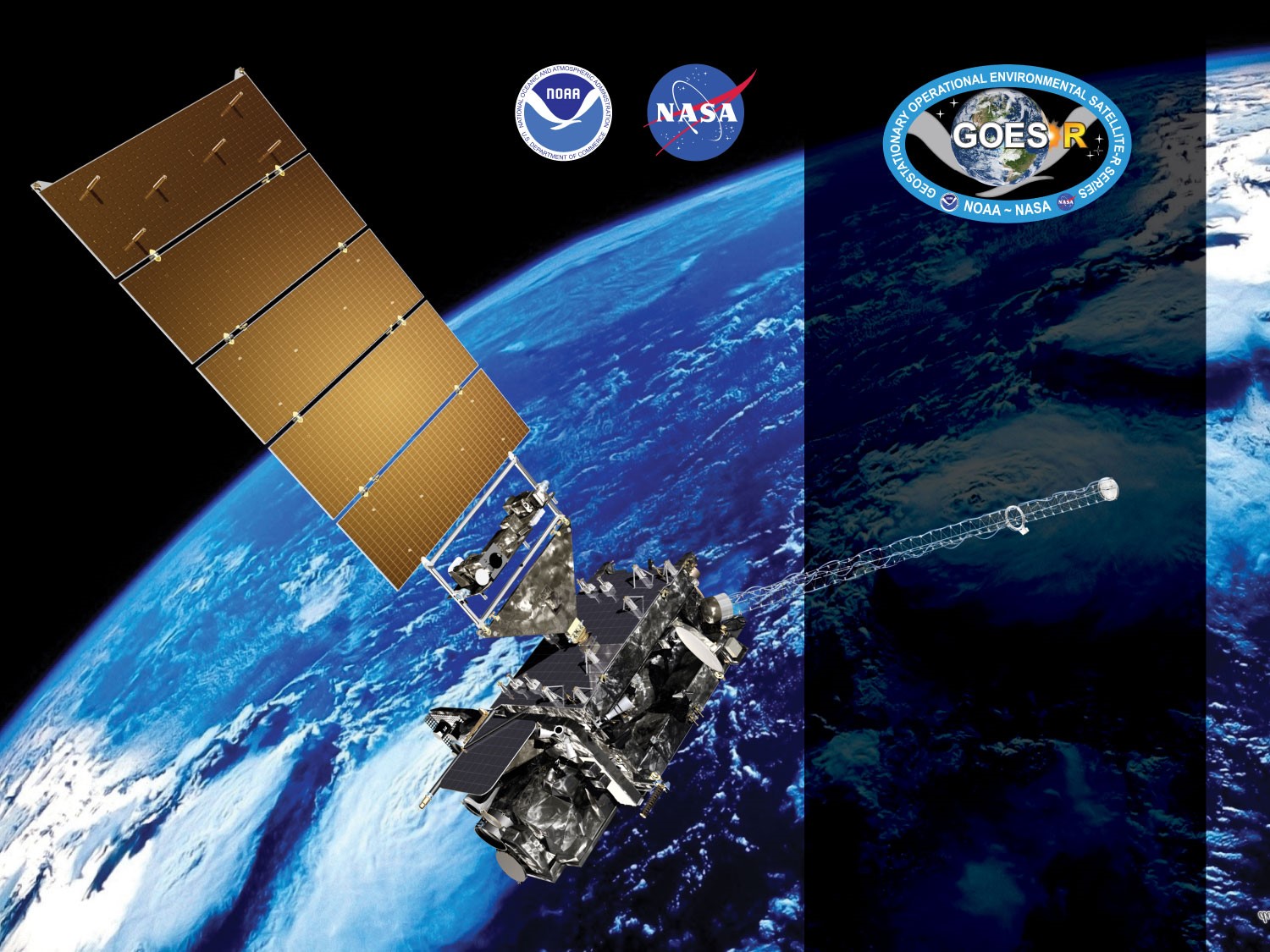 GOES-17 ABI L2+ LAP Products Provisional* PS-PVR
May 16, 2019

Tim Schmit
GOES-R AWG
NOAA/NESDIS/STAR 
GOES-R AWG LAP team: Jun Li, 
Richard Dworak, Zhenglong Li
UW-CIMSS
1
v1.4
Agenda
Provisional* Validation Product Maturity Assessment
GOES-17 Focal Plane Temperatures during stable times
Data between 0900 UTC and 1800 UTC were ignored in this analysis

Path to Delta Review (LHP mitigation)

Summary and Recommendations
The GOES-17 LAP (Legacy Atmospheric Profiles) shown here are only beta-stage maturity
2
Products Overview
Same as GOES-16, the GOES-17 ABI L2 LAP algorithm includes regression and physical retrieval based on the infrared spectral bands as input. The algorithm is applied to 5x5 ABI pixels (~10 km) for generating LAP products over clear sky. The LAP products include LVT, LVM, TPW, and DSI.
LAP products
Legacy Vertical Temperature profile (LVT)
Legacy Vertical Moisture profile (LVM)
Total Precipitable Water (TPW)
Derived Stability Indices (DSI)
Lifted Index (LI)
Convective Available Potential Energy (CAPE)
Showalter Index (SI)
K-Index (KI)
Total Totals (TT)
9.61* : used only in regression
3
[Speaker Notes: * Only used in the regression step.]
Review: Time-Line/Context
01 Mar 2018  GOES-S Launch
12 Mar 2018  GEO orbit attained (became GOES-17)
24 Oct ~ 13 Nov 2018  Spacecraft drift to 137.2W from 89.5W
15 Nov 2018  Radiance data distribution resumes
12 Feb 2019  Transitioned to operations as NOAA’s GOES West satellite
4
PLPTs Under Review
5
[Speaker Notes: PRO is responsible for 01 – 05.]
PLPTs Under Review
6
[Speaker Notes: PRO is responsible for 01 – 05.]
PLPTs Under Review
7
[Speaker Notes: PRO is responsible for 01 – 05.]
PLPTs Under Review
8
[Speaker Notes: PRO is responsible for 01 – 05.]
PLPT Tests for each Domain
Our 3 PLPTs dealing with analysis are comprised of the same 2 methods.
Each contains the applications of these methods on the FD, CONUS and MESO domains.
The applications of each method to each domain is summarized below.
Some methods were redundant or not possible for some domains.
Same as what was done for GOES-16 LAP
9
GOES-17 ABI L2+ LAP Products Provisional* PS-PVR
Provisional Validation Product Maturity Assessment
10
GOES-17 Data Used in this Review
November 2018 - April 2019 (excluded period of LHP issue):  
All FD, CONUS, Meso1, and Meso2 LAP with RAOB, Suomi-Net GPS TPW, and AMSR2 TPW matchups within +/- 30 min, 20 km 
FD and CONUS LAP with ECMWF and GDAS matchups within 0.125 °
January - April 2019: 
      Meso1 and Meso2 LAP with ECMWF and GDAS matchups within 0.125 °;
Day 60 (March 1, 2019), 0000 UTC: Visual images of all domains for each variable;
11
11
Definitions of Metrics
Passed: No visual artifacts and/or the comparison with the reference data near or above the specification.

Failed: Cause of performance degradation is unknown.

The comparisons with the reference data are computed over all data.
12
12
Examples of Visual Inspection of All Domains
13
13
PLPT ABI-FD-TPW, LVT, LVM:
March 01 2019, 0000 UTC
TPW (mm)
Temp (K). 500 hPa
WV (g/kg) 850 hPa
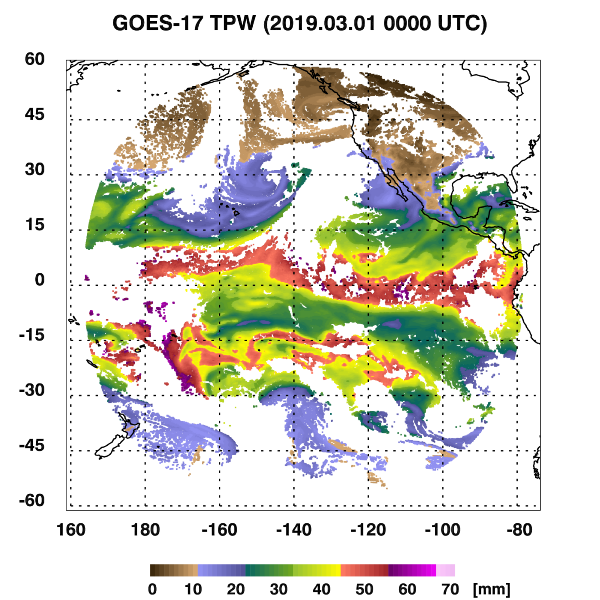 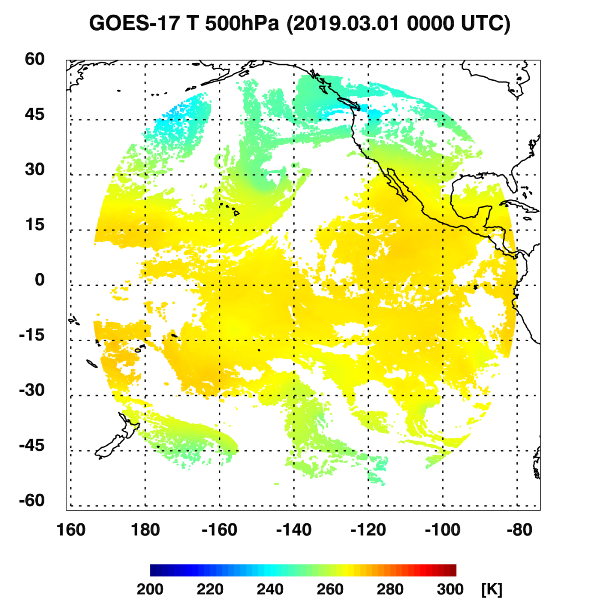 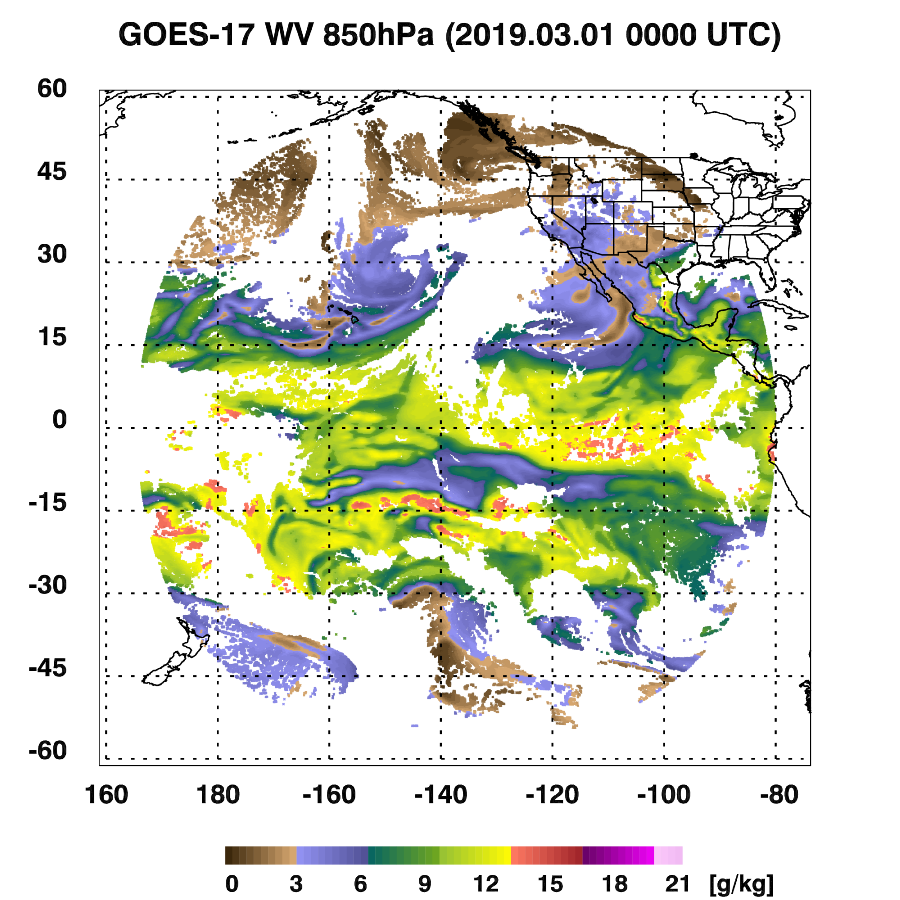 TPW: Total Precipitable Water
LVT: Legacy Vertical Temperature profile
LVM: Legacy Vertical Moisture profile
14
14
These GOES-17 data are preliminary, non-operational data and are undergoing testing. 
Users bear all responsibility for inspecting the data prior to use and for the manner in which the data are utilized.
PLPT ABI-FD-DSI:
March 01 2019, 0000 UTC
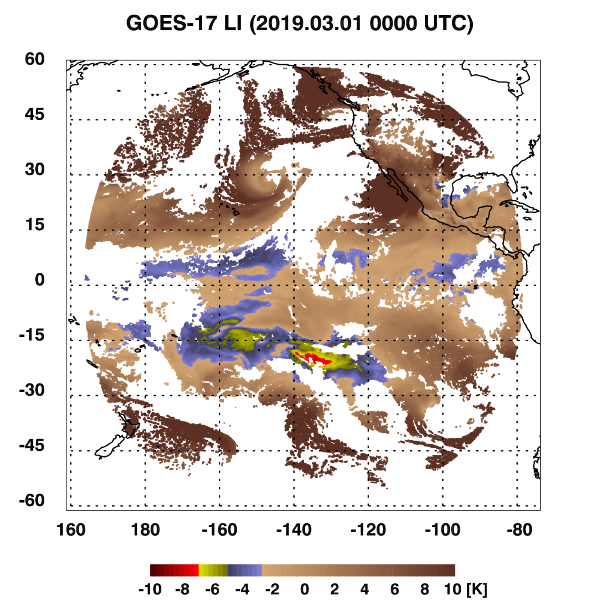 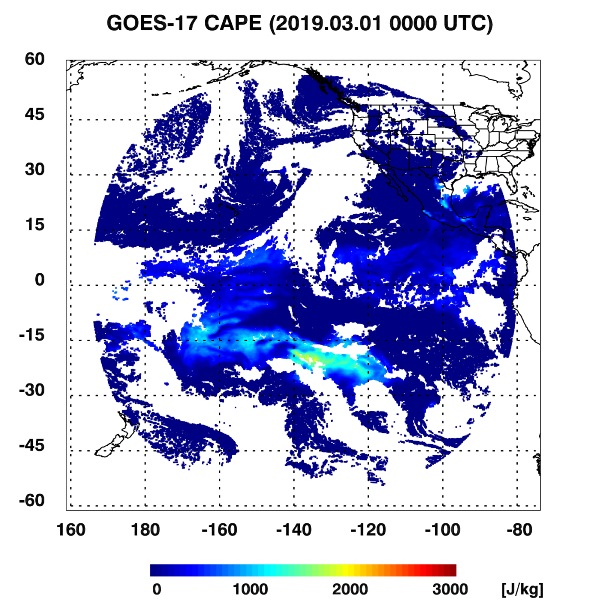 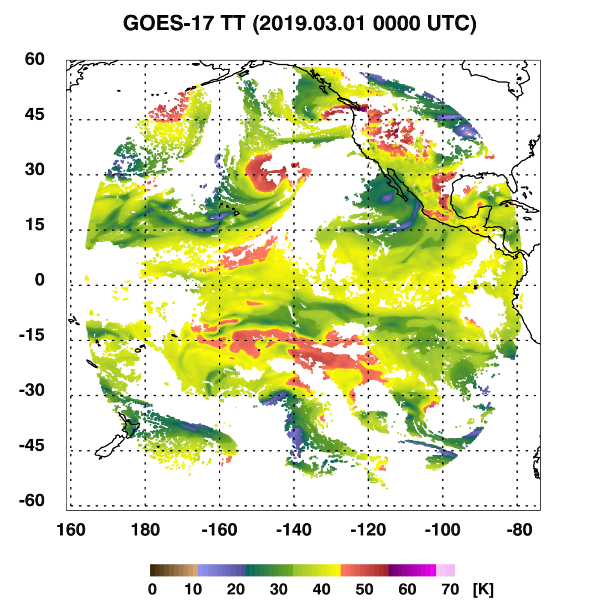 TT
CAPE
LI
KI
SI
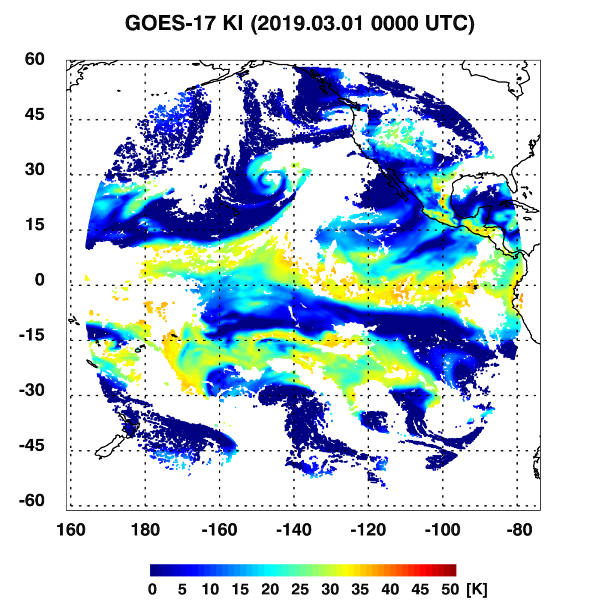 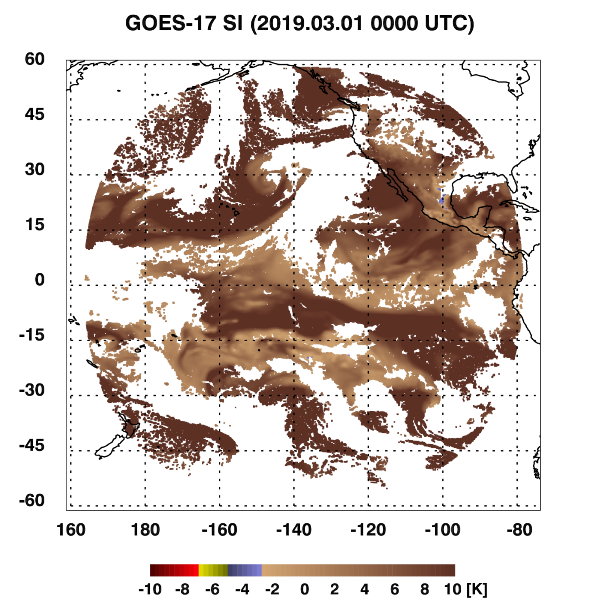 LI: Lifted Index
CAPE: Convective Available Potential Energy 
TT: Total Totals
KI: K-Index
SI: Showalter Index
15
15
Locations of Suomi-Net GPS and RAOB
Suomi-Net GPS
RAOB
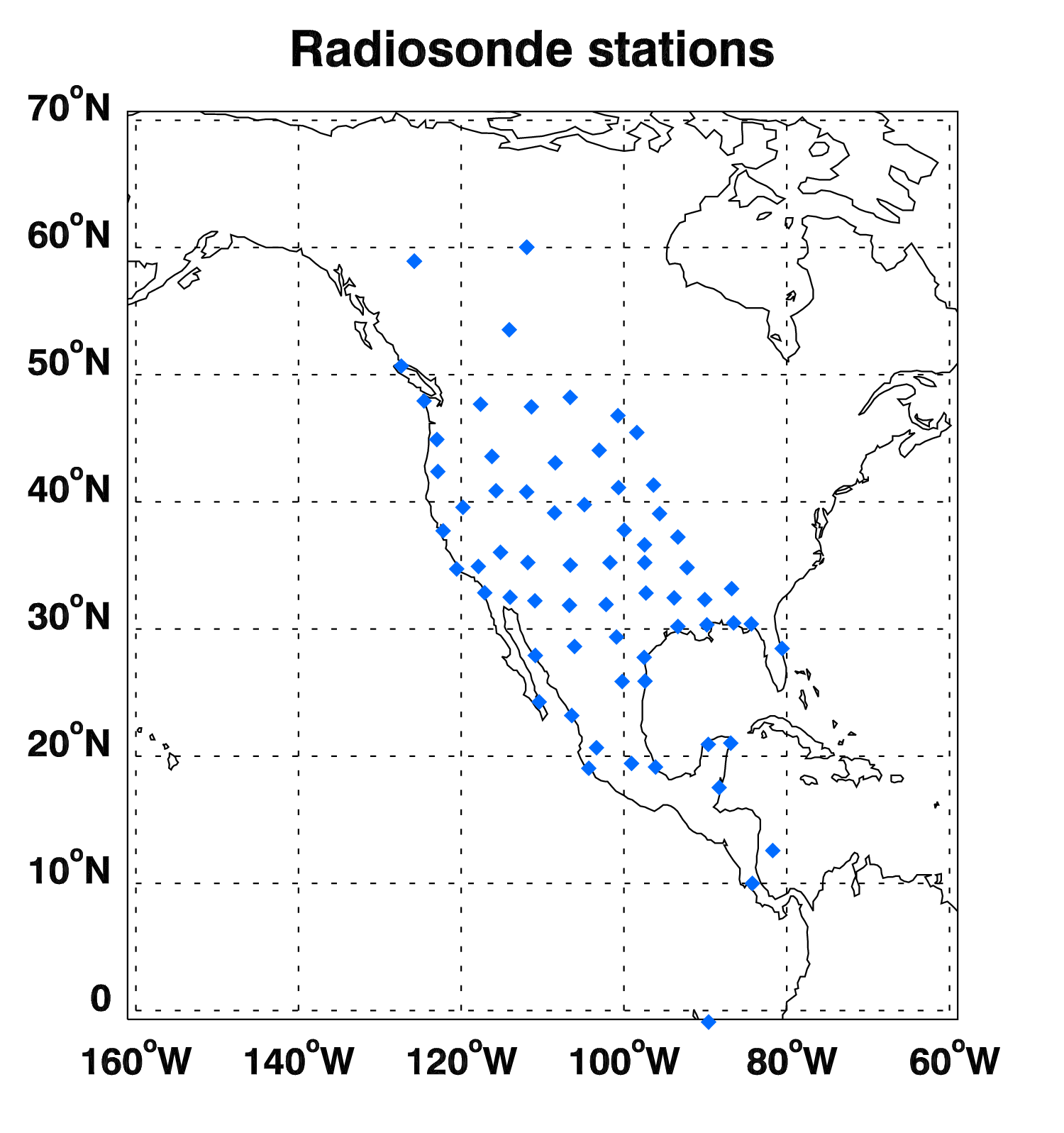 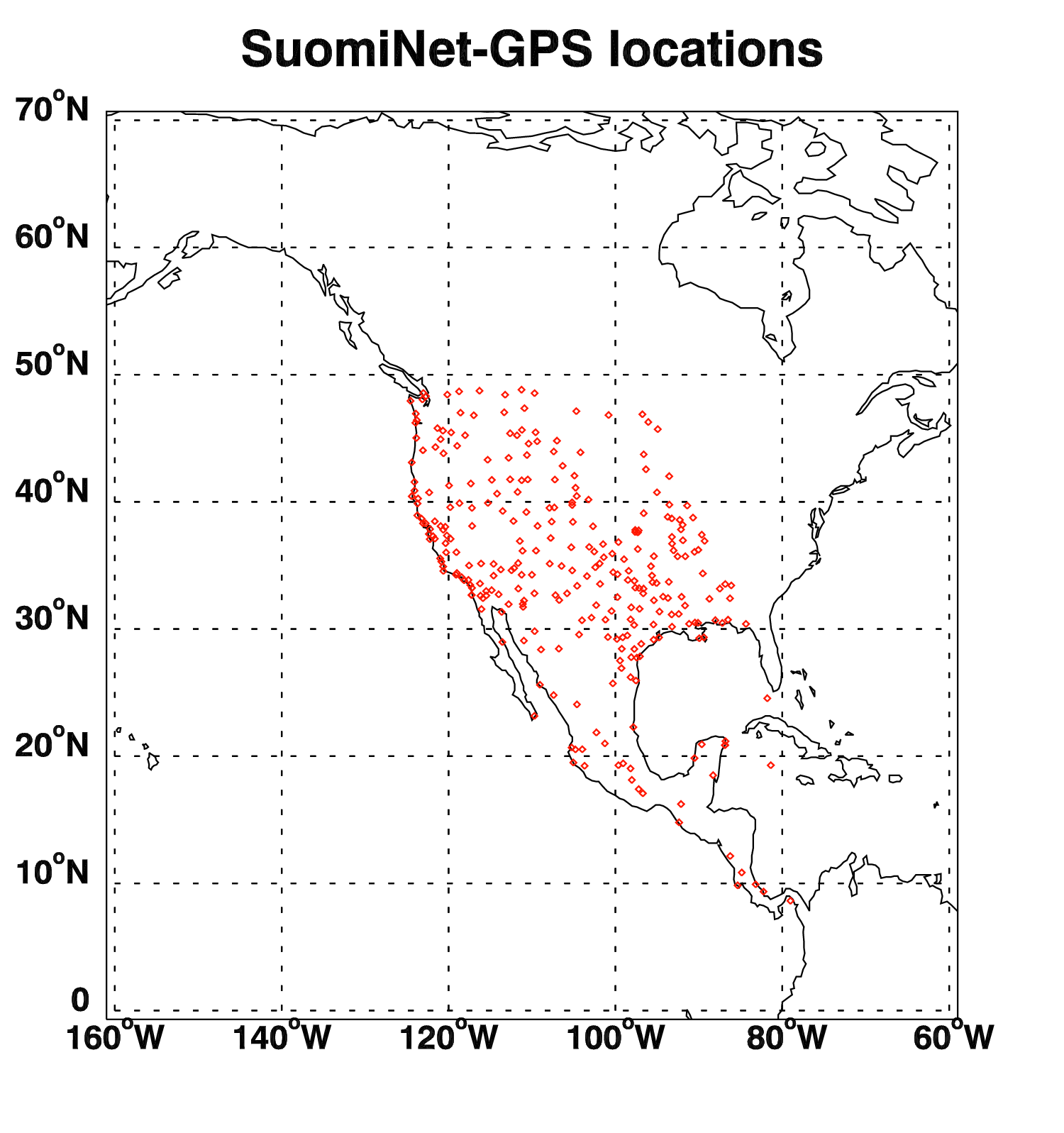 16
16
[Speaker Notes: On the left figure, all the red dots indicate SuomiNet-GPS locations and the blue dot in Dominican Republic (lat: 18.79, lon: -70.66) indicates the location 
where most of the outliers in tpw figures are located.

On the right figure, all the red dots indicate RAOB locations and the blue dot near the Michigan Lake (lat: 43.75, lon: -87.71) indicates AERI observation.]
Comparison TPW with the GPS, RAOB, AMSR2, ECMWF, and GDAS
17
17
Requirements for ABI LAP product: TPW
18
18
PLPT ABI-FD-TPW:
2018.11-2019.04
Accuracy spec: 1 mm
Precision spec: 3 mm
GPS
RAOB
AMSR2
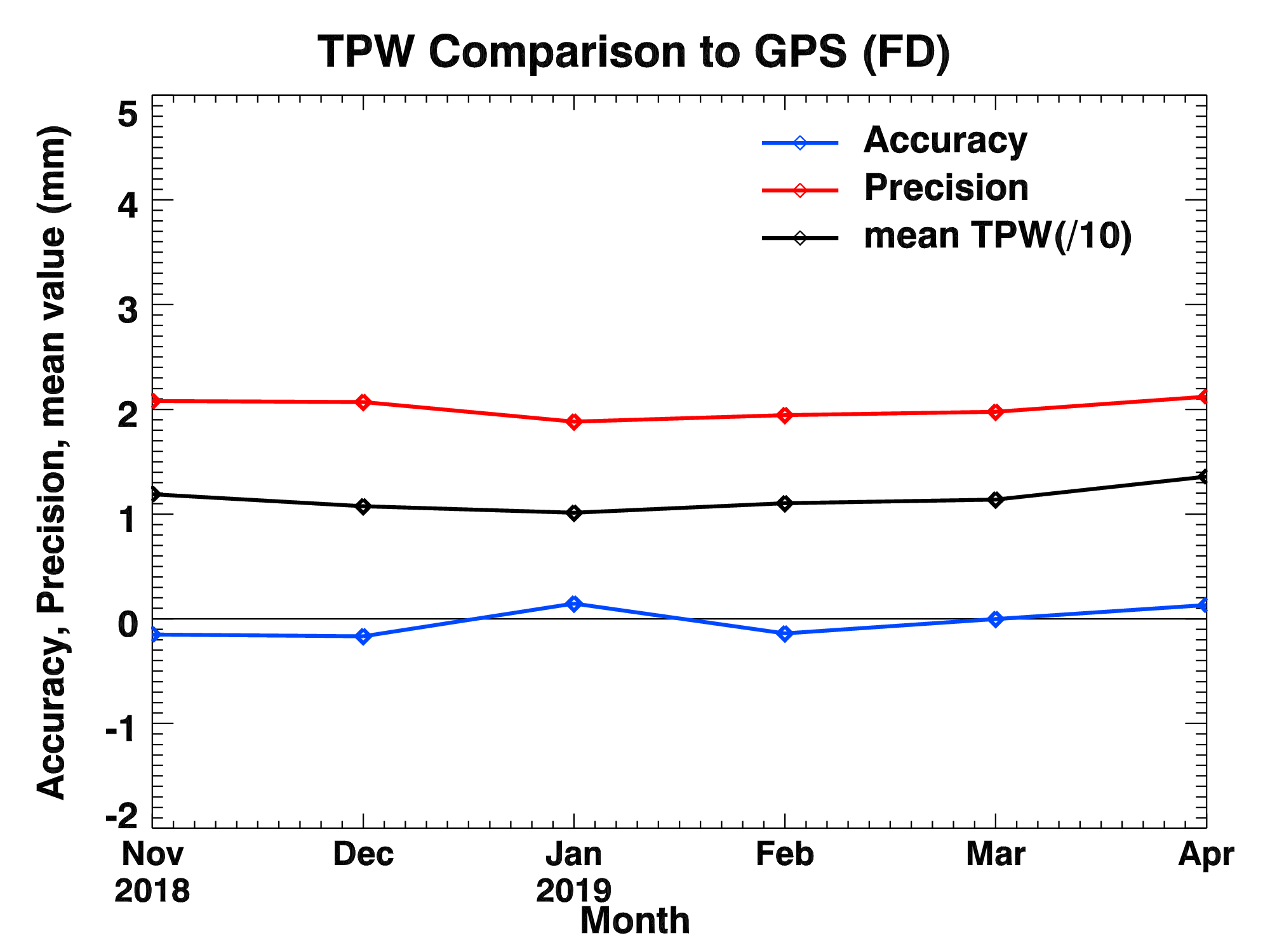 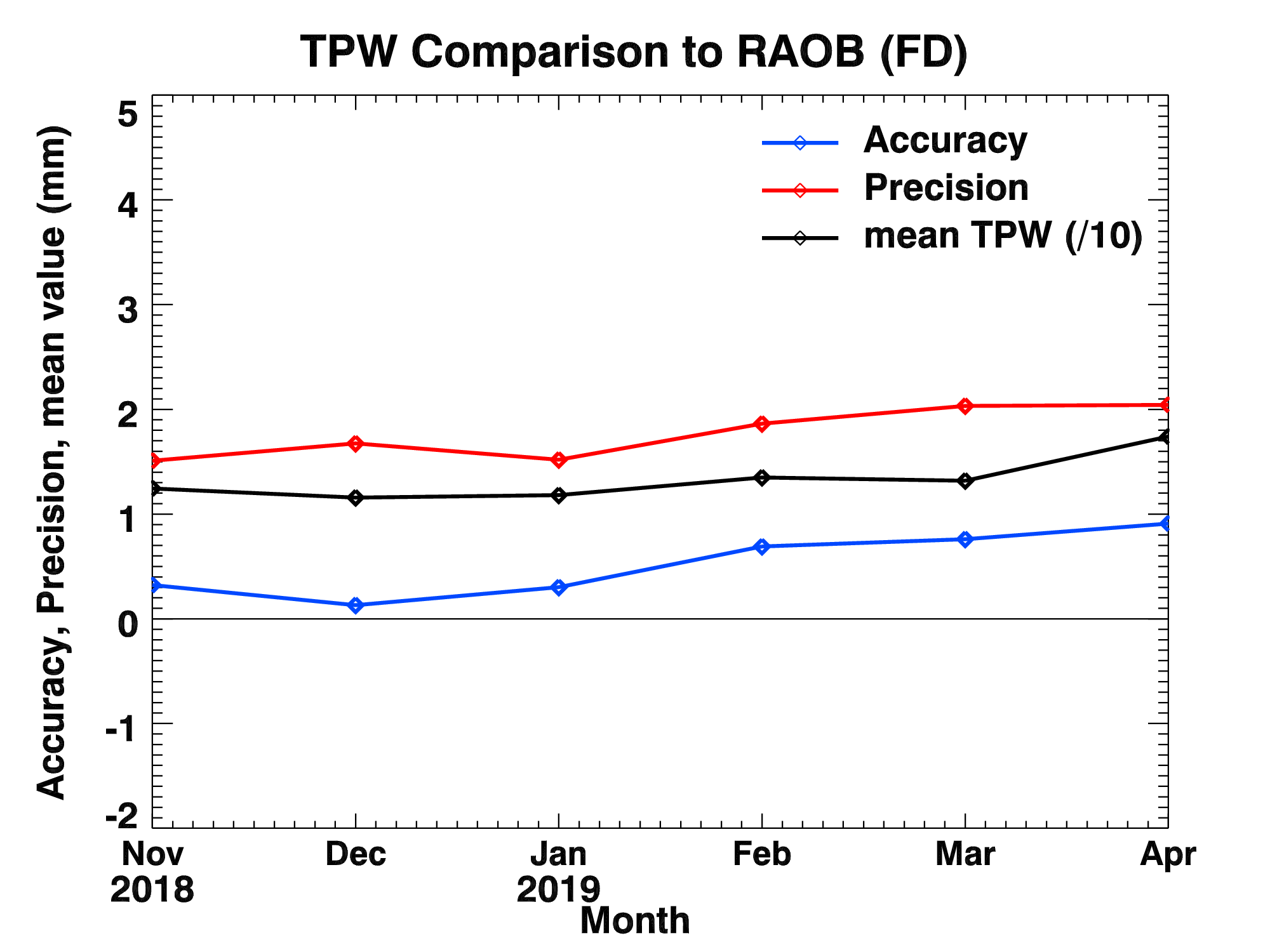 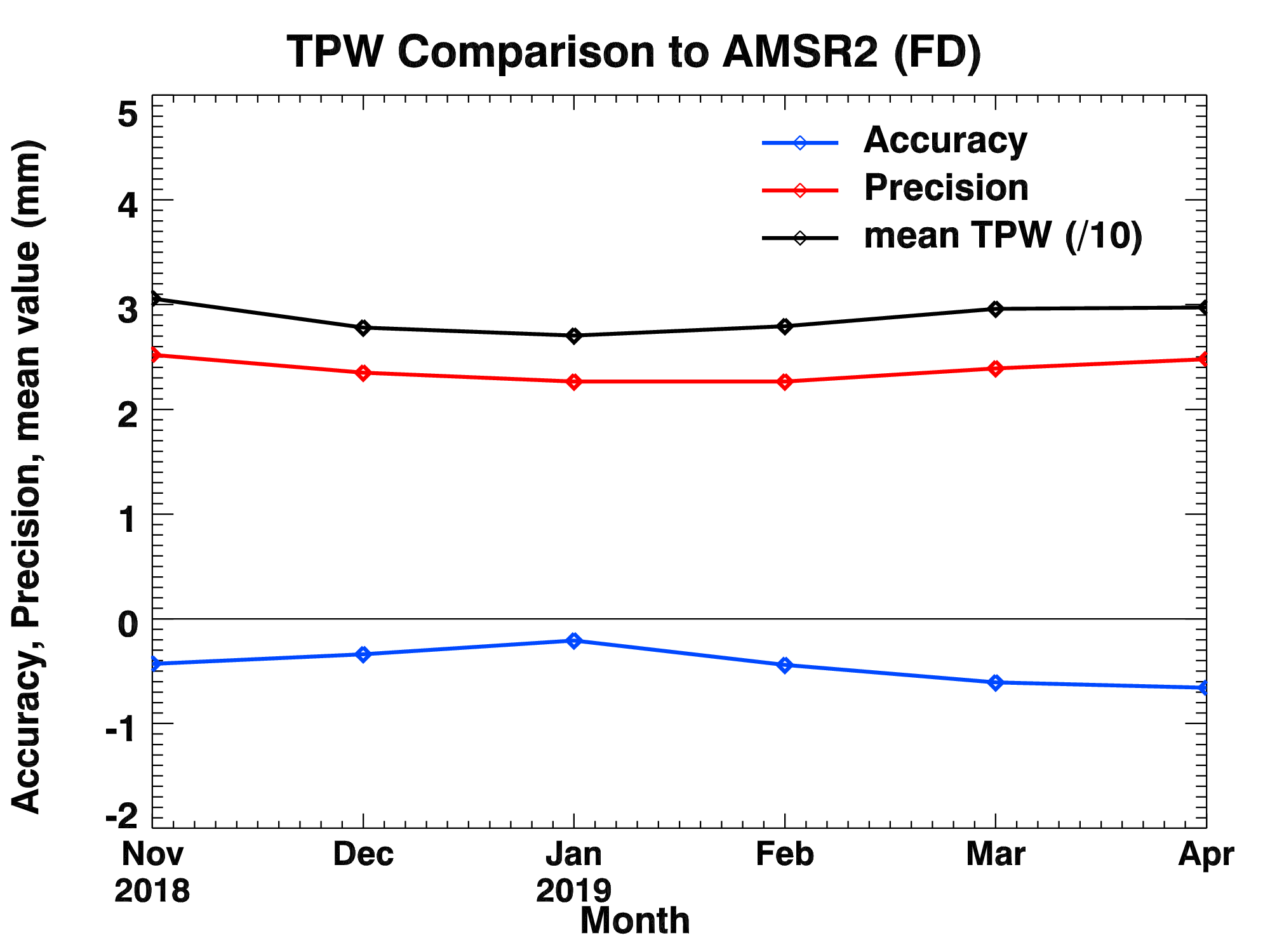 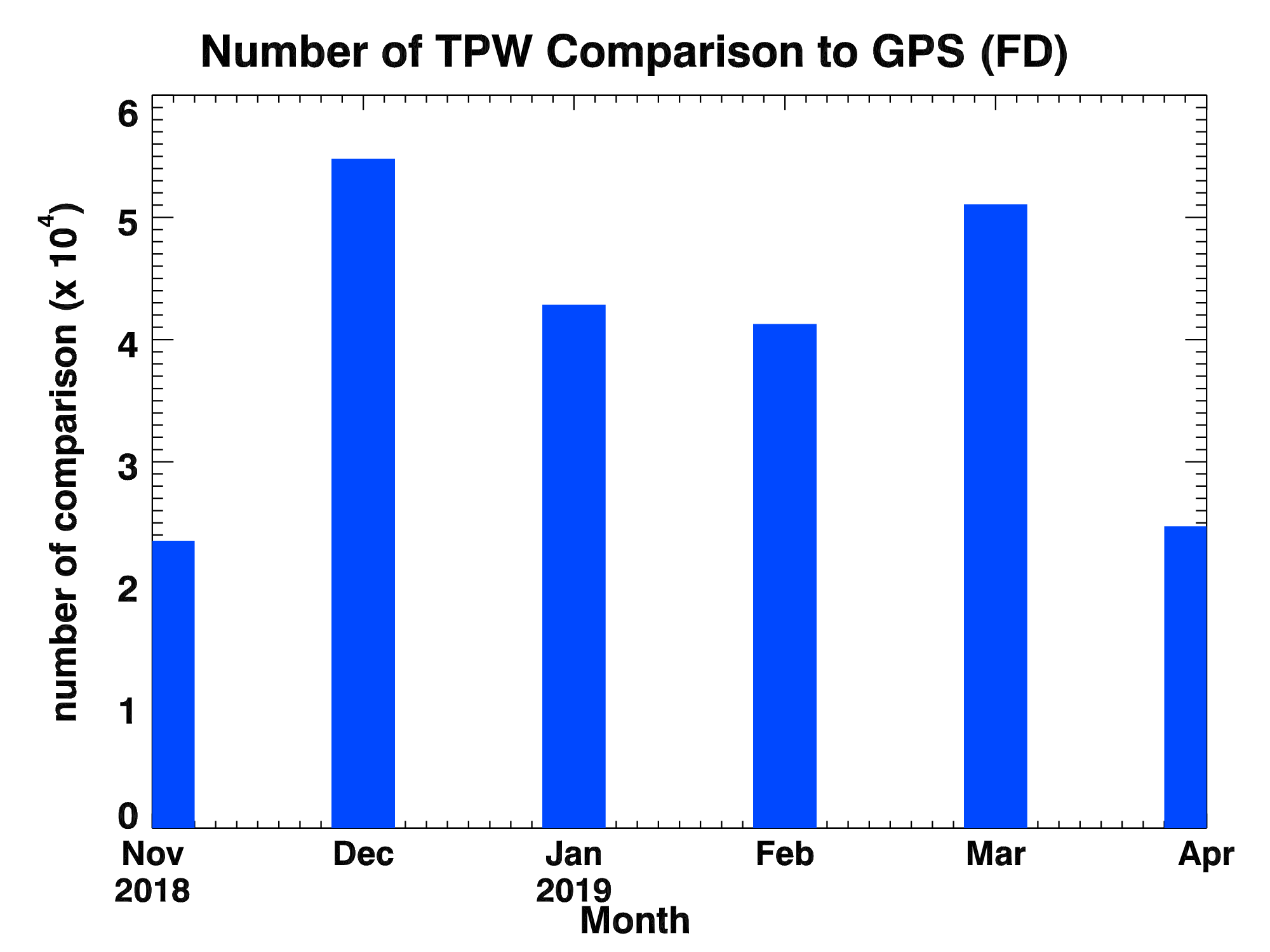 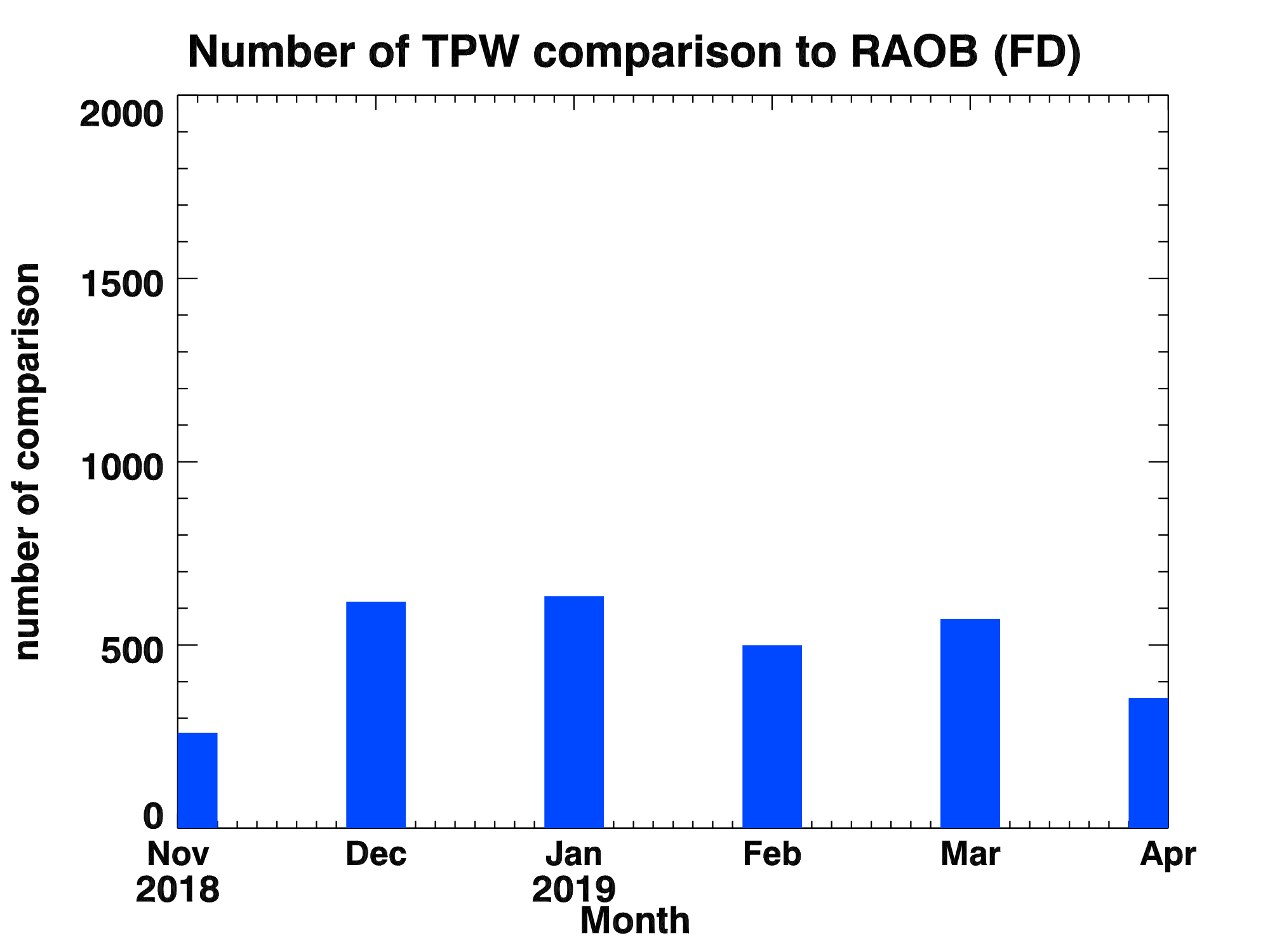 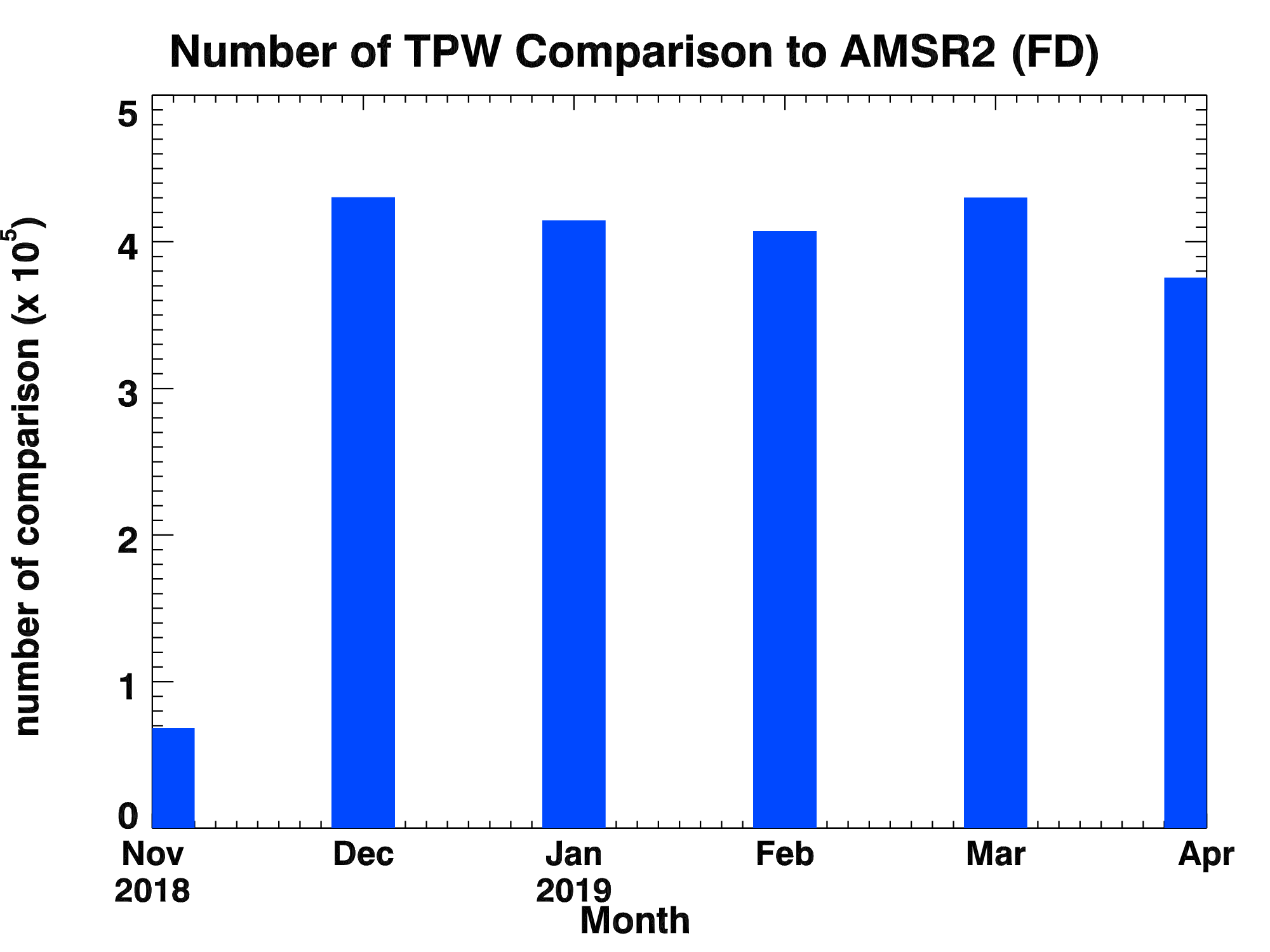 PASSED
19
Use data b/w 18Z~09Z
Use 00Z data
Use data b/w 18Z~09Z
PLPT ABI-FD-TPW:
2018.11-2019.04
Accuracy spec: 1 mm
Precision spec: 3 mm
ECMWF
GDAS
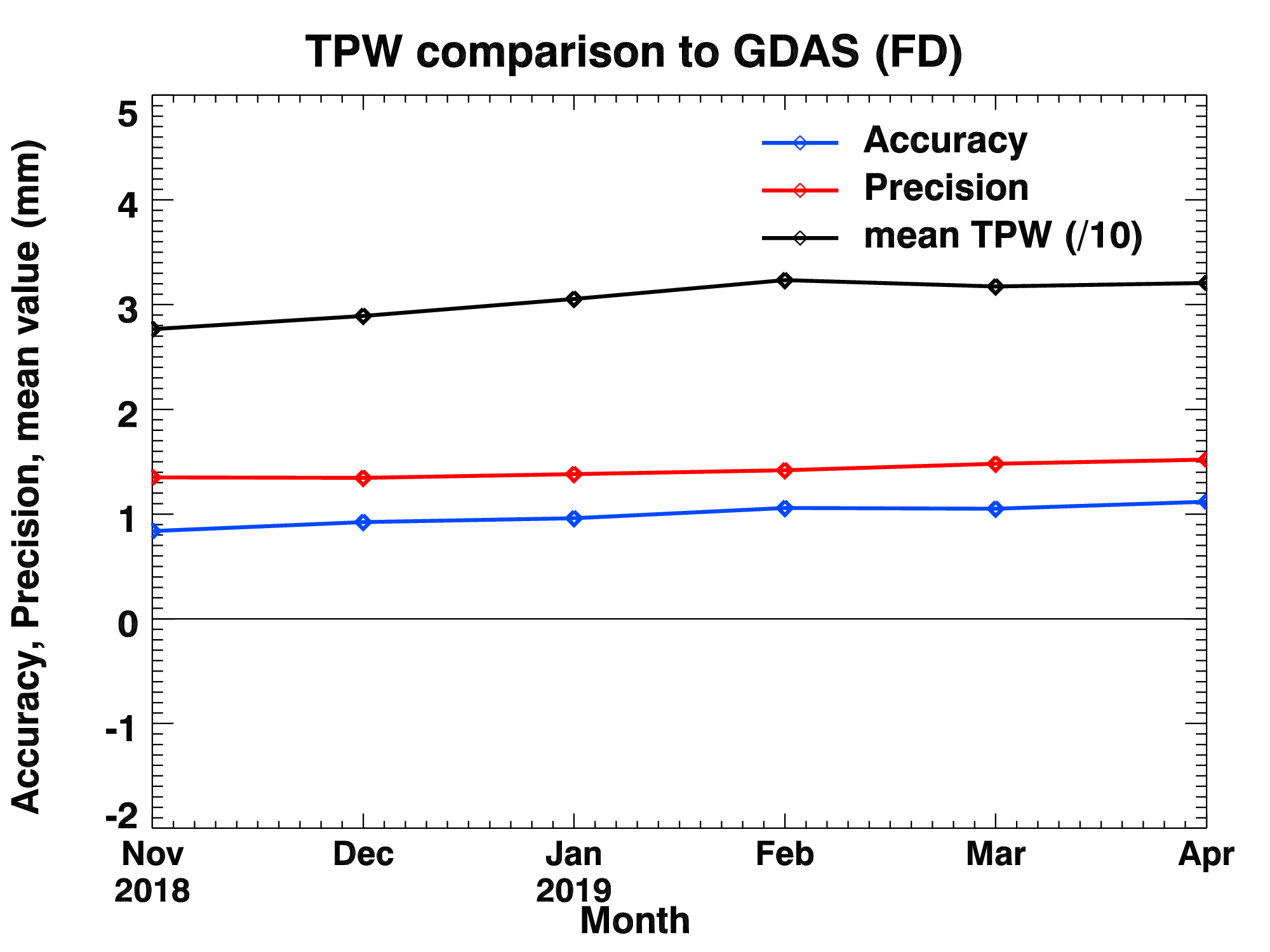 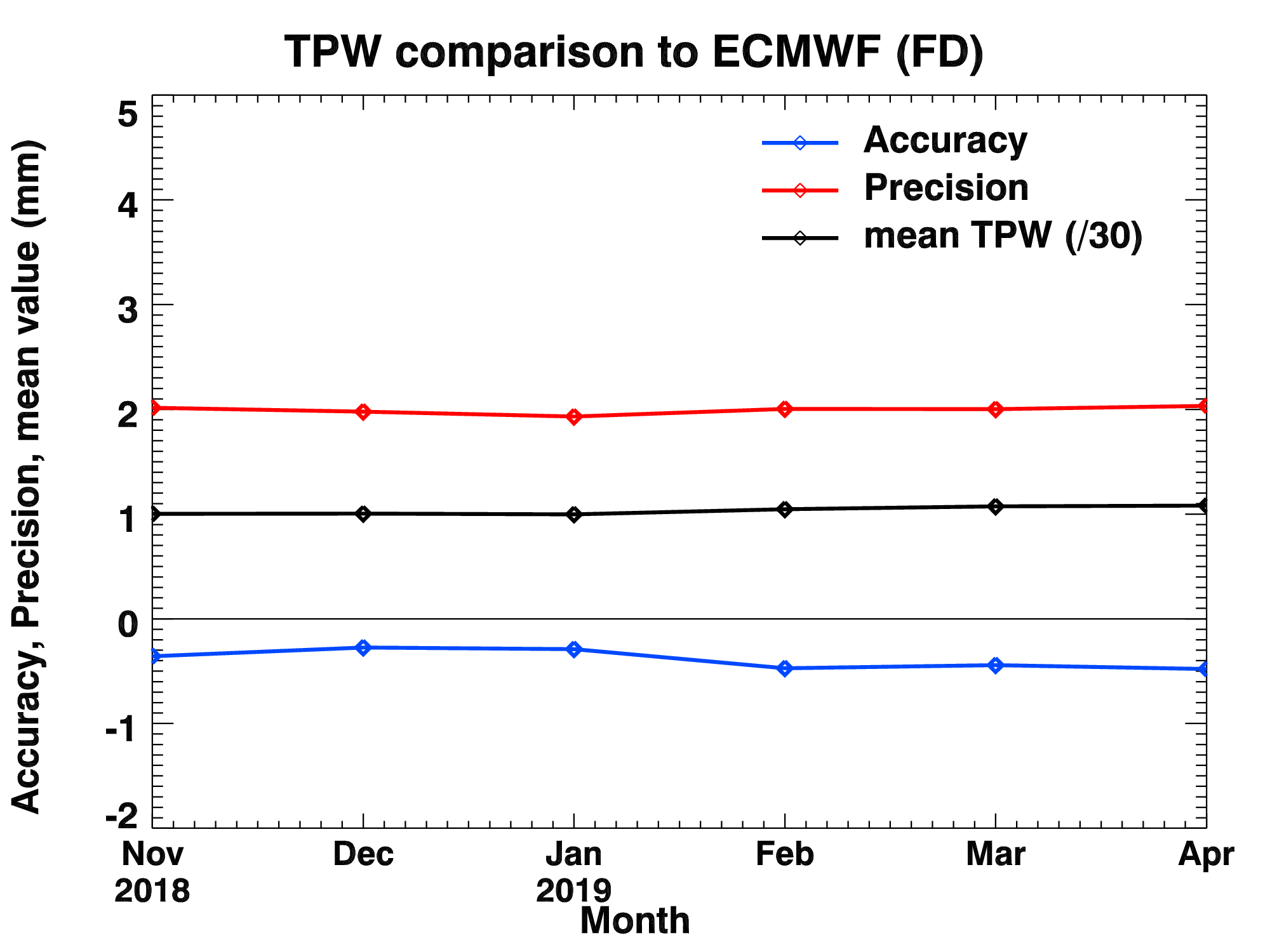 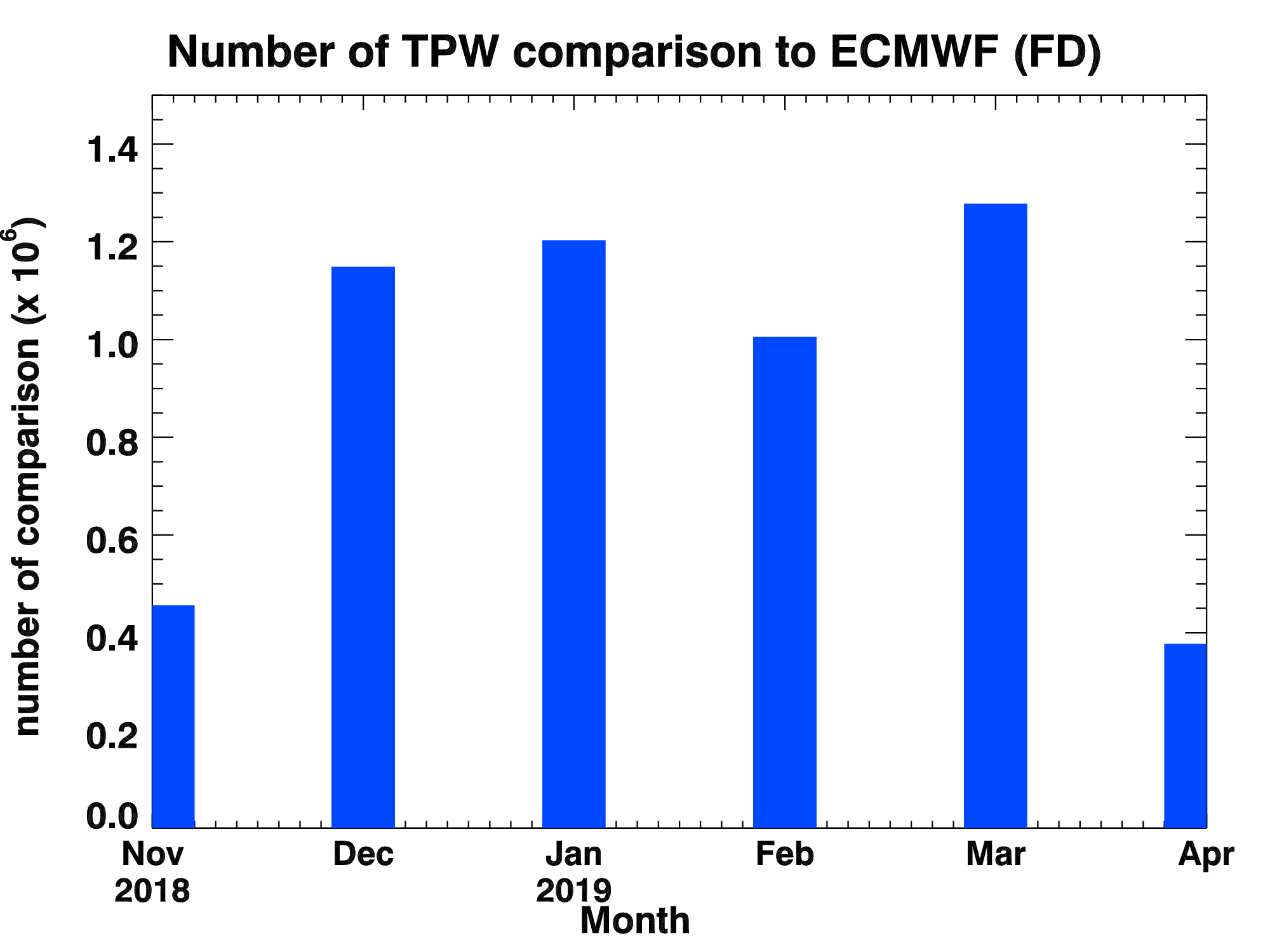 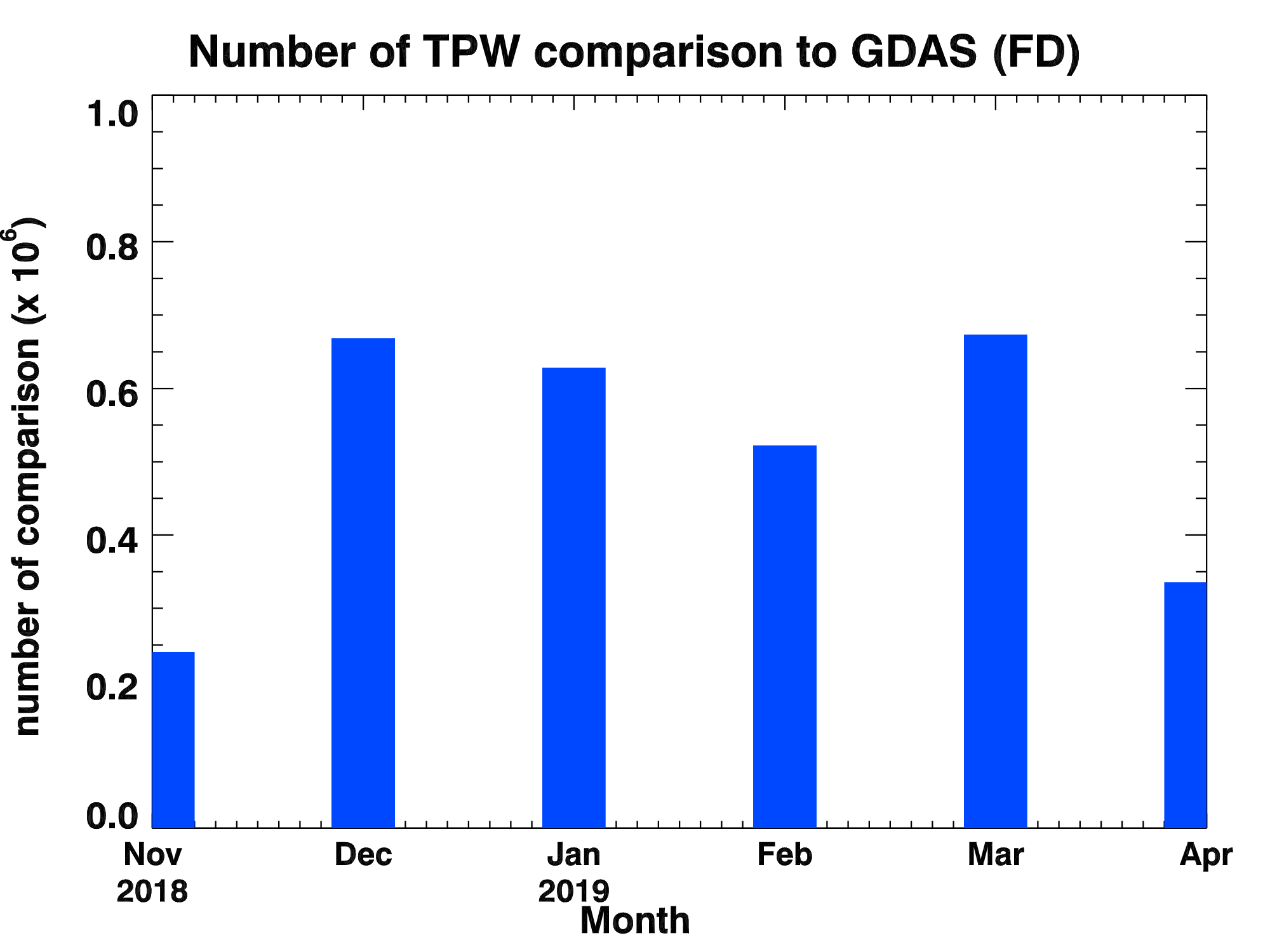 PASSED
20
20
Use 00/06/18Z data
Use 00/06/18Z data
PLPT ABI-MESO2-TPW:
2018.11-2019.04
Accuracy spec: 1 mm
Precision spec: 3 mm
GPS
RAOB
AMSR2
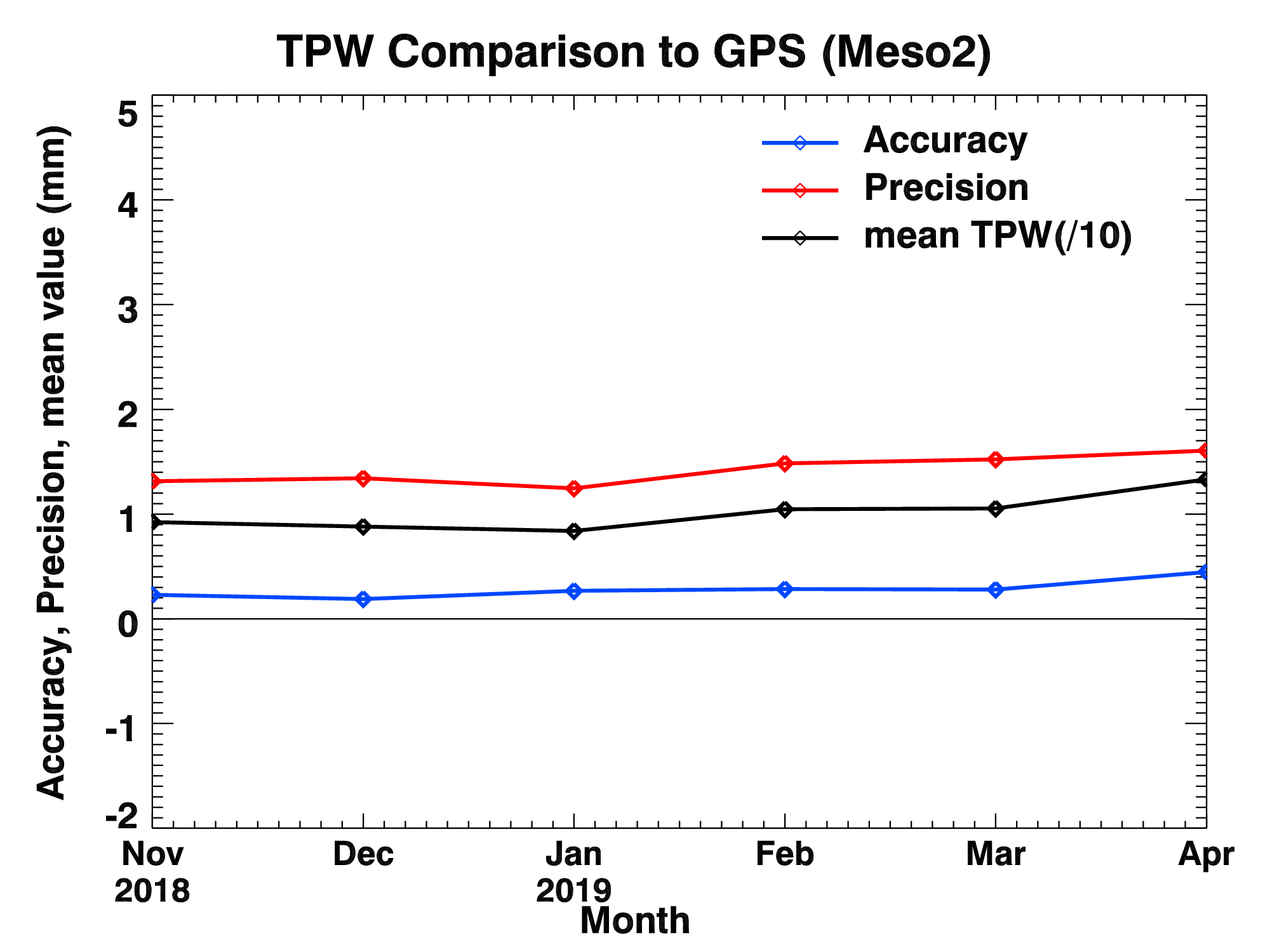 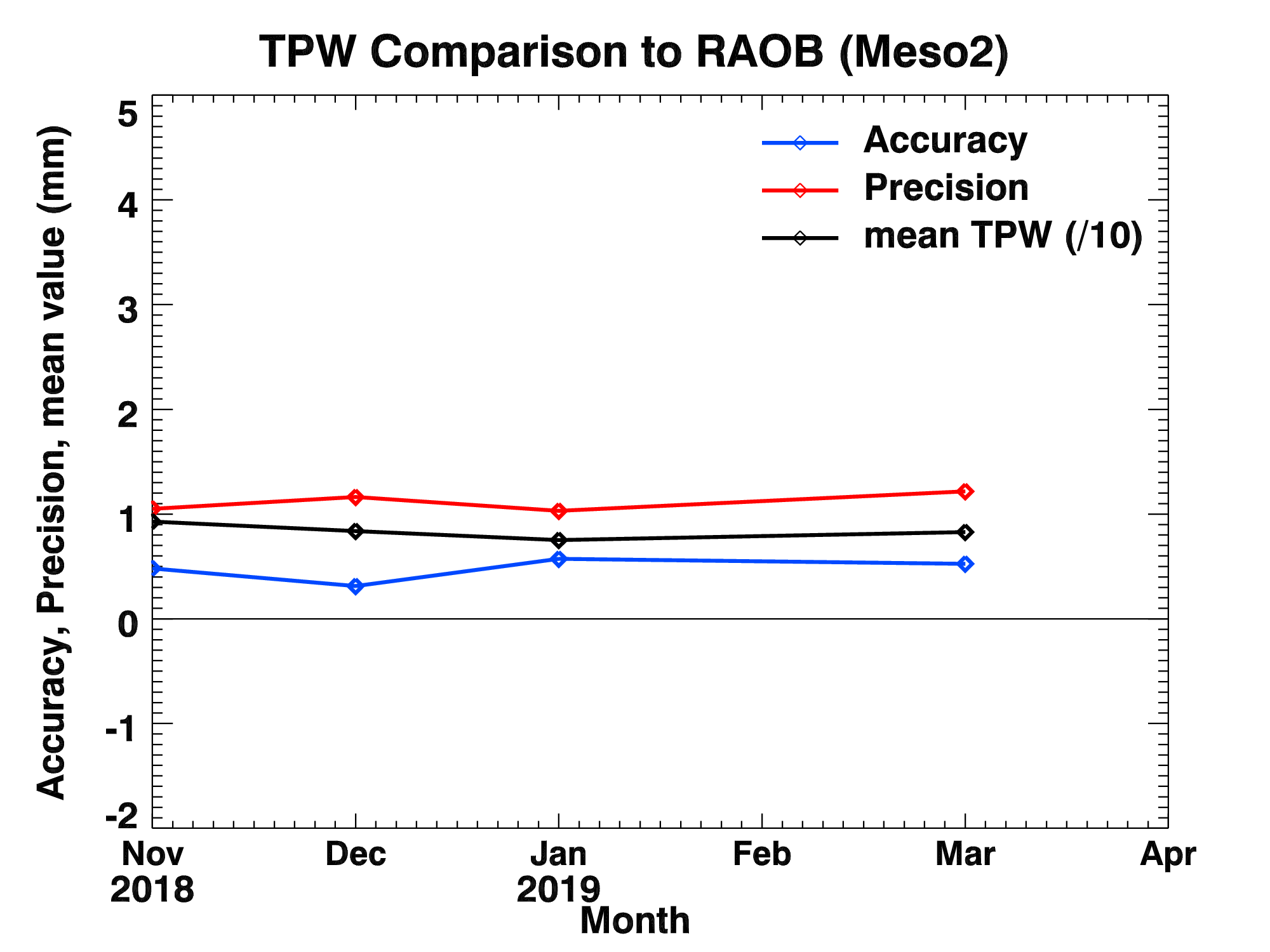 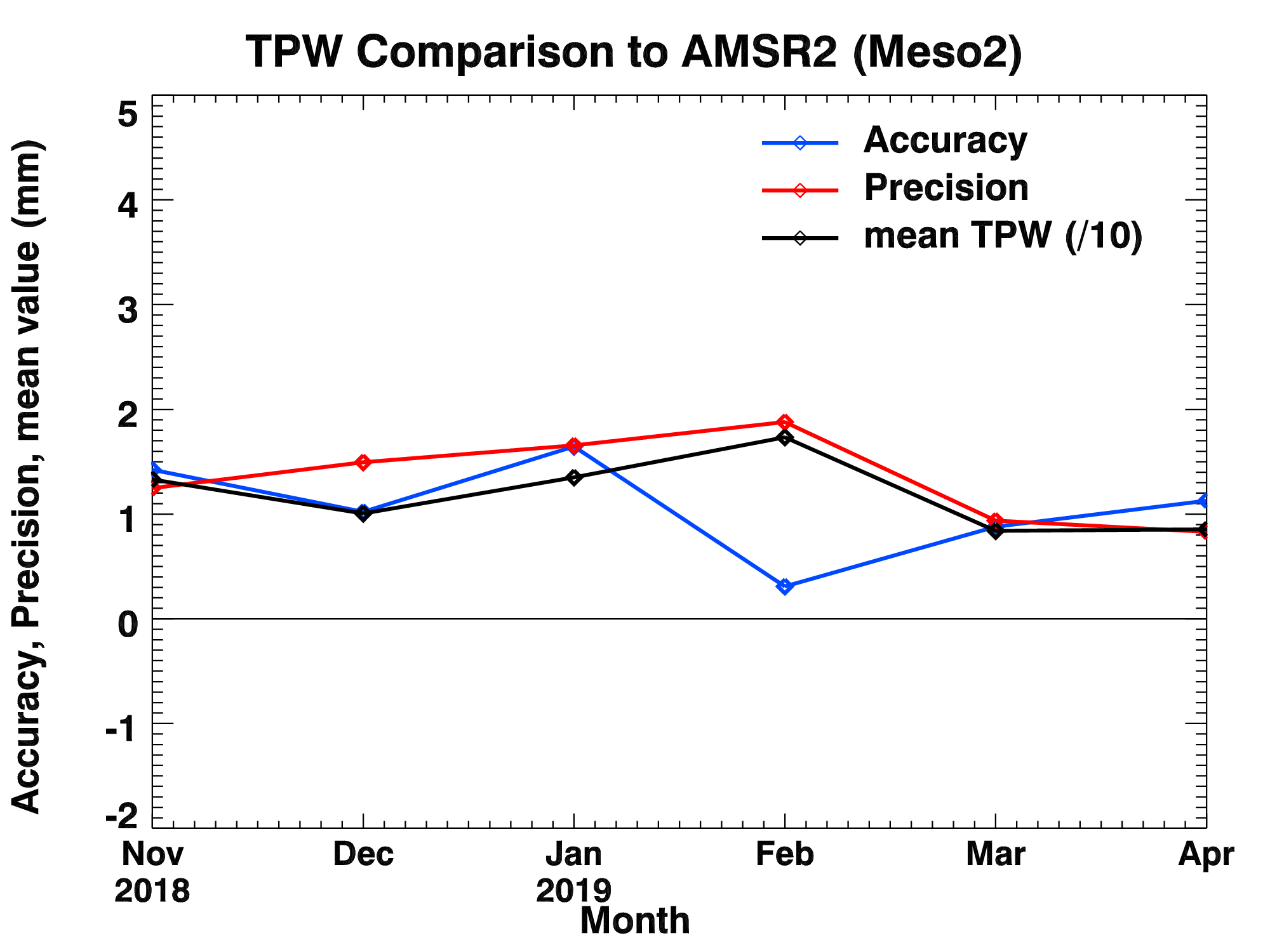 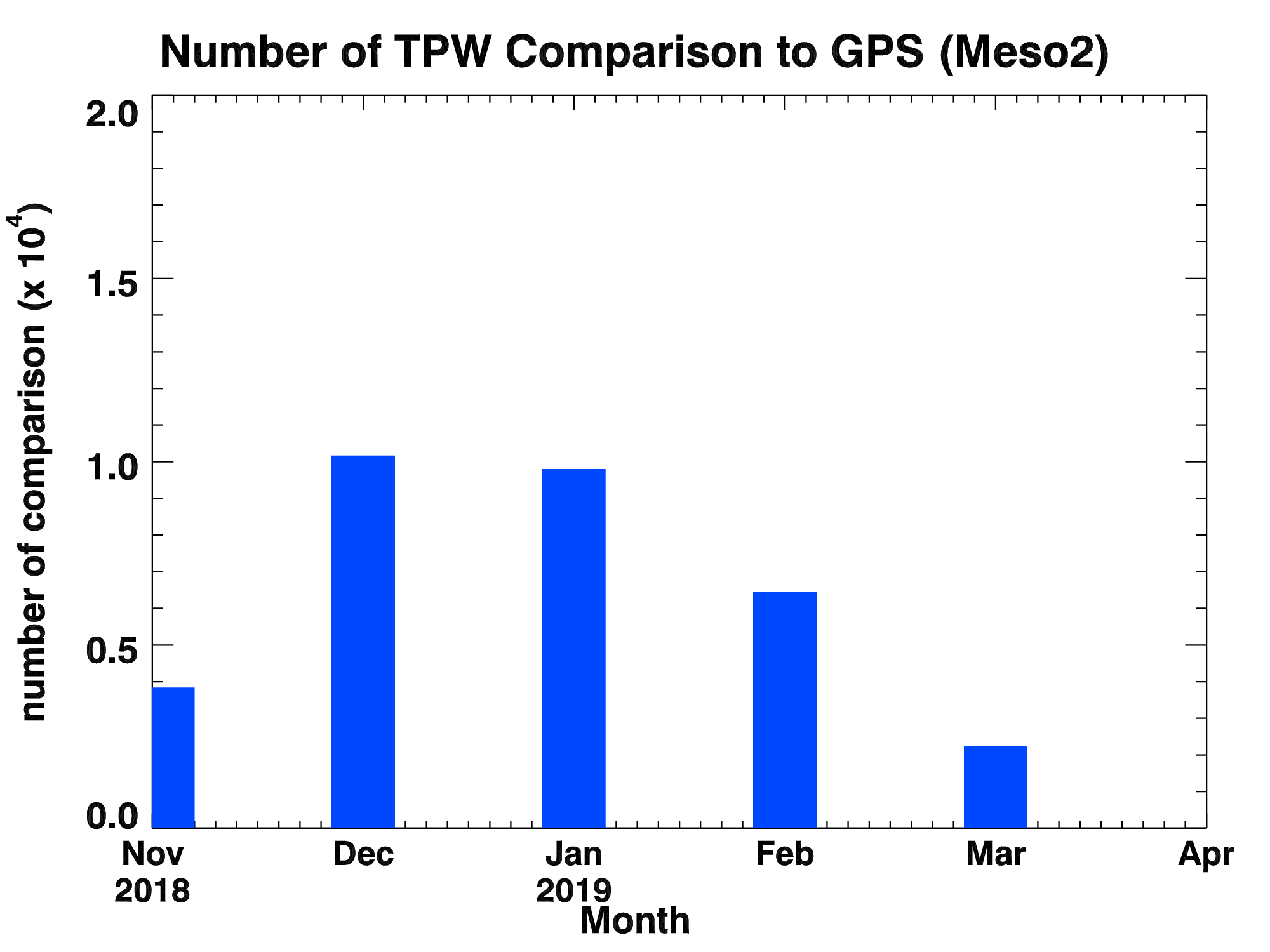 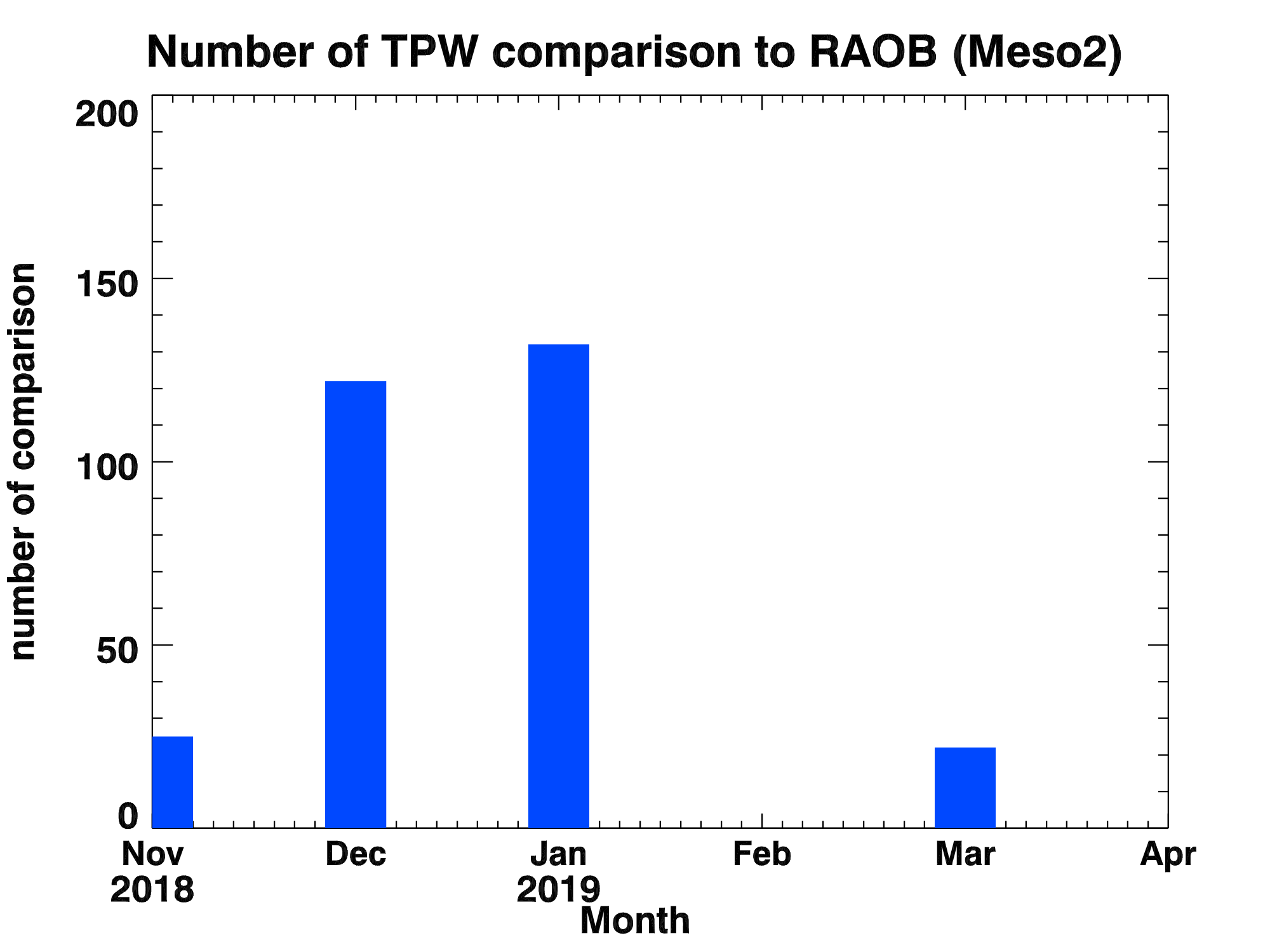 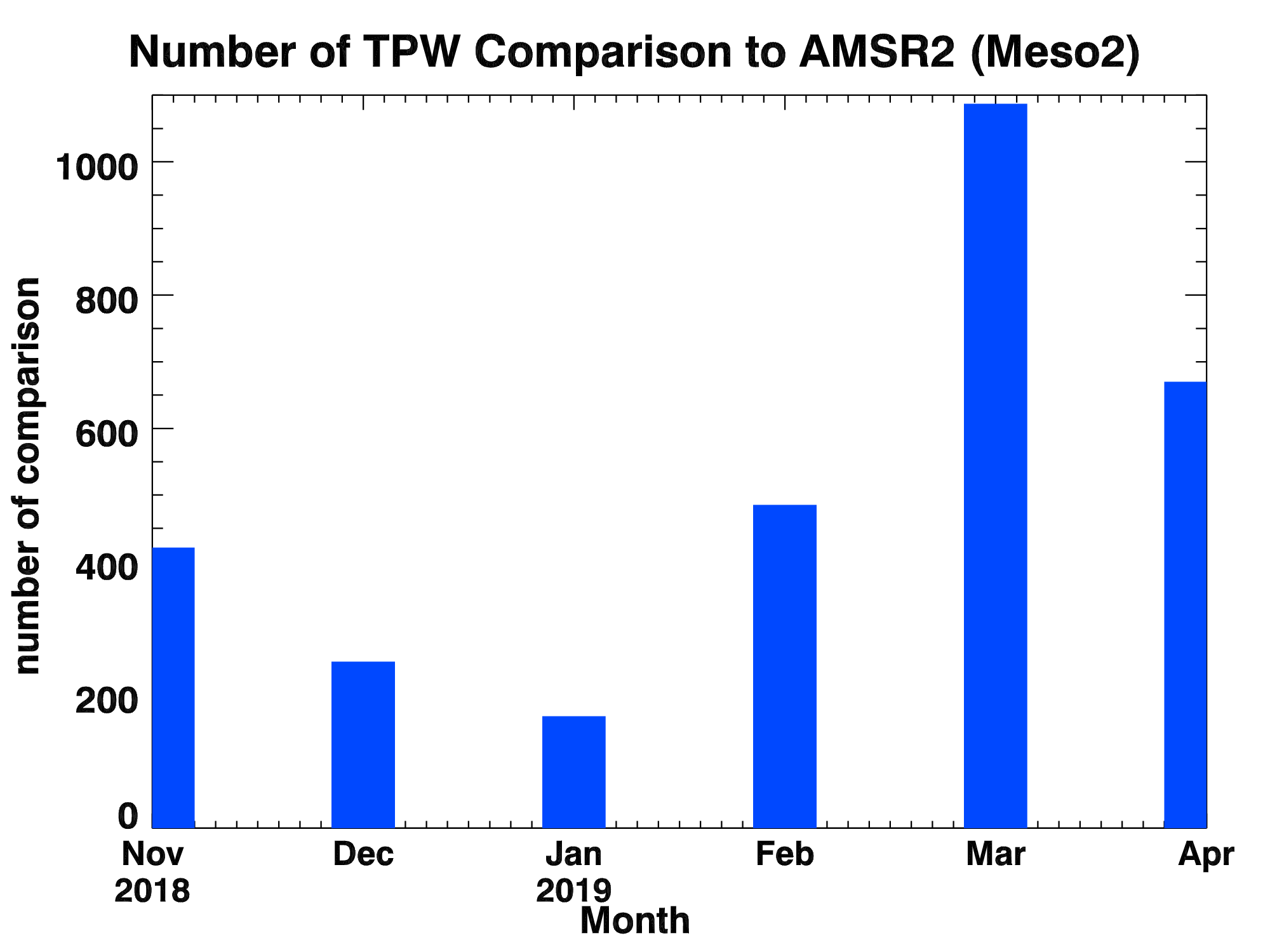 21
PLPT ABI-MESO2-TPW:
2018.11-2019.04
Accuracy spec: 1 mm
Precision spec: 3 mm
ECMWF
GDAS
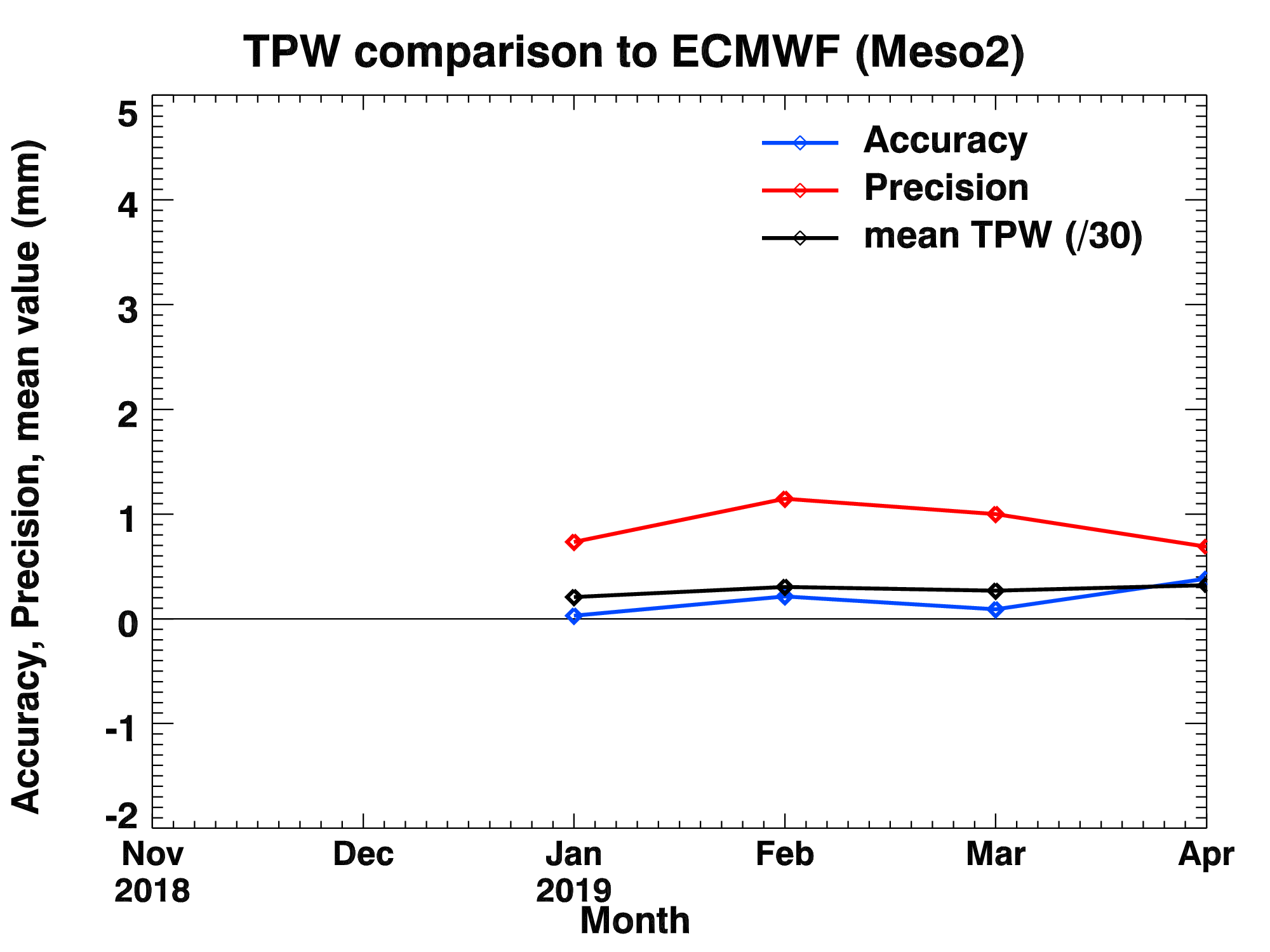 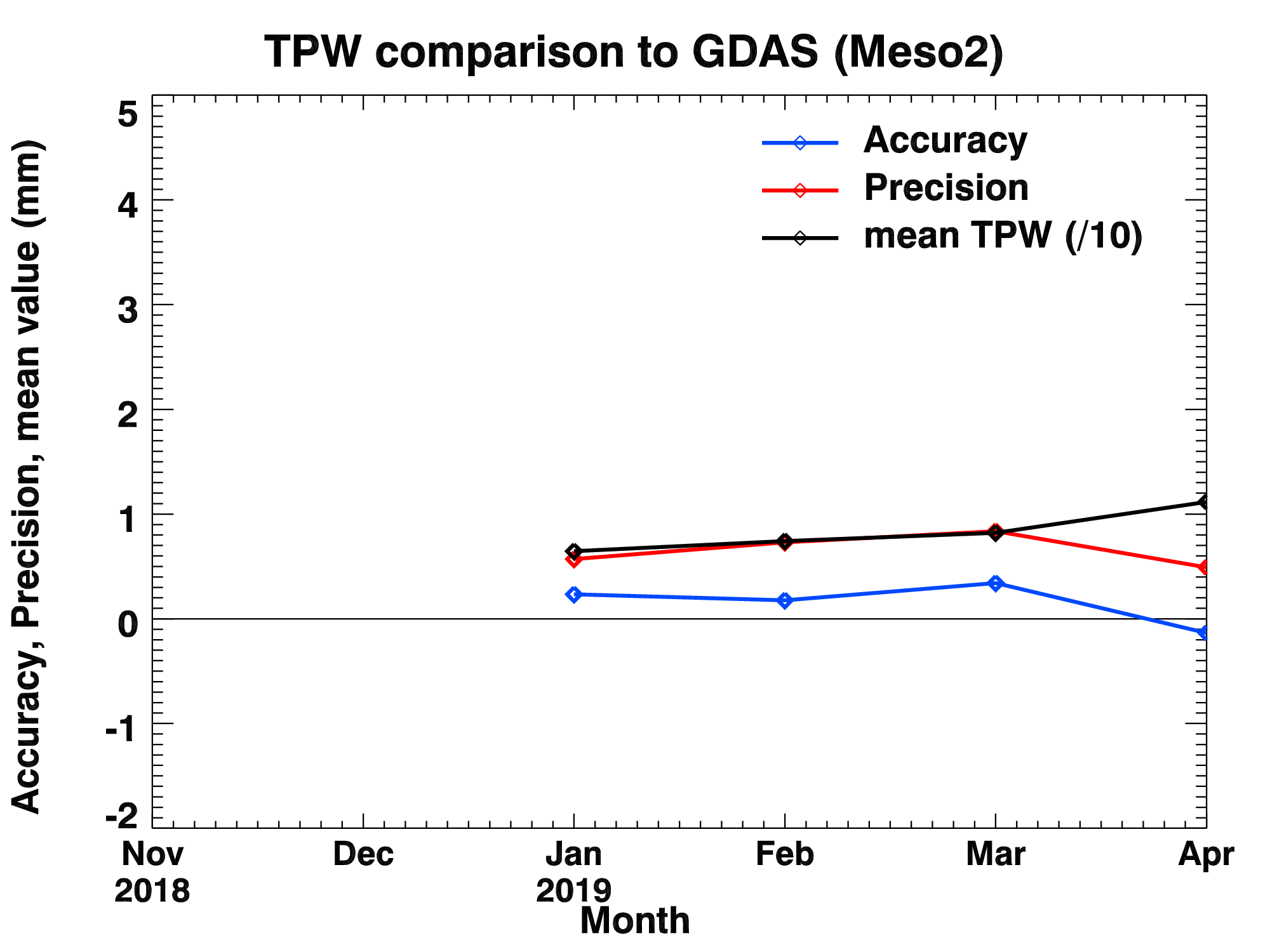 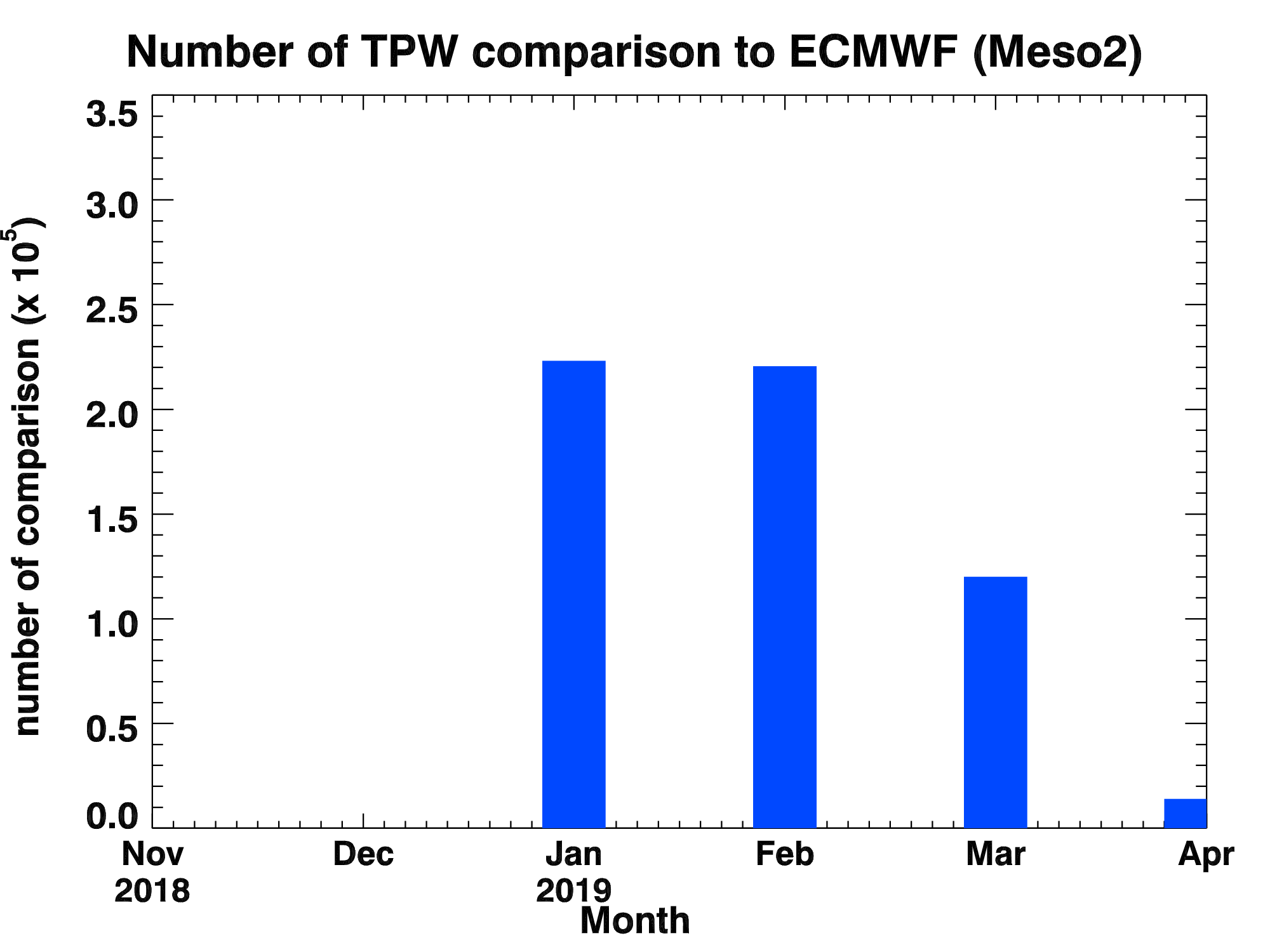 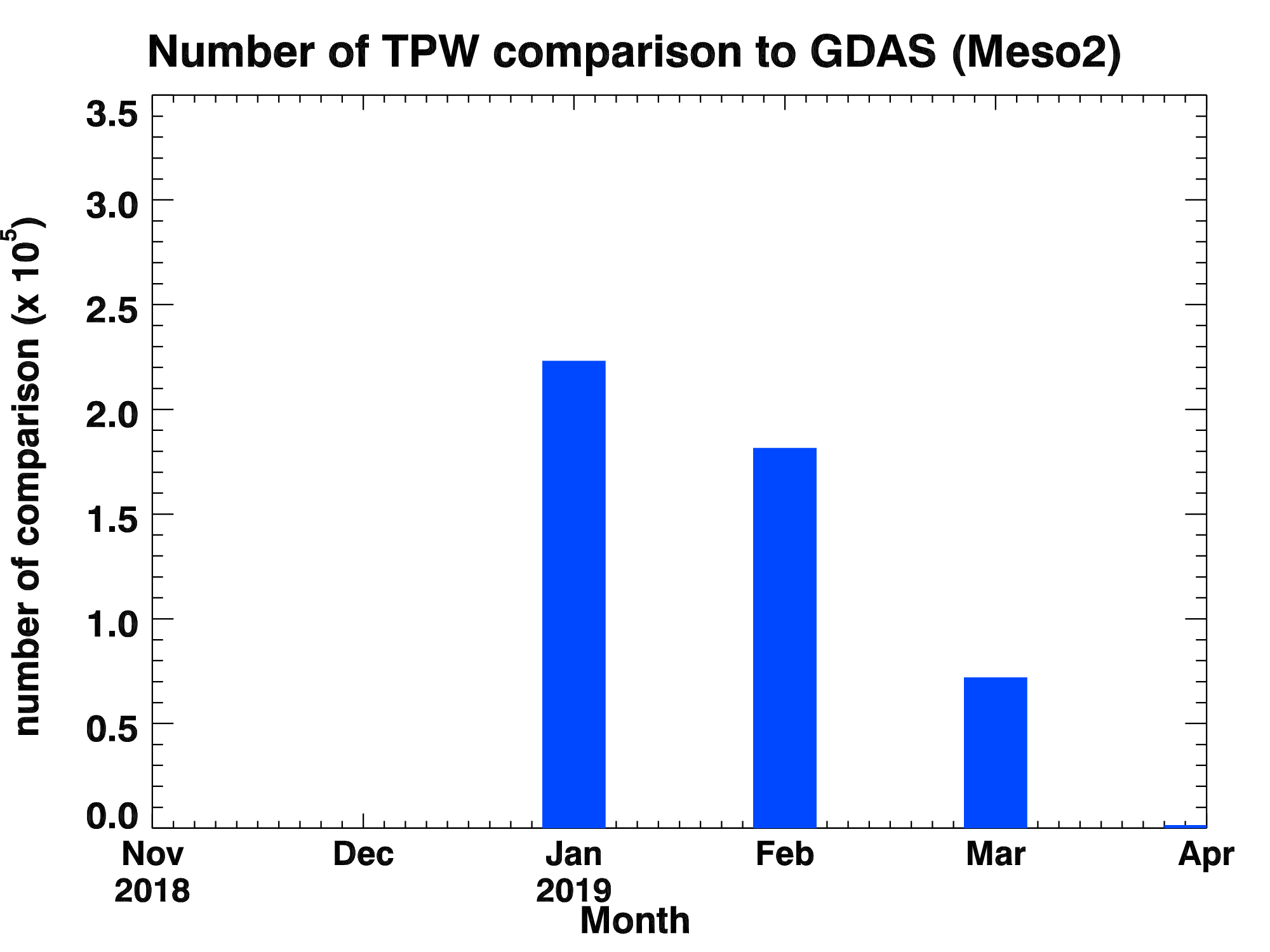 22
22
TPW Performance Summary
TPW retrieval is working as expected on GOES-17 ABI data when combined with NWP short-rang forecasts (as first guess);
With a quantitative web-based tool (http://soundingval.ssec.wisc.edu) and the comparisons with RAOB, AMSR2, GPS, ECMWF and GDAS, it does indicate performances meet spec. for all the coverages (FD, CONUS, Meso1, and Meso2), except several Meso1 and Meso2 cases which do not have enough number of samples or where mean TPW is comparatively large.
23
23
Real-time GOES-17 ABI LAP product validation webpagesoundingval.ssec.wisc.edu
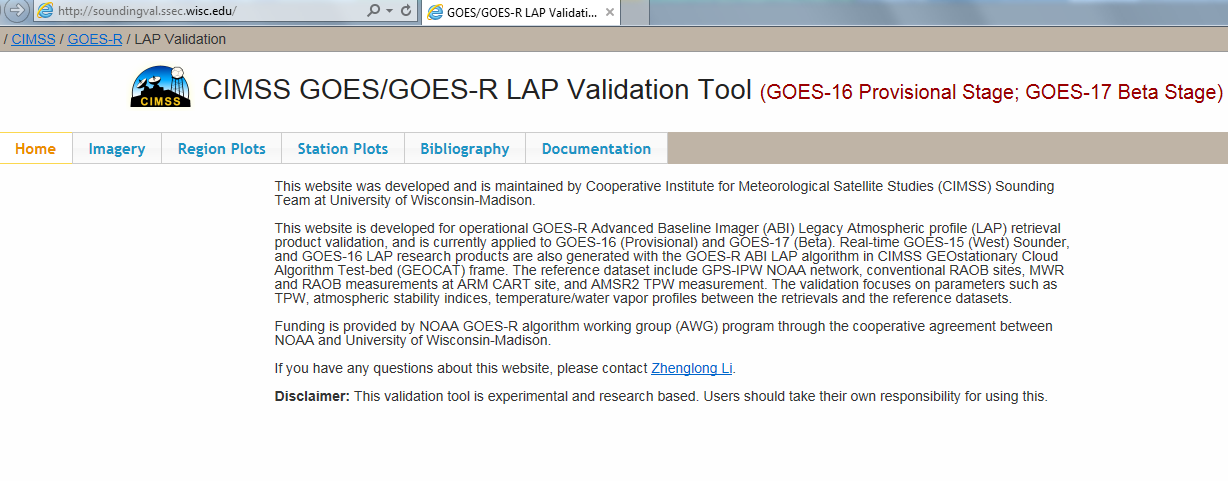 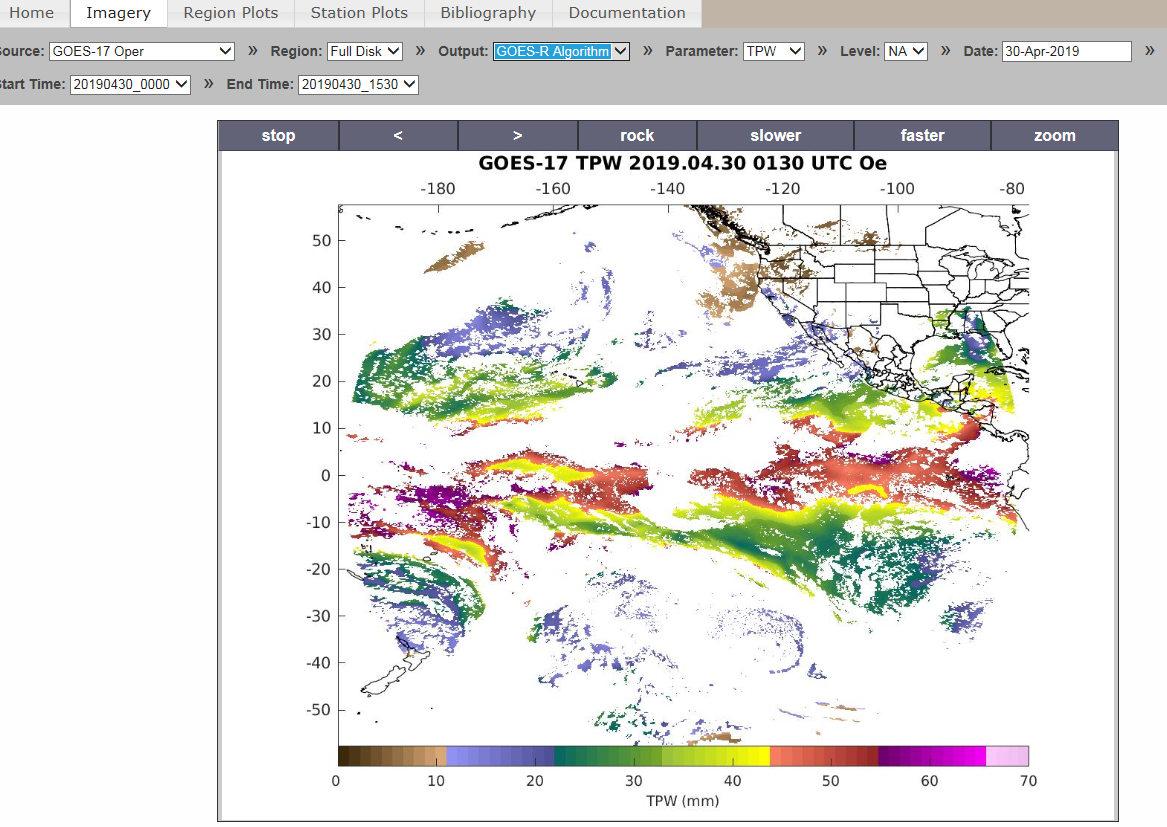 Imagery (Fulldisk TPW)
Station TPW Plots
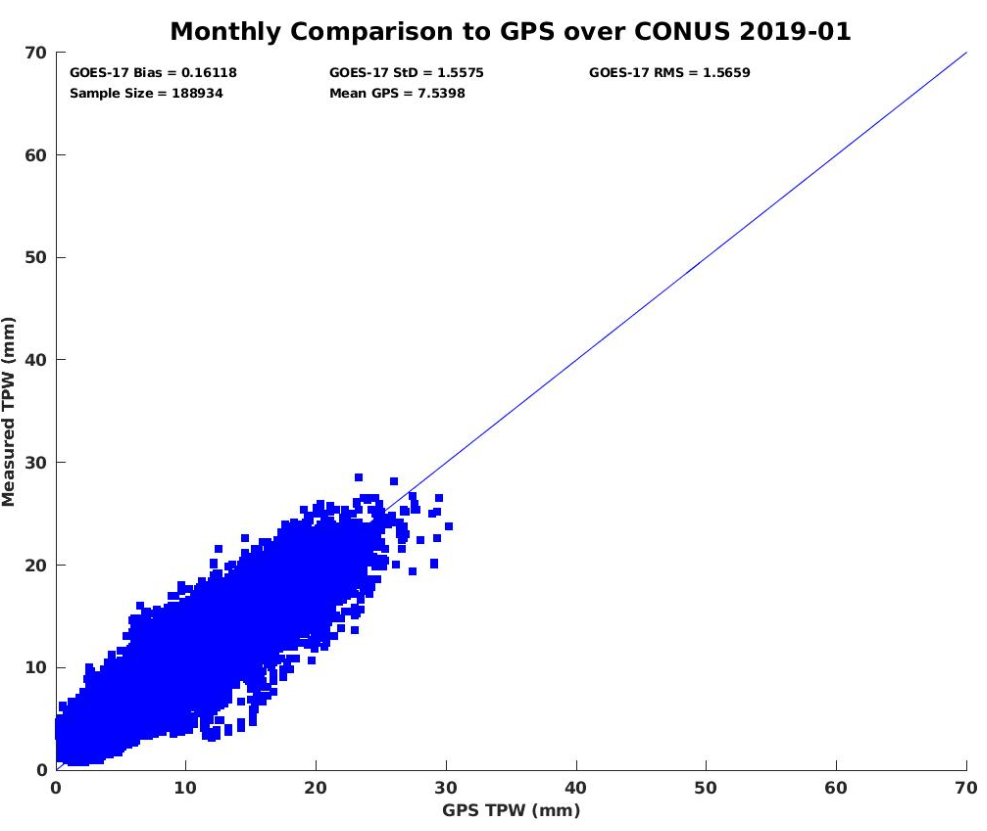 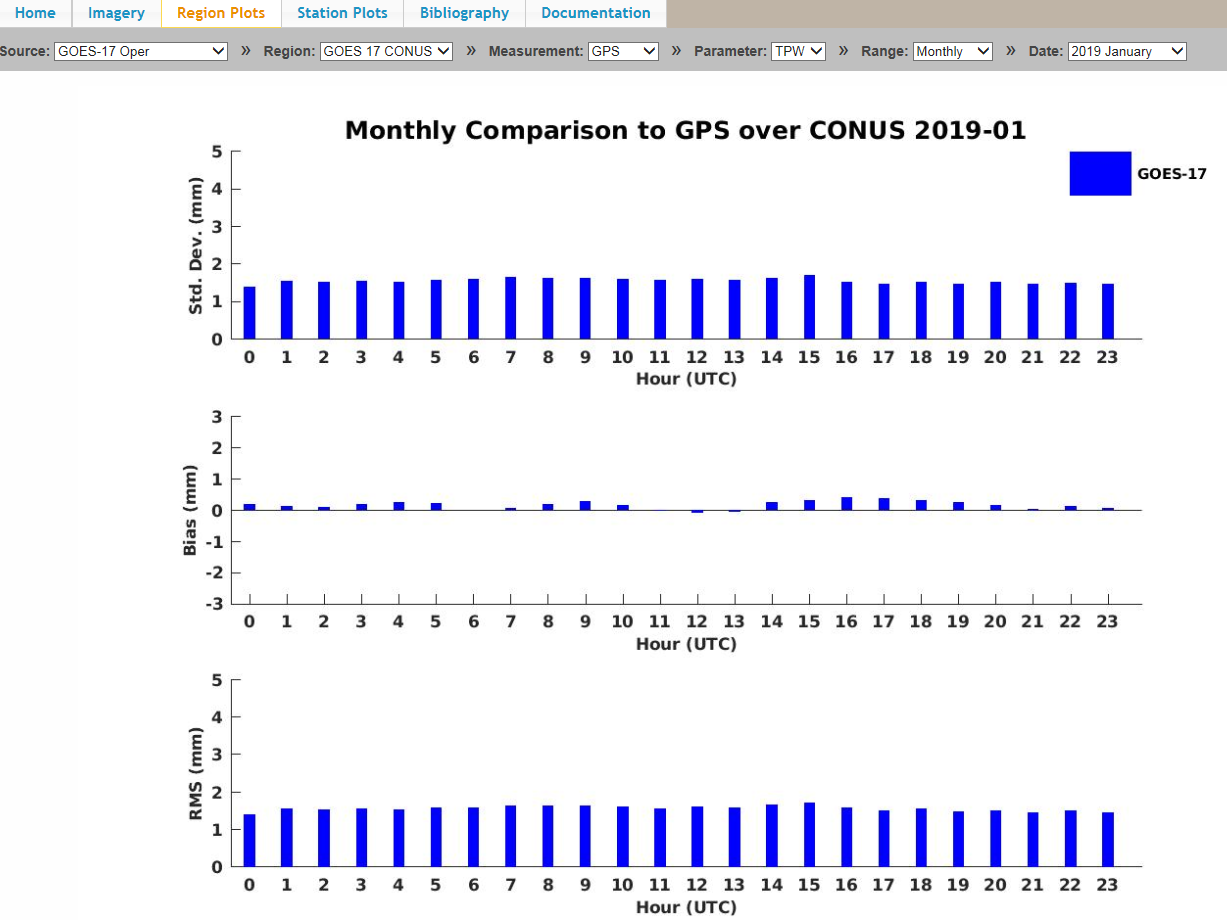 Regional Plots with GPS
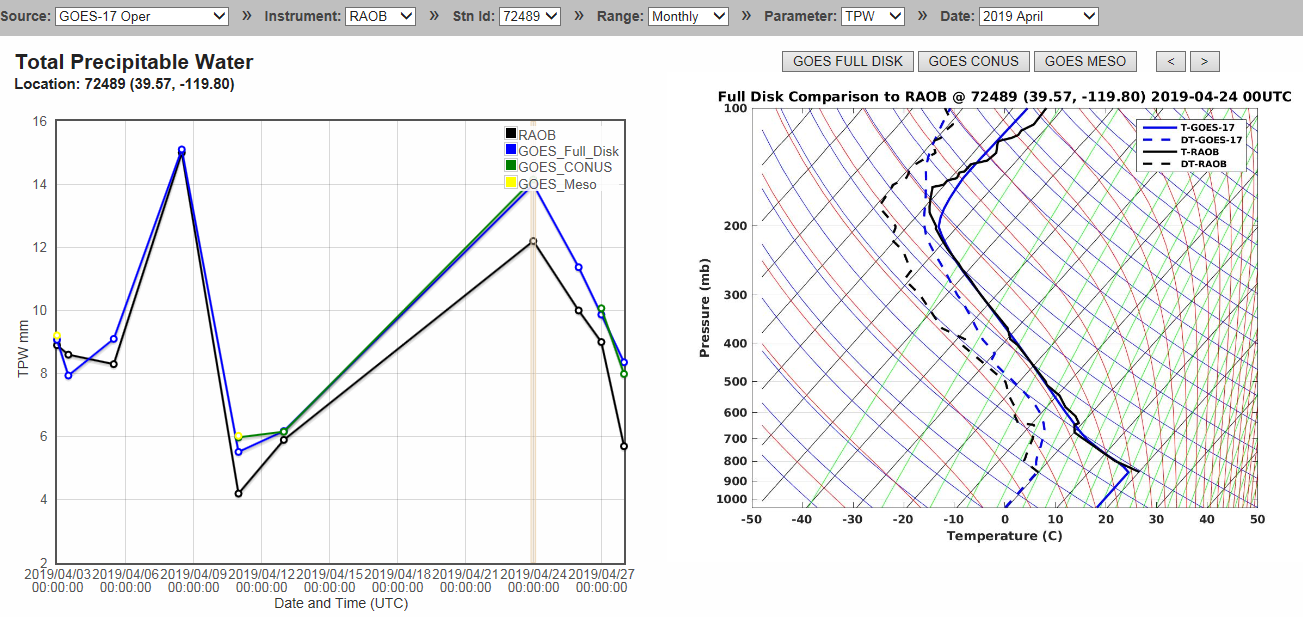 24
Comparison LVT & LVM with the RAOB, ECMWF, and GDAS
25
25
Requirements for ABI LAP products: LVT, LVM
26
26
PLPT ABI-CONUS-LVT, LVM:
2018.11-2019.04
RAOB
ECMWF
GDAS
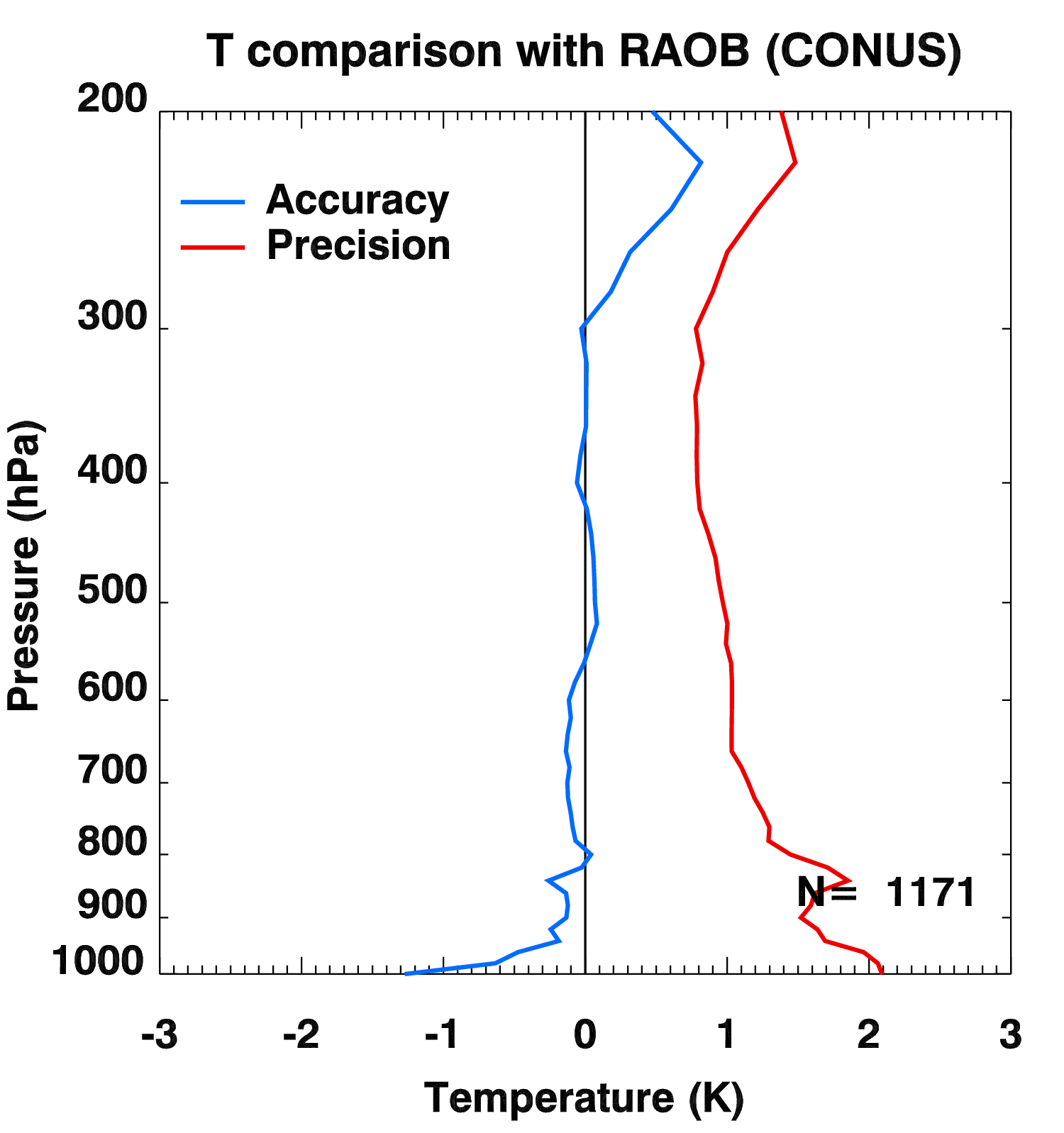 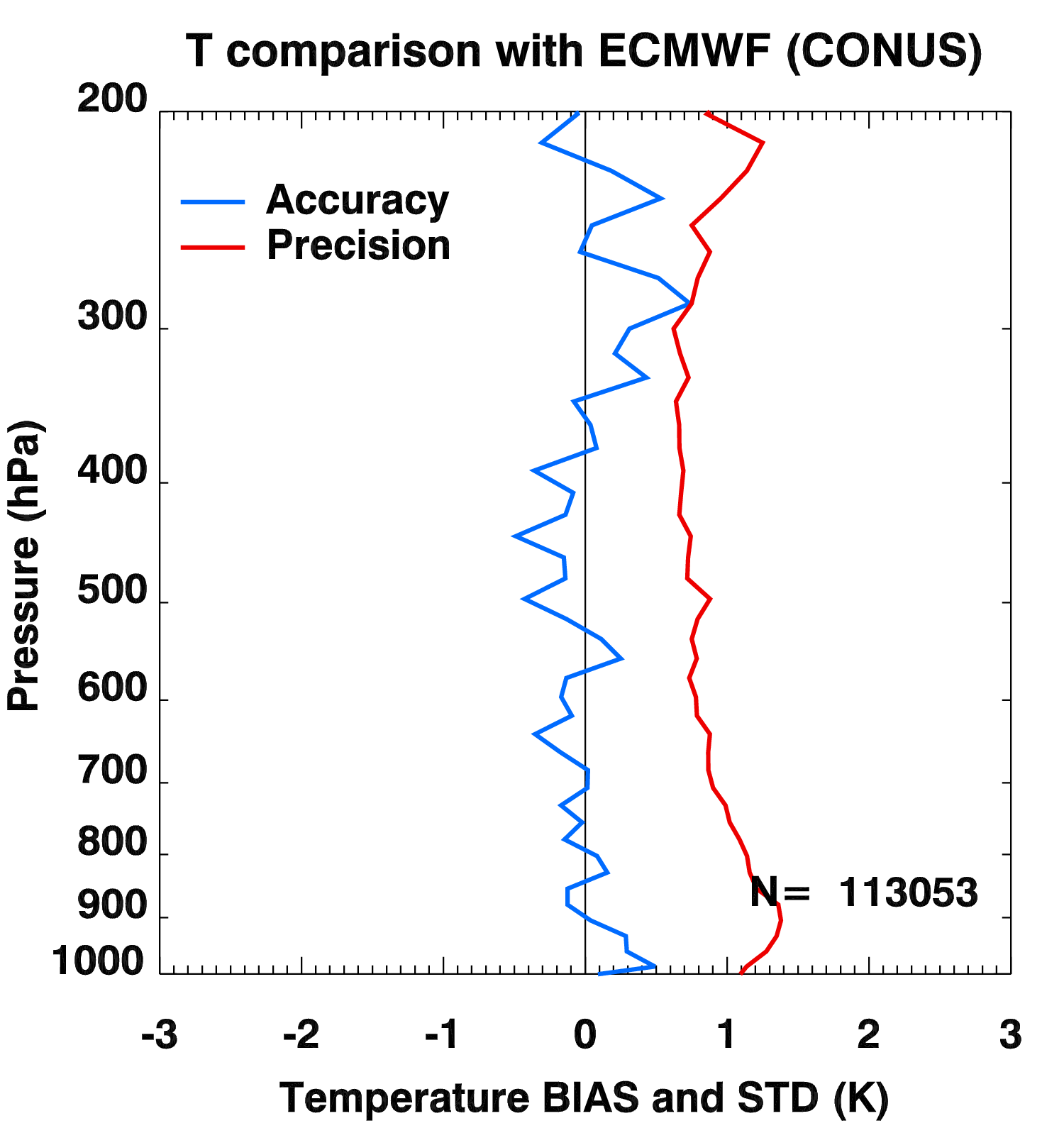 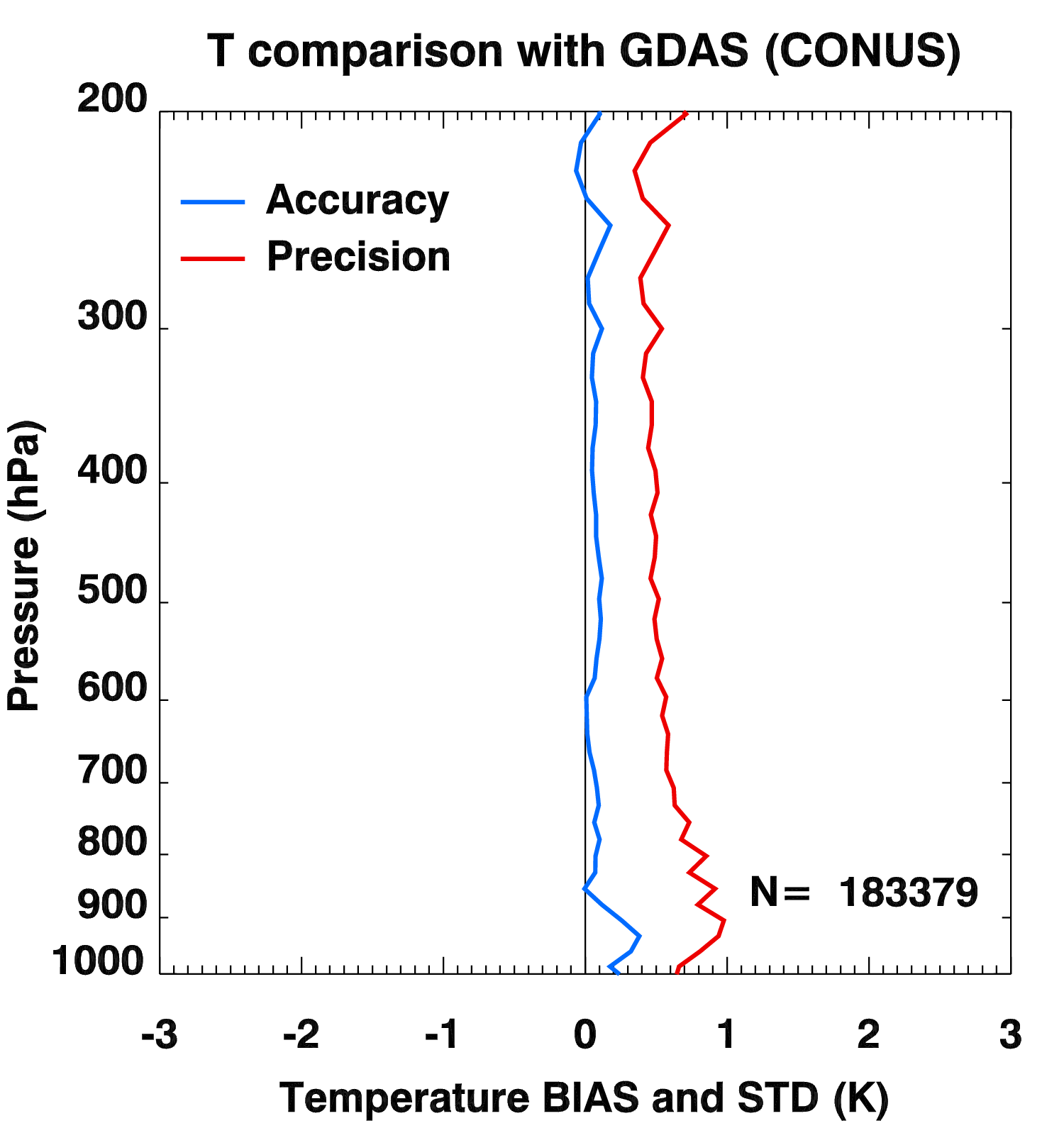 LVT (K)
Accuracy spec: 
1 K (BL-400hPa)

Precision spec: 
2 K (BL-400hPa)
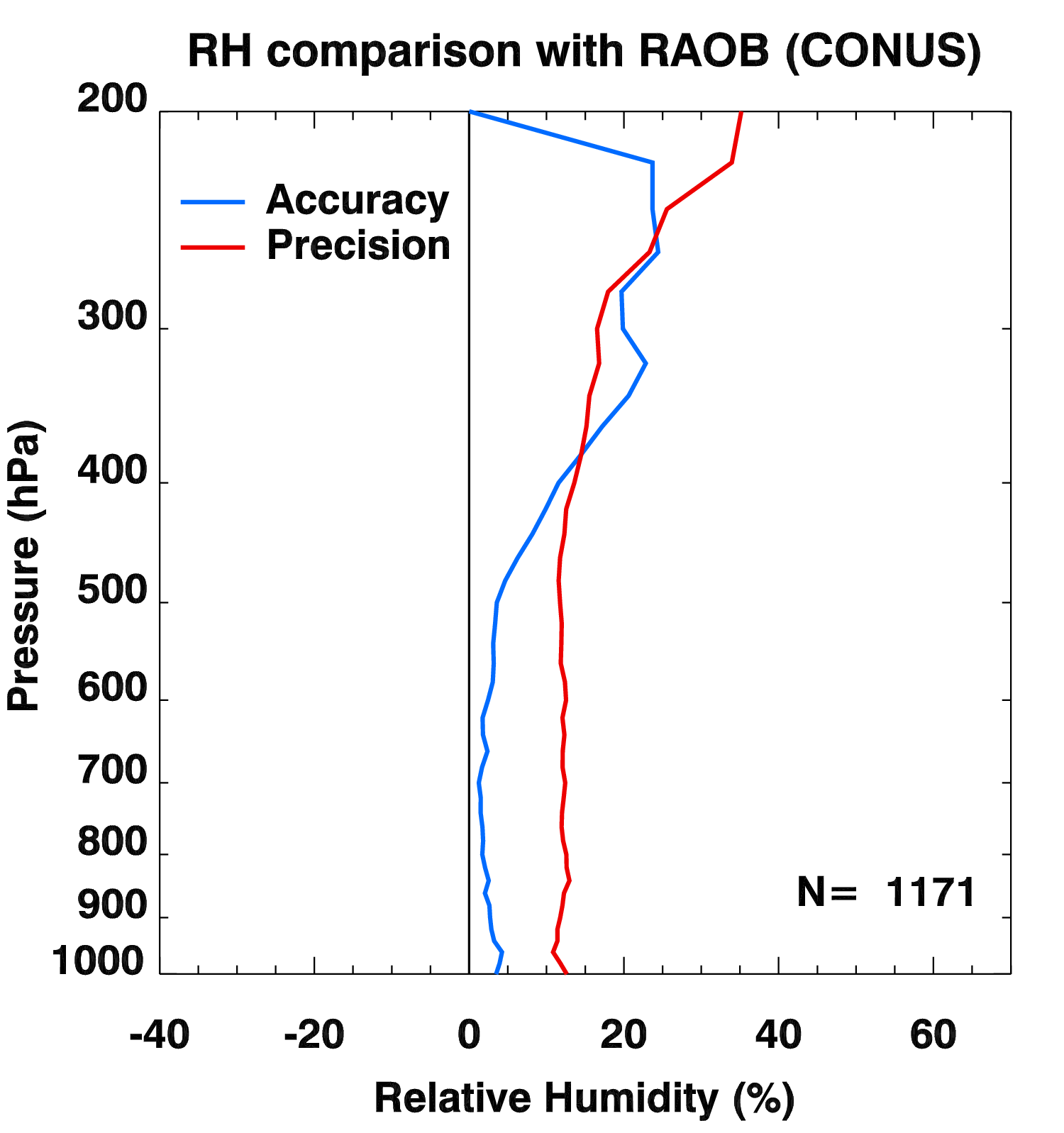 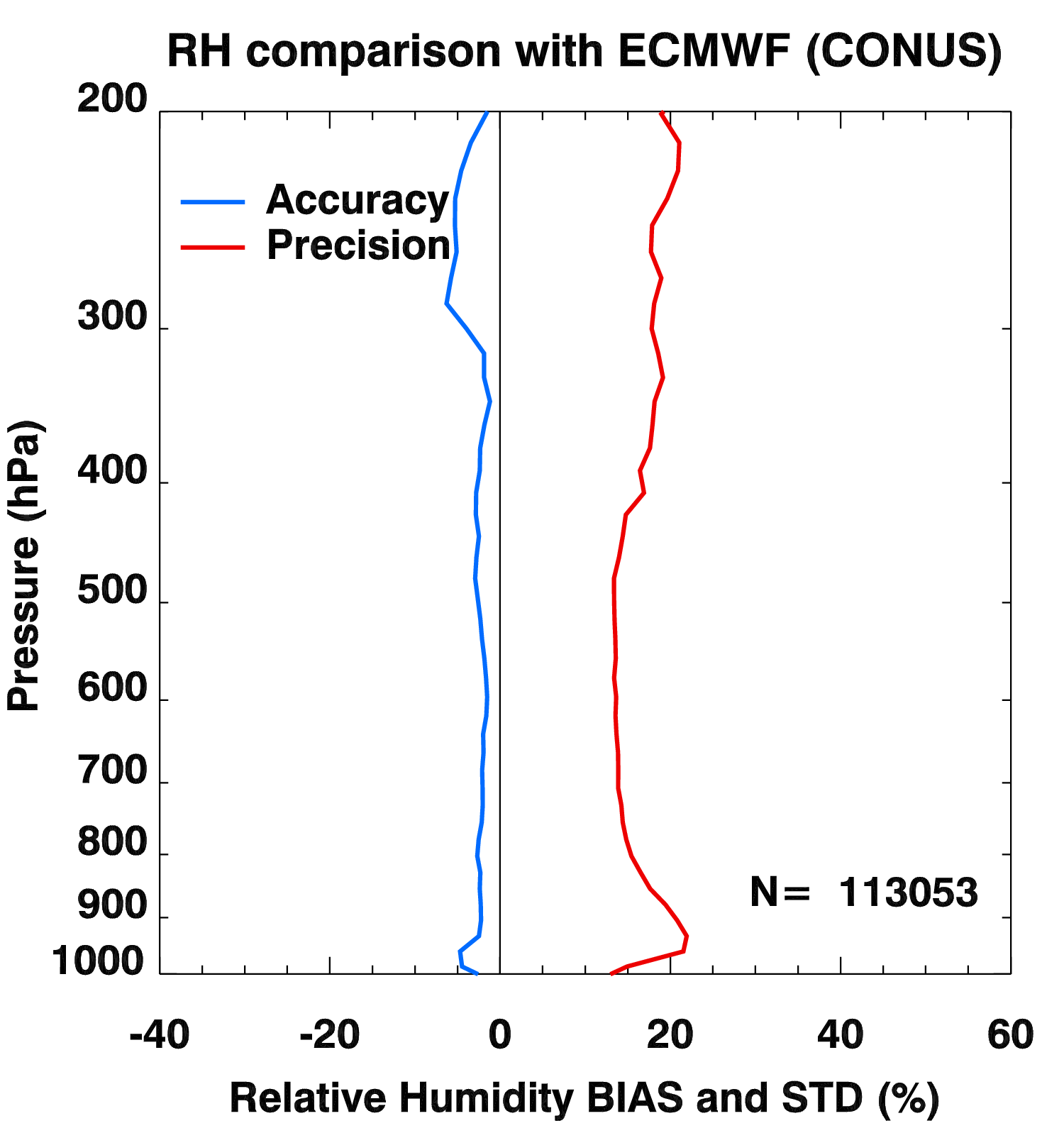 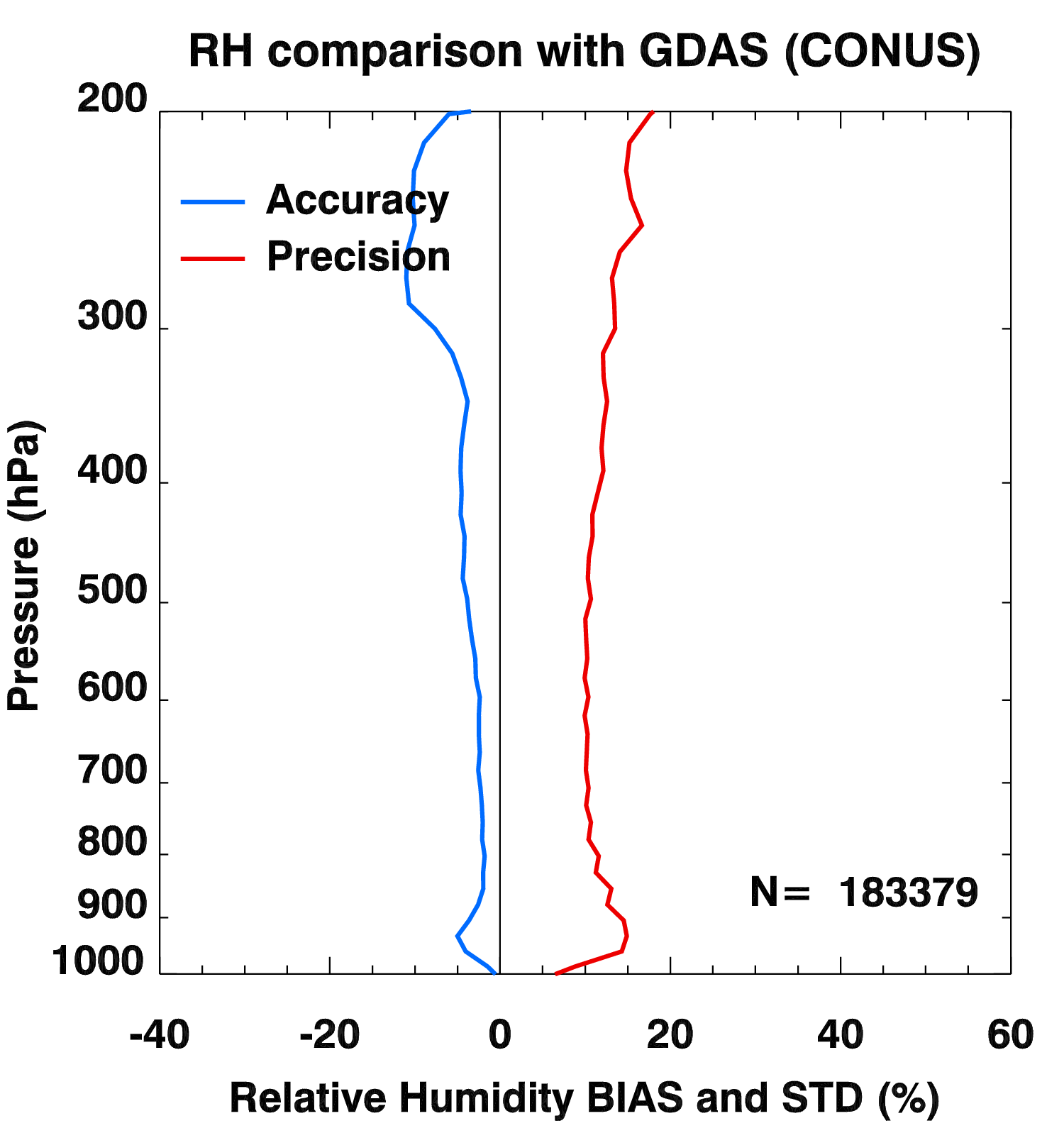 LVM (%)
Accuracy & Precision spec: 
18% (sfc-300hPa),                   20% (300-100hPa)
27
27
[Speaker Notes: Sample size is “maximum”, eg, if one level has a match.]
PLPT ABI-Meso2-LVT, LVM:
2018.11-2019.04
2019.01-2019.04
RAOB
ECMWF
GDAS
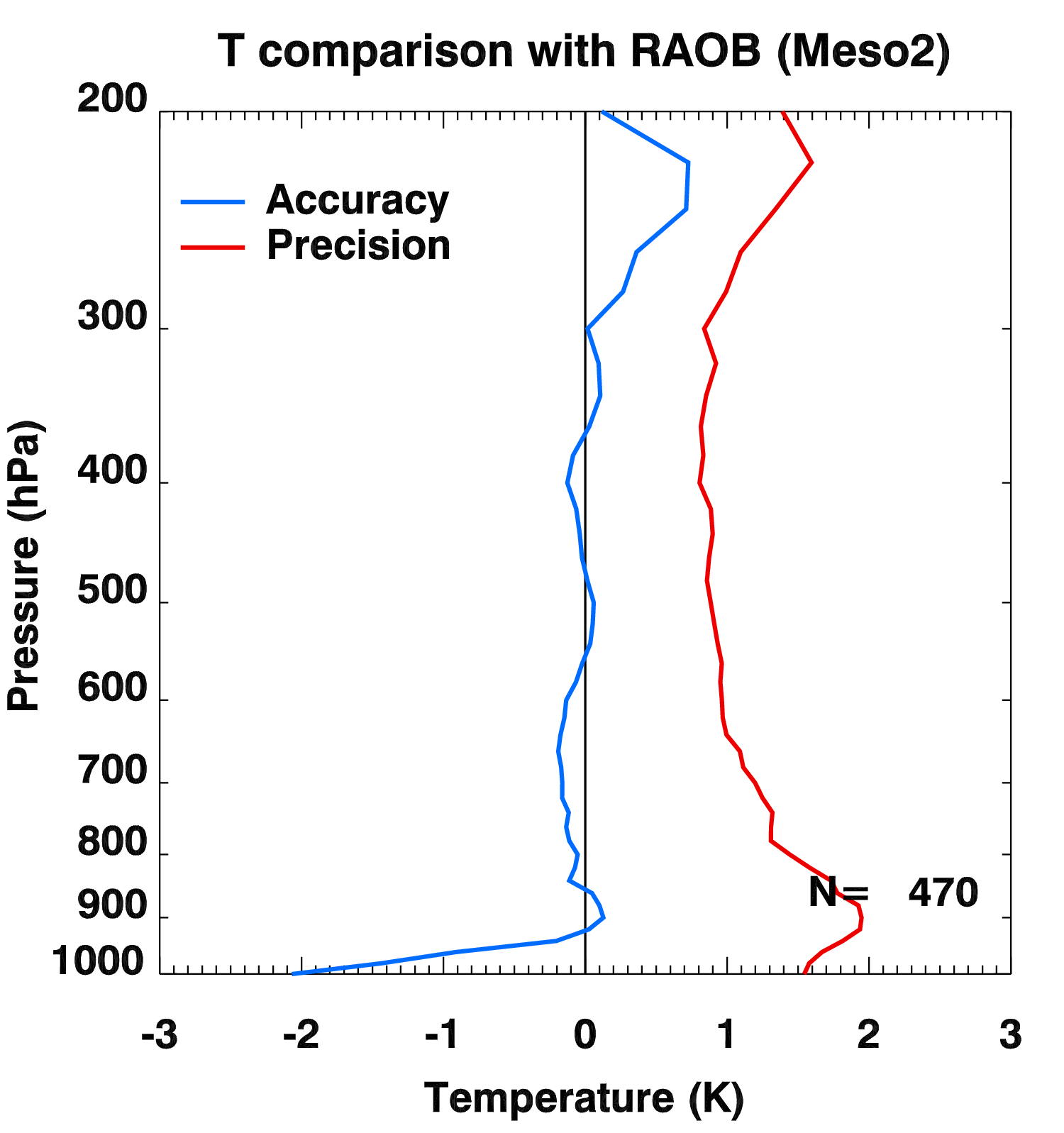 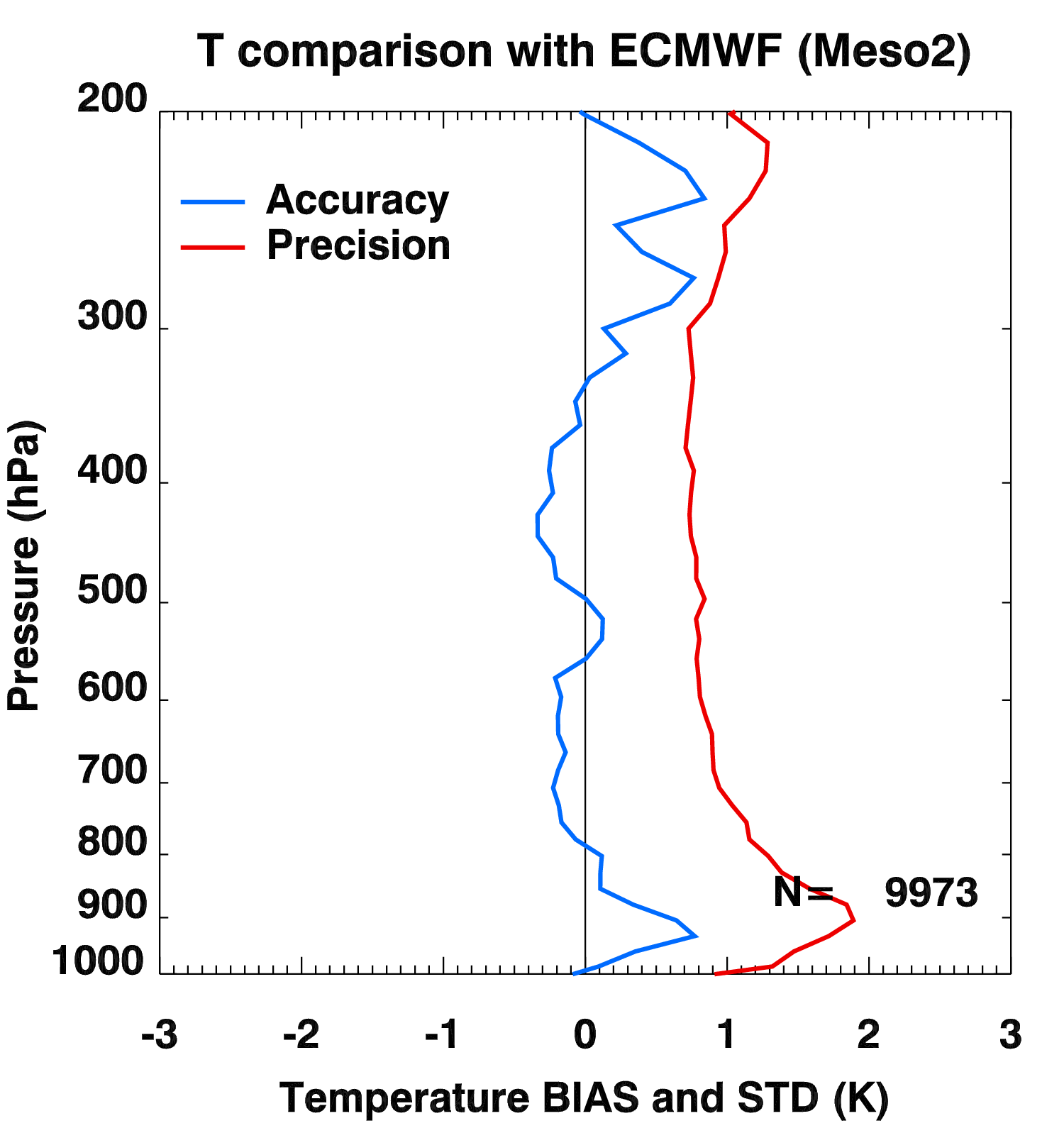 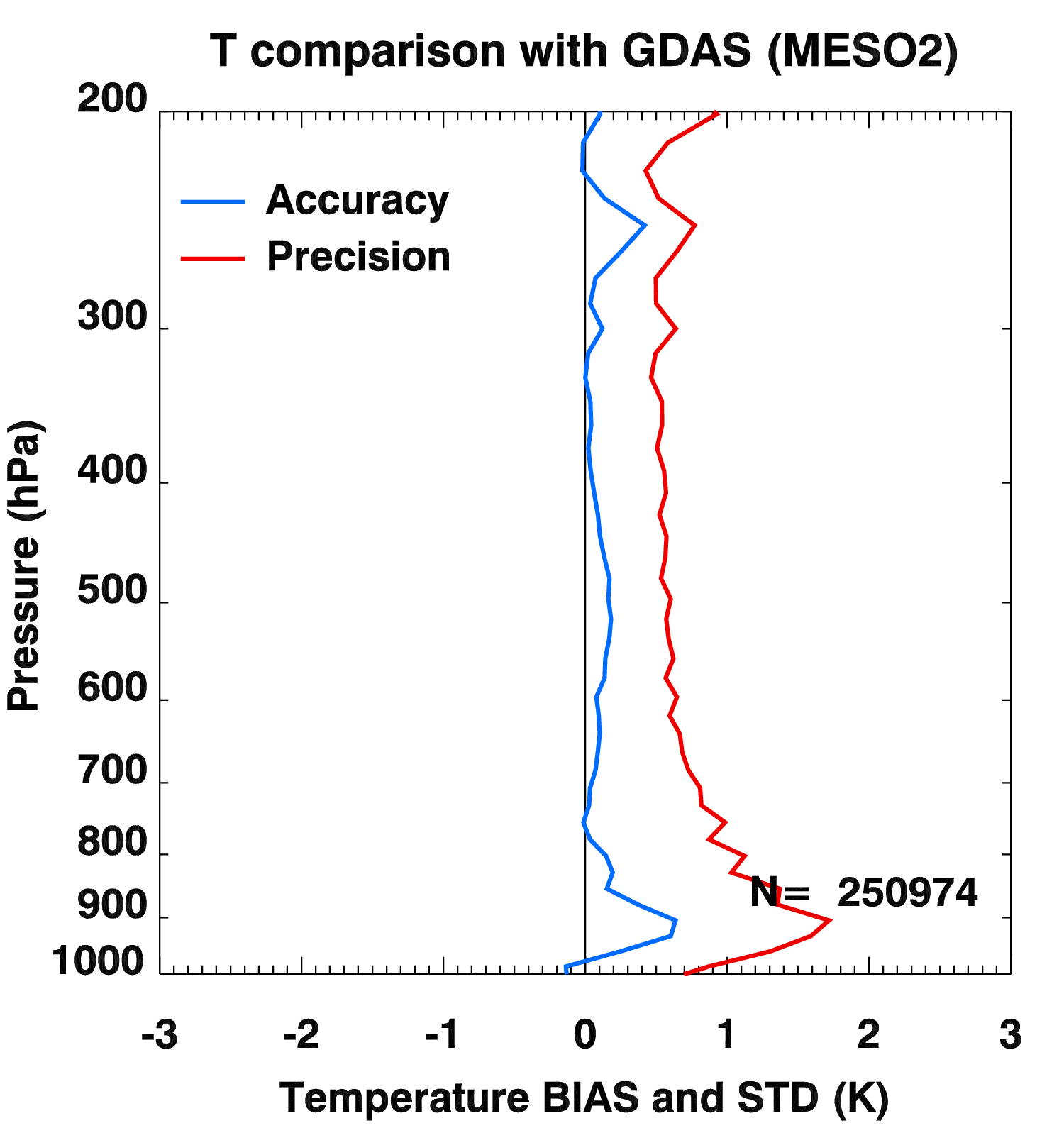 LVT (K)
Accuracy spec: 
1 K (BL-400hPa)

Precision spec: 
2 K (BL-400hPa)
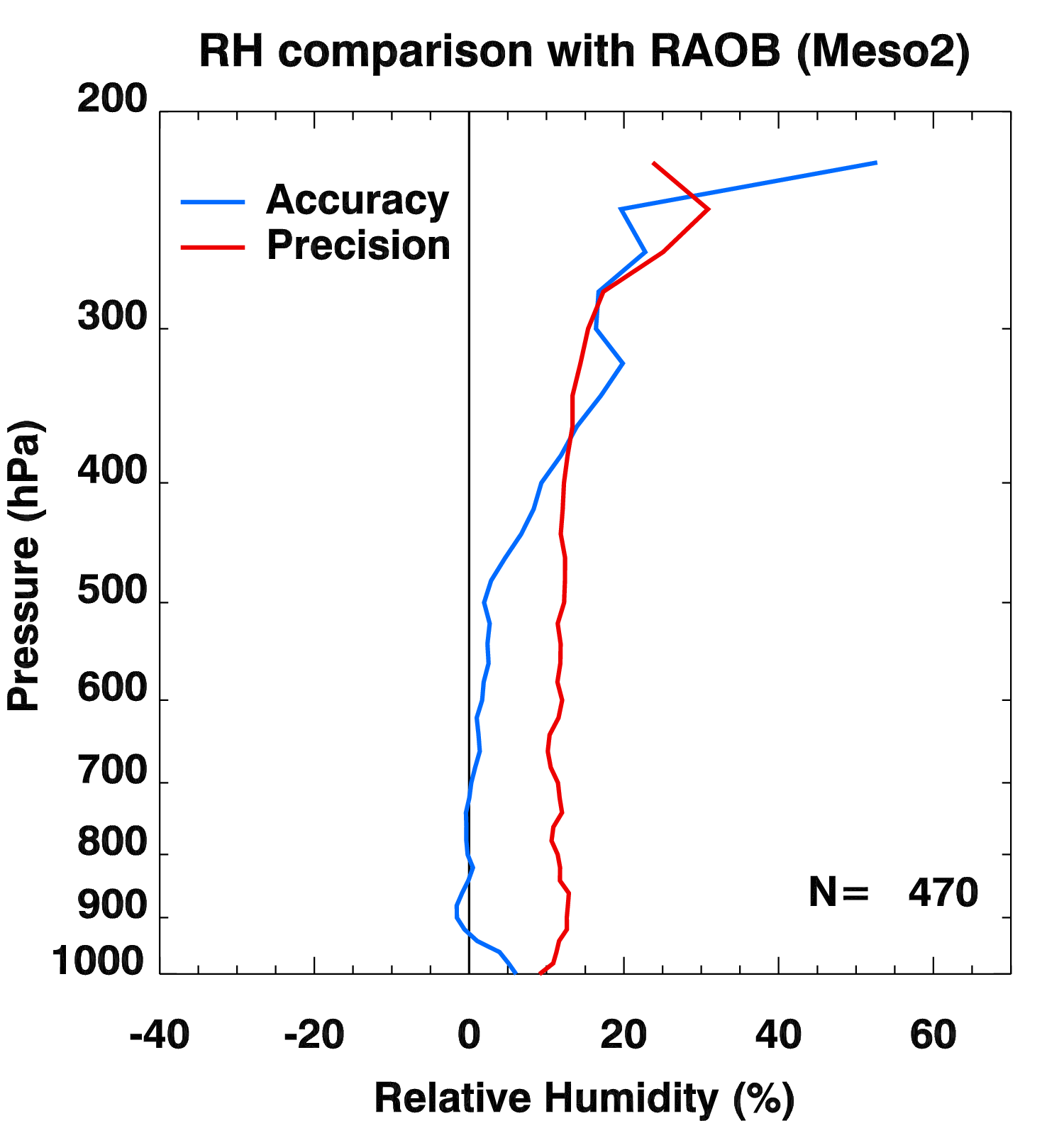 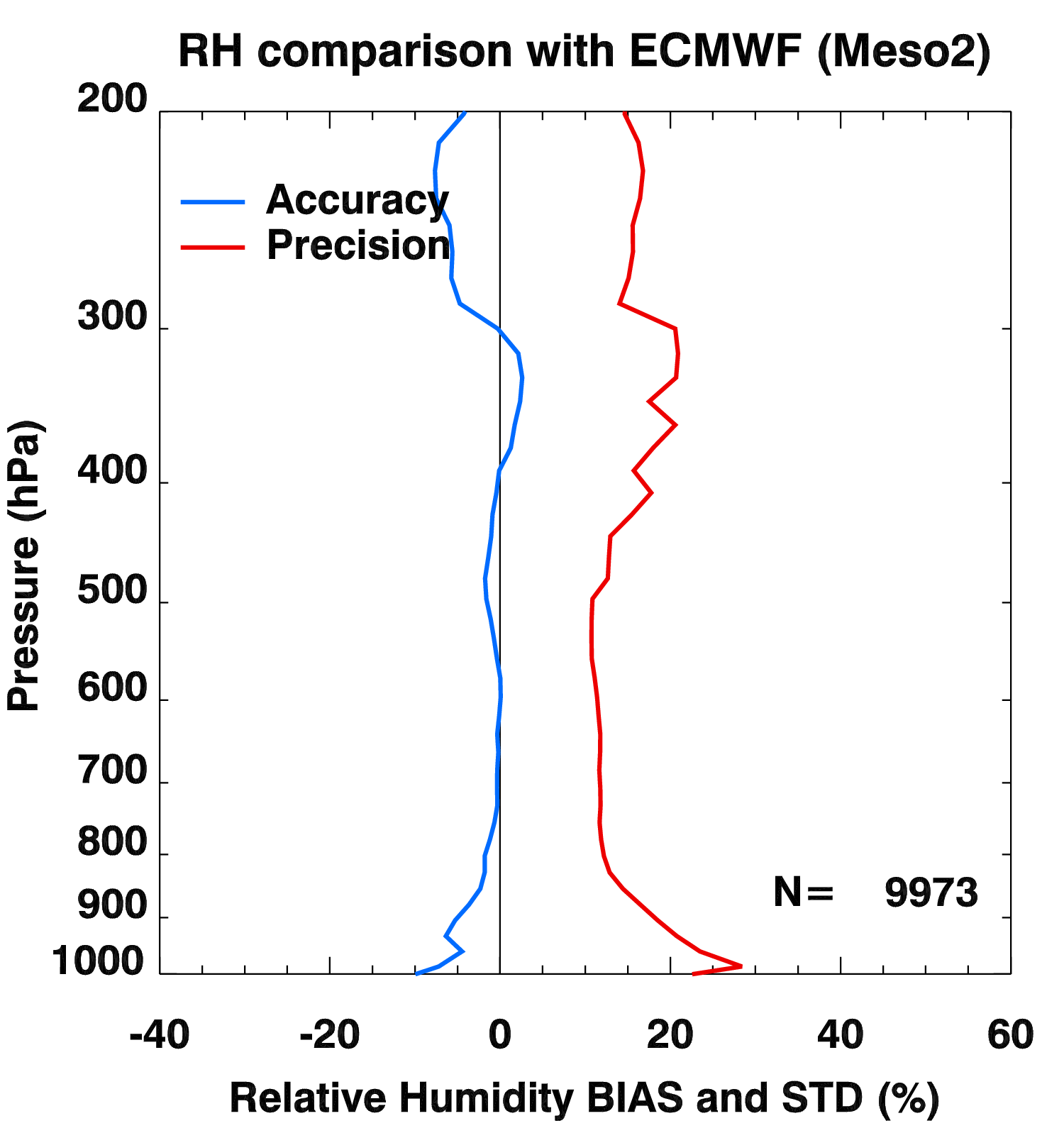 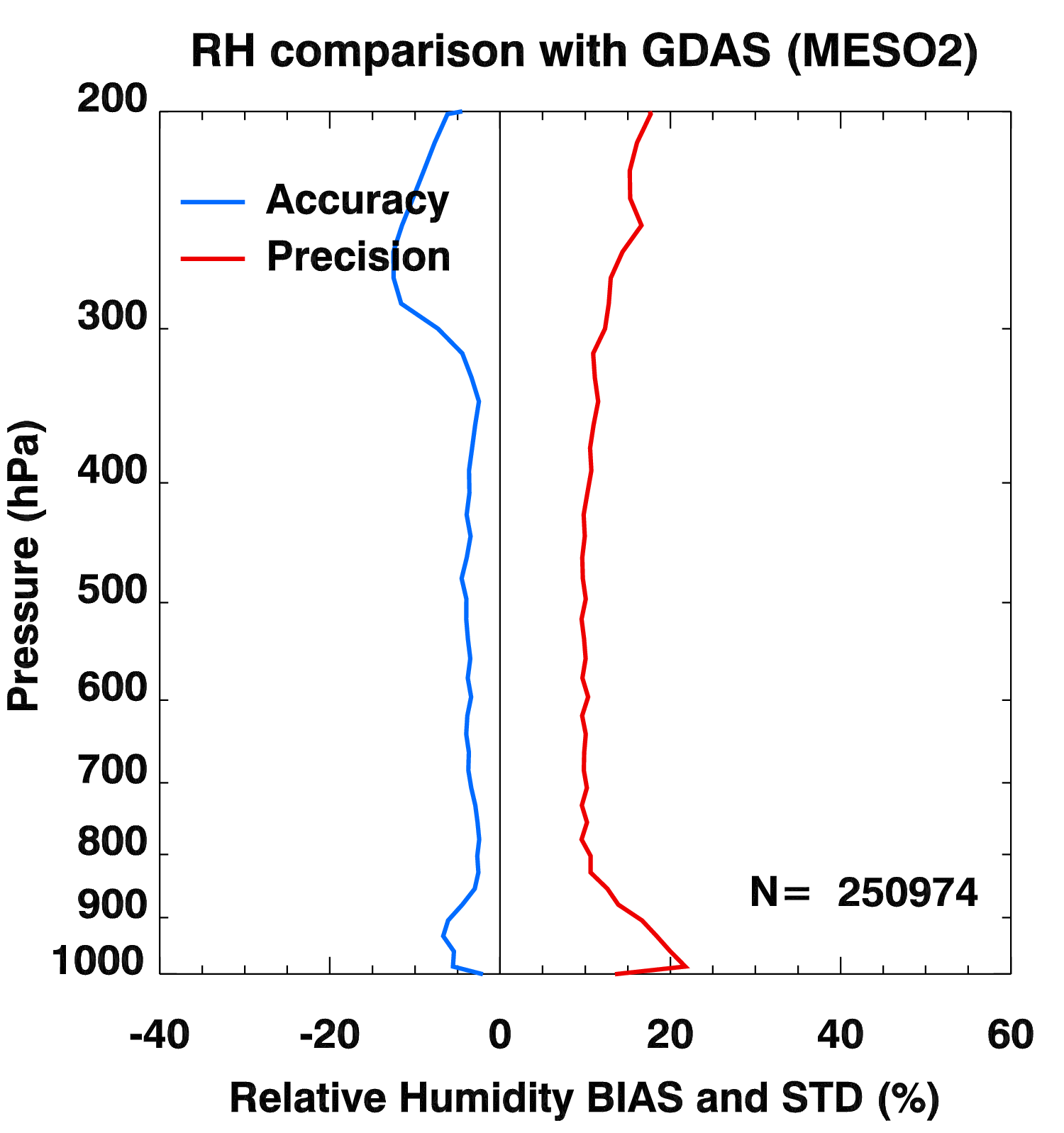 LVM (%)
Accuracy & Precision spec: 
18% (sfc-300hPa),                   20% (300-100hPa)
28
28
LVT and LVM Performance Summary
LVT and LVM retrievals are working as expected on GOES-17 ABI data when combined with NWP short-range forecasts (as first guess);
Retrievals are sensitive to first guess;
With a highly quantitative web-based tool (http://soundingval.ssec.wisc.edu) and the comparisons with RAOB, ECMWF, and GDAS, the performances overall meet spec. for all the coverages (FD, CONUS, Meso1, Meso2), except where sample size is small (Meso1 and Meso2) and  also for the Relative Humidity at upper troposphere (100 - 300 hPa) when compared with RAOB, which is likely due to the known issue of dry bias of radiosonde observations.
29
29
Comparison DSI with the RAOB, ECMWF, and GDAS
30
30
Requirements for ABI LAP products: DSI
31
31
PLPT ABI-FD-DSI:
2018.11-2019.04 LI
Accuracy spec: 2 K
Precision spec: 6.5 K
RAOB
ECMWF
GDAS
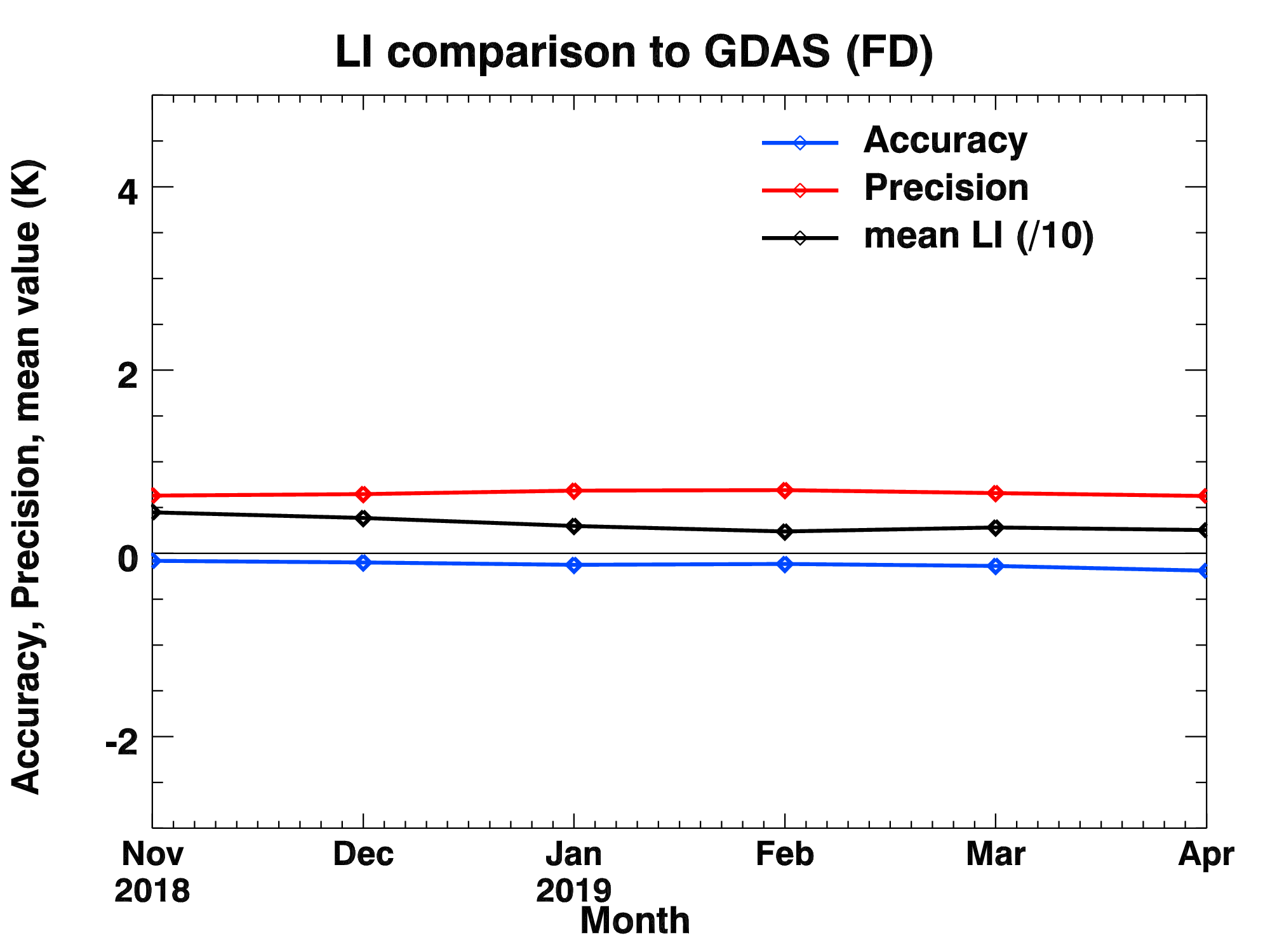 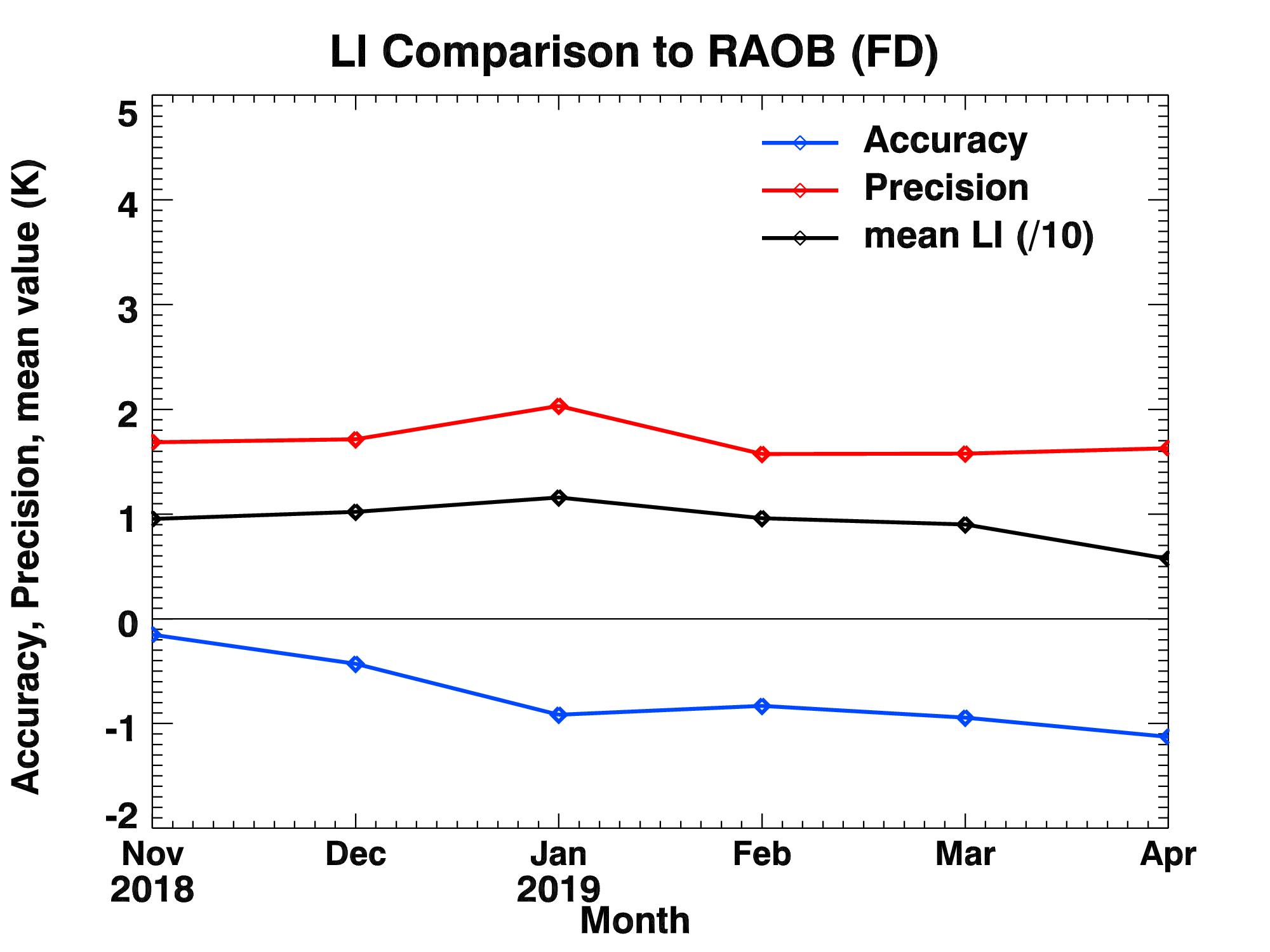 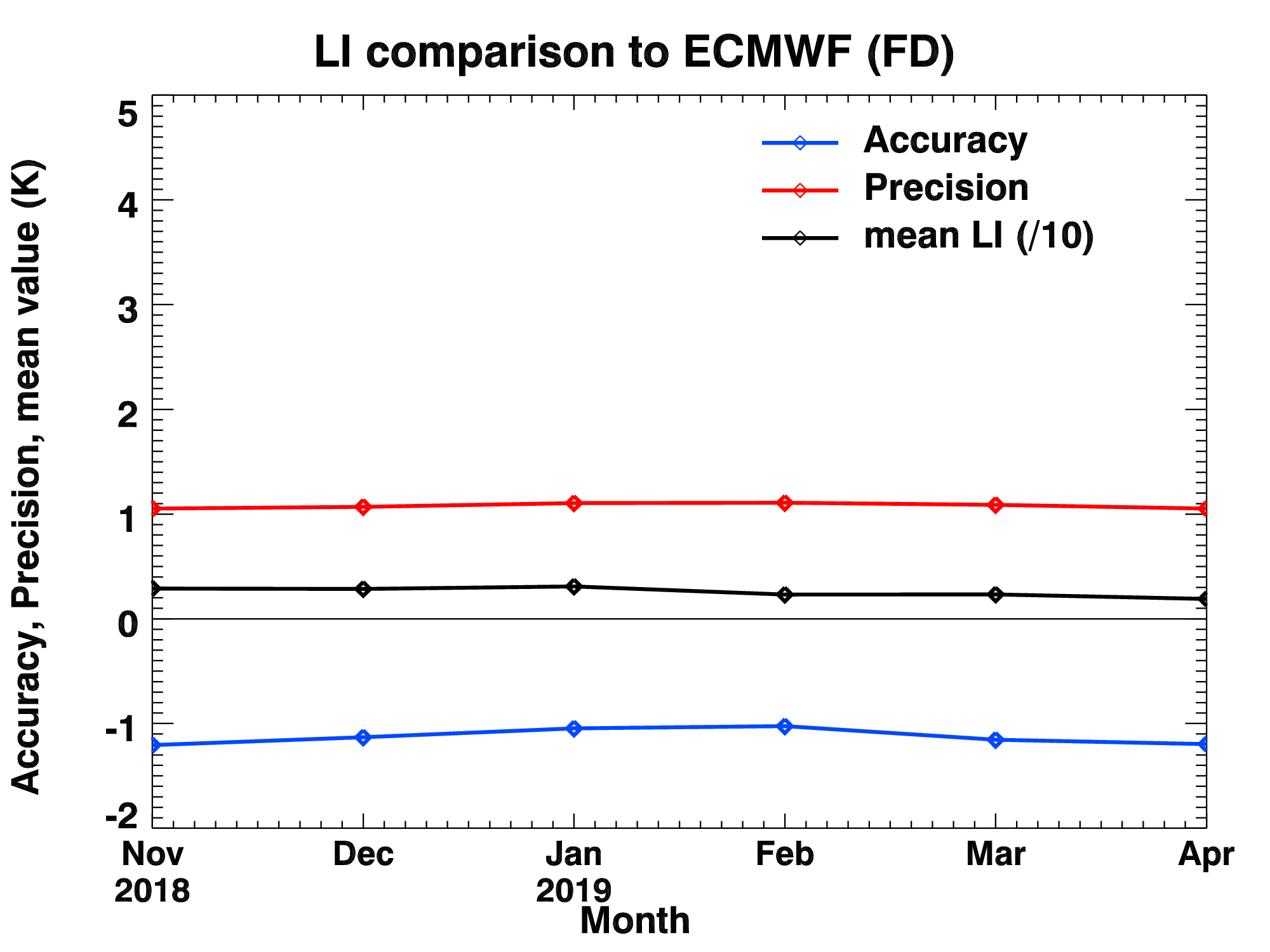 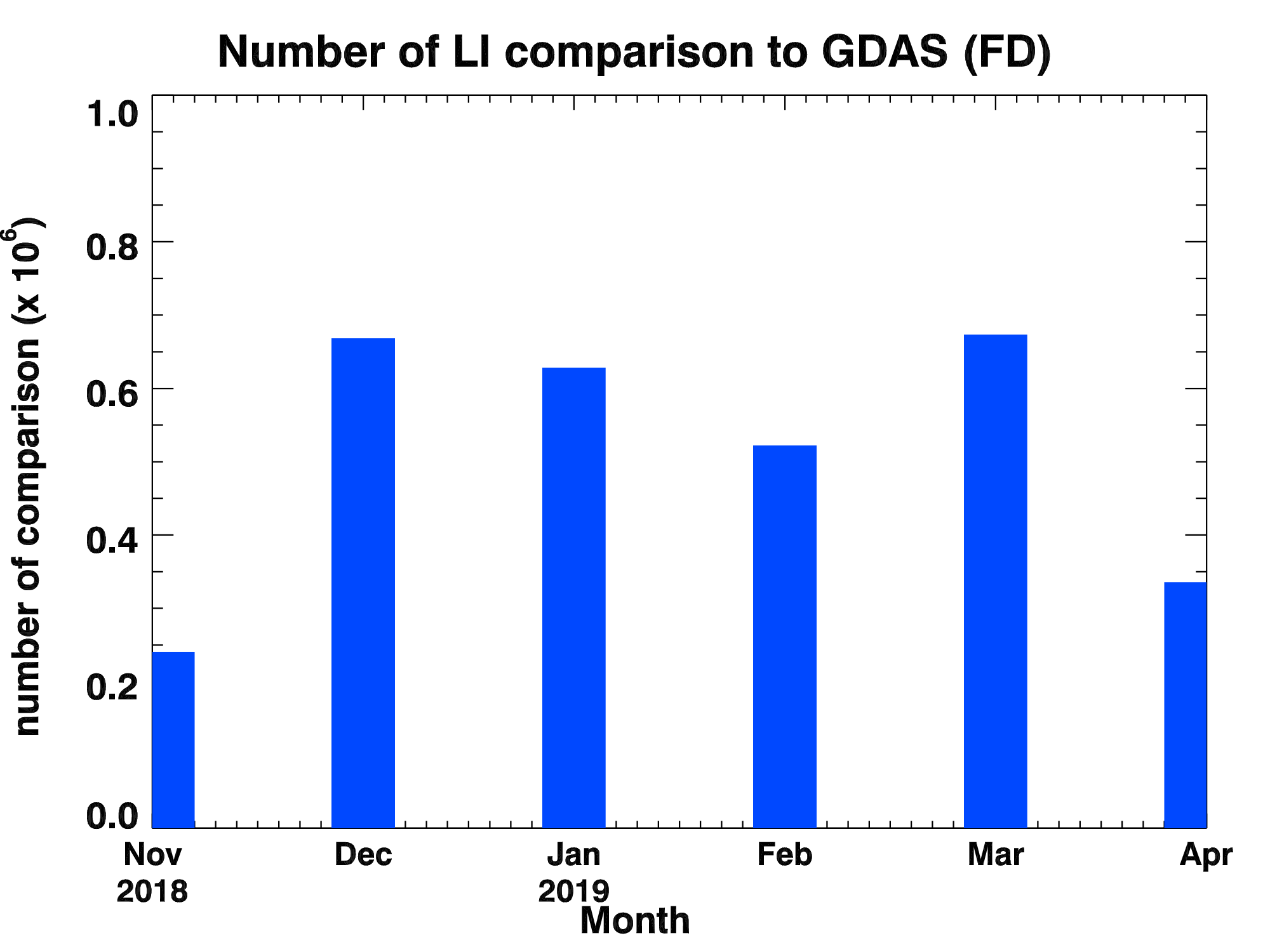 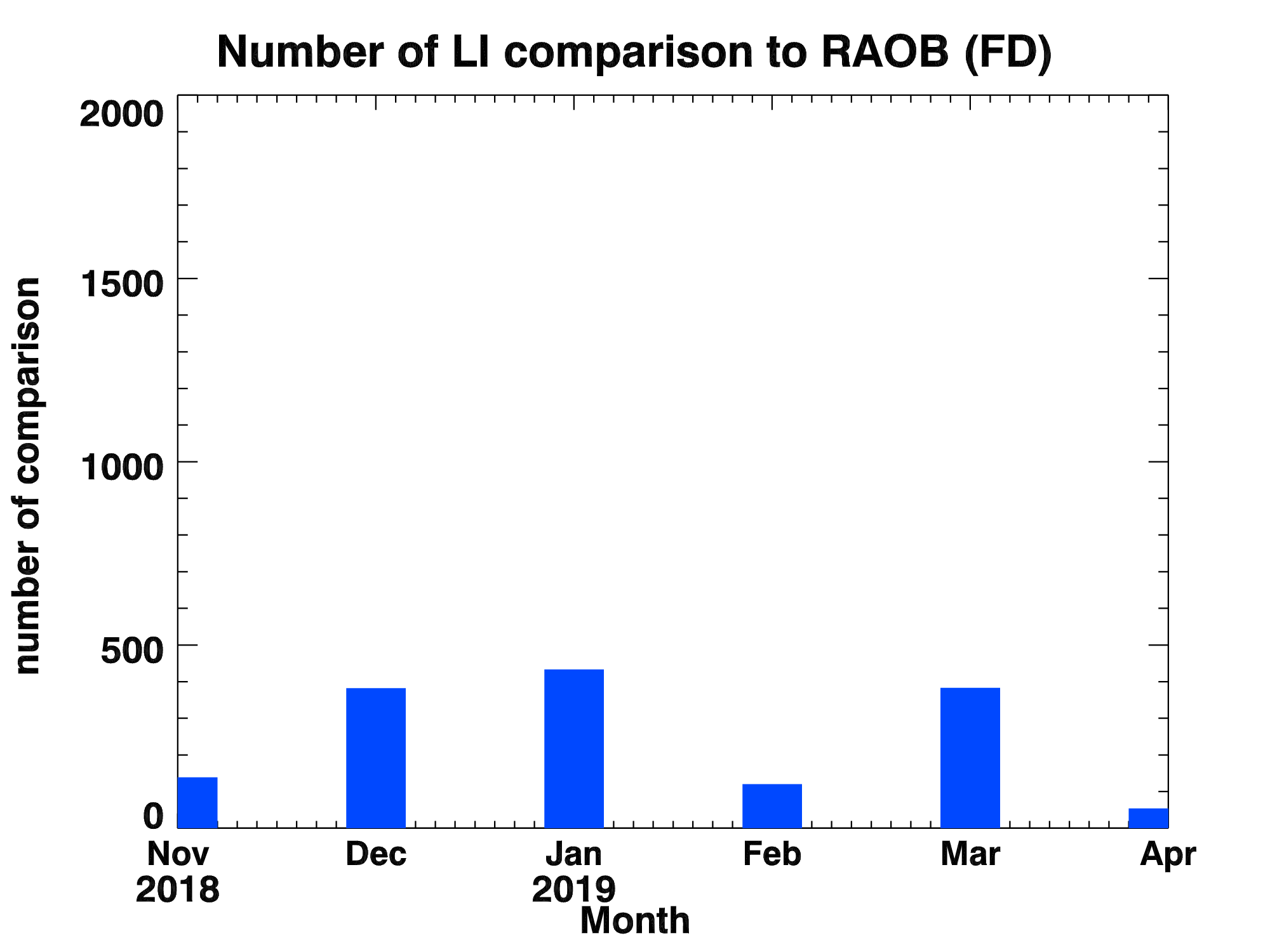 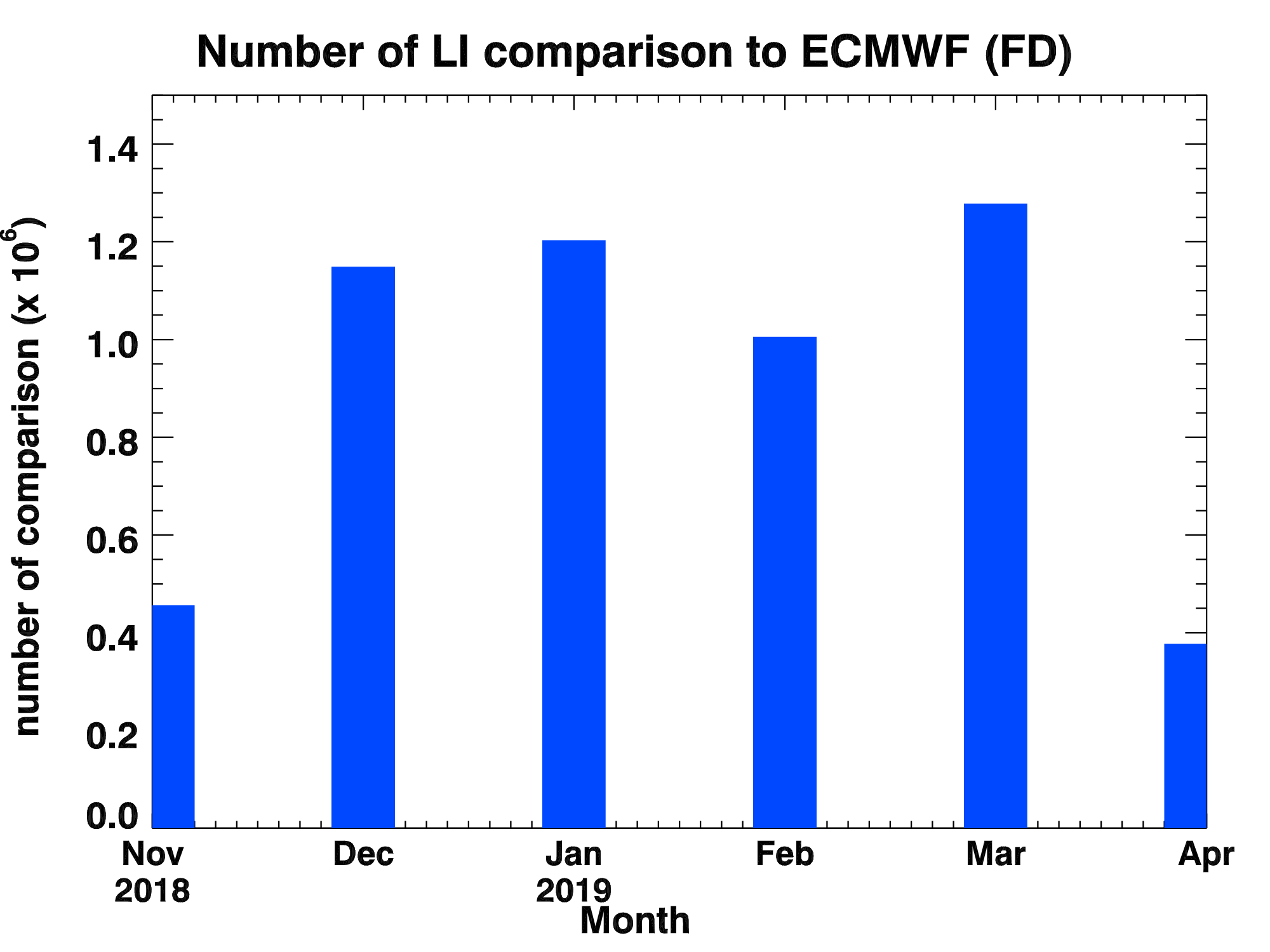 32
32
PLPT ABI-FD-DSI:
2018.11-2019.04 CAPE
Accuracy spec: 1000 J/kg
Precision spec: 2500 J/kg
RAOB
ECMWF
GDAS
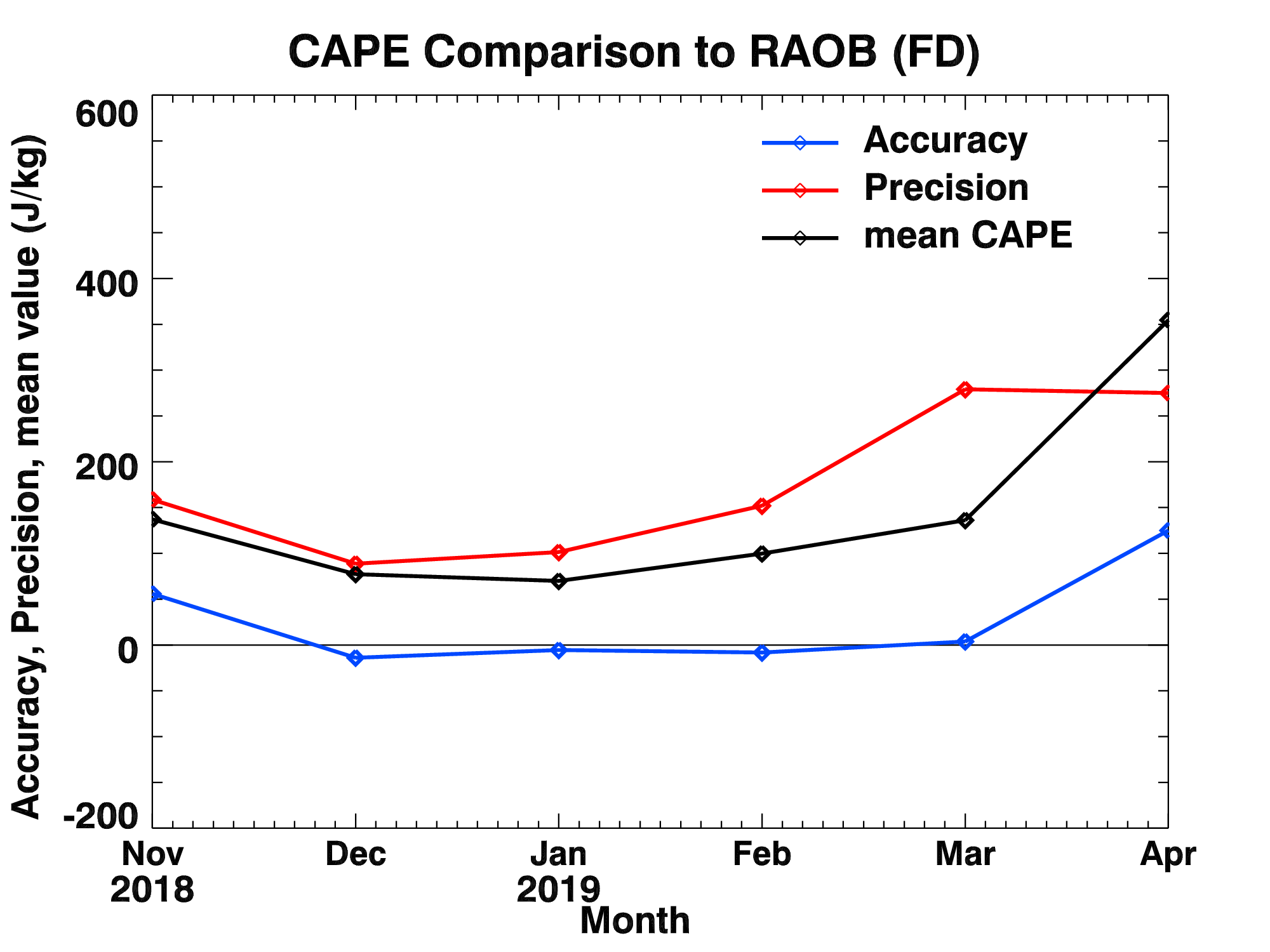 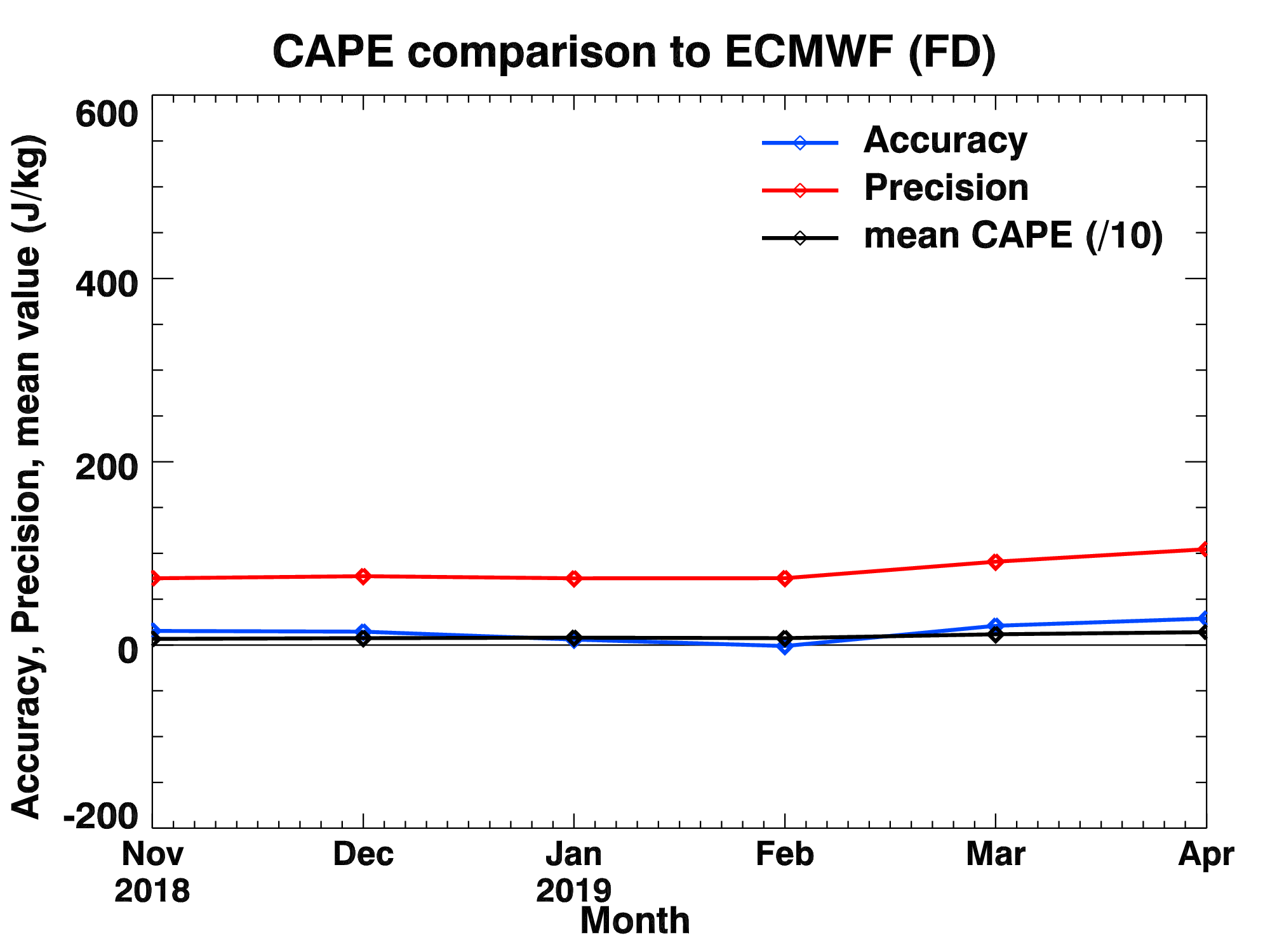 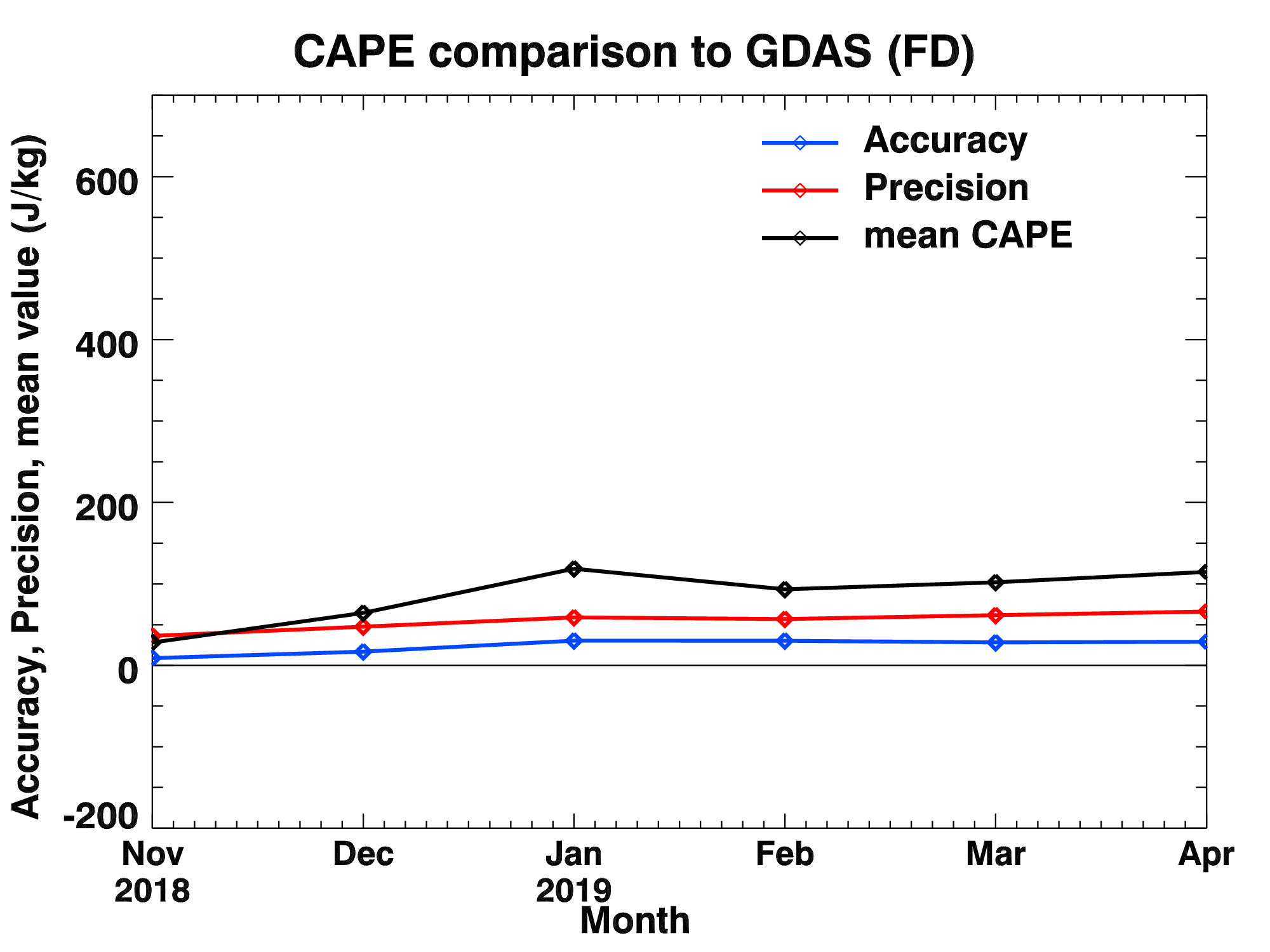 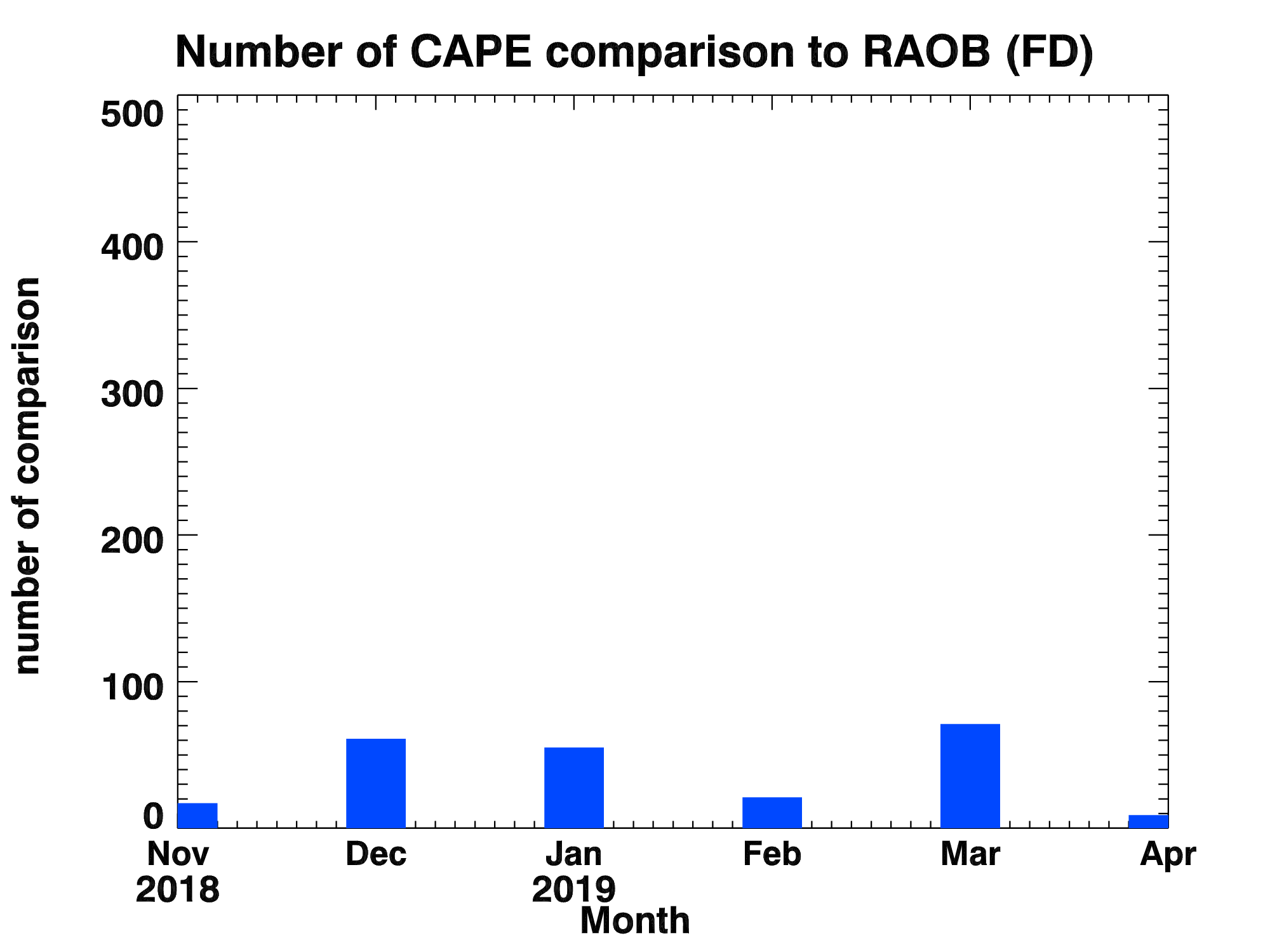 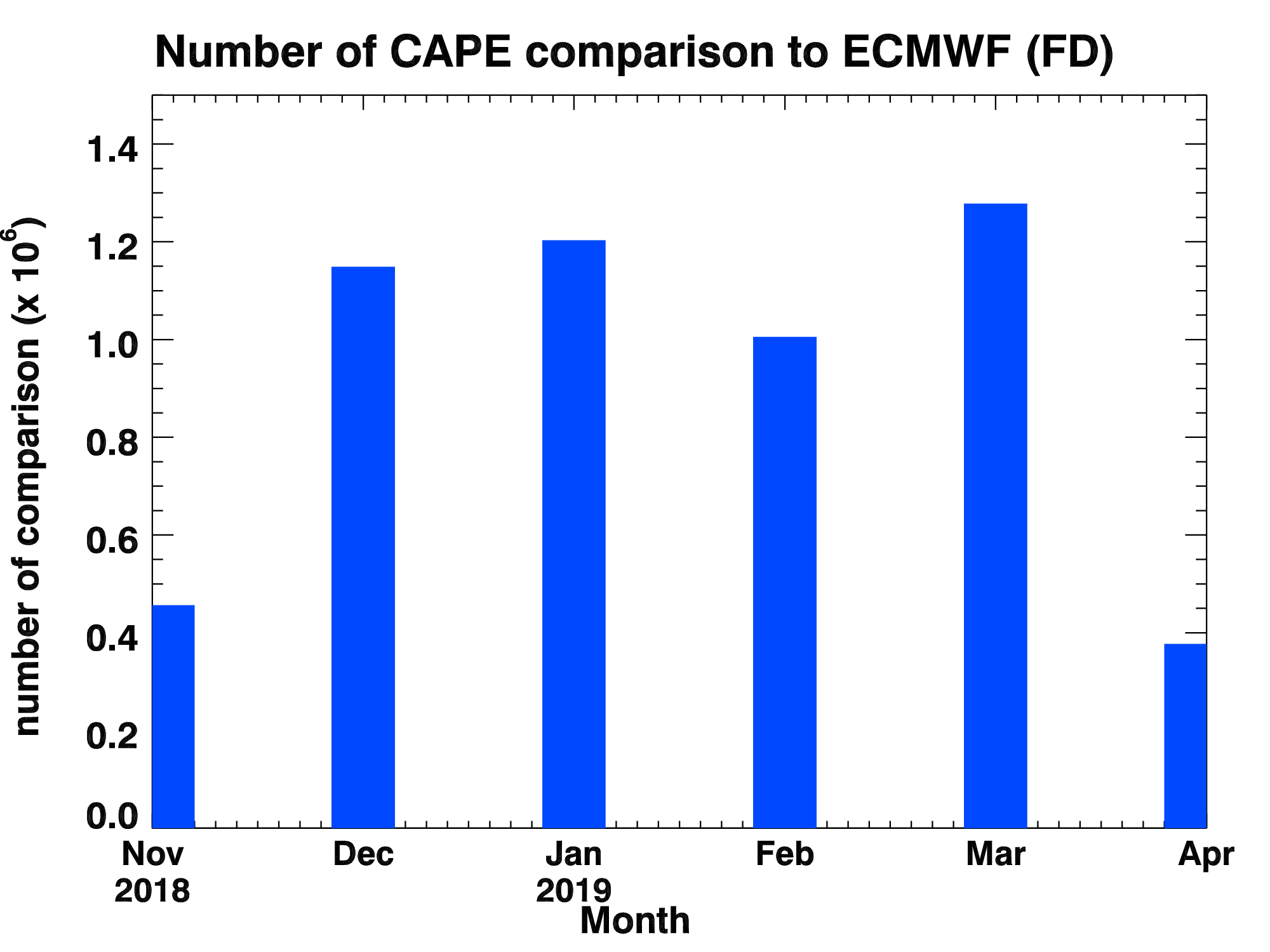 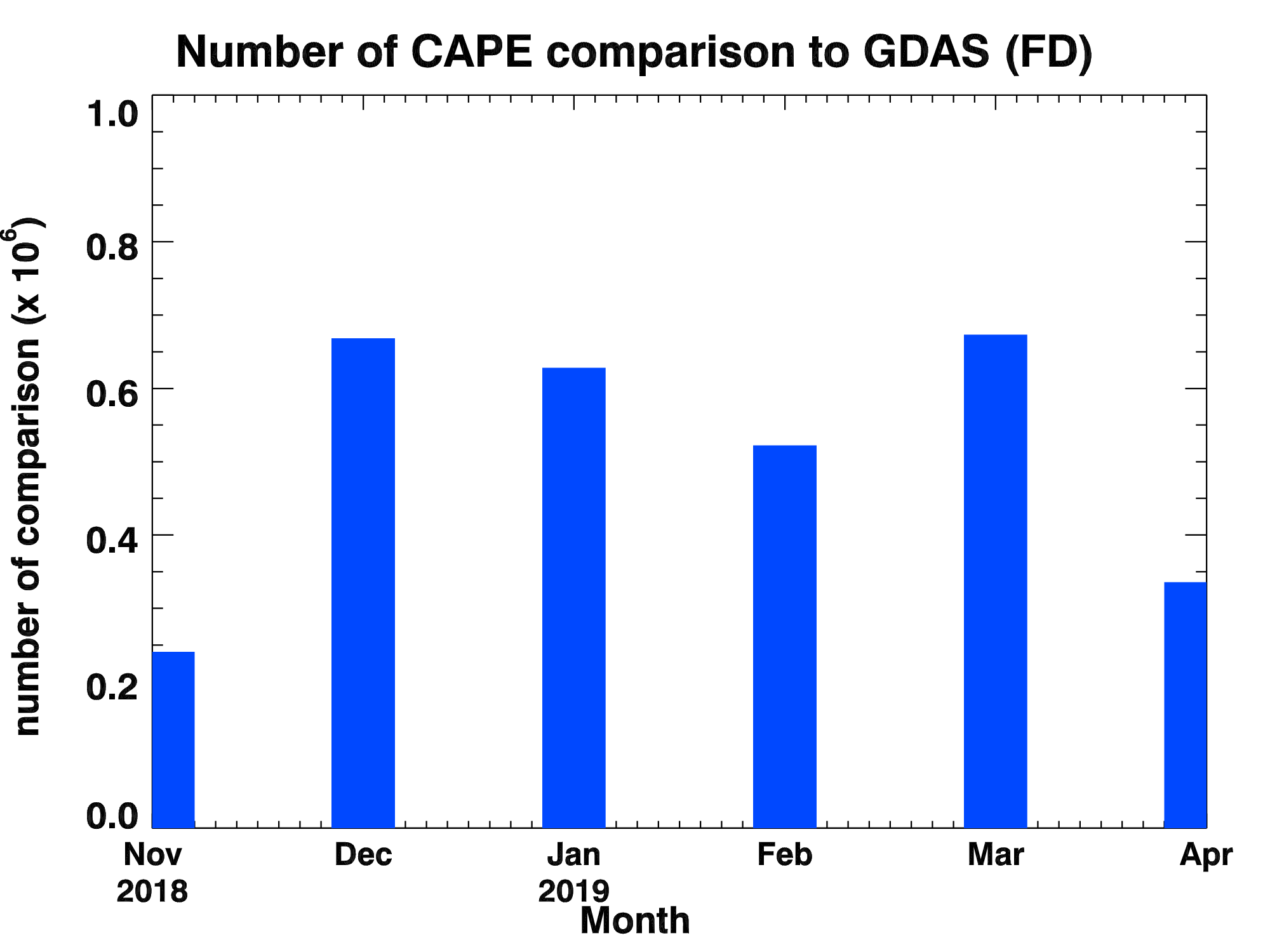 33
33
PLPT ABI-FD-DSI:
2018.11-2019.04 SI
Accuracy spec: 2 K
Precision spec: 6.5 K
RAOB
ECMWF
GDAS
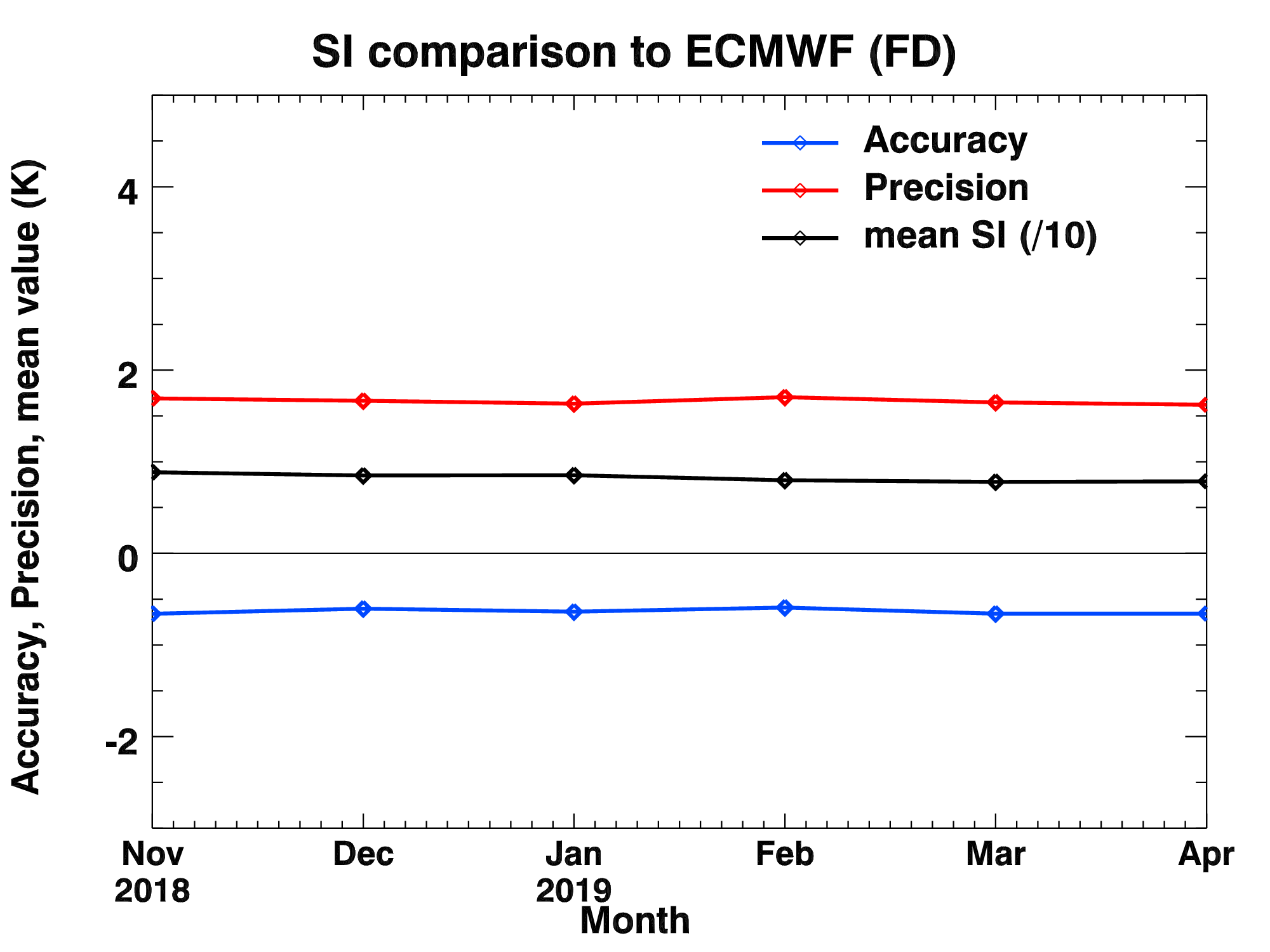 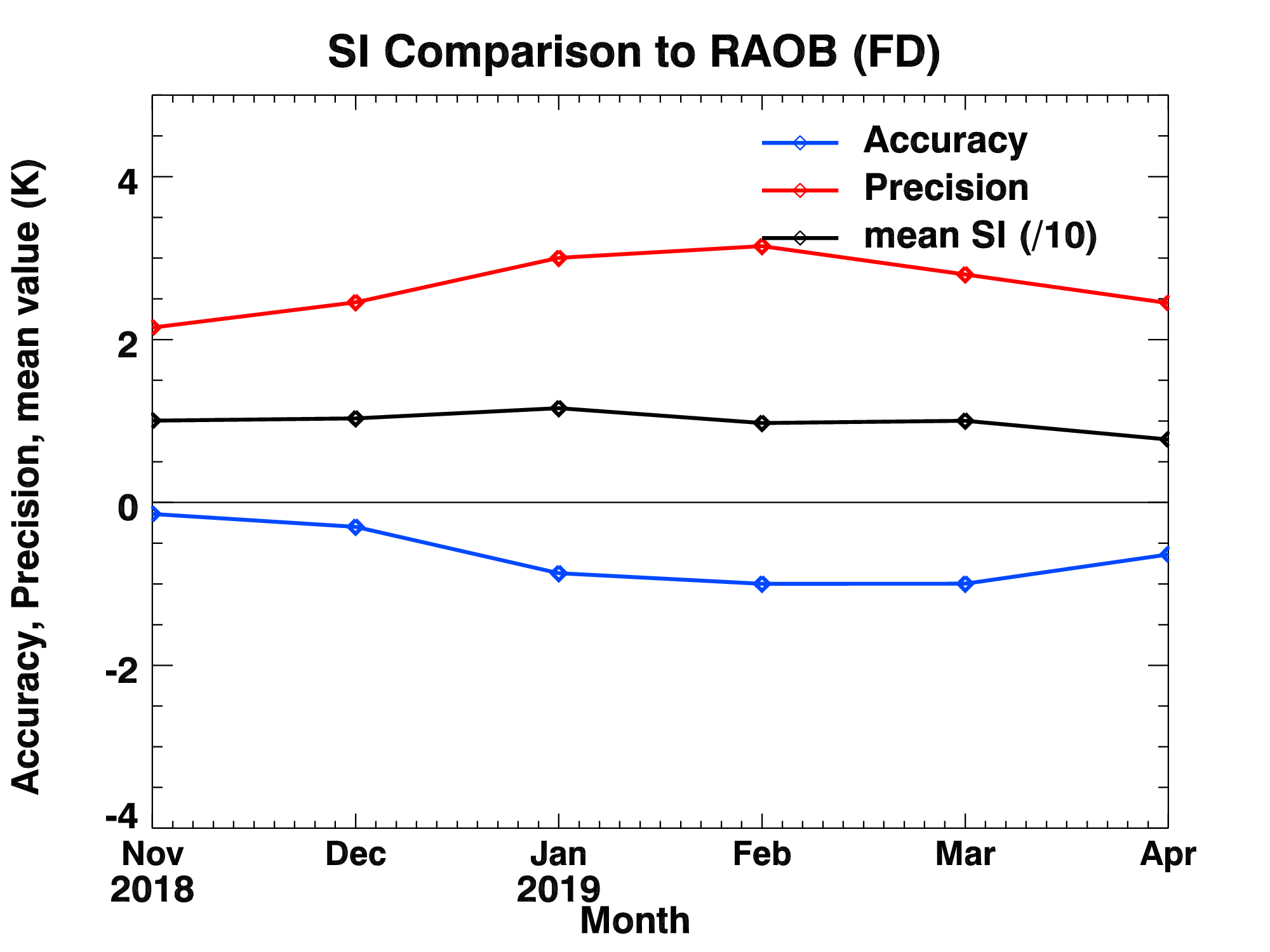 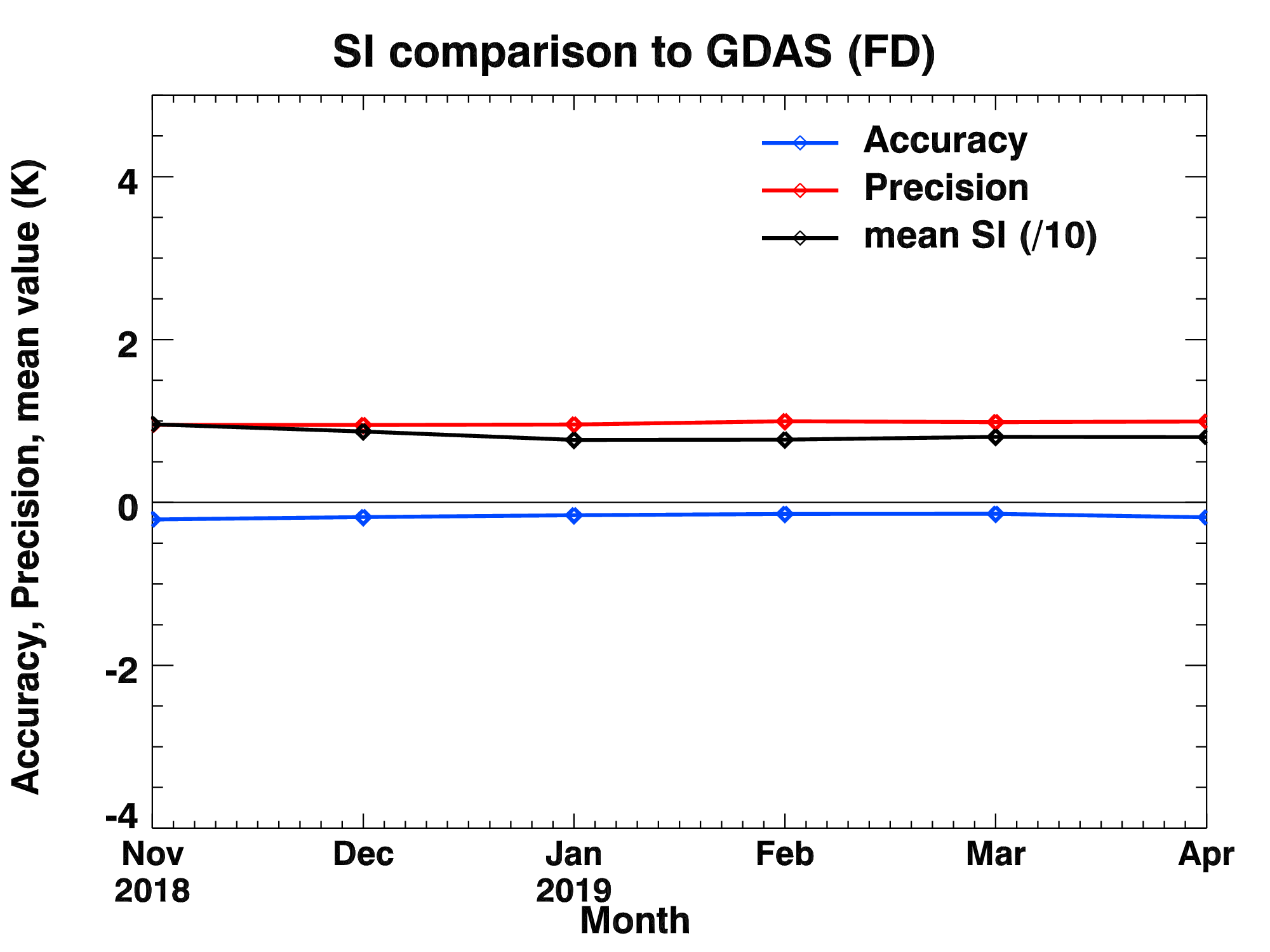 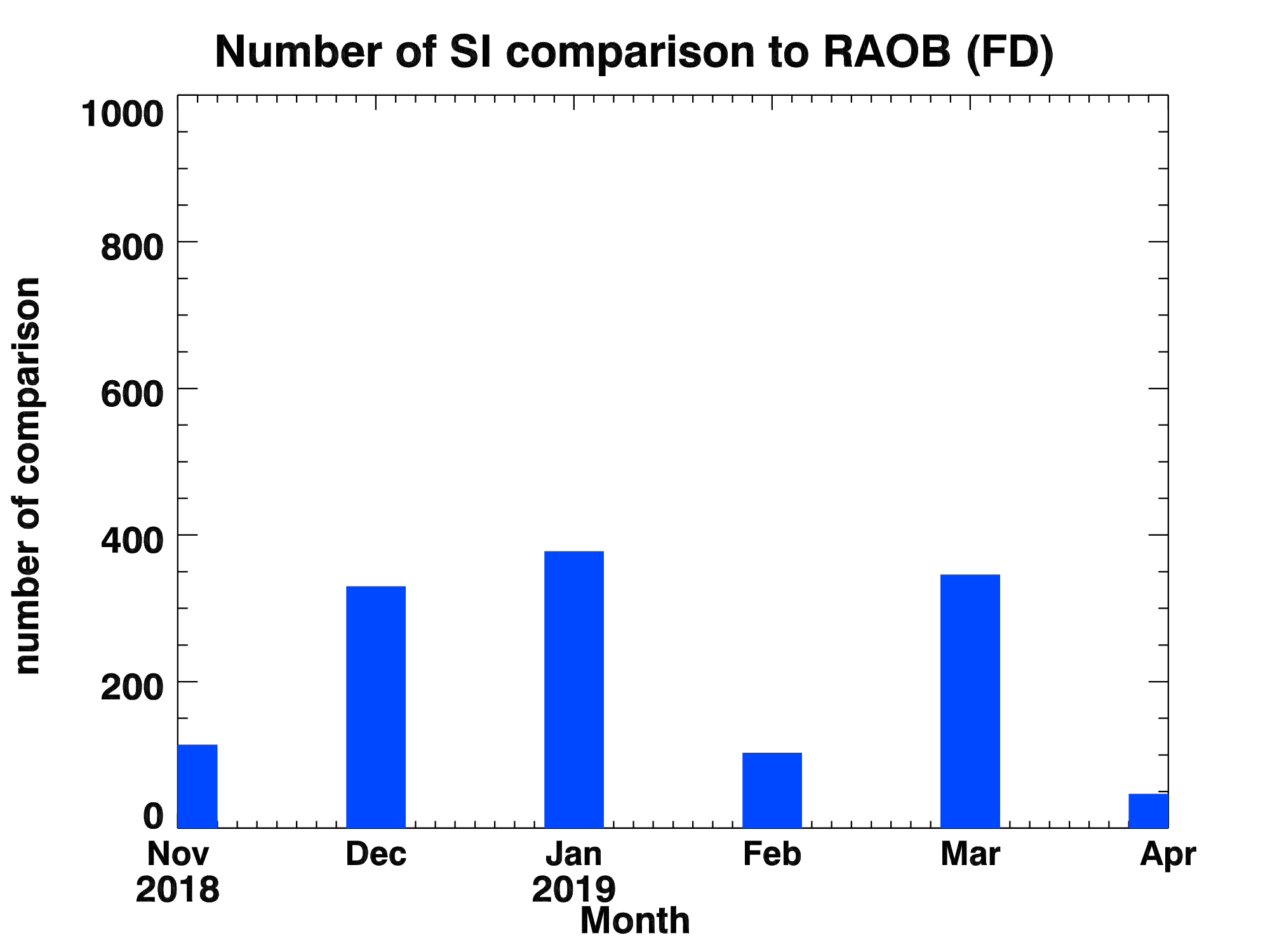 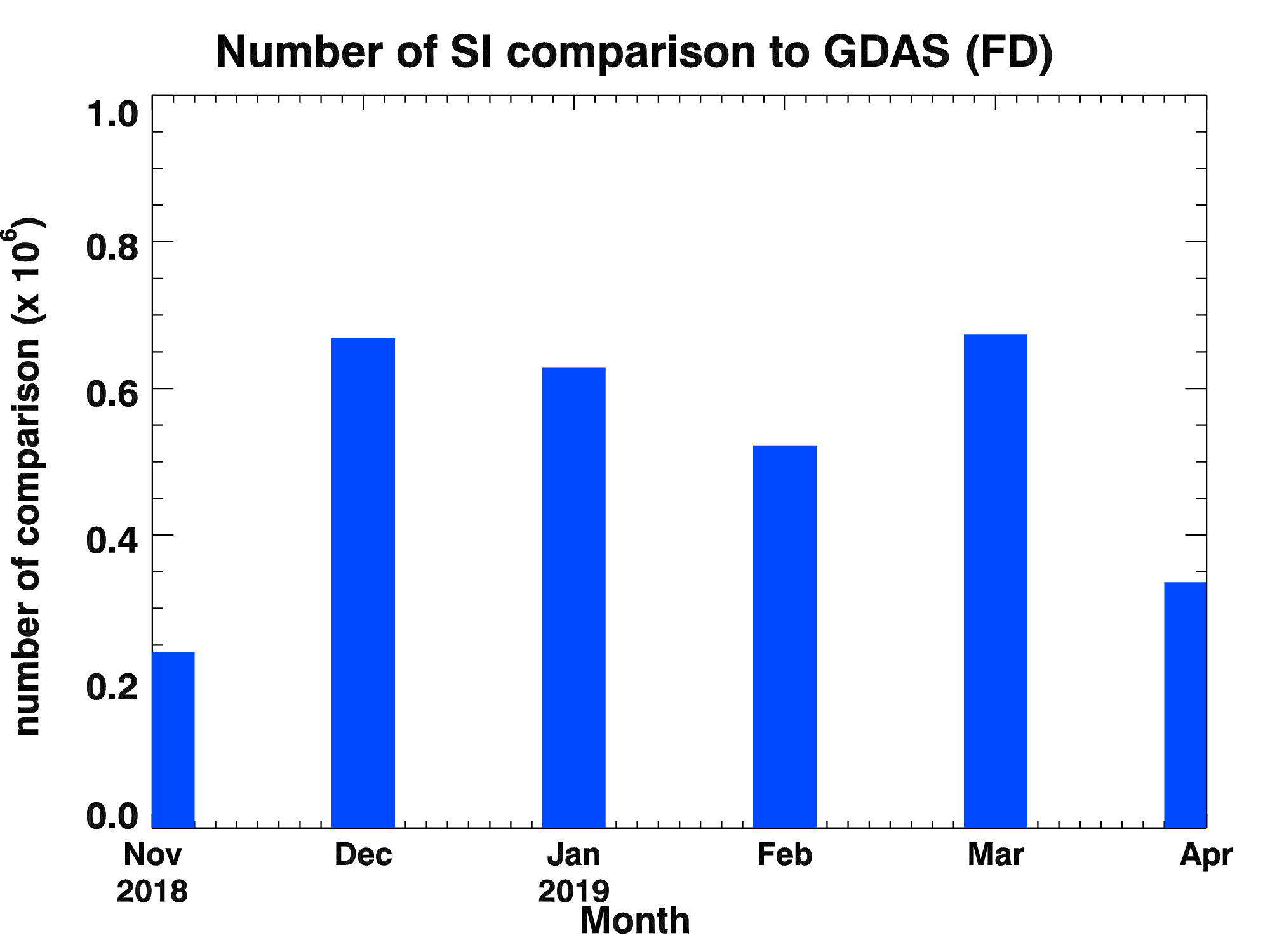 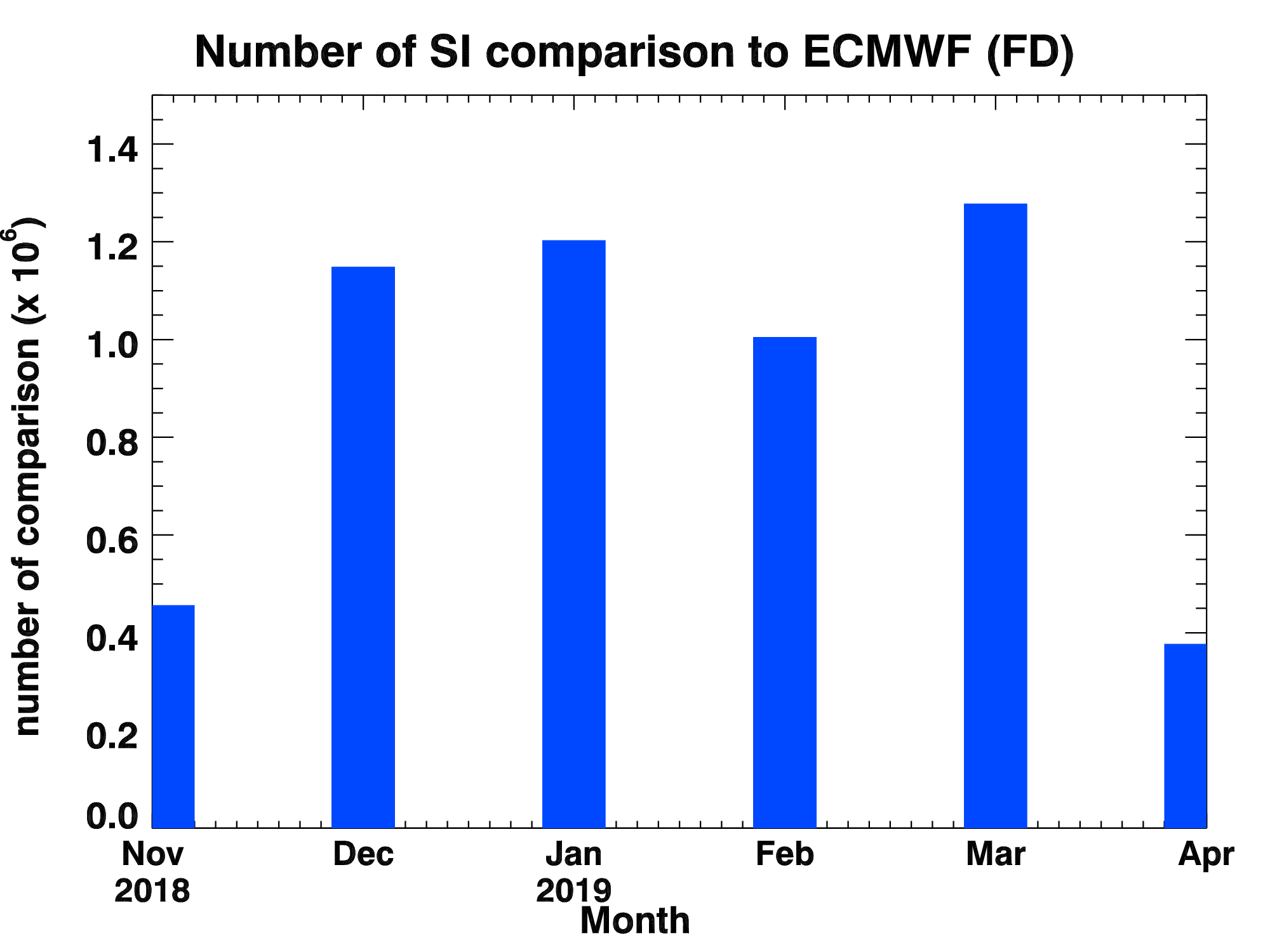 34
34
PLPT ABI-FD-DSI:
2018.11-2019.04 KI
Accuracy spec: 2 K
Precision spec: 5 K
RAOB*
ECMWF
GDAS
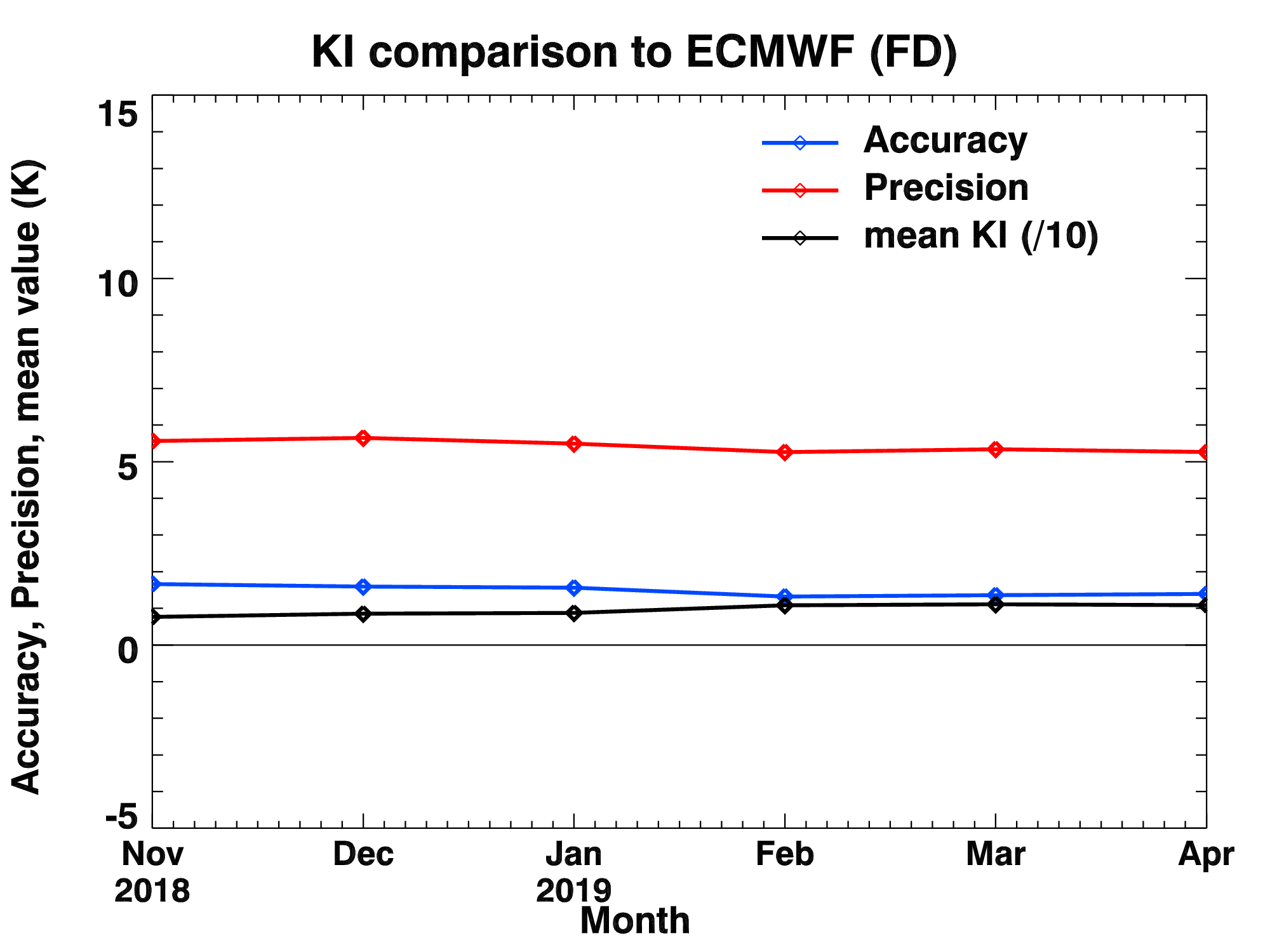 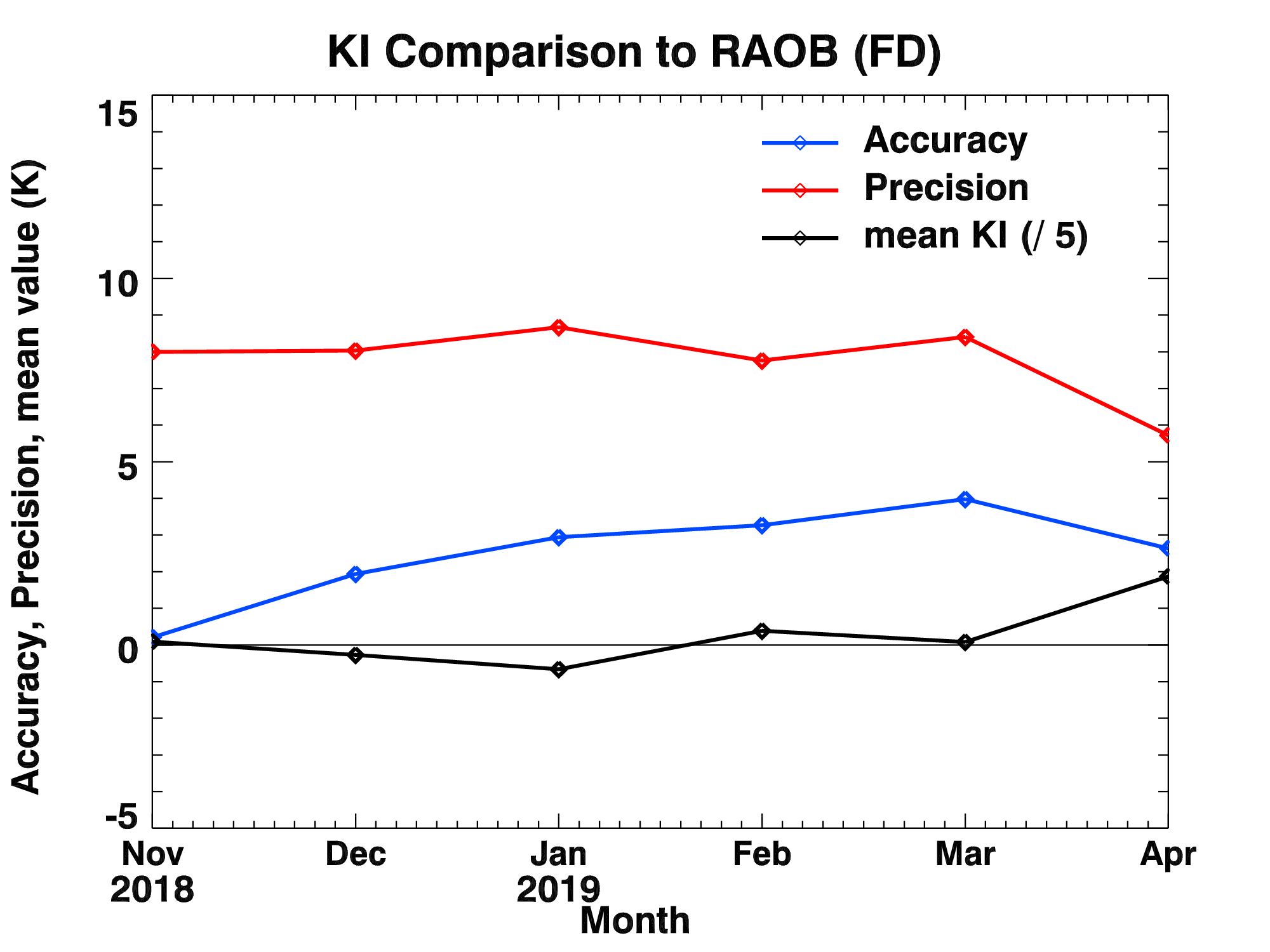 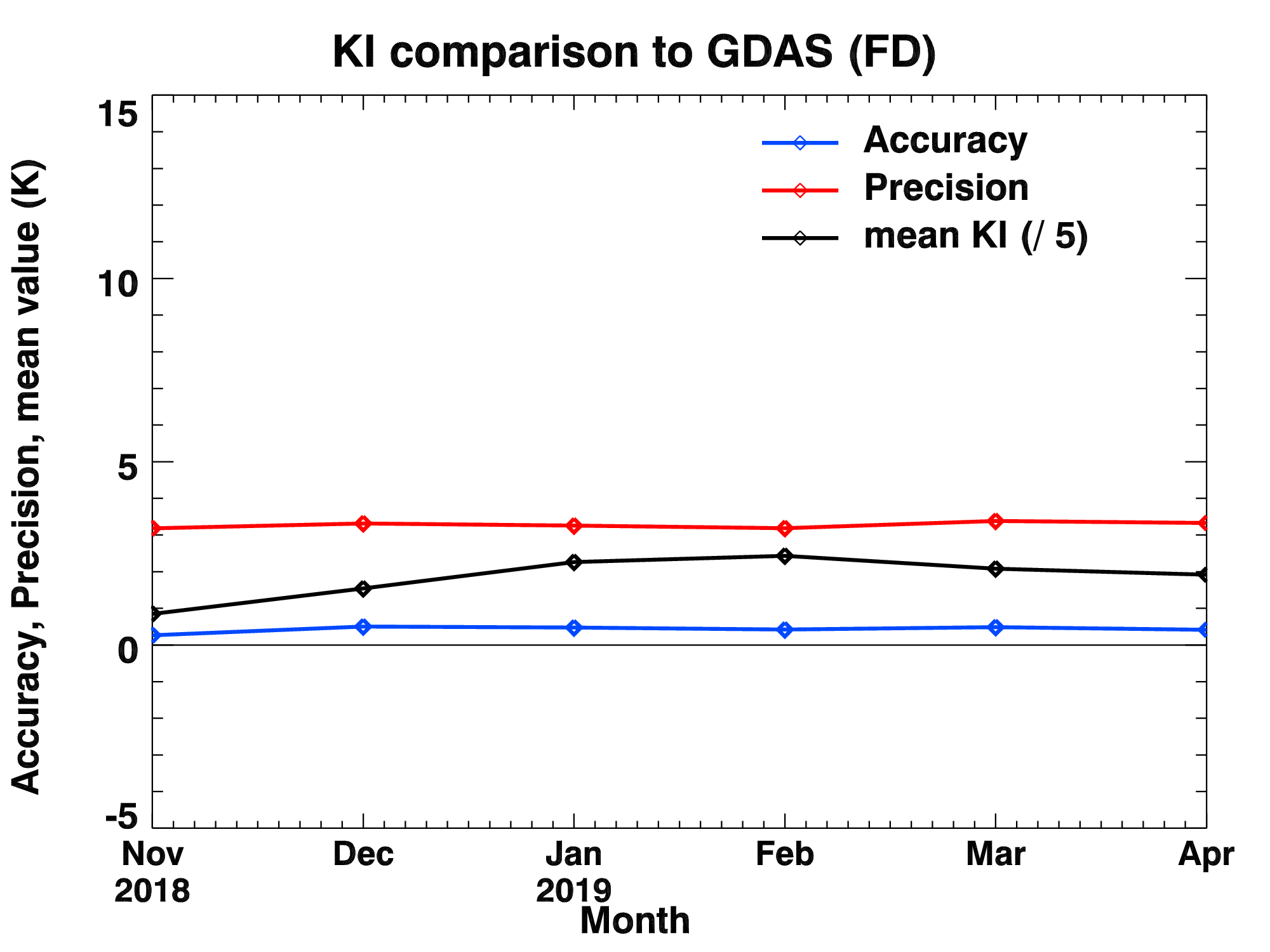 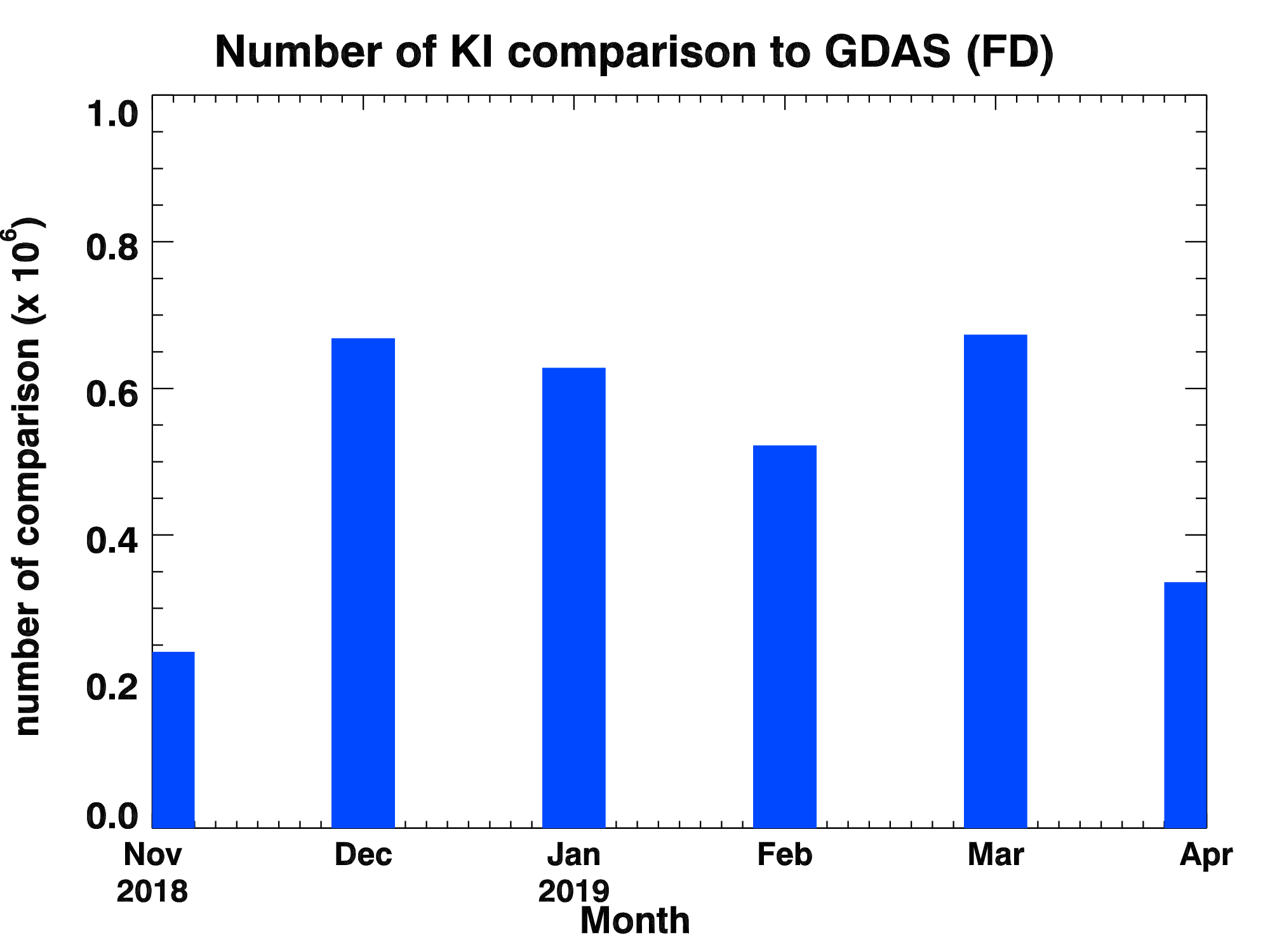 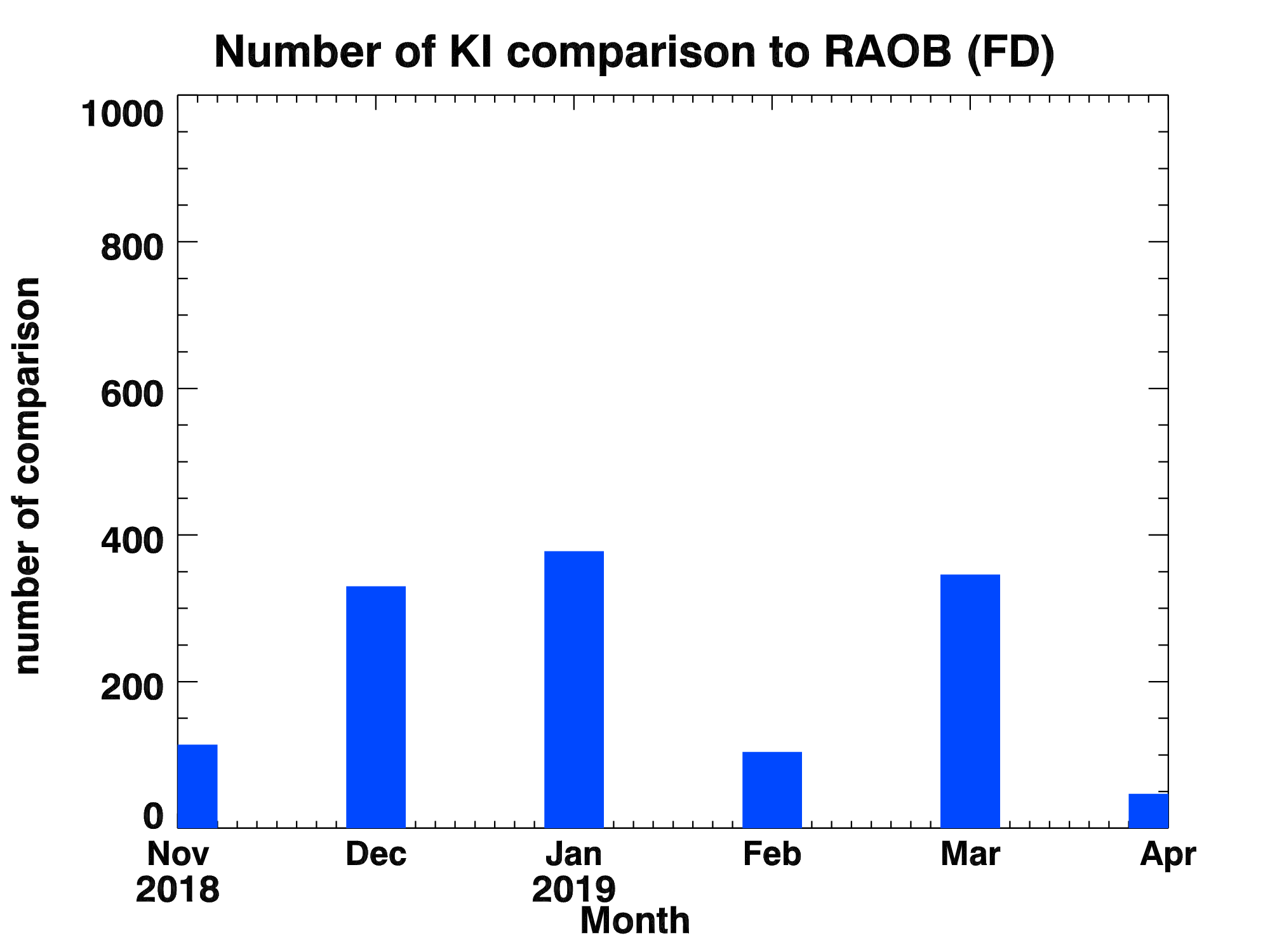 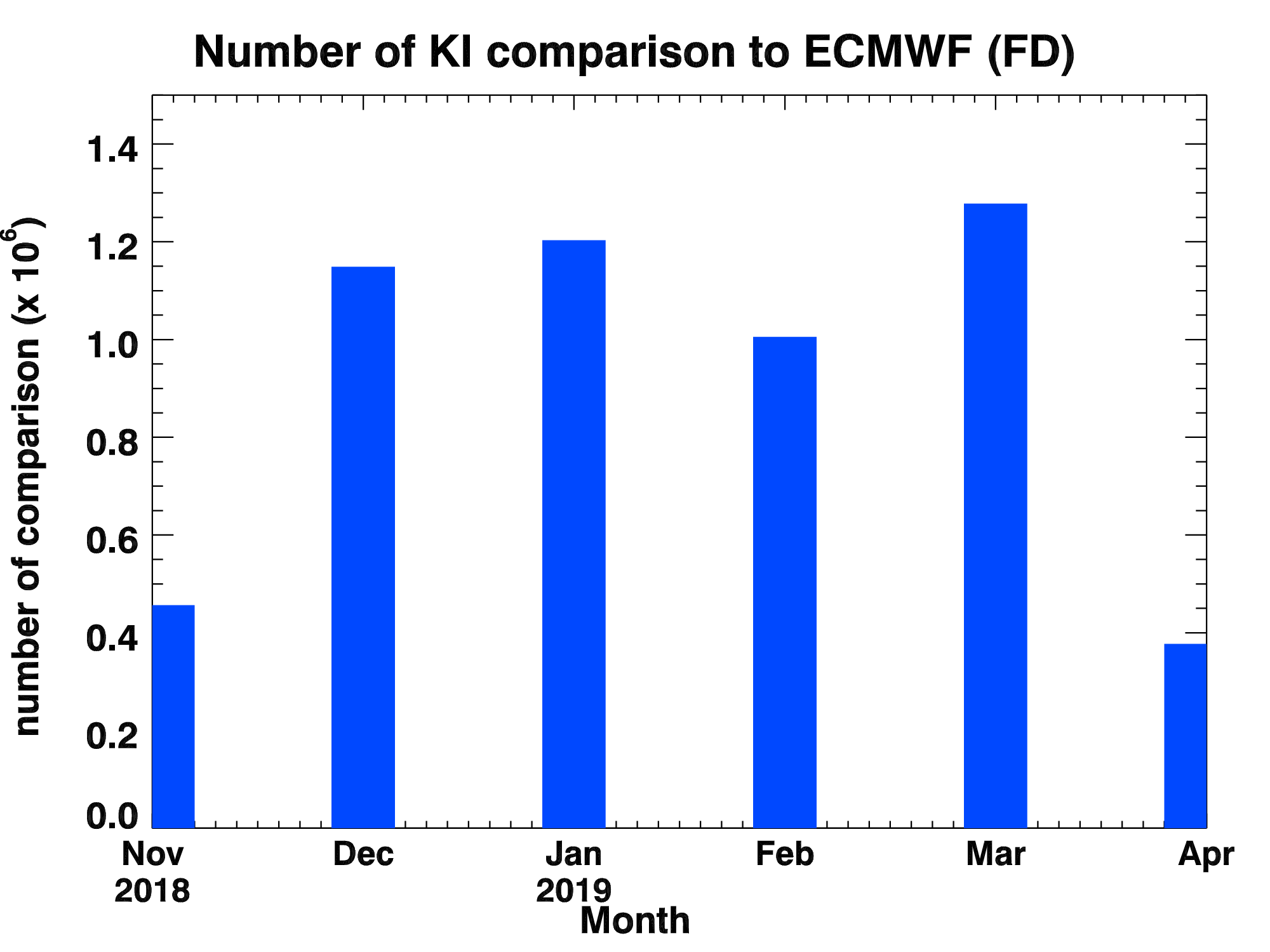 *KI results are slightly larger than spec when compared with RAOBs.
35
35
PLPT ABI-FD-DSI:
2018.11-2019.04 TT
Accuracy spec: 1 K
Precision spec: 4 K
RAOB*
ECMWF
GDAS
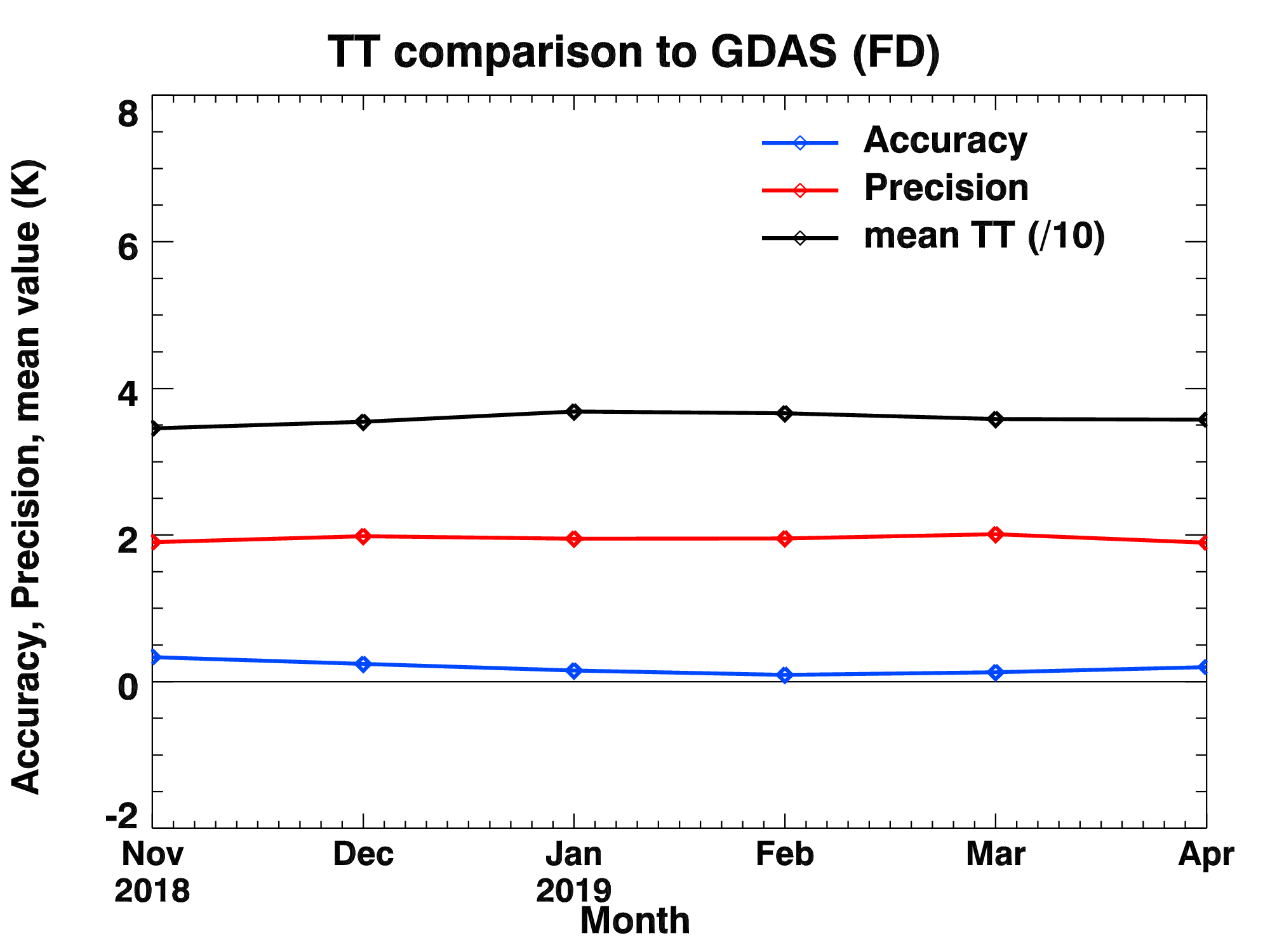 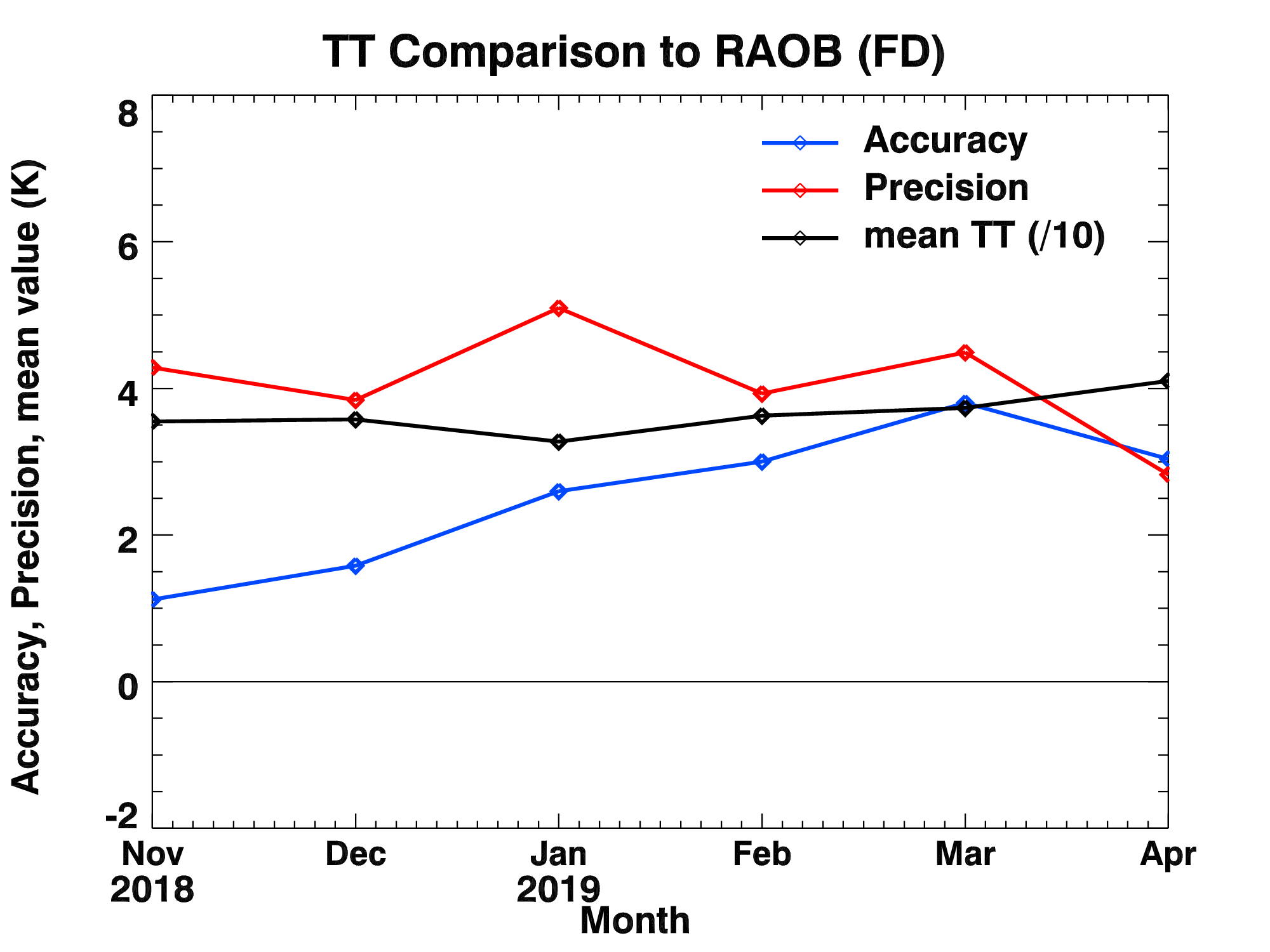 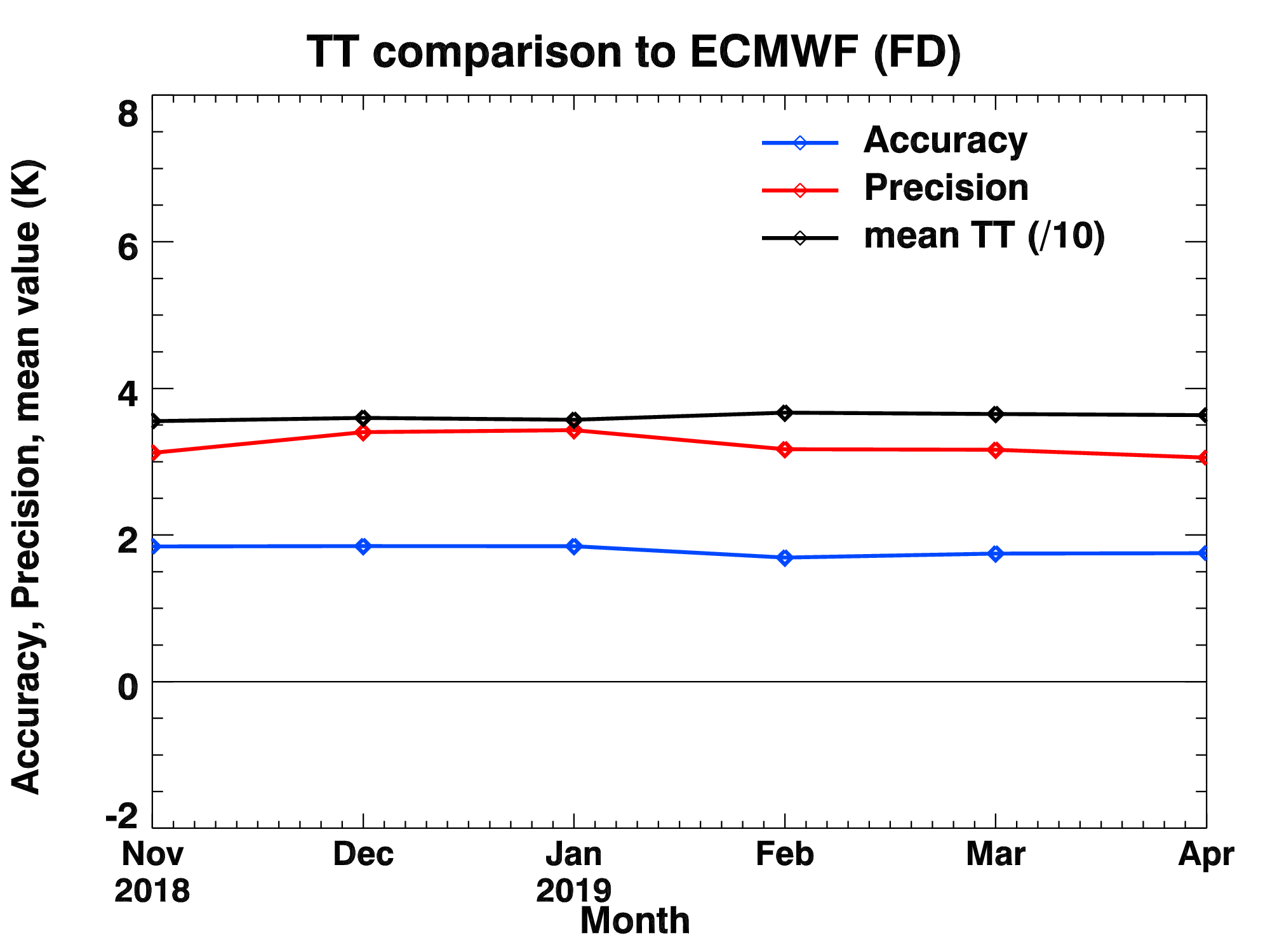 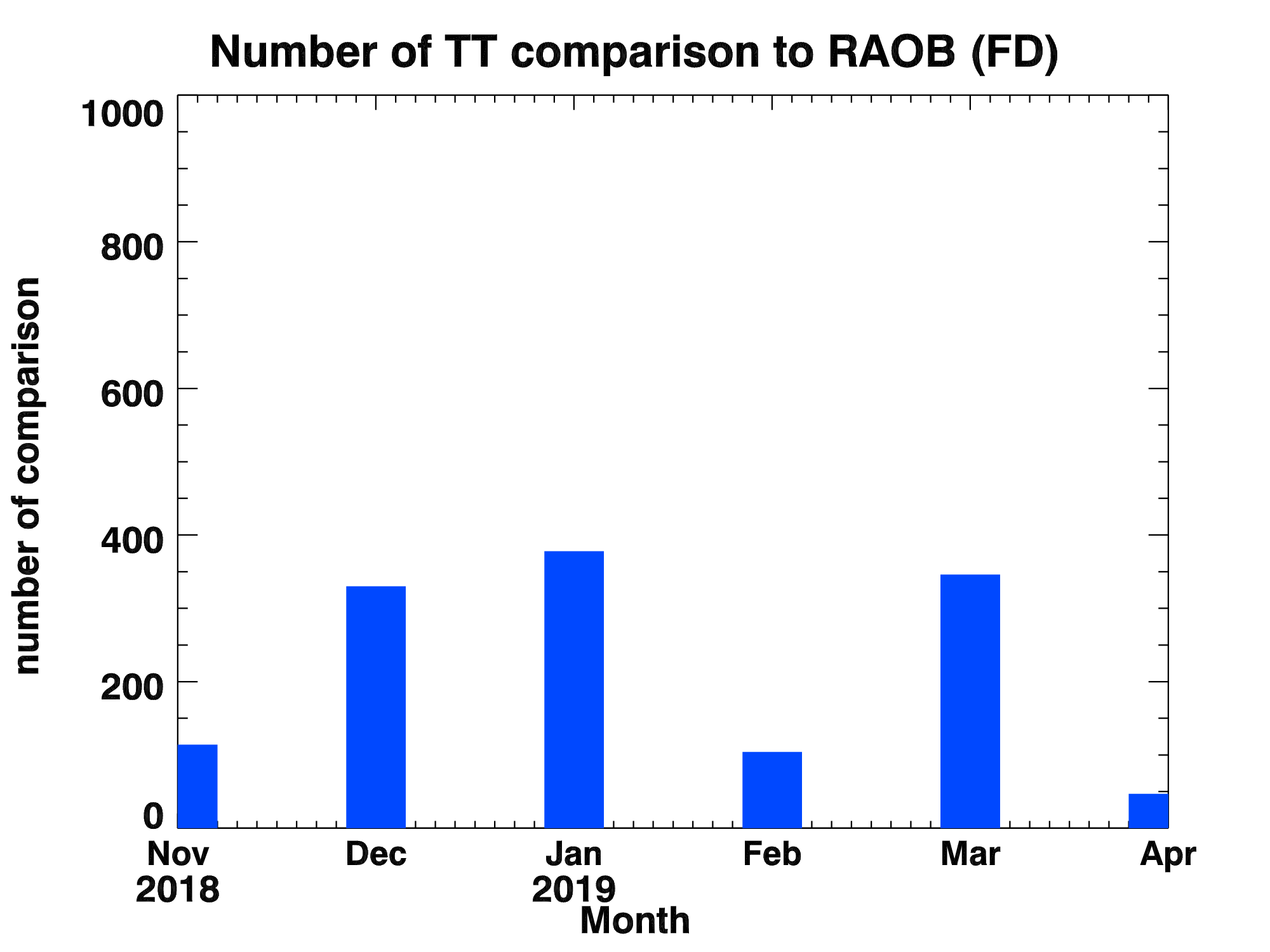 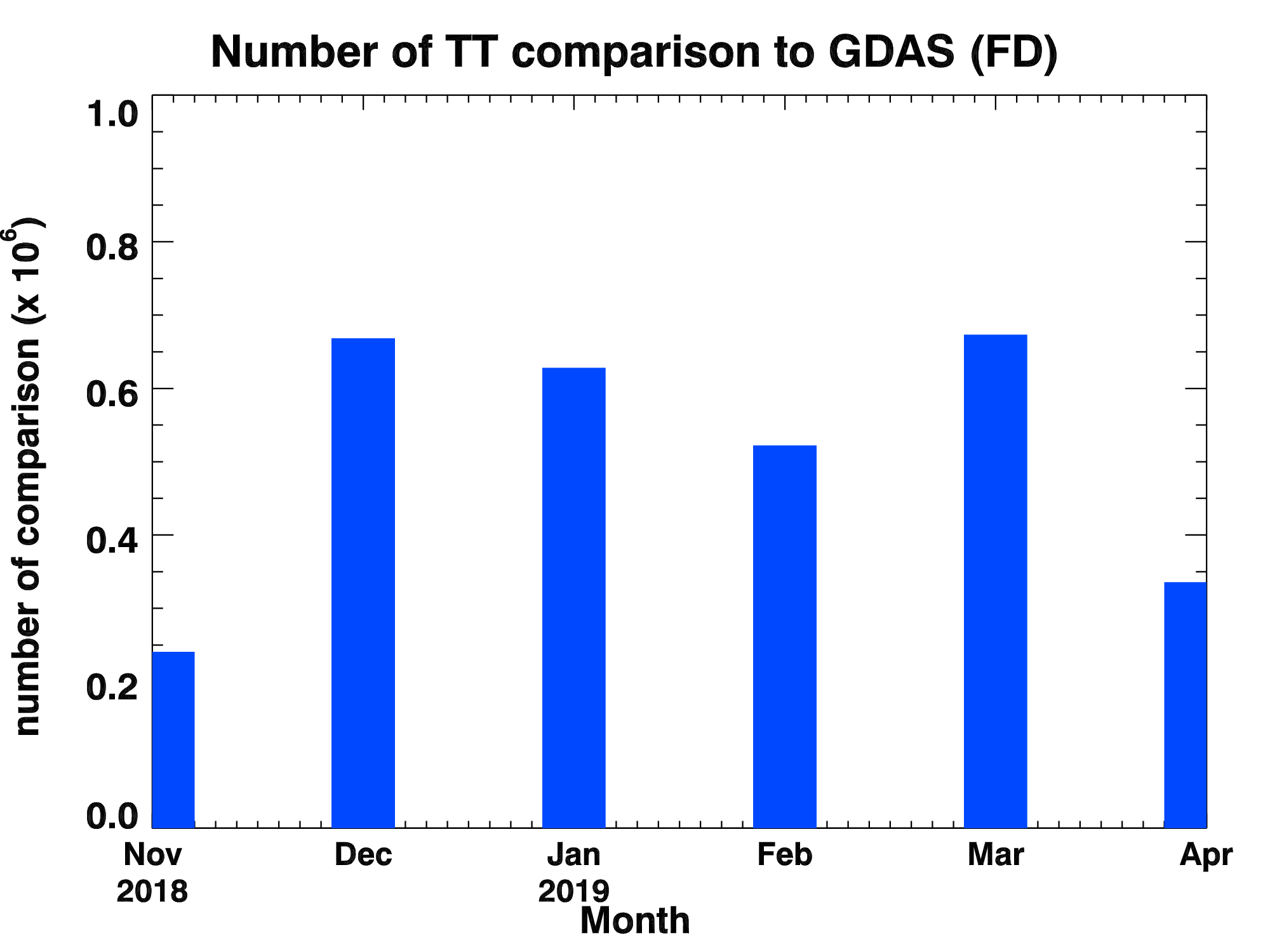 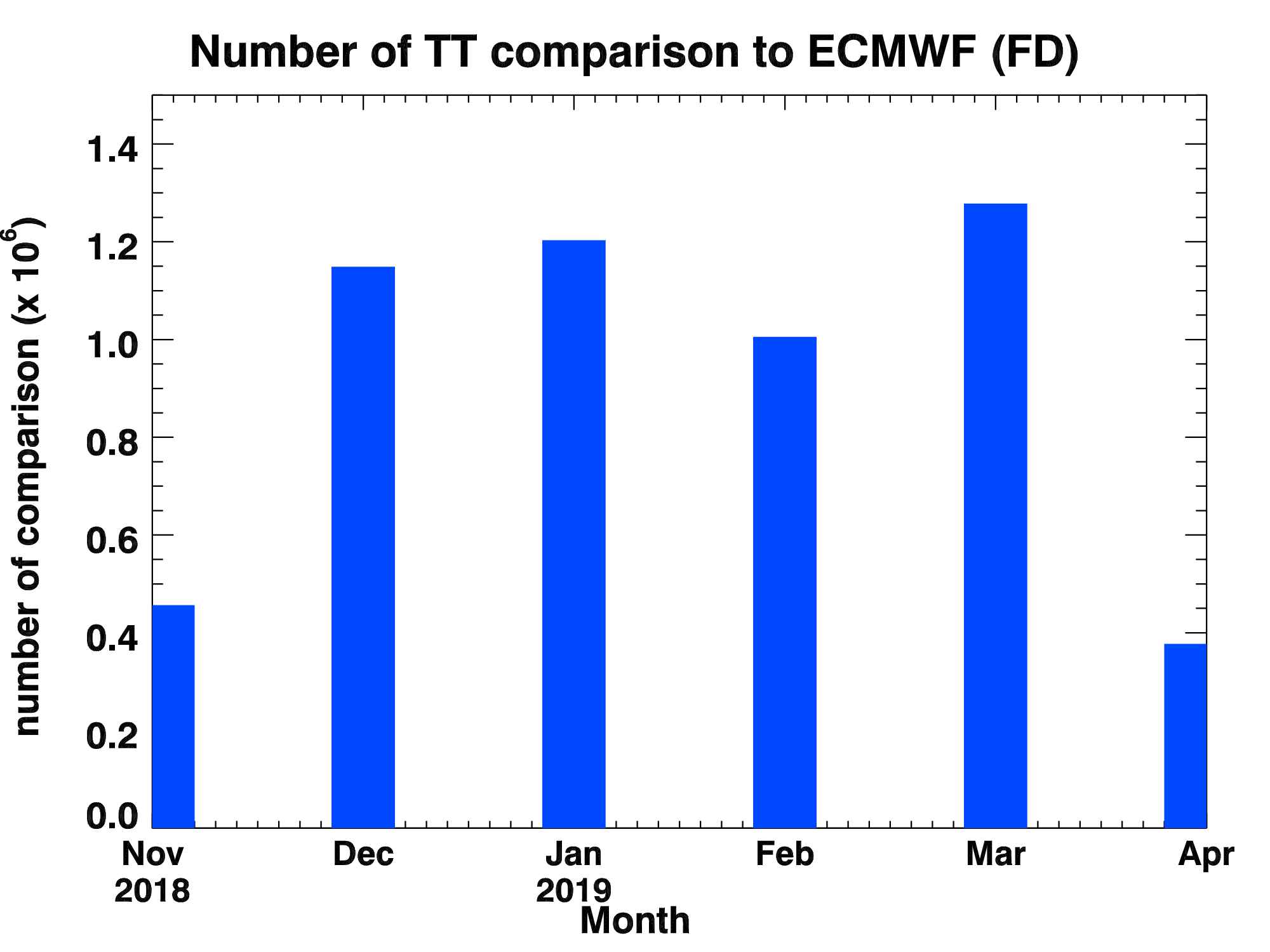 *TT results are slightly larger than spec when compared with RAOBs. See next slide for more analysis
36
36
PLPT ABI-FD-DSI:
2018.11-2019.04
including “only unstable cases”
KI (>26 for unstable cases)
TT (>44 for unstable cases)
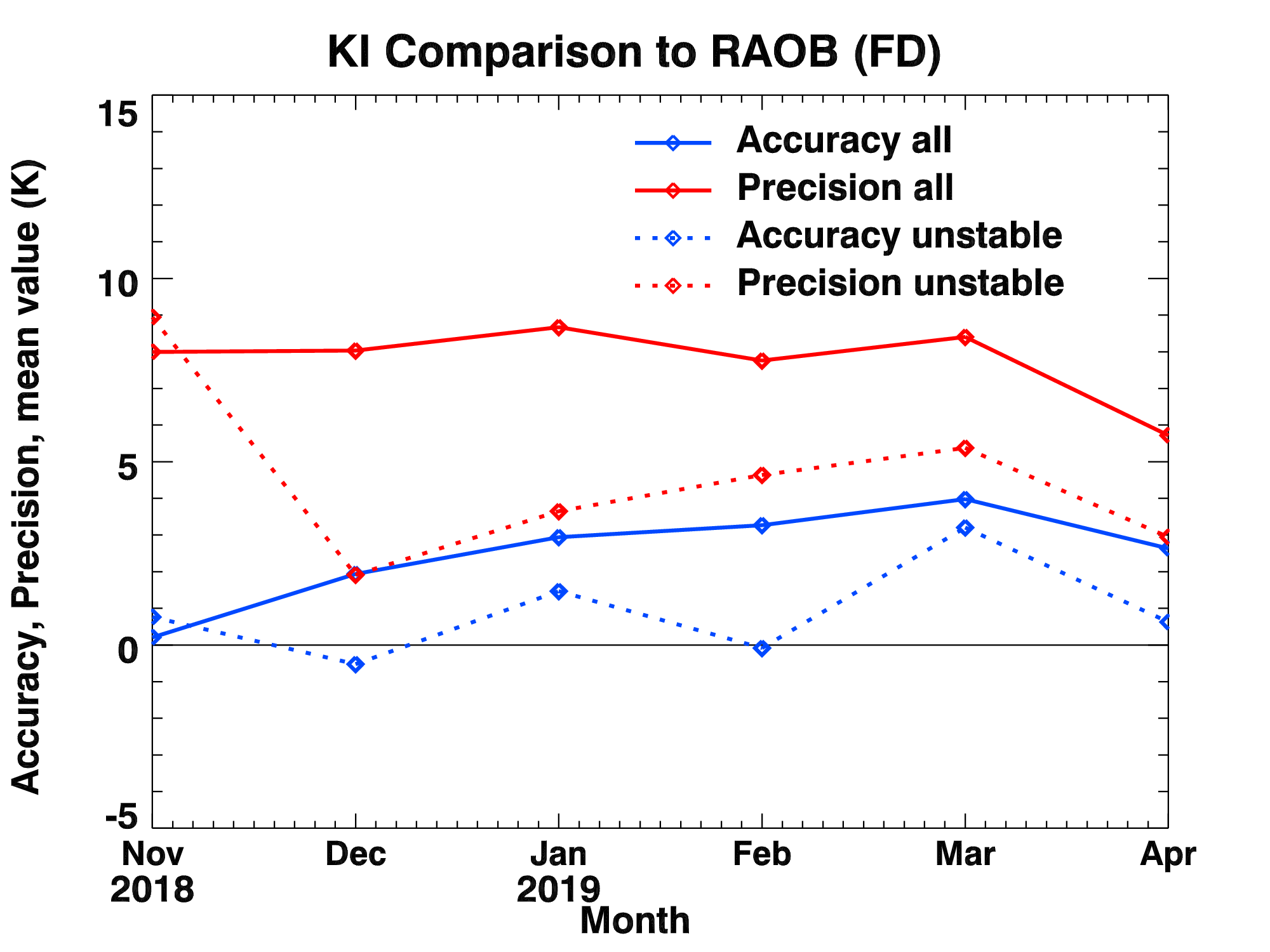 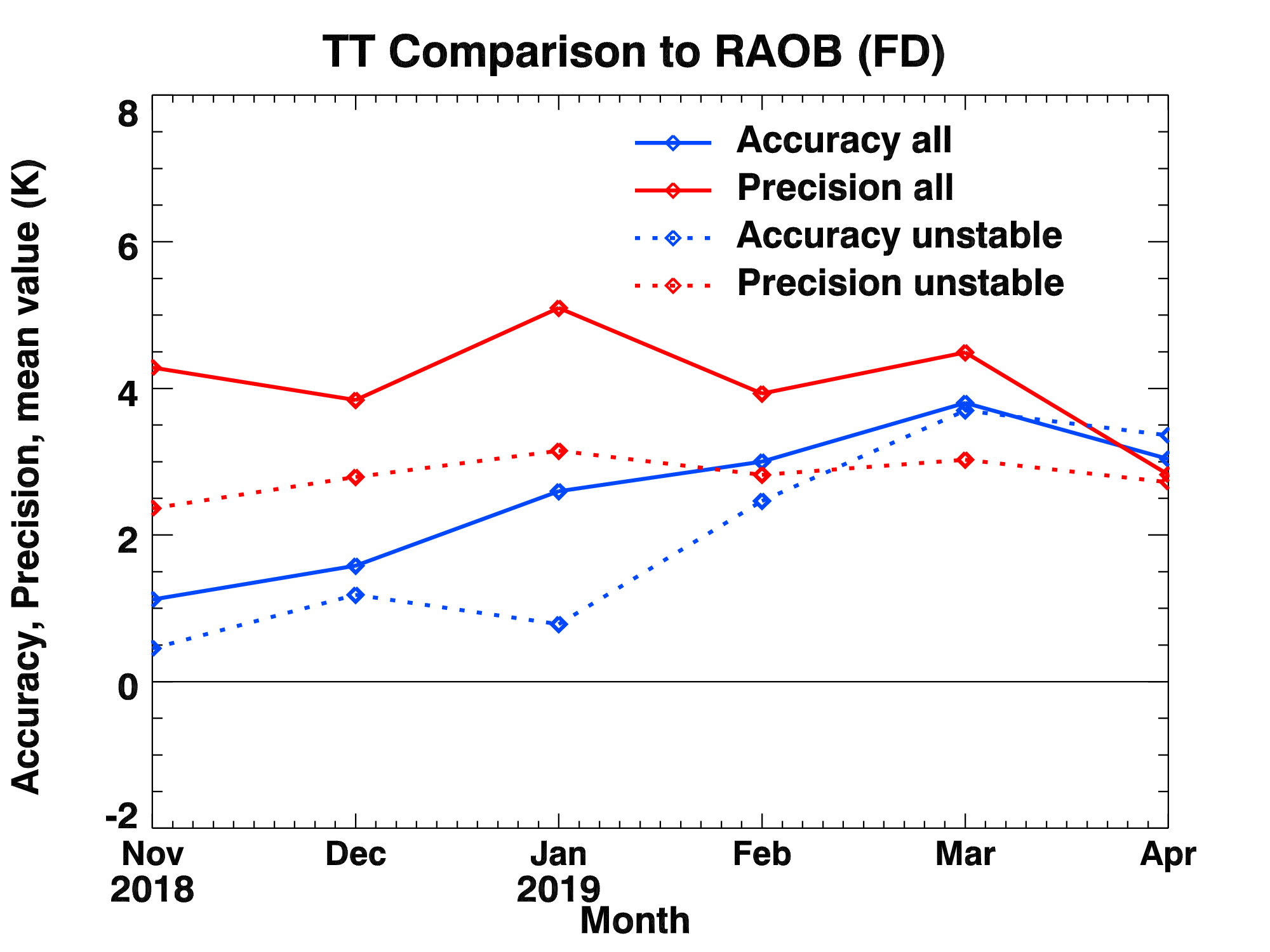 Accuracy spec: 2 K
Precision spec: 5 K
Accuracy spec: 1 K
Precision spec: 4 K
Comparisons with RAOB
37
37
[Speaker Notes: Considering only unstable cases, most of the accuracy and precision of TT and KI are reduced in magnitude.]
PLPT ABI-MESO2-DSI:
2018.11-2019.04 LI
Accuracy spec: 2 K
Precision spec: 6.5 K
RAOB
ECMWF
GDAS
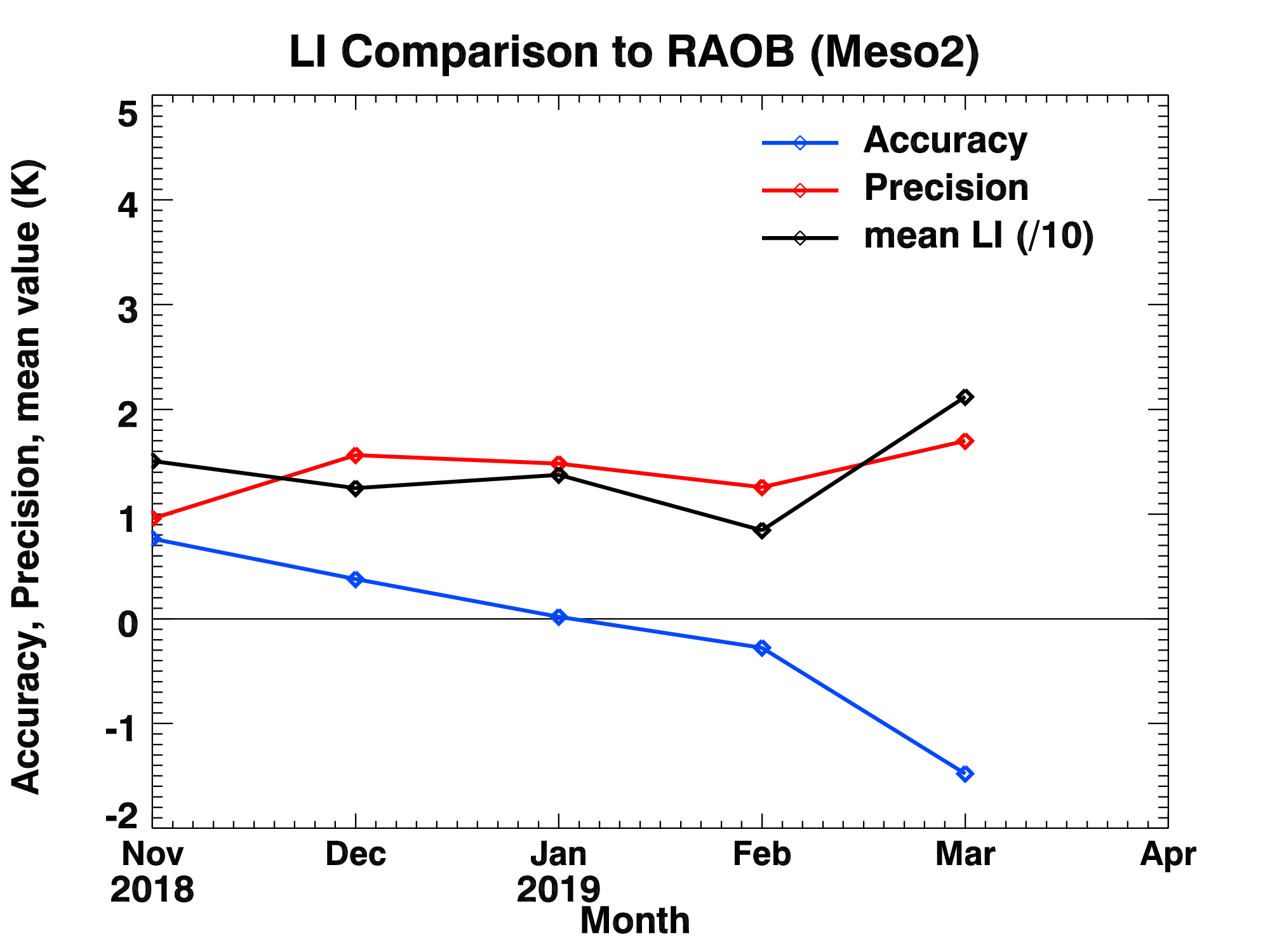 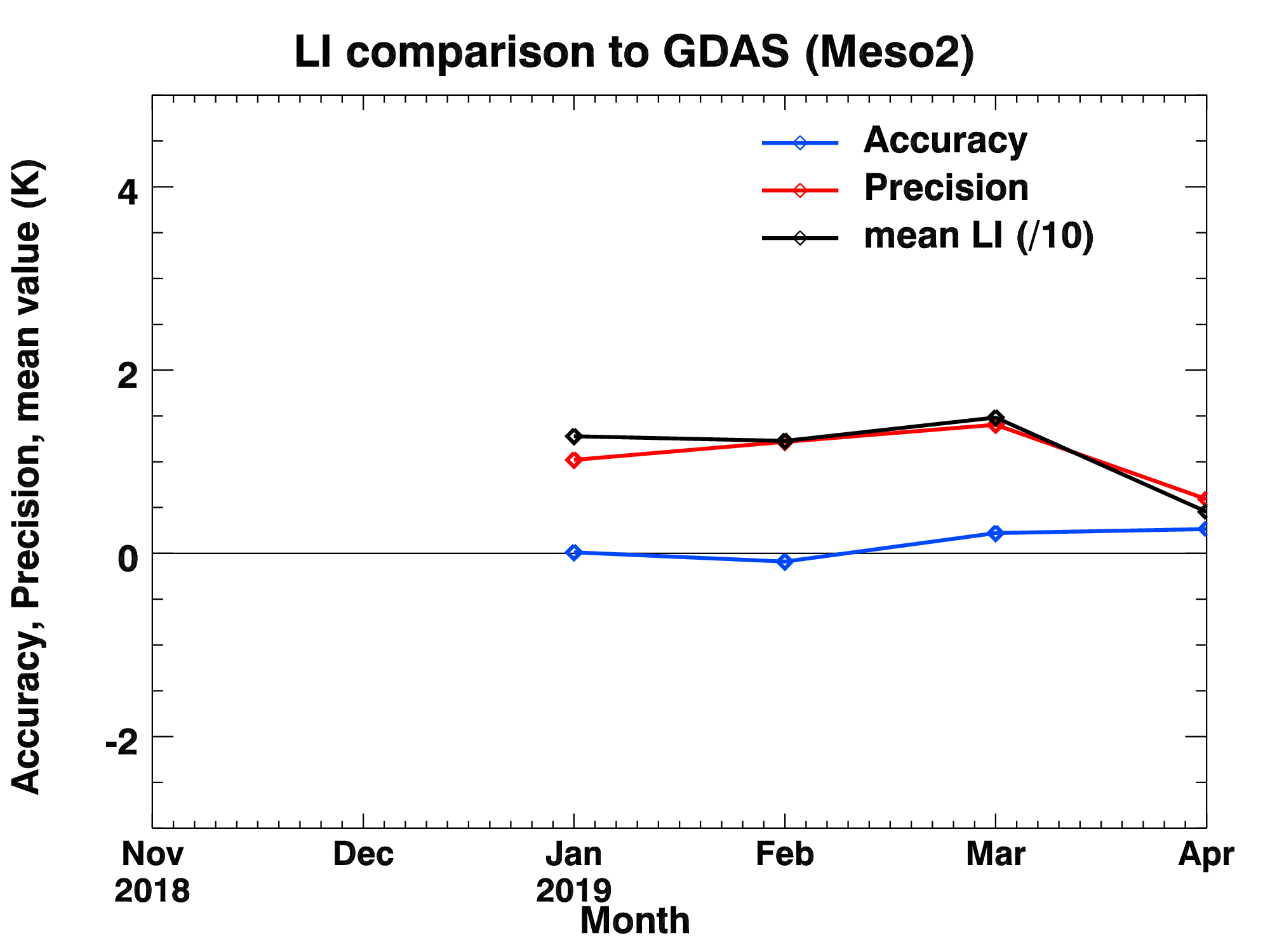 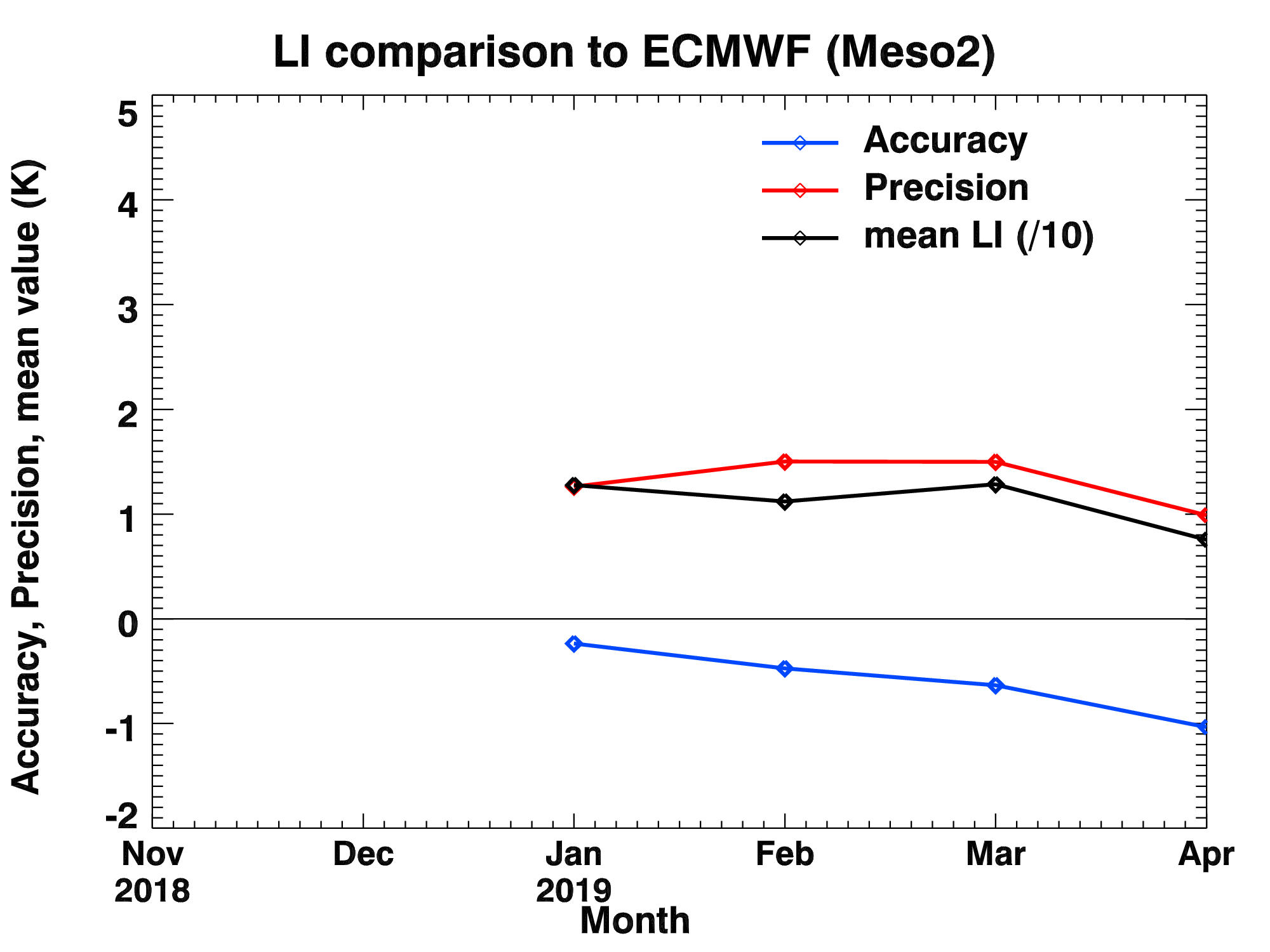 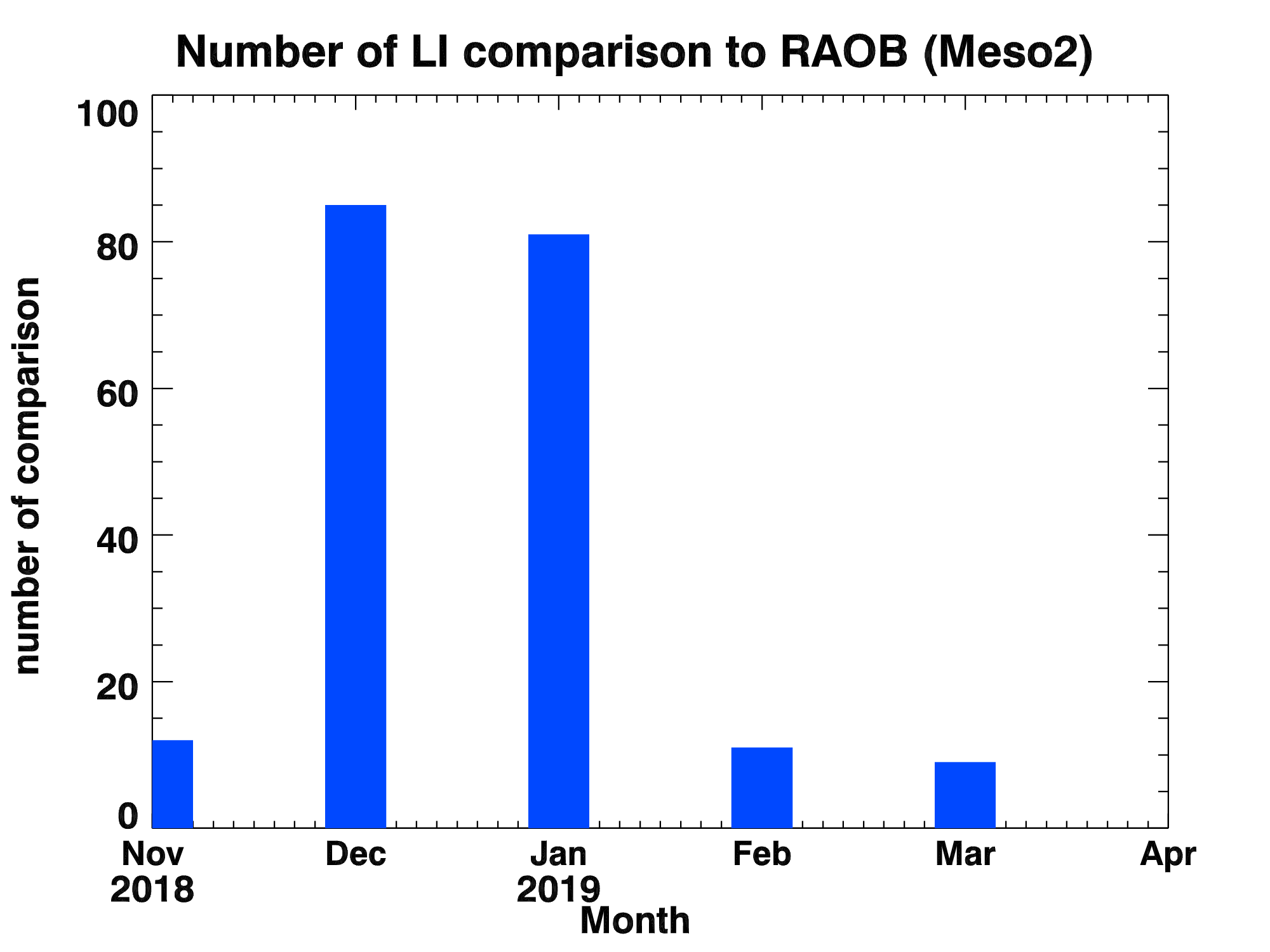 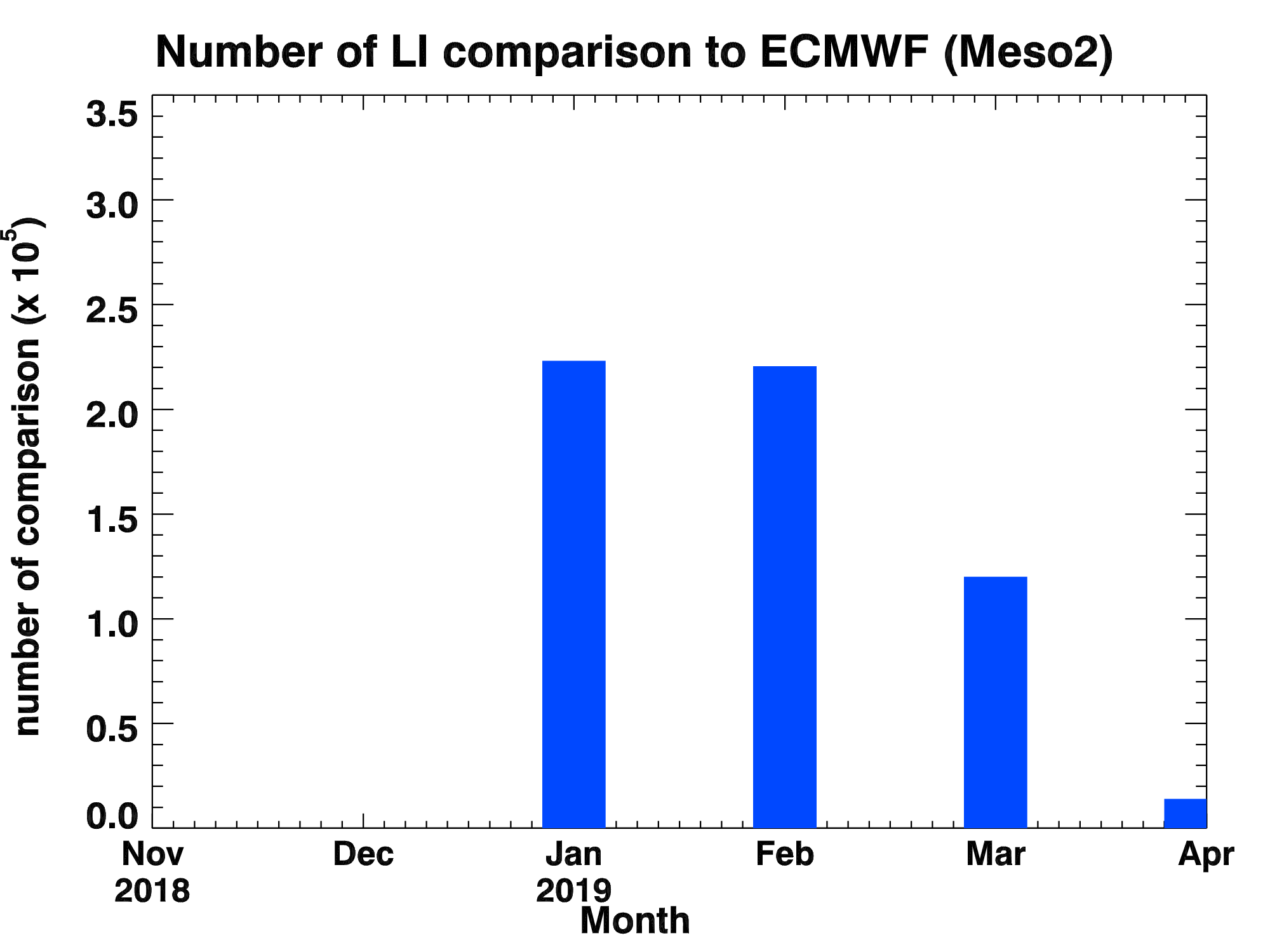 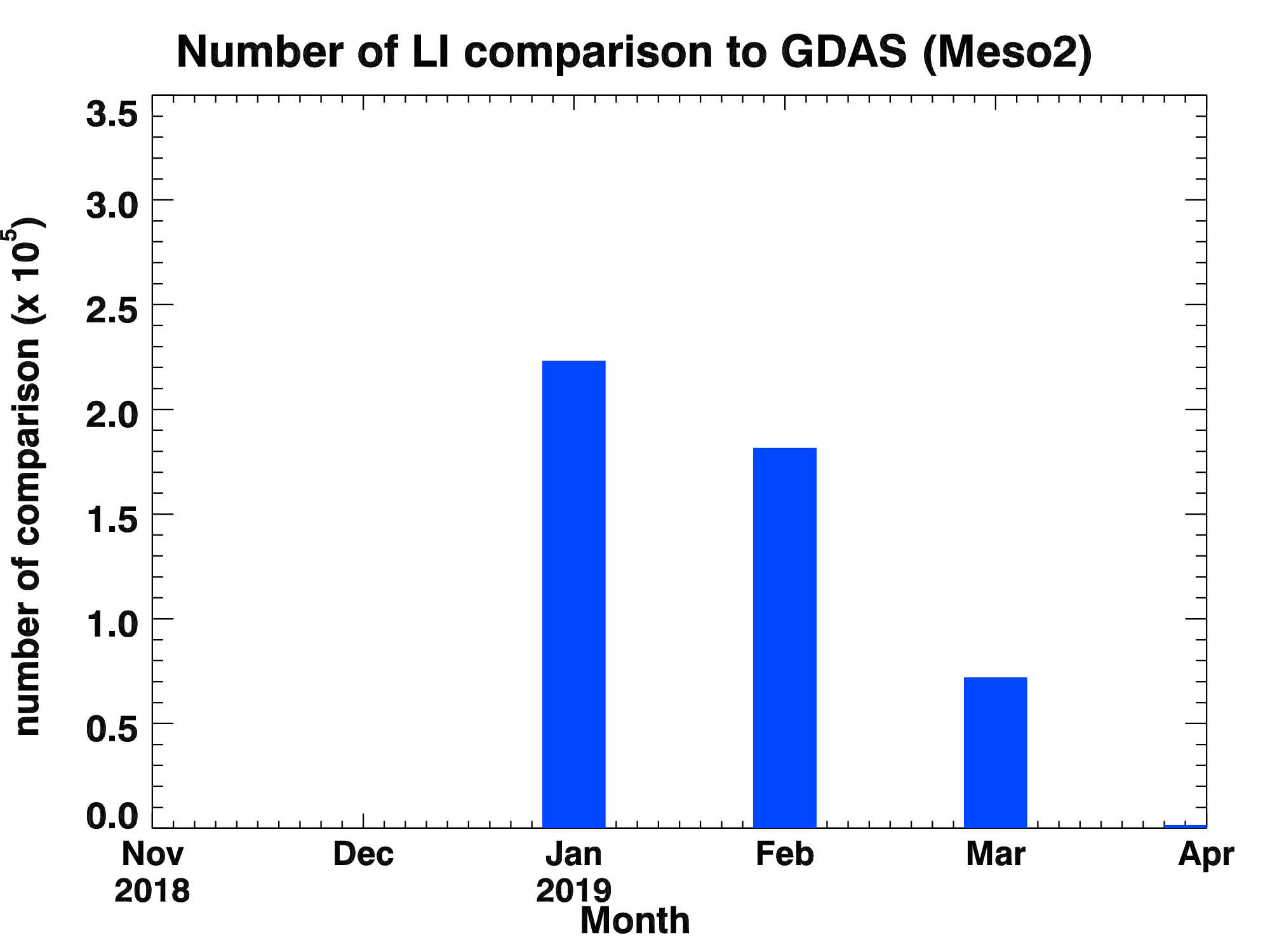 38
38
PLPT ABI-MESO2-DSI:
2018.11-2019.04 CAPE
Accuracy spec: 1000 J/kg
Precision spec: 2500 J/kg
RAOB
ECMWF
GDAS
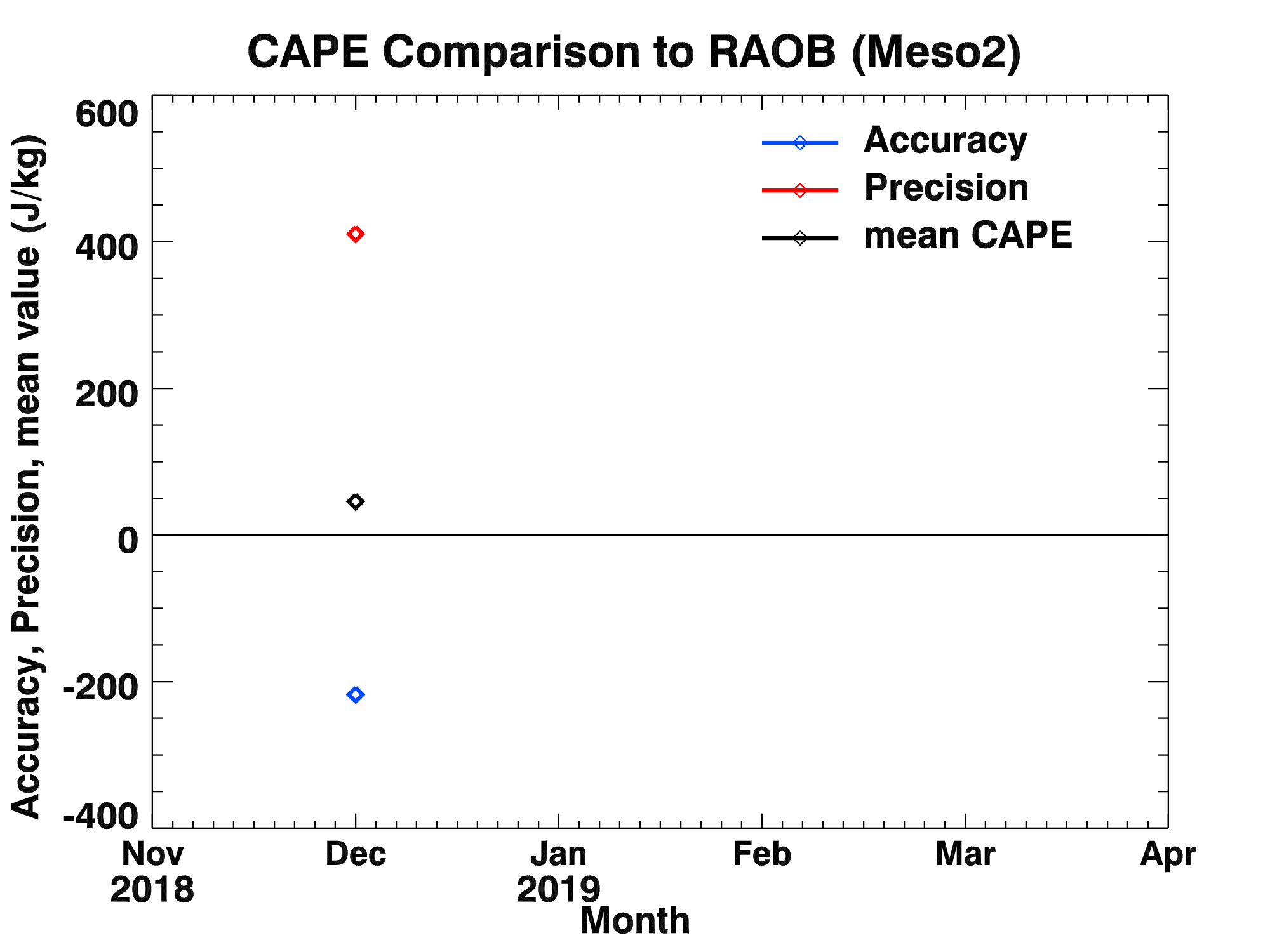 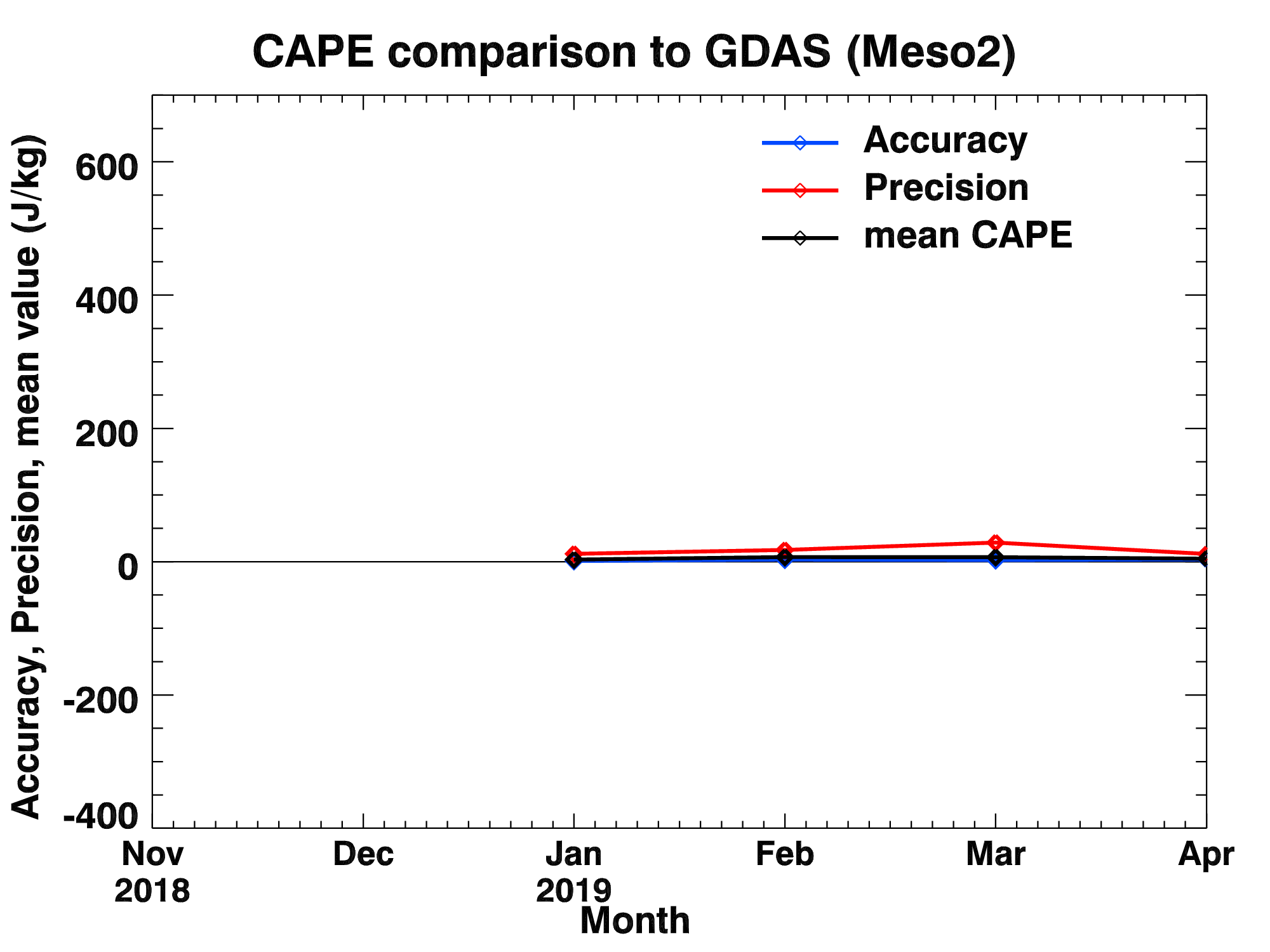 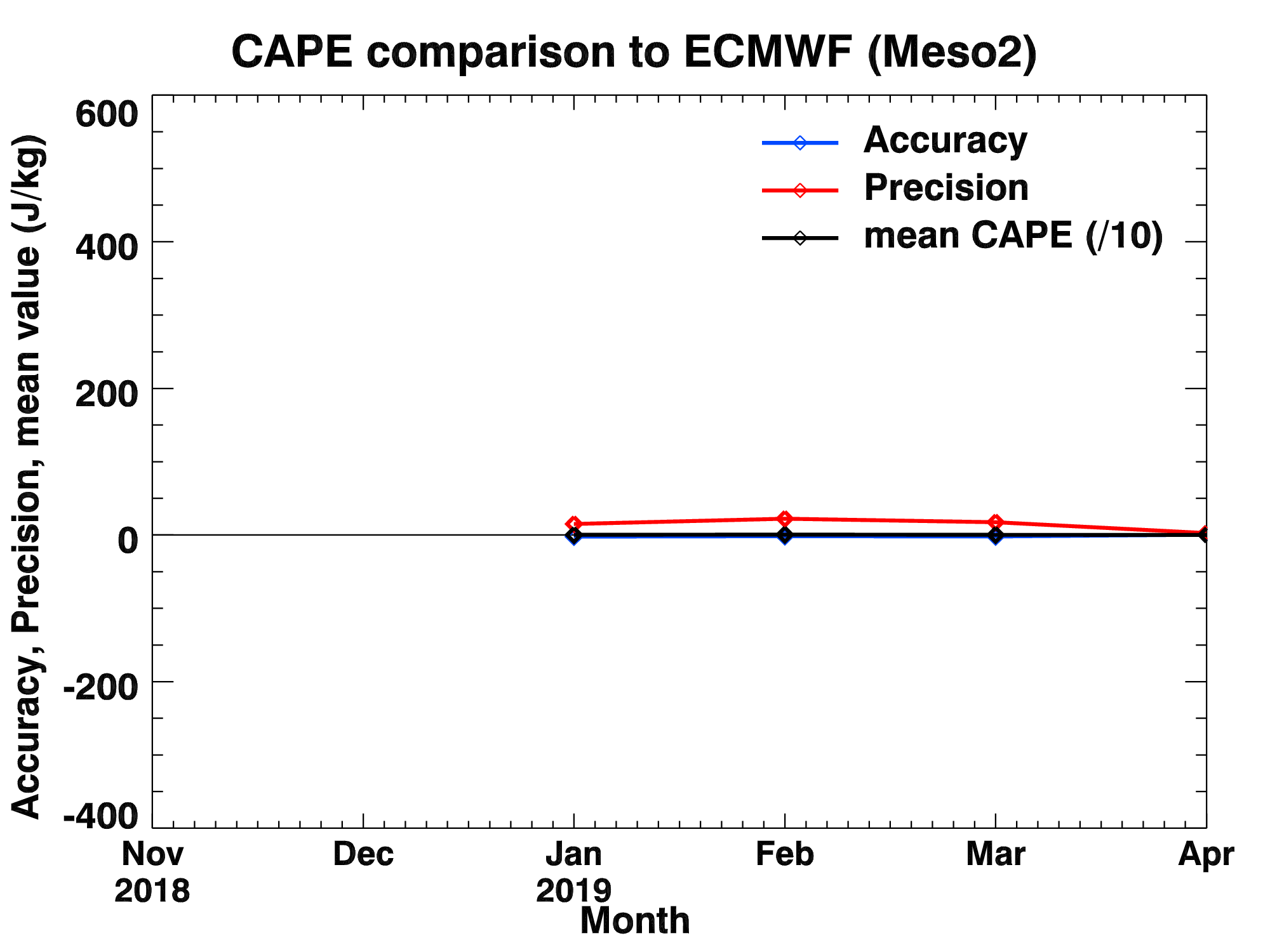 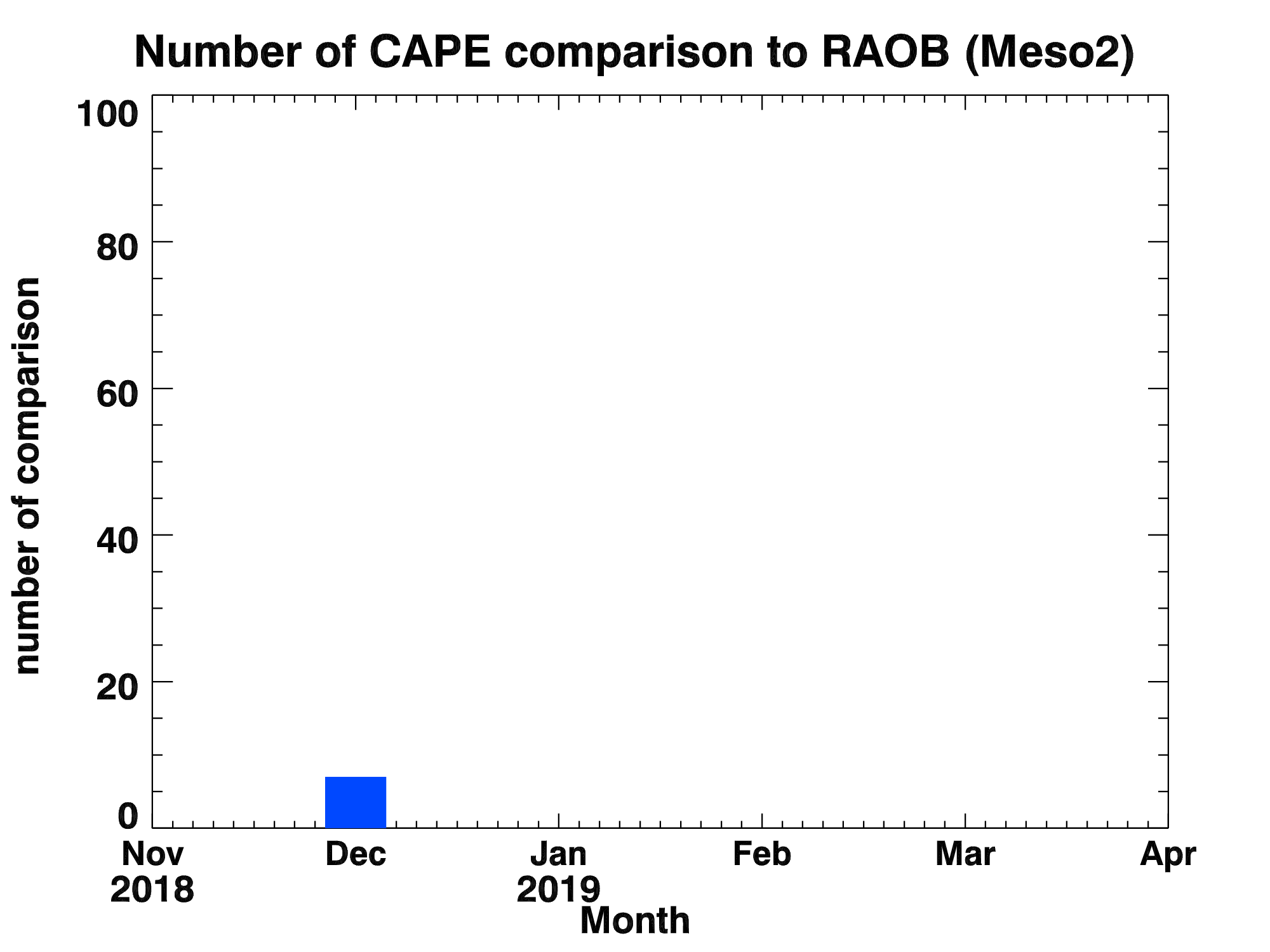 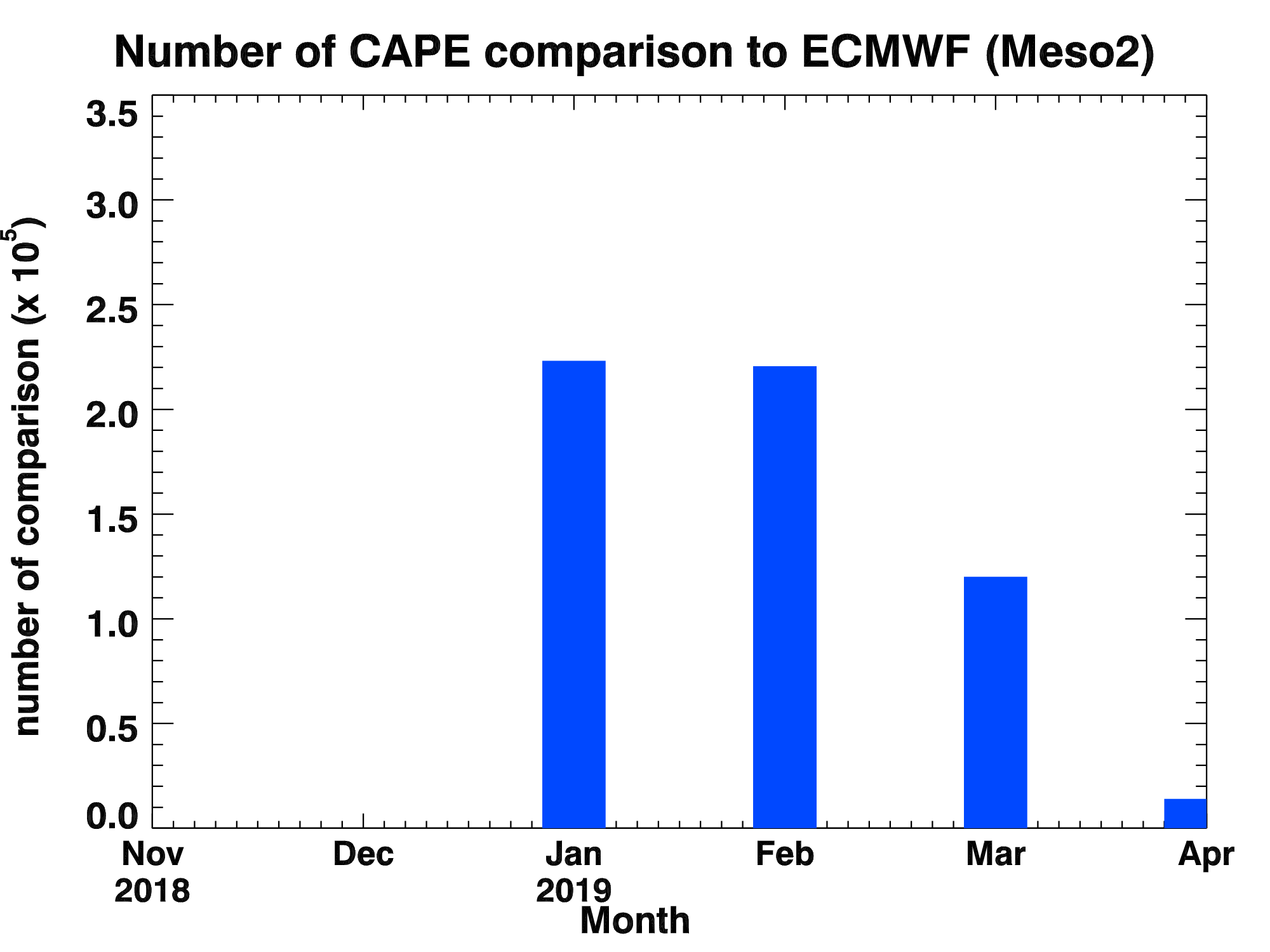 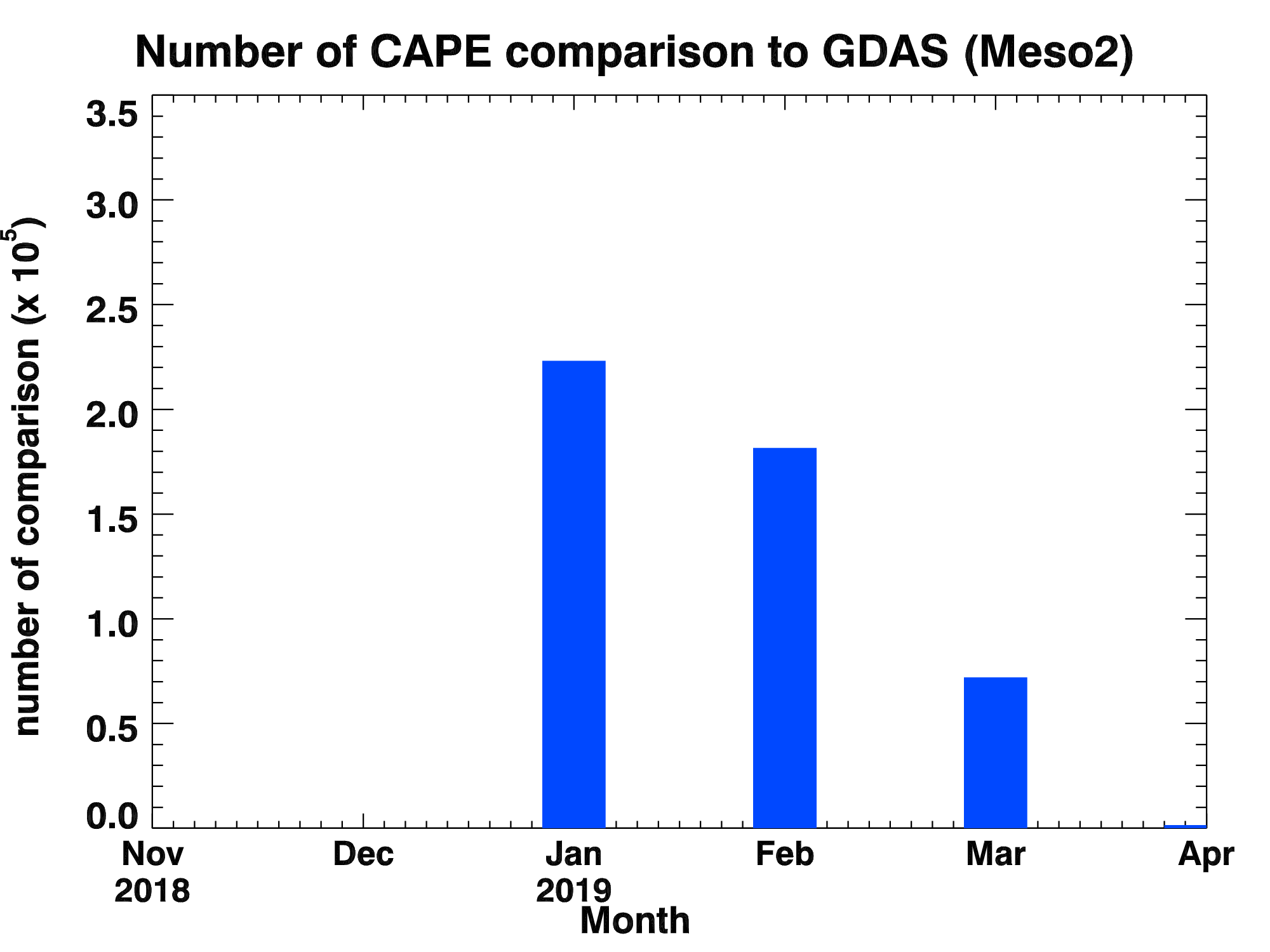 39
39
PLPT ABI-MESO2-DSI:
2018.11-2019.04 SI
Accuracy spec: 2 K
Precision spec: 6.5 K
RAOB
ECMWF
GDAS
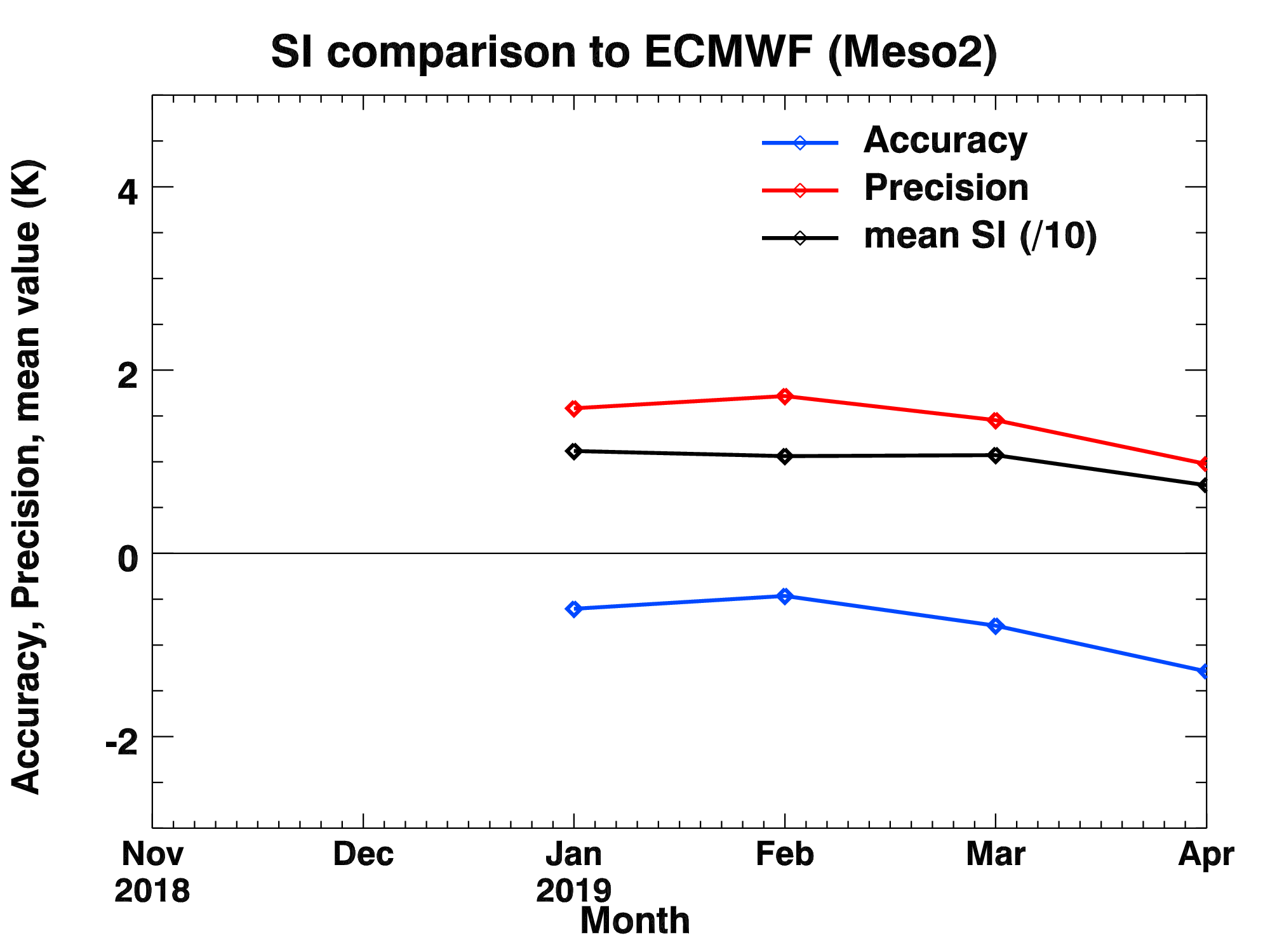 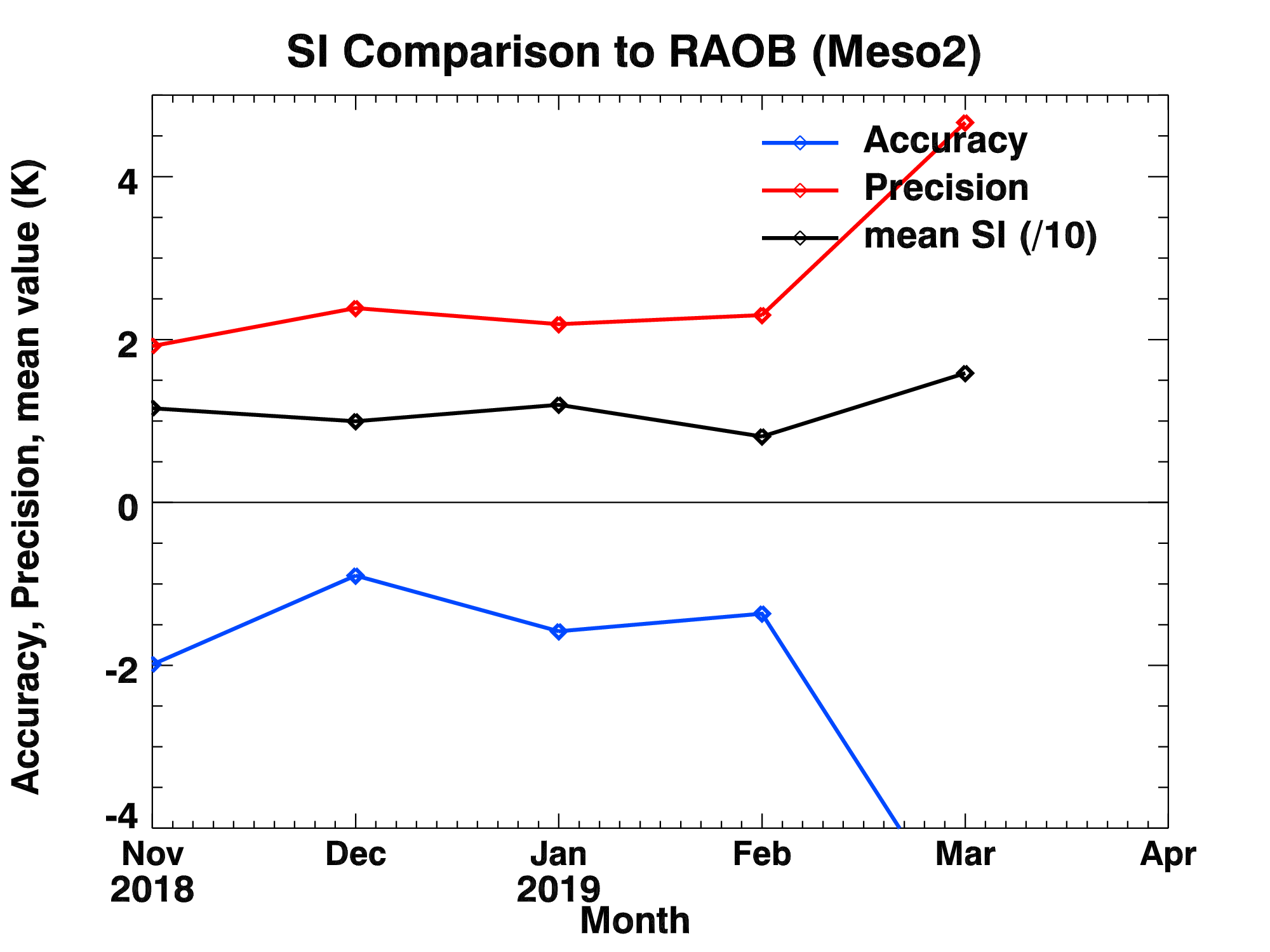 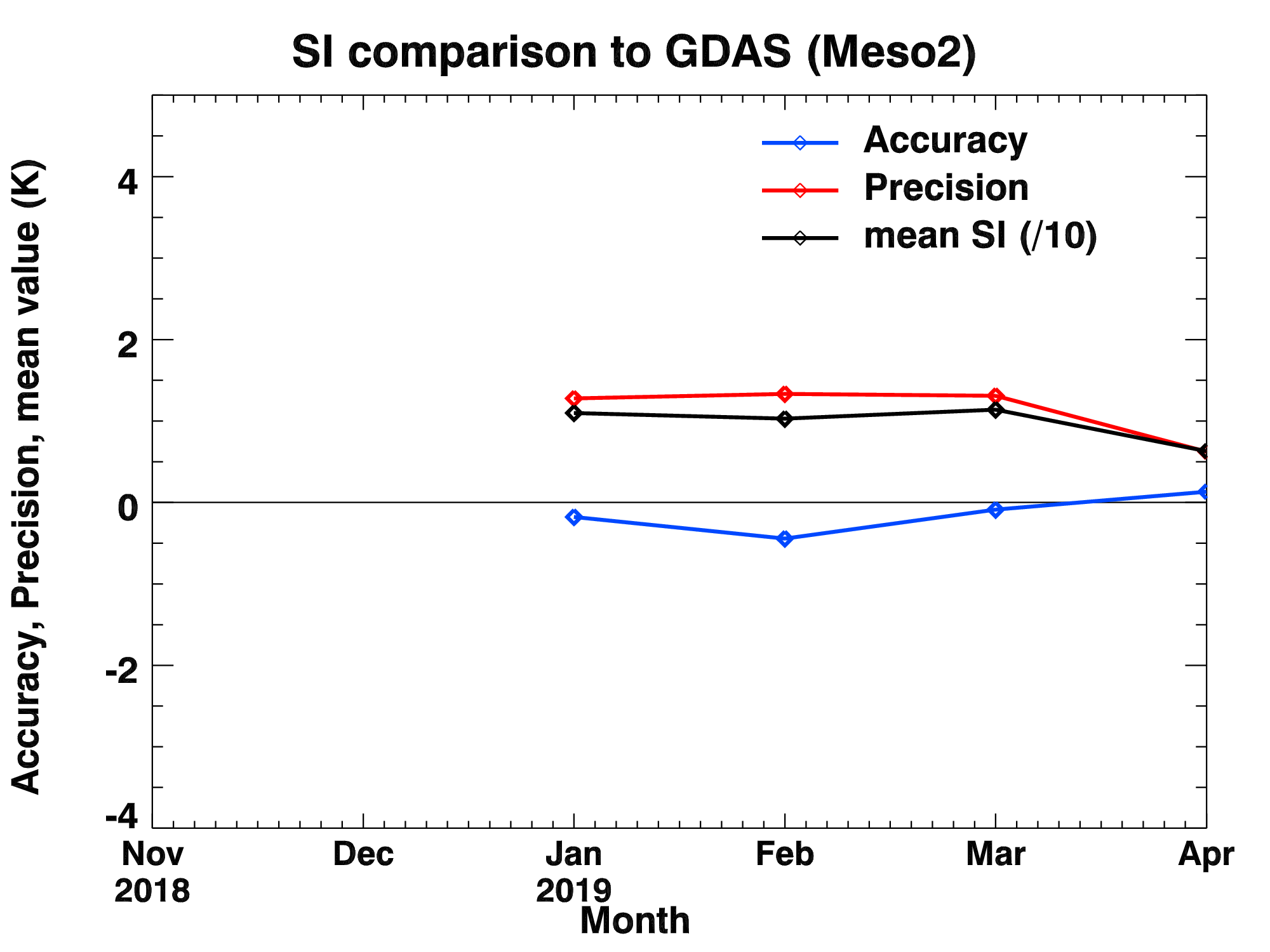 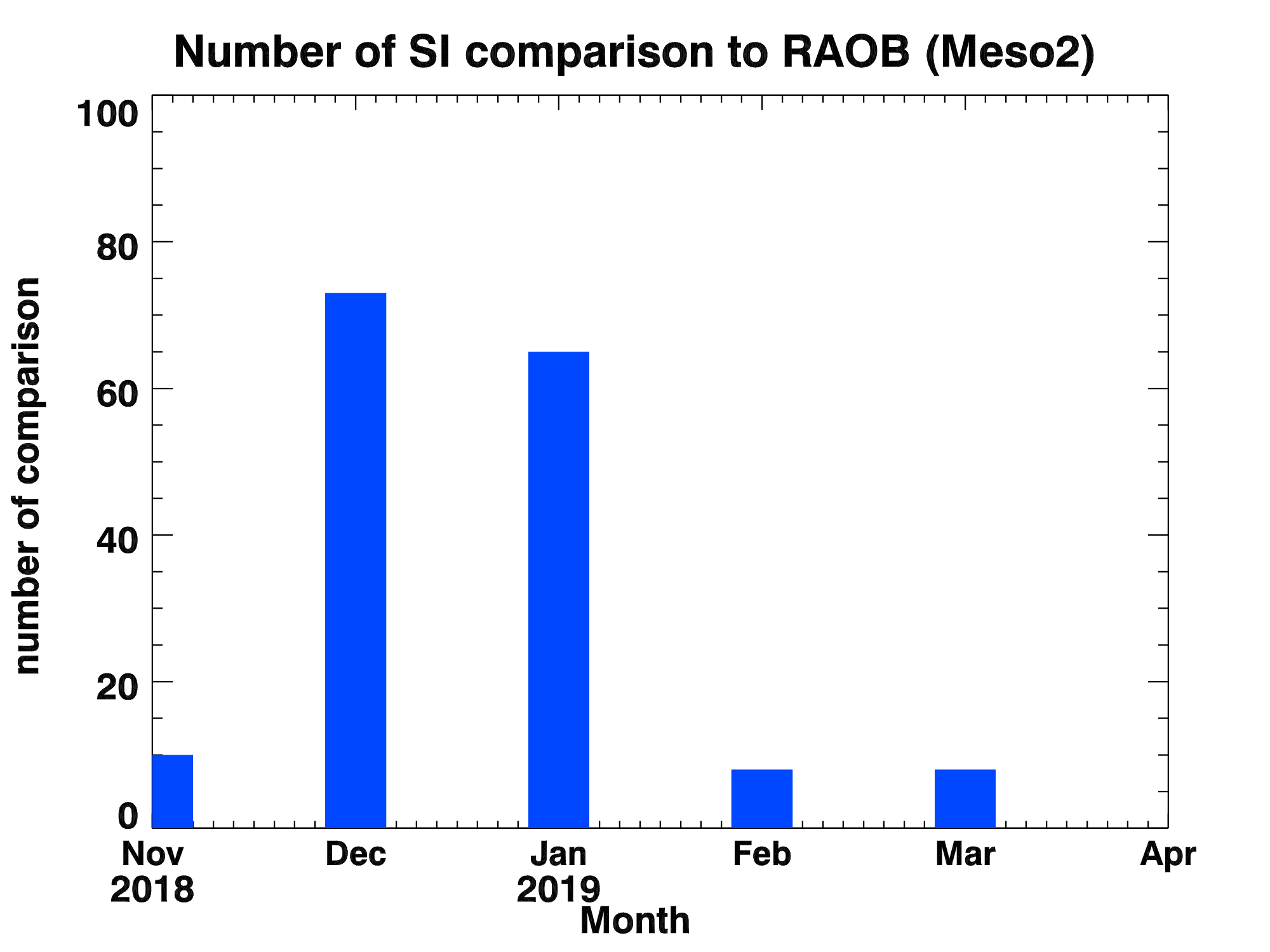 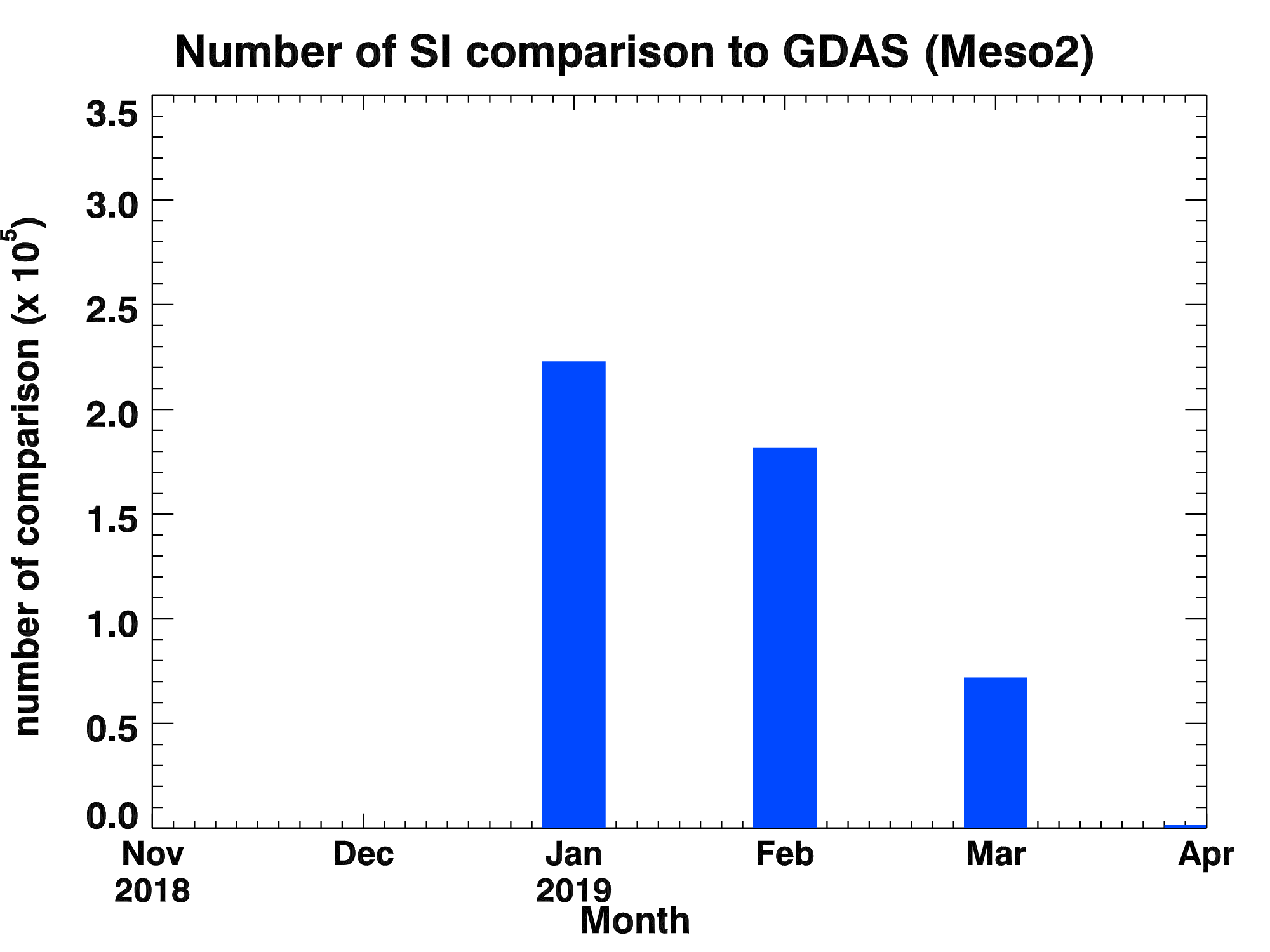 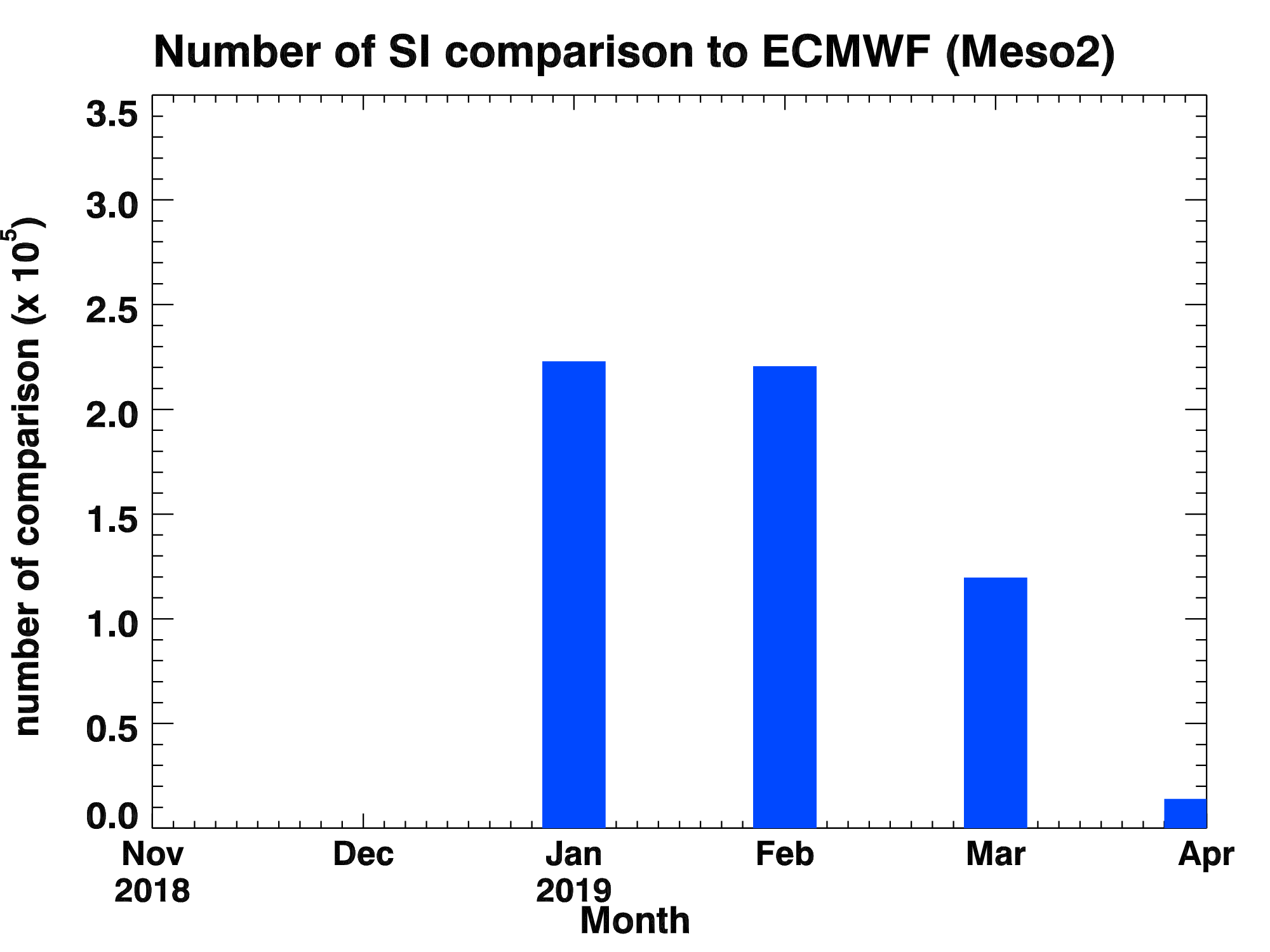 40
40
PLPT ABI-MESO2-DSI:
2018.11-2019.04 KI
Accuracy spec: 2 K
Precision spec: 5 K
RAOB*
ECMWF
GDAS
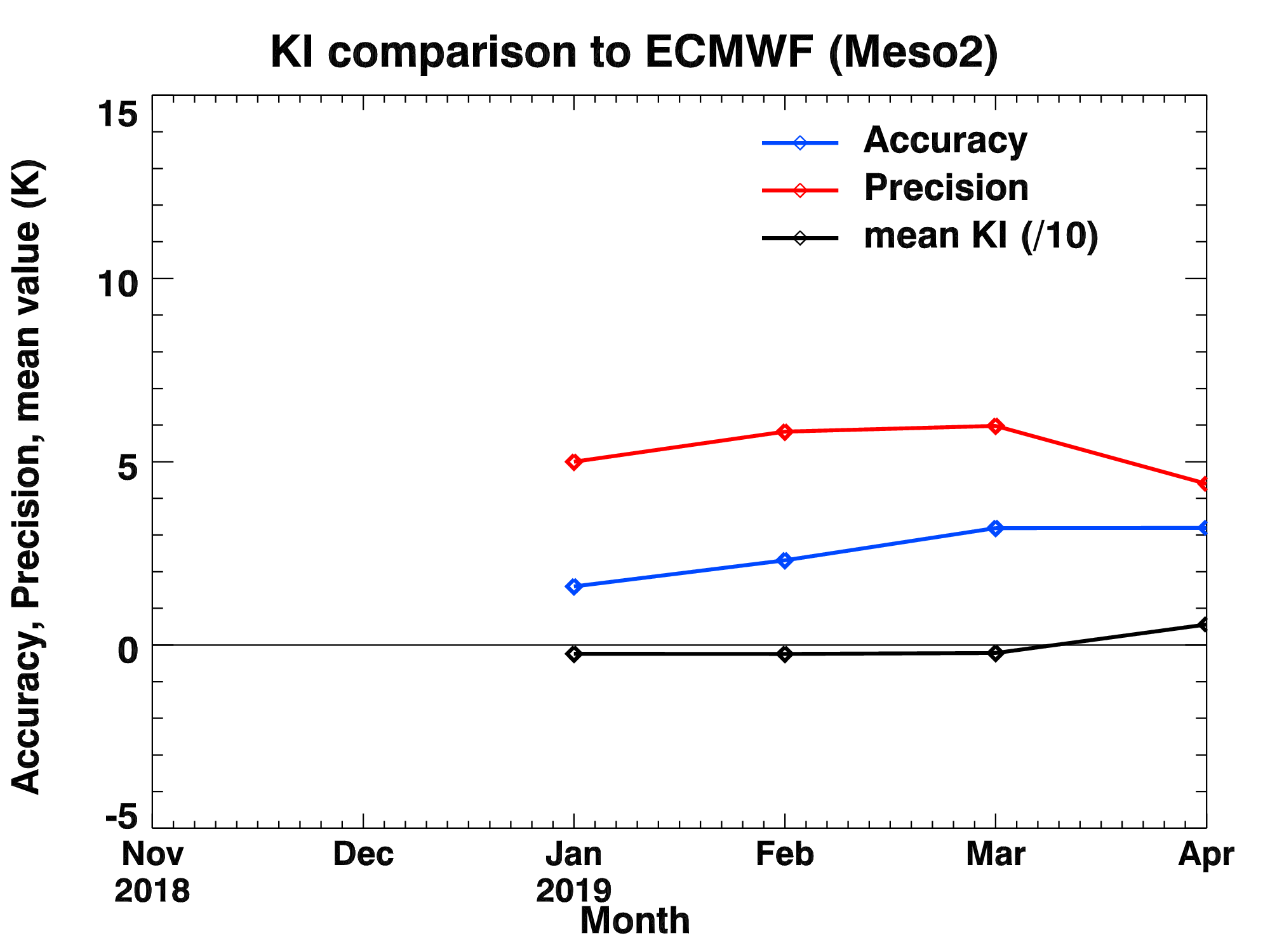 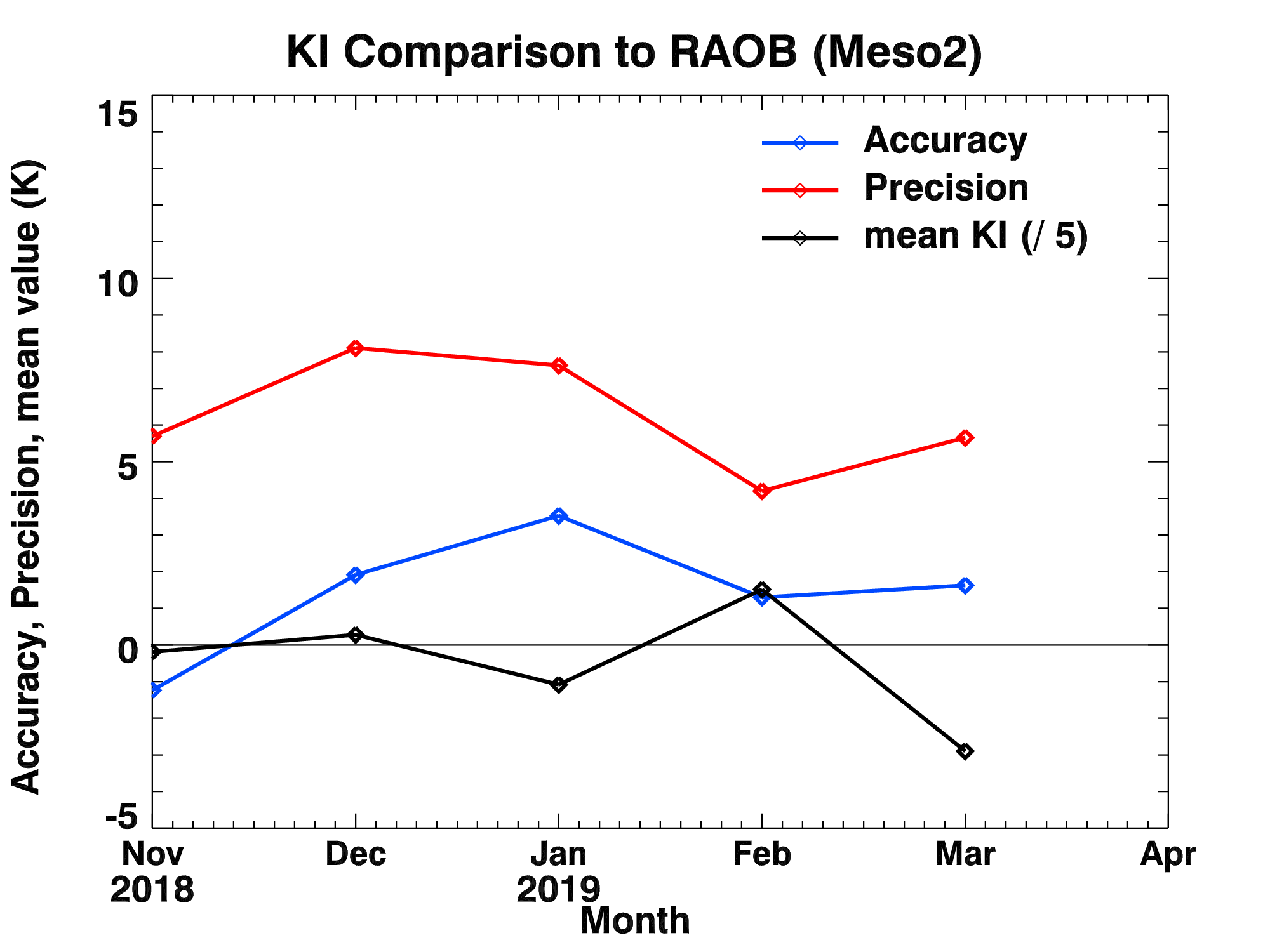 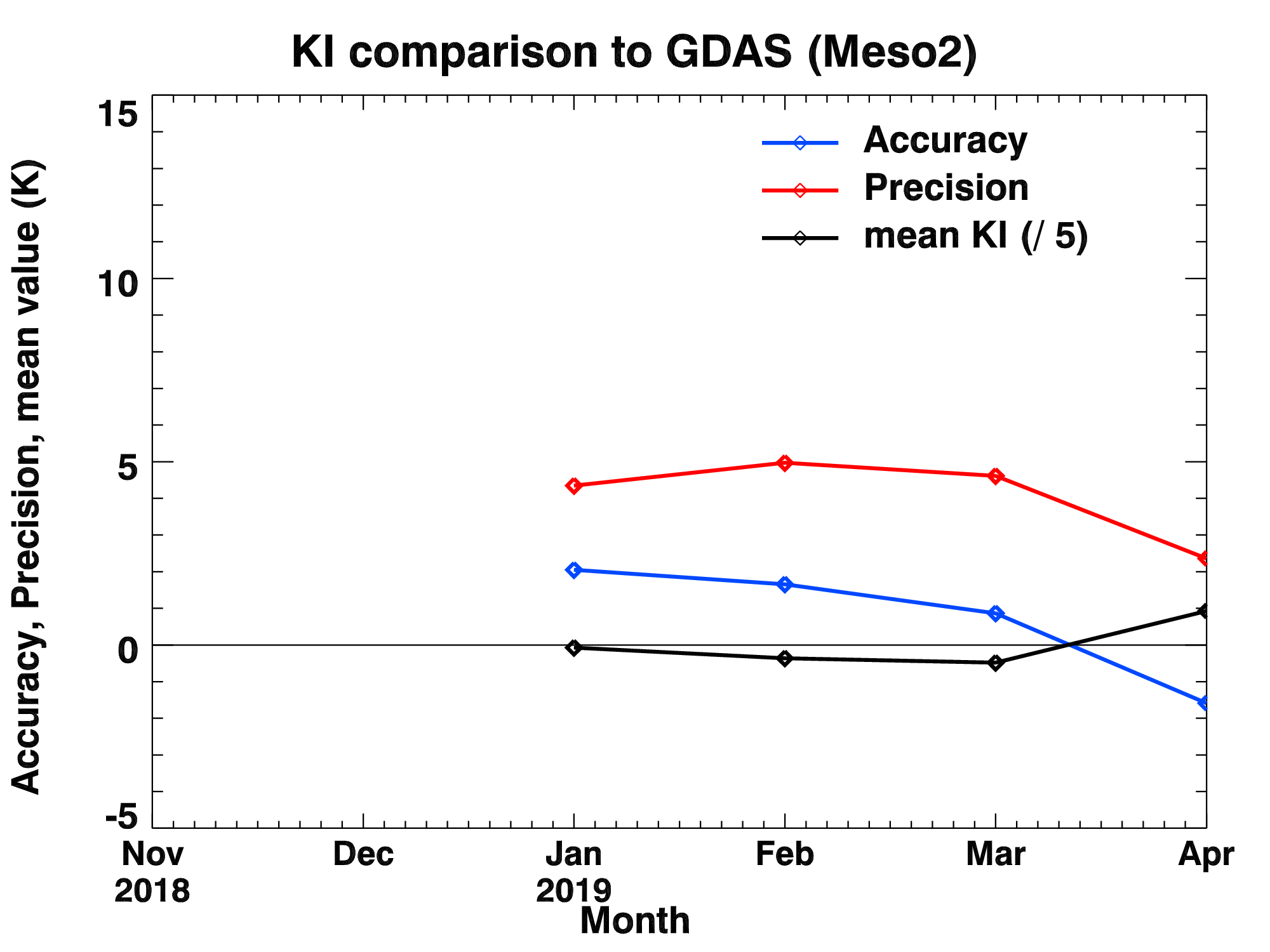 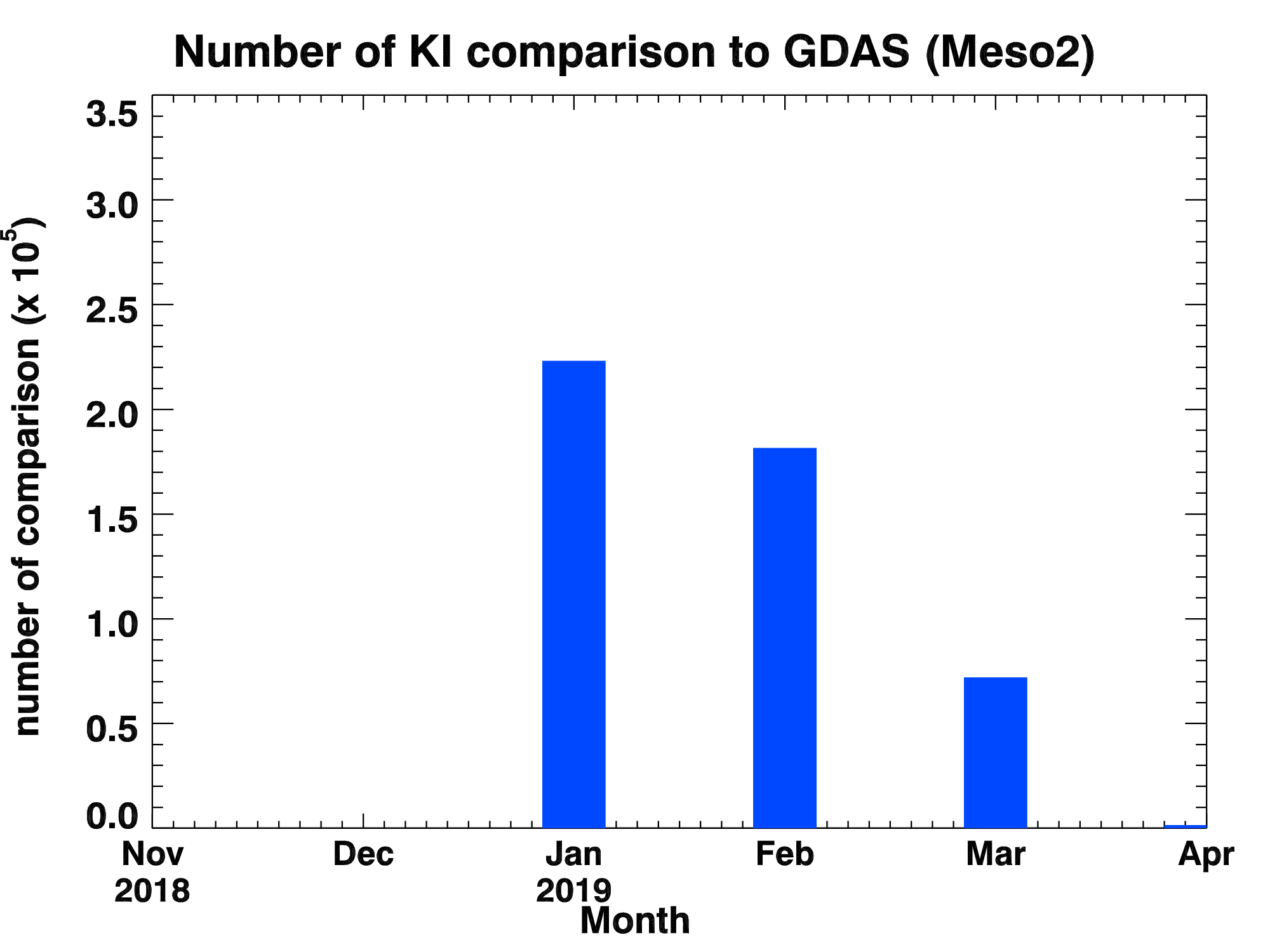 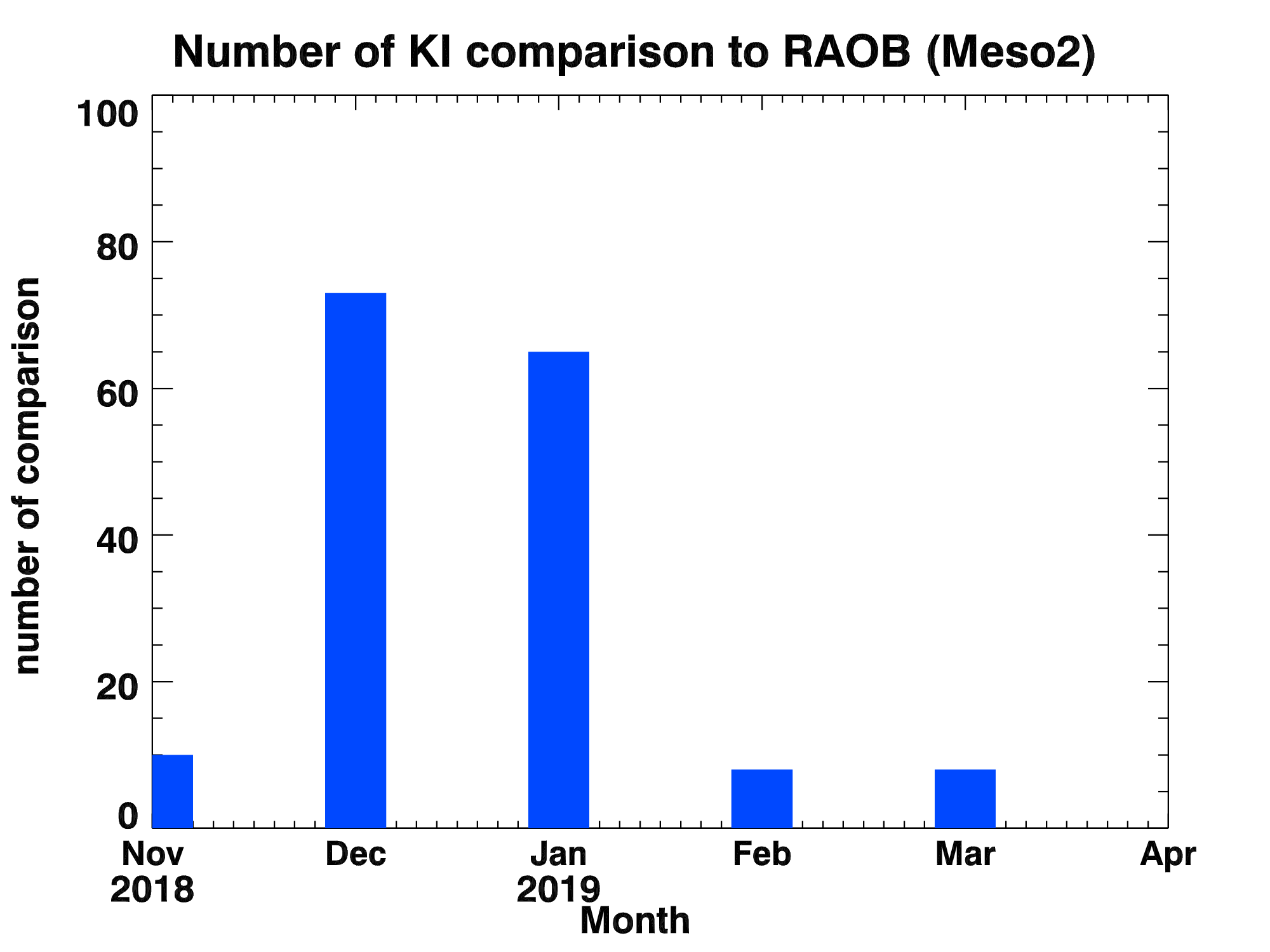 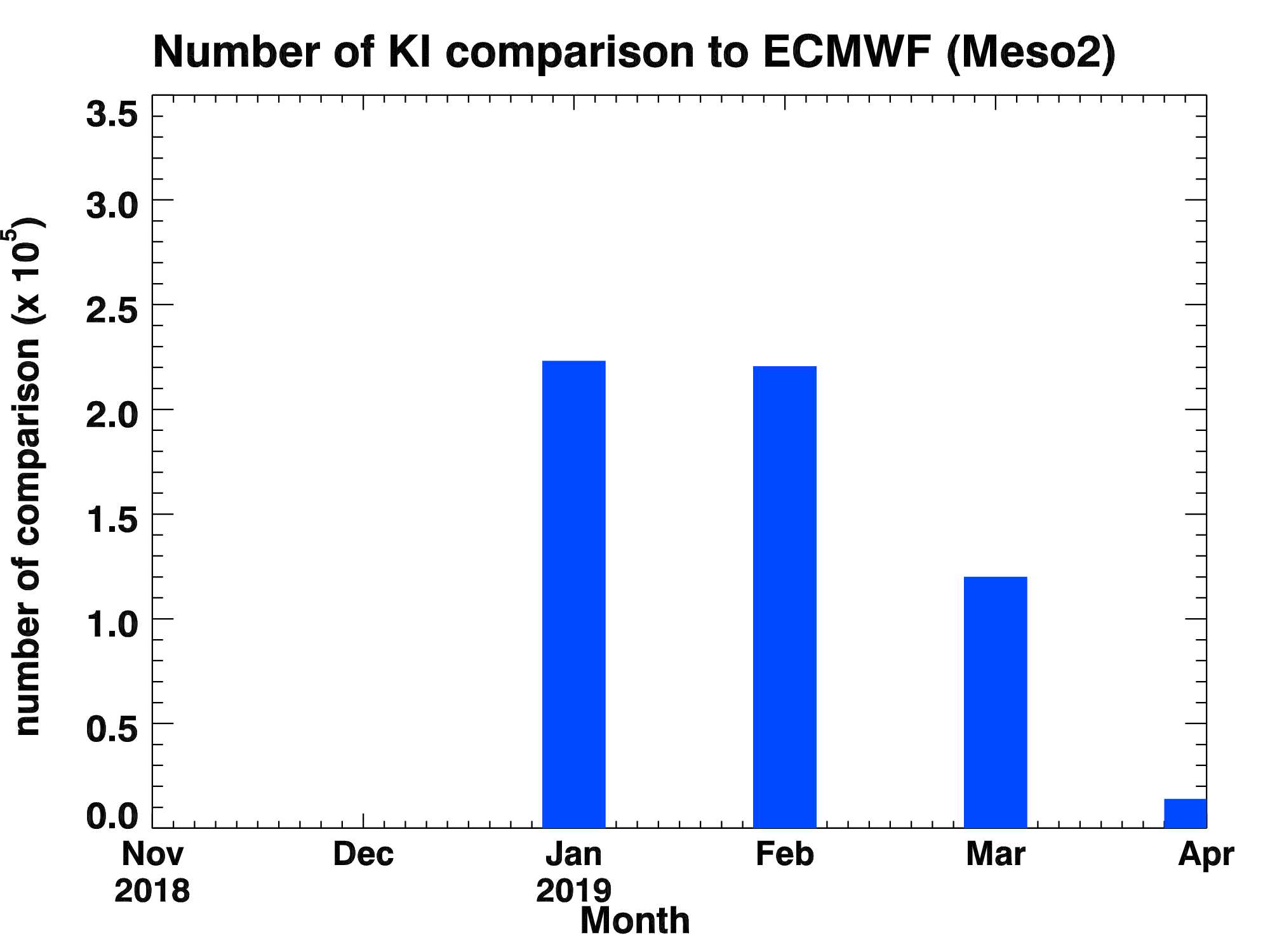 *KI results are slightly larger than spec when compared with RAOBs.
41
41
PLPT ABI-MESO2-DSI:
2018.11-2019.04 TT
Accuracy spec: 1 K
Precision spec: 4 K
RAOB*
ECMWF
GDAS
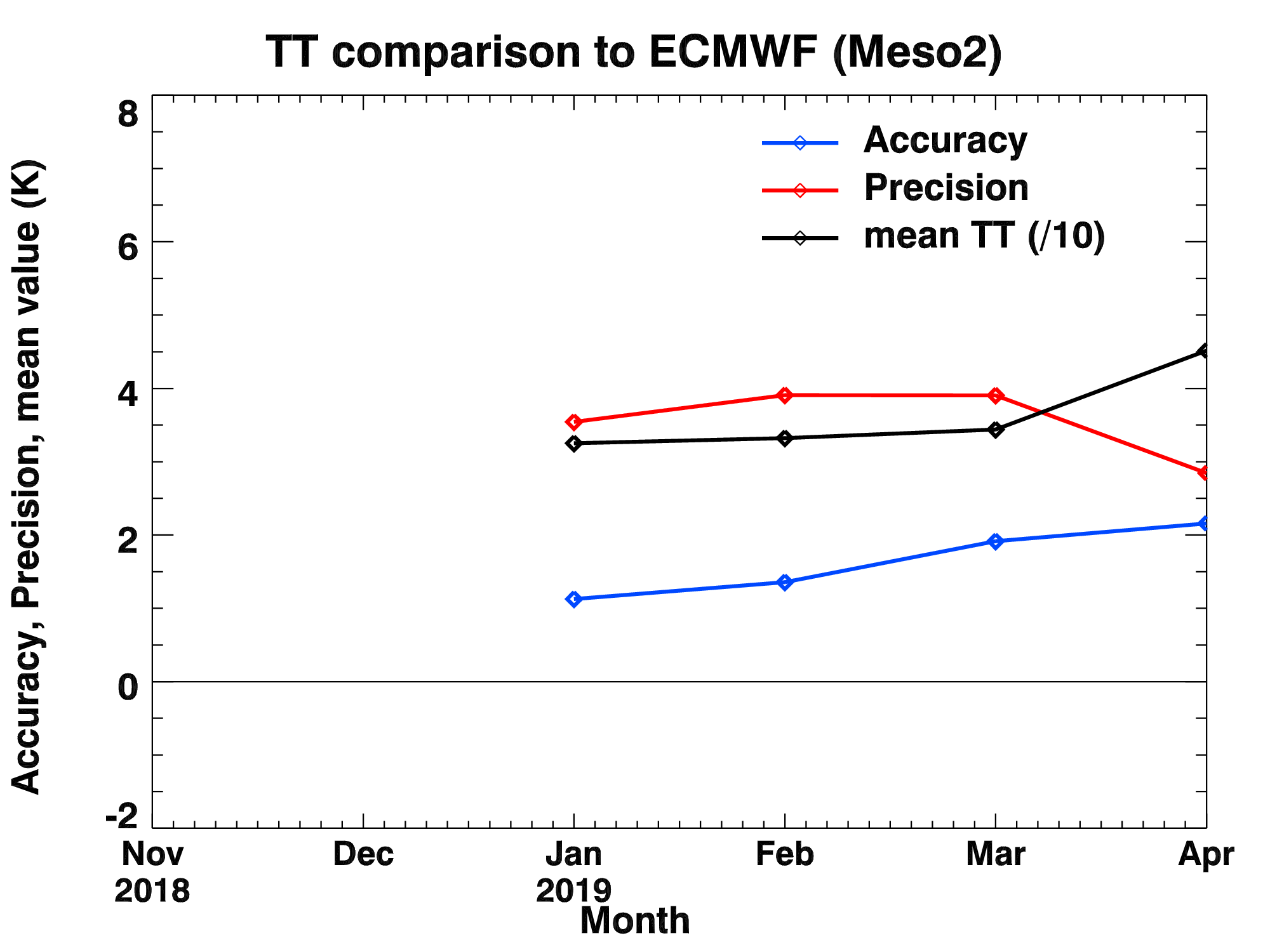 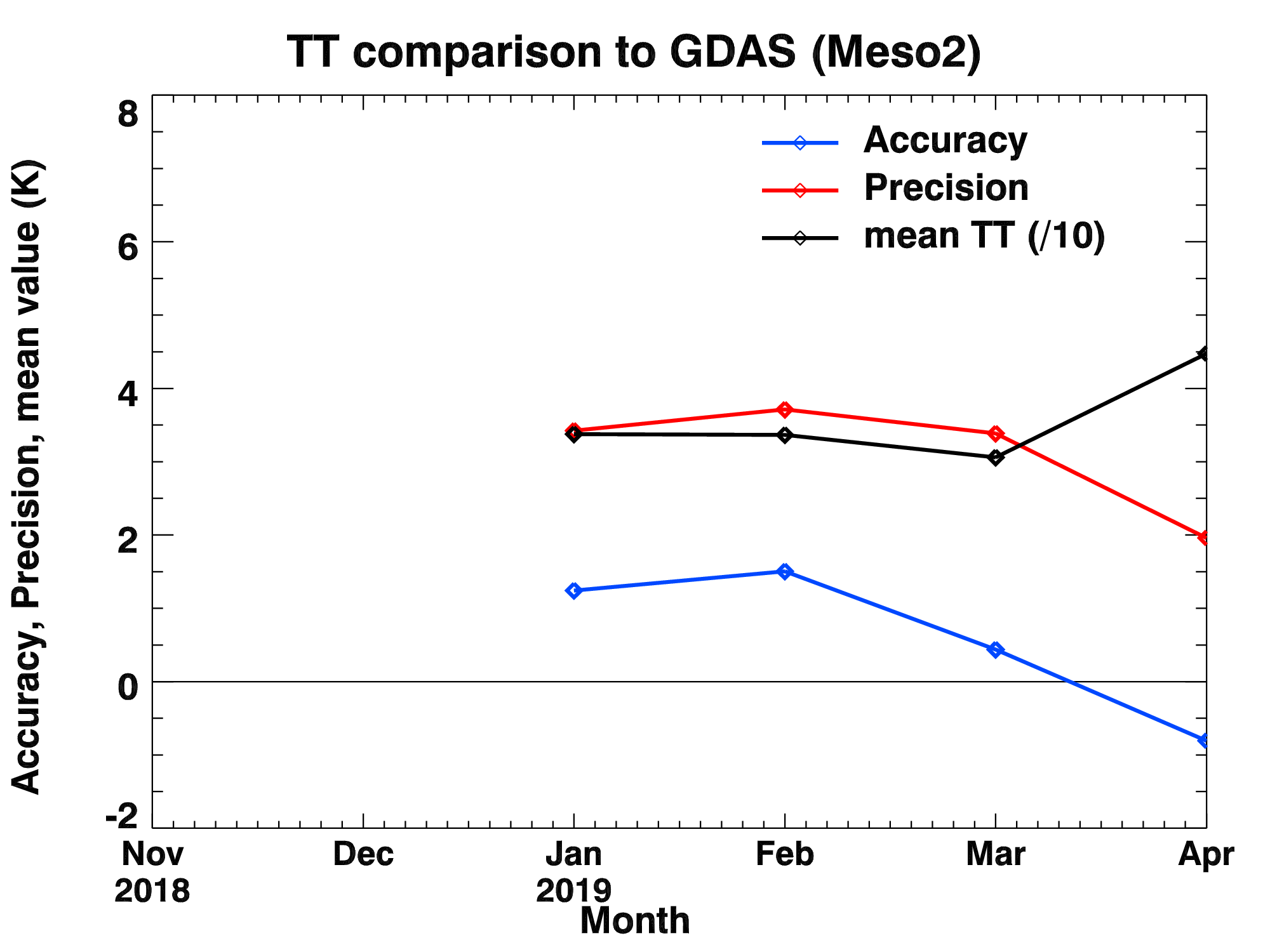 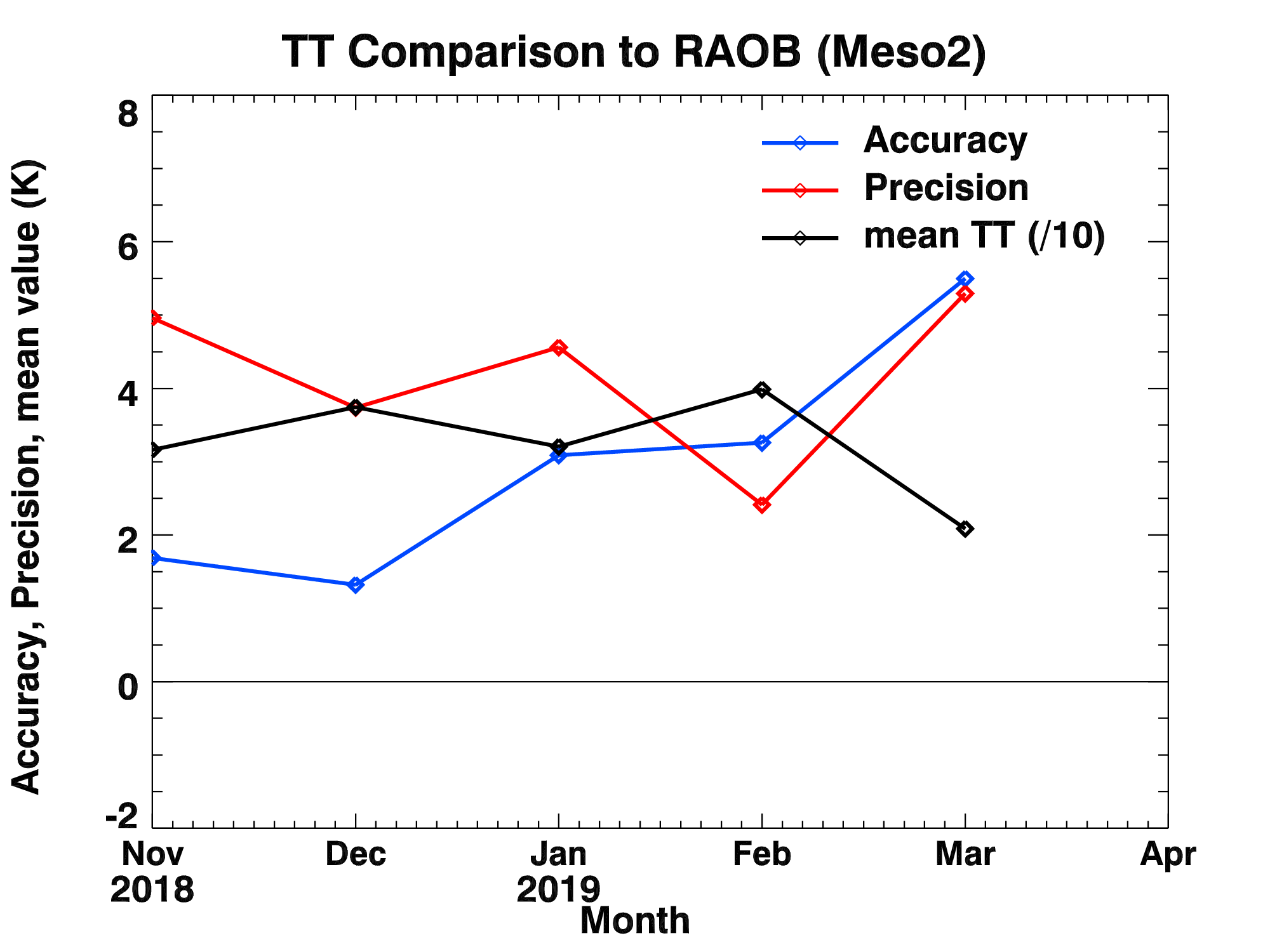 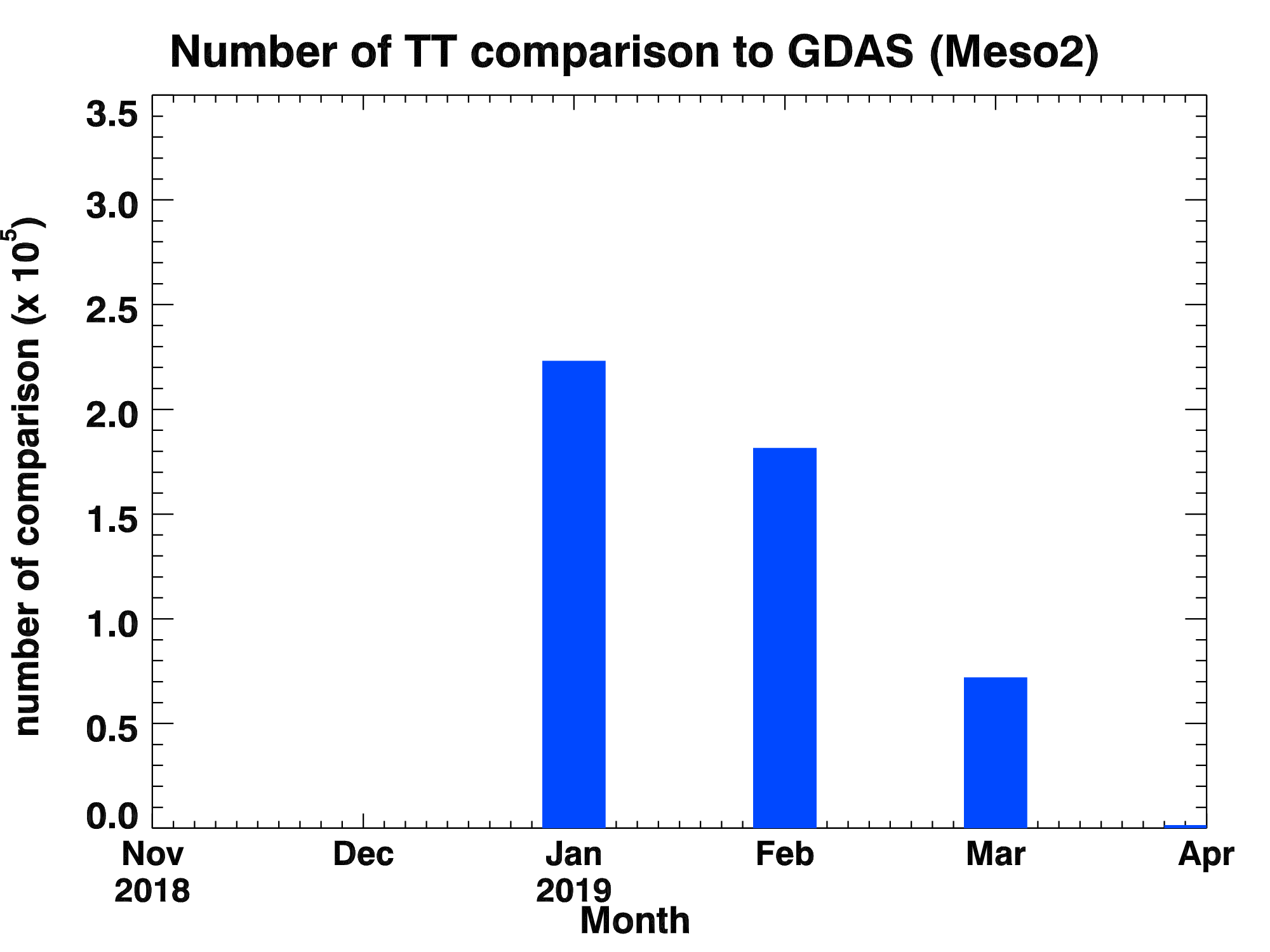 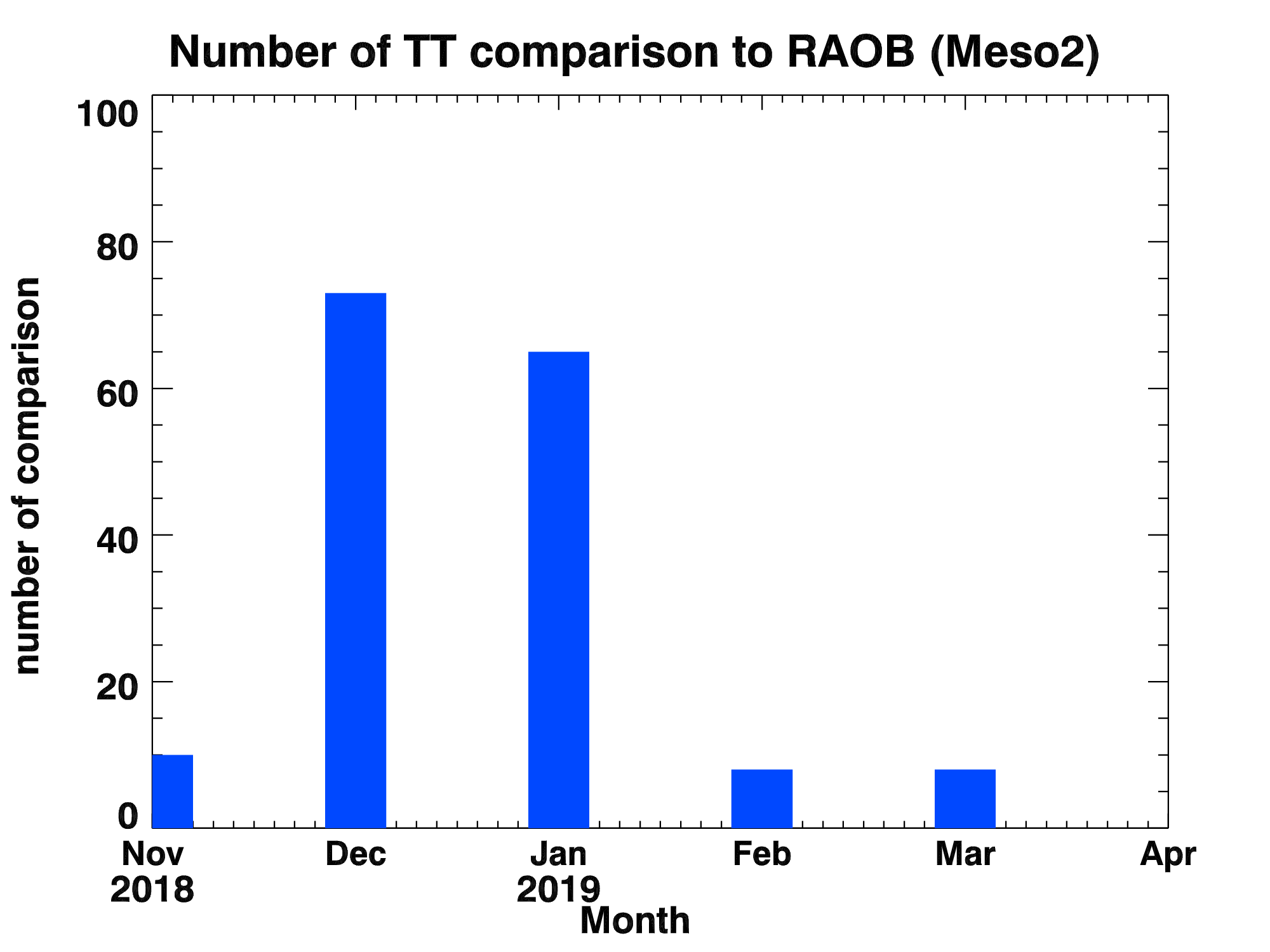 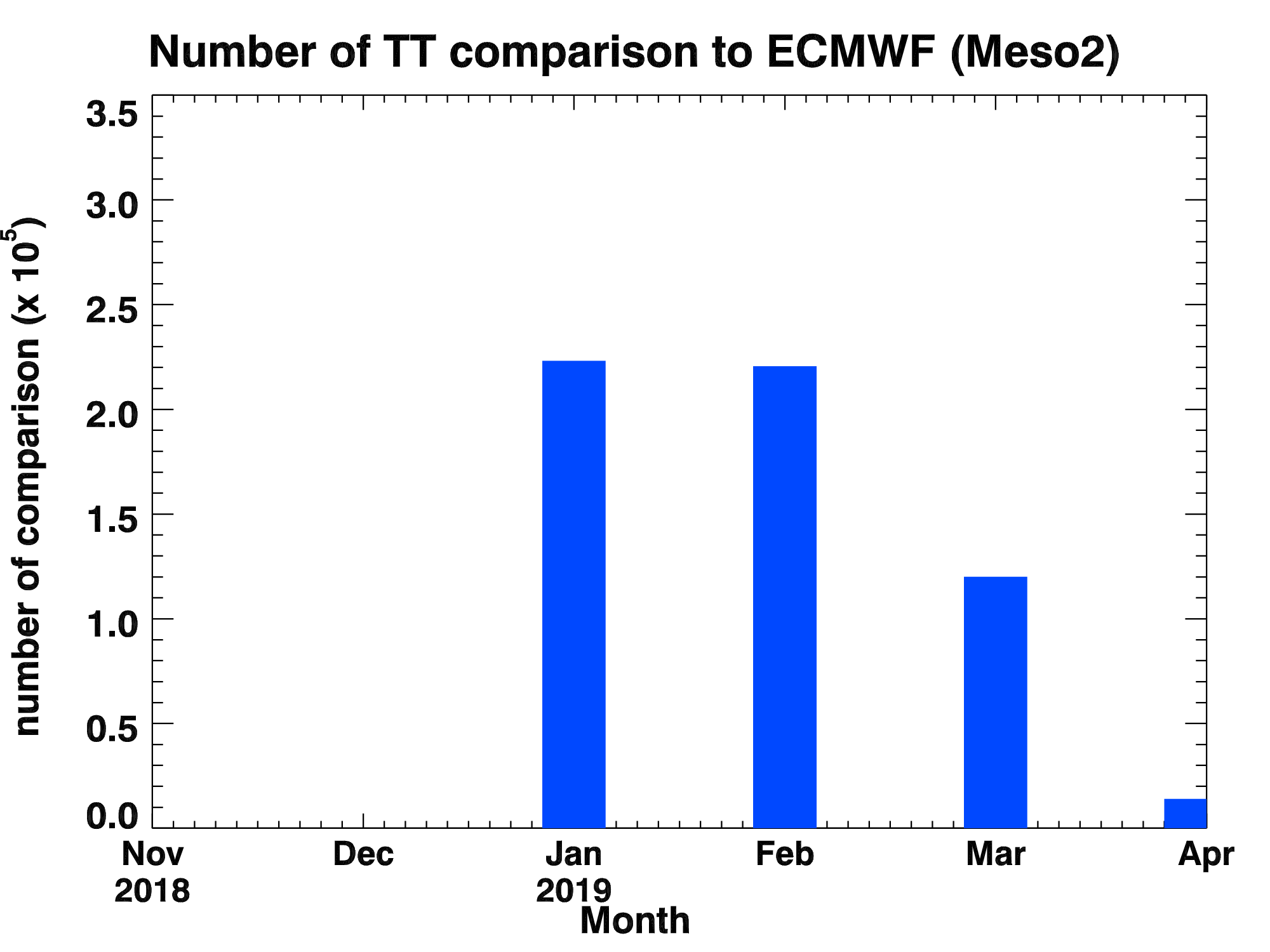 *TT results are slightly larger than spec when compared with RAOBs.
42
42
DSI Performance Summary
DSI retrieval is working as expected on GOES-17 ABI data when combined with NWP short-range forecasts (as first guess);
With a highly quantitative web-based tool (http://soundingval.ssec.wisc.edu) and the comparisons with RAOB, ECMWF and GDAS, it does indicate performances mostly meet spec. for all the coverages, except small sample size cases and the comparisons of TT and KI with RAOBs. The TT and KI results are much closer to the requirements if the atmosphere is in the unstable conditions.
43
43
GOES-16 vs. GOES-17 ABI LAP Products comparisons
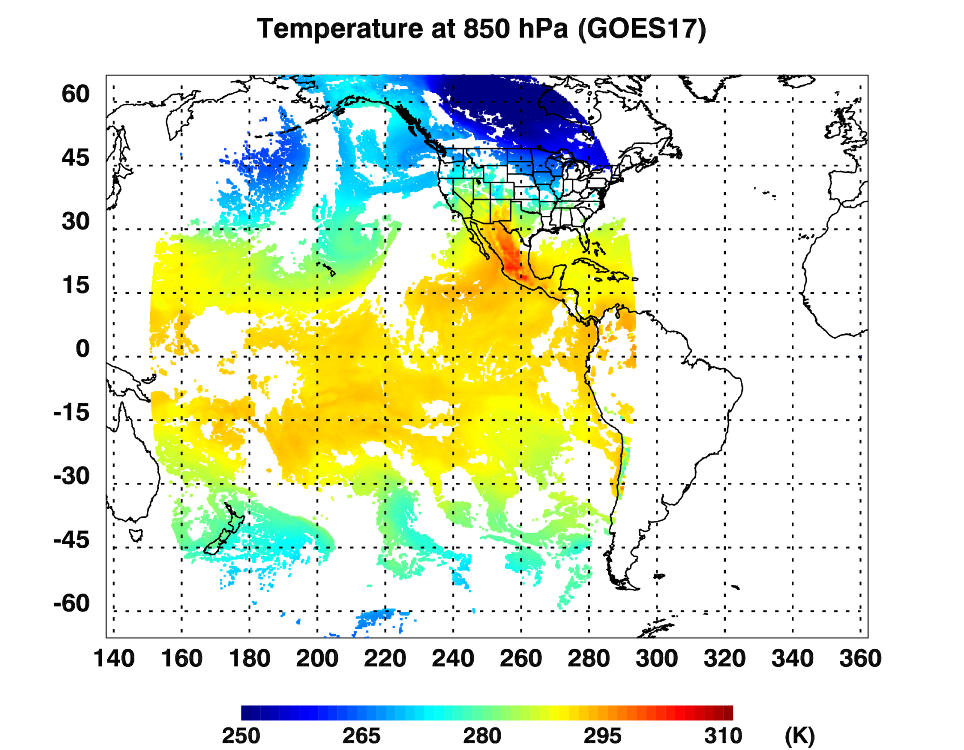 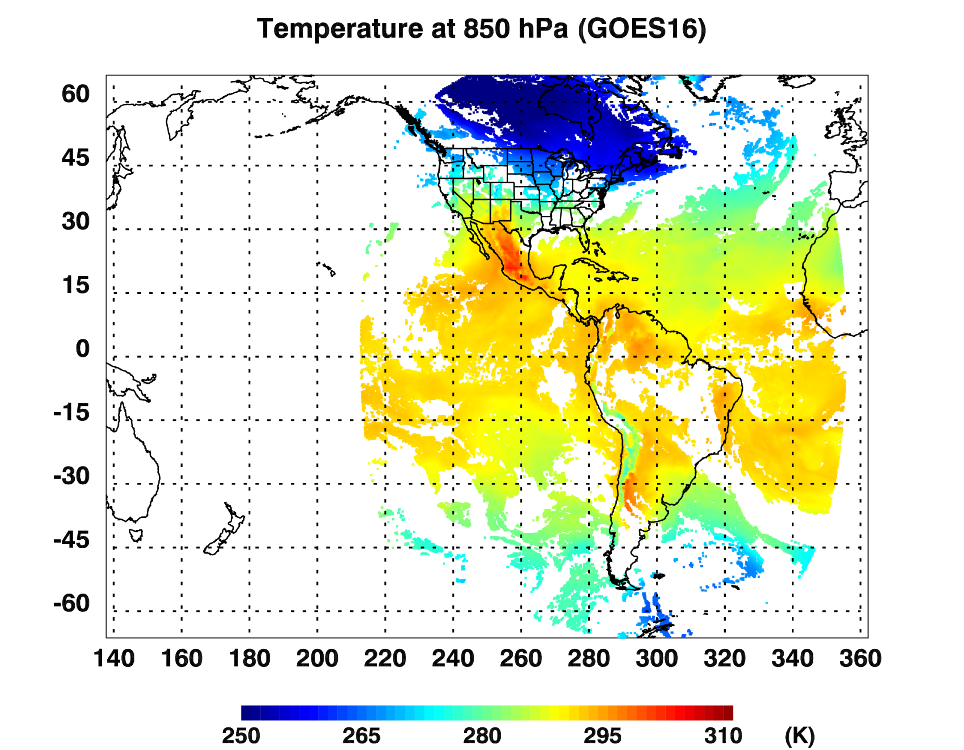 GOES 17
GOES 16
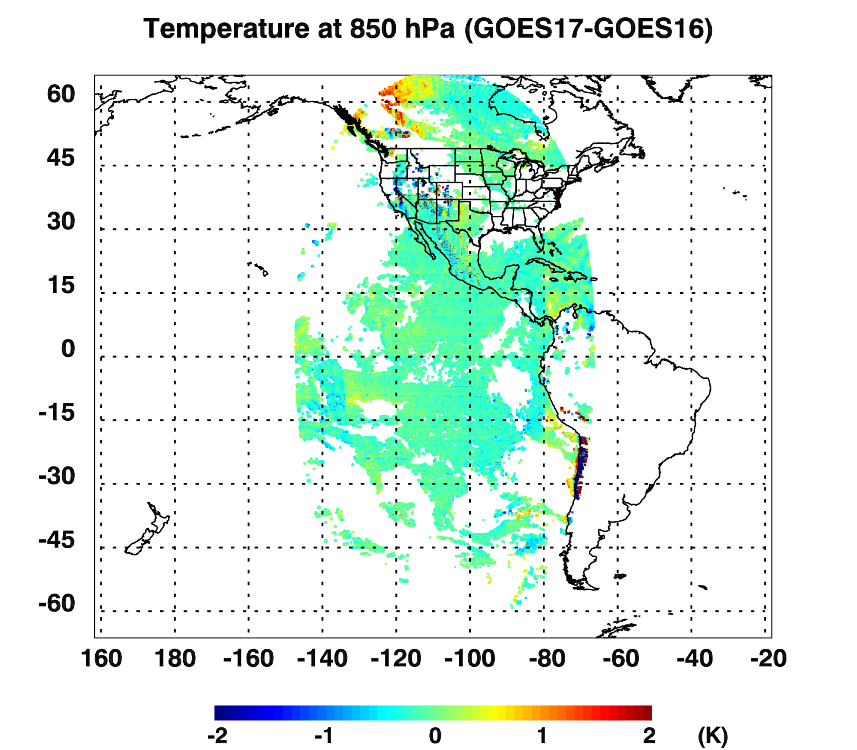 Clear-sky, Overlapped coverage
GOES 17 – GOES 16
44
GOES-17 vs. GOES-16 comparisons 
LVT and LVM
Bias and STD for the overlapped area (zenith angle  65)
2019.03.01 00Z
LVT
LVM
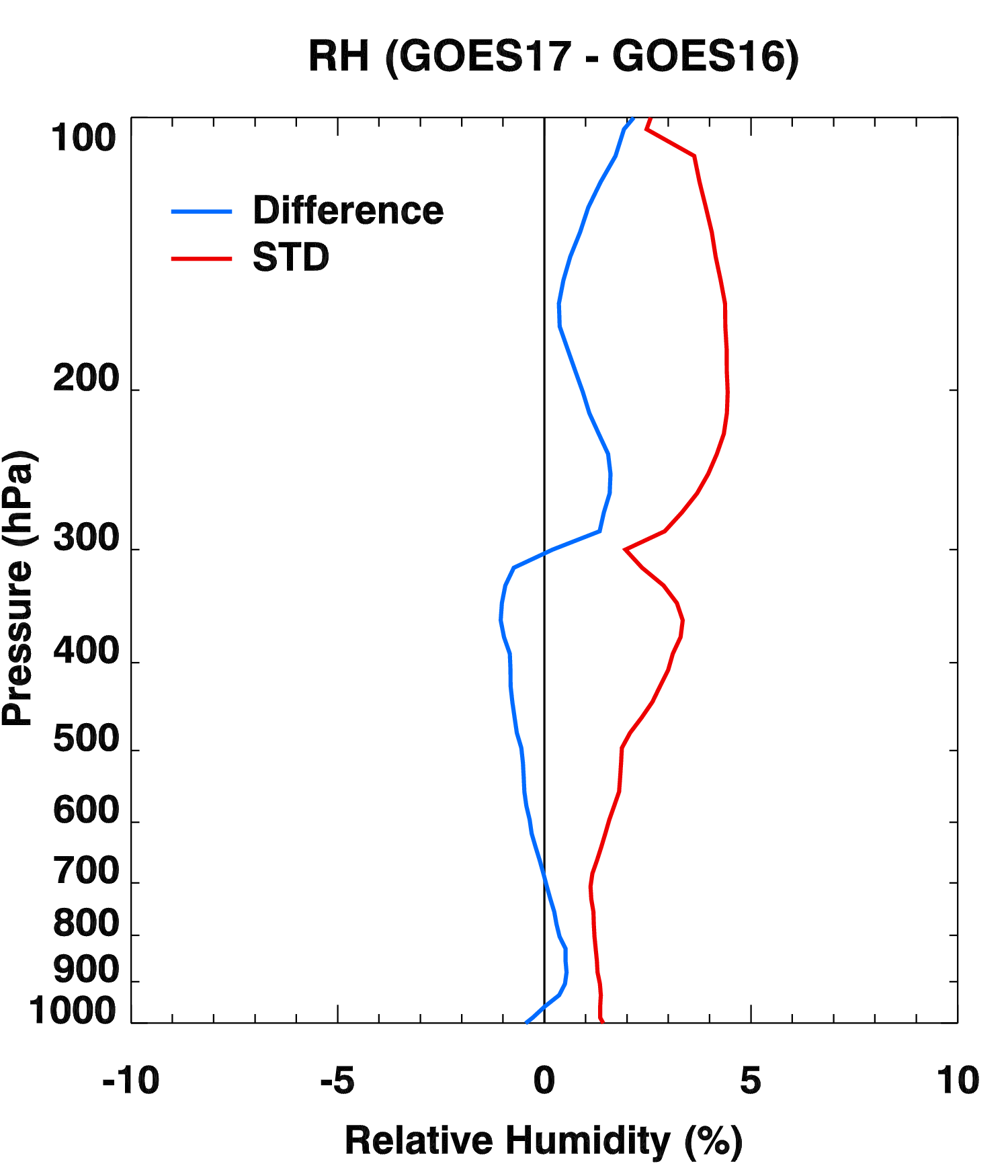 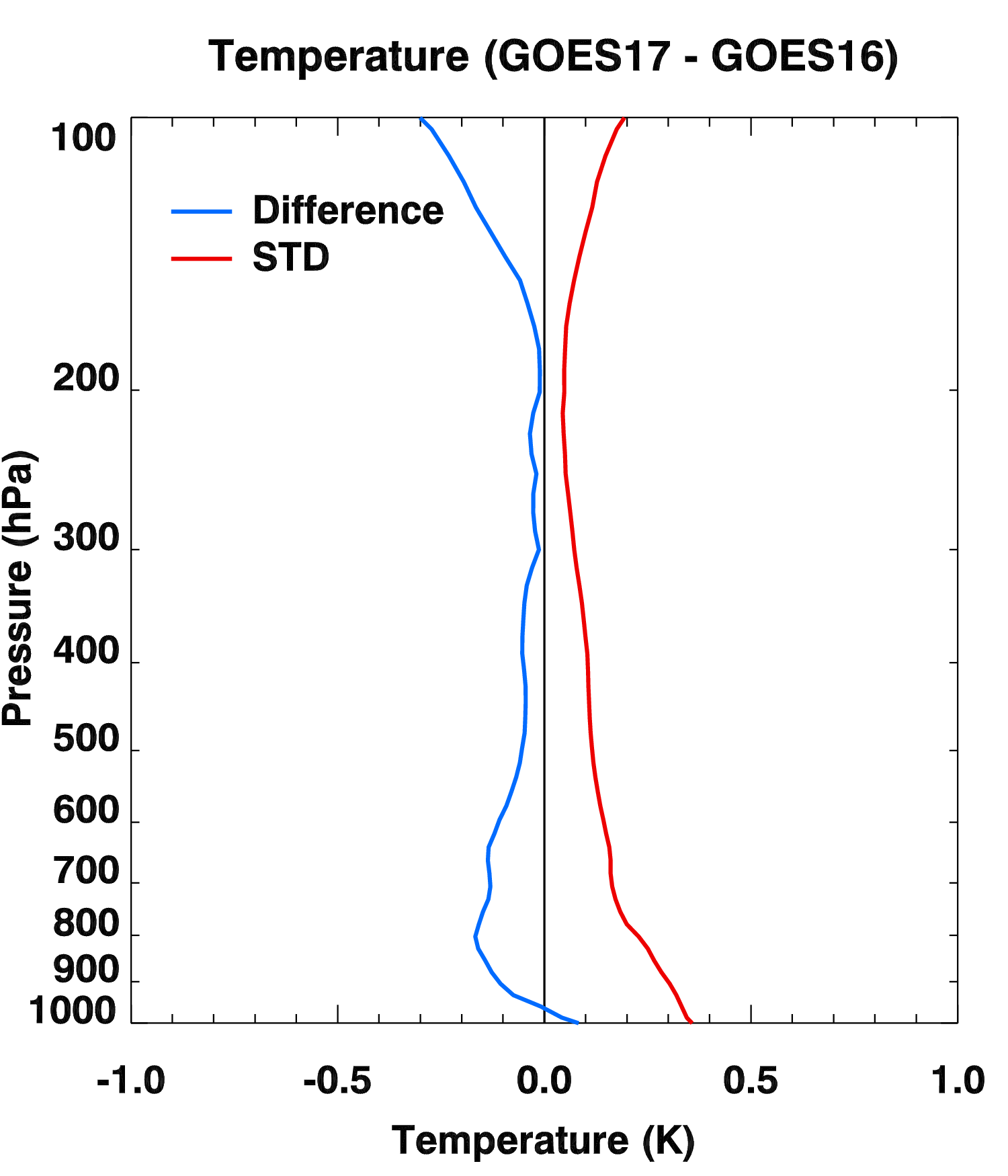 N = 133,237
N = 133,237
45
GOES-17 vs. GOES-16 comparisons 
TPW and DSI
G17 – G16 statistics (zenith angle  65)
2019.03.01 00Z
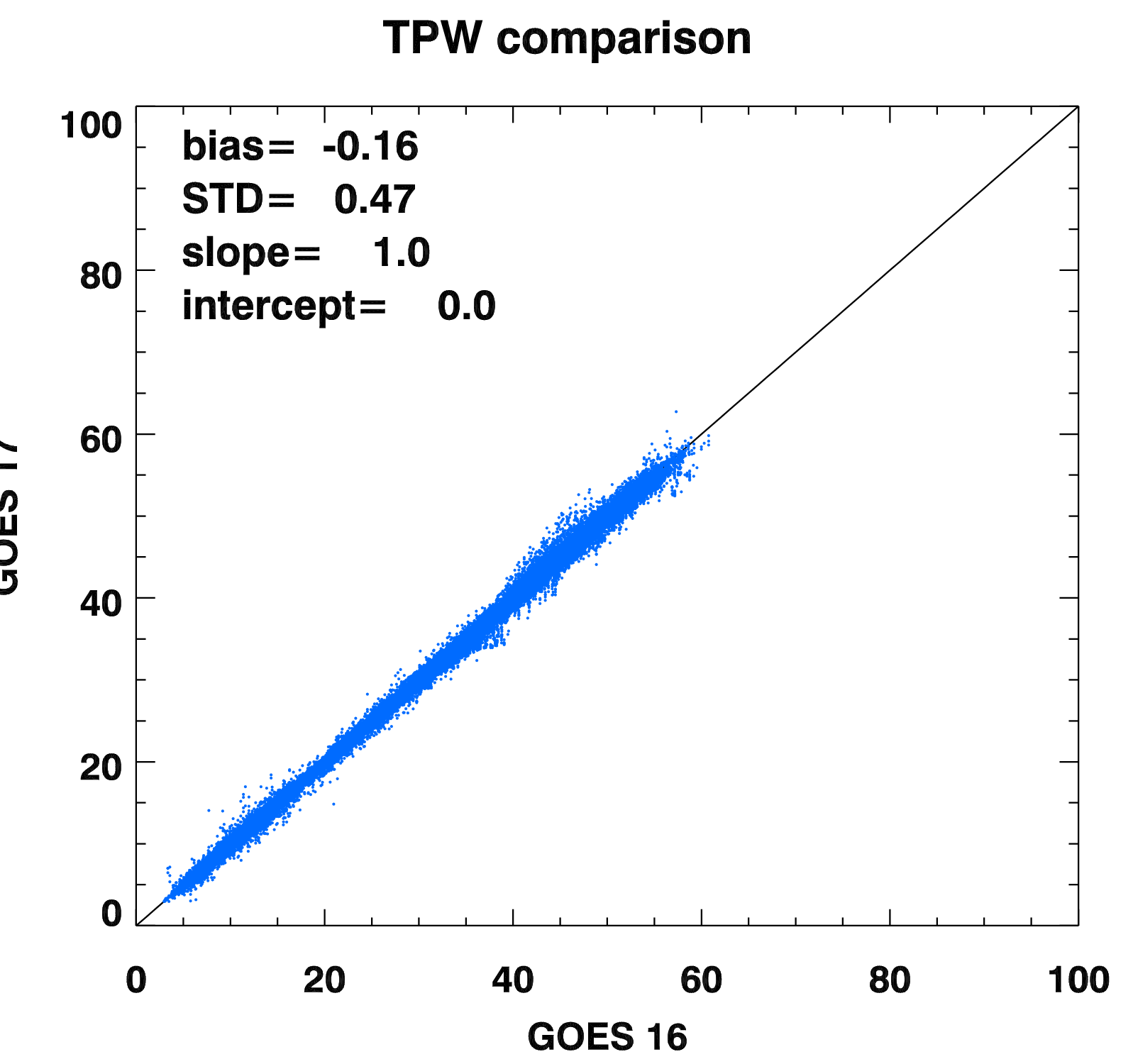 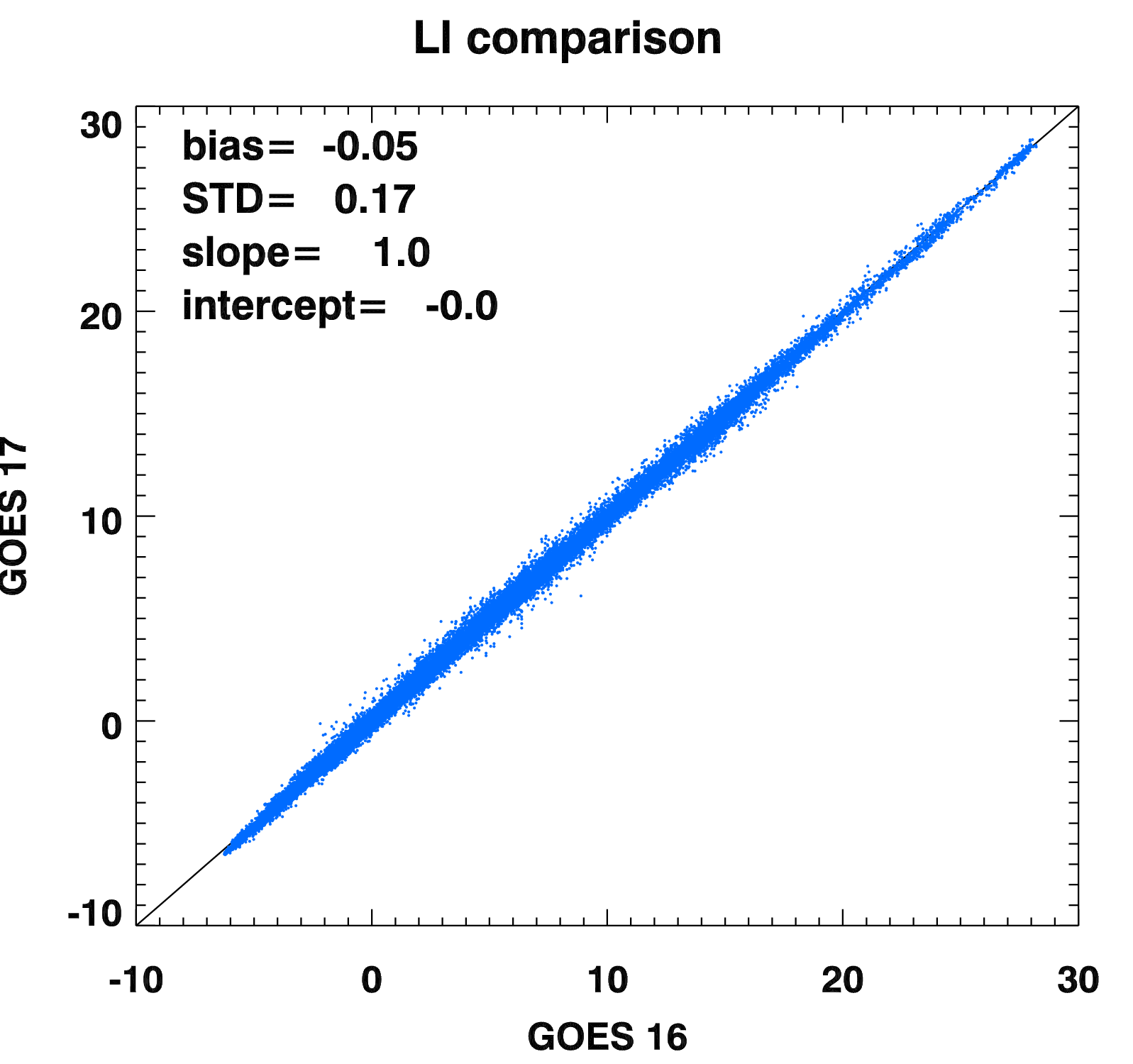 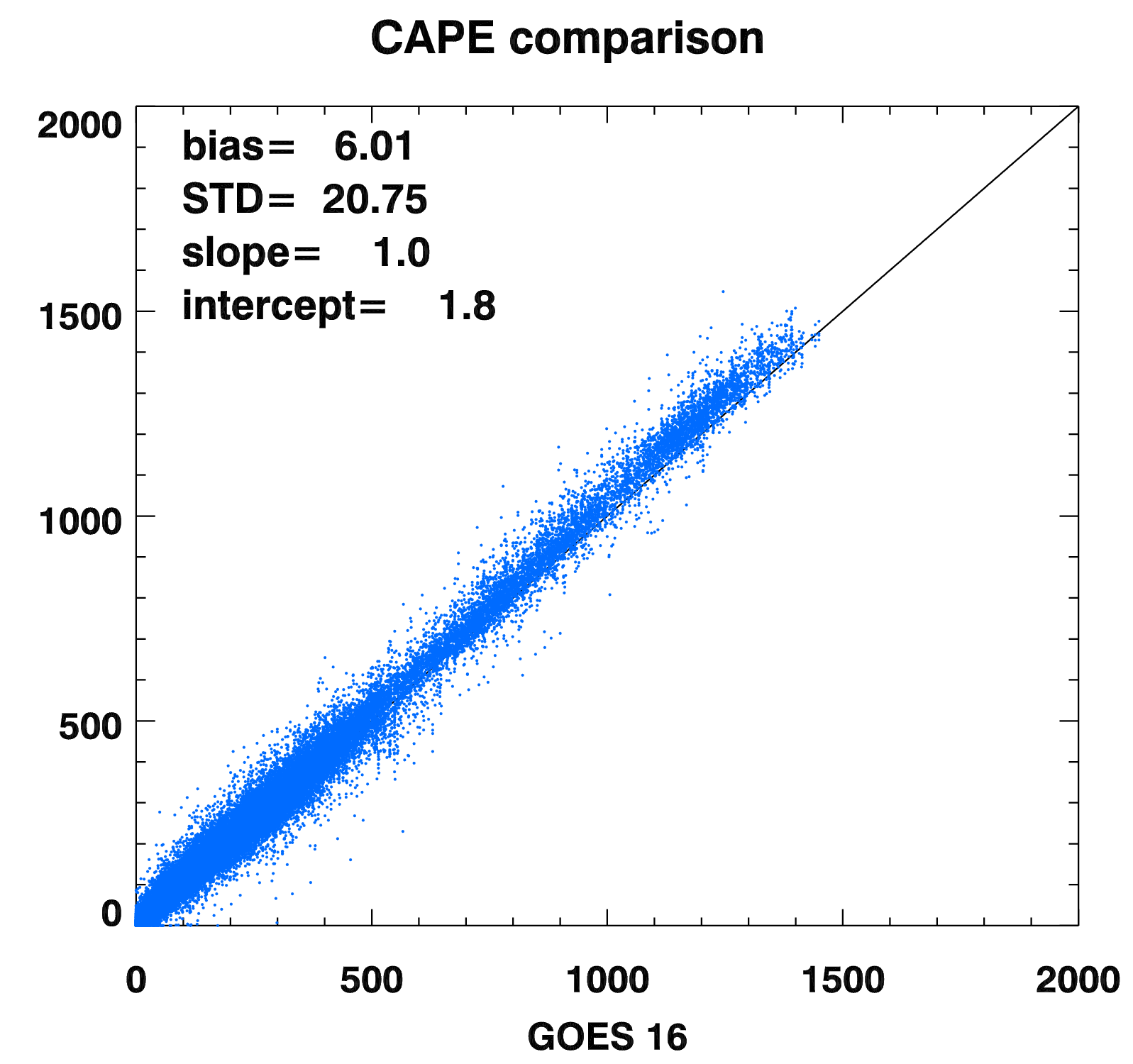 LVMP
GOES 17
TPW
LI
CAPE
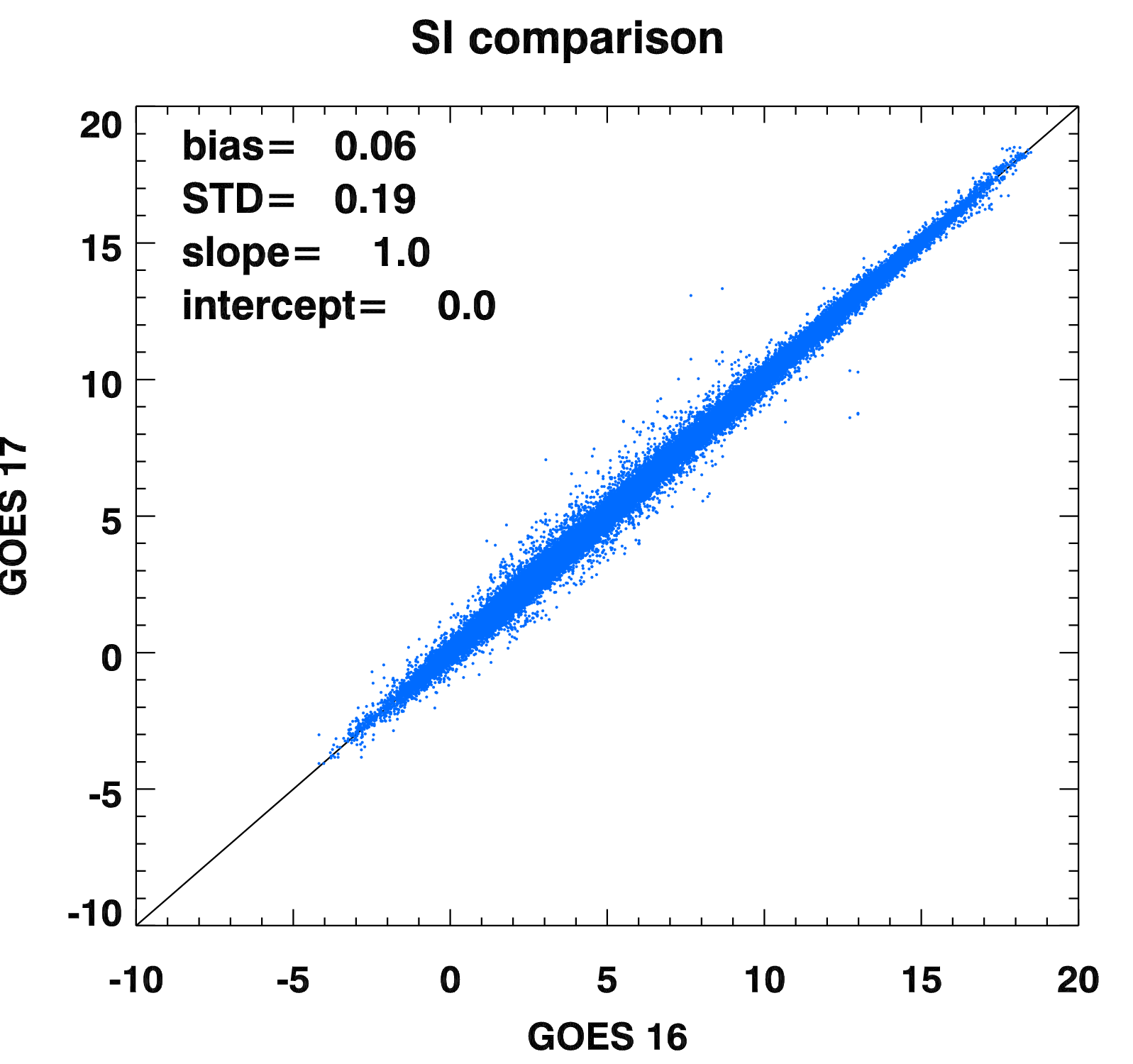 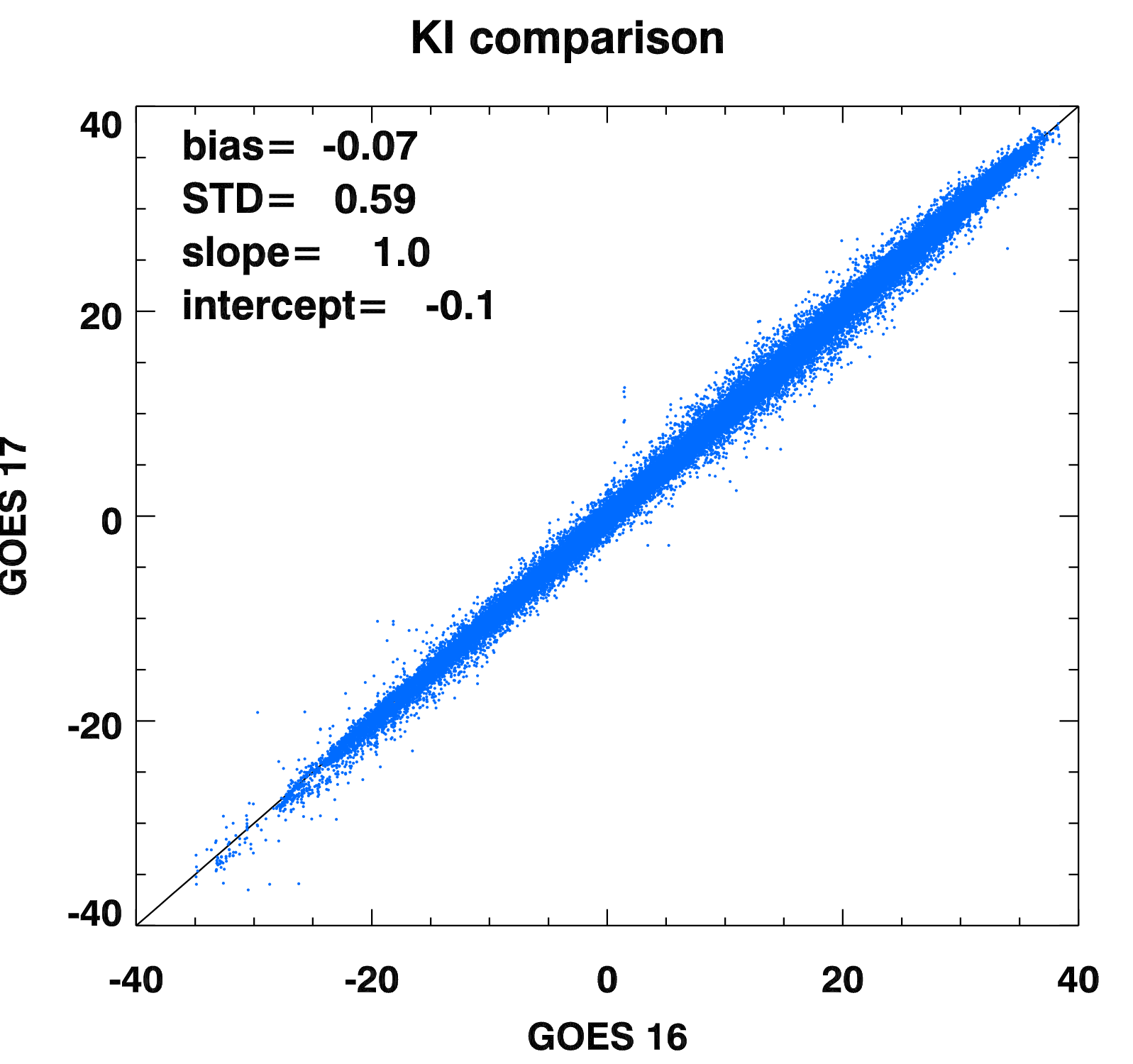 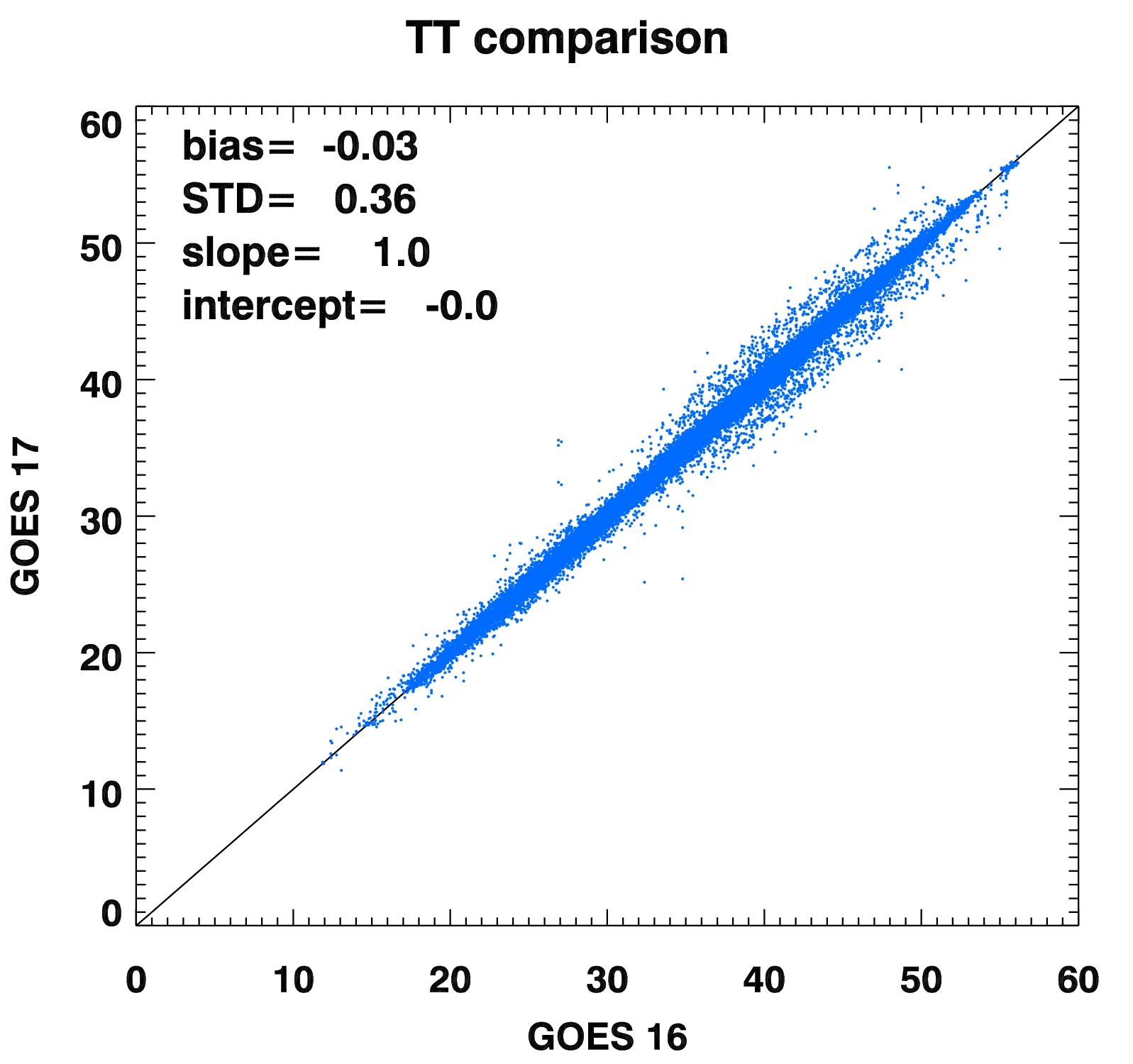 KI
TT
SI
N = 147,894
46
PLPT Outcomes: Summary
All PLPT activities needed to make LAP products provisional have been completed.
Minor issues revealed by PLPTs:
Missing values in random boxed areas
The migration of the sun affects the LAP products
The Loop Heat Pipe affects the LAP products
Slightly large discrepancy of some DSI products (KI and TT) compared with RAOB
These minor issues may not prevent the declaration of Provisional Maturity
47
Path to Delta Review
48
Path to Delta Review
We expect to apply the same PLPTs to be conducted for Full Maturity
Extend period for testing throughout  May 2019 to November 2019.
Save L2 to enable further comparisons with the reference datasets.
Deep dive for those small samples that have large differences between LAP and references.
Evaluate added value (spatial, temporal, precision, accuracy) over NWP background.
Currently minor issues may not prevent declaration of Full Maturity (3 issues identified through the PLPT work and will be mitigated during provisional stage)
Missing values are randomly discovered over some boxed areas. 
LAP products are affected by the migration of the sun which might be caused by the cloud mask. 
The retrieval rate decrease during the Loop Heat Pipe problem time-period 
TT and KI values have slightly large discrepancy when compared with (“point-source”) RAOBs; when considering only unstable atmospheric conditions, the results are closer to specification.
49
Issue #1 – Missing data over randomly distributed boxed areas
Initial analysis showed missing data over randomly distributed boxed area
The missing data occur frequently and randomly in boxed shapes

Need to submit an ADR on this issue
Thought this issue was eliminated, but it’s not.
Harder to track down since it’s very intermittent.
50
[Speaker Notes: PRO team may clarify more about this.]
An example of the missing data in boxed area over Full disk
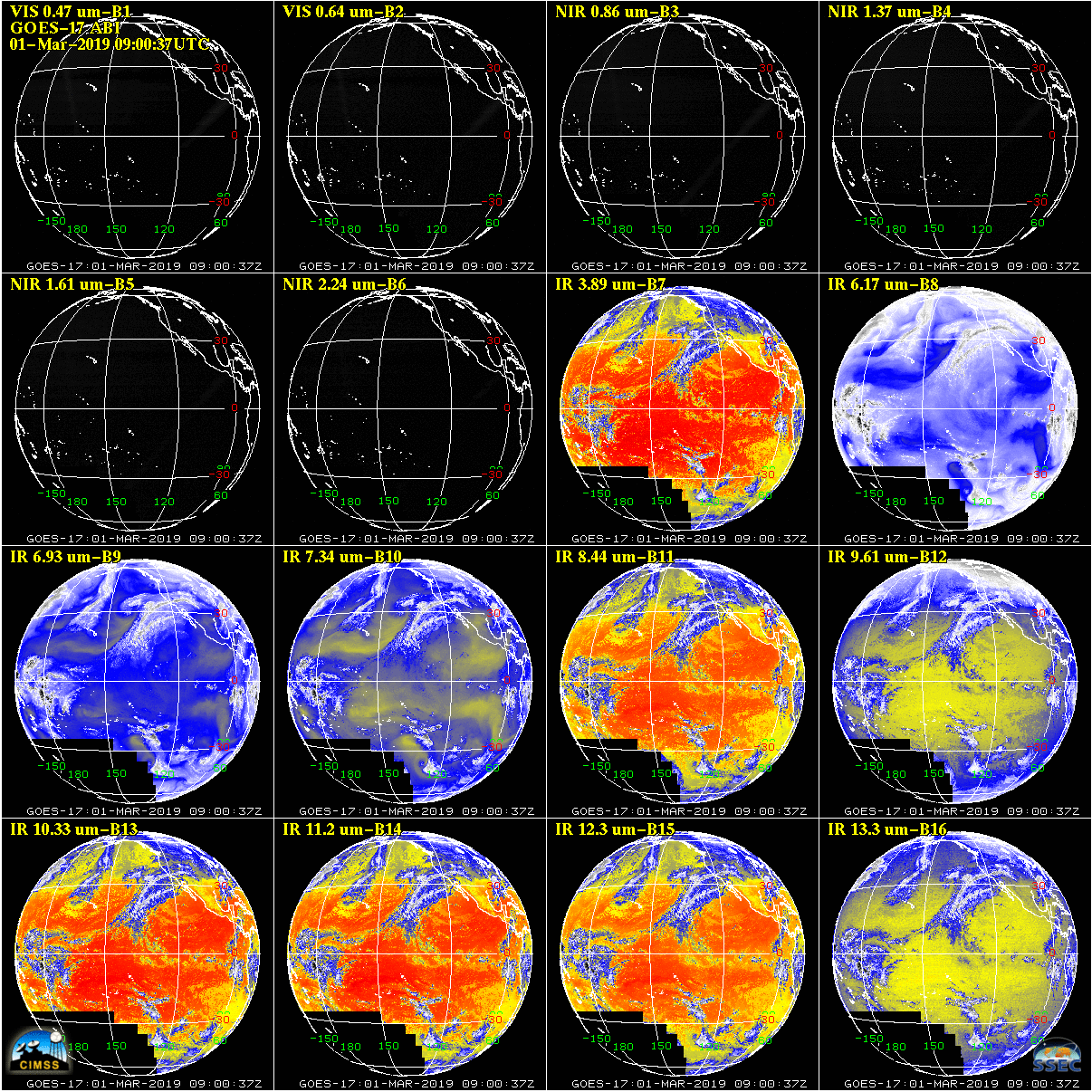 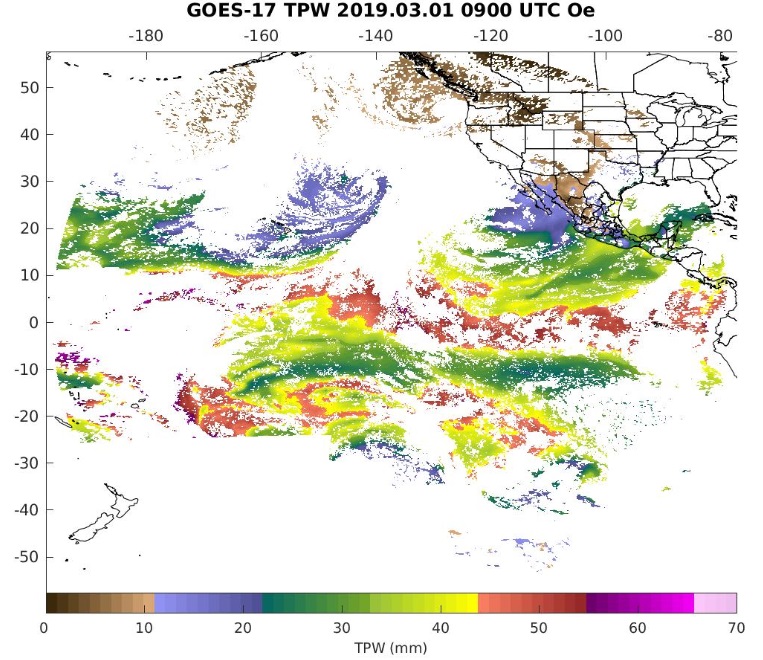 Sometimes due to missing radiance data…due to solar avoidance
51
An example of the missing data in boxed area over Full disk
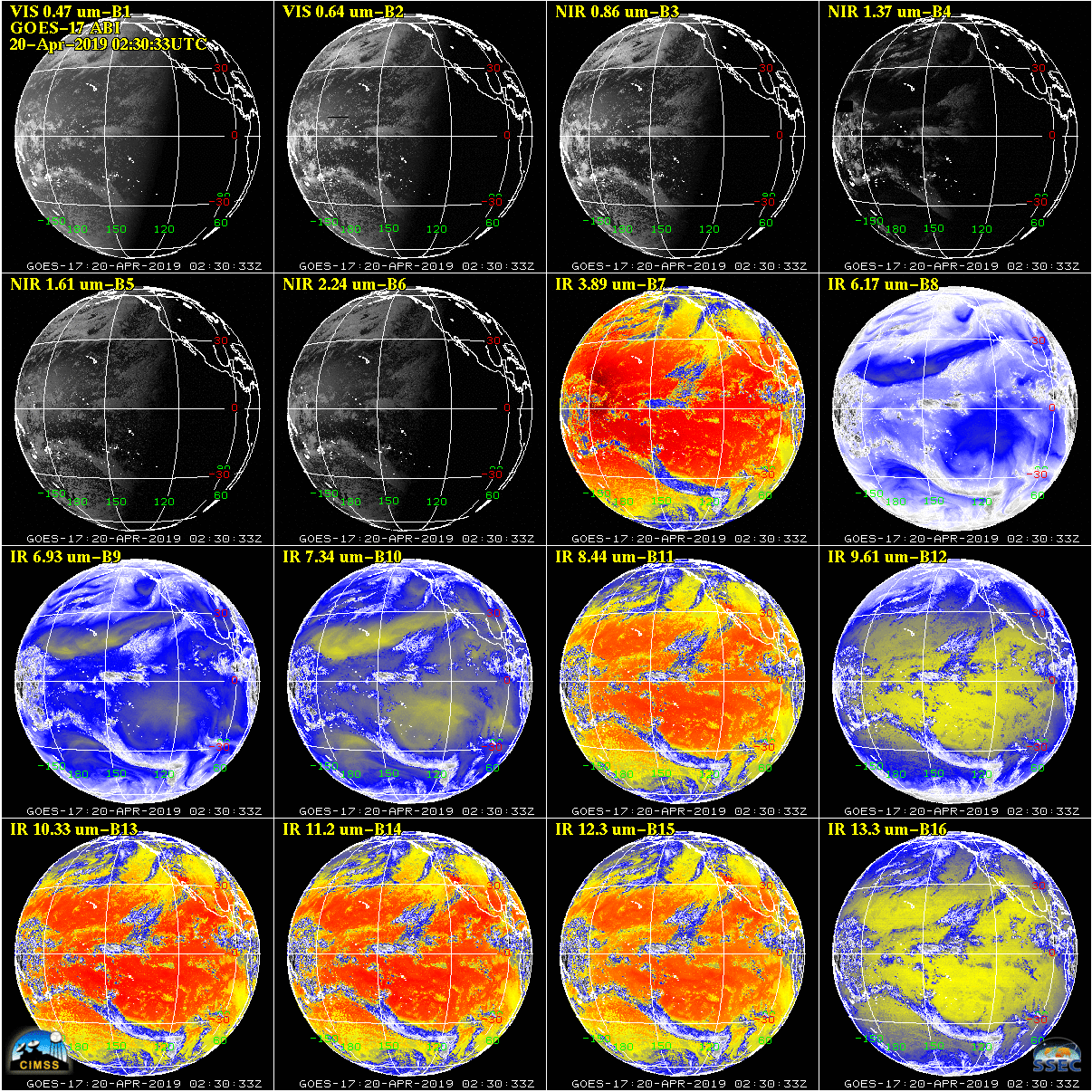 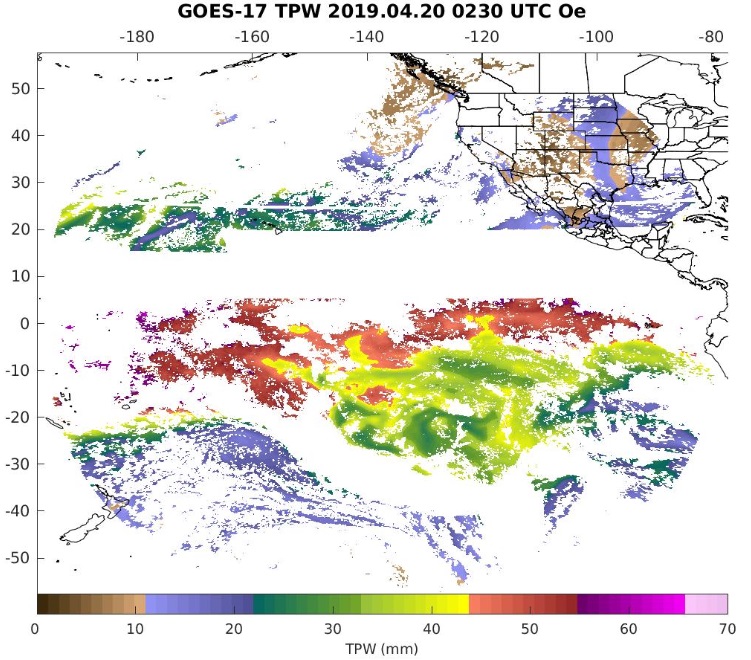 But sometimes the radiance data is there and hence an ADR is needed.
52
An example of the missing data in boxed area over Full disk
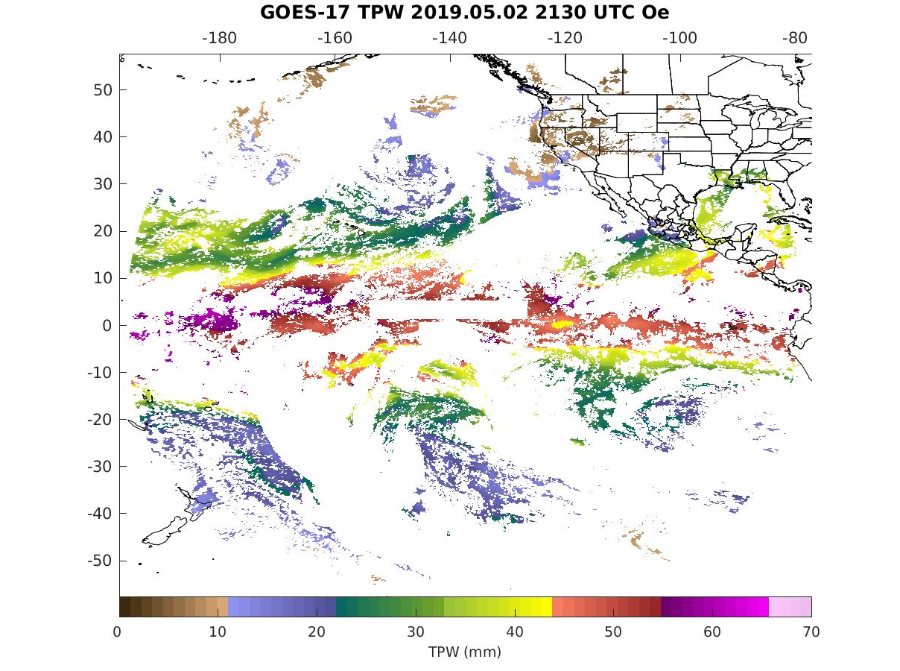 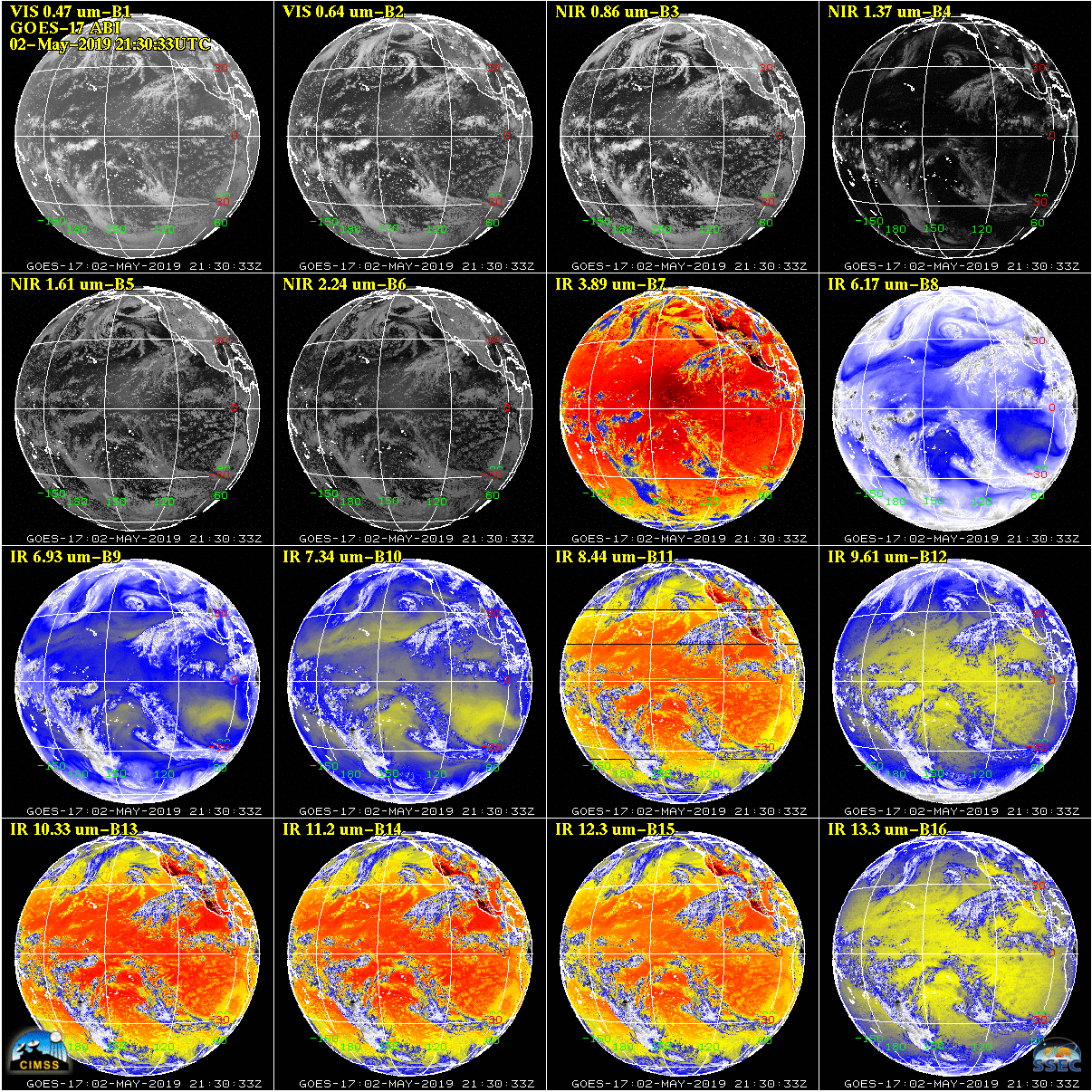 But sometimes the radiance data is there
53
Issue #2 – The migration of the sunaffecting the LAP products
Initial analysis showed that the migration of the sun affects the LAP products. 
Some retrievals appear abnormal in sun-set and sun-rise regions.
This might just because during the day, more spectral bands are used in the cloud mask.
54
[Speaker Notes: PRO team may clarify more about this.]
An example of the migration of the sun affecting LAP products over Full Disk (might via cloud mask)
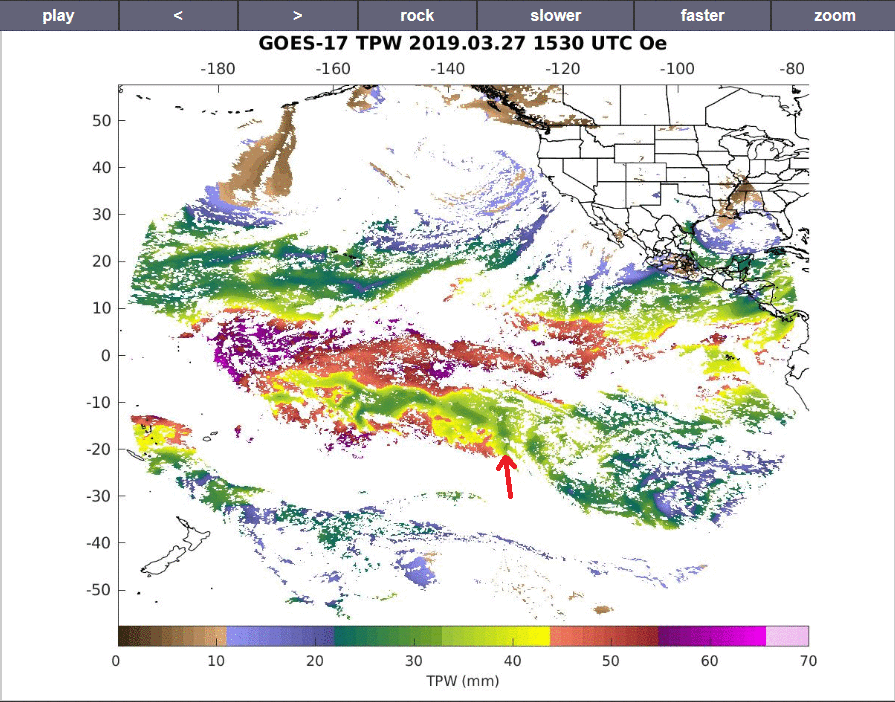 55
animation
[Speaker Notes: Regions of sun-rise and sun-set are prone to this issue.]
Issue #3 – GOES-17 Loop Heat Pipe (LHP) problems affect the retrievals of LAP products
Initial analysis showed that the GOES-17 LHP affects the LAP products. 
Some or most of the data are missing during nighttime hours  (around 10 UTC ~ 17 UTC in March), and the retrieval rate  decreases during this time period.
56
GOES-17 LHP issue
GOES-17 LWIR Focal Plane Modul (FPM) on Apr. 1, 2019
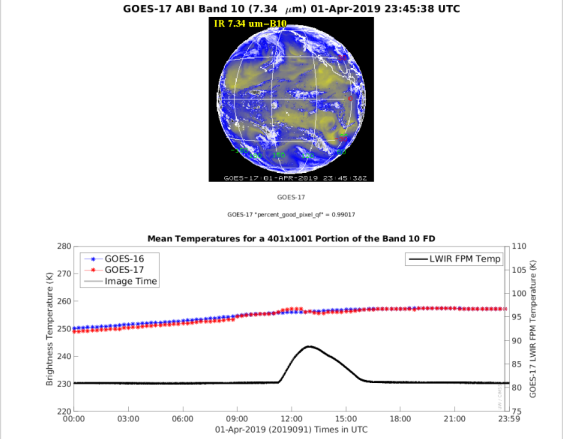 Without solar forcing, the FPM temperature (black lines) is around 80 K

At night, when sunlight hits ABI, FPM temperatures increase
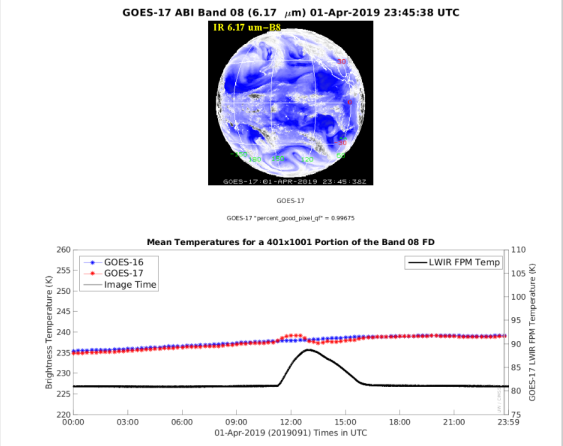 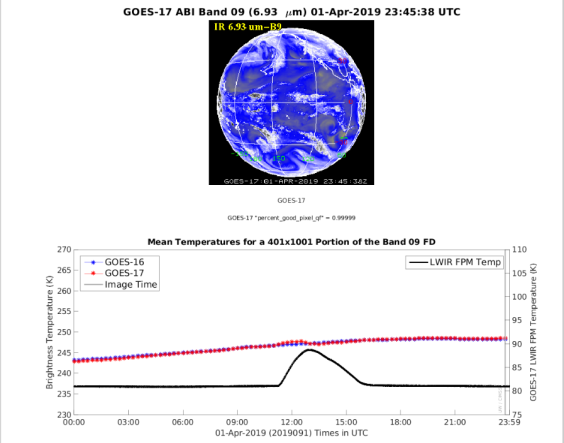 CH8
CH9
CH10
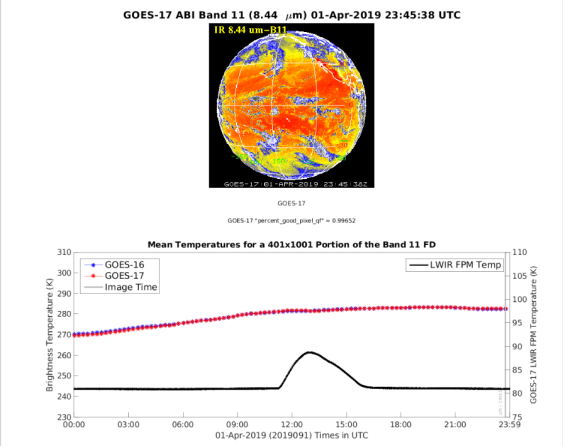 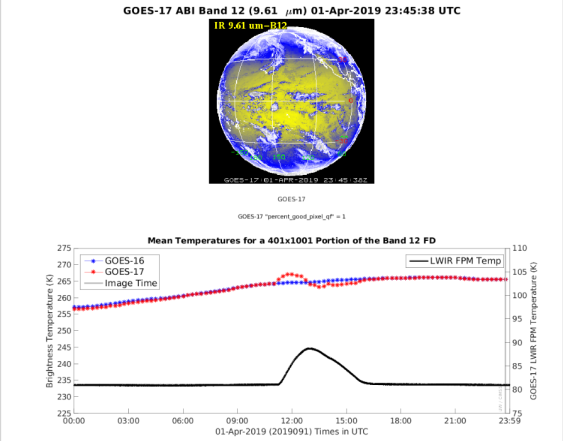 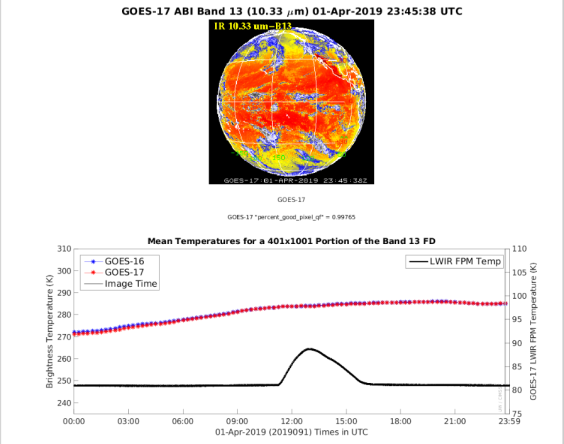 CH11
CH12
CH13
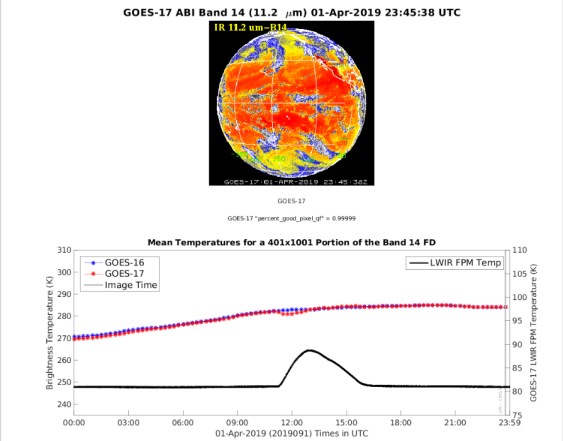 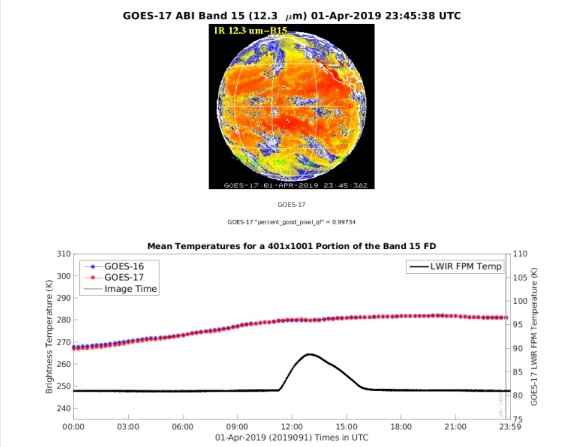 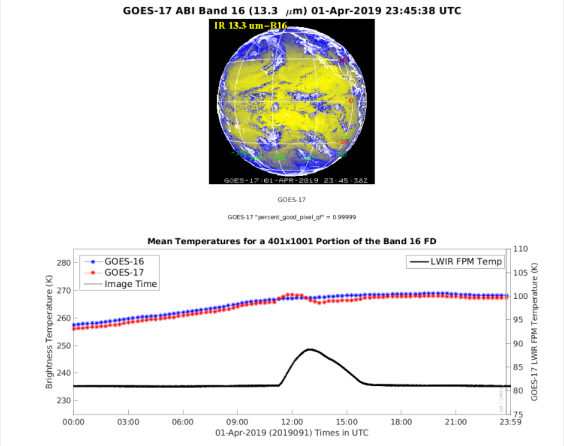 CH14
CH15
CH16
 excluded period of LHP issue for the ABI LAP evaluation
57
An example of the GOES-17 LHP effects
1100 UTC
1300 UTC
Starting from around 1000 UTC until 1700 UTC,  the retrieval rate of LAP products dramatically decreases.
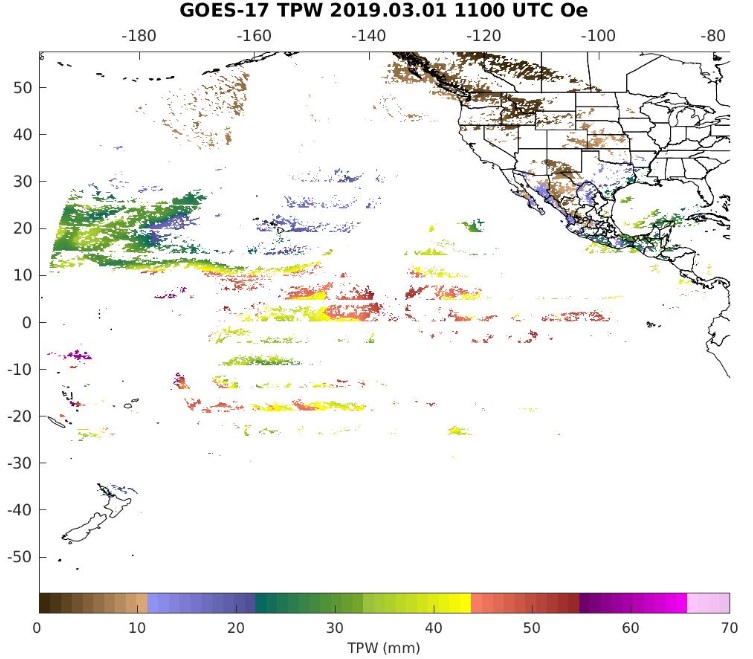 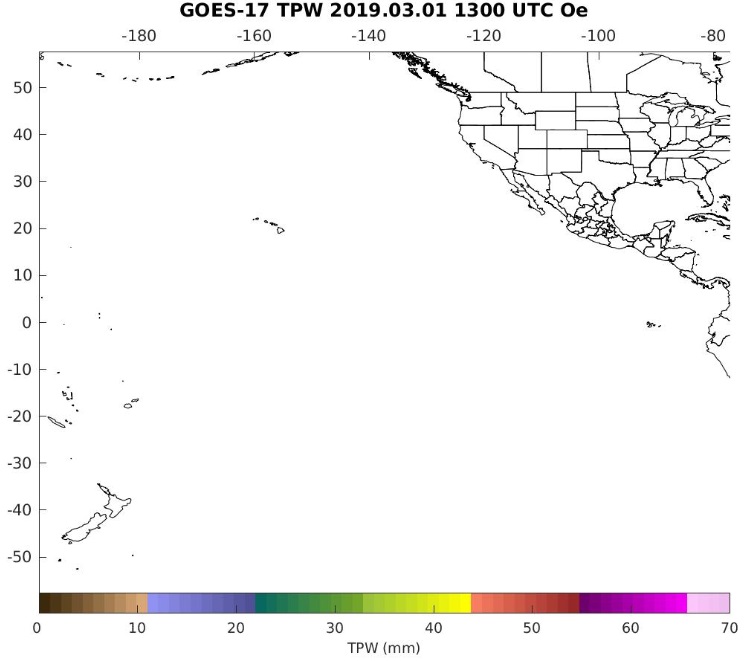 1500 UTC
1700 UTC
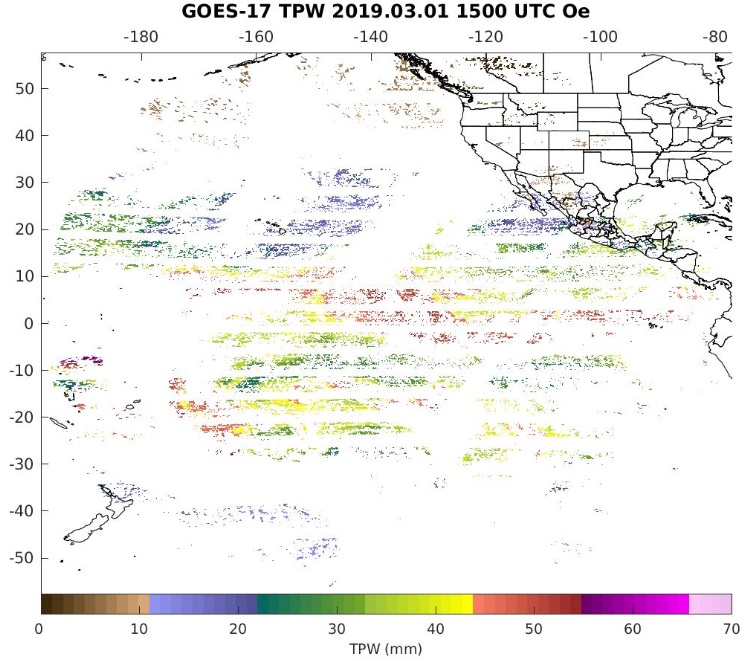 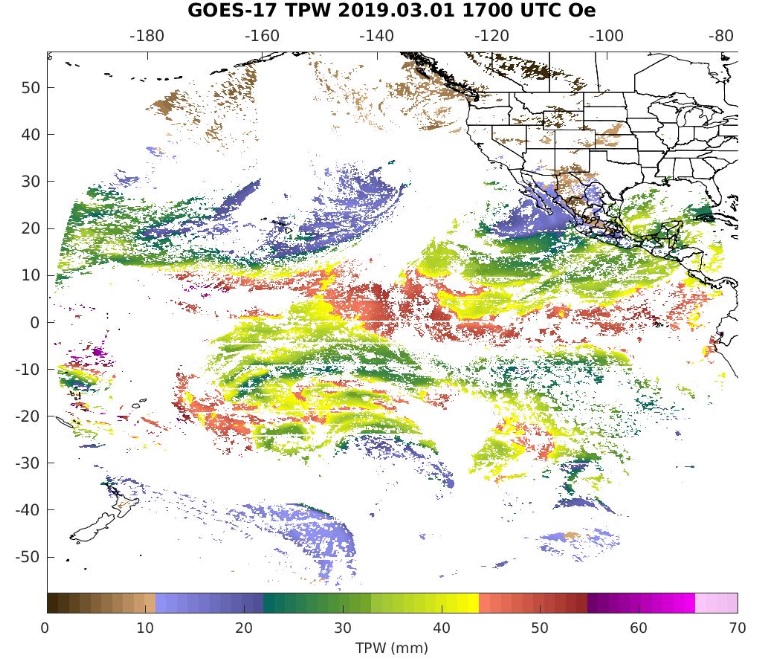 58
GOES-17 LAP mitigation studies
(Sensitivity studies with GOES-16 ABI)
Mitigation questions to be addressed
What is the impact of removing 13.4 μm band in the GOES-R series LAP algorithm?
How to handle the increased observation noise during LHP period in LAP algorithm and what is the impact on LAP product quality?
What is the recommended mitigation strategies and approaches for operational GOES-17 LAP product during LHP period?
GOES-17 LAP mitigation strategies during LHP period
The overall considerations on G-17 LAP mitigation are based on two facts:
during LHP period, some IR bands such as 13.4 μm band might not be available, while some bands such as WV absorption bands might have higher observation noise than those of GOES-16; 
GOES-R series LAP algorithm has two components: regression followed by 1Dvar based physical retrieval.
Overall strategies on G-17 mitigation during LHP period: 
remove regression step, using NWP as input directly instead of using regression results as input;
Remove channels not available during LHP period;
Increase observation errors for those bands with increased noise during LHP period.
Related Questions to be addressed in this study with GOES-16 ABI data:
What is the impact of removing 13.4 μm band on LAP?
What is the impact of removing regression step on LAP?
Experiments with GOES-16 ABI data
CIMSS ABI near real-time (NRT) LAP retrieval algorithm (prototype algorithm for baseline LAP product)
Use Regressions to generate the first guess, followed by 
Physical retrieval
ABI IR bands used in physical  retrieval:
Experiments
Without regression step
Drop off Ch15 (with regression)
Drop off Ch16 (with regression)
Drop off Ch15 and Ch16 (with regression)
Comparisons and impact analysis
compare the results with the ABI near real-time TPW for 2018-06-22 01 UTC – 23 UTC (1 hour interval)
Experiment 1.  No regression
(using NWP as first guess instead)
Comparison with the ABI NRT TPW (individual scene)
2018.06.22 01Z
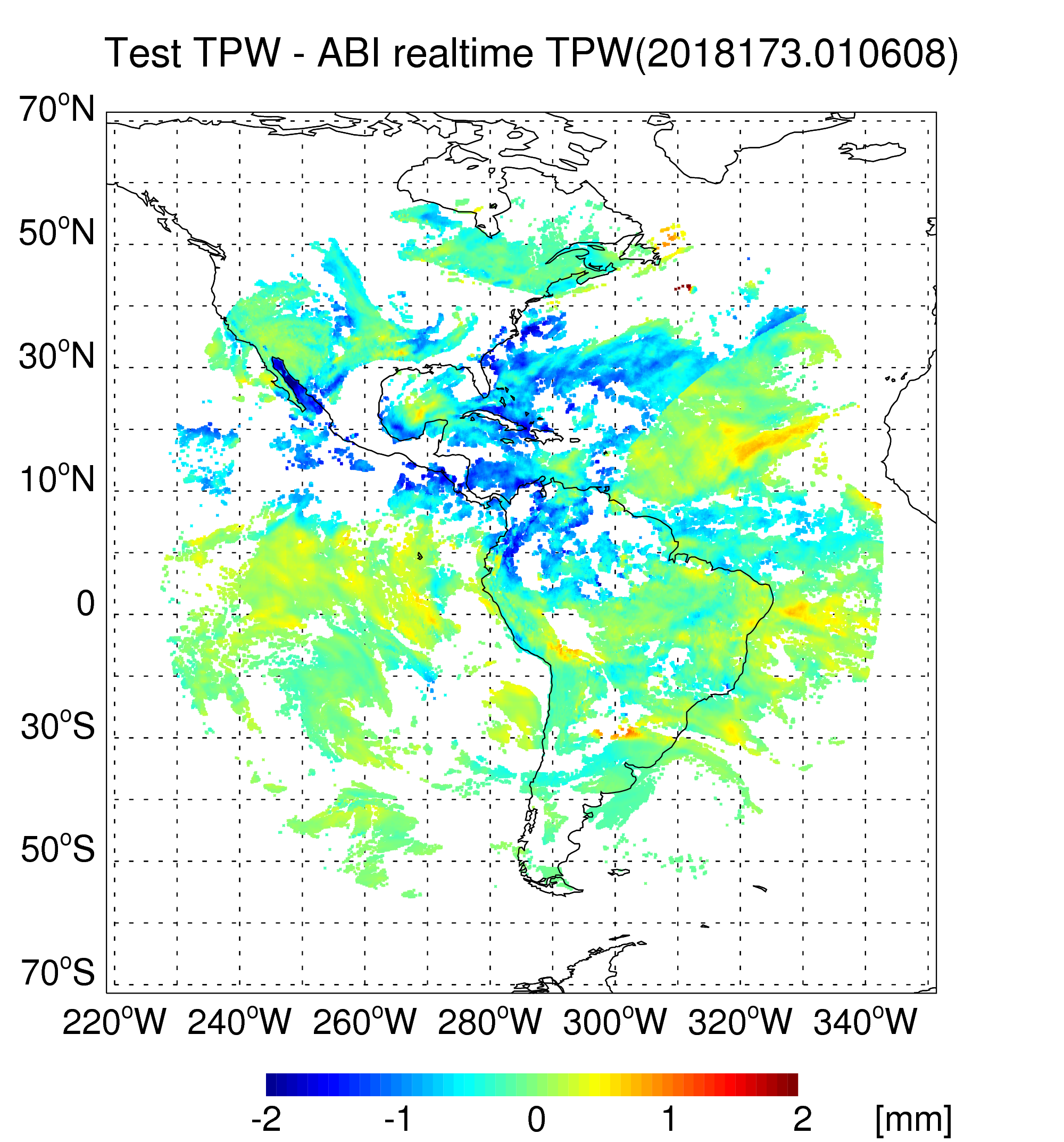 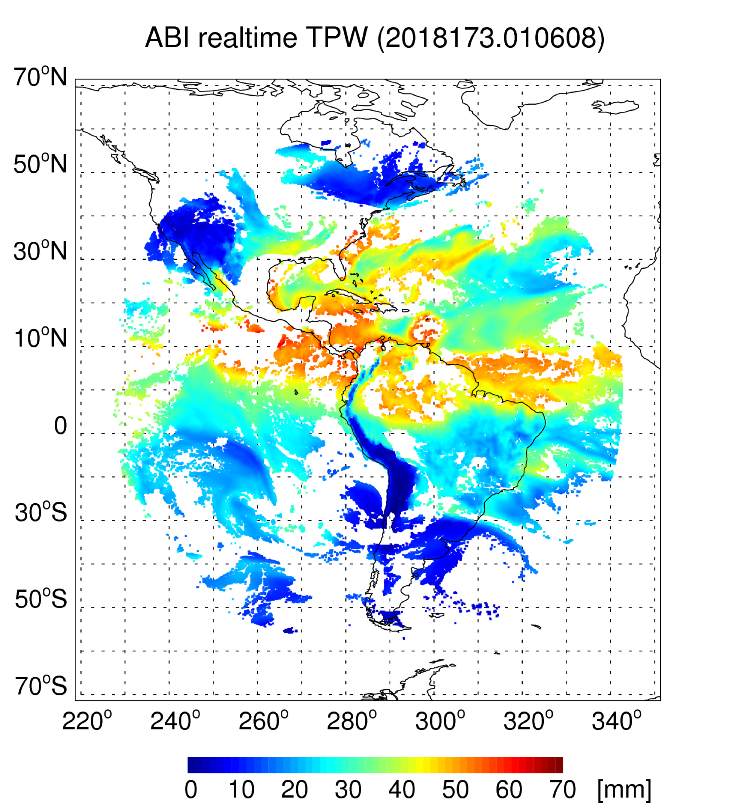 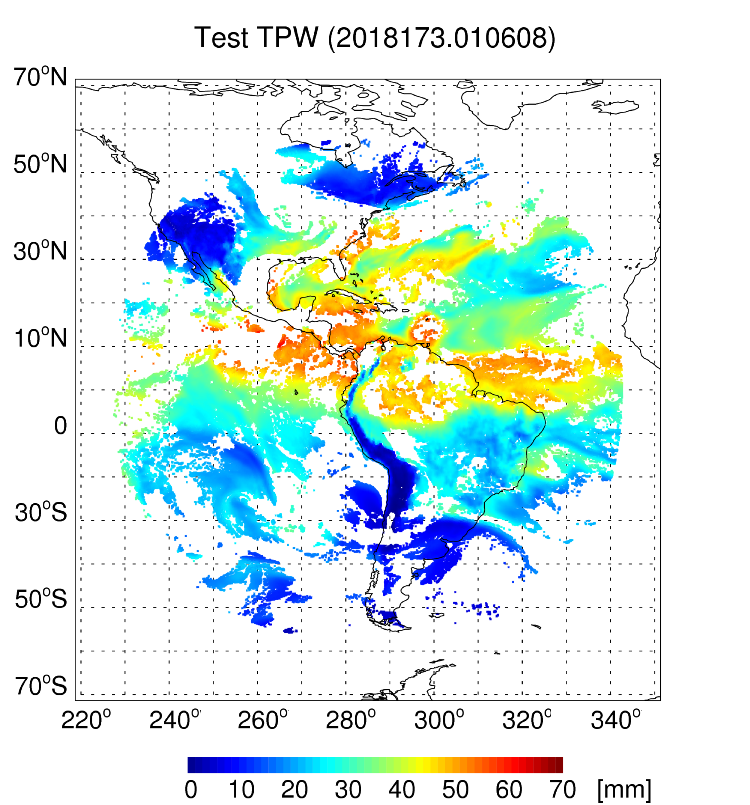 Discontinuity line appears
220°   240°    260°   280°    300°   320°    340°
Without regression step, the retrieval rate slightly decreases: 96.7%
Visible negative biases are shown mainly in the northern hemisphere
Note the discontinuity line in the bias map
Experiment 2.  Drop off Ch15
Comparison with the ABI NRT TPW (individual scene)
2018.06.22 01Z
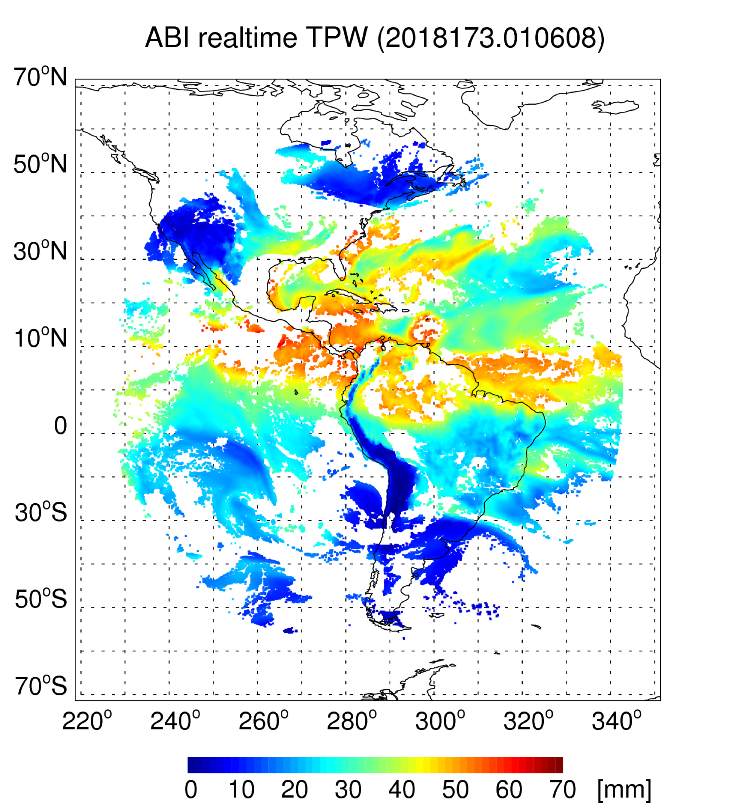 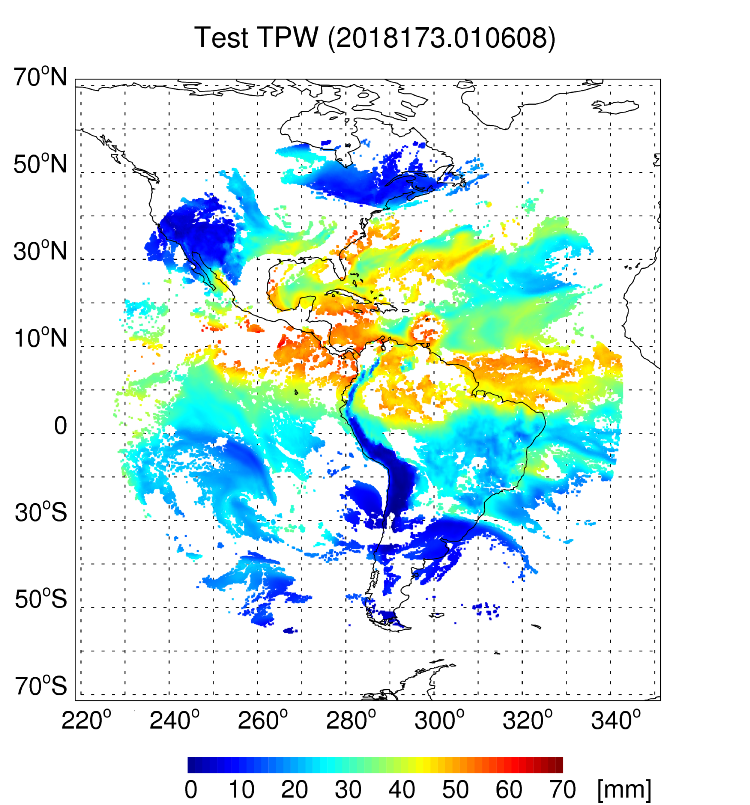 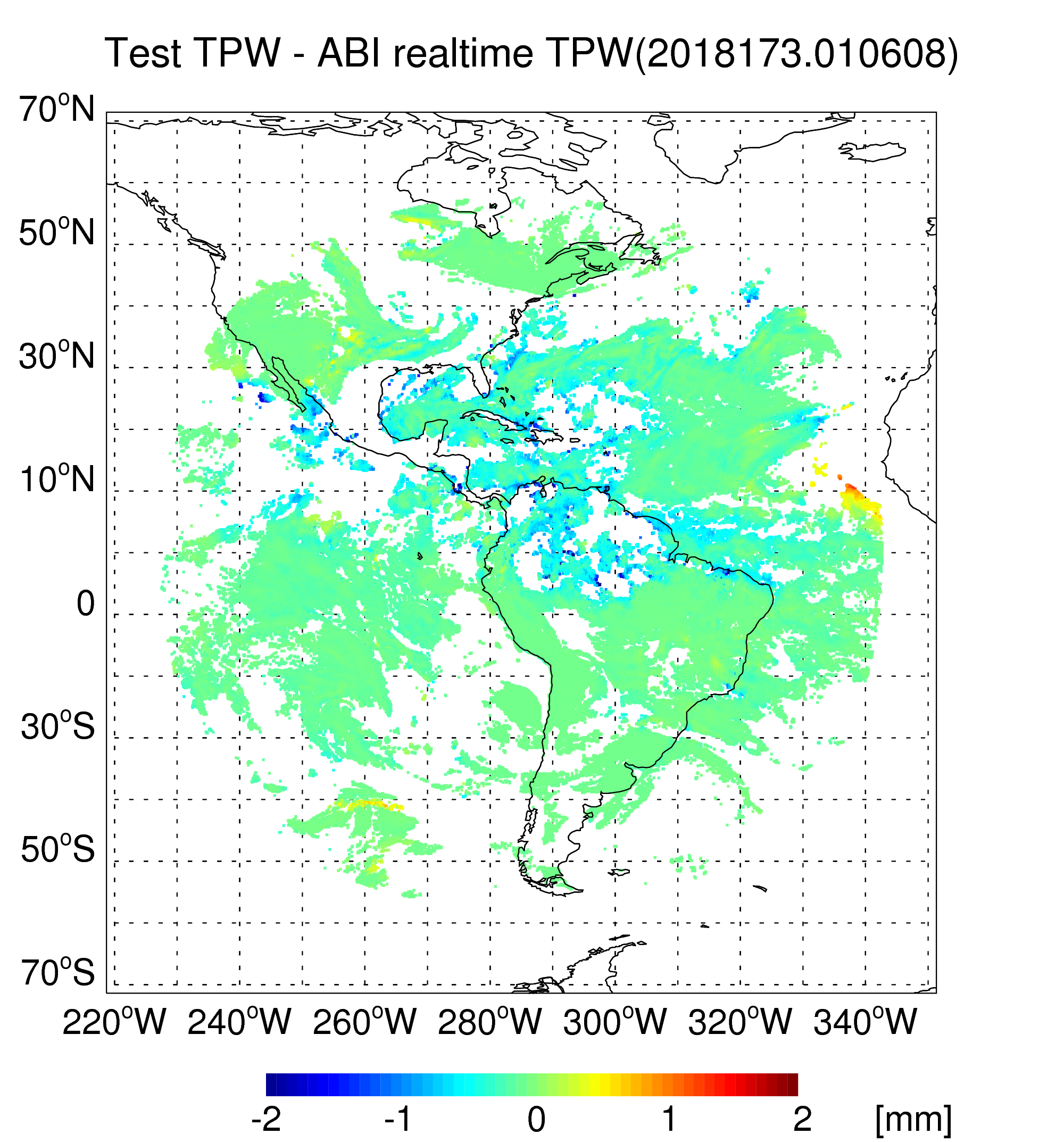 220°   240°    260°   280°    300°   320°    340°
Retrieval rate slightly decreases: 98.1%
Moderate negative biases (smaller than the Exp.1) in the northern hemisphere
Experiment 3.  Drop off Ch16
Comparison with the ABI NRT TPW (individual scene)
2018.06.22 01Z
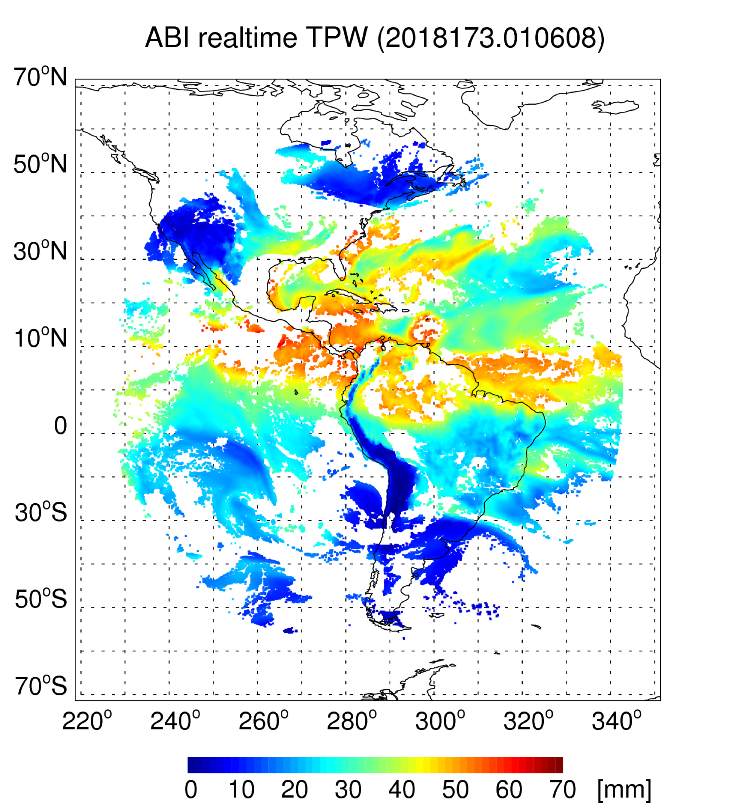 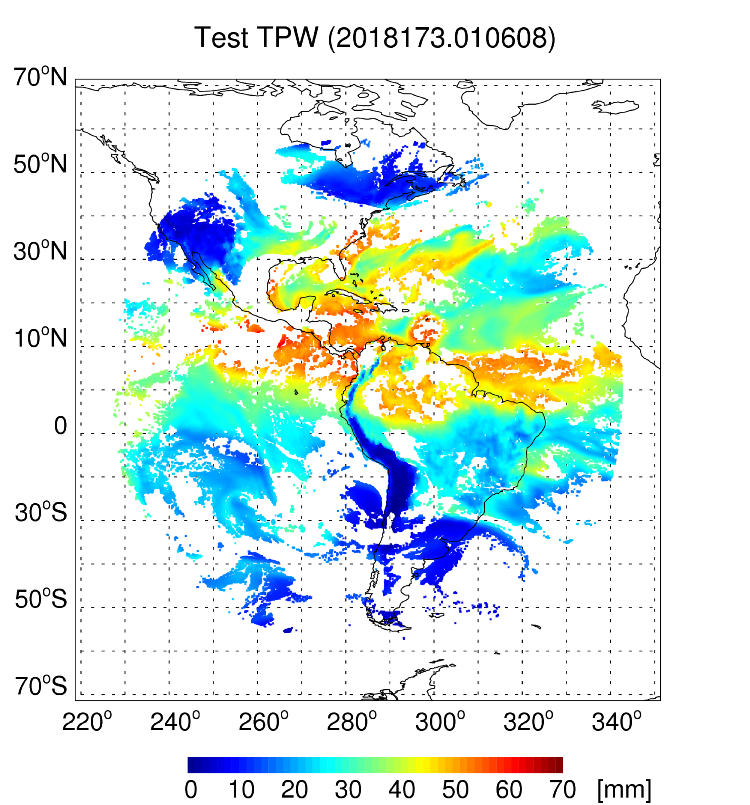 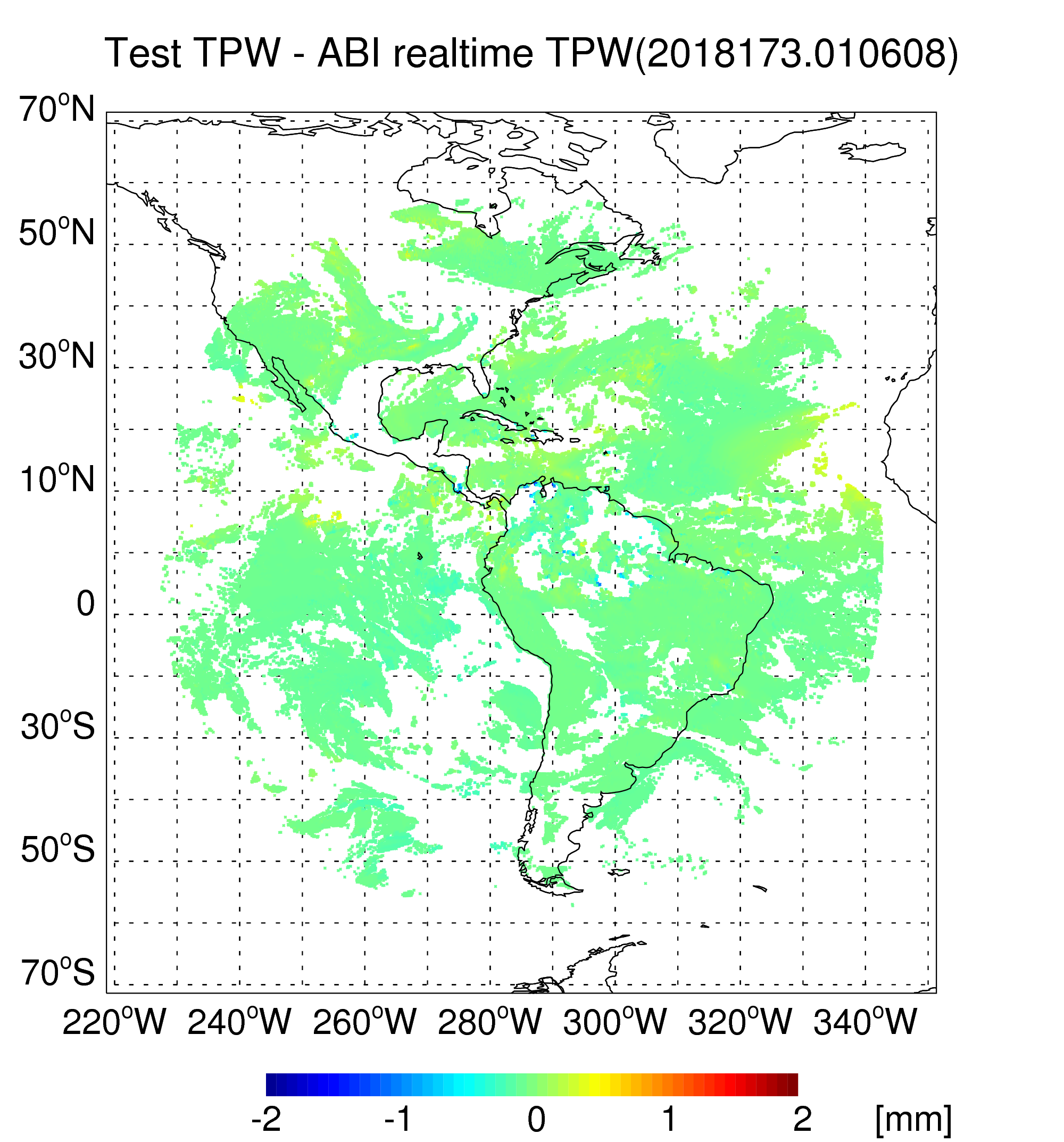 220°   240°    260°   280°    300°   320°    340°
Retrieval rate decreases: 95.5%
The retrieved TPW shows very little change without Channel 16.
Experiment 4.  Drop off Ch15, Ch16
Comparison with the ABI NRT TPW (individual scene)
2018.06.22 01Z
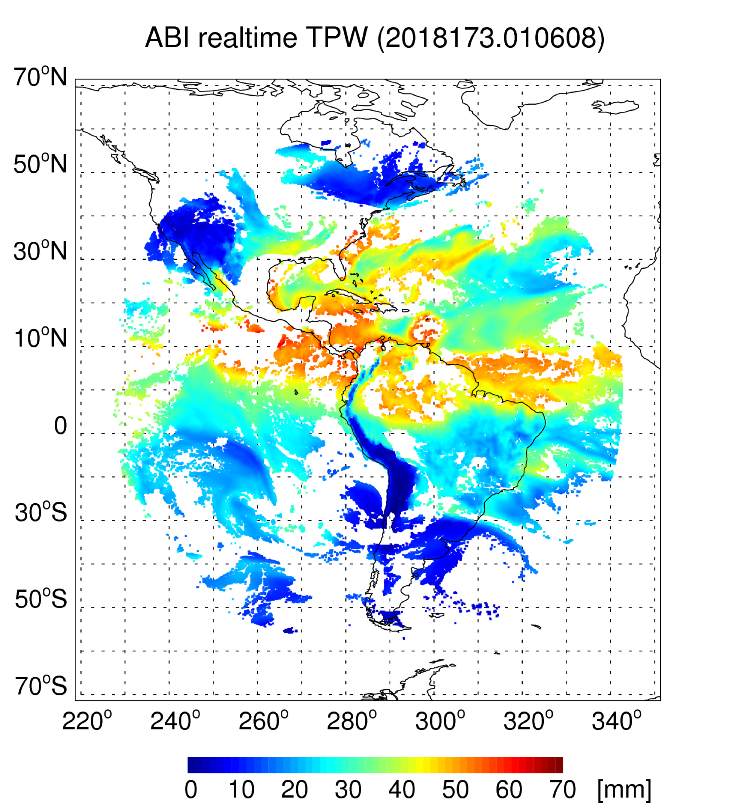 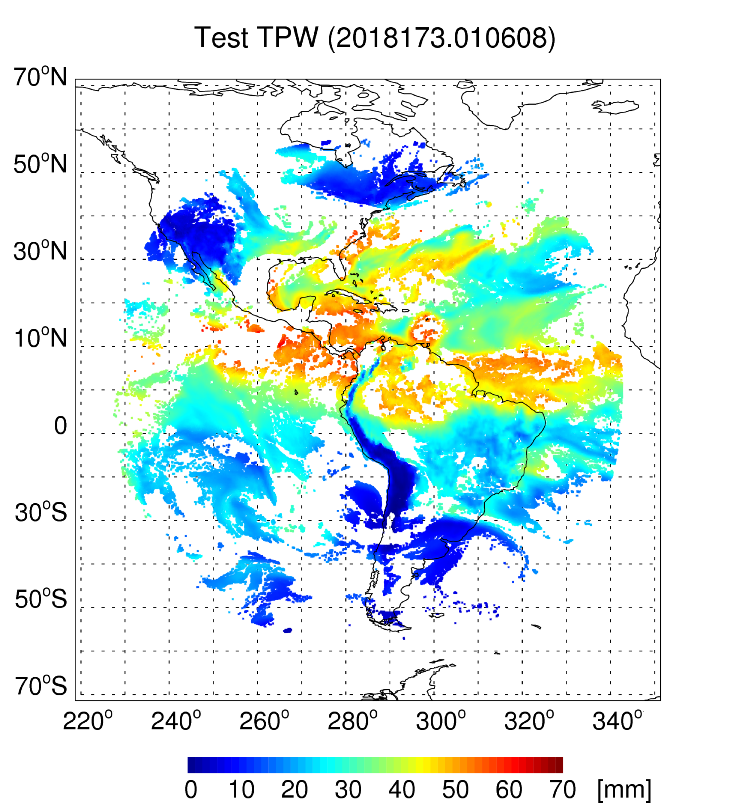 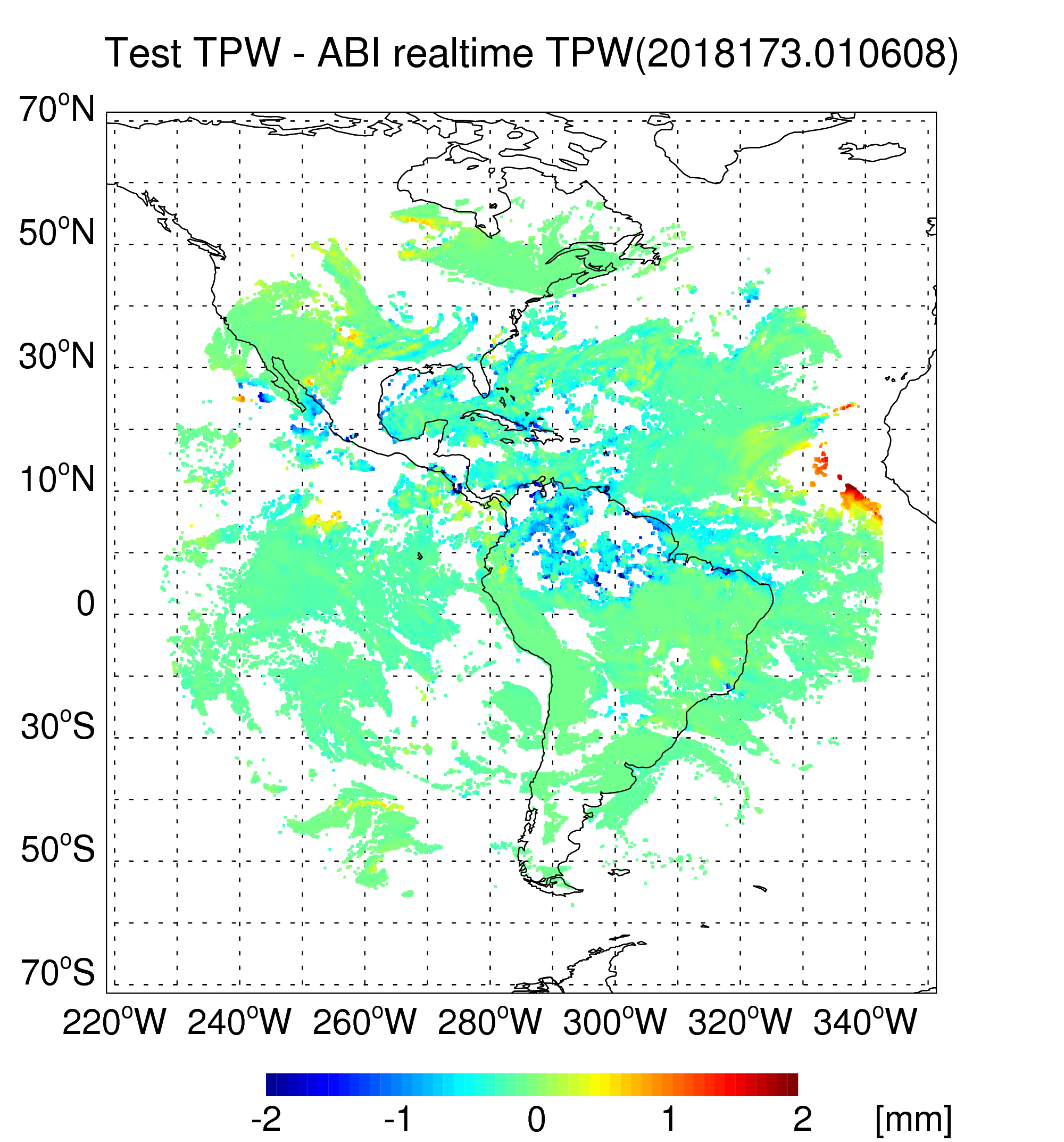 220°   240°    260°   280°    300°   320°    340°
Retrieval rate decreases: 94.6%
Experiments 1~4
Mean TPW Difference
Exp.1 No Regressions	Exp.2 Drop off Ch15
Exp.3 Drop off Ch16	Exp.4 Drop off Ch15 and Ch16
(averaged between 01 UTC ~ 23 UTC)
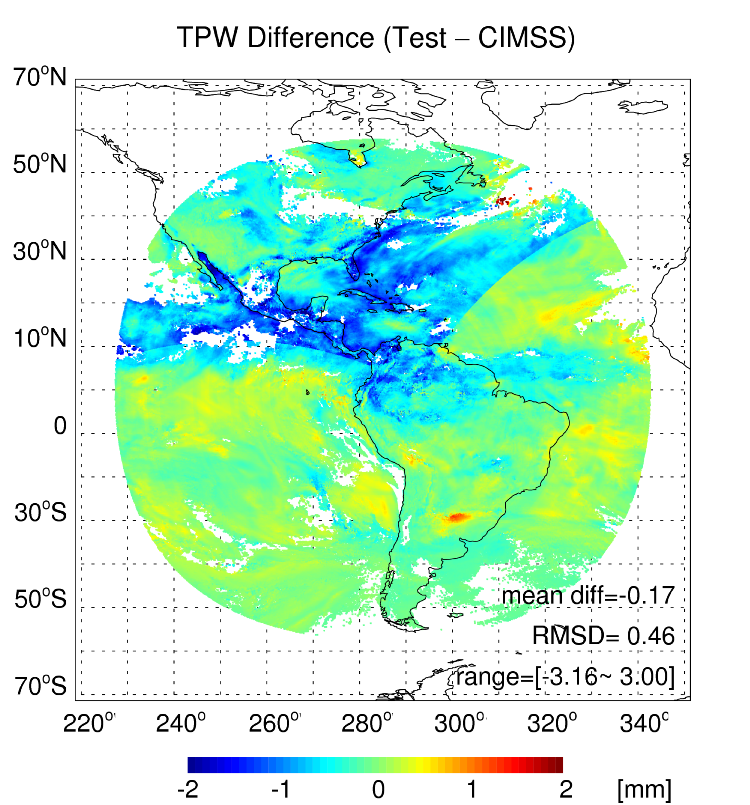 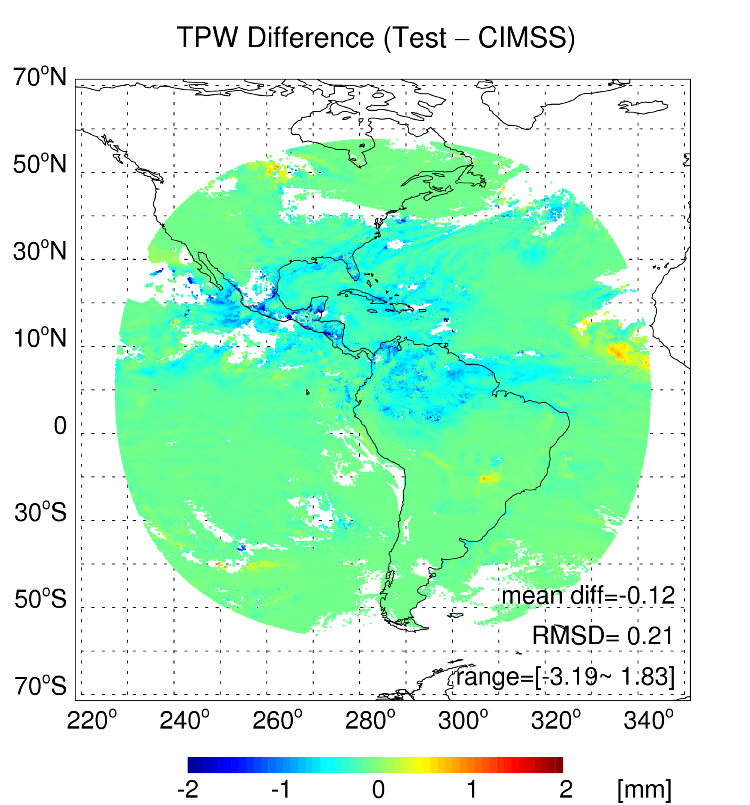 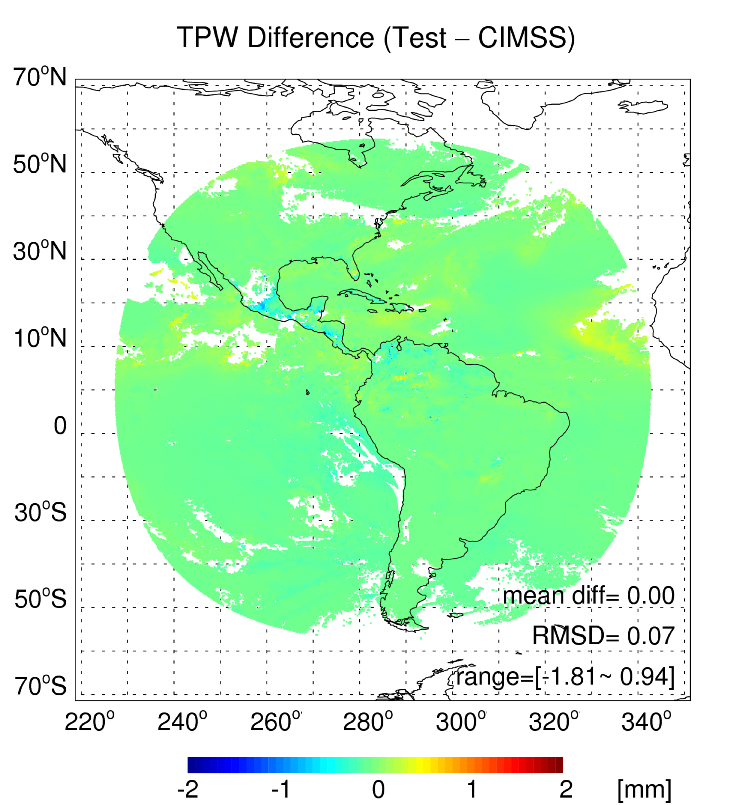 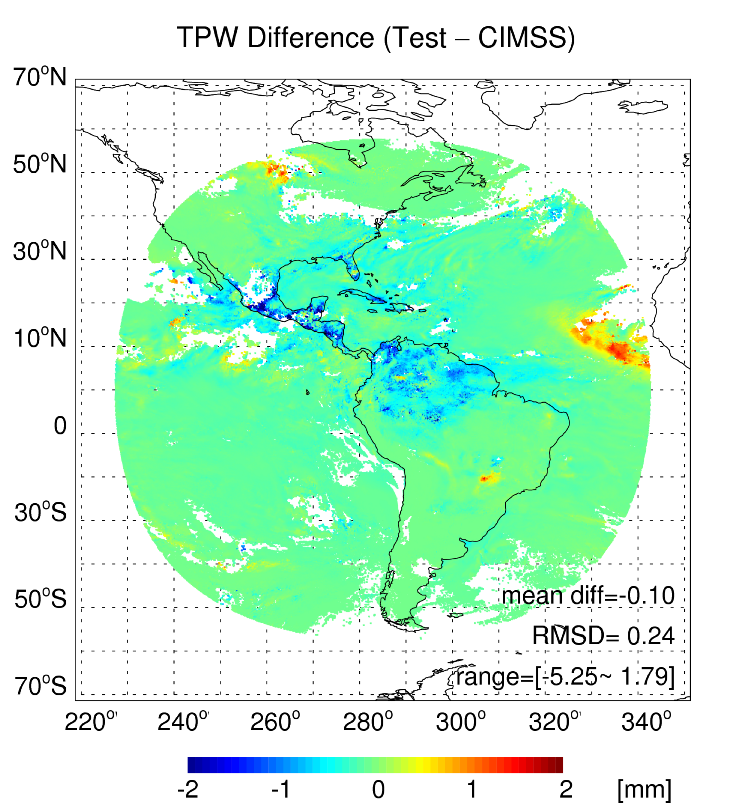 Exp.1
Exp.2
Exp.3
Exp.4
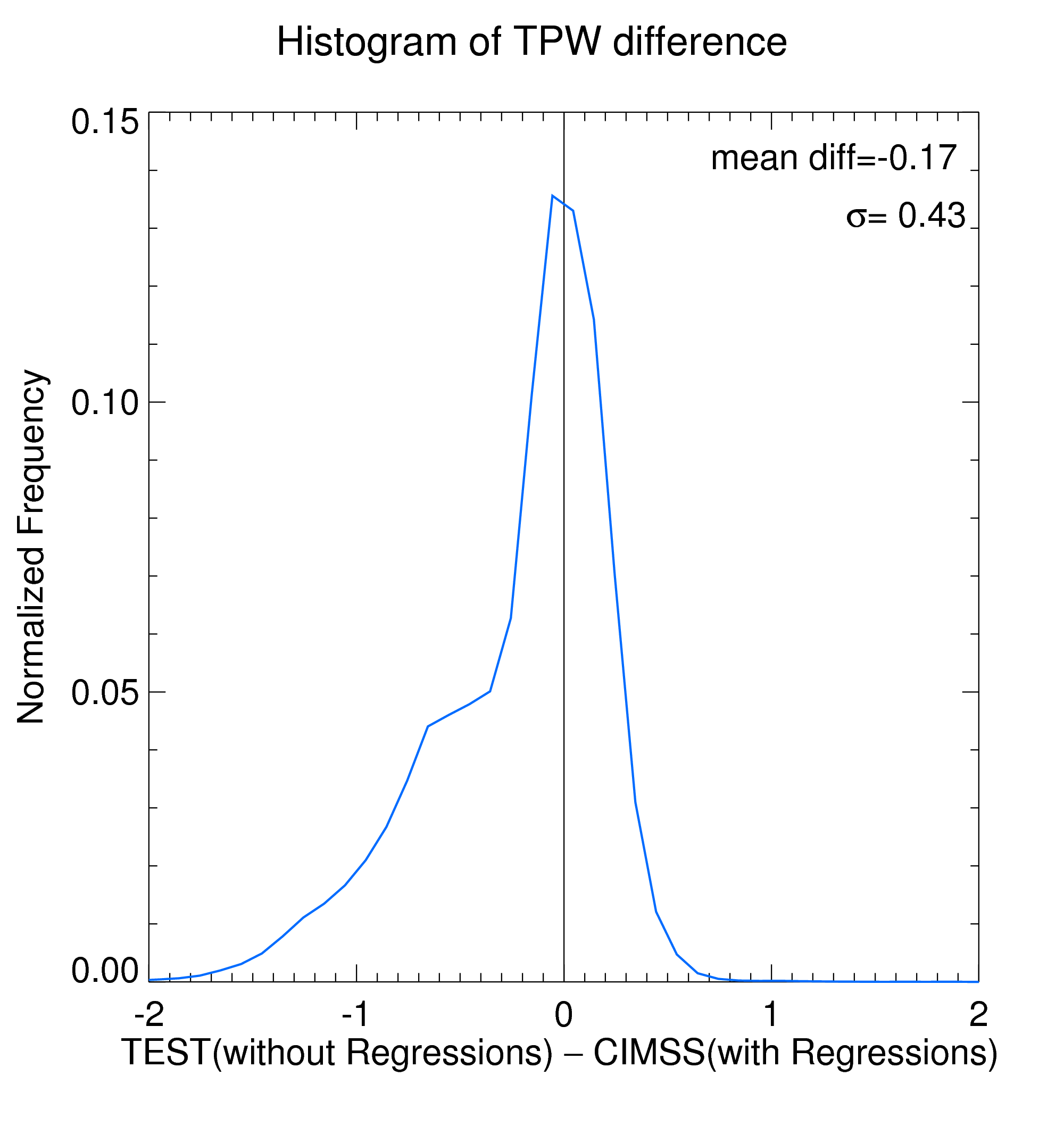 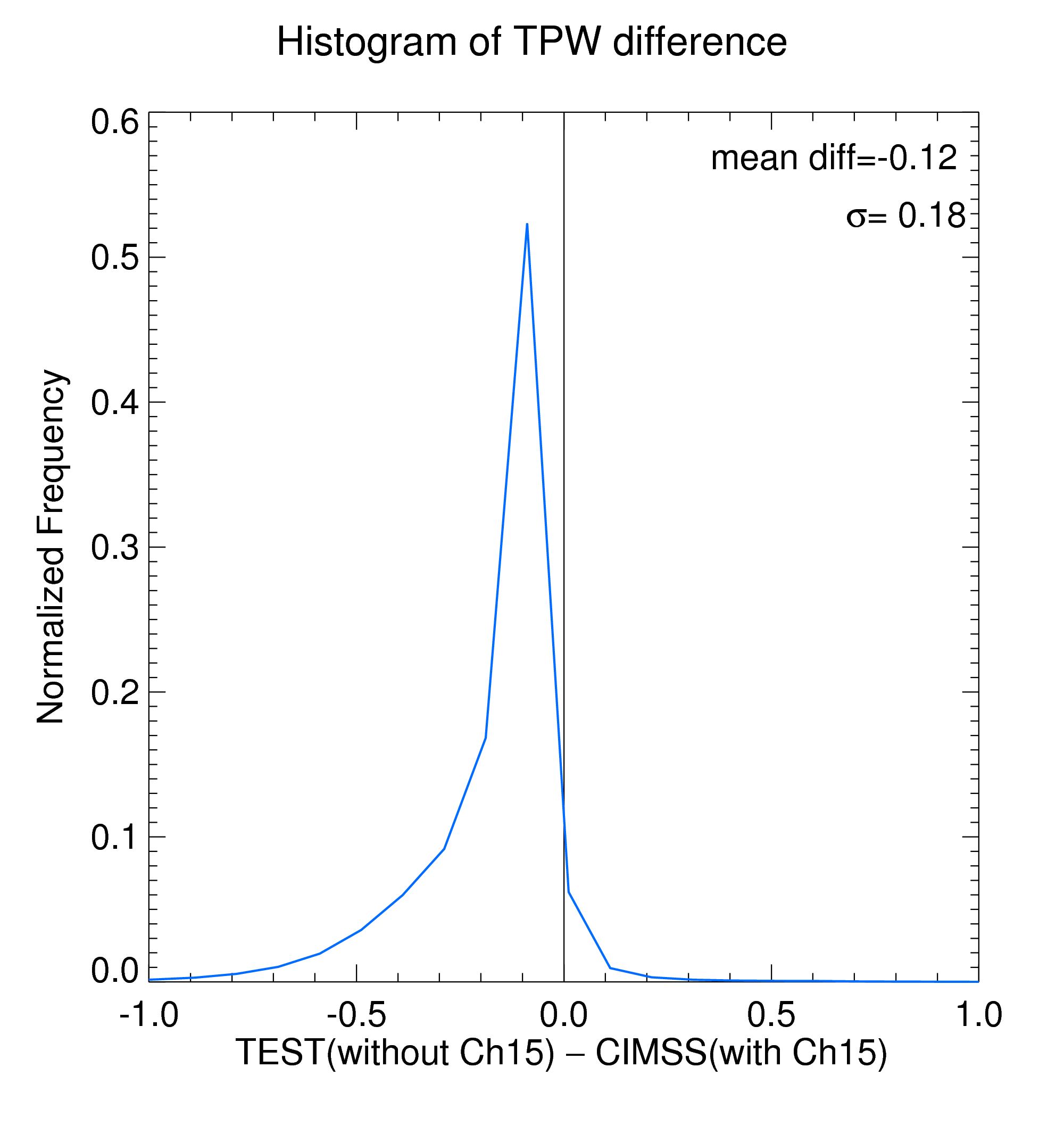 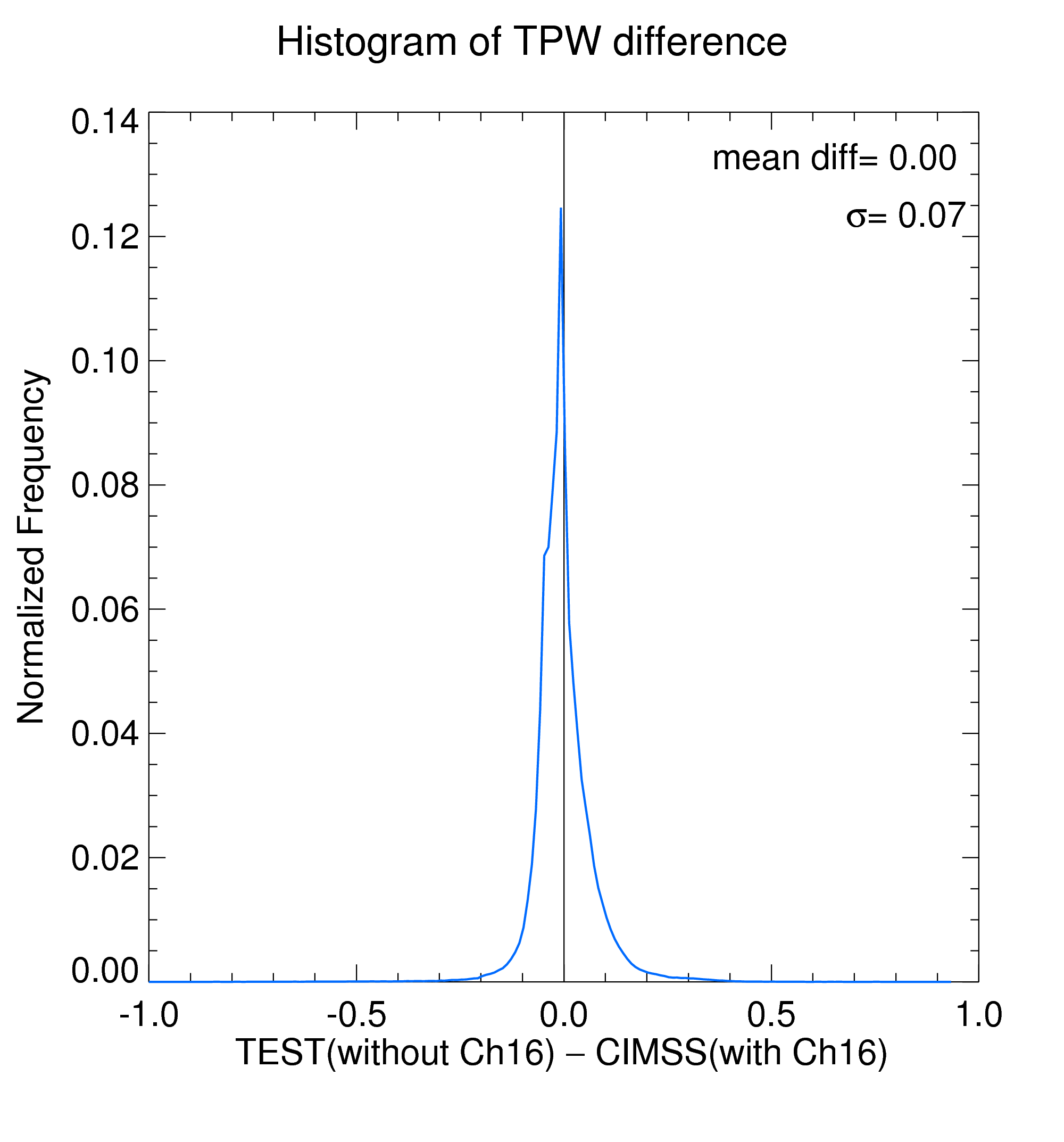 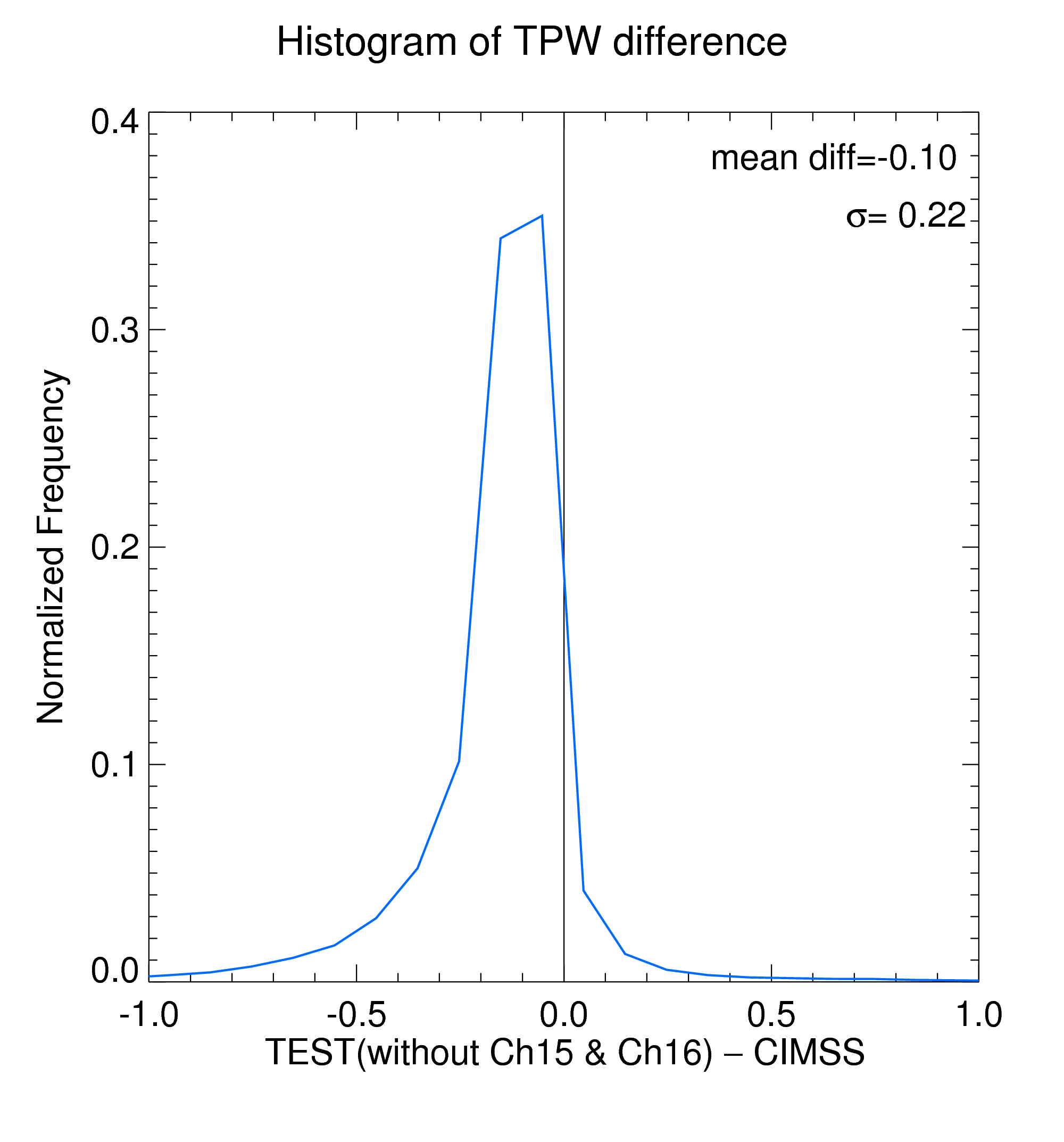 67
Summary from G16 sensitivity studies
Regression step has substantial impact on LAP results;
 Removing band 16 has little impact on LAP;
 Removing band 15 has slight impact on LAP;
 Removing band (s) might slightly reduce successful retrievals.
68
GOES-17 Mitigation Plans
Plans
 use a day of maximum Focal Plane Module heating (February and/or April 2019) with Predicative Cal processed GOES-17 ABI data and generate retrievals with the modified algorithm
 compare to operational retrievals
 use as the basis for the prototype science codes
69
Risks to Reaching Full
70
Moderate Impact
Small Impact
Large Impact
Other concerns to Delta
CAPE method in GOES-17 LAP is based on MLCAPE (mixed layer) which might be different from other CAPE products forecasters compare to.
 Need to output the surface pressure.
 Layered PW (LPW) should be considered in the enhanced products based on the feedback from forecasters during HWT demonstration.
 Same as GOES-16
71
[Speaker Notes: HWT – Hazardous Weather Testbed]
SBCAPE vs. MLCAPE 
SPC mesoscale analysis & ABI
MLCAPE: red contours
SPC
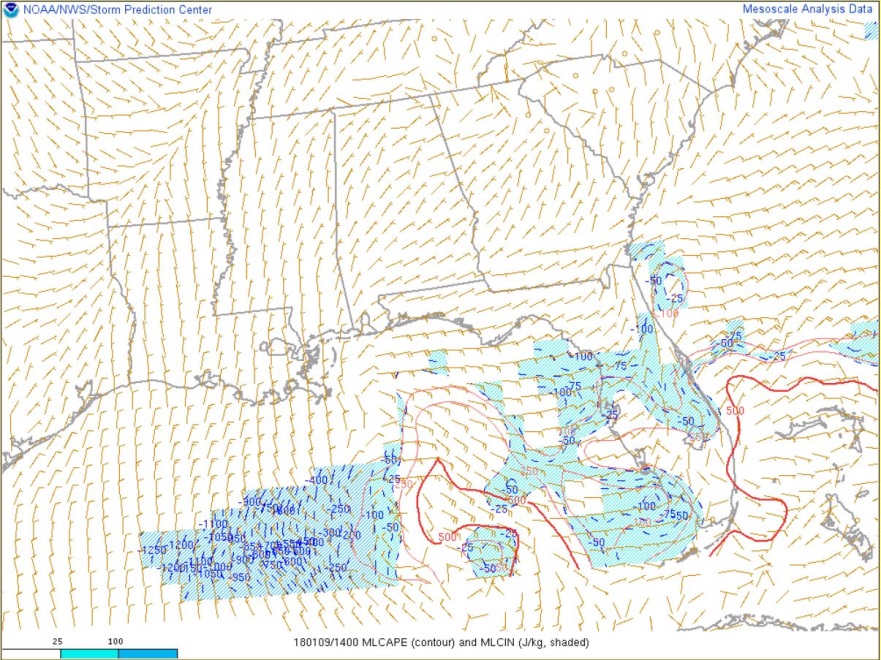 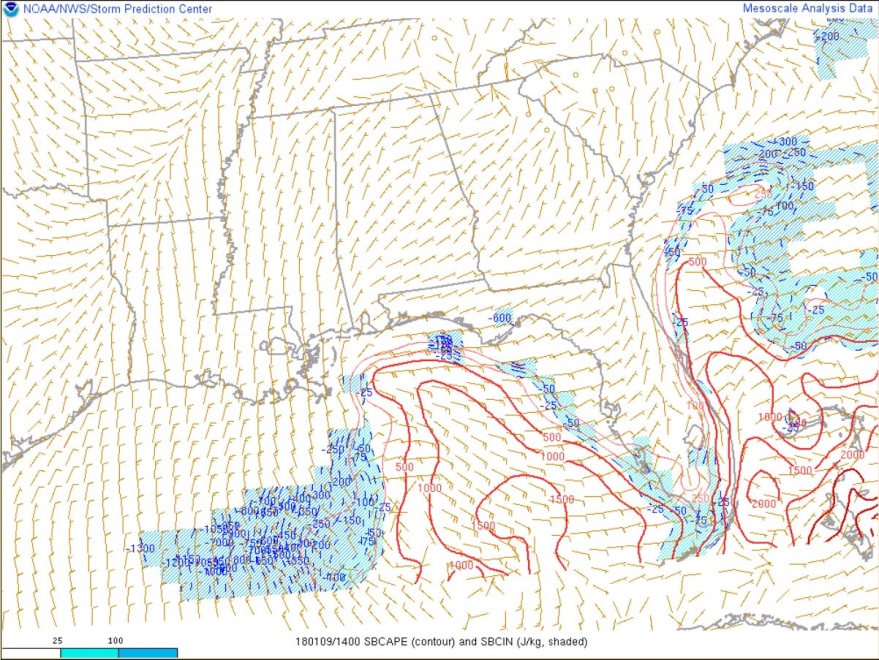 SBCAPE: red contours  
SPC
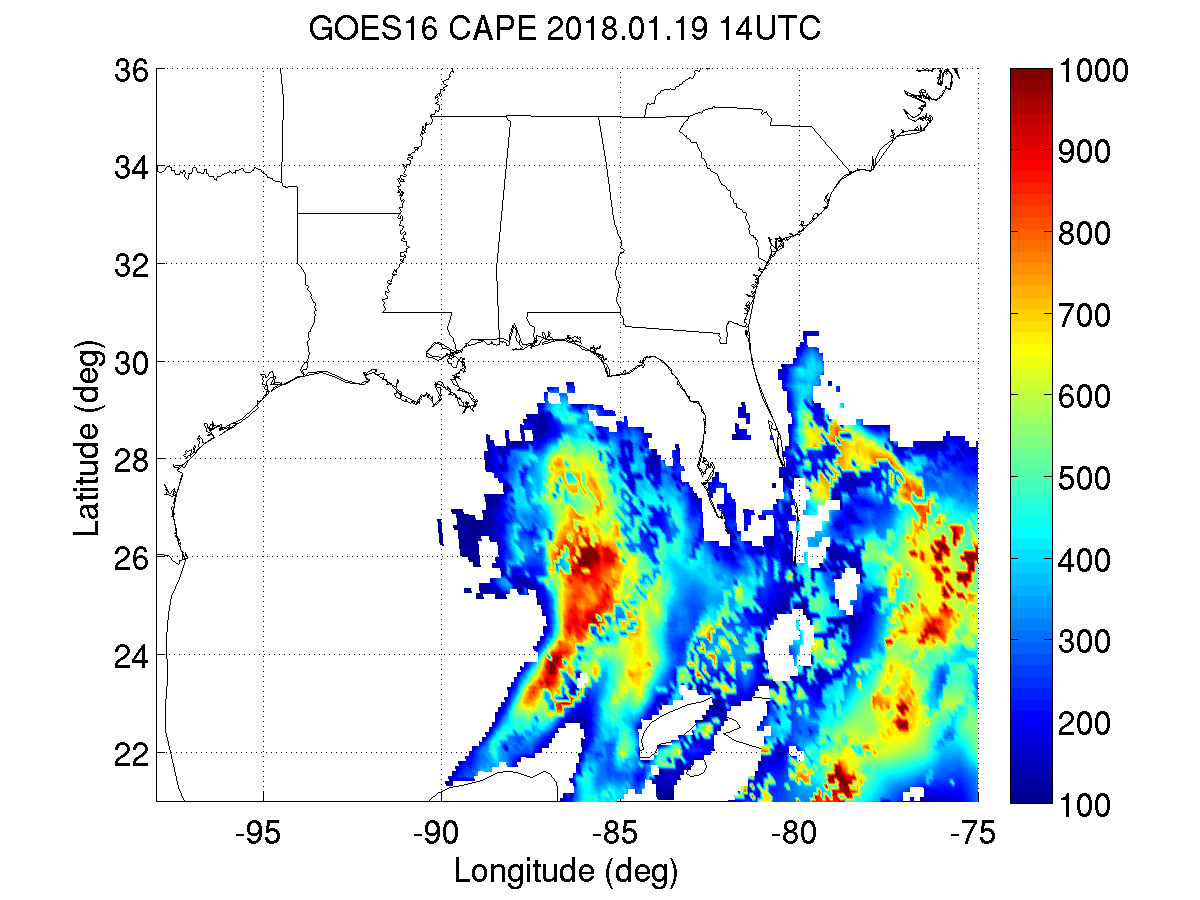 ABI CAPE
Usually, MLCAPE is much lower than SBCAPE due to the averaging
SBCAPE: surface-based CAPE
MLCAPE: mean-layer CAPE (lowest 100 hPa layer)  
Currently, the ABI baseline CAPE is based on MLCAPE.
72
GOES-17 ABI L2 LAP Product Provisional PS-PVR
SUMMARY AND RECOMMENDATIONS
73
Summary
AWG LAP team has validated GOES-17 LAP products (TPW, LVT, LVM, DSI) from November 2018 to April 2019 with various reference data (RAOB, Suomi-Net GPS, ECMWF analysis, GDAS, AMSR2) in  near real-time, the performance meet the requirements (for the “stable” times of the day/year);
AWG LAP team recommend that TPW, LVT, LVM, and DSI products be transitioned to Provisional status at this time;
AWG LAP team have found the following minor issues which should not prevent Provisional status
Missing values occur frequently and randomly over boxed areas.
The migration of the sun affects the LAP products via cloud mask.
Decrease in the retrieval rate due to the LHP effects 
Comparisons of TT and KI with RAOBs shows a little larger than spec. The TT and KI results are much closer to the requirements when compared with RAOBs if the atmosphere is in the unstable conditions.
74
GOES-17 ABI L2 LAP Product Provisional PS-PVR
Backup Material
75
PLPT ABI-CONUS-TPW, LVT, LVM:
March 01 2019, 0000 UTC
WV (g/kg) 850 hPa
TPW (mm)
Temp (K). 500 hPa hPa
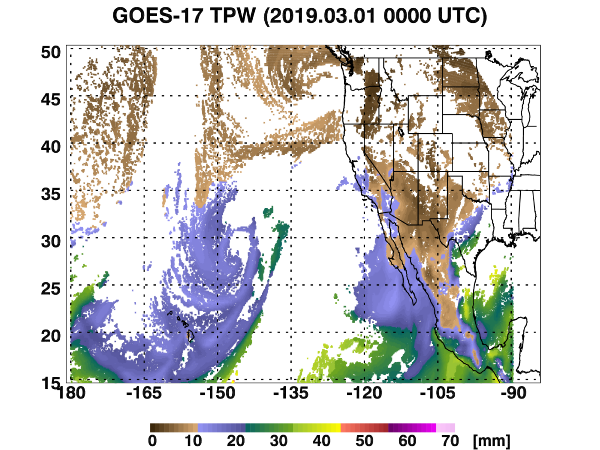 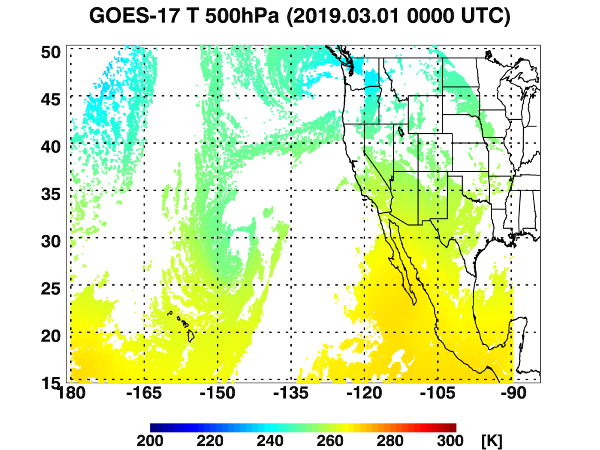 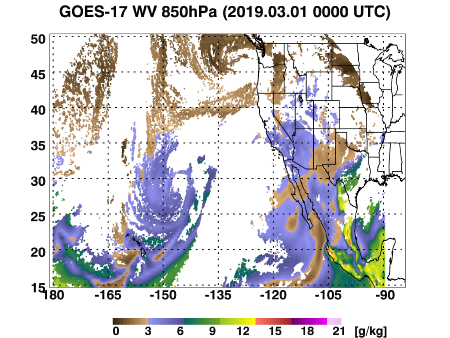 TPW: Total Precipitable Water
LVT: Legacy Vertical Temperature profile
LVM: Legacy Vertical Moisture profile
76
76
PLPT ABI-CONUS-DSI:
March 01 2019, 0000 UTC
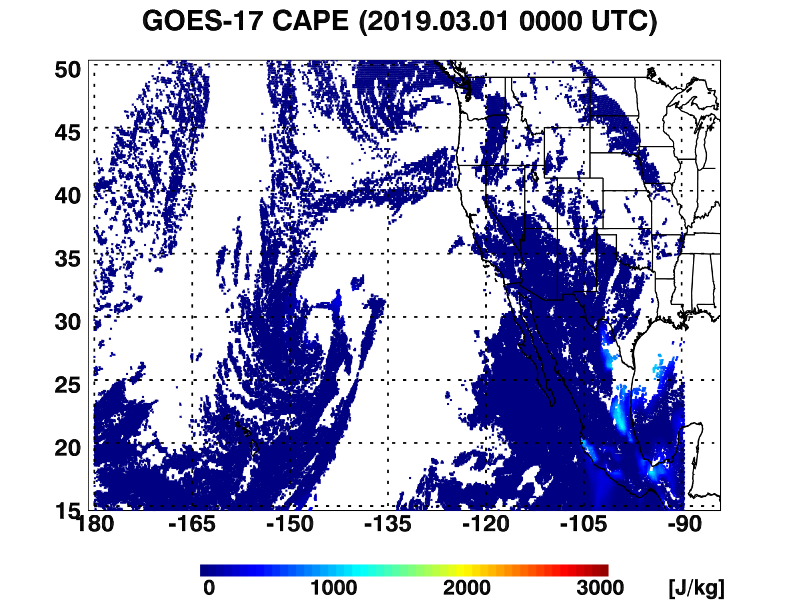 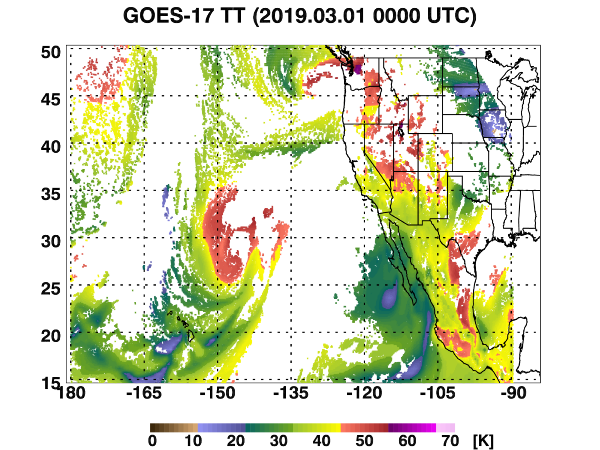 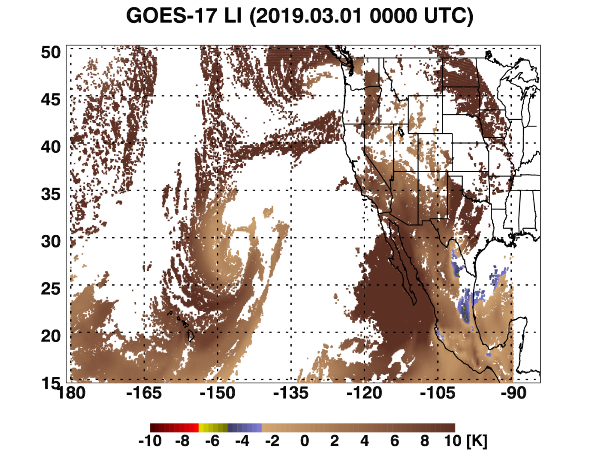 TT
CAPE
LI
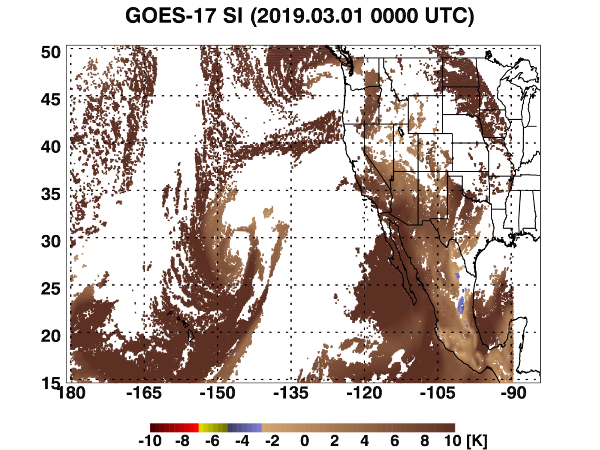 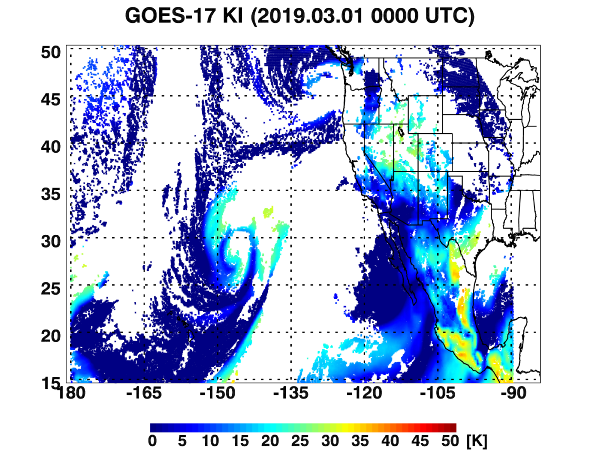 KI
SI
LI: Lifted Index
CAPE: Convective Available Potential Energy 
TT: Total Totals
KI: K-Index
SI: Showalter Index
77
77
PLPT ABI-MESO1-TPW, LVT, LVM:
March 01 2019, 0000 UTC
WV (g/kg) 850 hPa
TPW (mm)
Temp (K). 500 hPa hPa
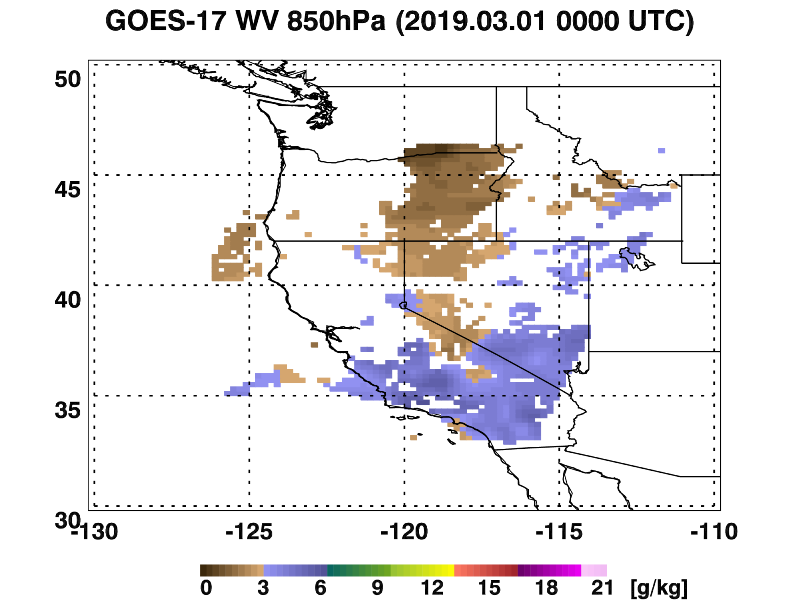 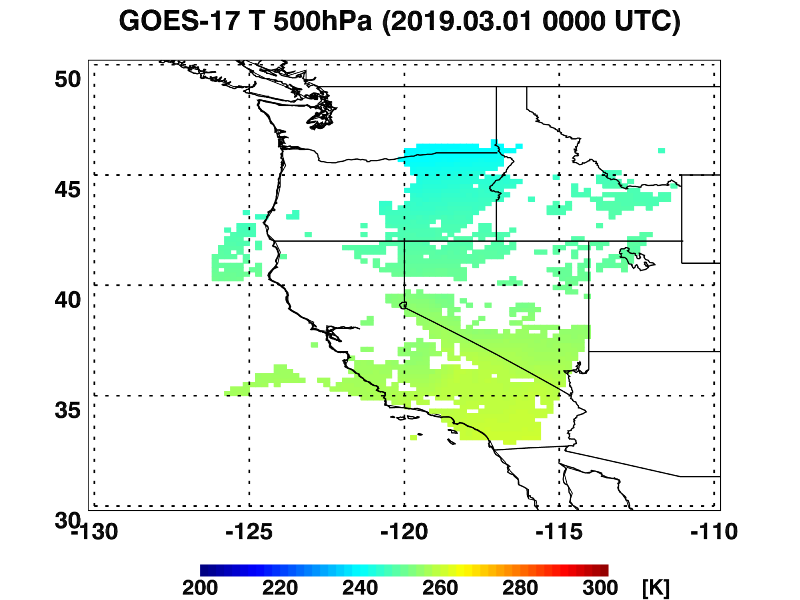 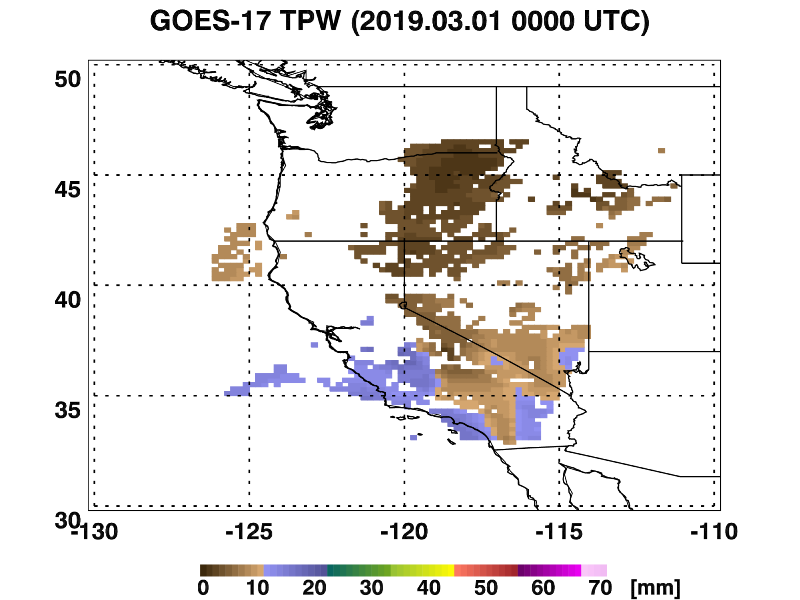 TPW: Total Precipitable Water
LVT: Legacy Vertical Temperature profile
LVM: Legacy Vertical Moisture profile
78
78
PLPT ABI-MESO1-DSI:
March 01 2019, 0000 UTC
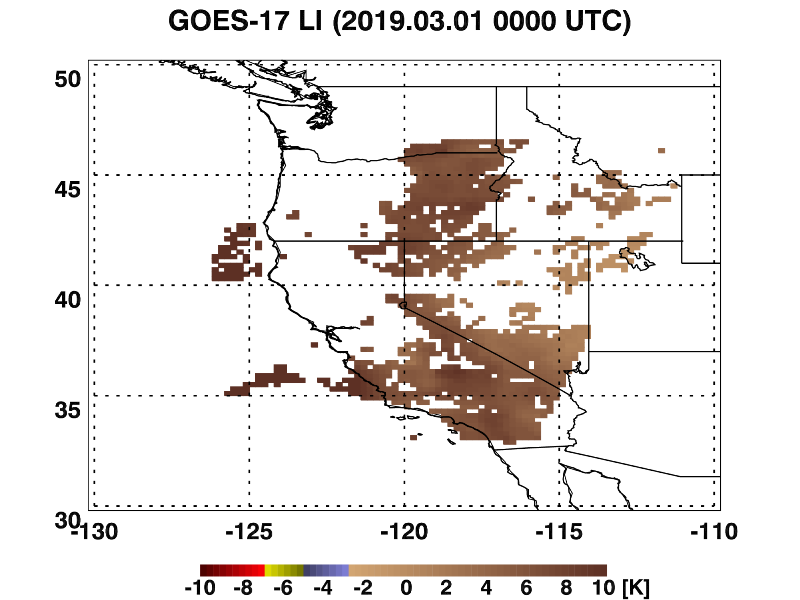 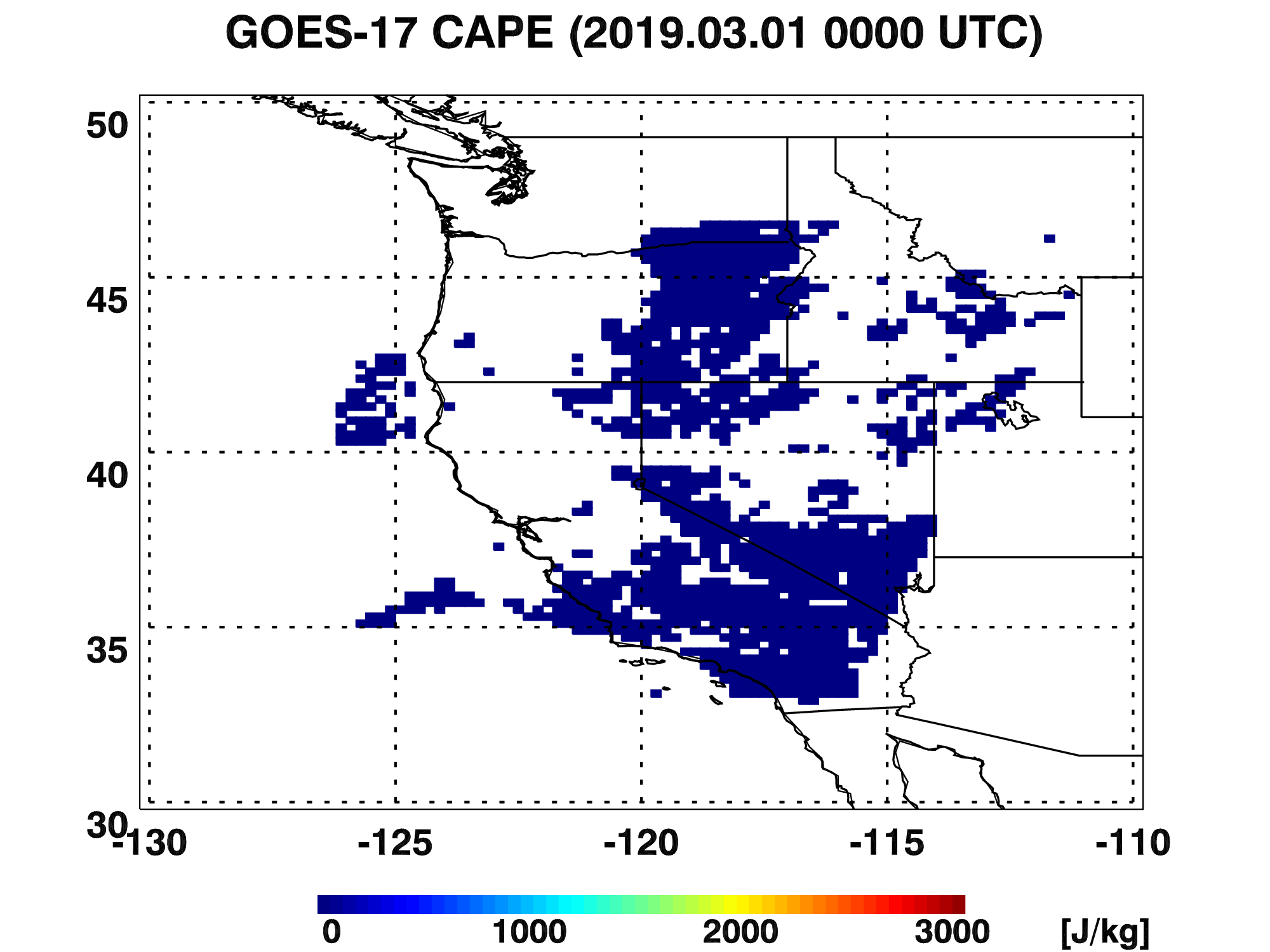 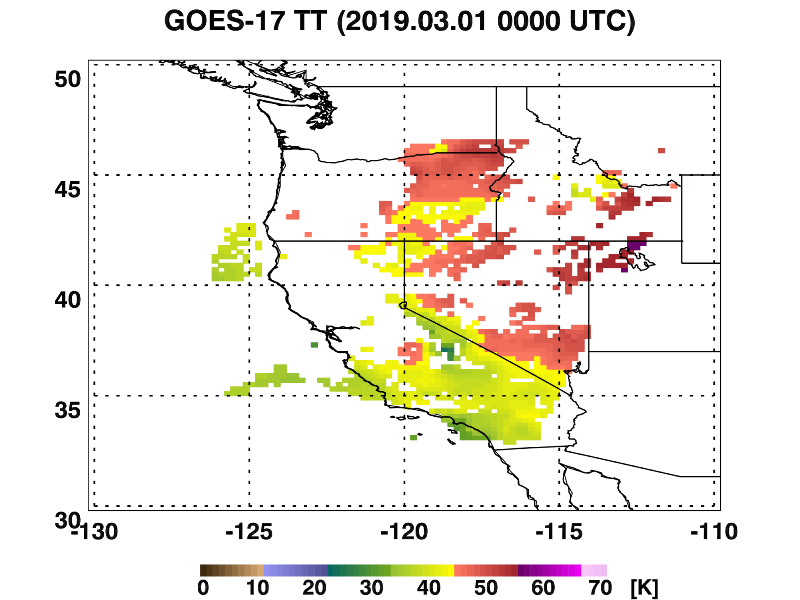 TT
CAPE
LI
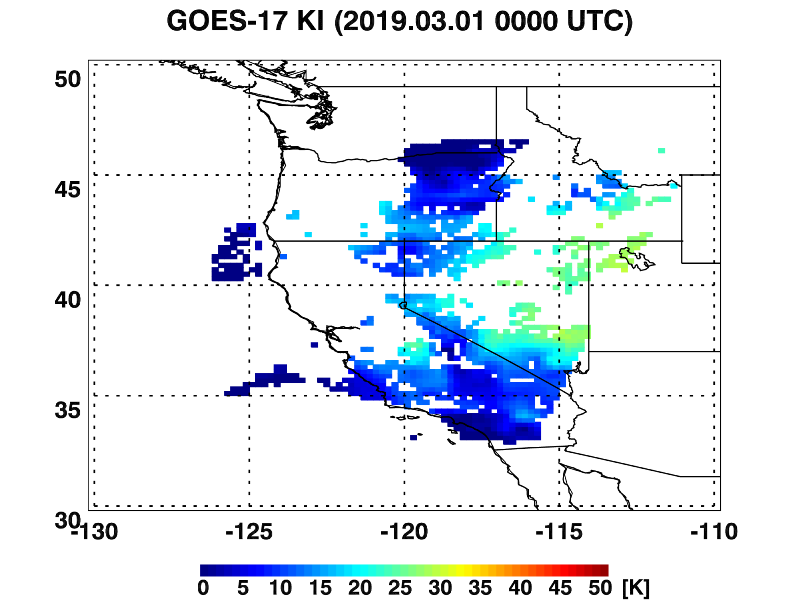 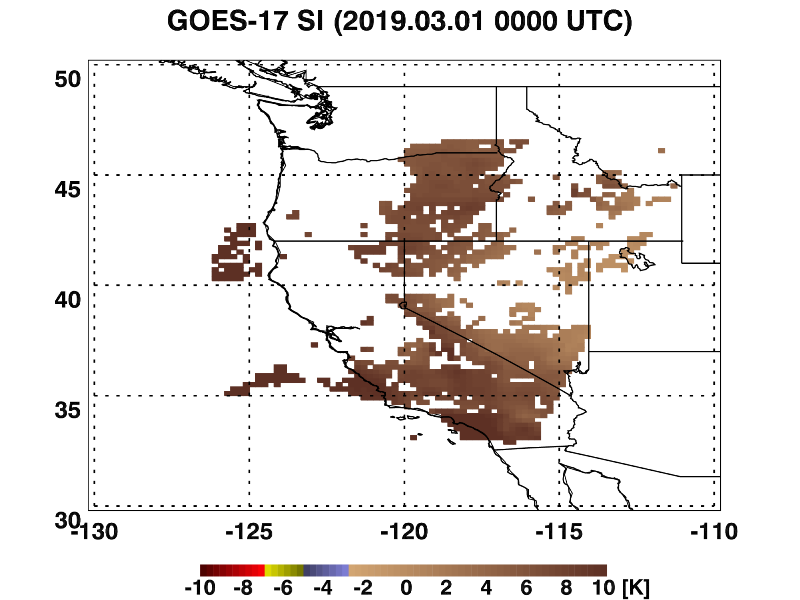 LI: Lifted Index
CAPE: Convective Available Potential Energy 
TT: Total Totals
KI: K-Index
SI: Showalter Index
KI
SI
79
79
PLPT ABI-MESO2-TPW, LVT, LVM:
March 01, 2019, 0000 UTC
WV (g/kg) 850 hPa
TPW (mm)
Temp (K). 500 hPa hPa
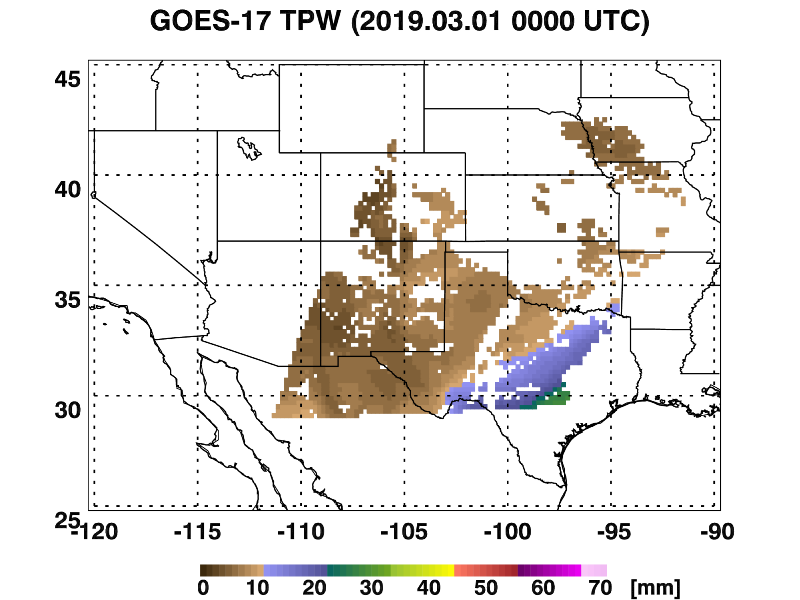 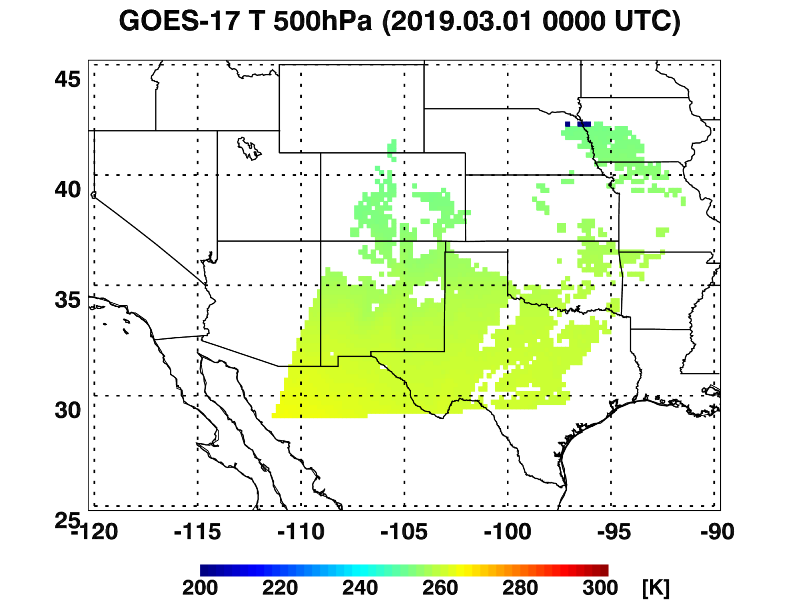 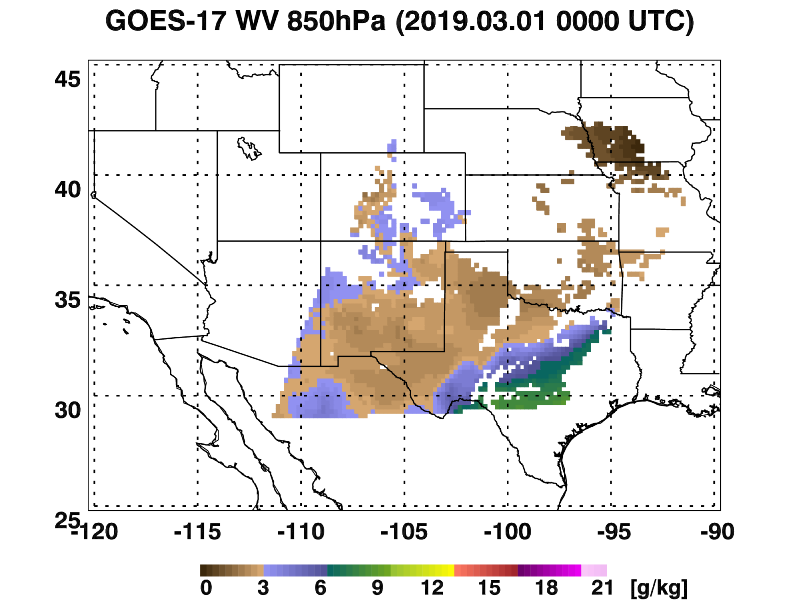 TPW: Total Precipitable Water
LVT: Legacy Vertical Temperature profile
LVM: Legacy Vertical Moisture profile
80
80
PLPT ABI-MESO2-DSI:
March 01, 2019, 0000 UTC
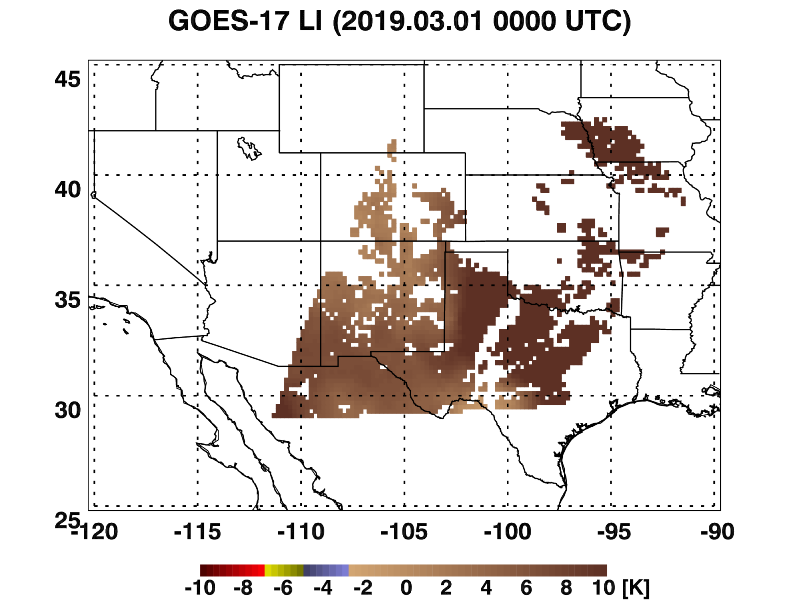 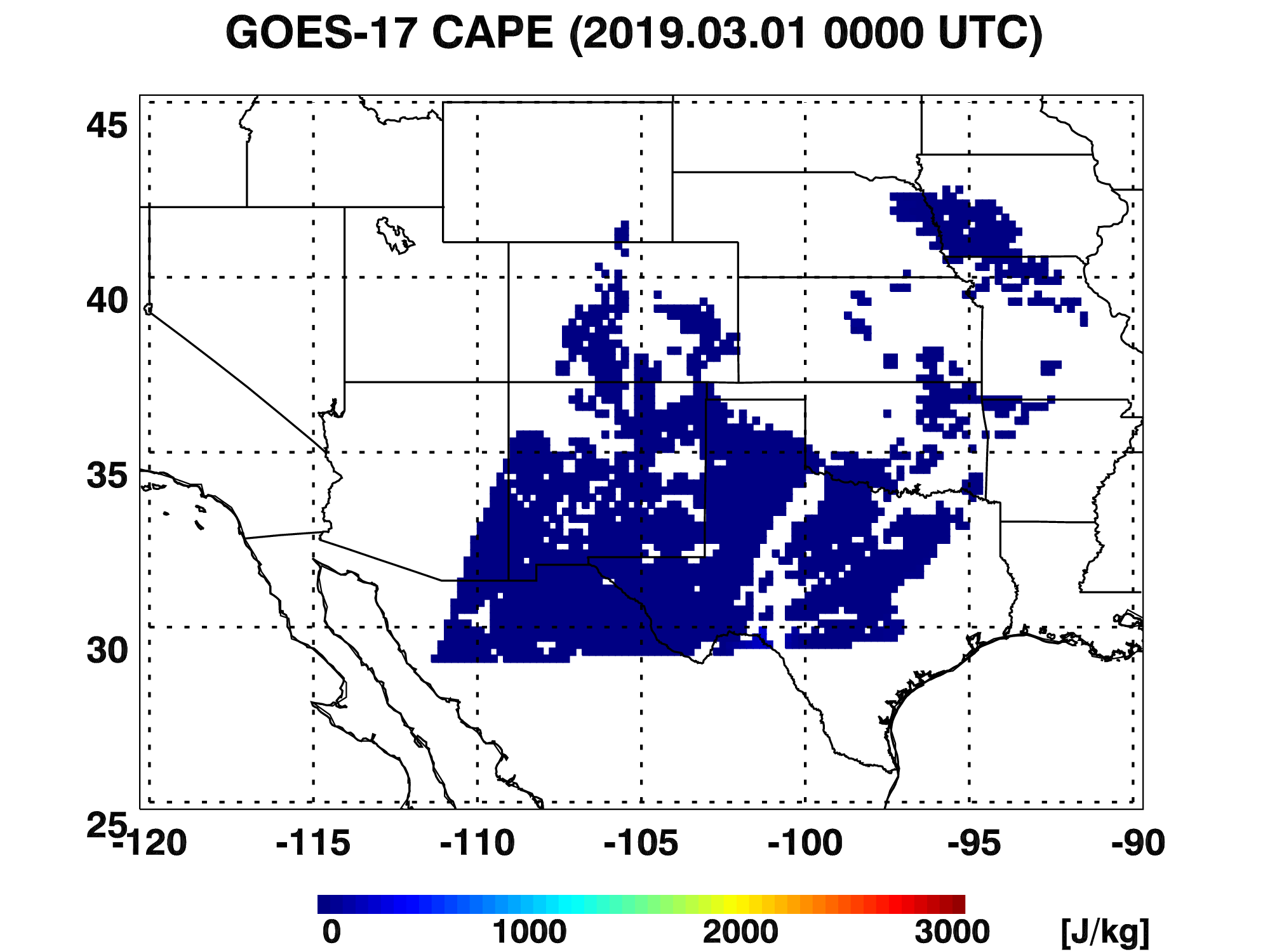 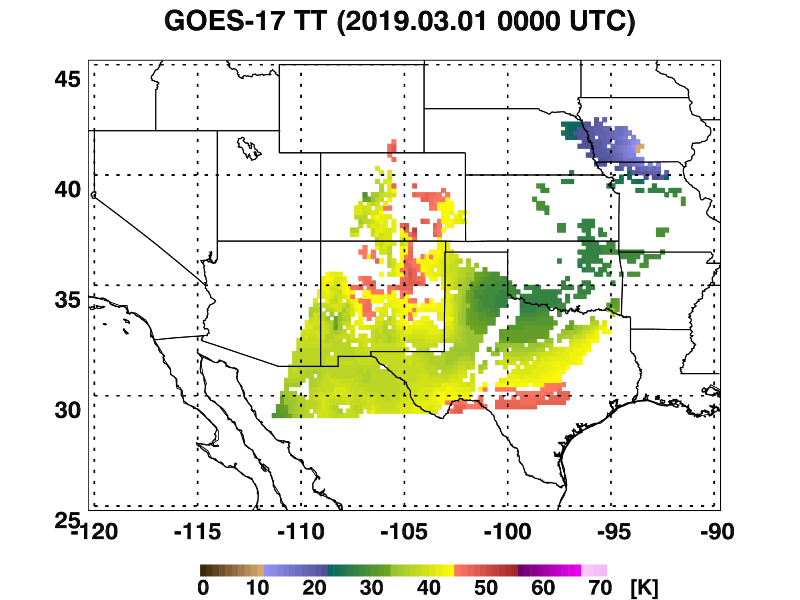 TT
CAPE
LI
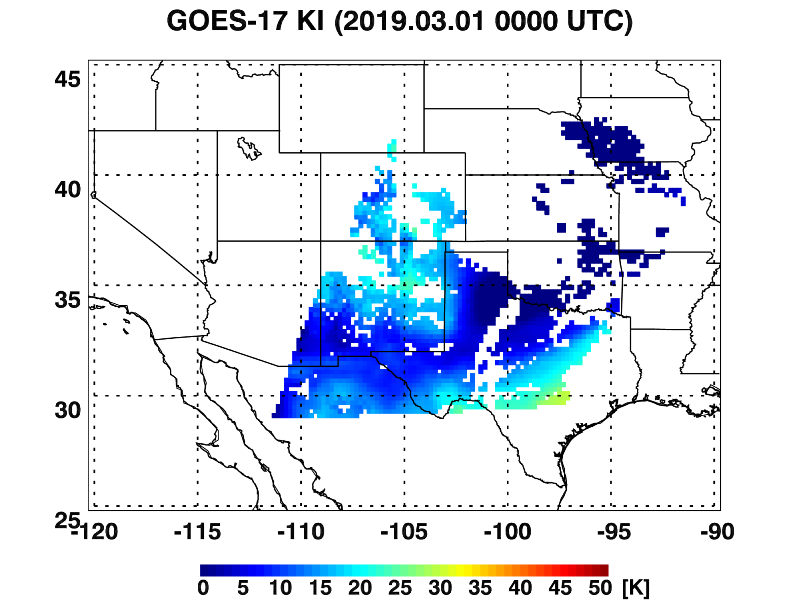 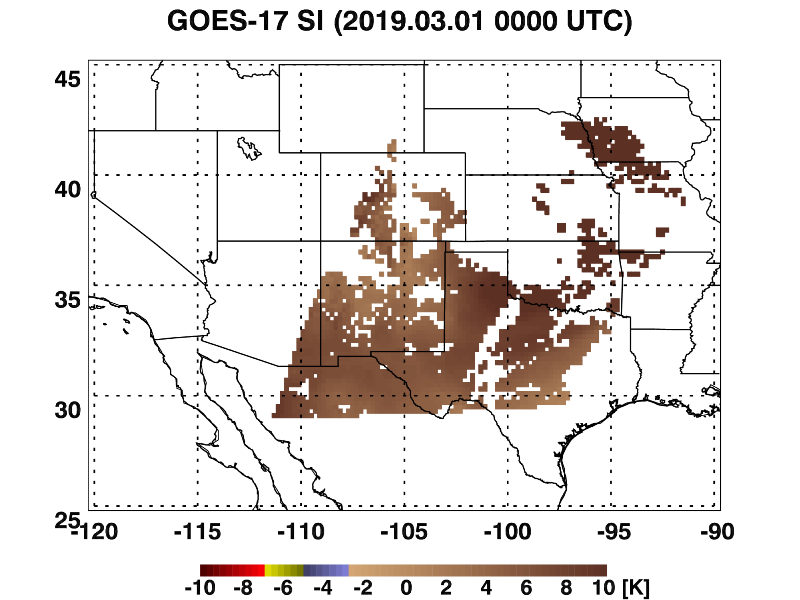 KI
SI
LI: Lifted Index
CAPE: Convective Available Potential Energy 
TT: Total Totals
KI: K-Index
SI: Showalter Index
81
81
PLPT ABI-CONUS-TPW:
2018.11-2019.04
Accuracy spec: 1 mm
Precision spec: 3 mm
GPS
RAOB
AMSR2
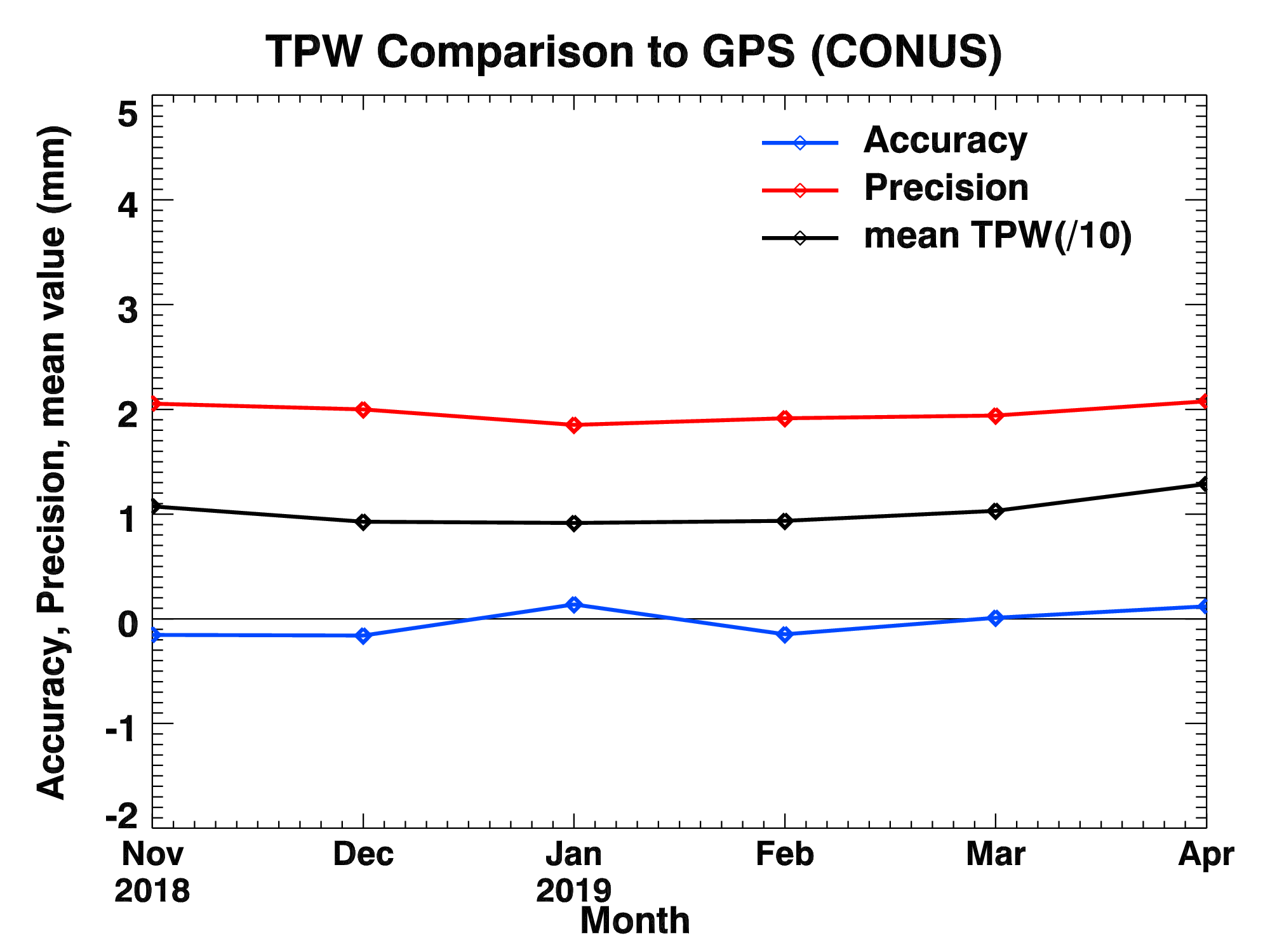 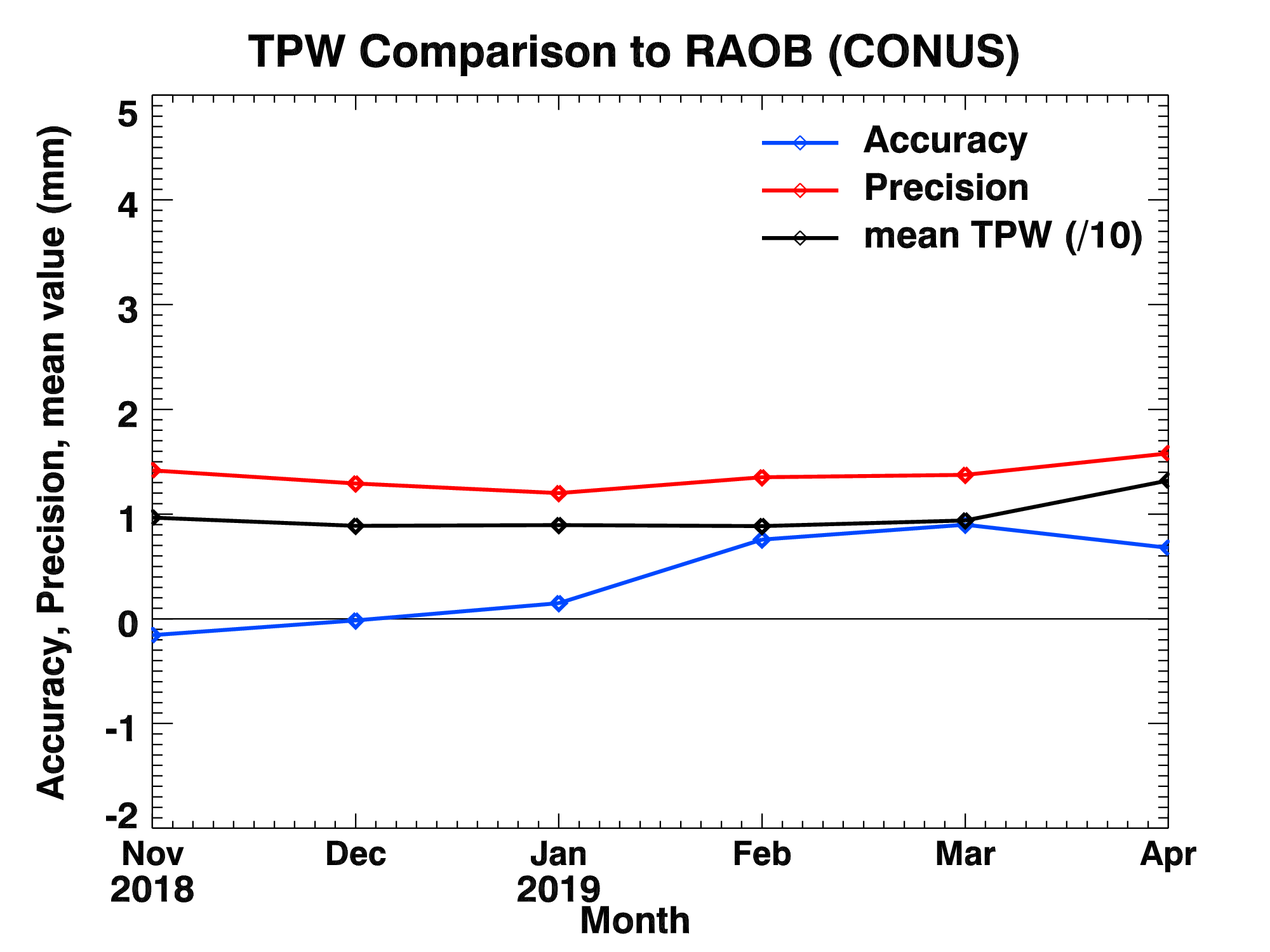 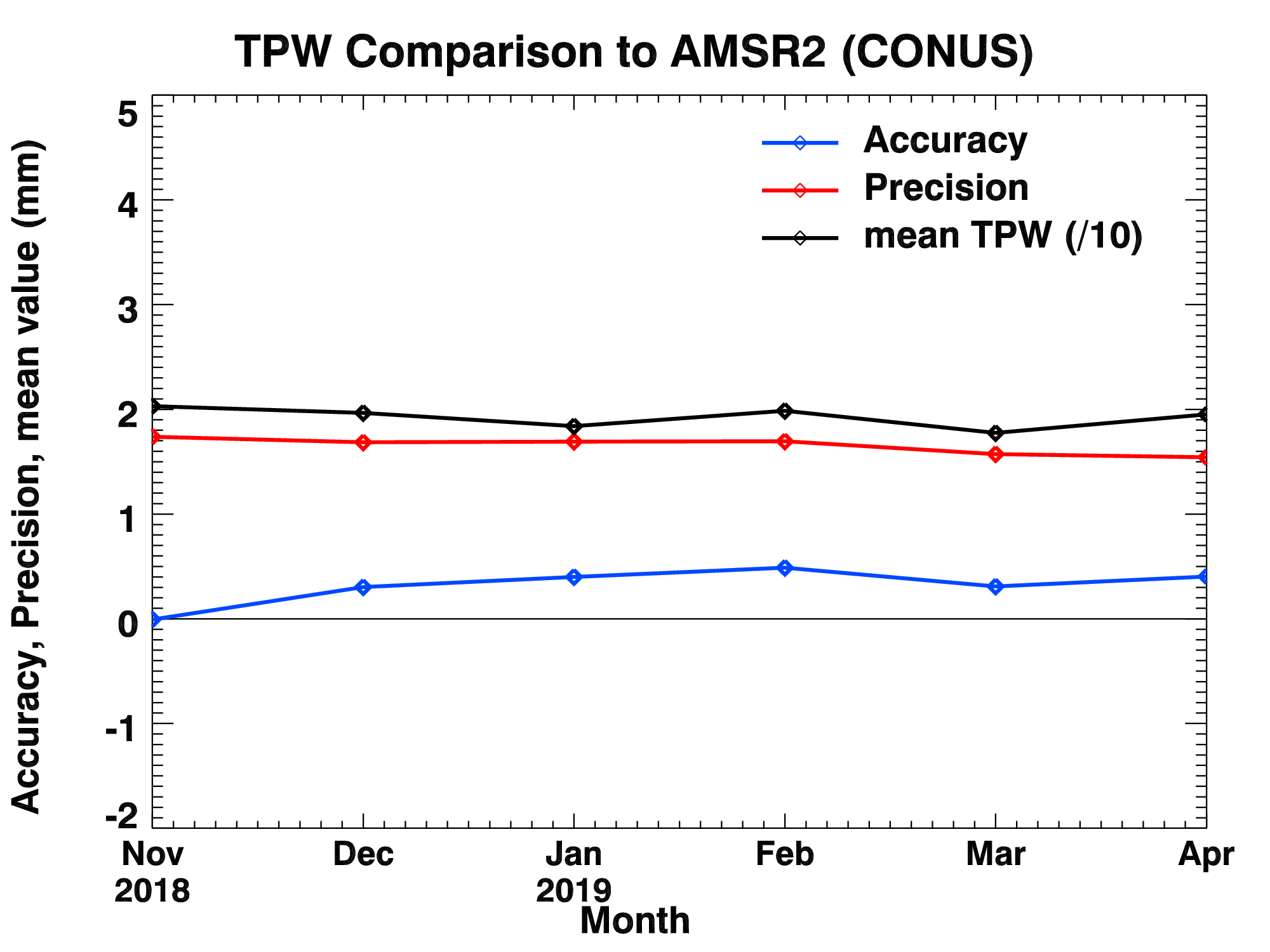 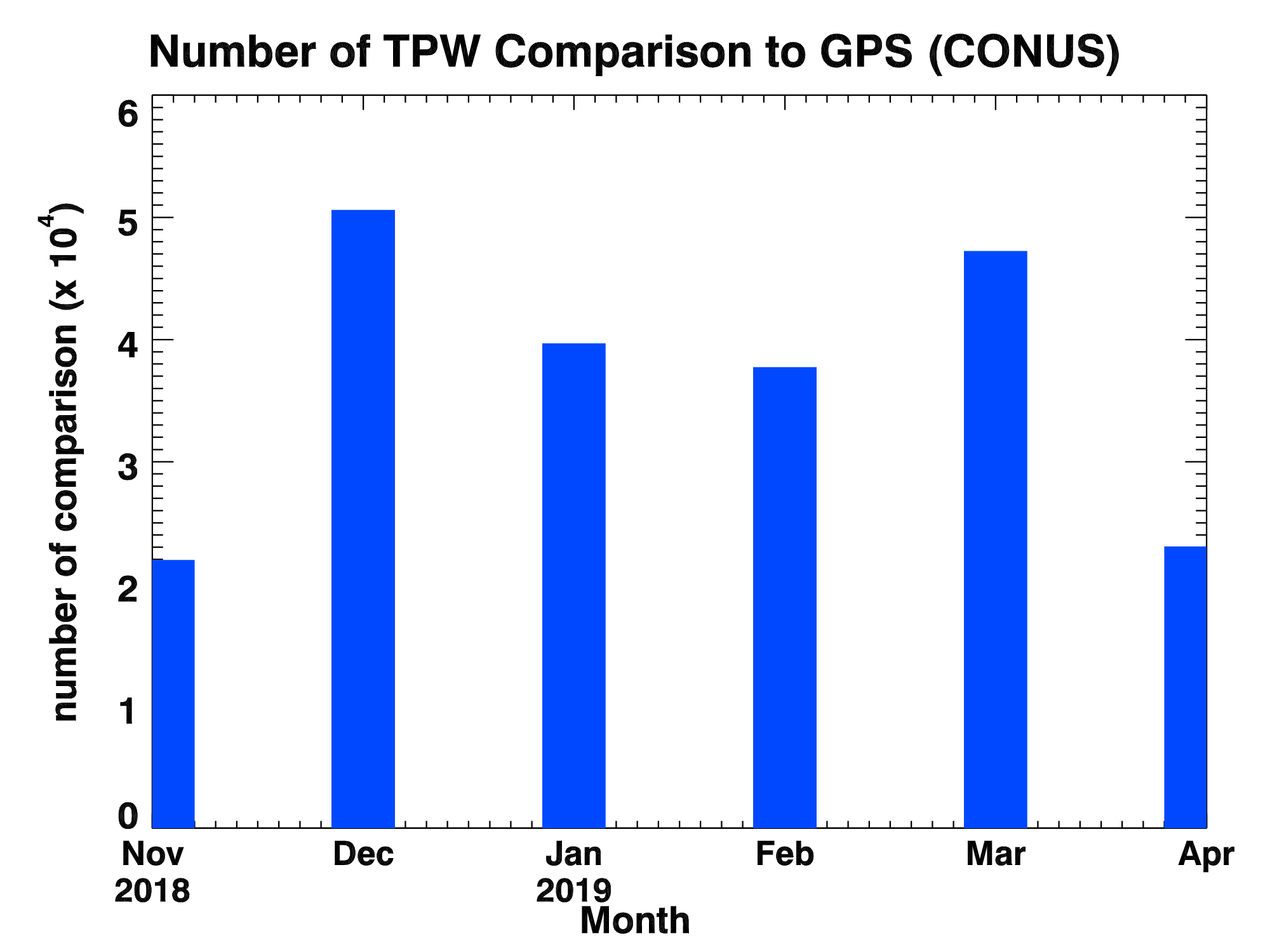 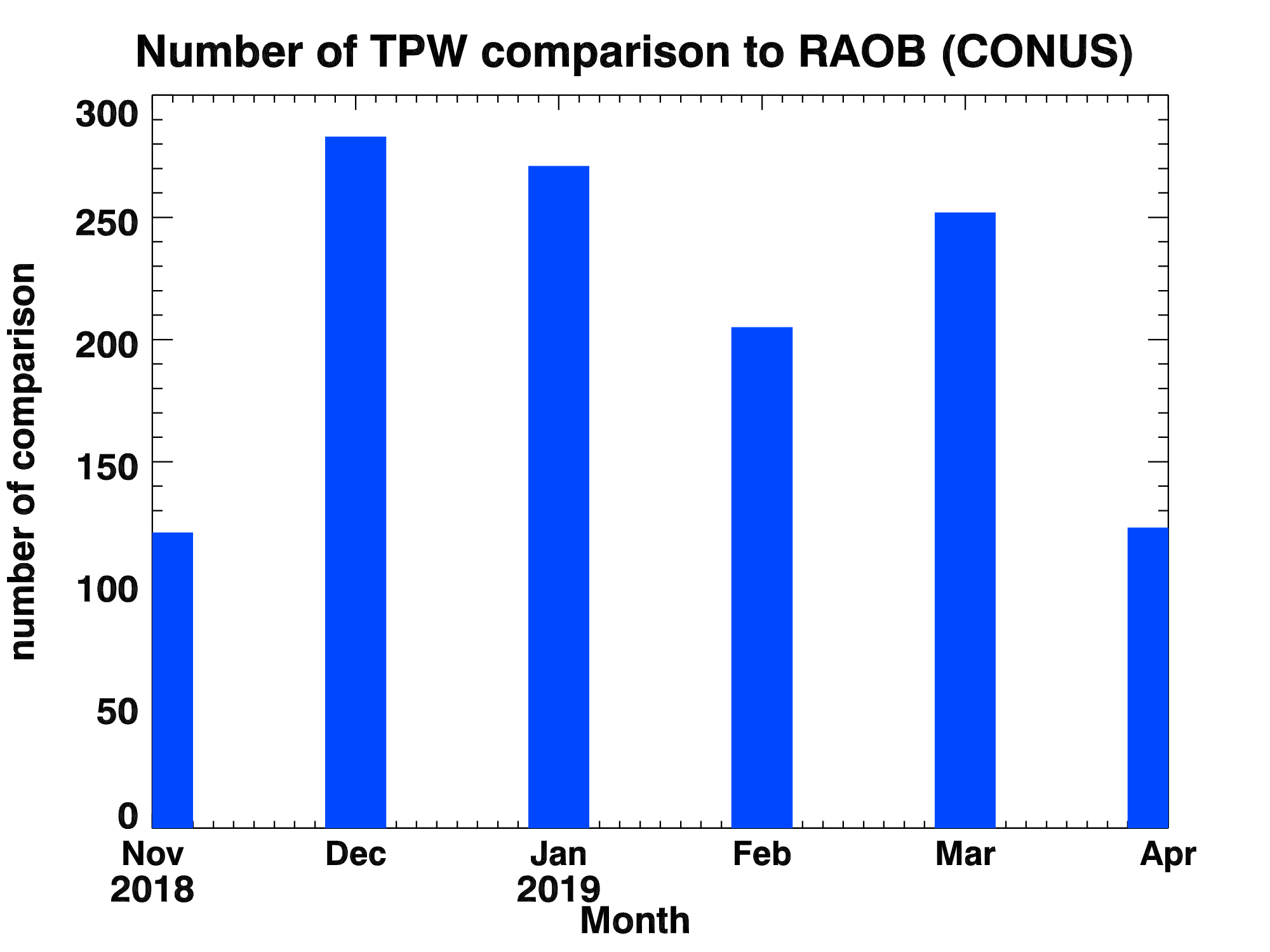 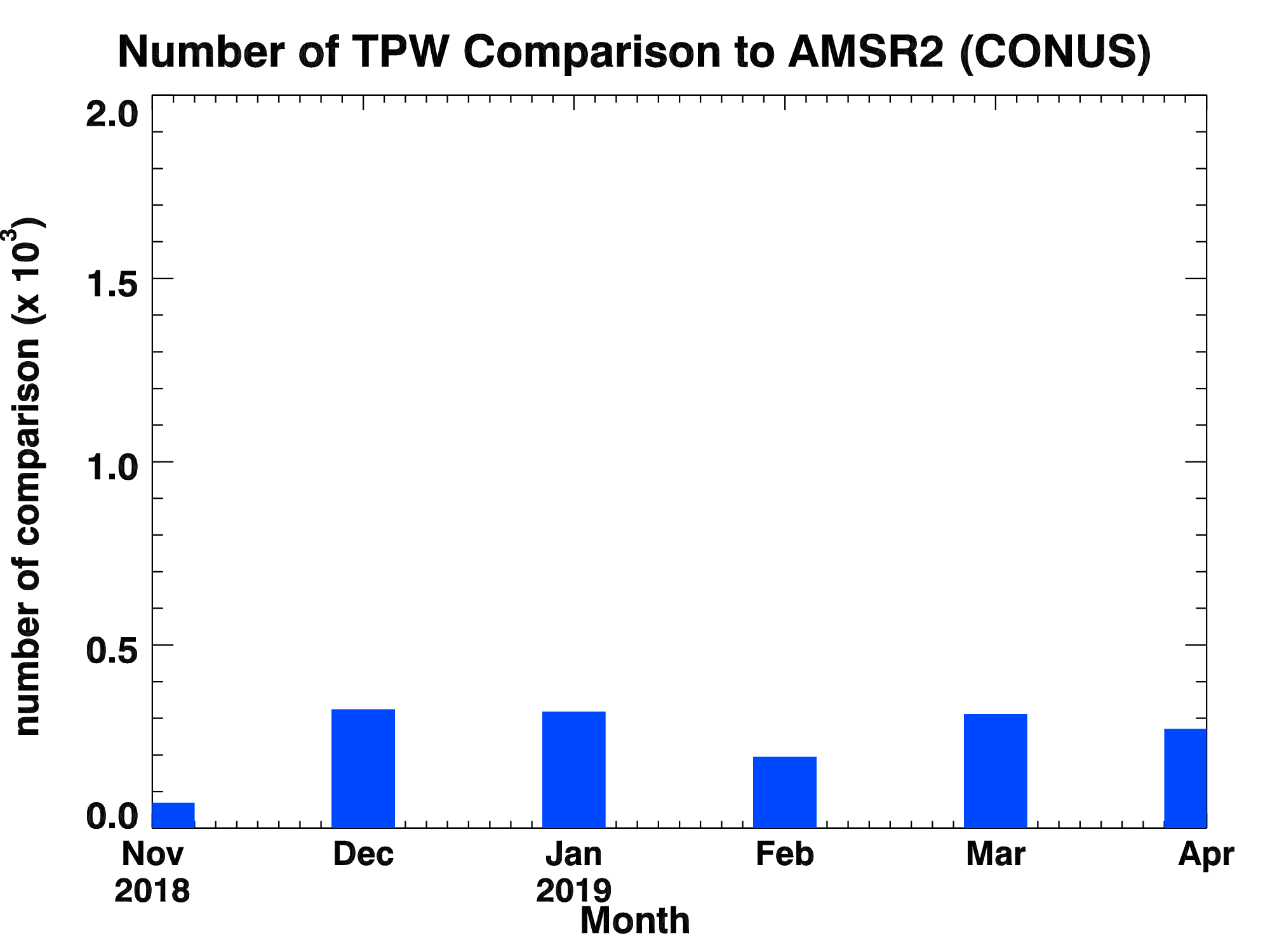 PASSED
82
PLPT ABI-CONUS-TPW:
2018.11-2019.04
Accuracy spec: 1 mm
Precision spec: 3 mm
ECMWF
GDAS
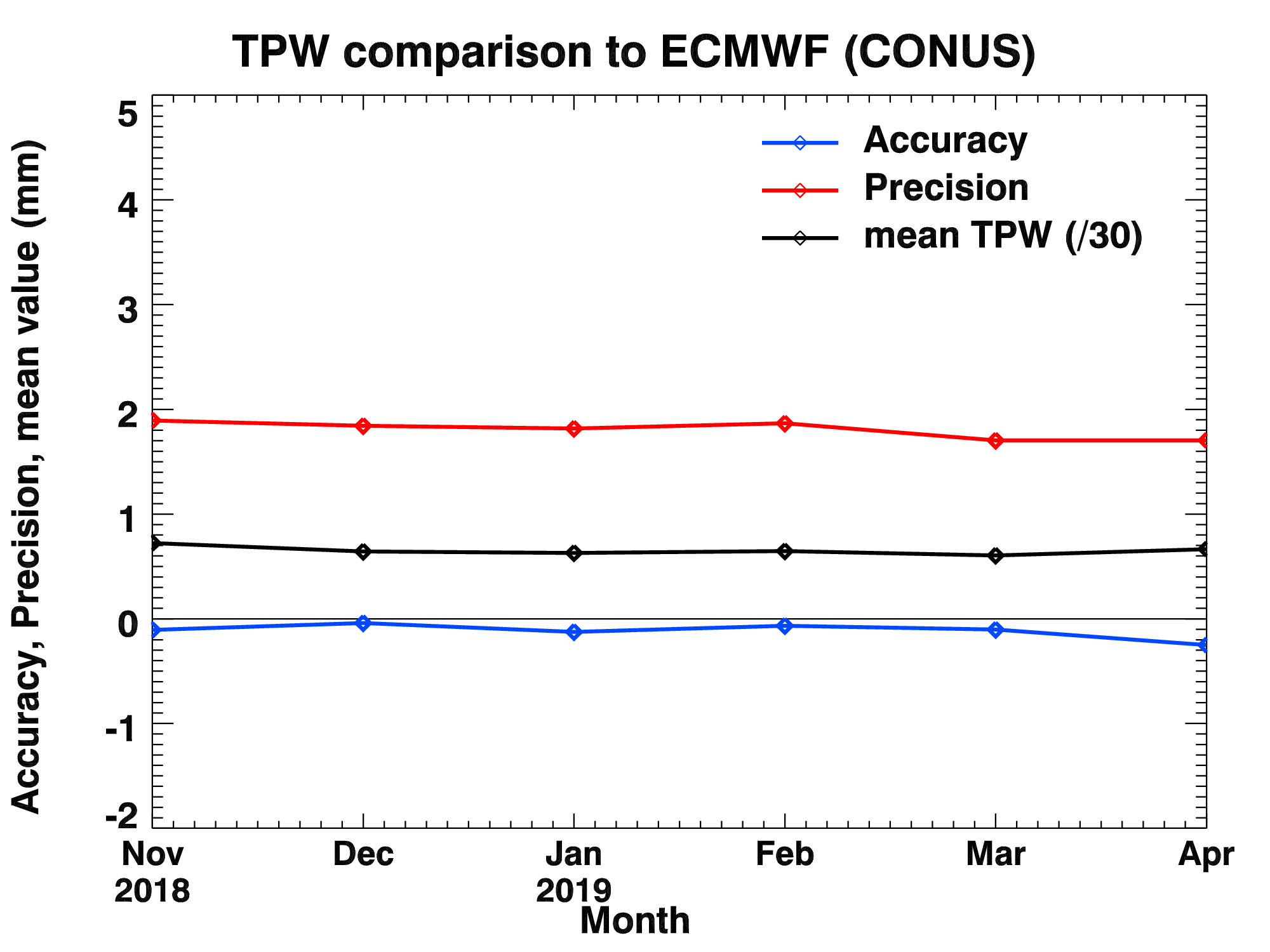 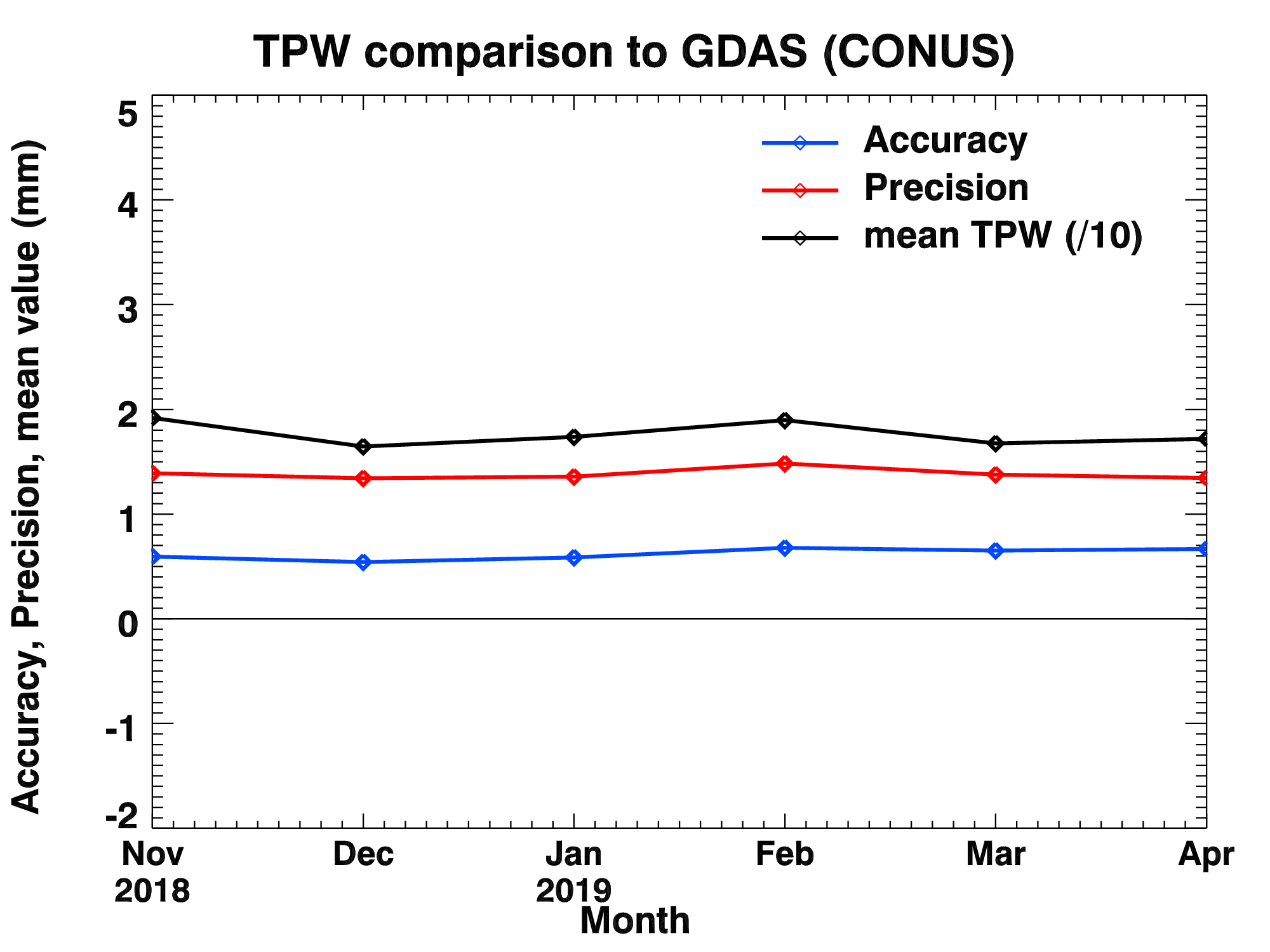 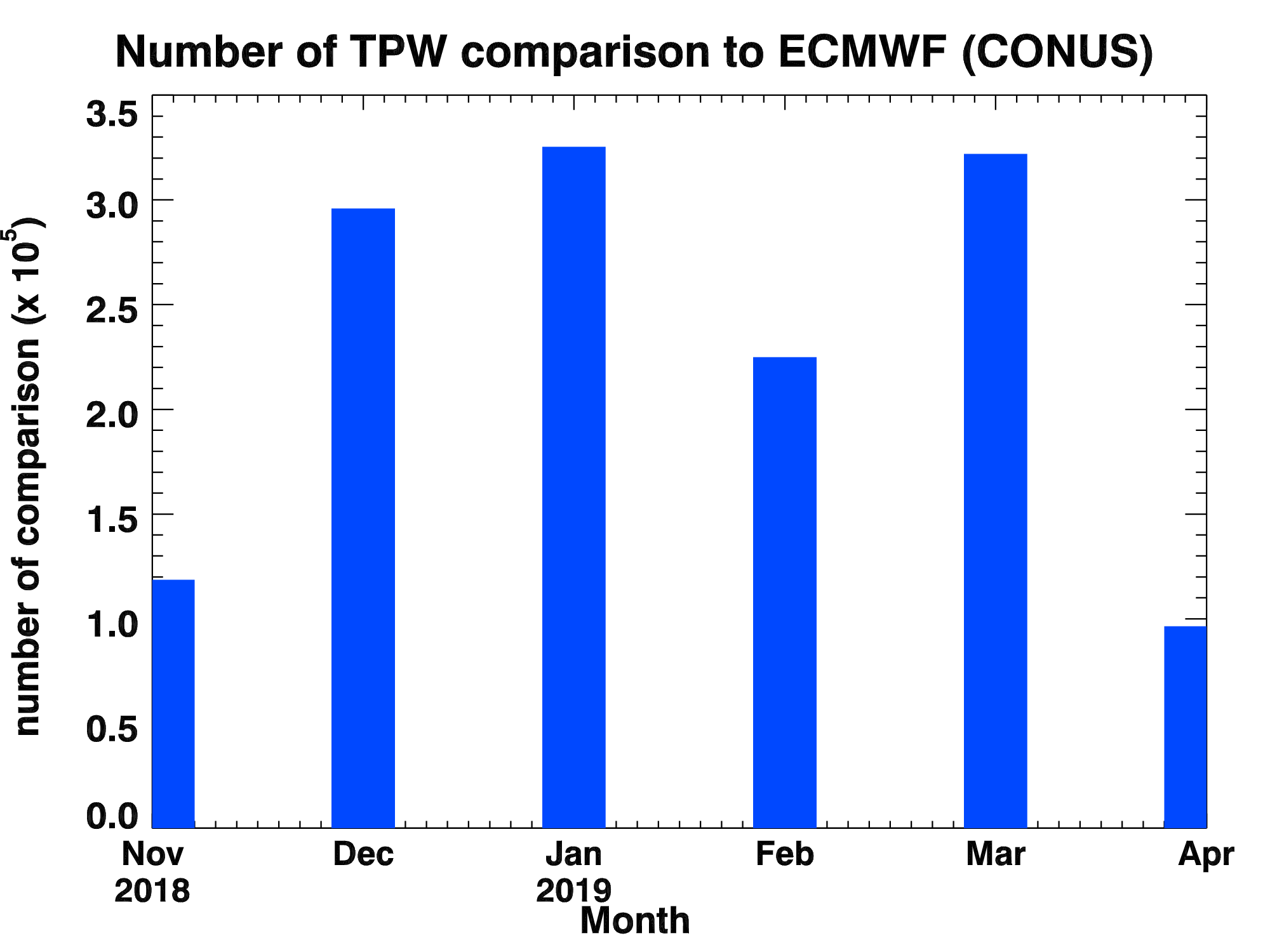 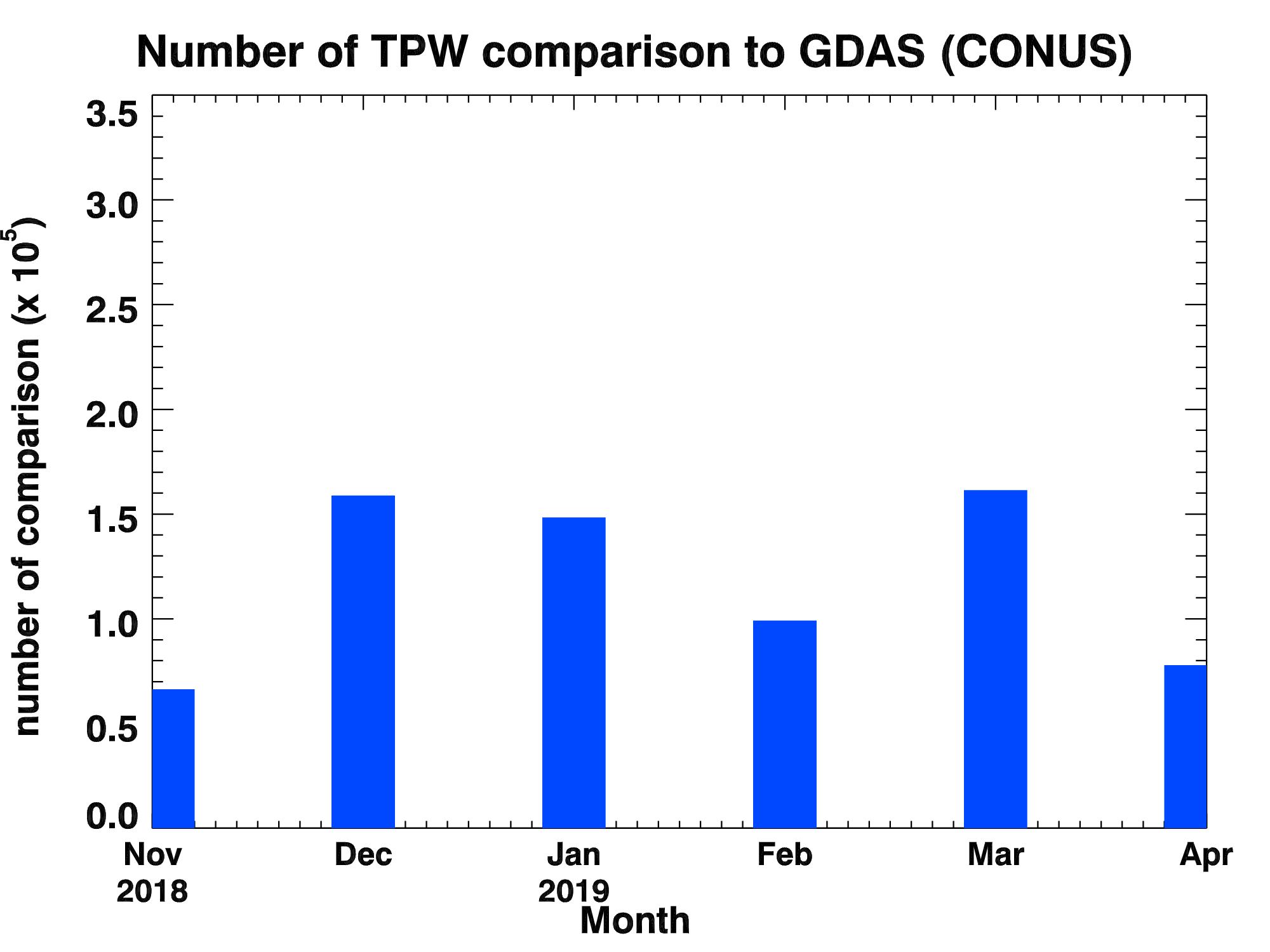 PASSED
83
83
PLPT ABI-MESO1-TPW:
2018.11-2019.04
Accuracy spec: 1 mm
Precision spec: 3 mm
GPS
RAOB
AMSR2
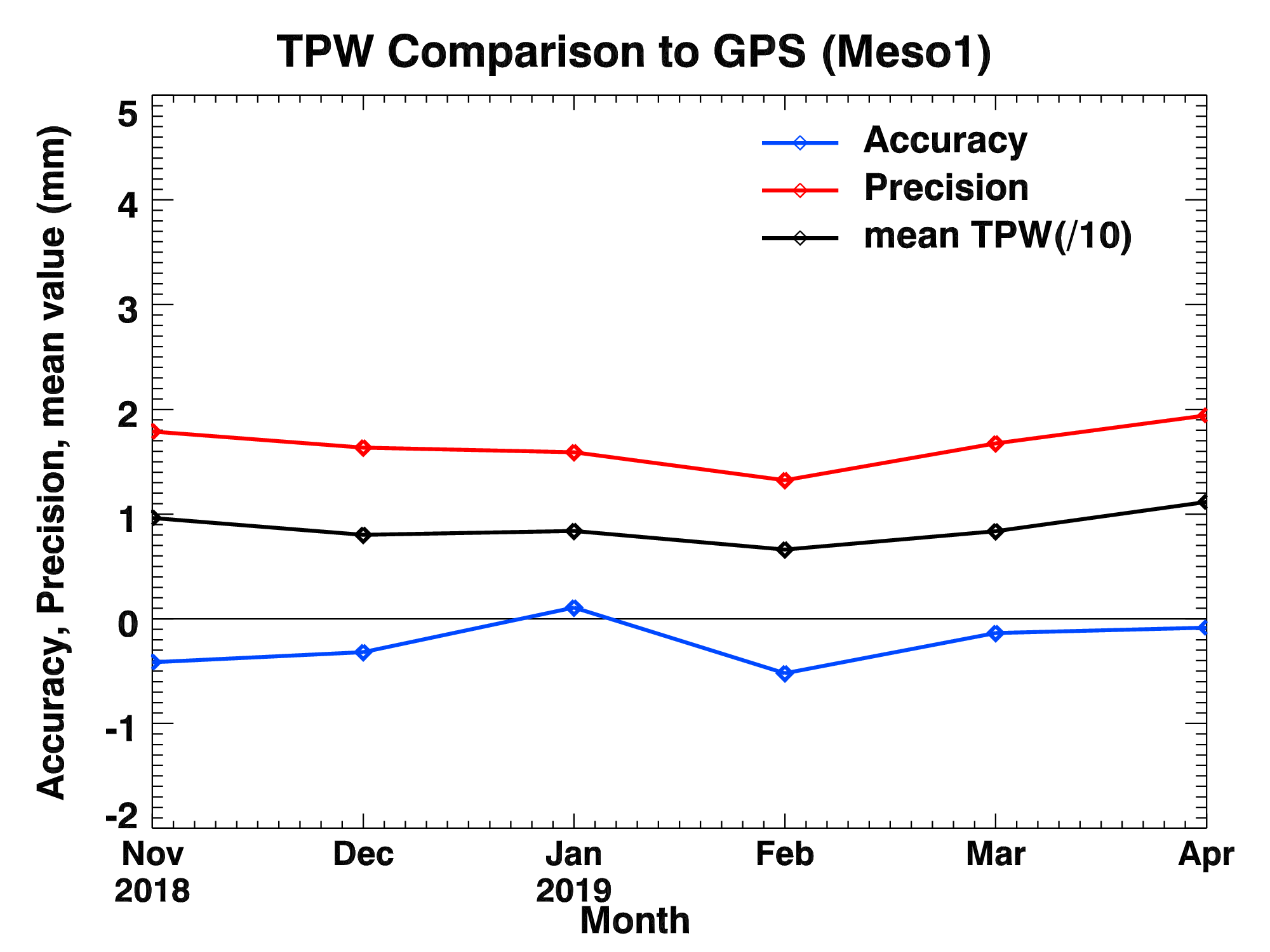 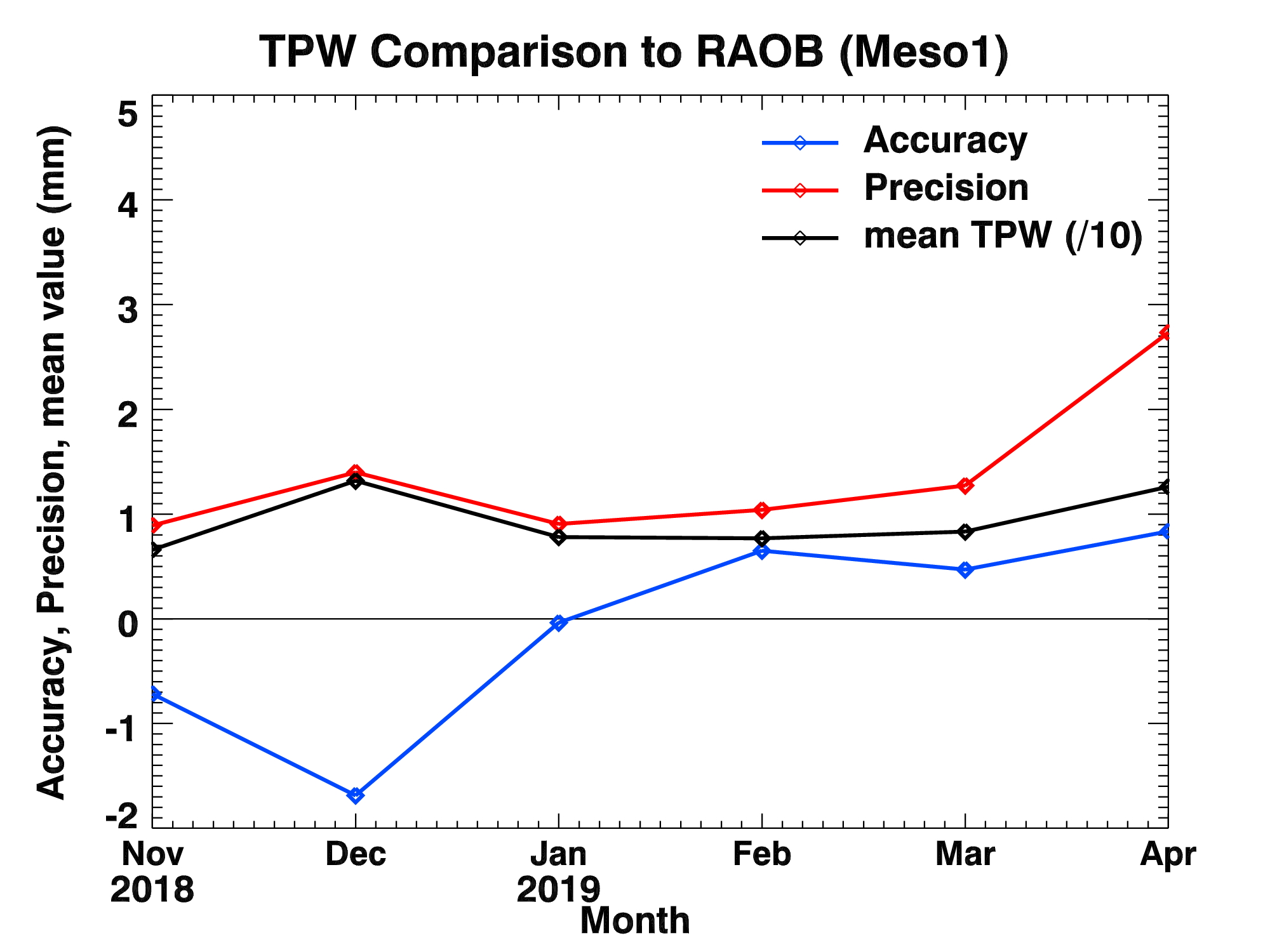 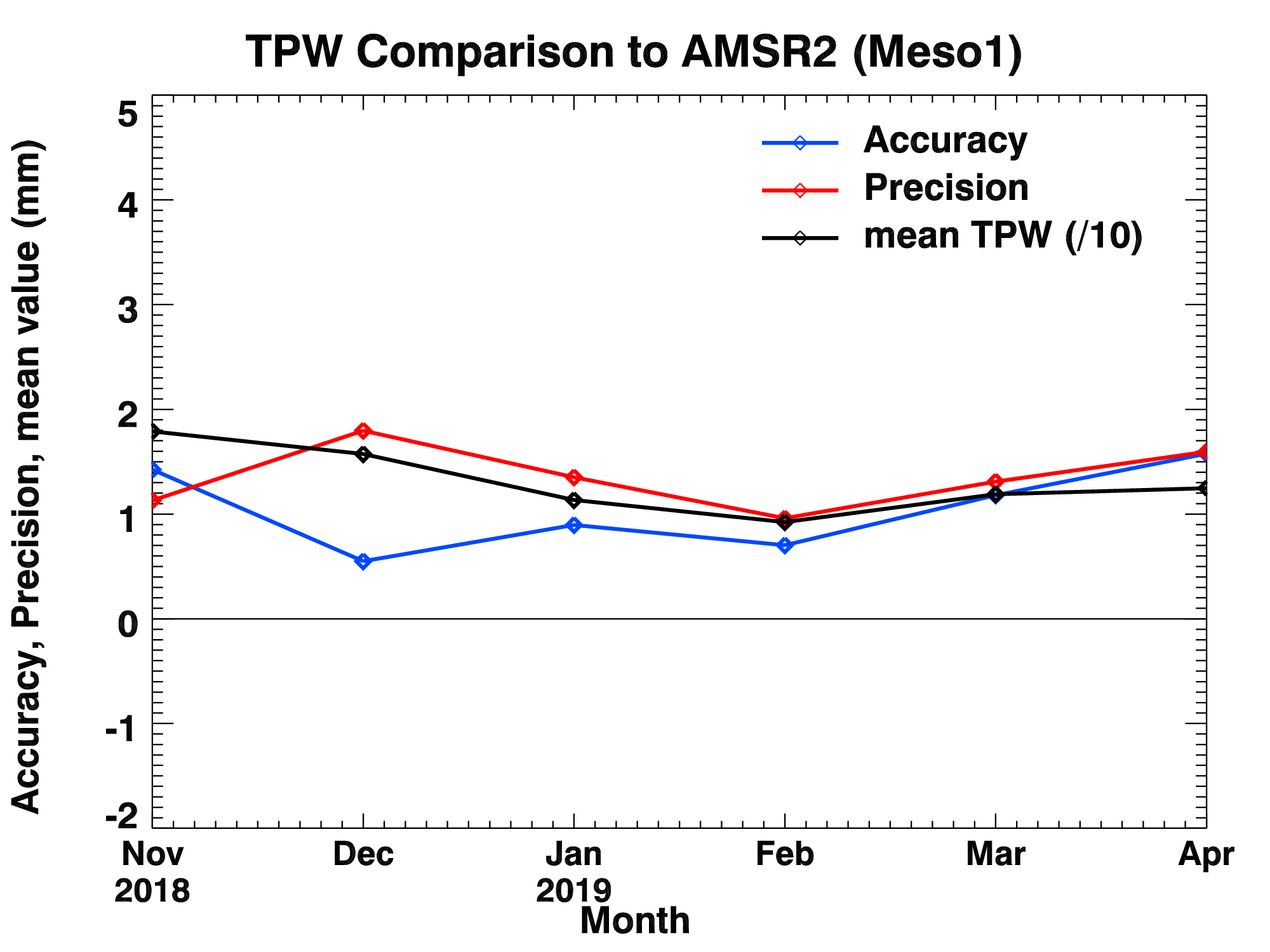 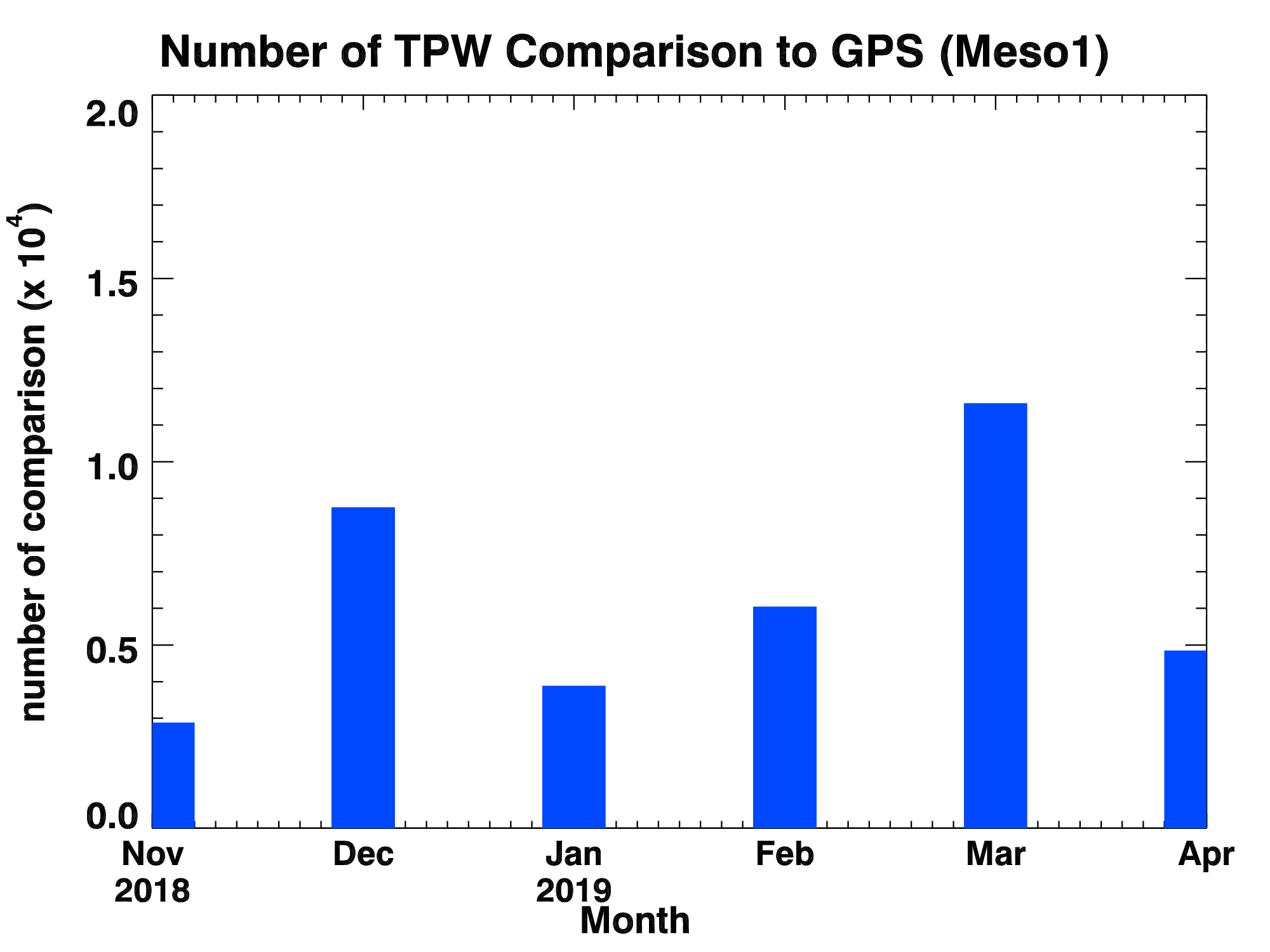 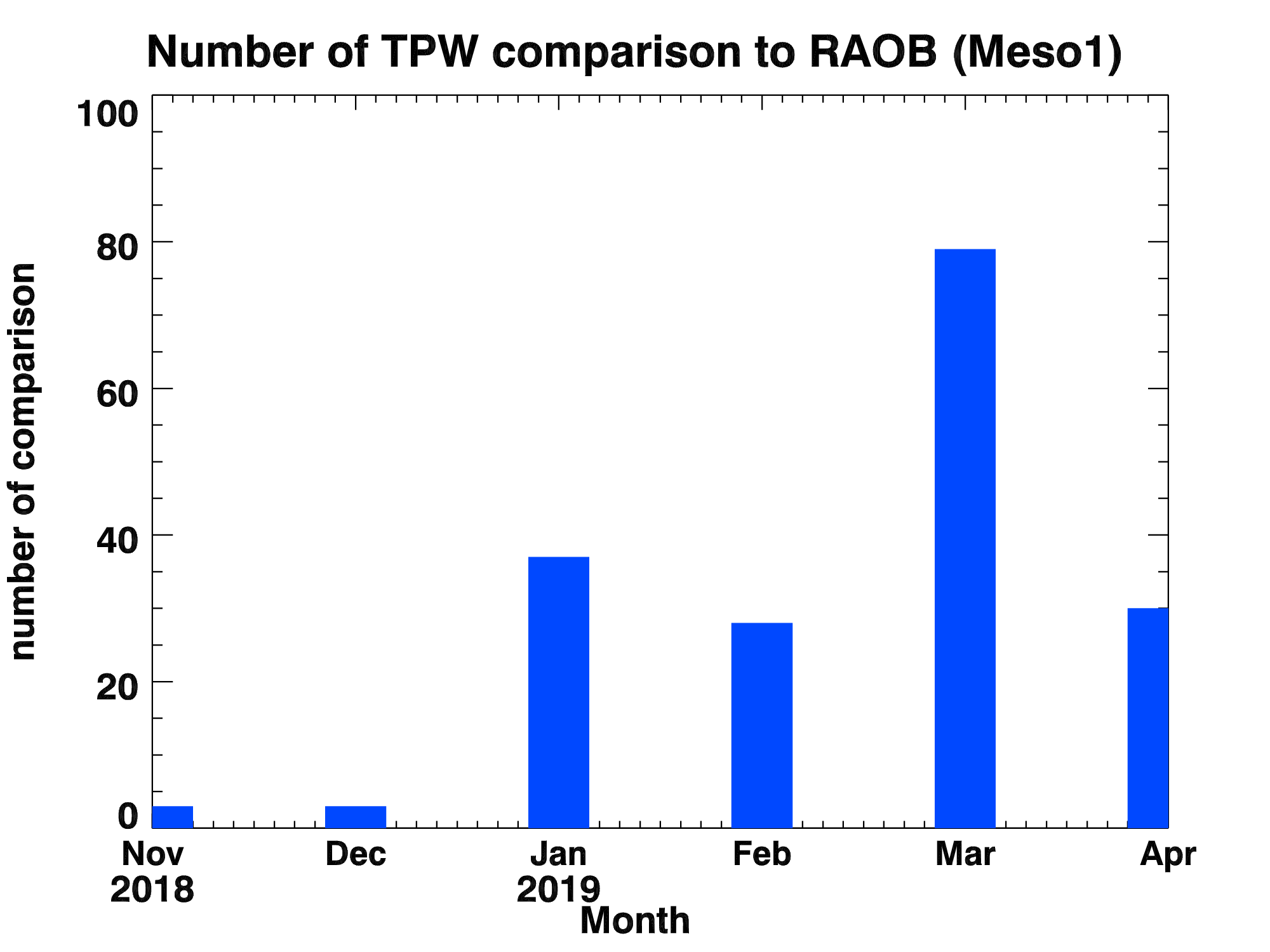 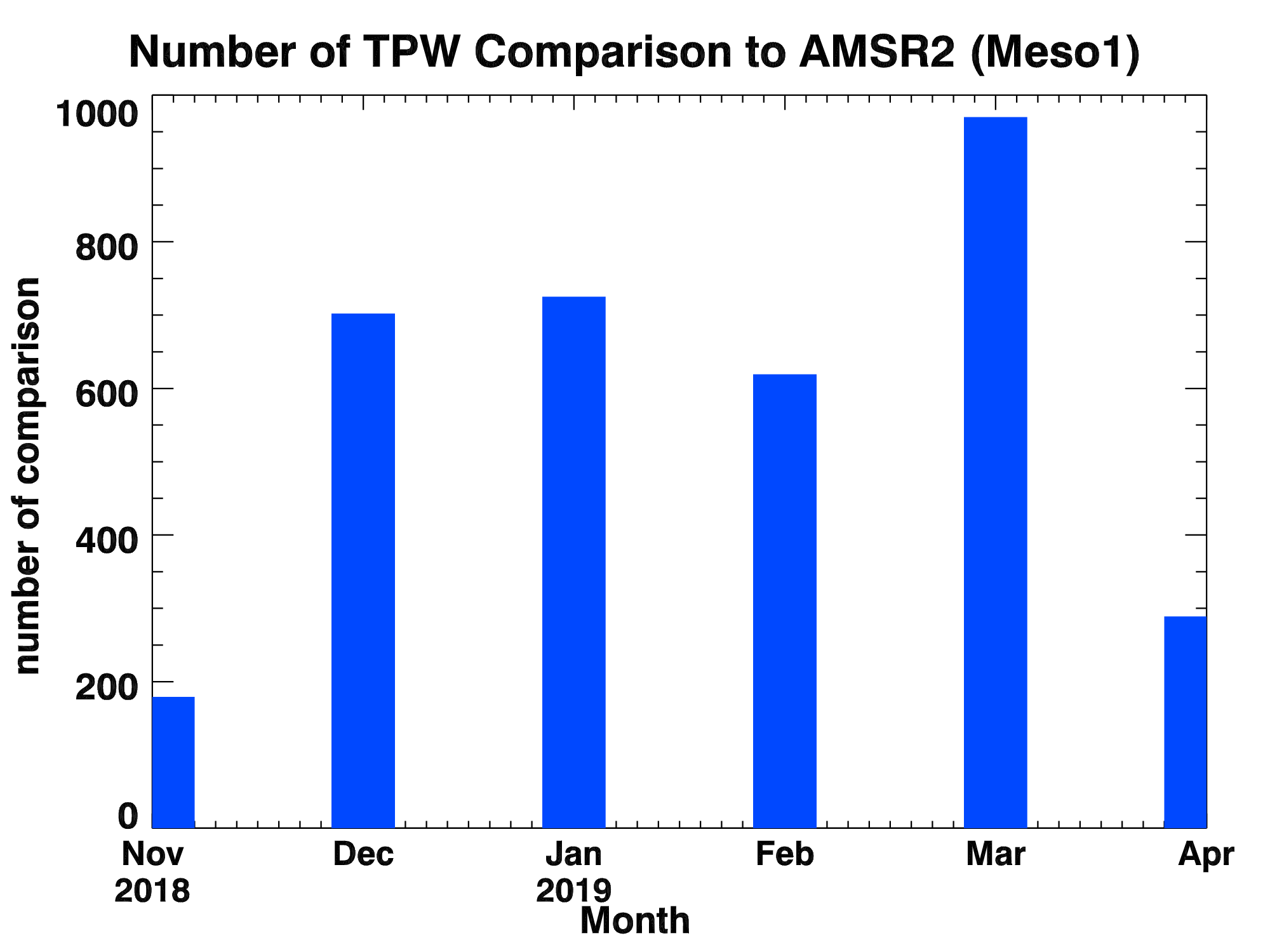 84
PLPT ABI-MESO1-TPW:
2018.11-2019.04
Accuracy spec: 1 mm
Precision spec: 3 mm
ECMWF
GDAS
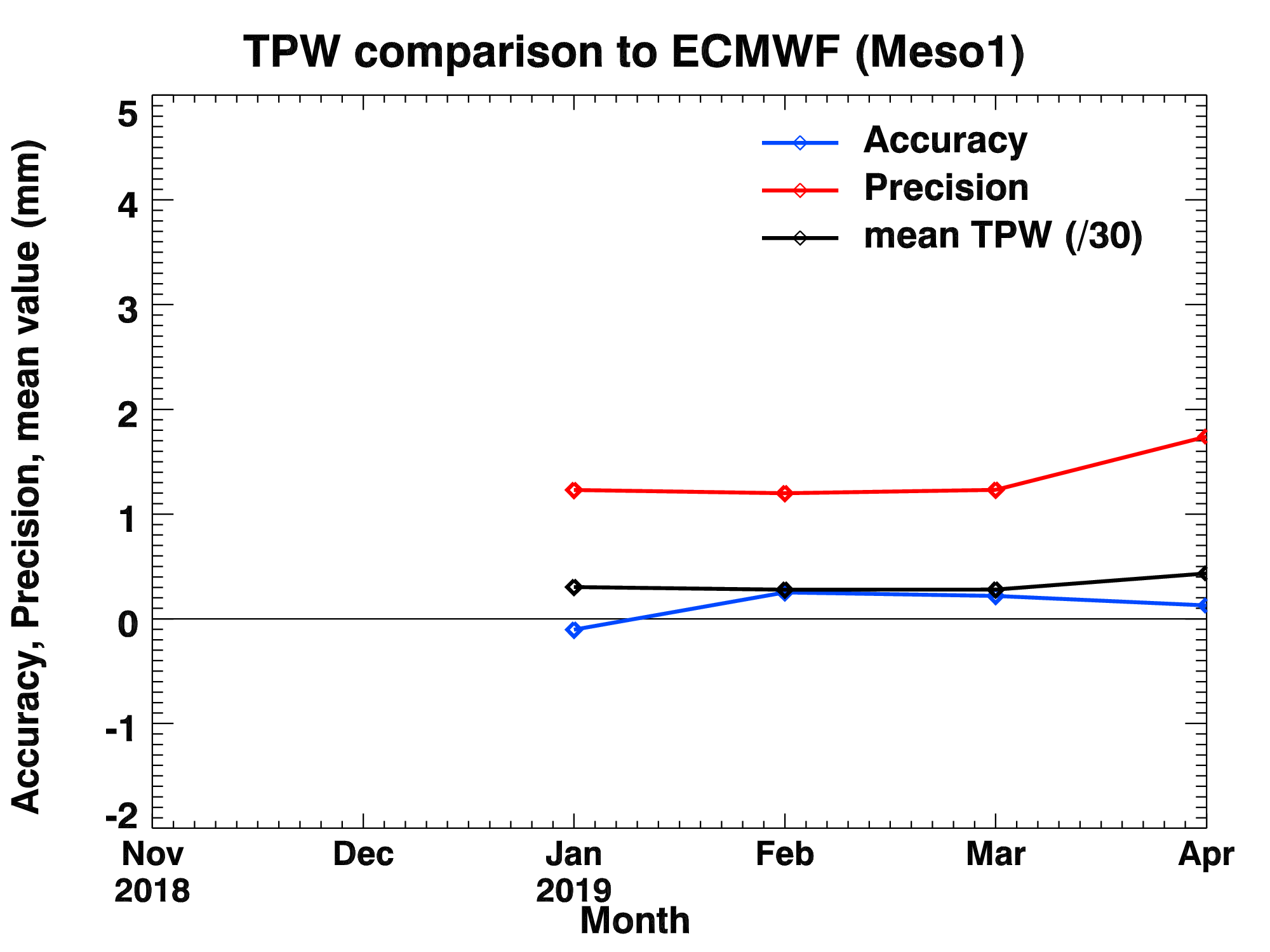 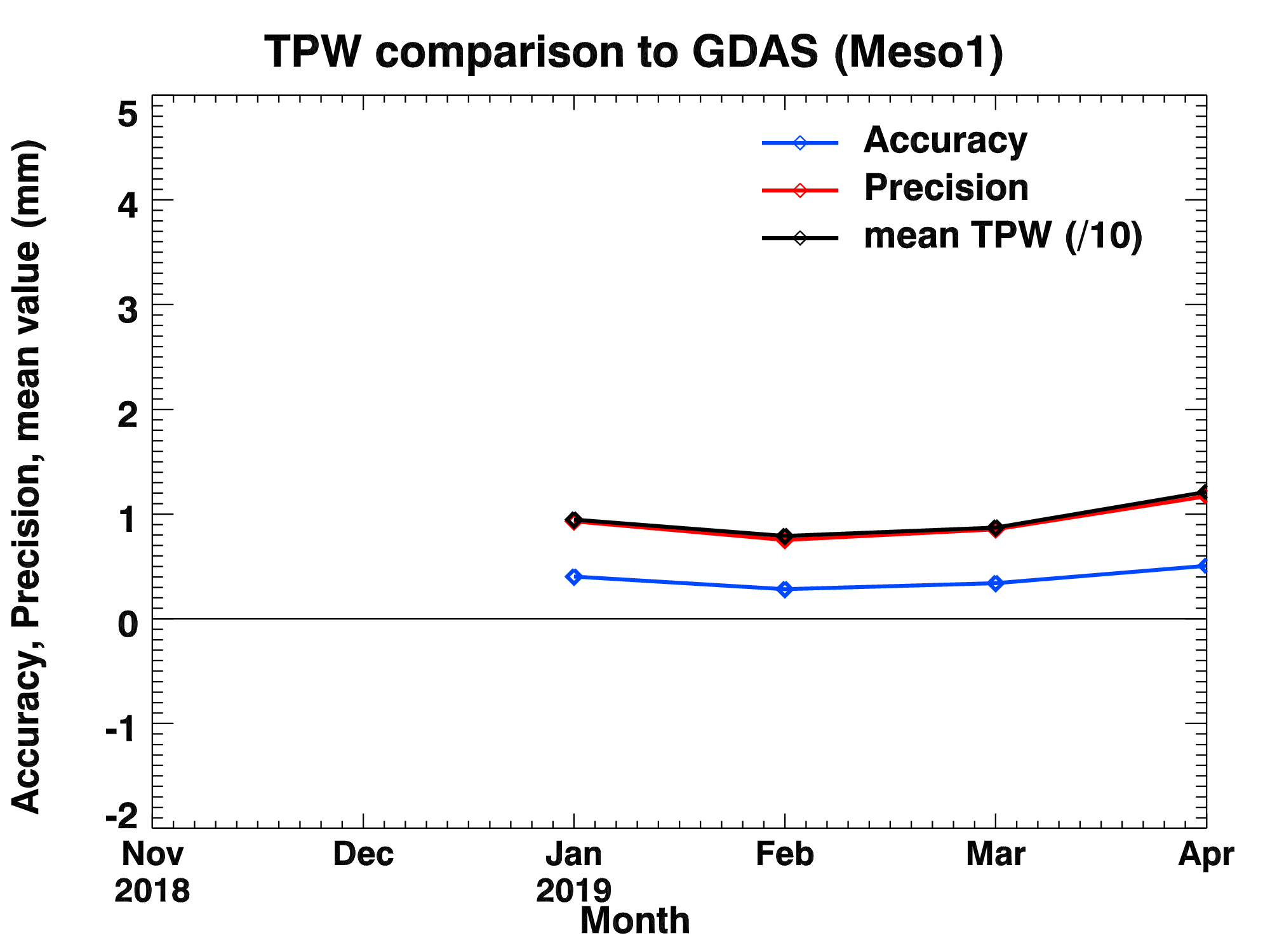 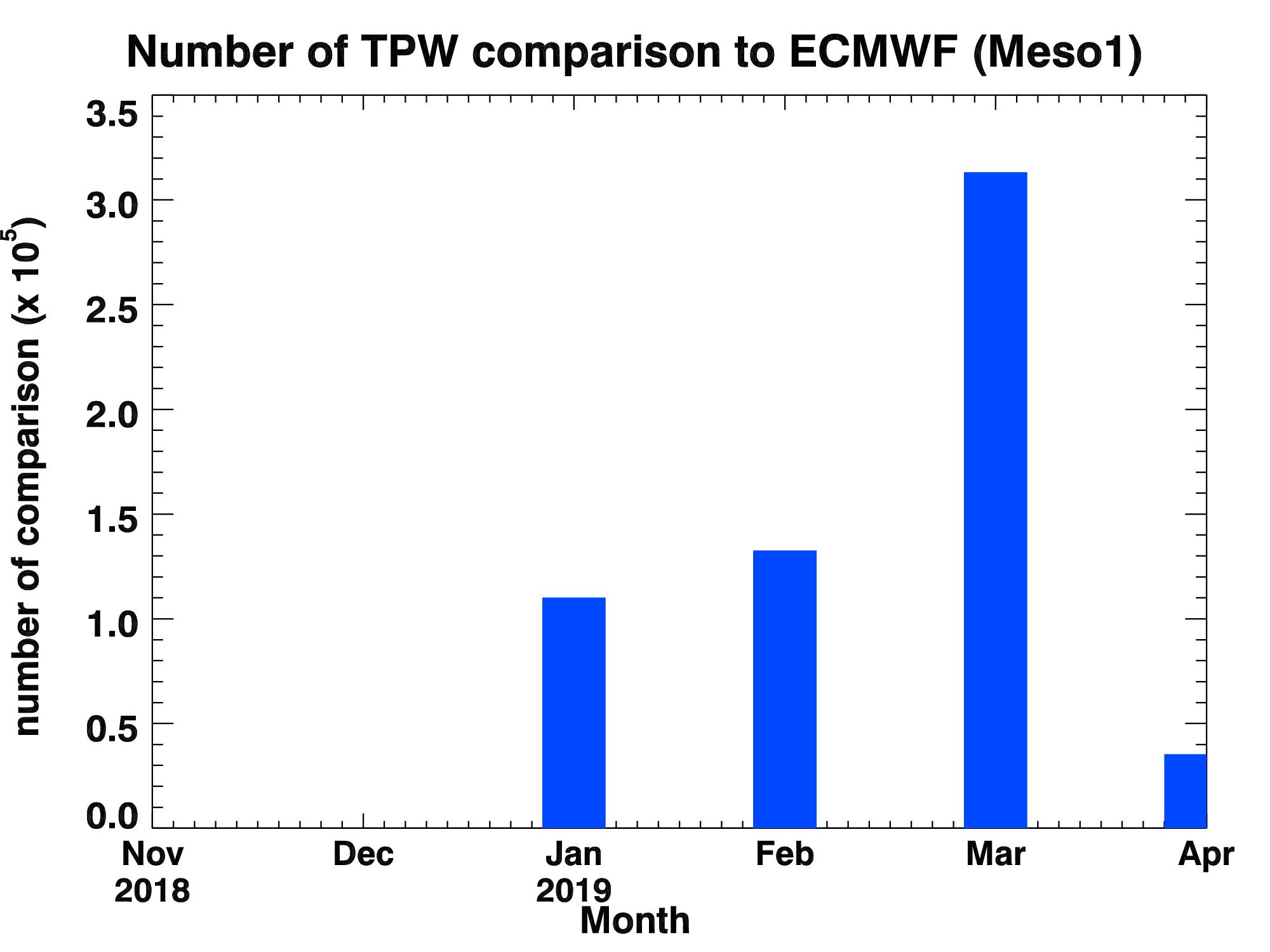 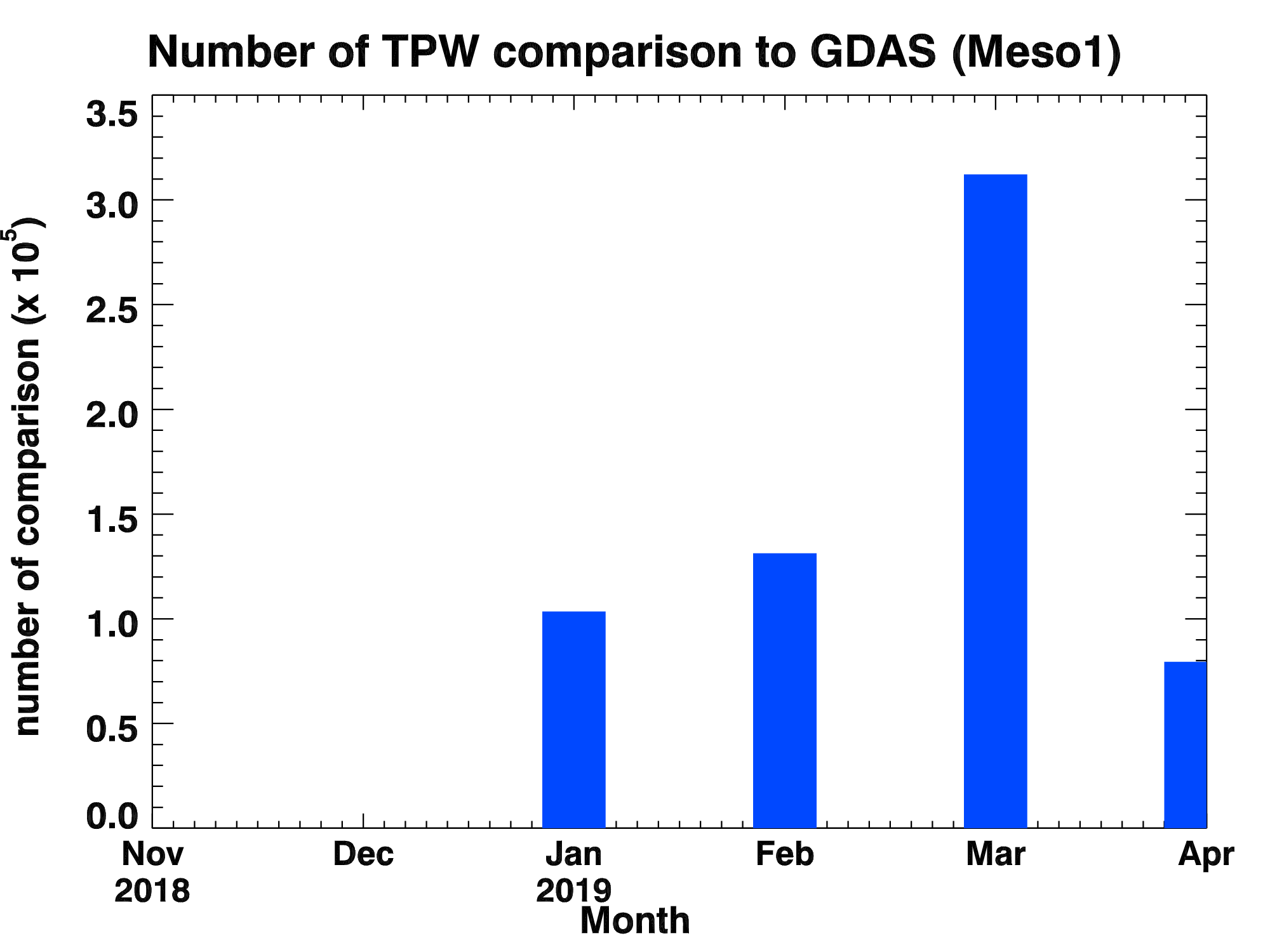 85
85
PLPT ABI-FD-LVT, LVM:
2018.11-2019.04
RAOB
ECMWF
GDAS
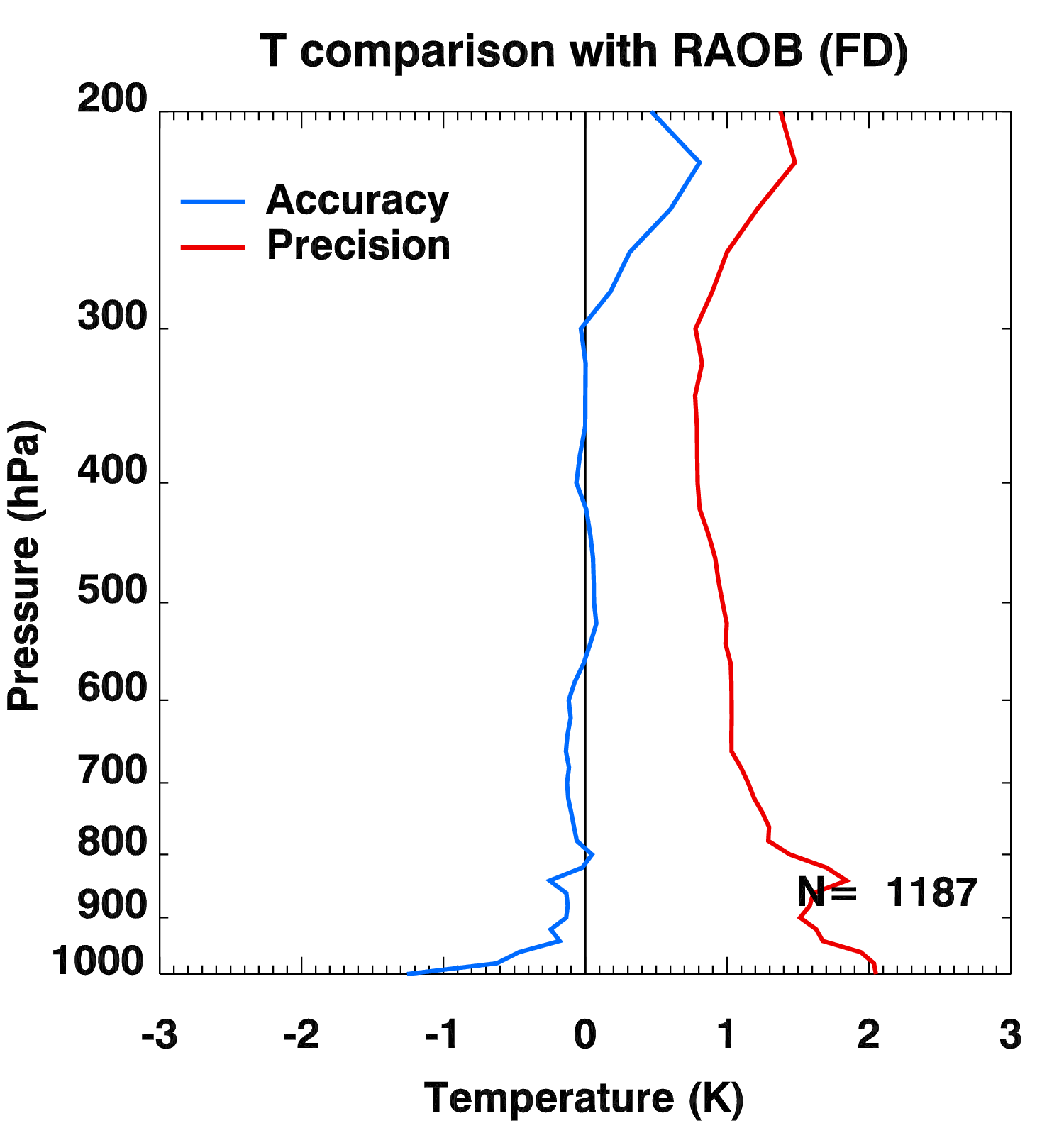 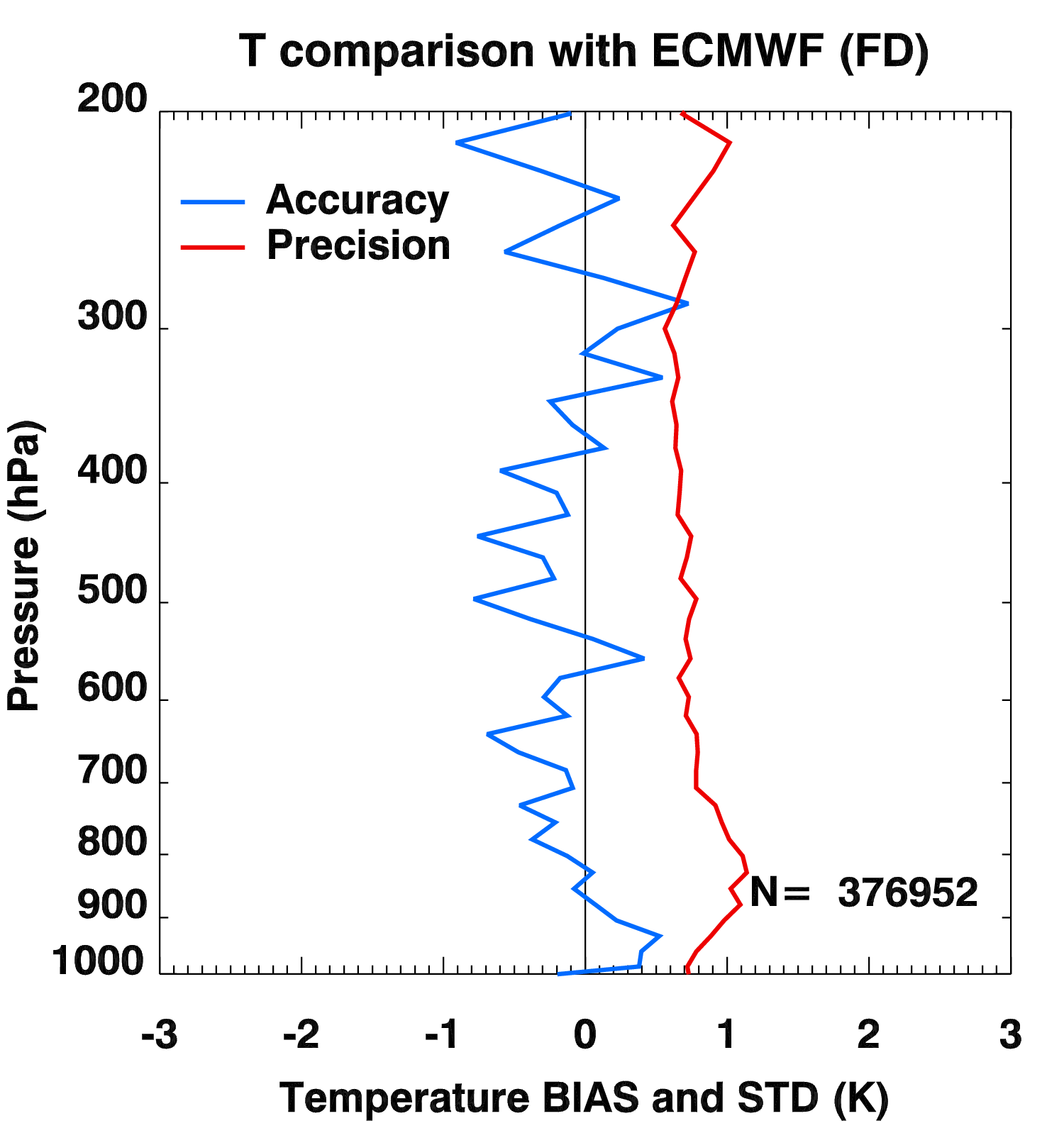 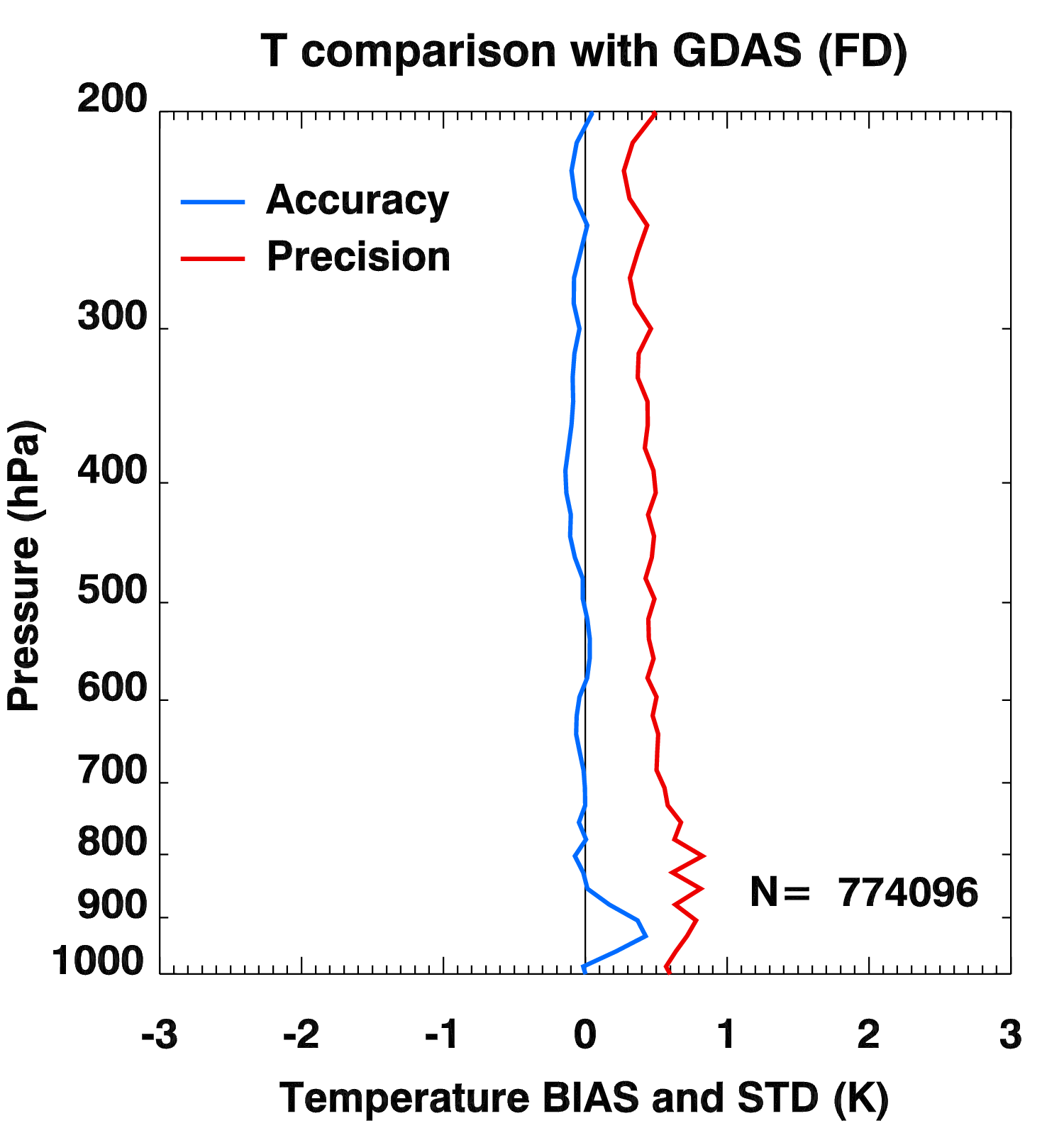 LVT (K)
Accuracy spec: 
1 K (BL-400hPa)

Precision spec: 
2 K (BL-400hPa)
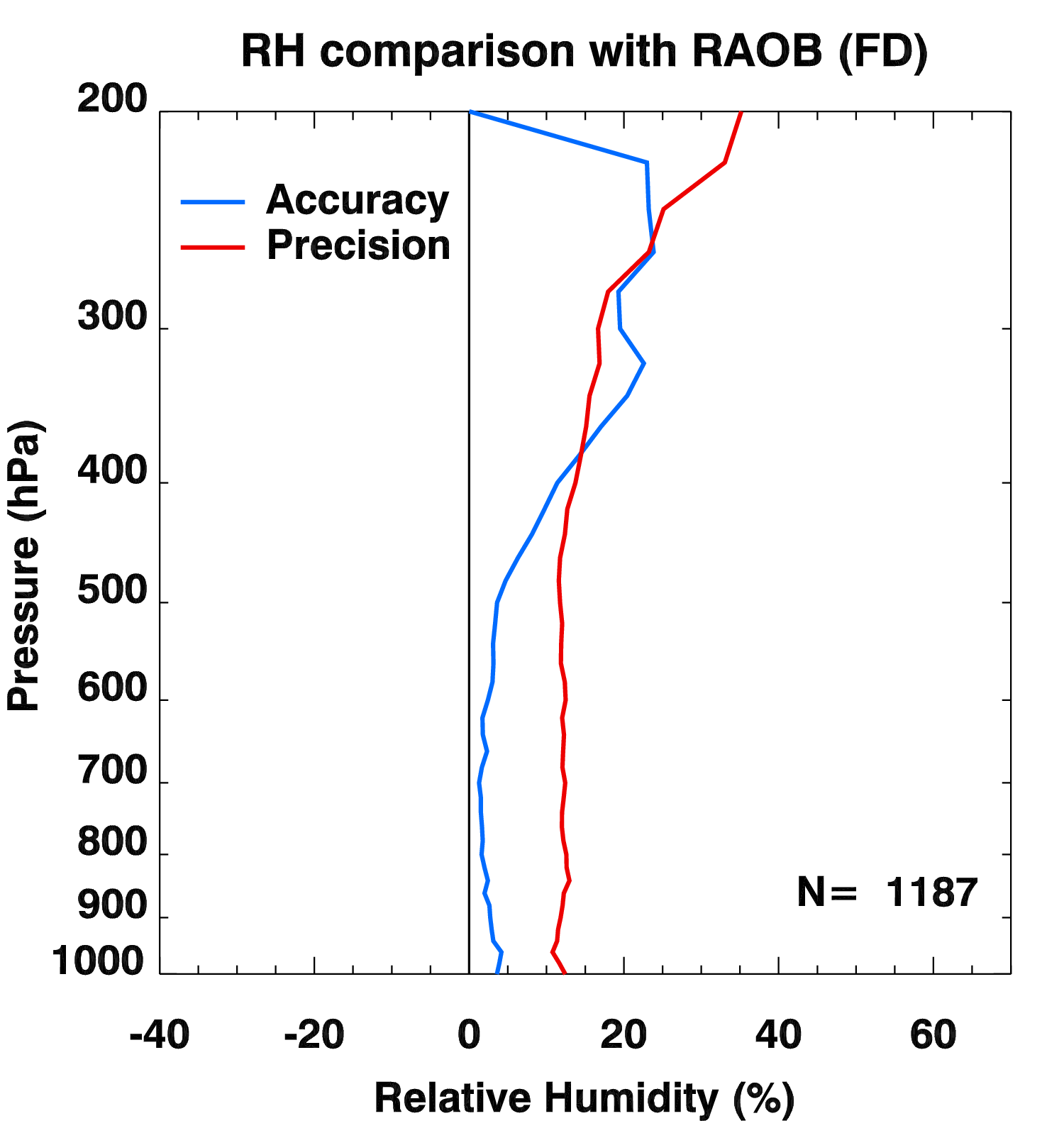 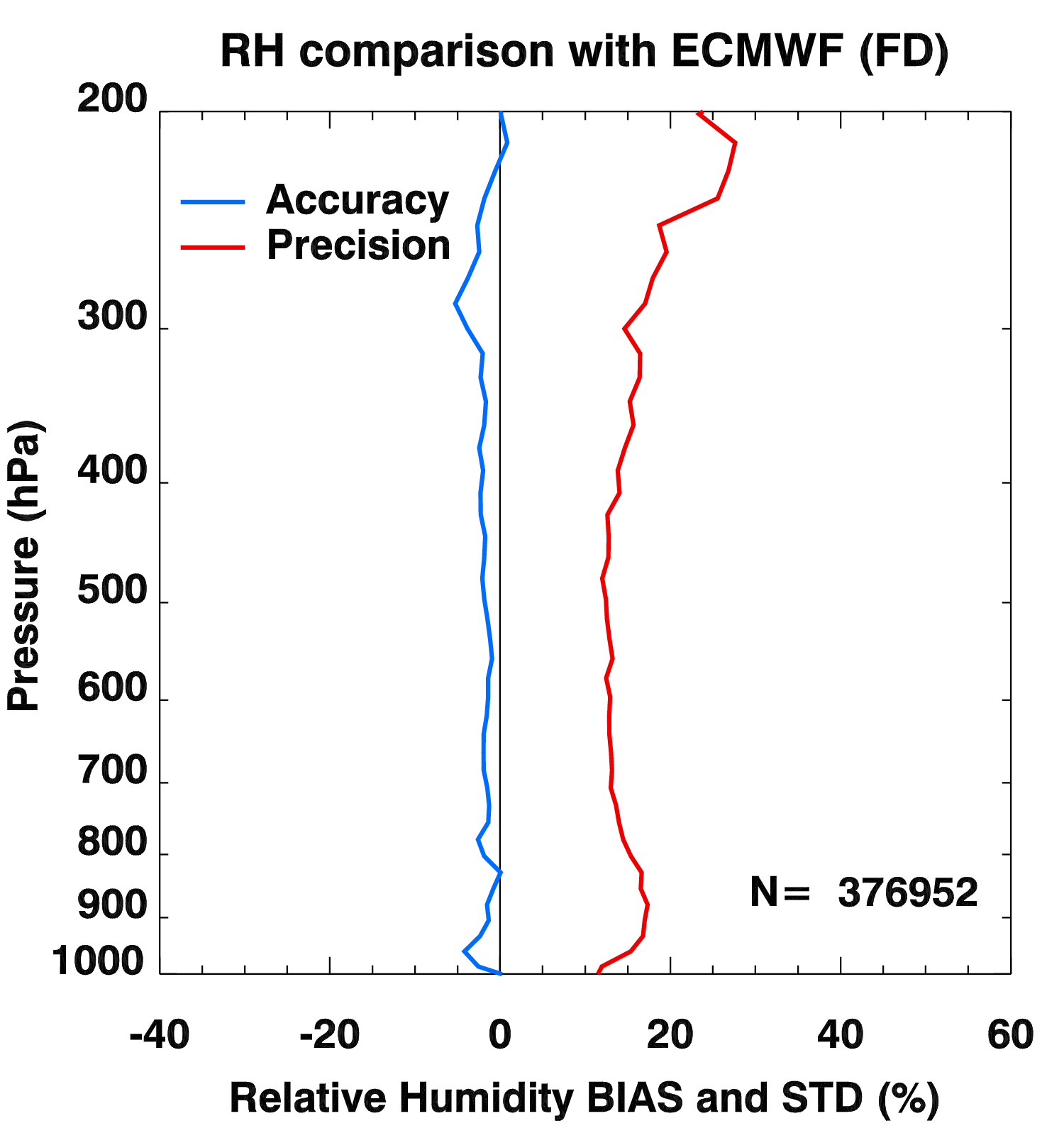 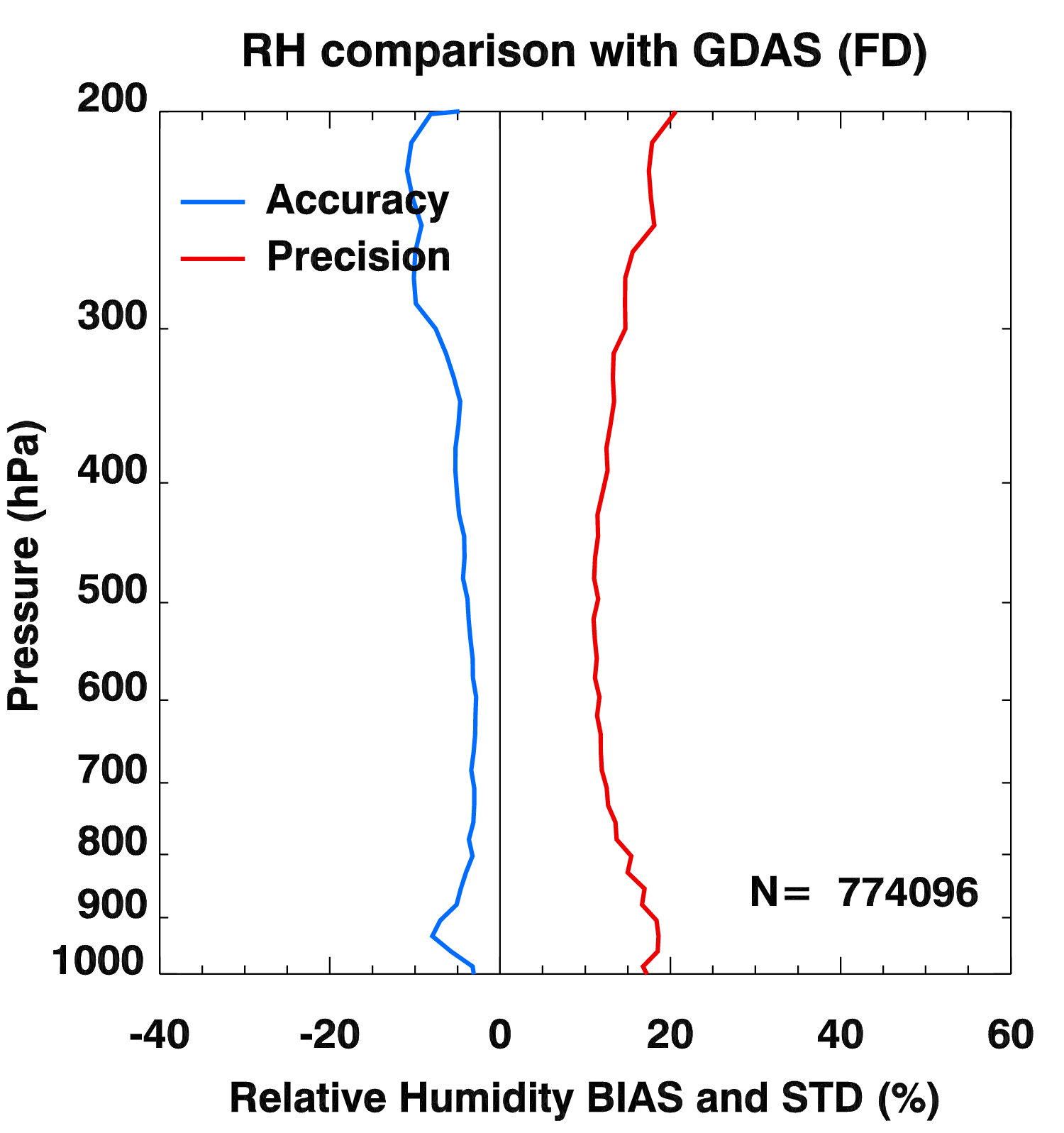 LVM (%)
Accuracy & Precision spec: 
18% (sfc-300hPa),                   20% (300-100hPa)
86
86
[Speaker Notes: Sample size is “maximum”, eg, if one level has a match.]
PLPT ABI-Meso1-LVT, LVM:
2018.11-2019.04
2019.01-2019.04
RAOB
ECMWF
GDAS
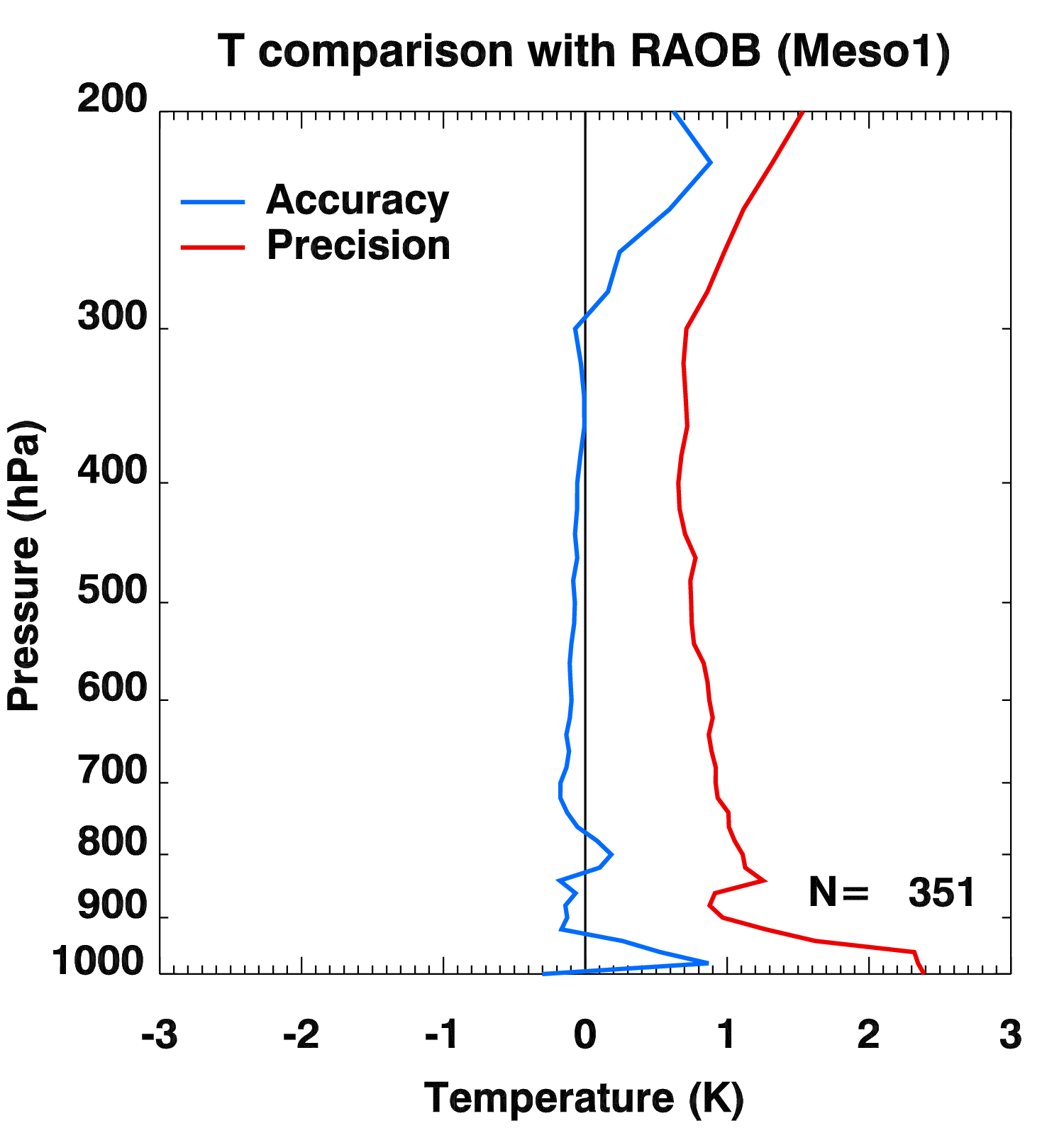 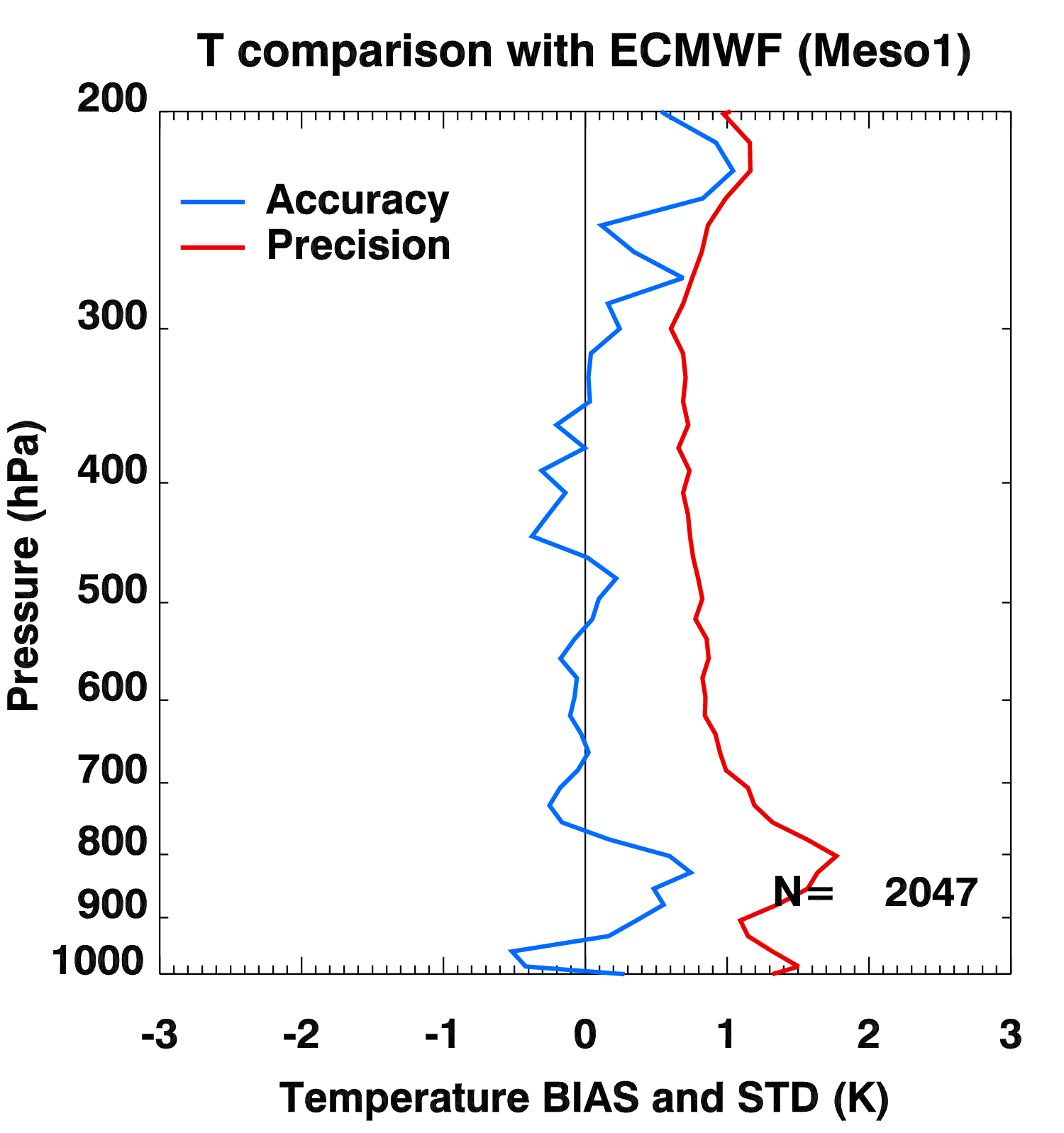 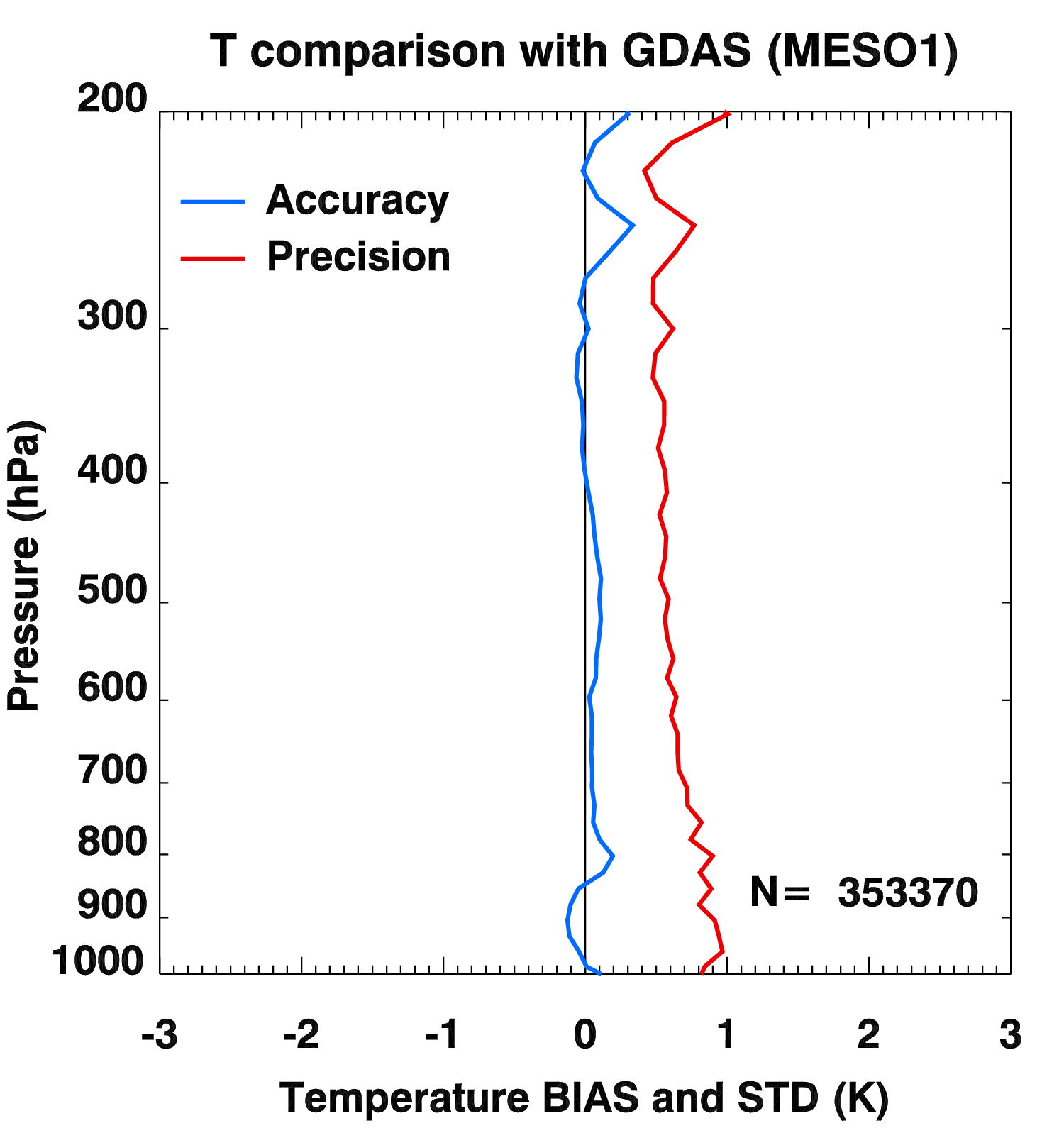 LVT (K)
Accuracy spec: 
1 K (BL-400hPa)

Precision spec: 
2 K (BL-400hPa)
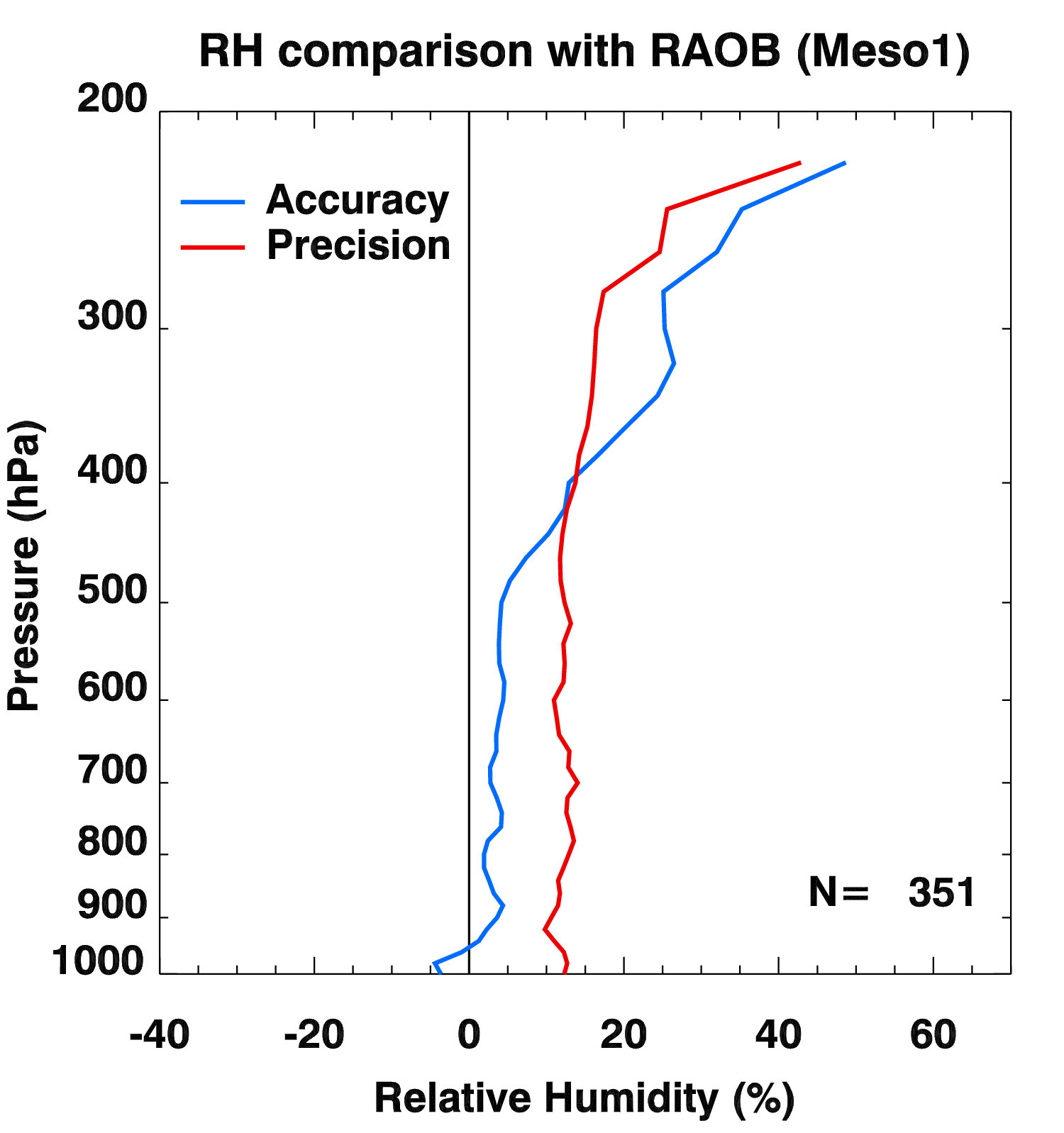 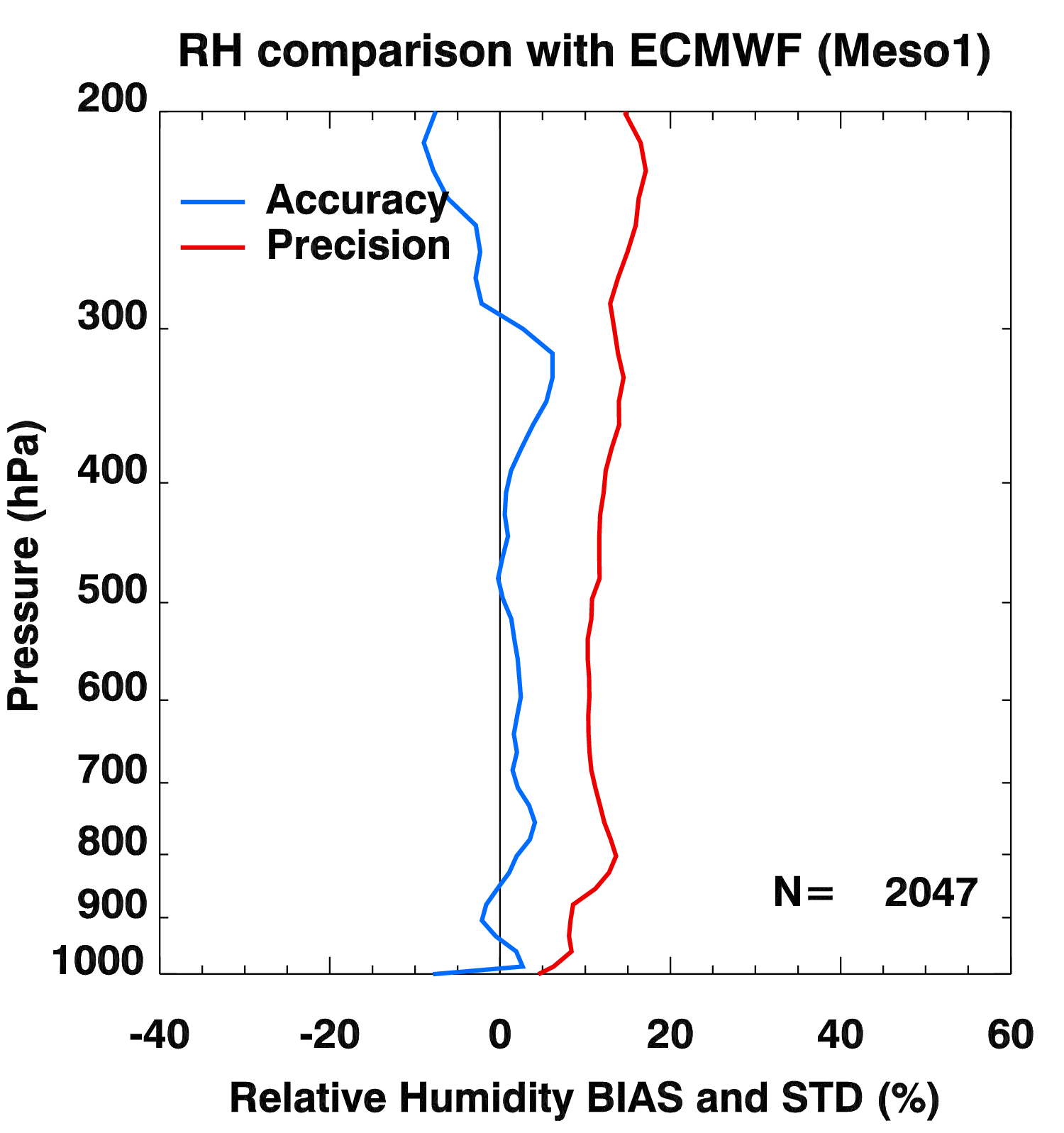 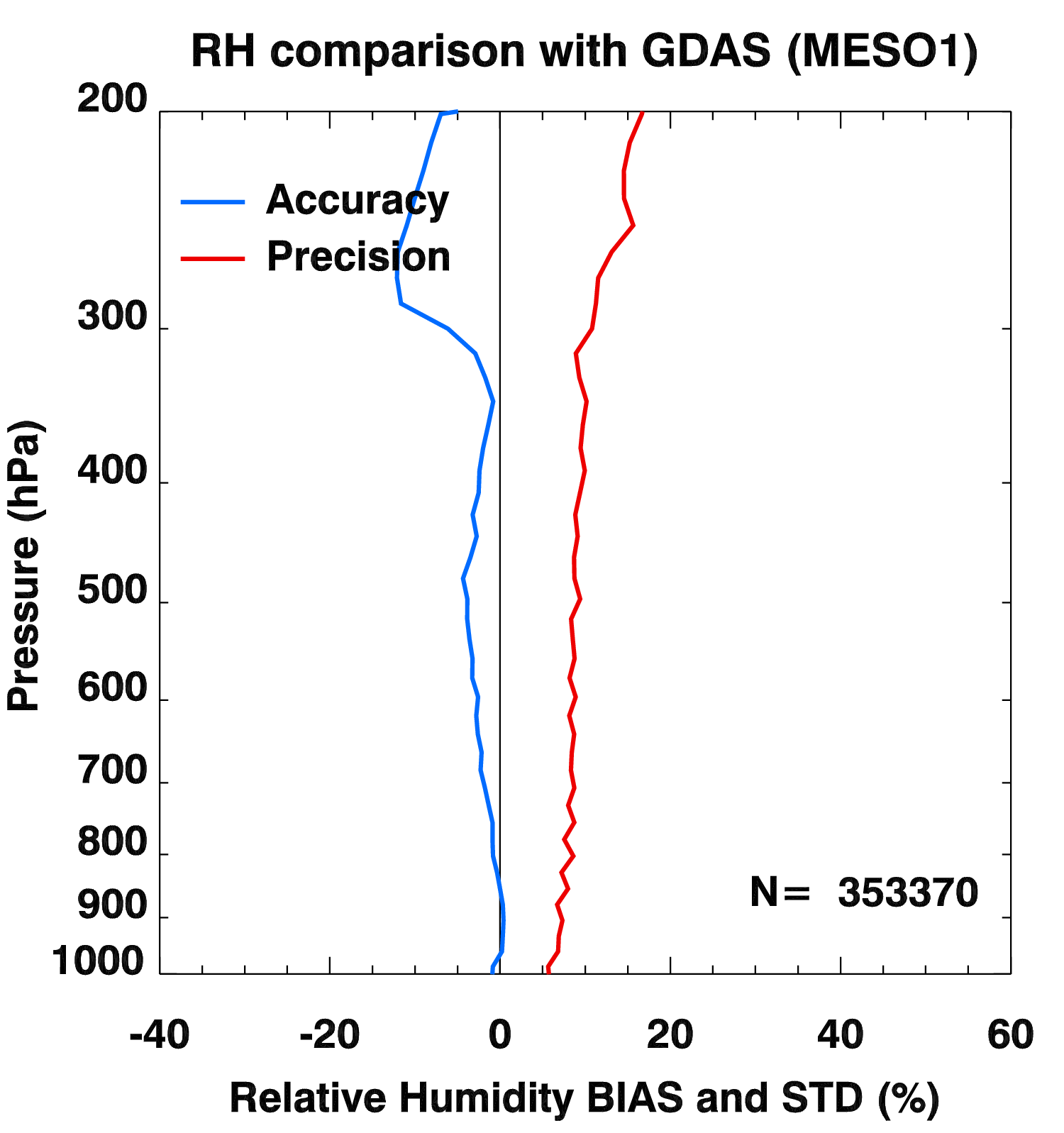 LVM (%)
Accuracy & Precision spec: 
18% (sfc-300hPa),                   20% (300-100hPa)
87
87
PLPT ABI-CONUS-DSI:
2018.11-2019.04 LI
Accuracy spec: 2 K
Precision spec: 6.5 K
RAOB
ECMWF
GDAS
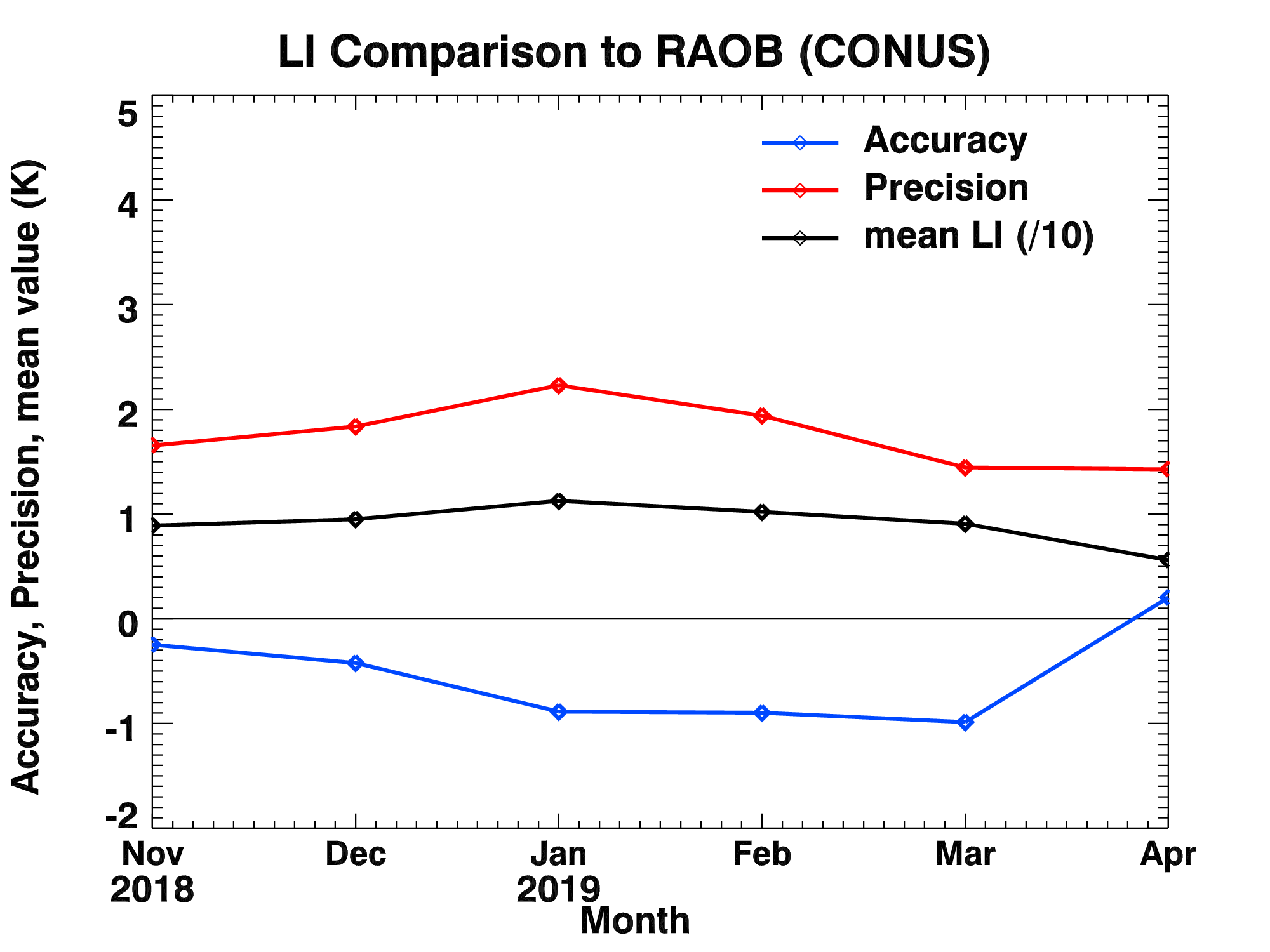 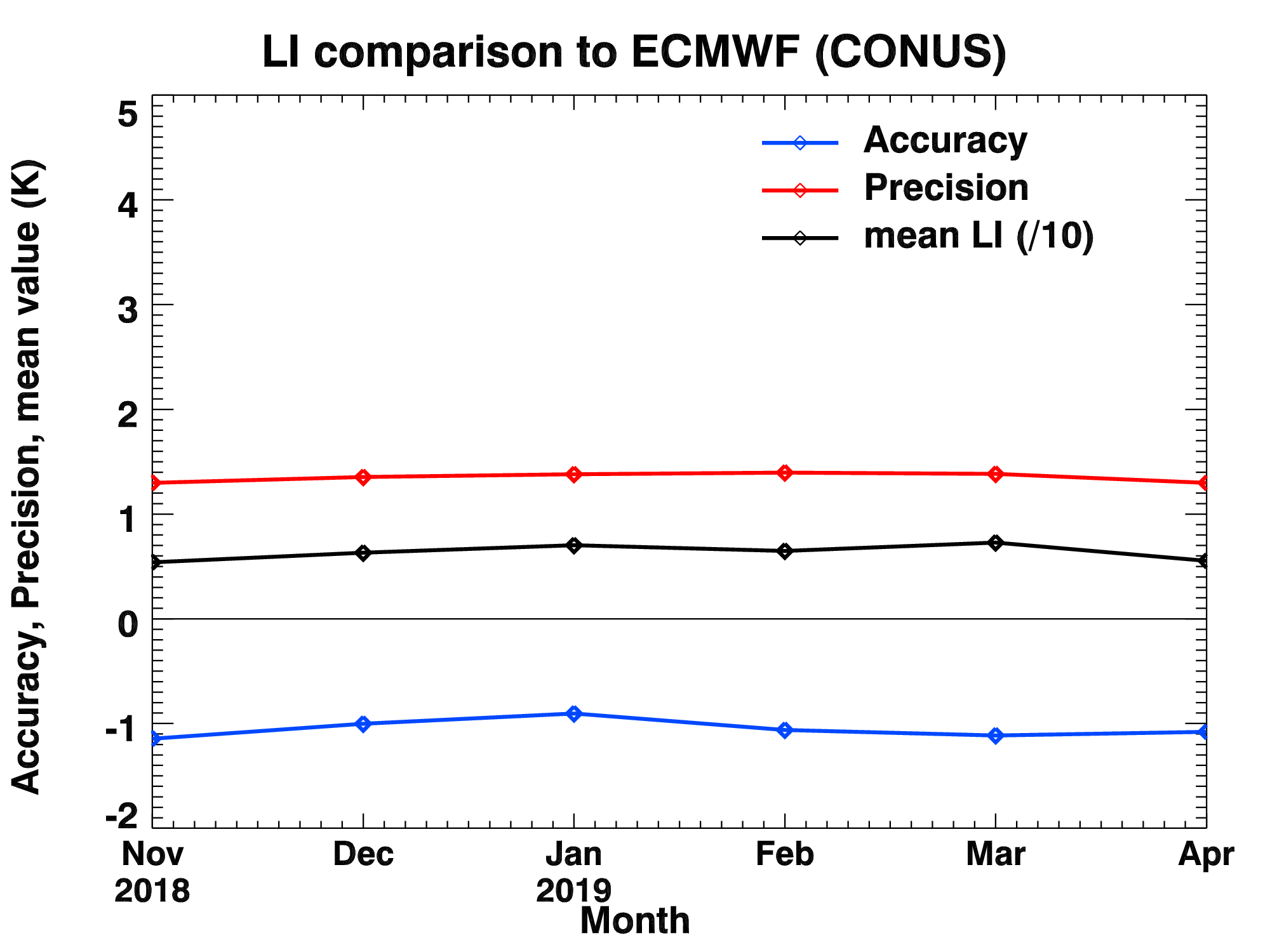 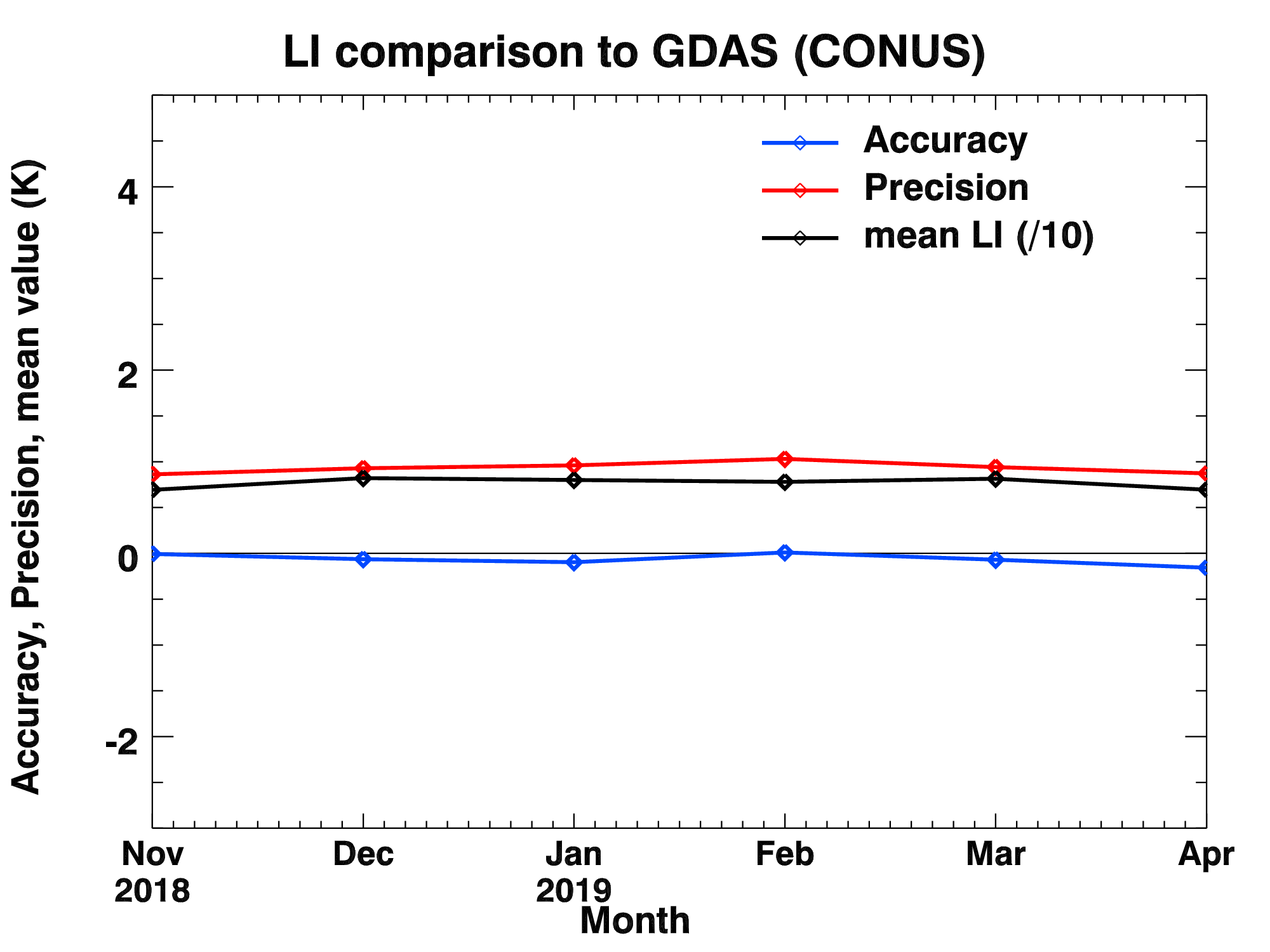 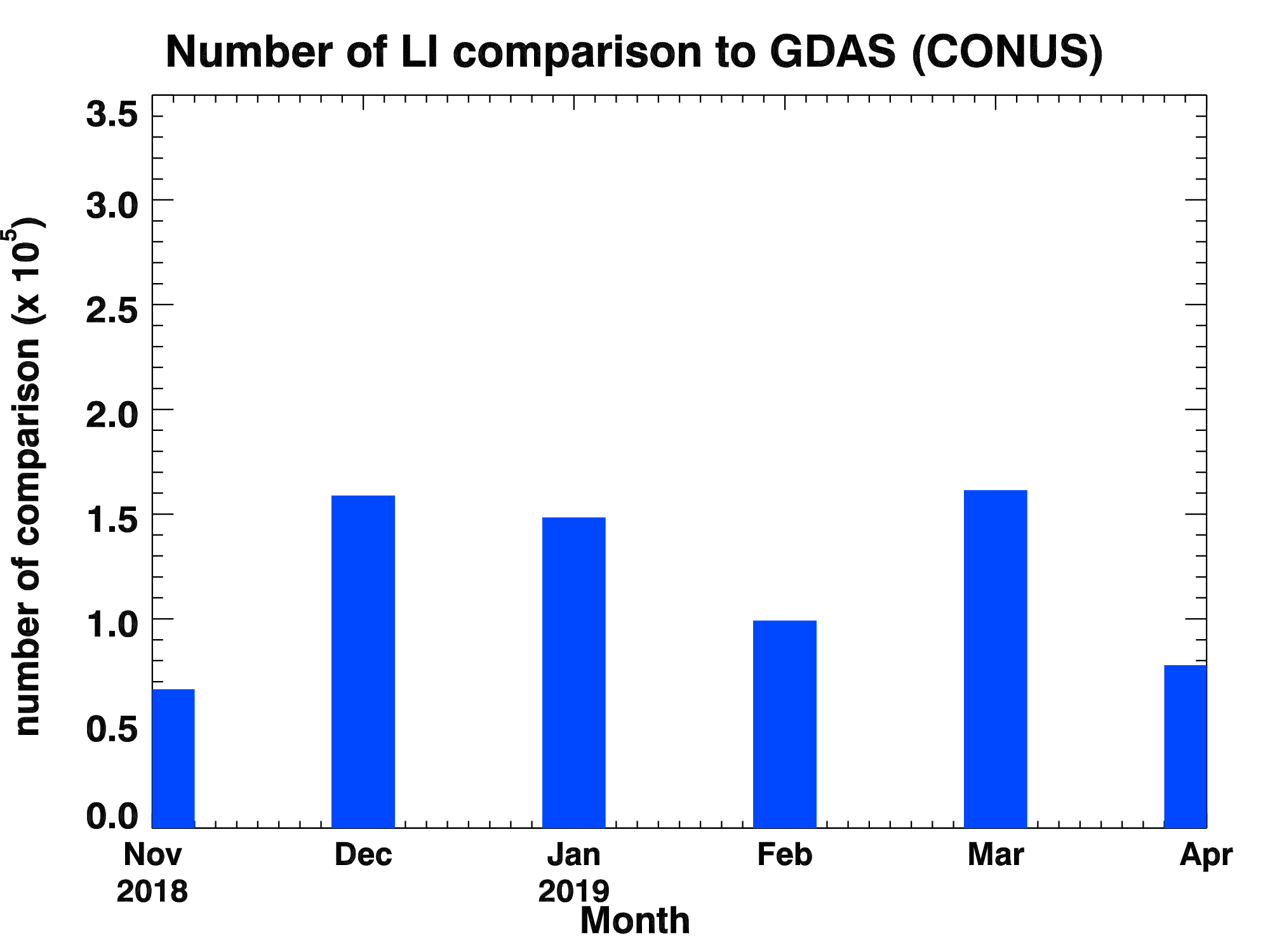 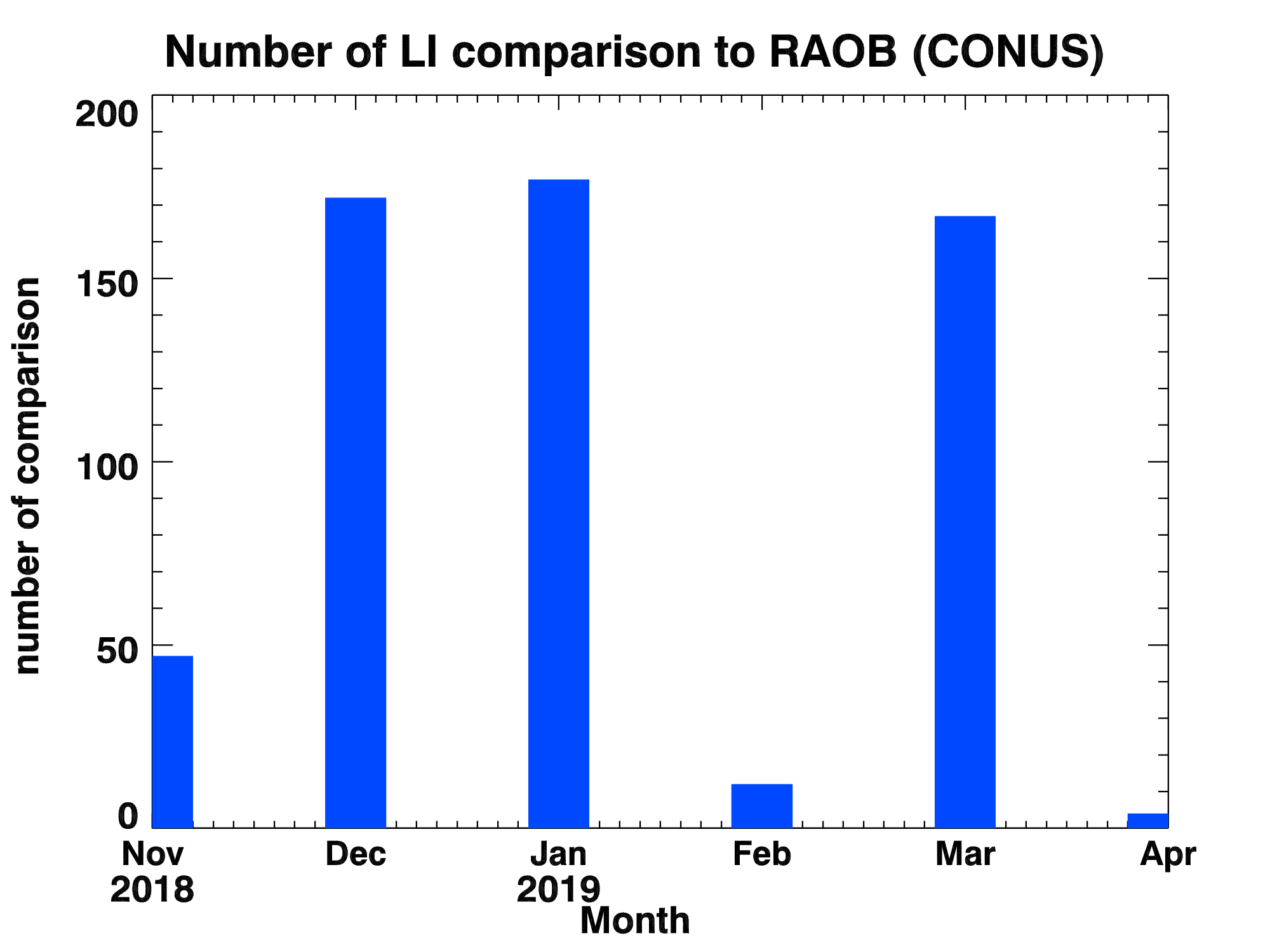 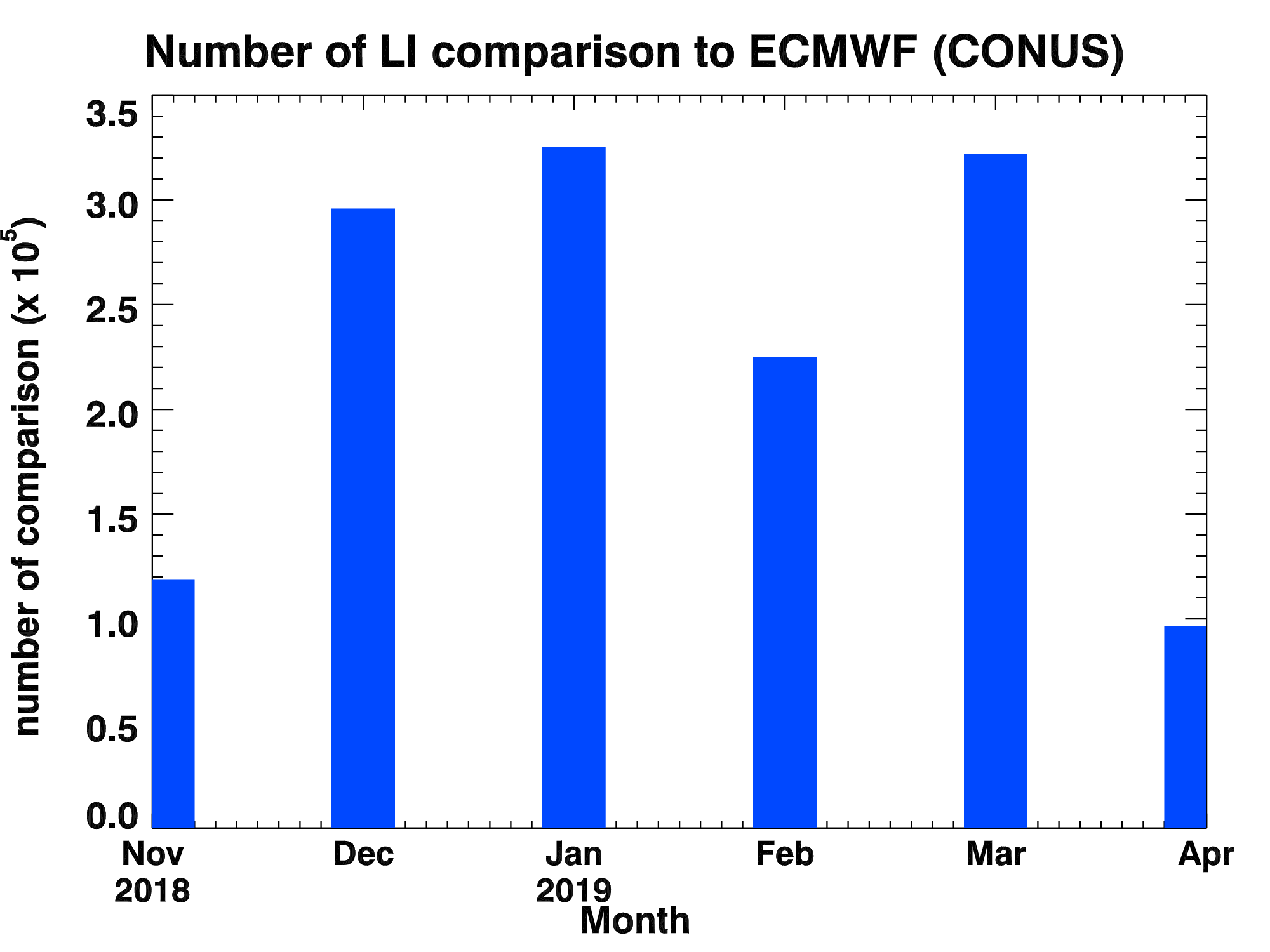 88
88
PLPT ABI-CONUS-DSI:
2018.11-2019.04 CAPE
Accuracy spec: 1000 J/kg
Precision spec: 2500 J/kg
RAOB
ECMWF
GDAS
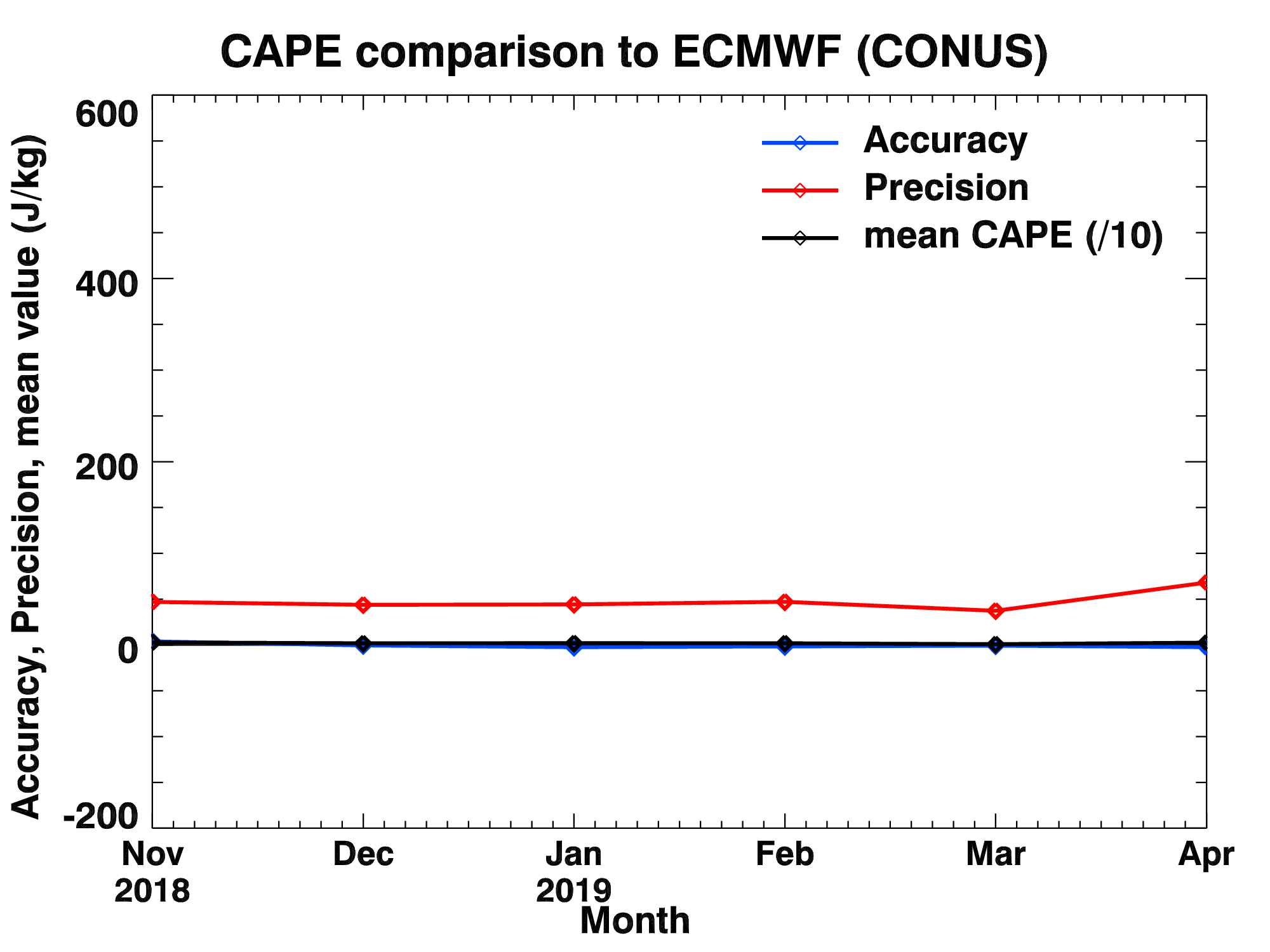 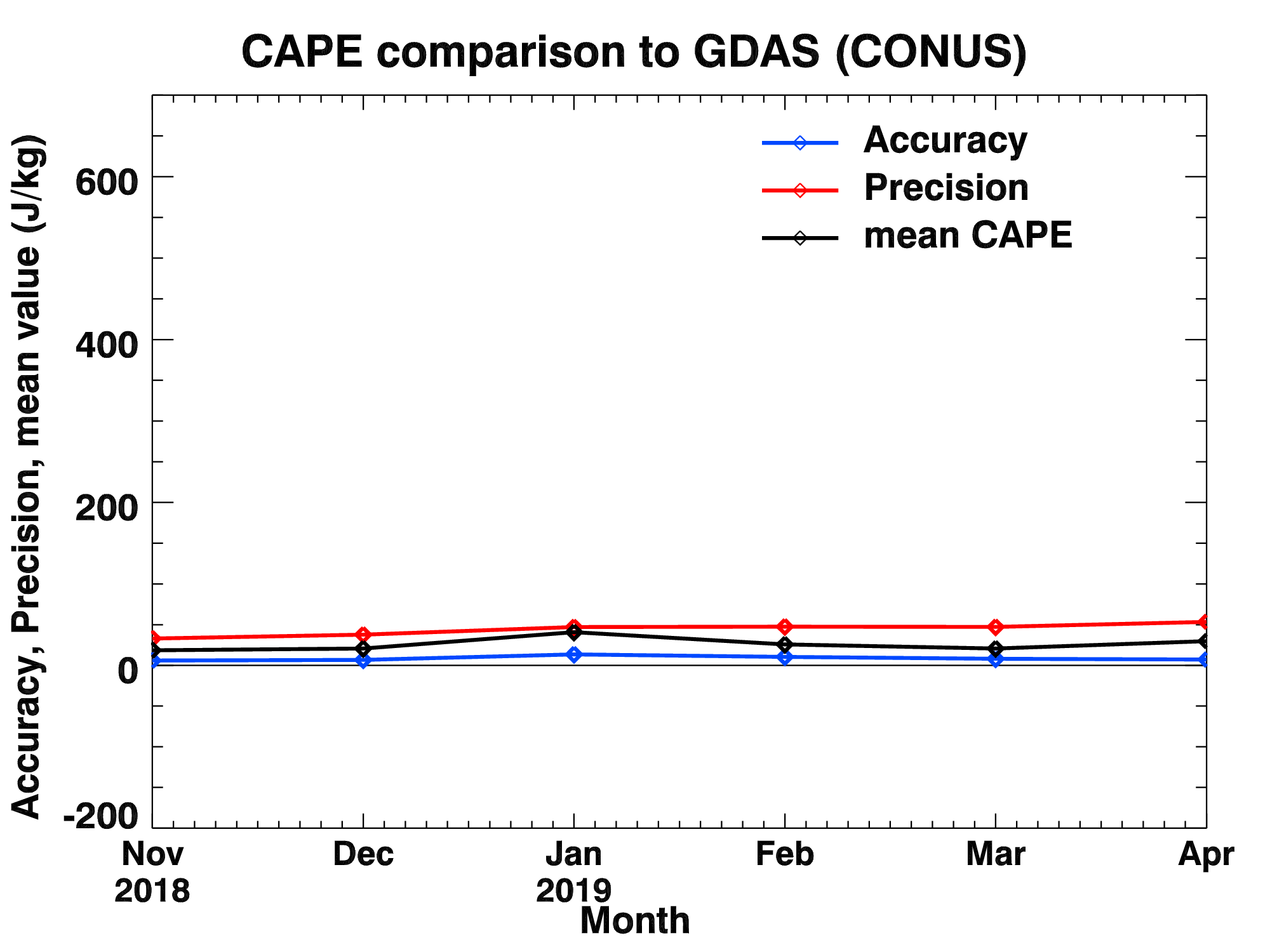 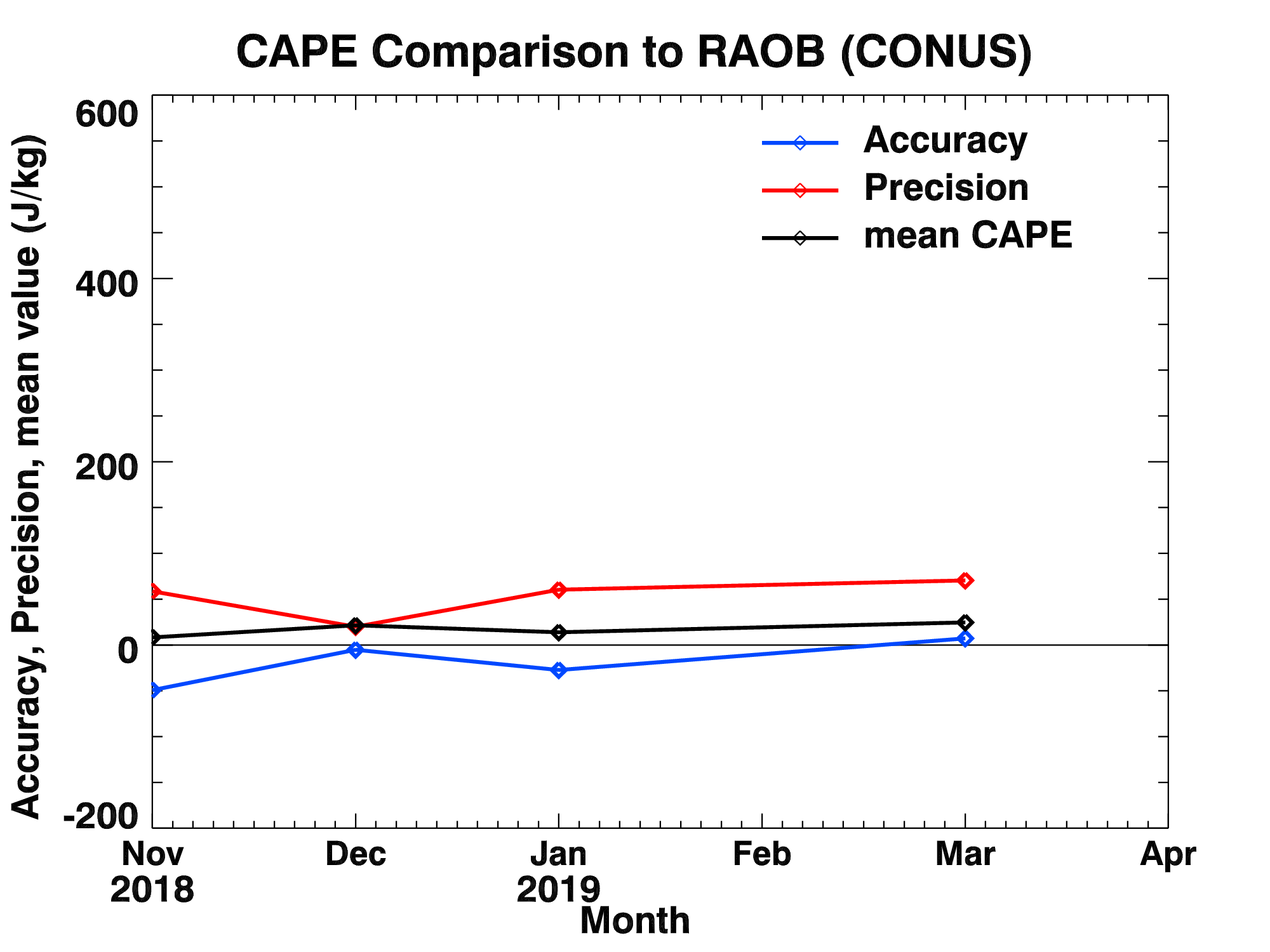 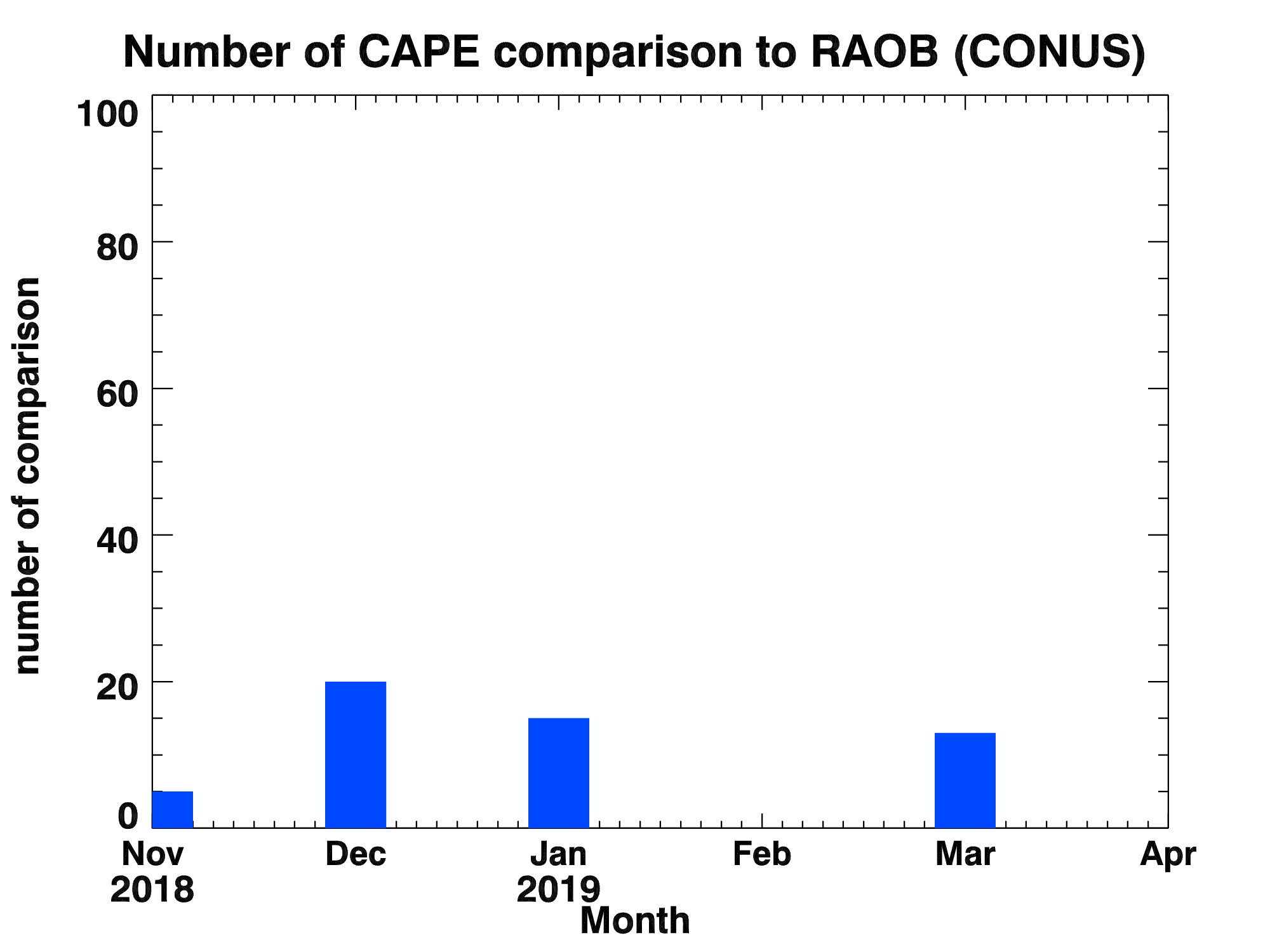 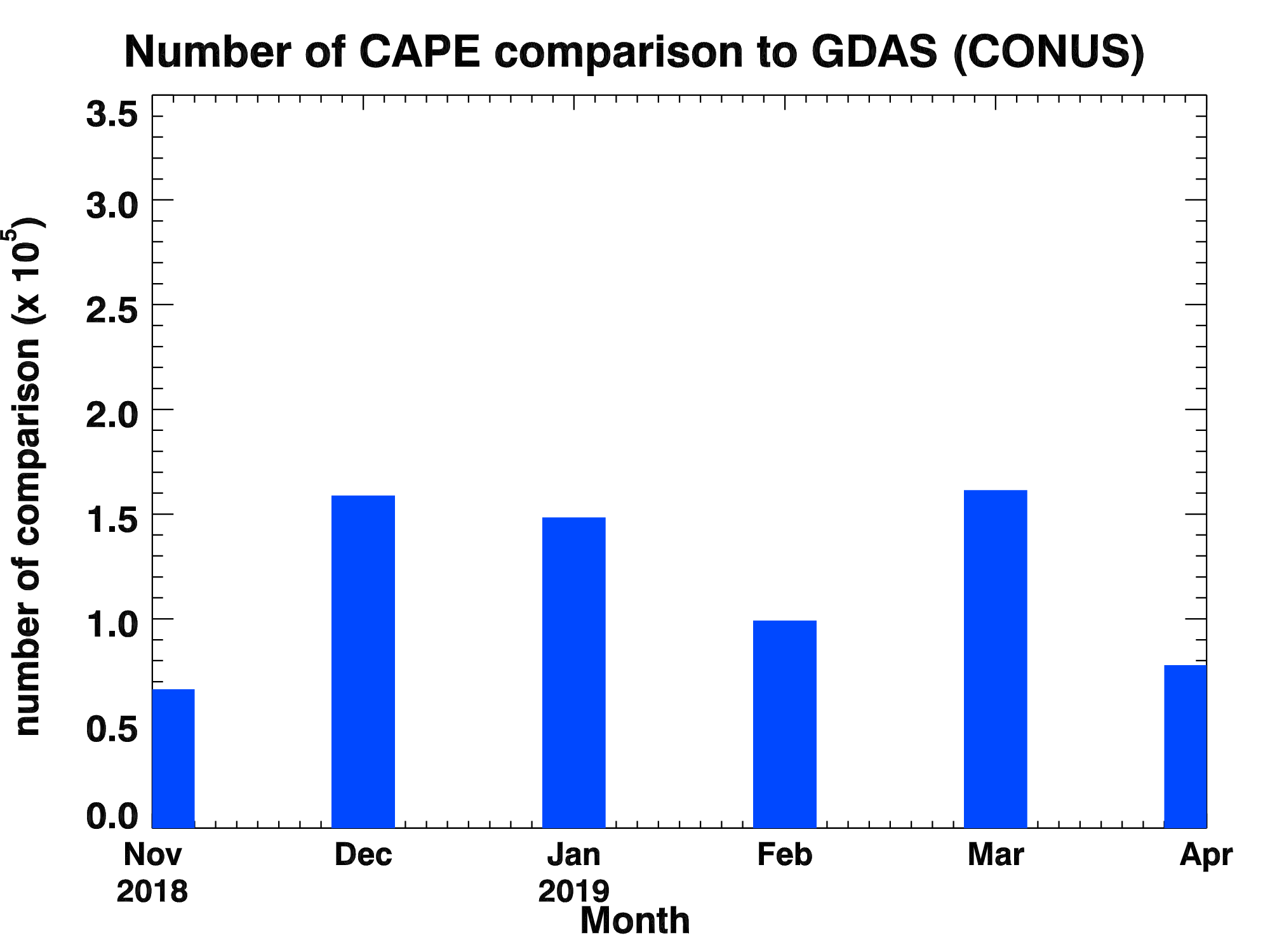 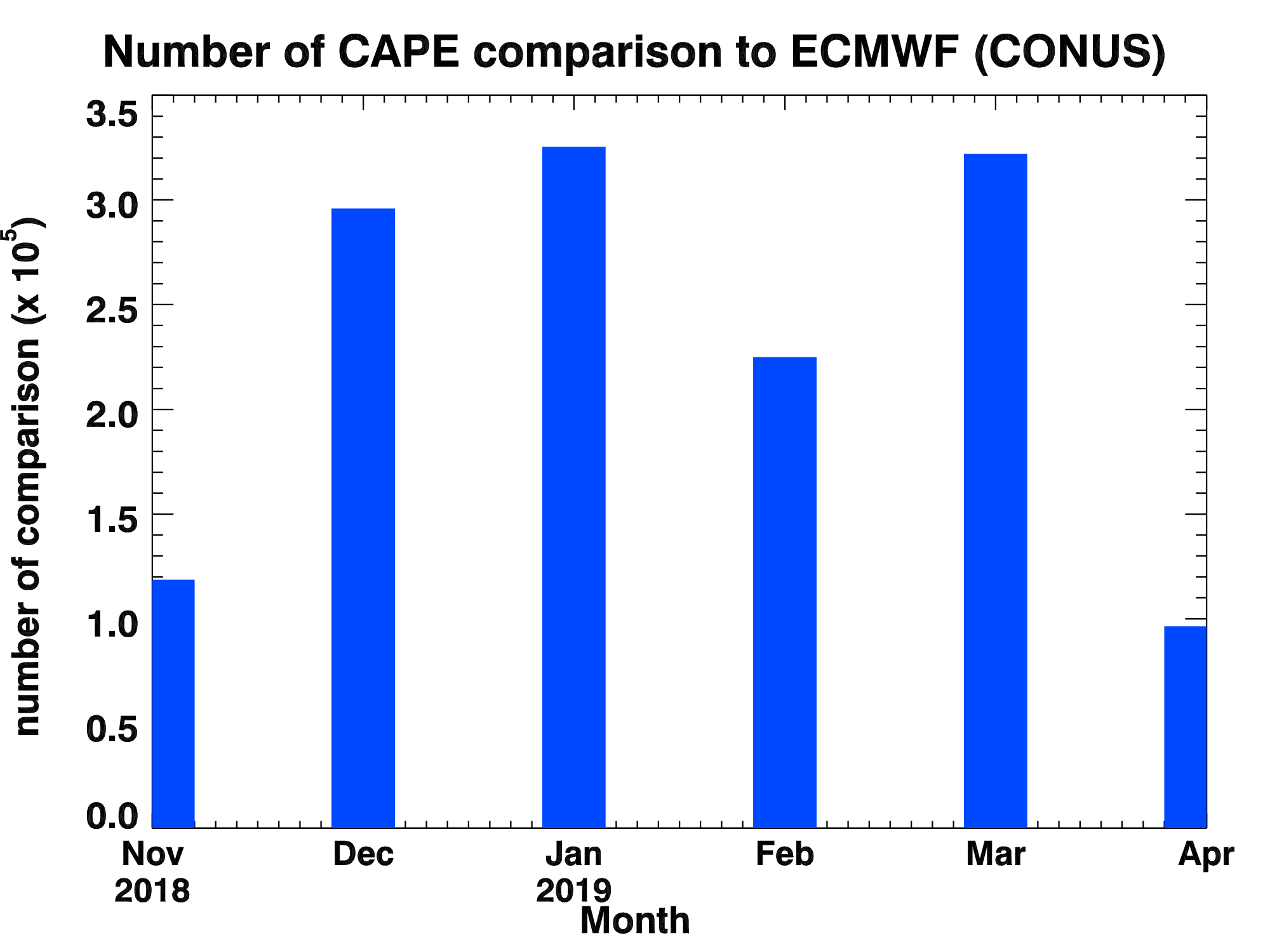 89
89
PLPT ABI-CONUS-DSI:
2018.11-2019.04 SI
Accuracy spec: 2 K
Precision spec: 6.5 K
RAOB
ECMWF
GDAS
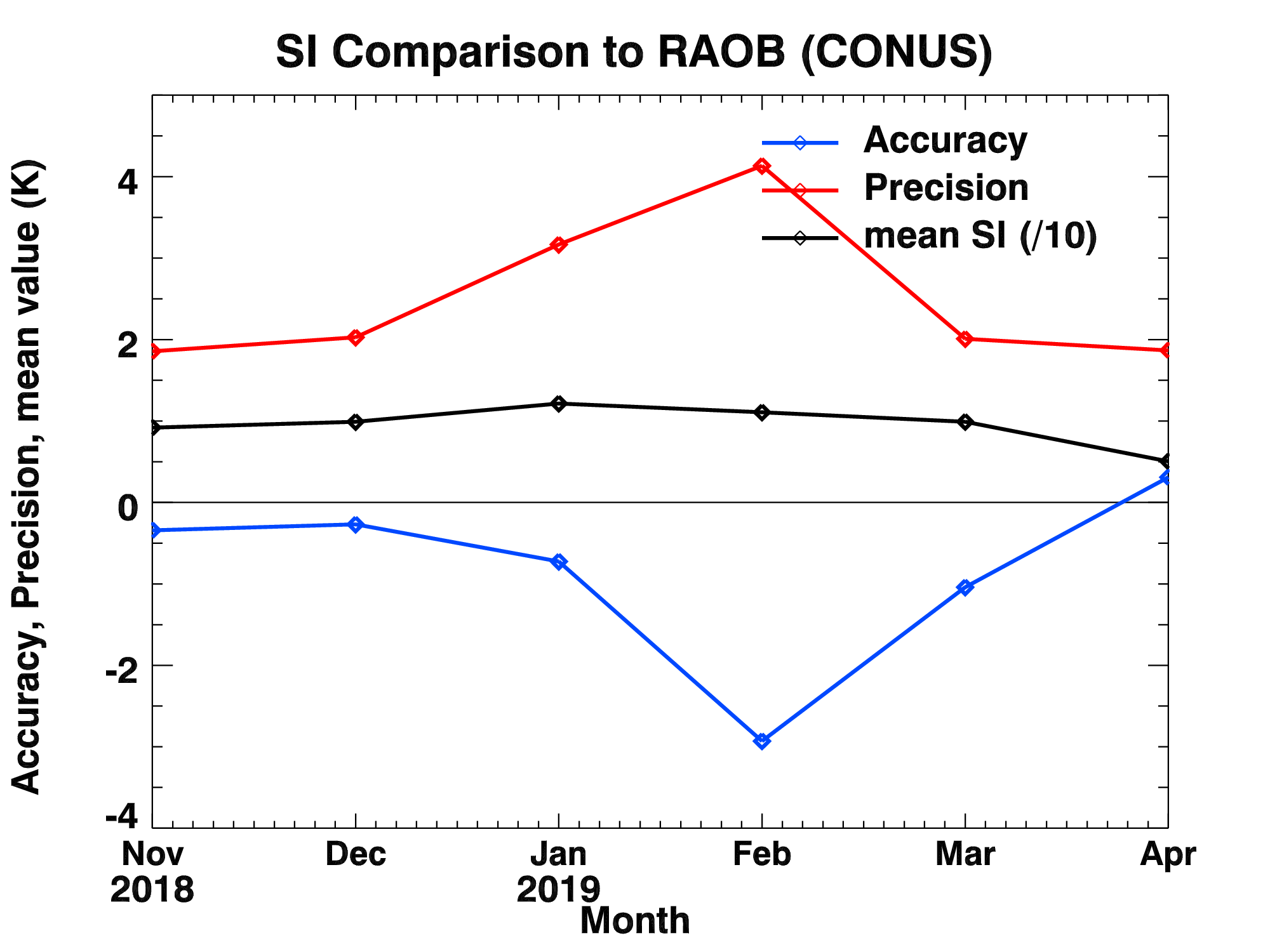 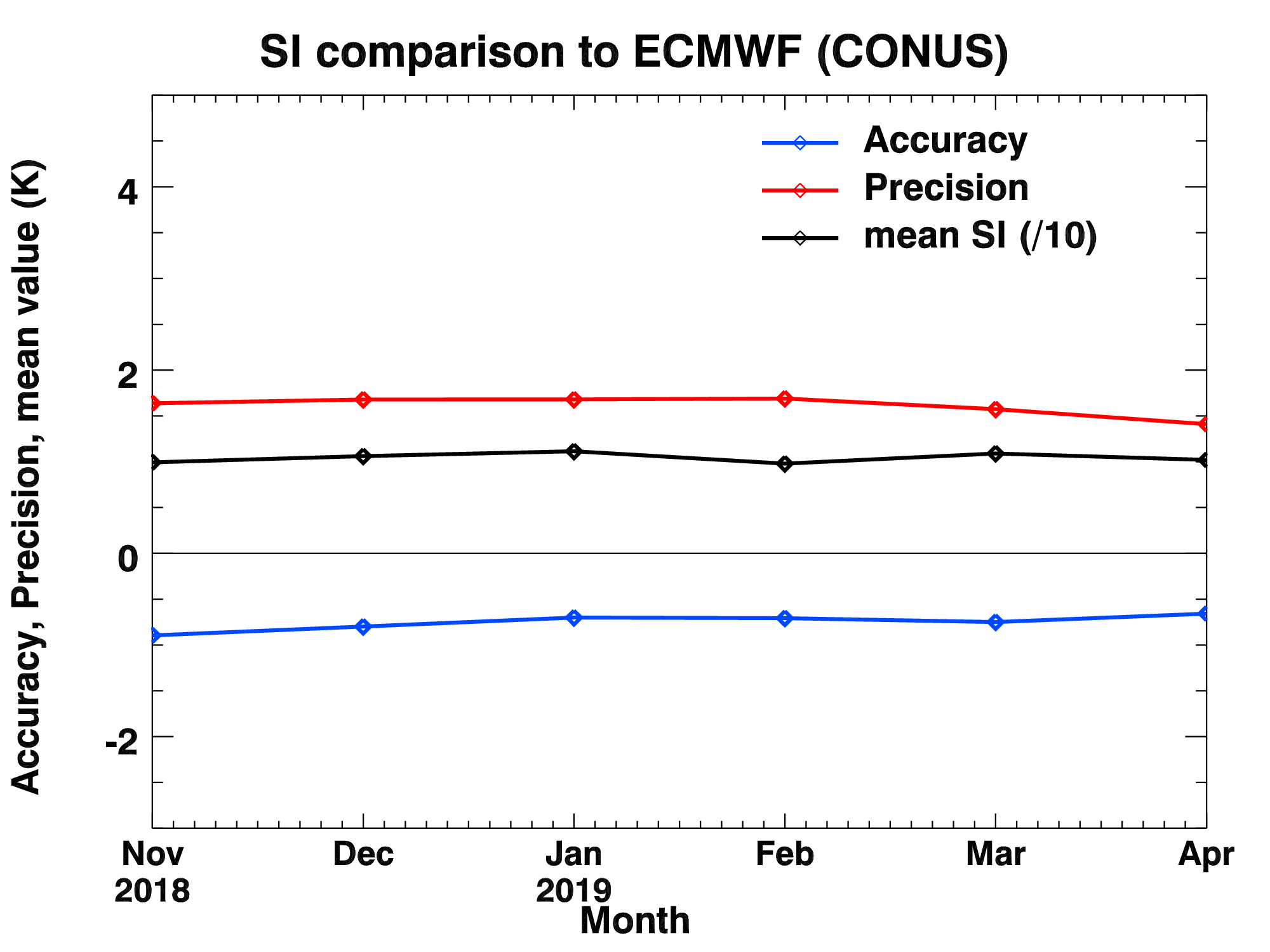 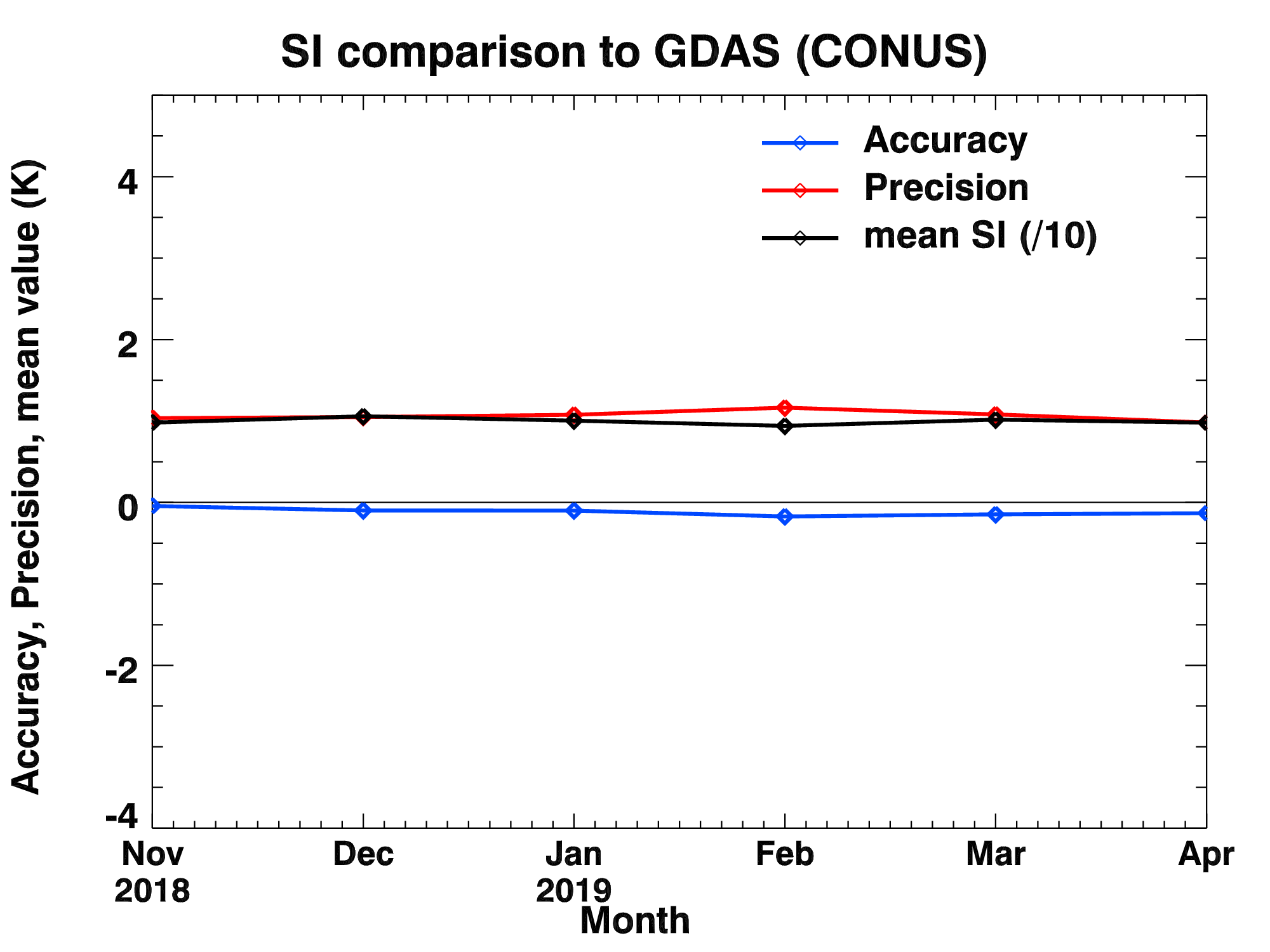 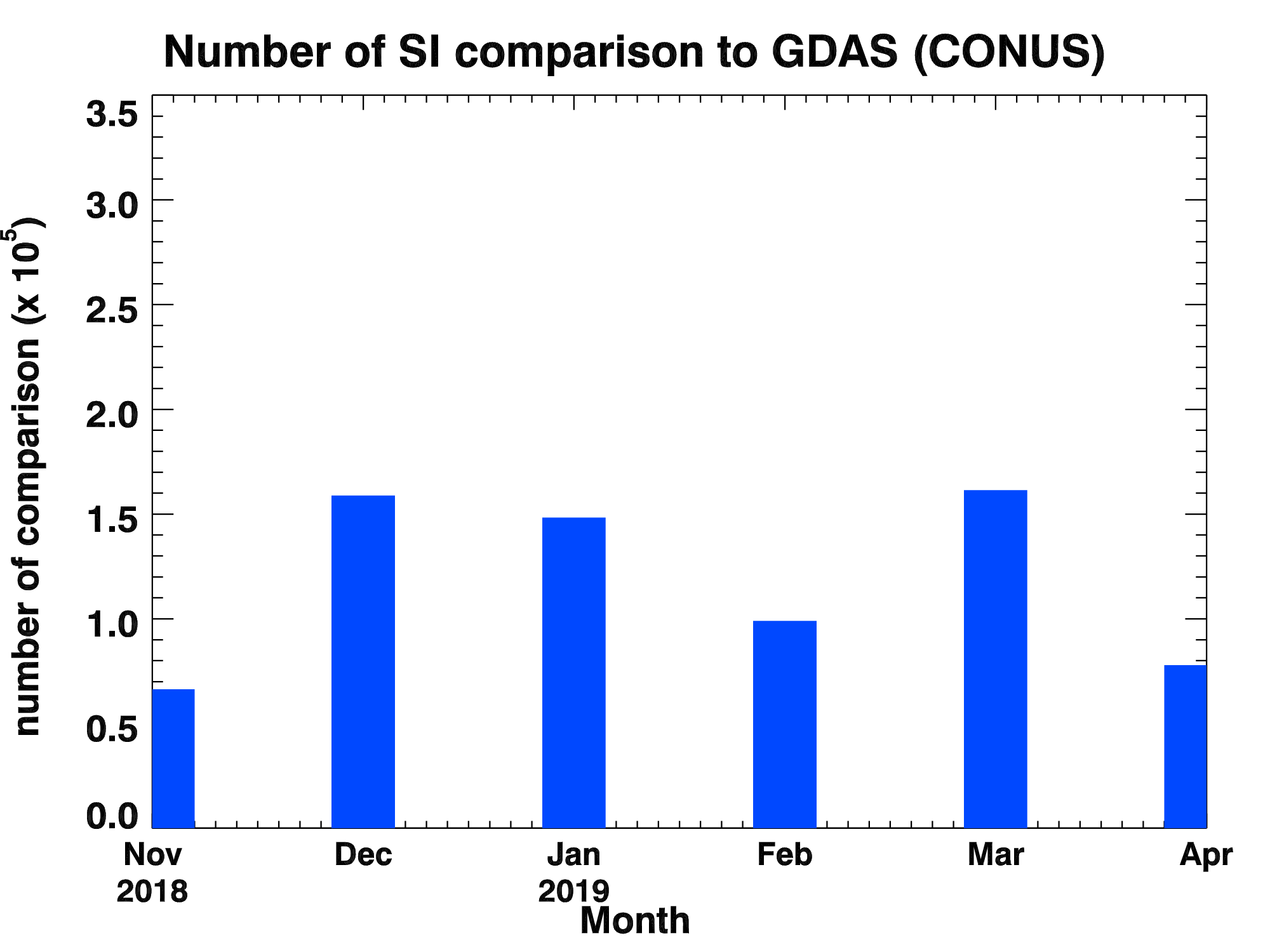 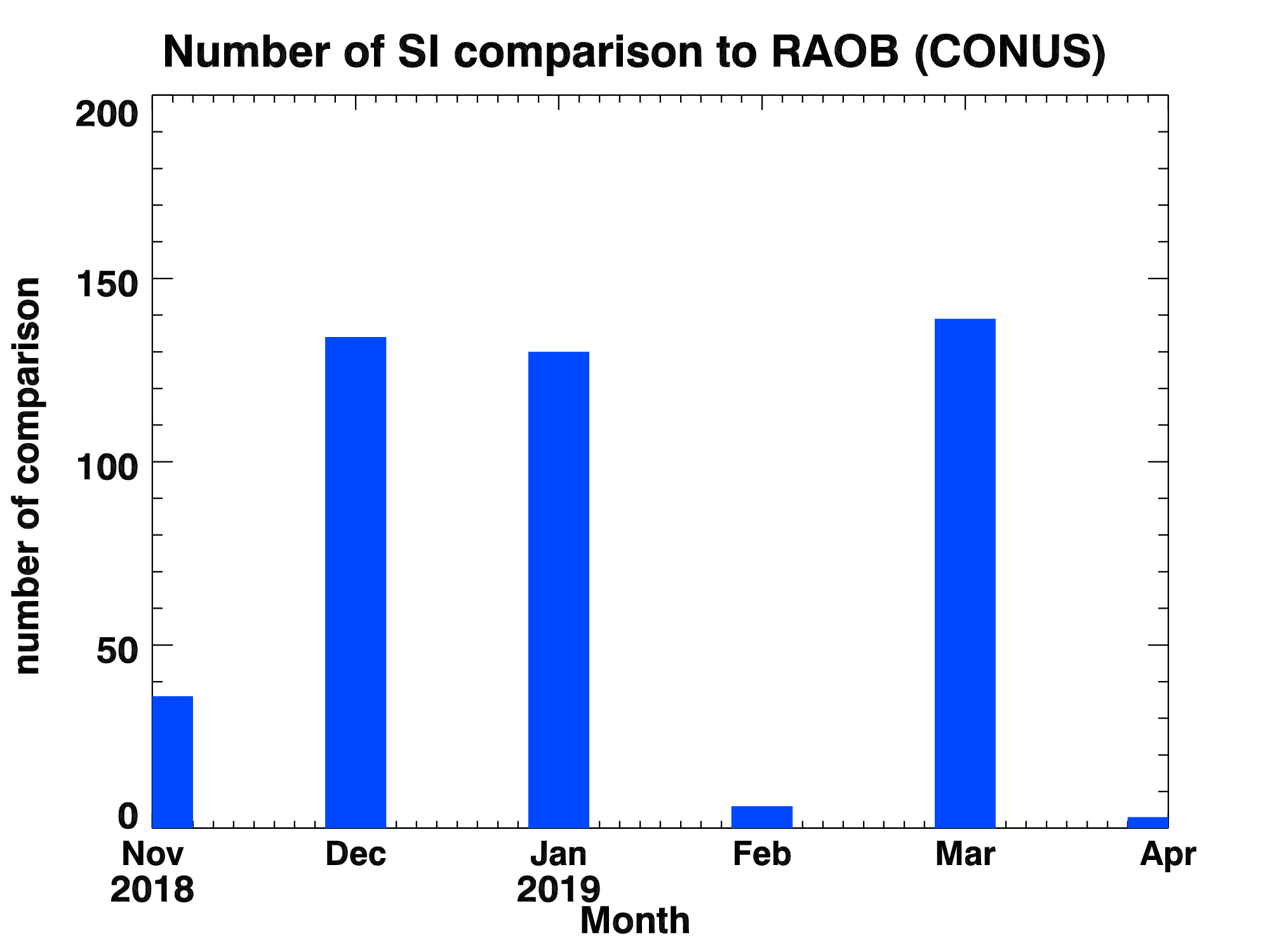 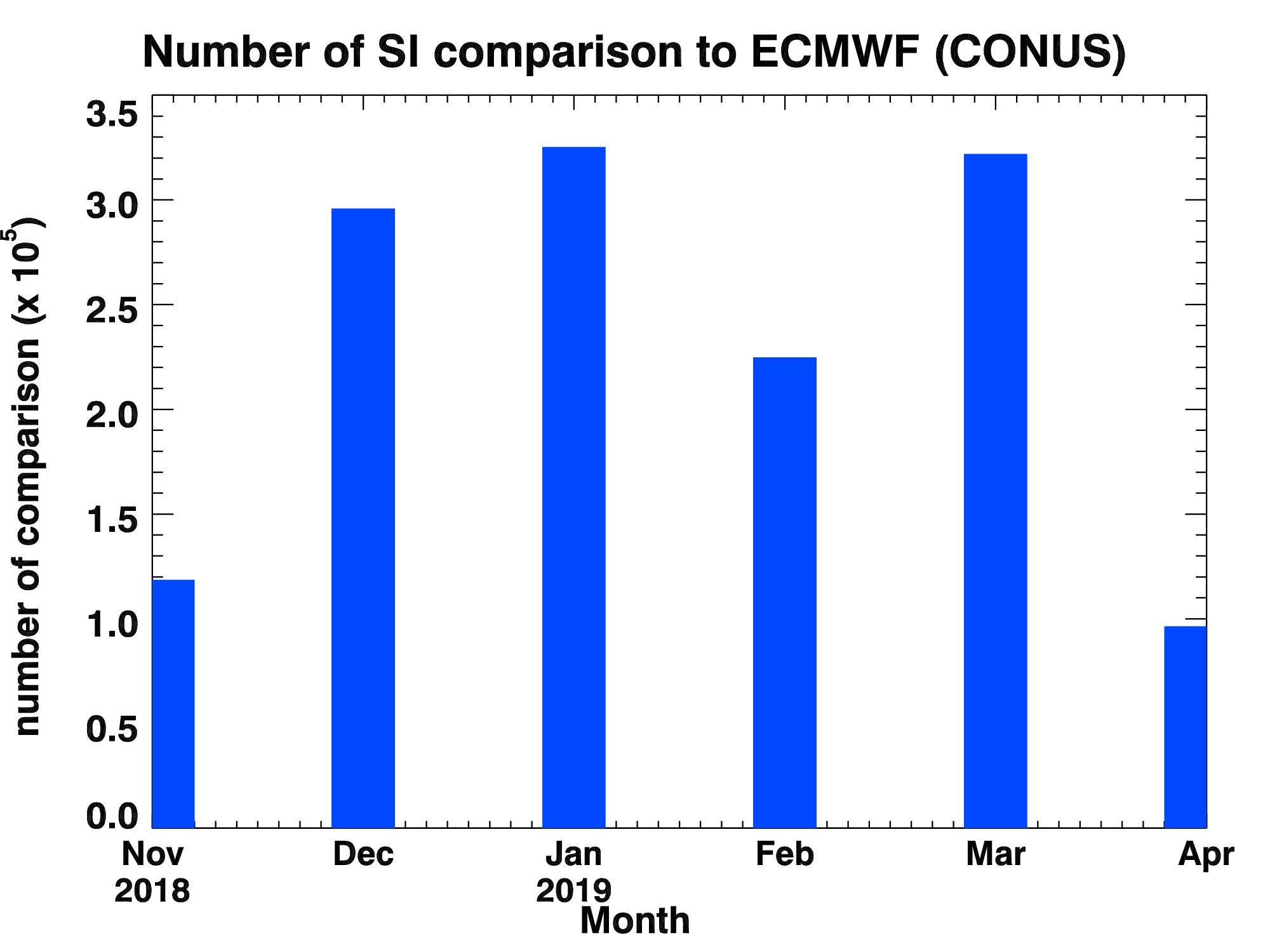 90
90
PLPT ABI-CONUS-DSI:
2018.11-2019.04 KI
Accuracy spec: 2 K
Precision spec: 5 K
RAOB*
ECMWF
GDAS
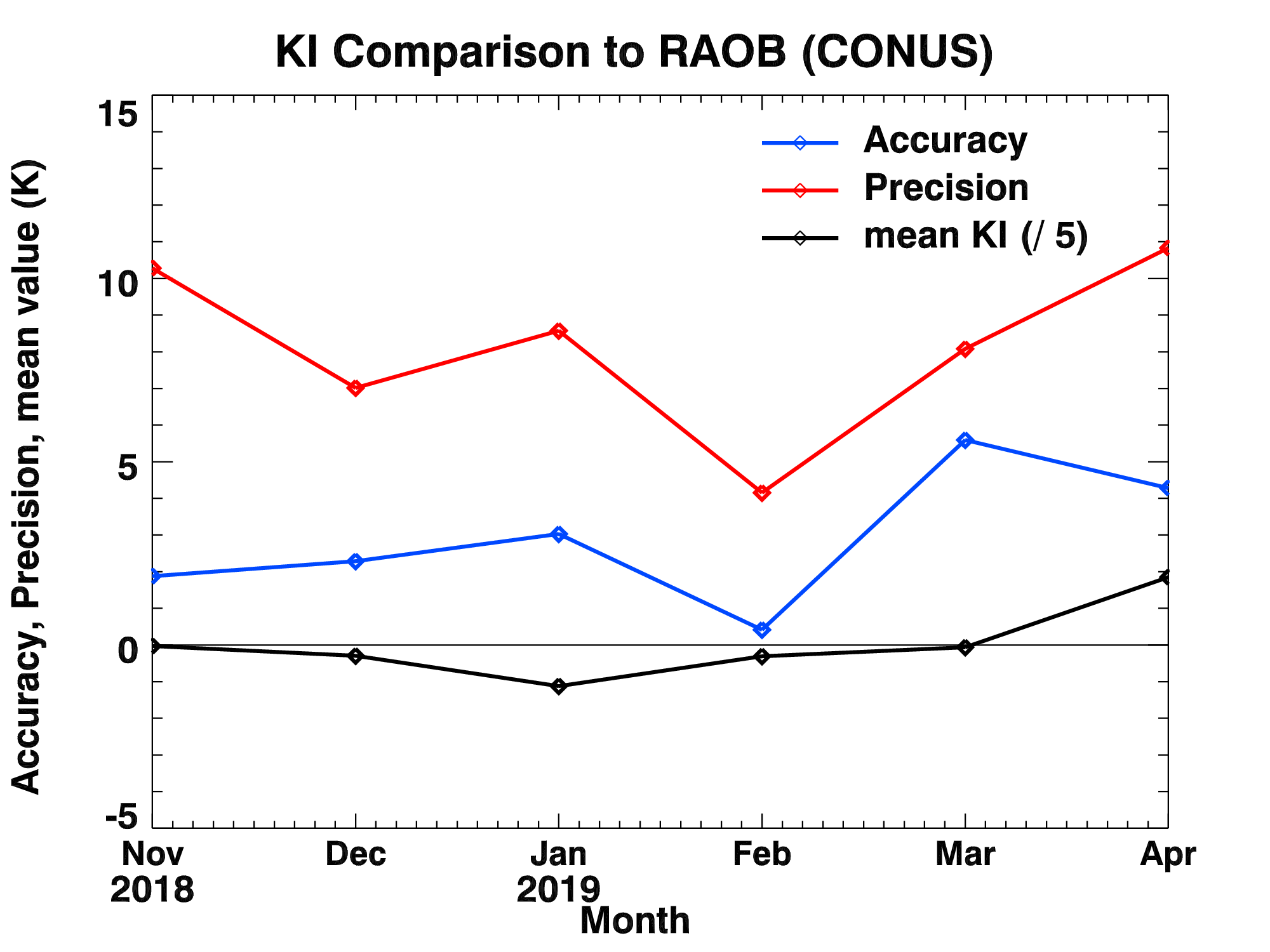 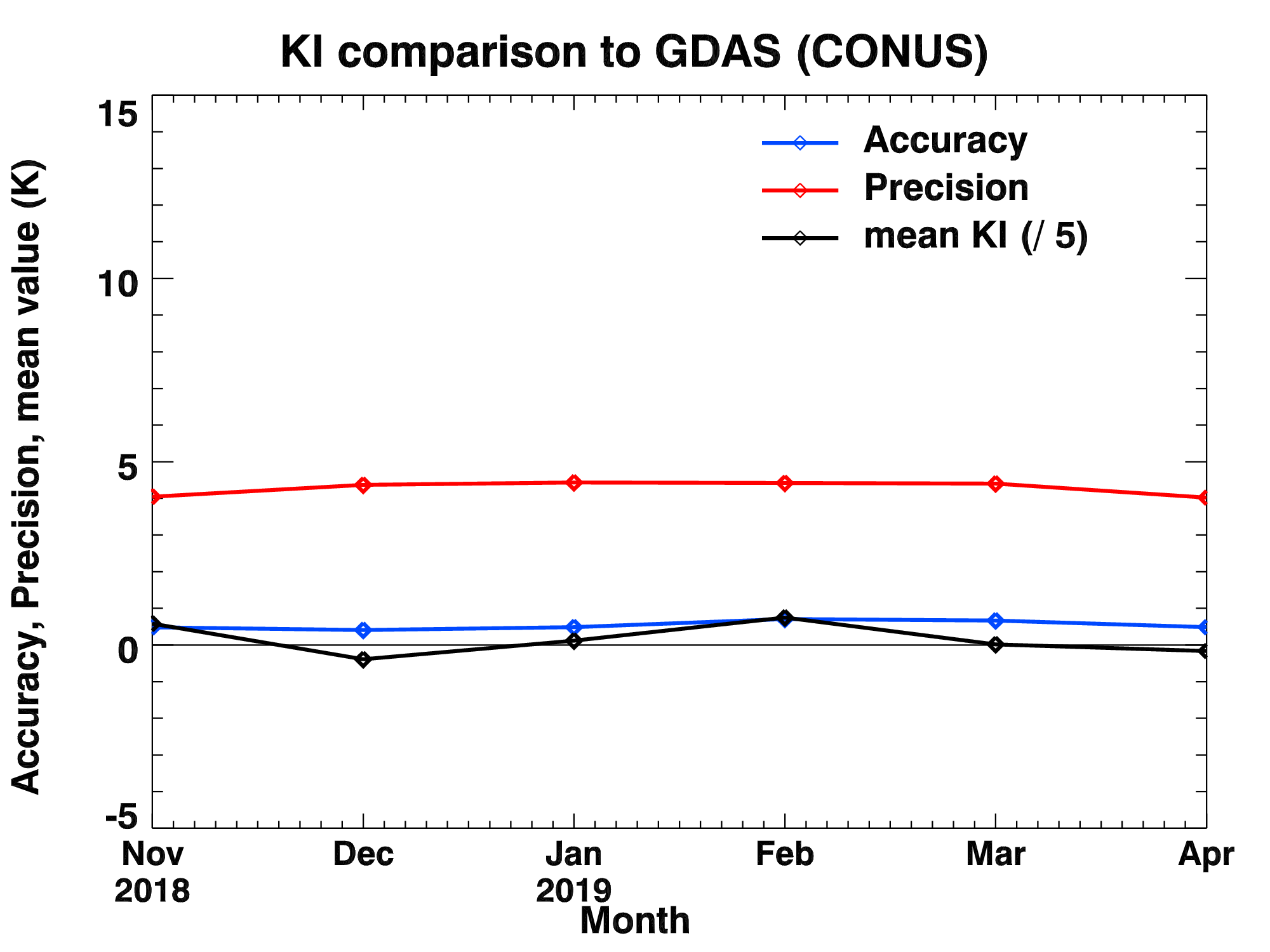 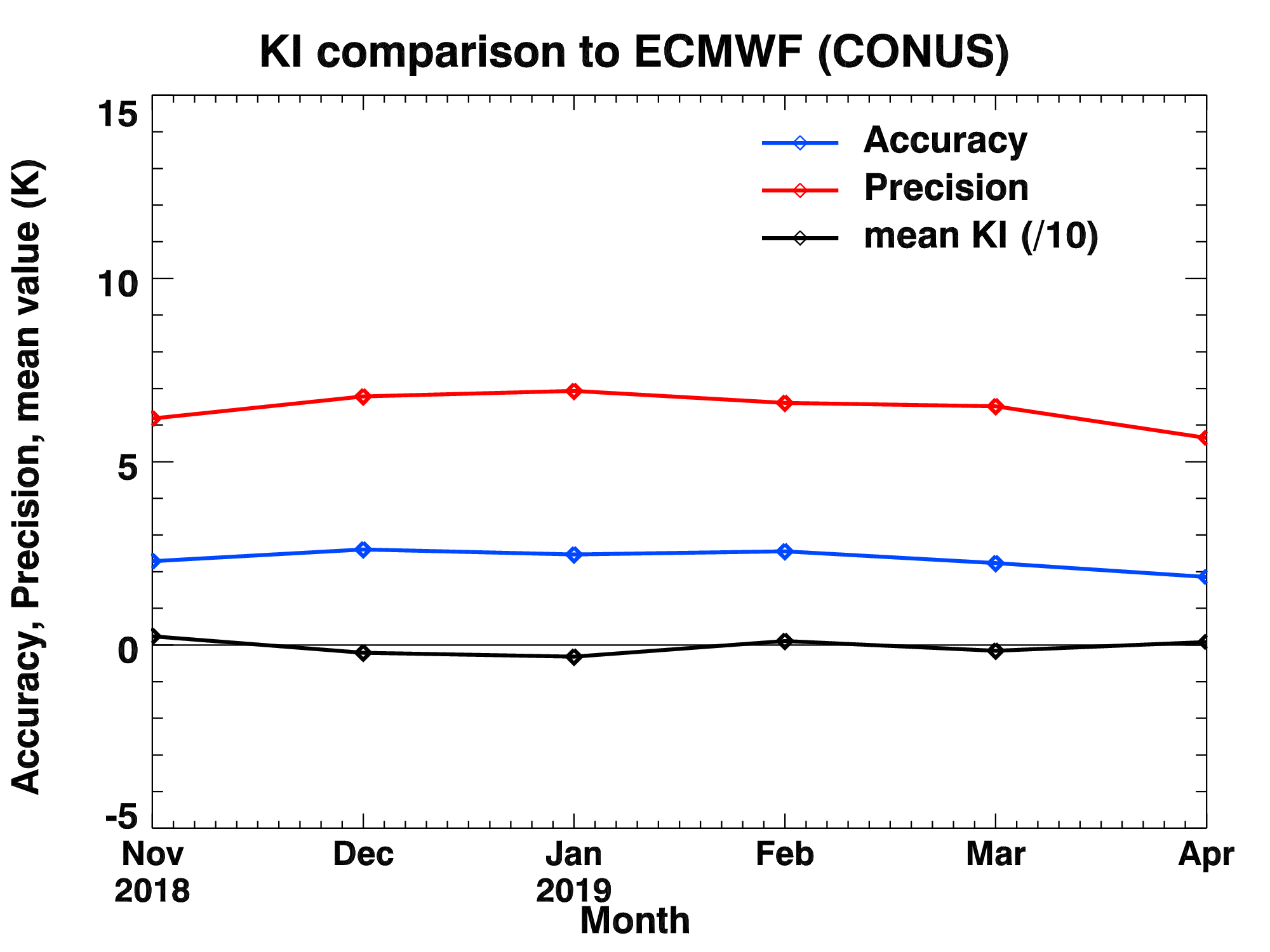 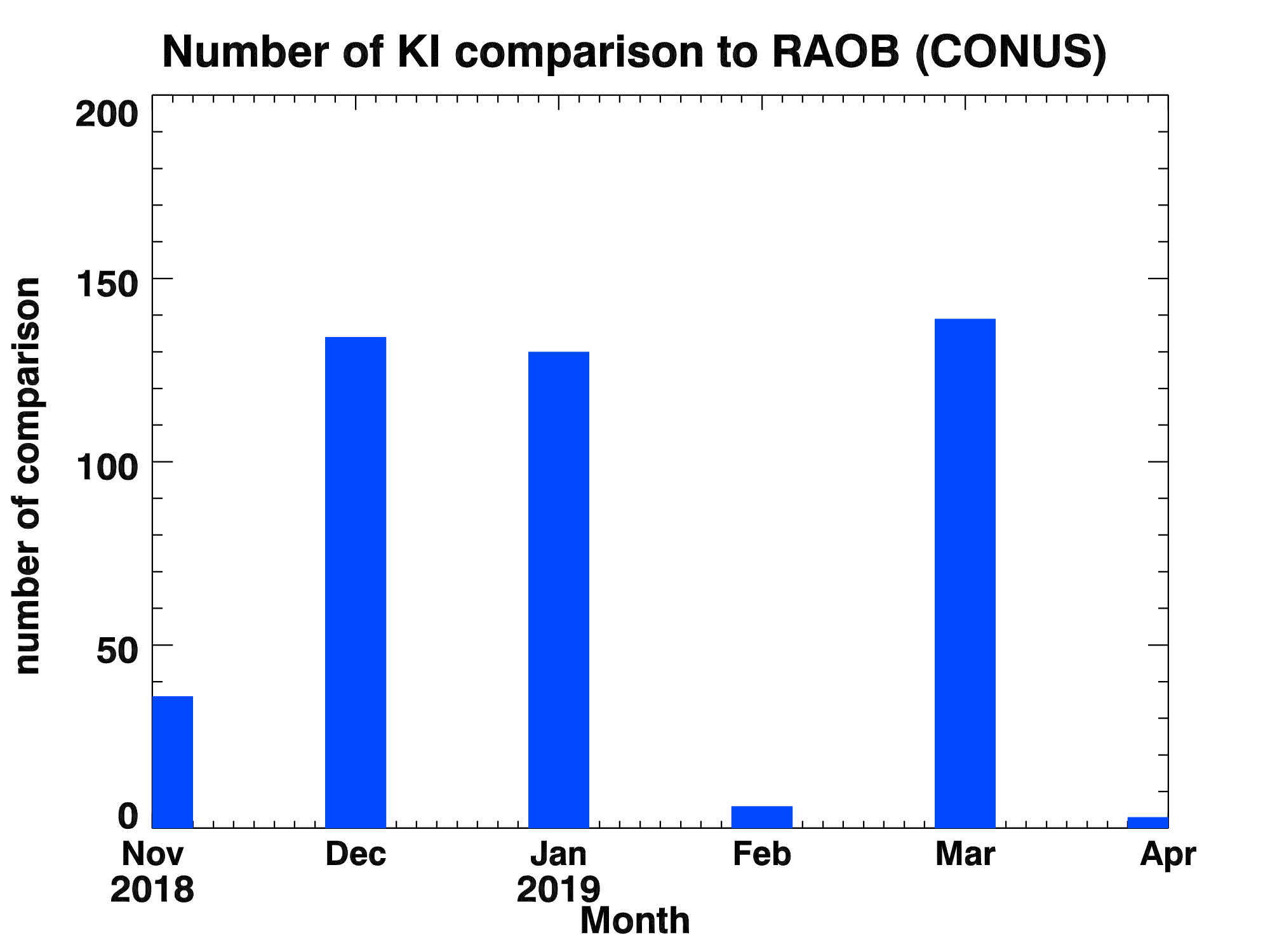 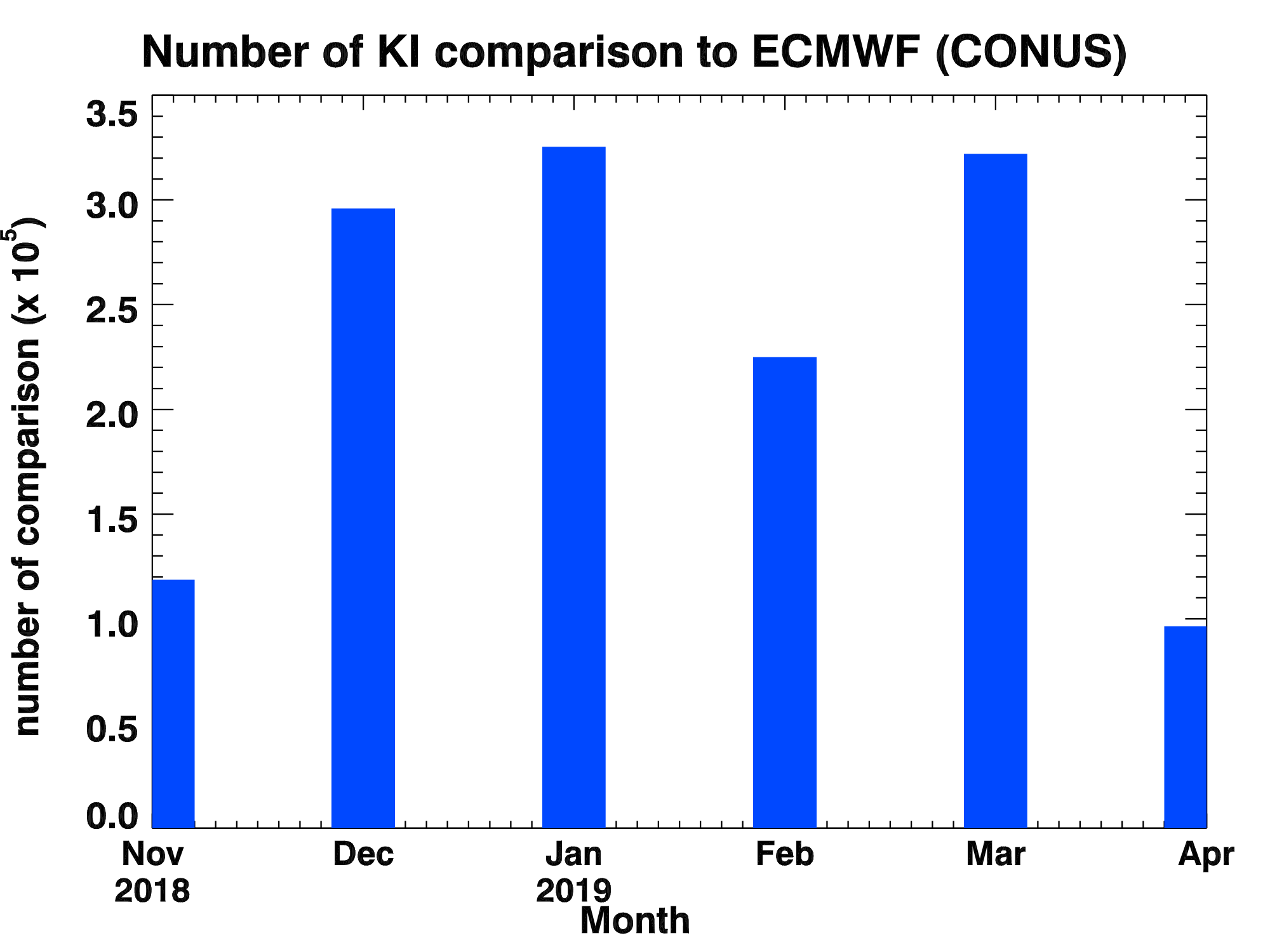 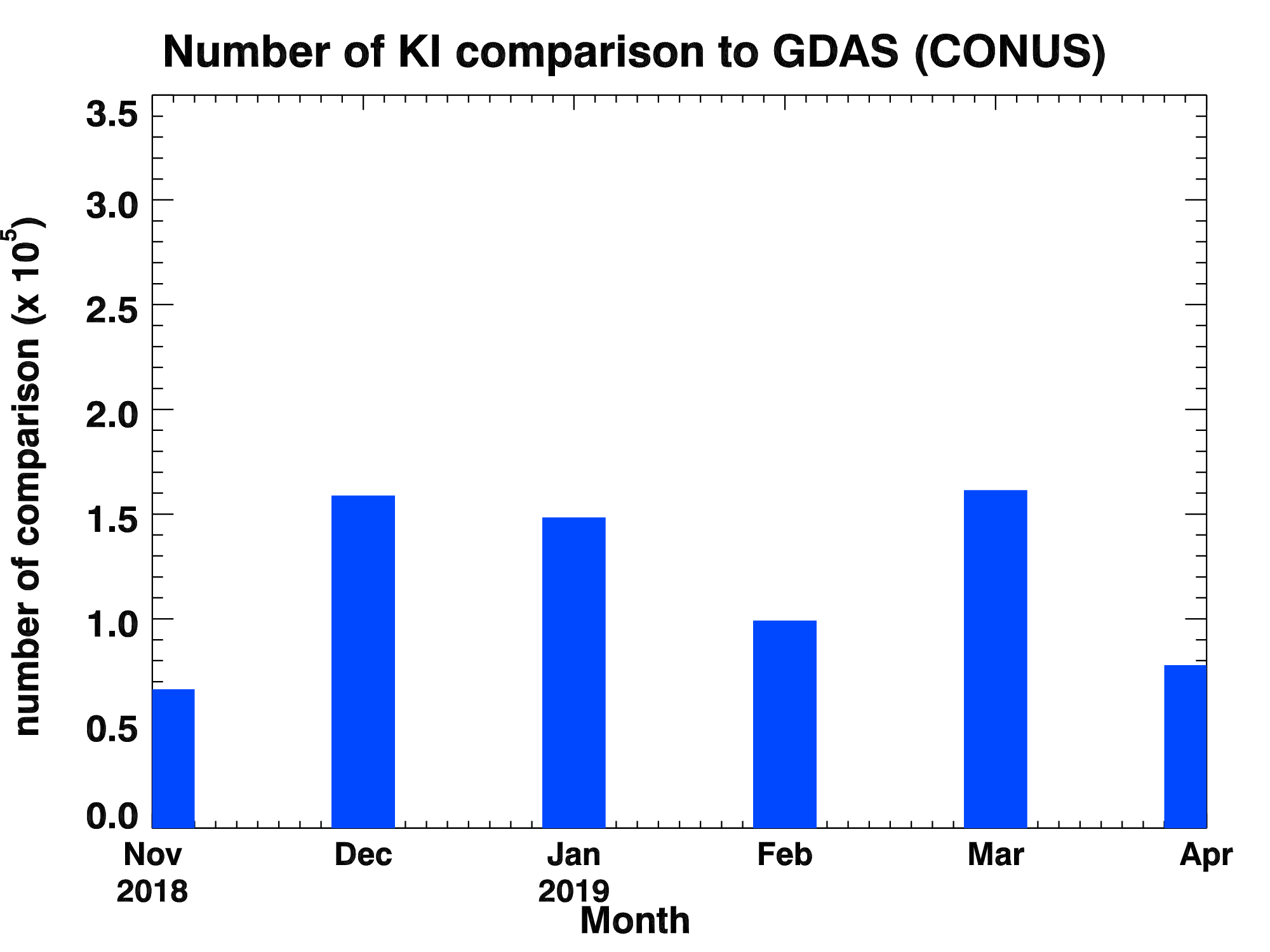 *KI results are slightly larger than spec when compared with RAOBs.
91
91
PLPT ABI-CONUS-DSI:
2018.11-2019.04 TT
Accuracy spec: 1 K
Precision spec: 4 K
RAOB*
ECMWF
GDAS
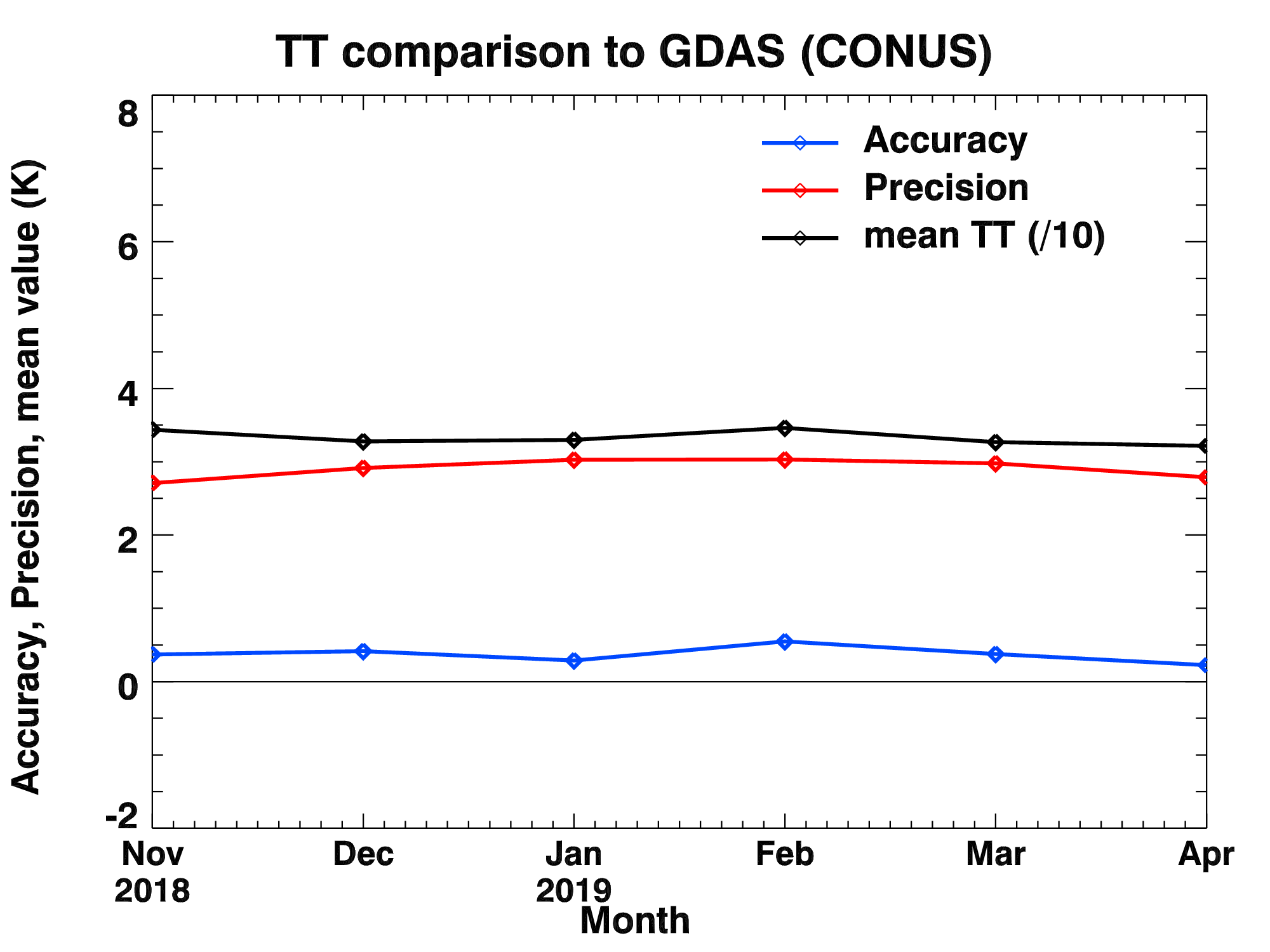 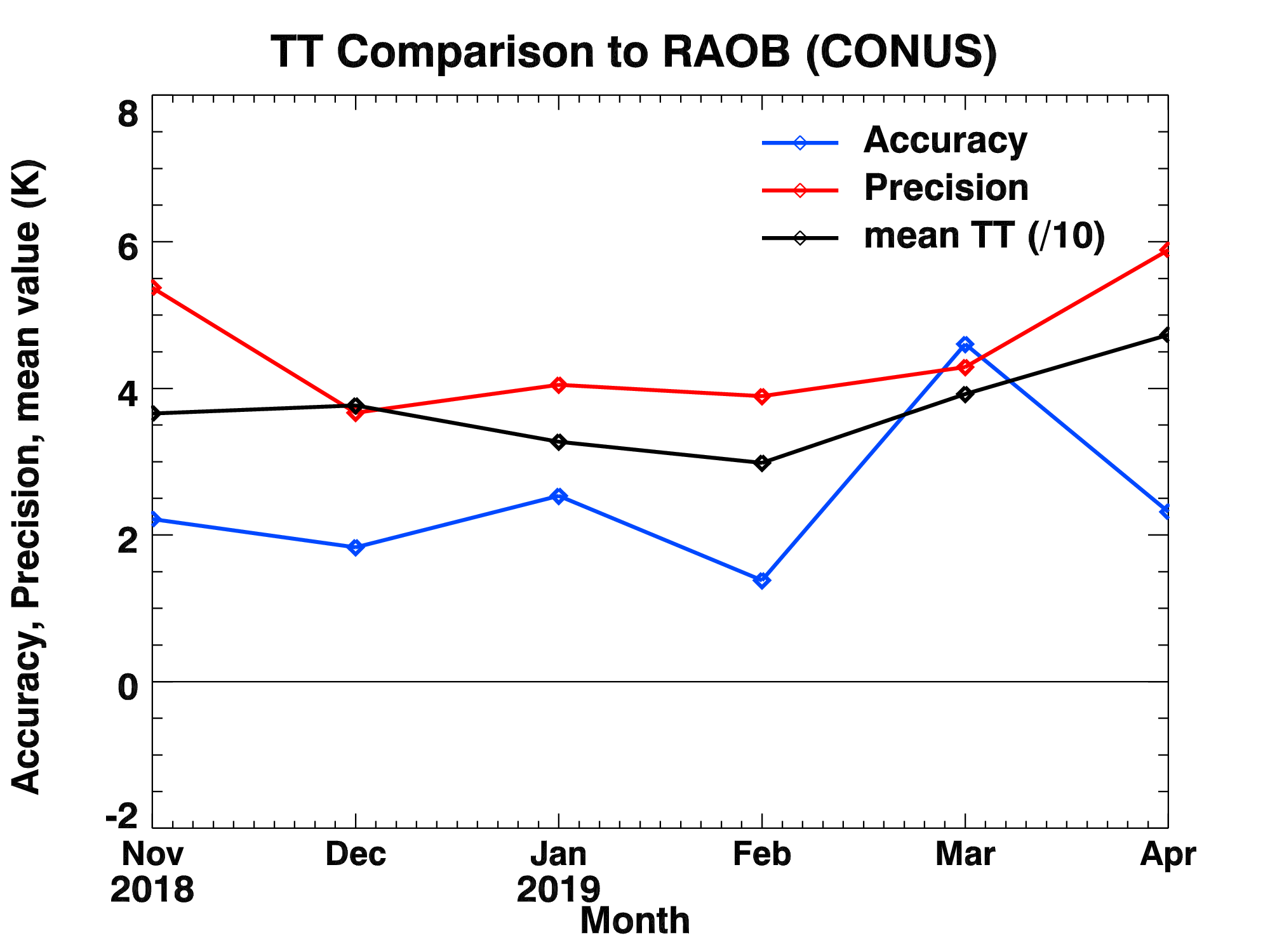 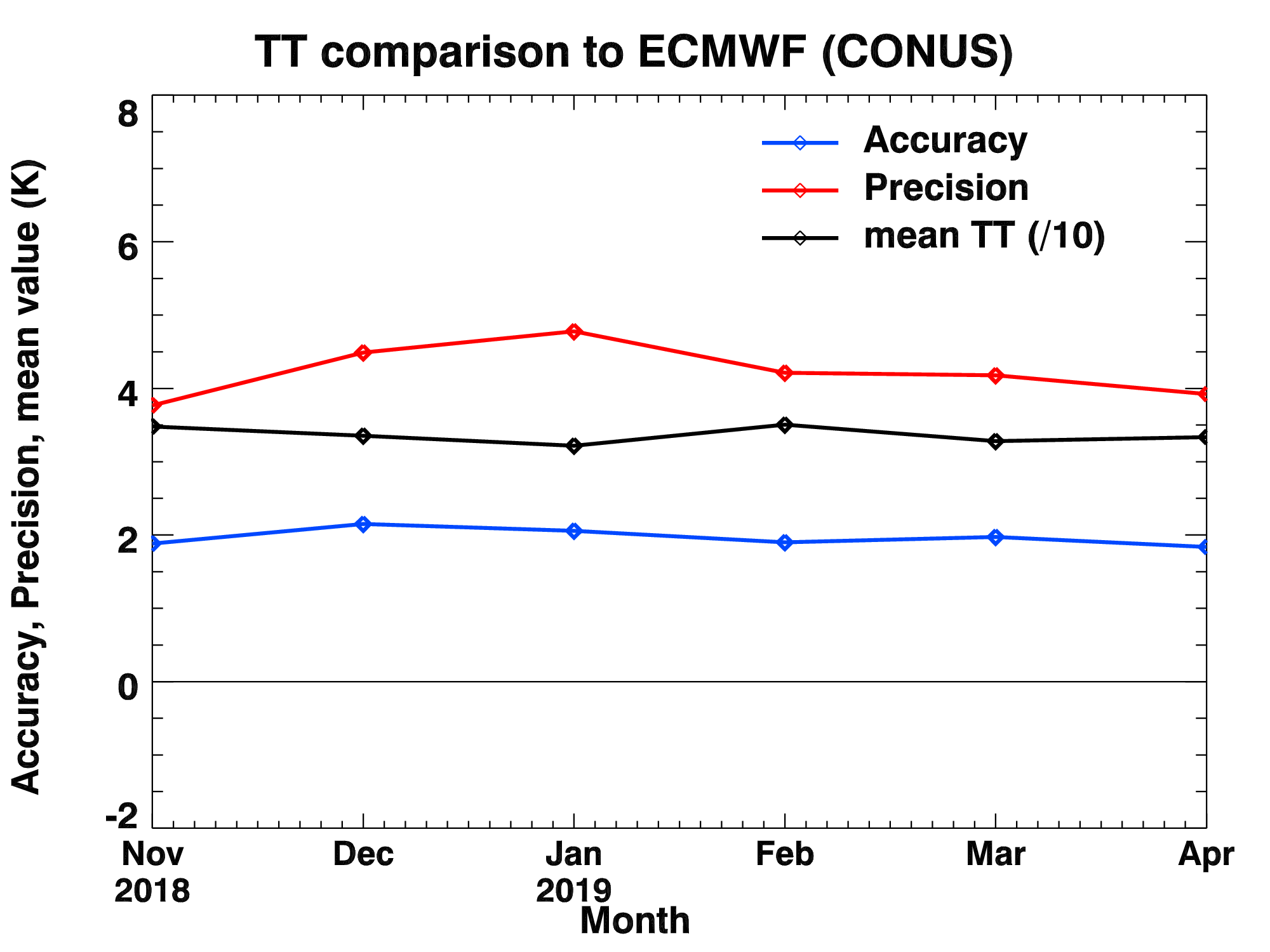 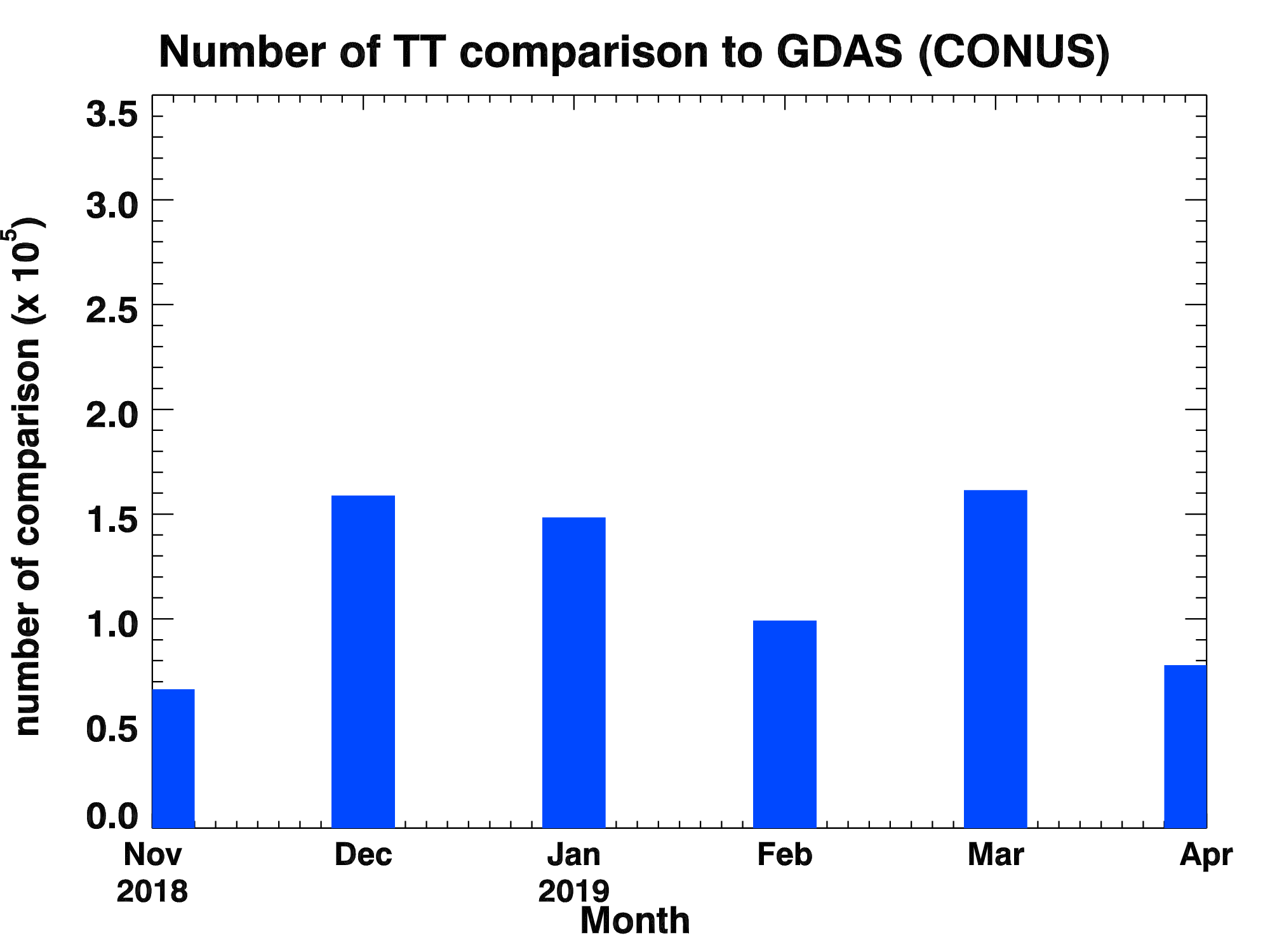 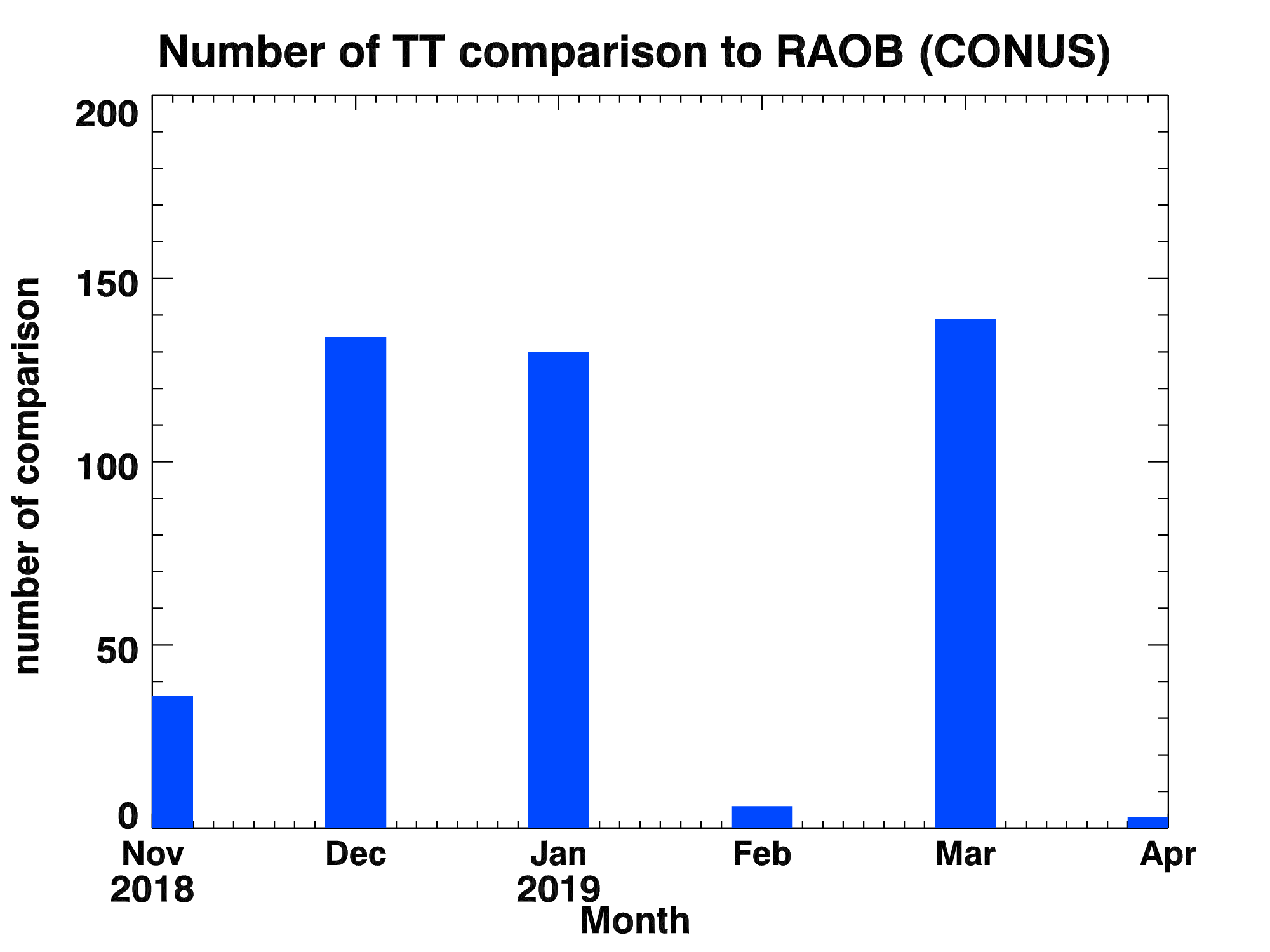 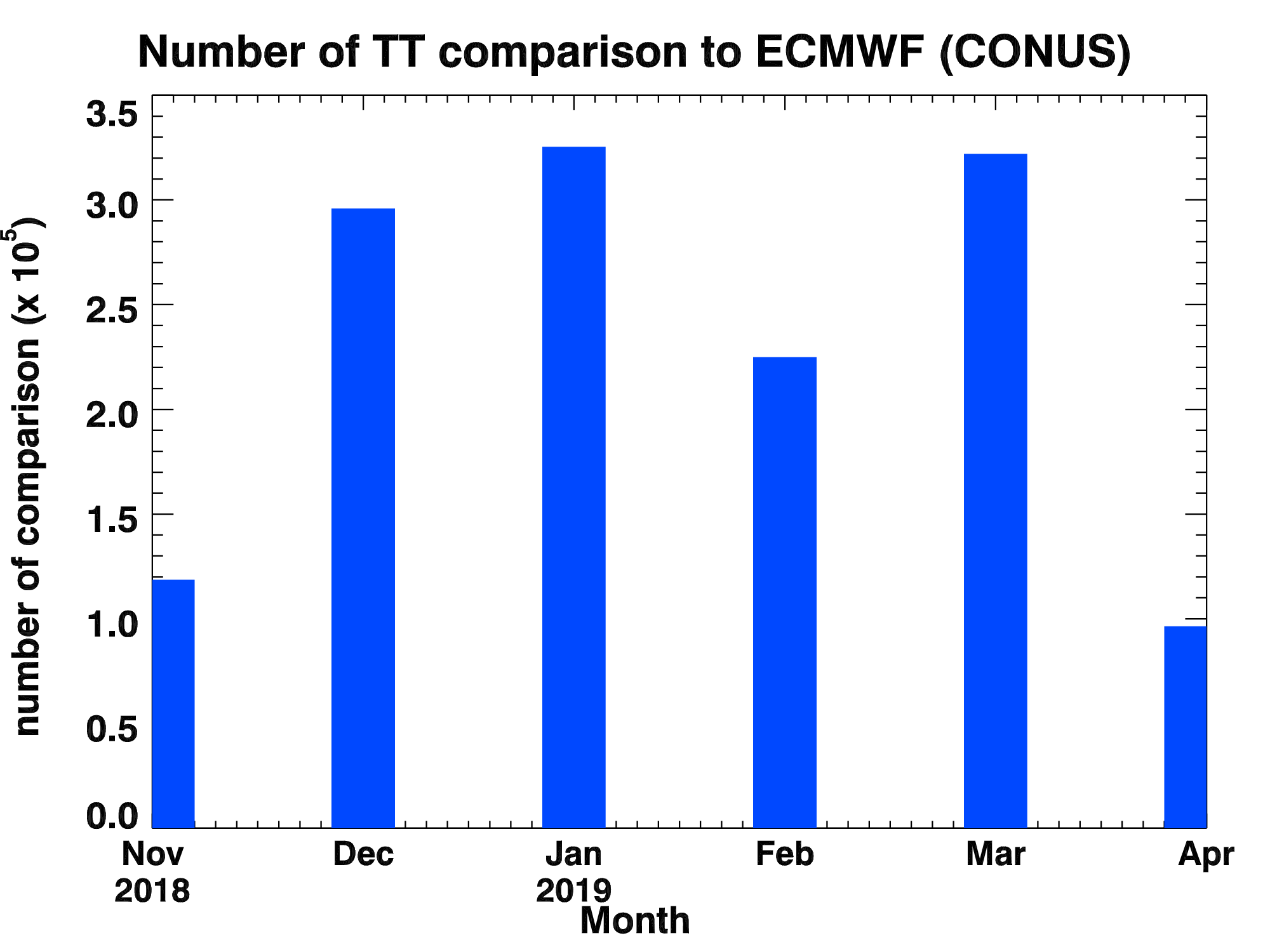 *TT results are slightly larger than spec when compared with RAOBs.
92
92
PLPT ABI-MESO1-DSI:
2018.11-2019.04 LI
Accuracy spec: 2 K
Precision spec: 6.5 K
RAOB
ECMWF
GDAS
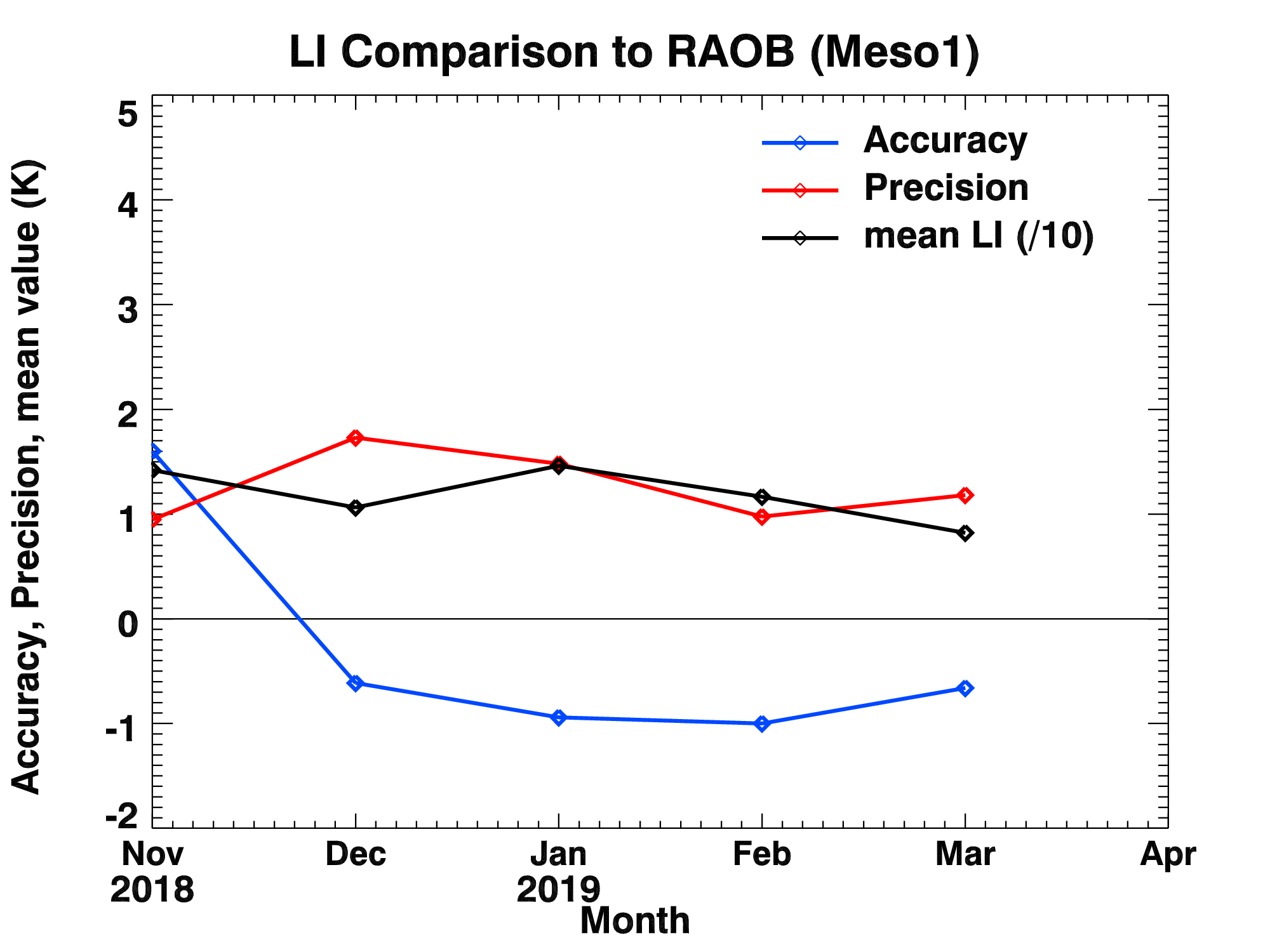 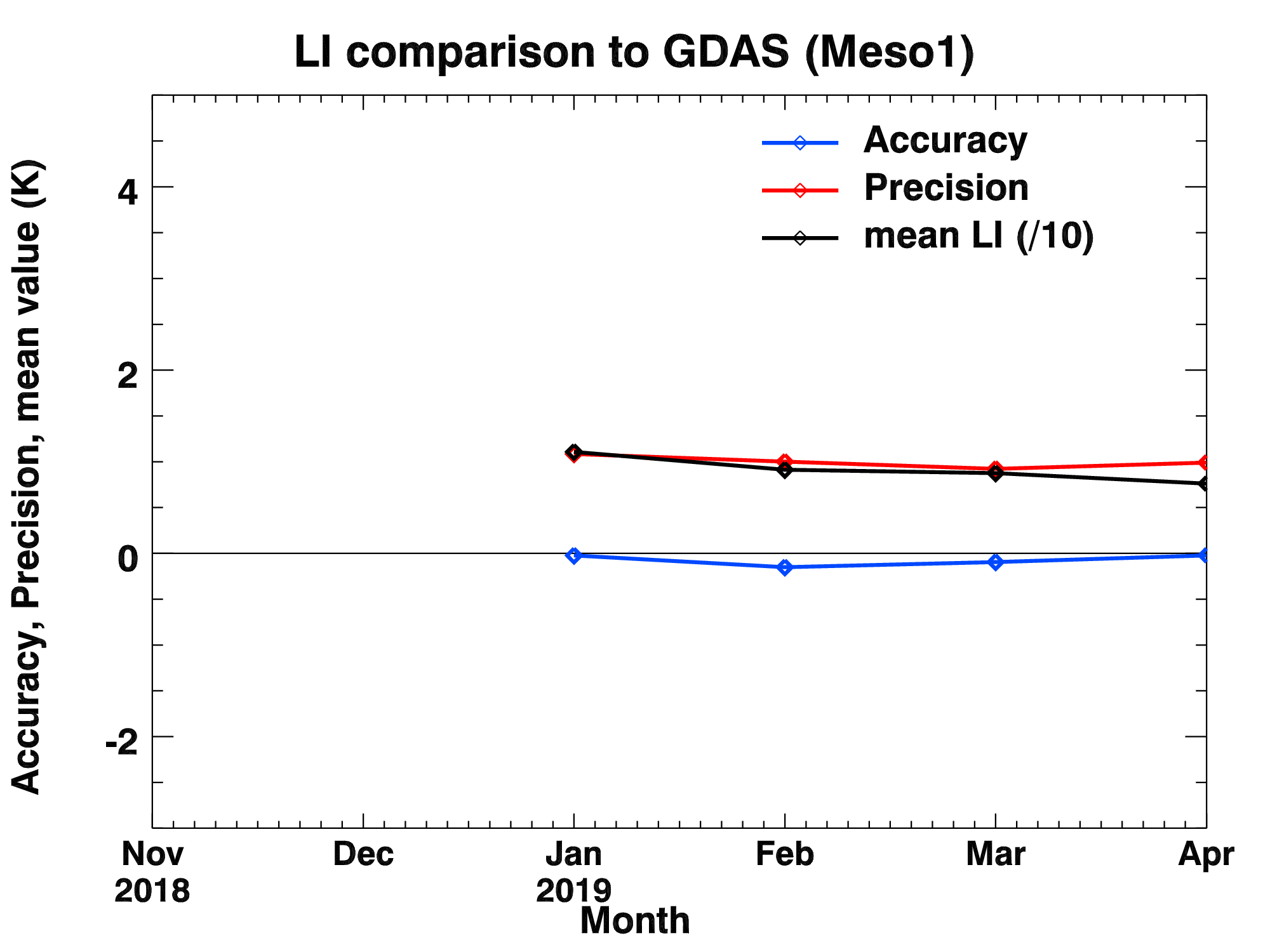 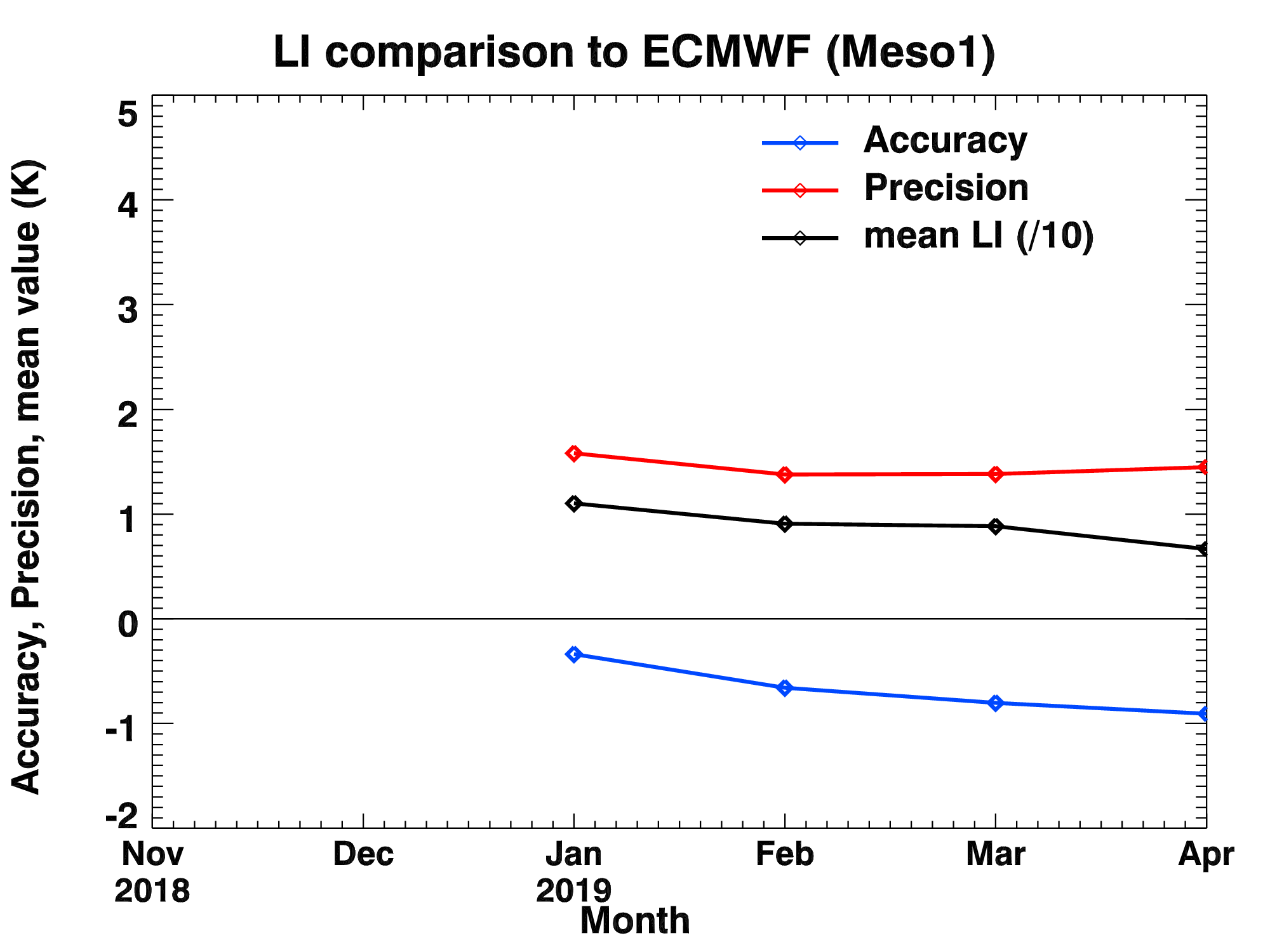 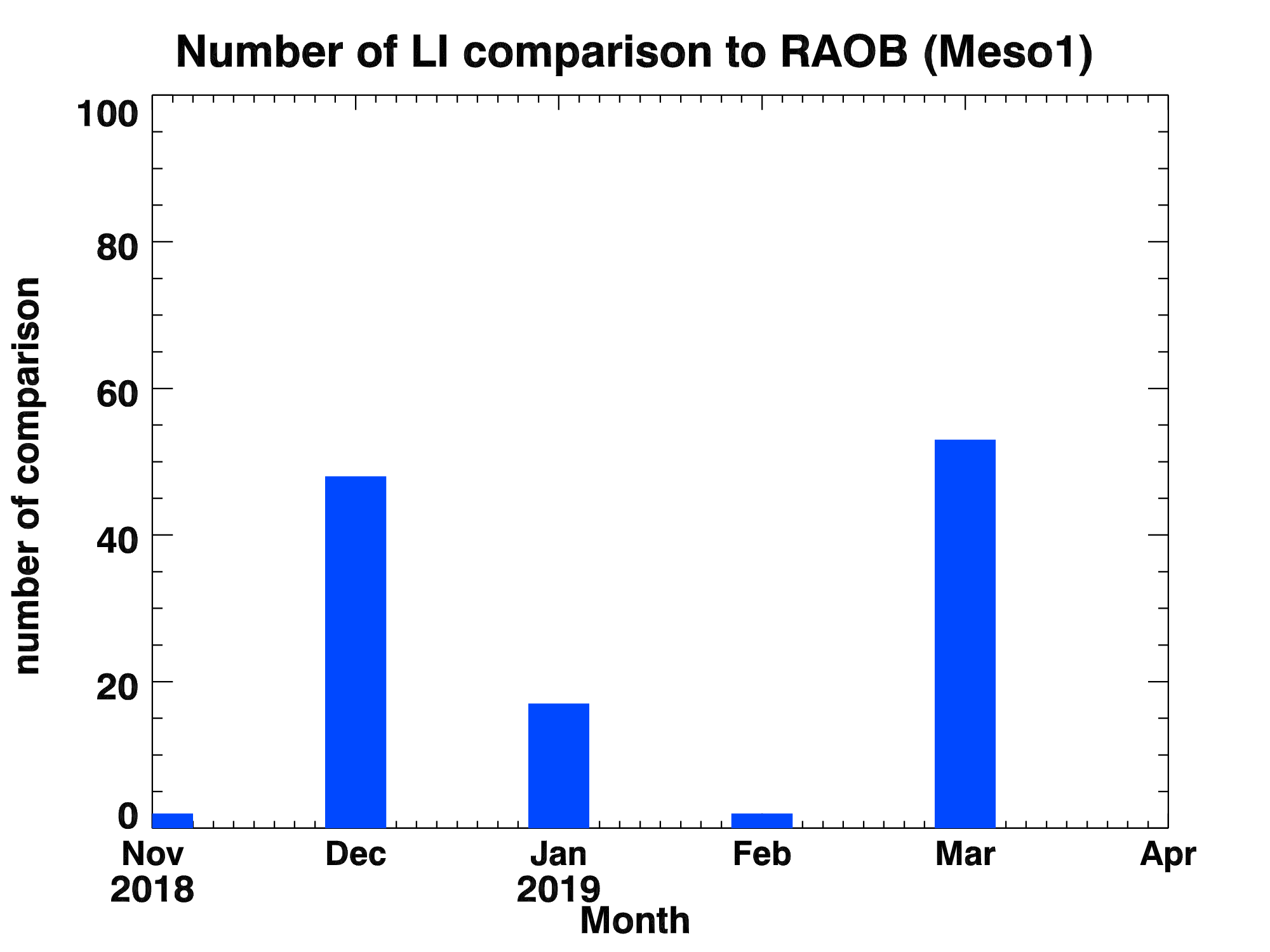 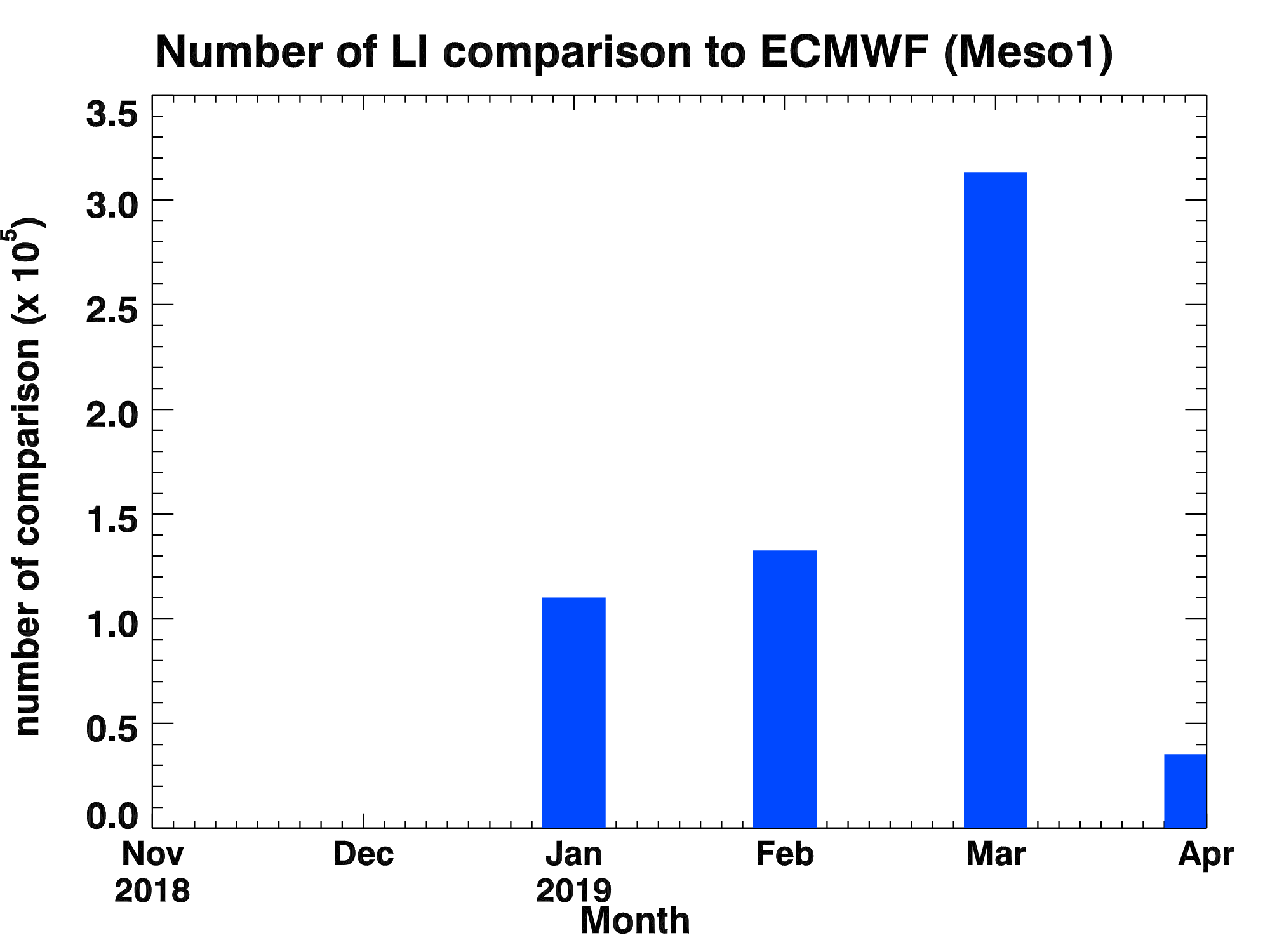 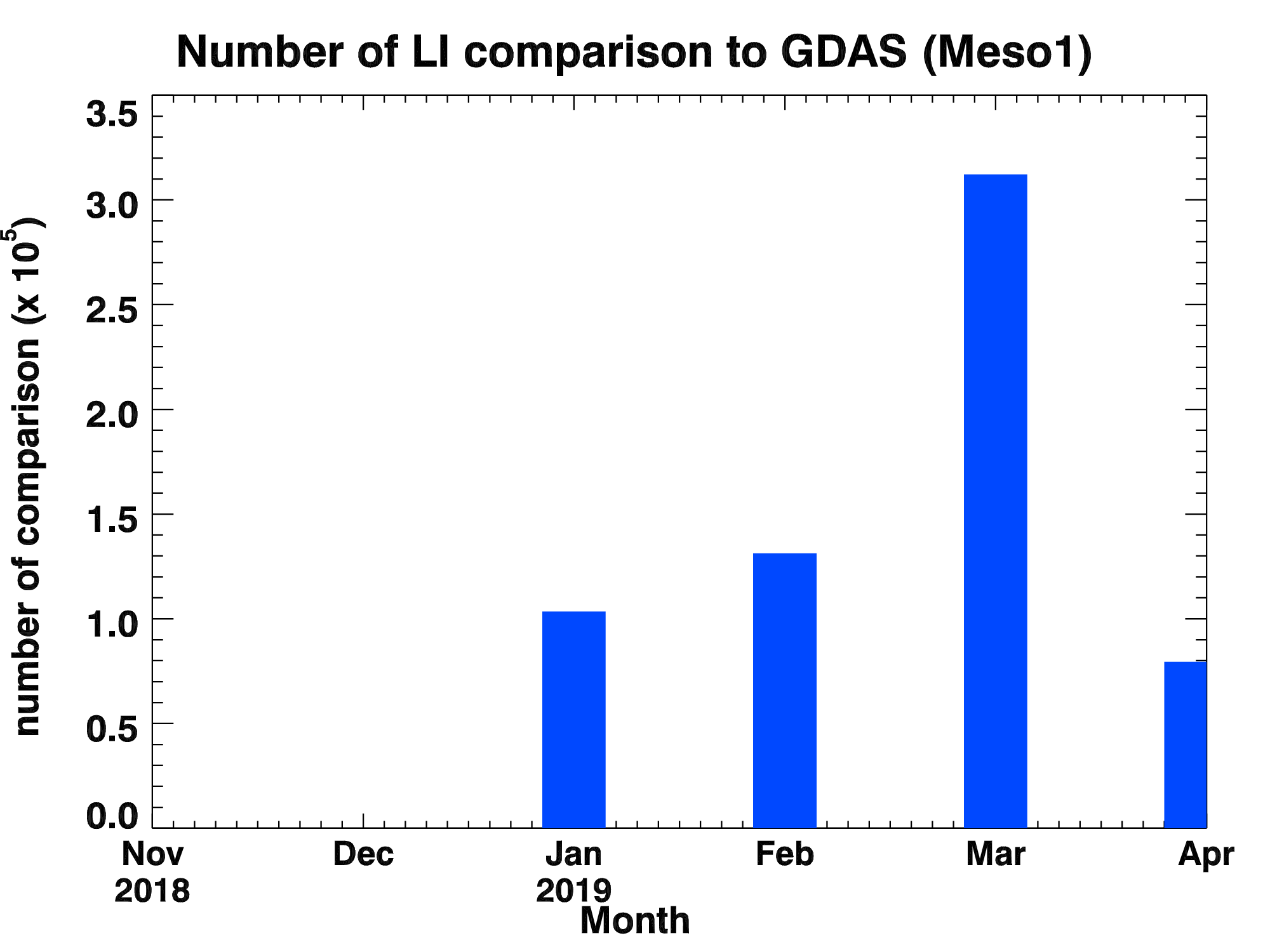 93
93
PLPT ABI-MESO1-DSI:
2018.11-2019.04 CAPE
Accuracy spec: 1000 J/kg
Precision spec: 2500 J/kg
RAOB
ECMWF
GDAS
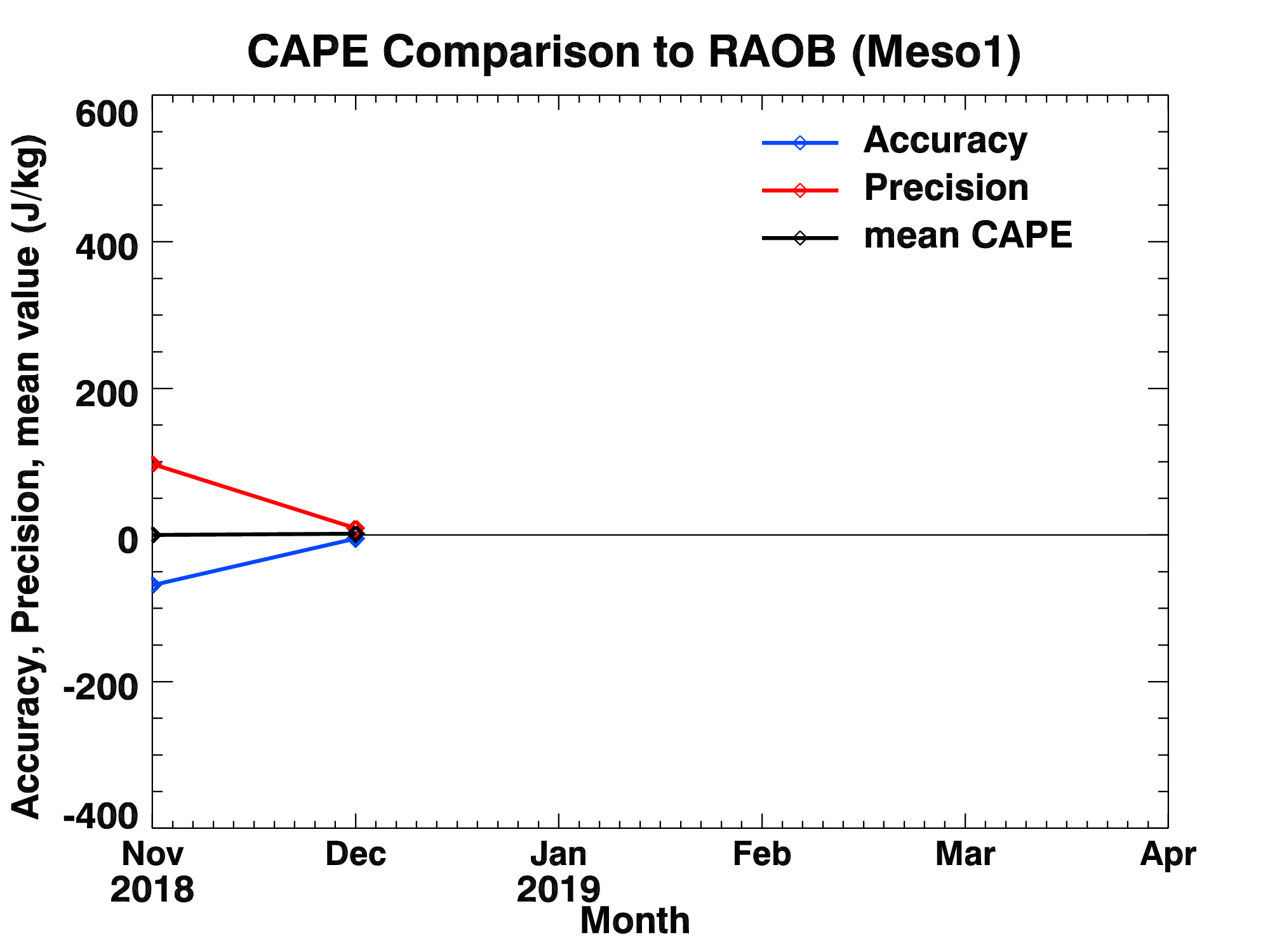 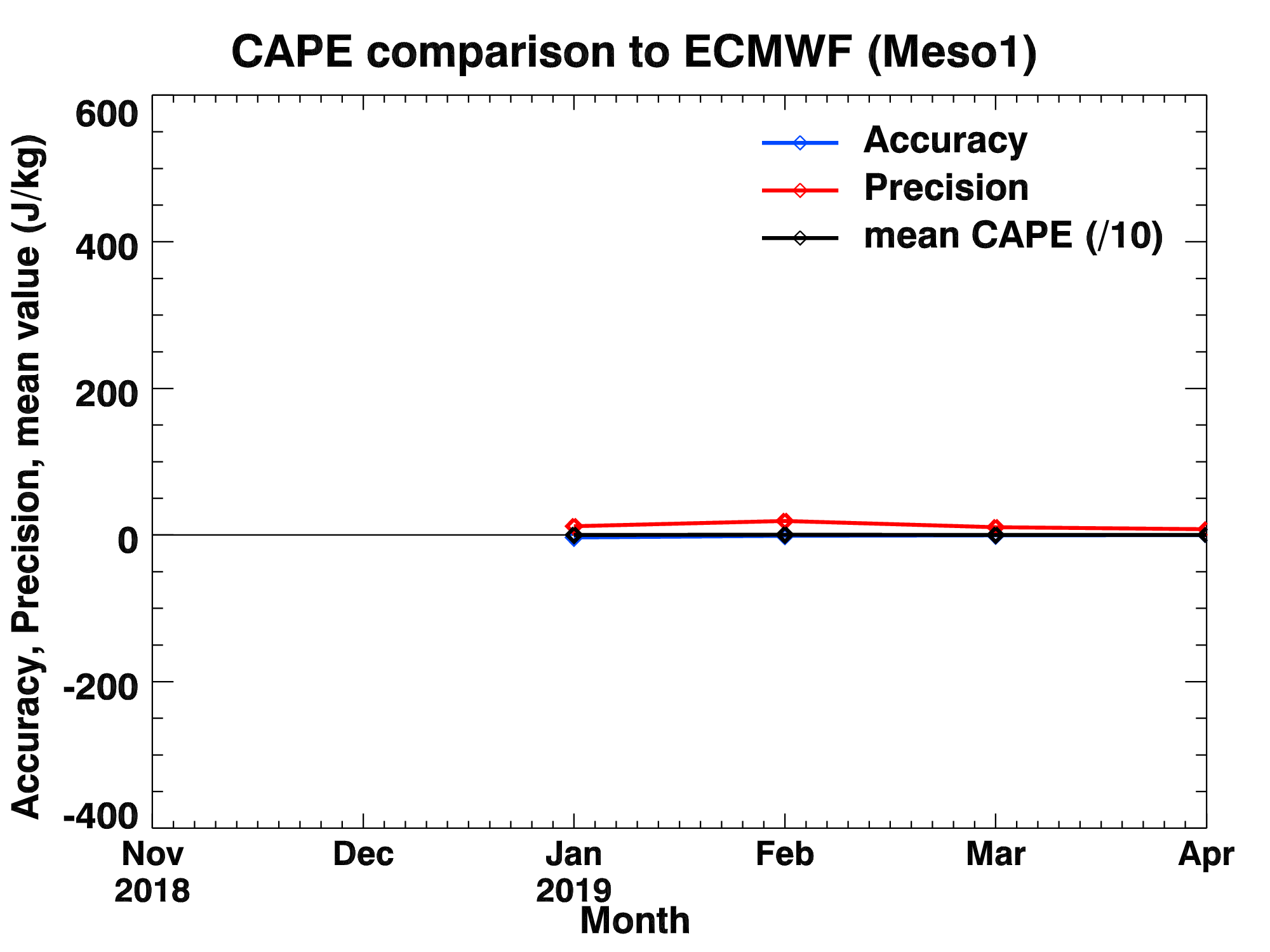 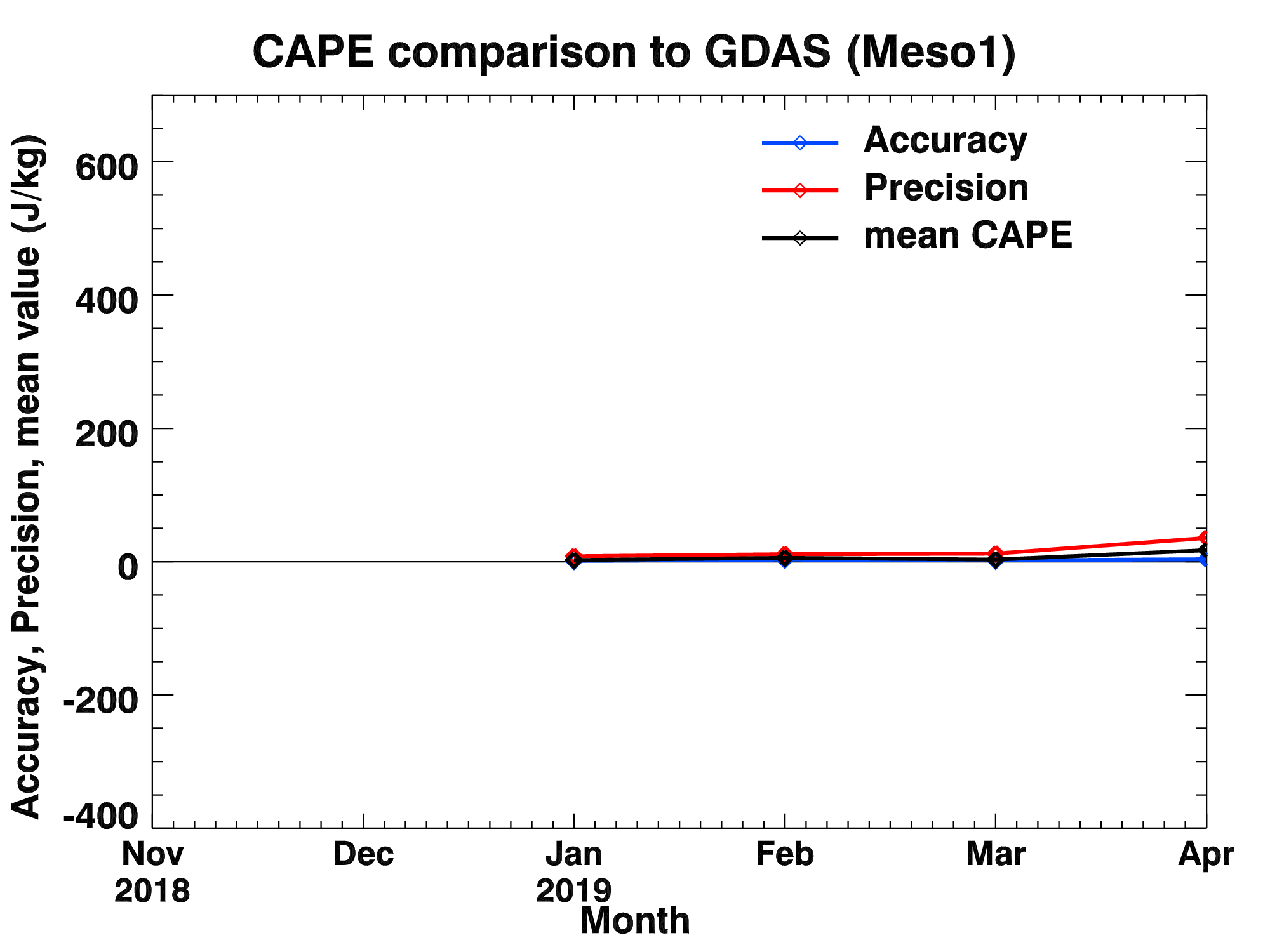 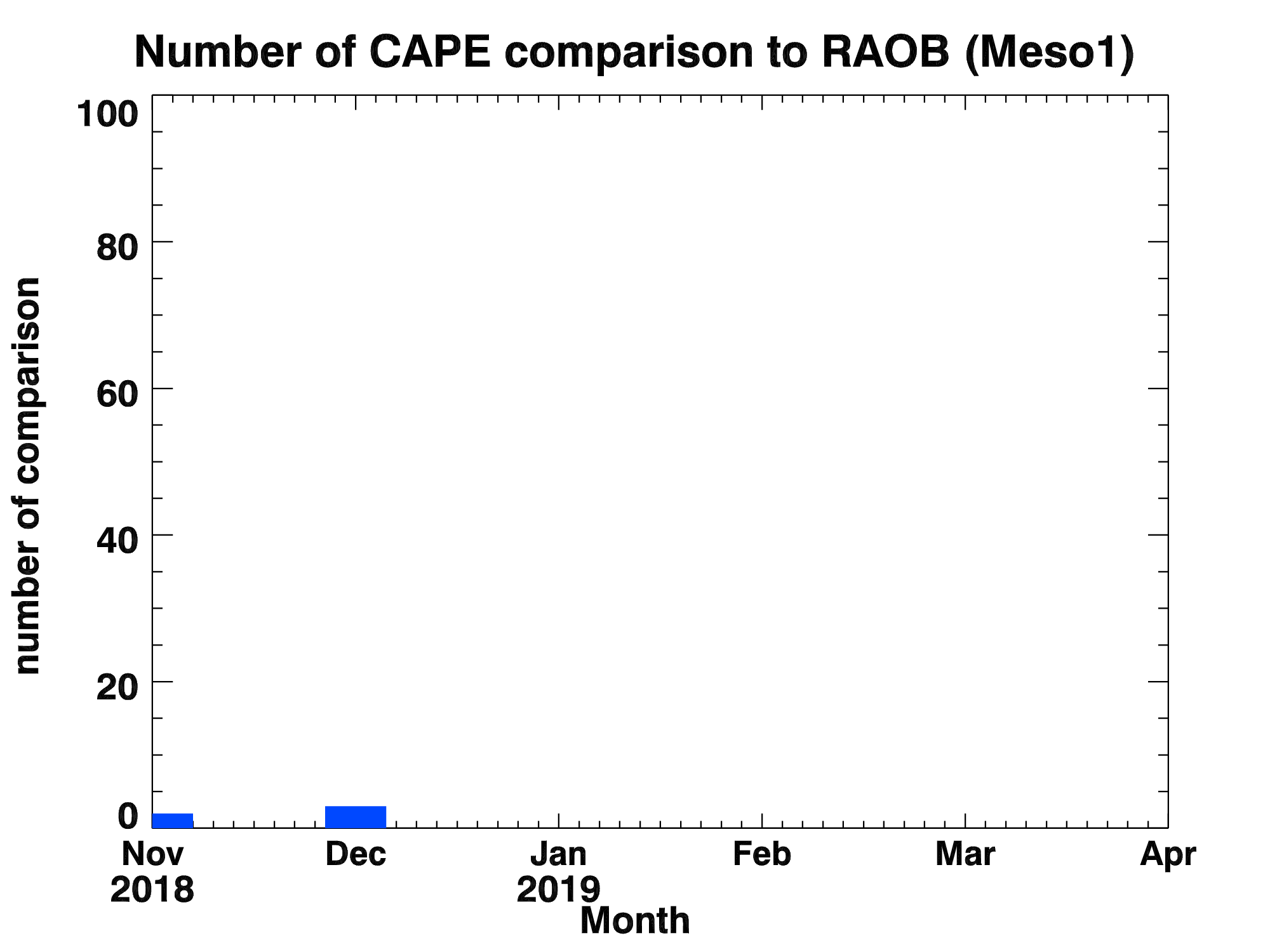 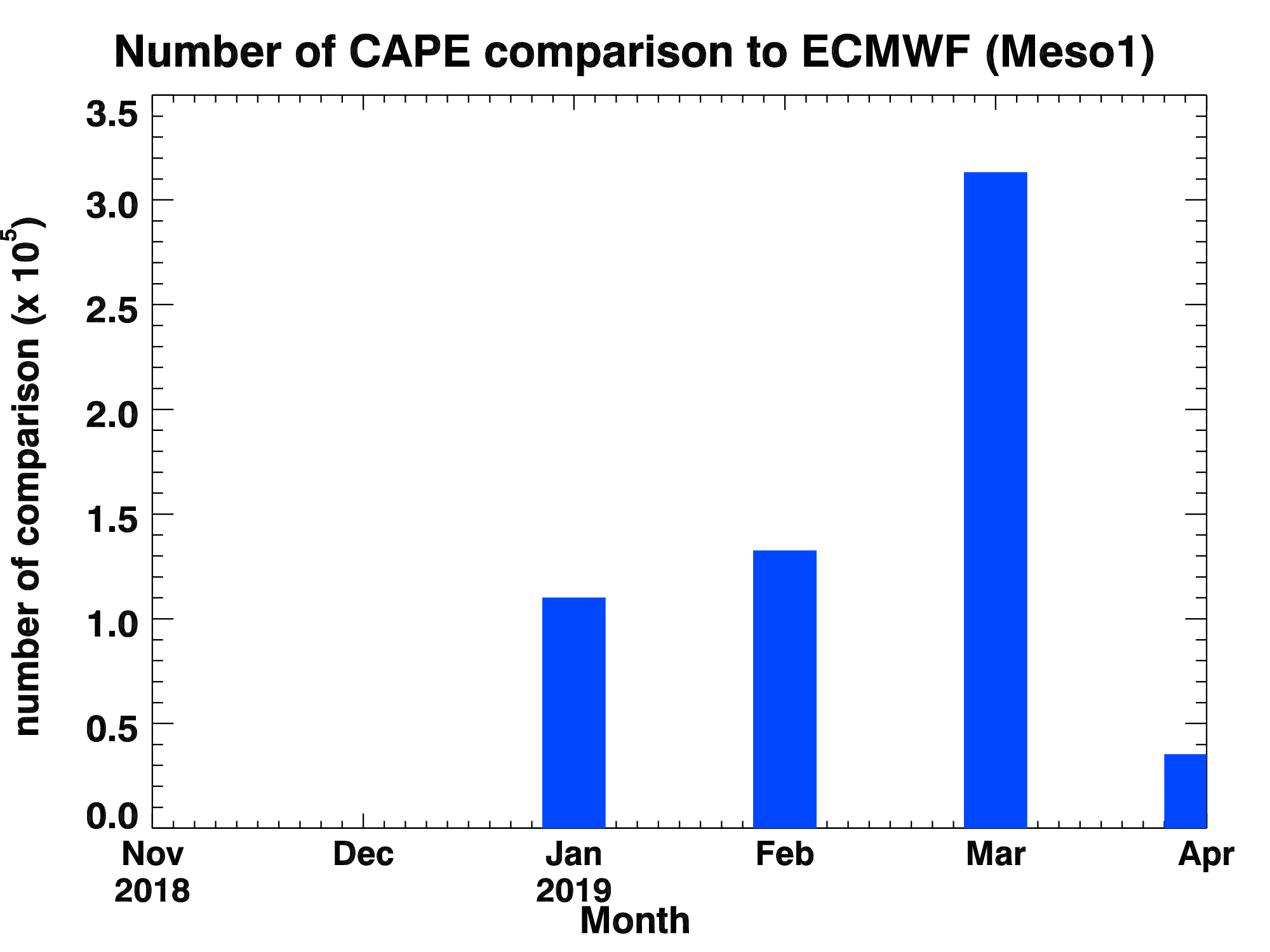 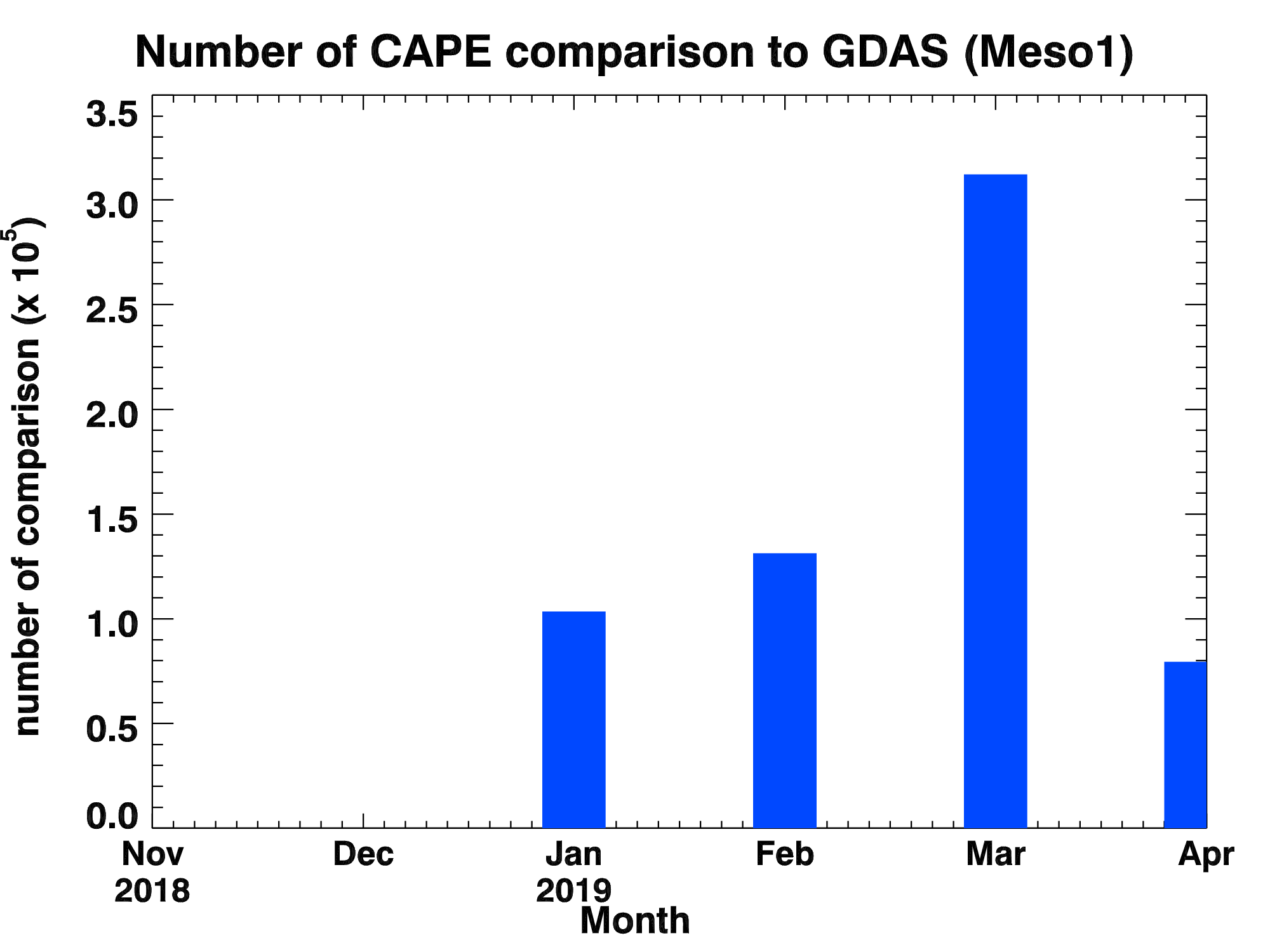 94
94
PLPT ABI-MESO1-DSI:
2018.11-2019.04 SI
Accuracy spec: 2 K
Precision spec: 6.5 K
RAOB
ECMWF
GDAS
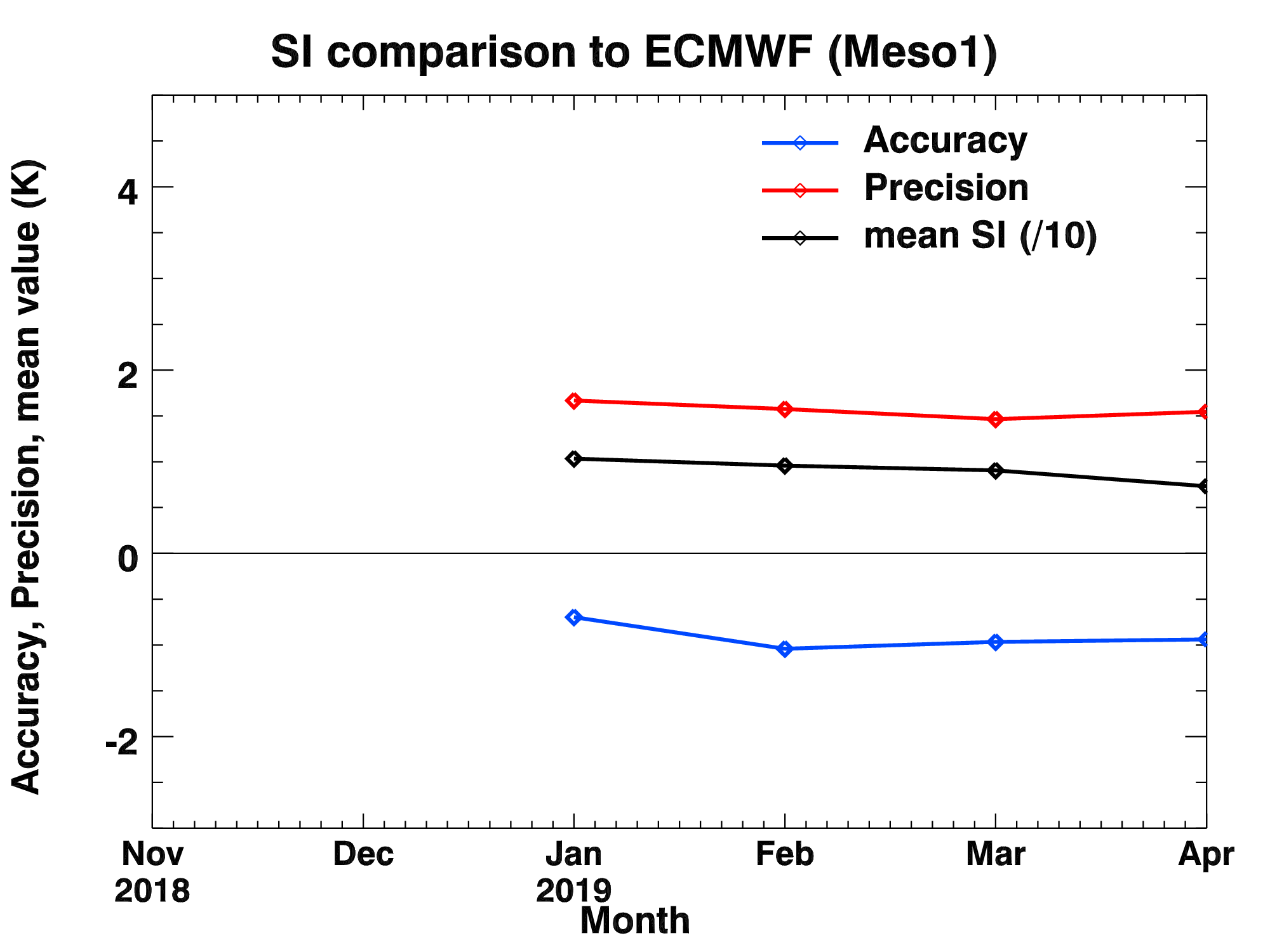 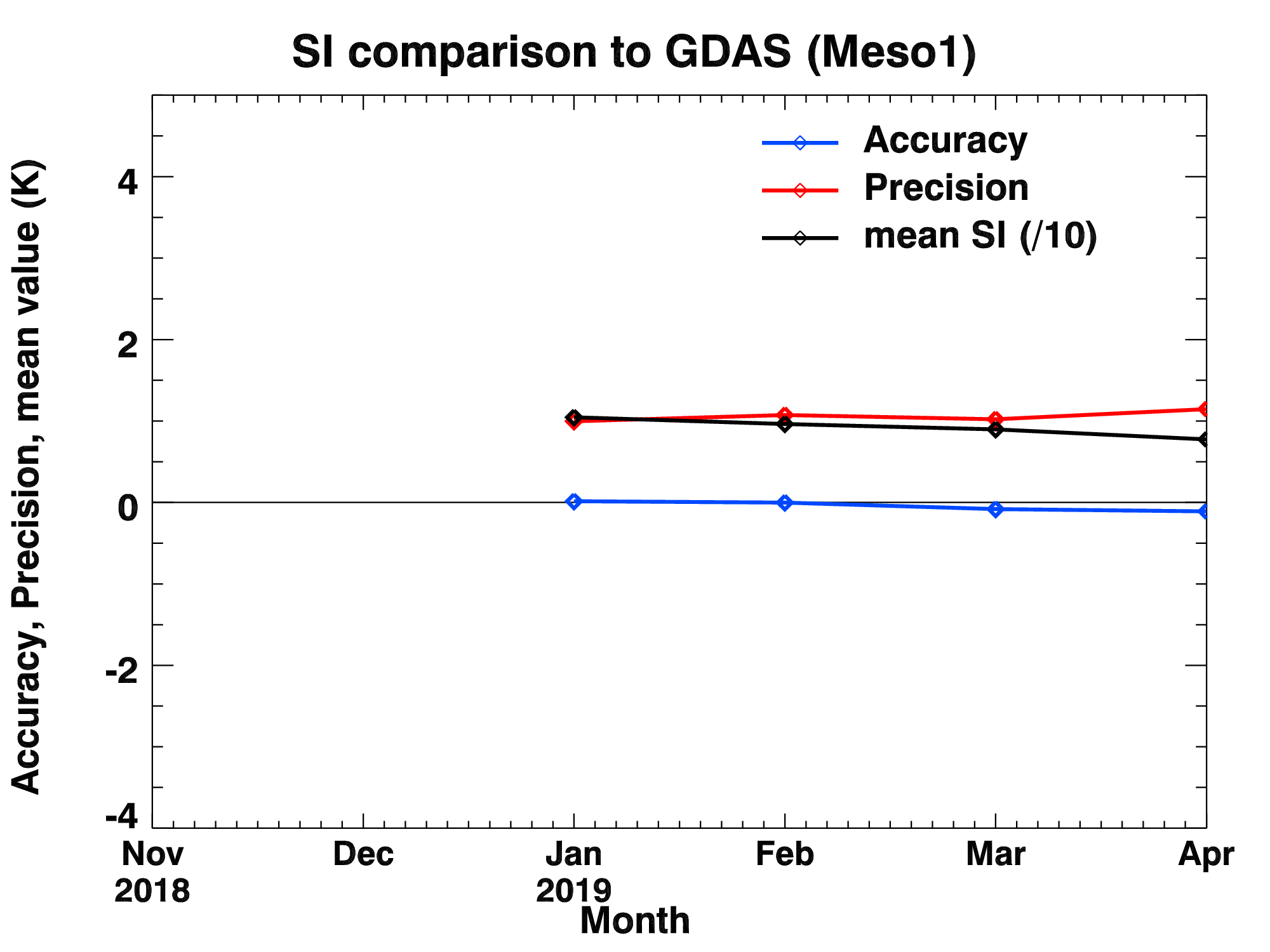 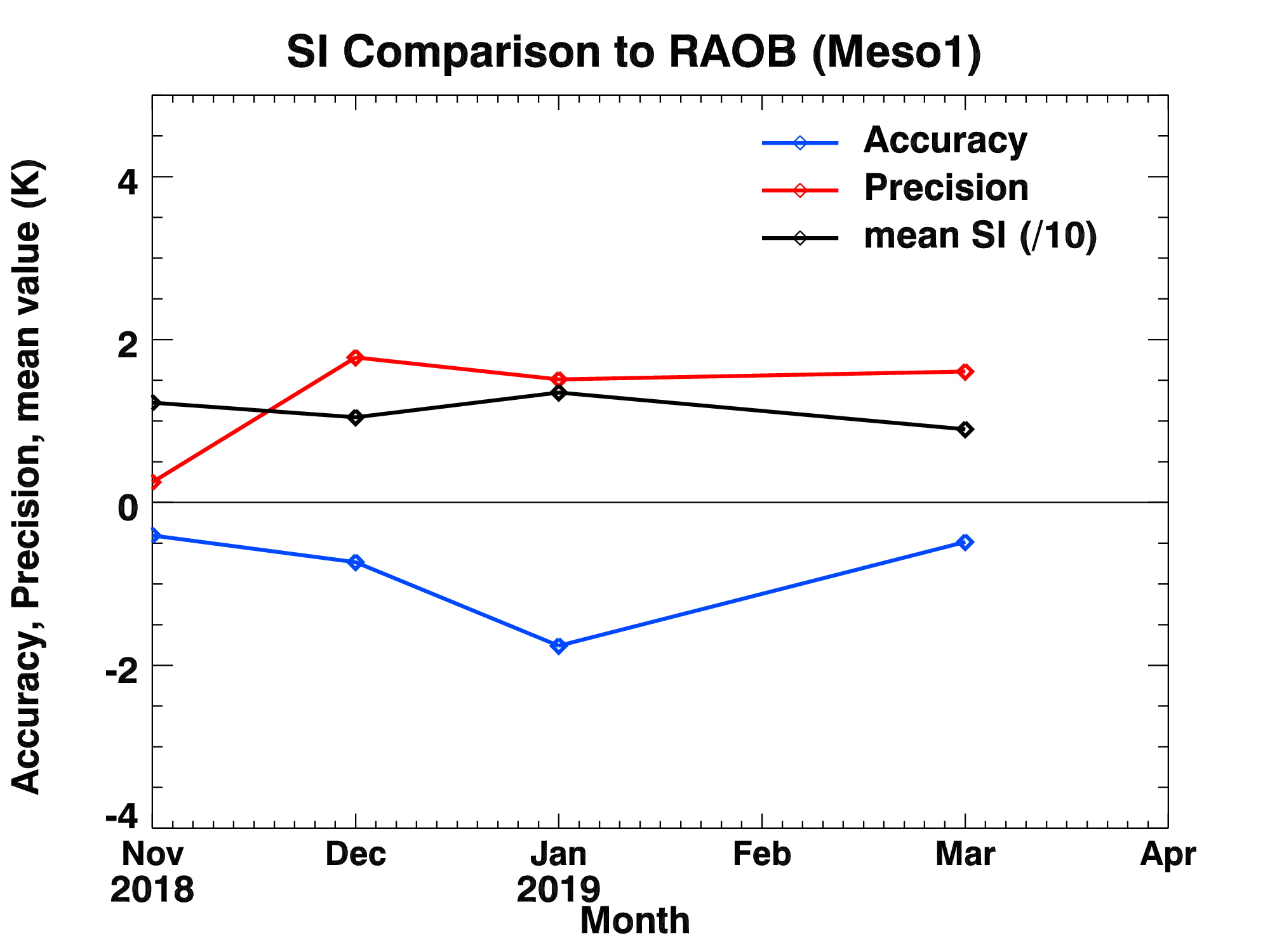 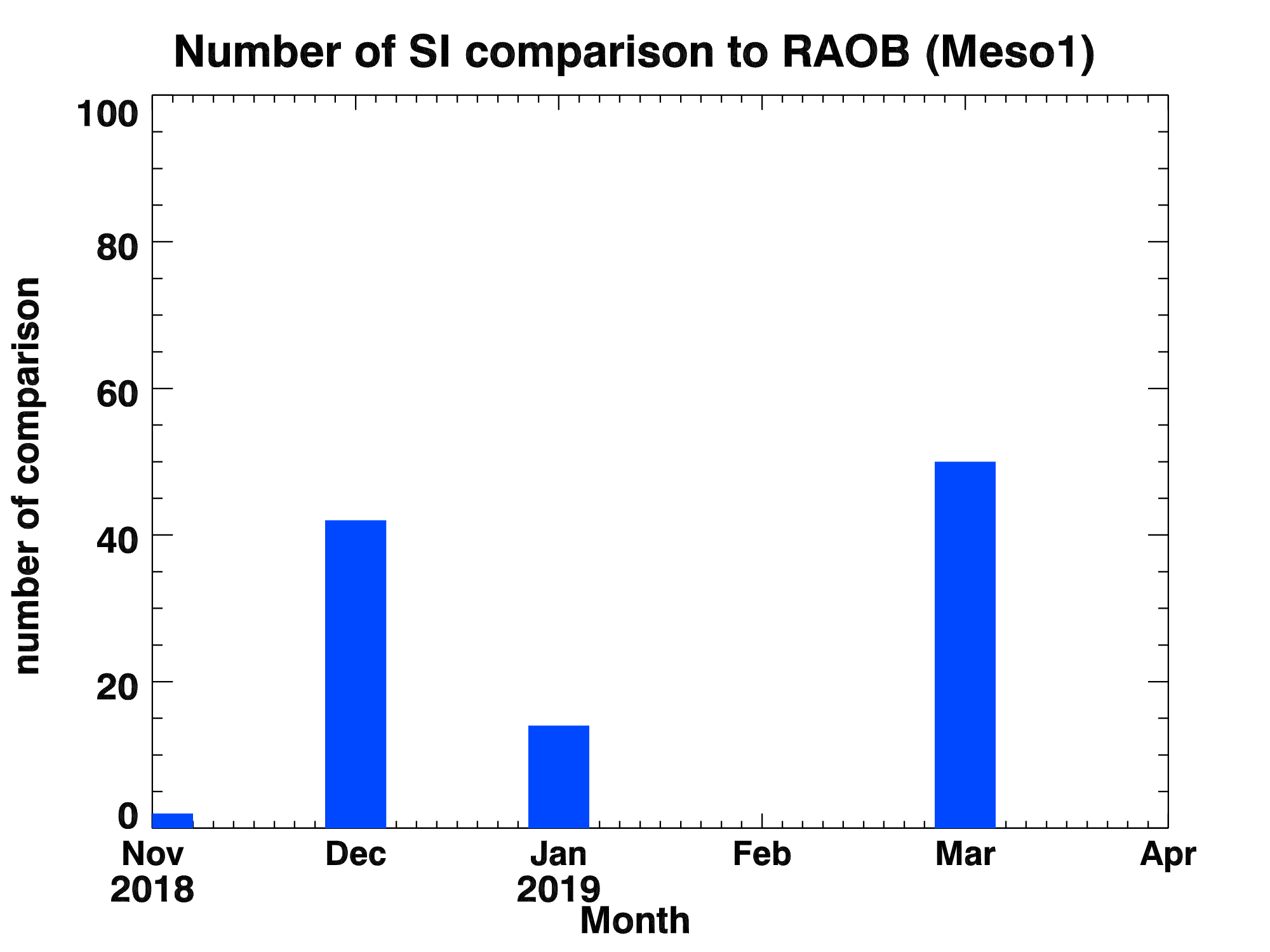 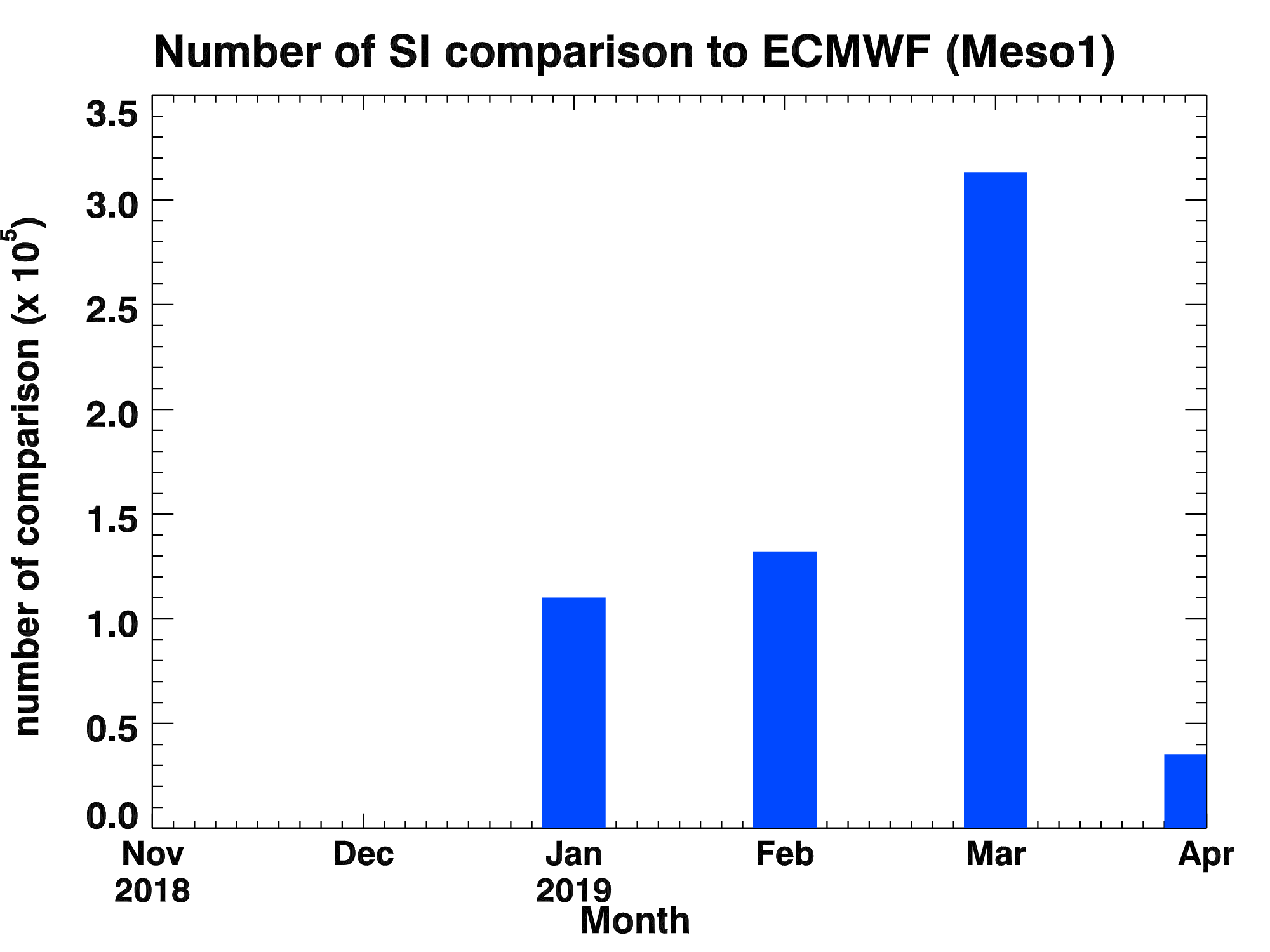 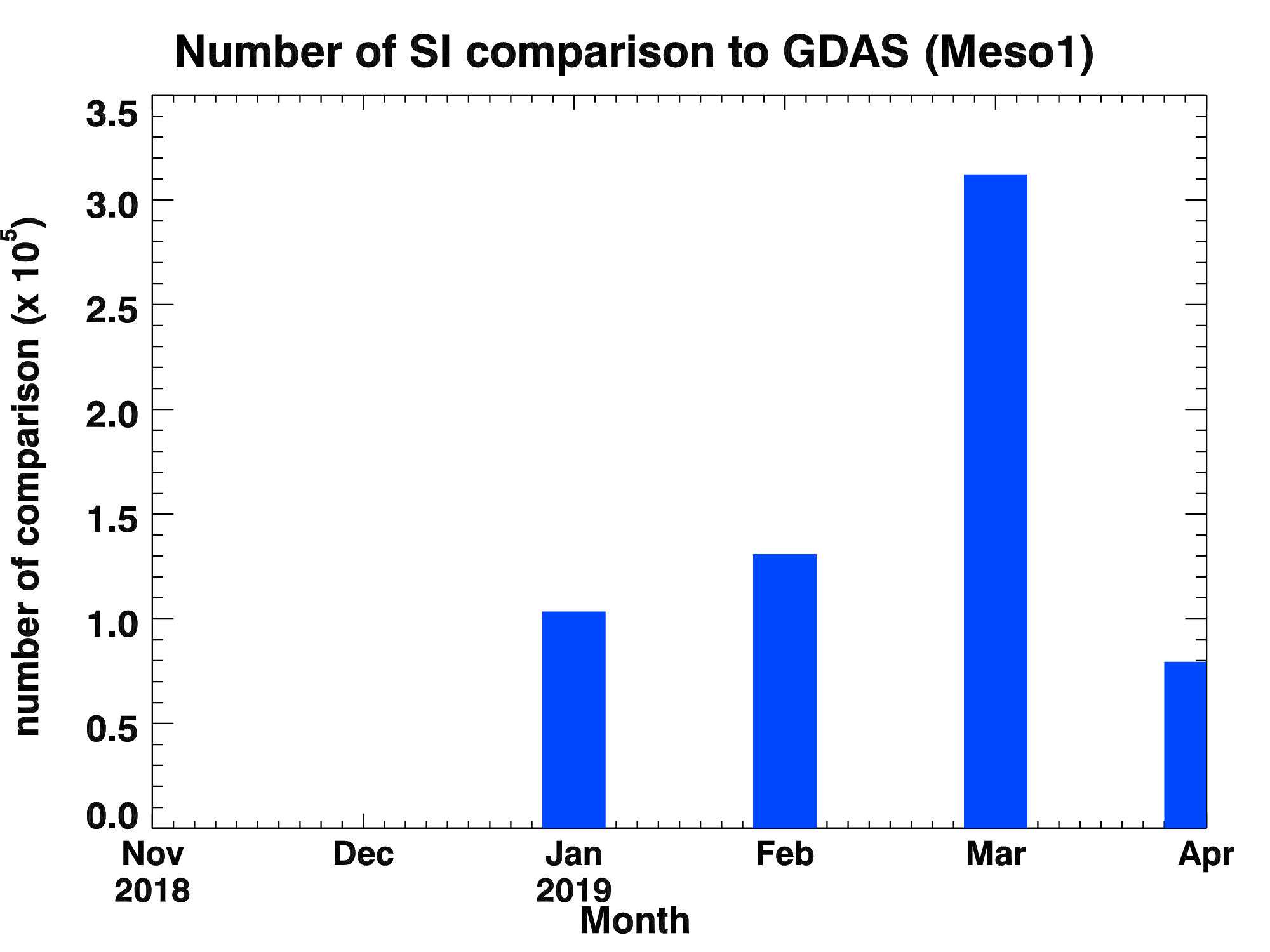 95
95
PLPT ABI-MESO1-DSI:
2018.11-2019.04 KI
Accuracy spec: 2 K
Precision spec: 5 K
RAOB*
ECMWF
GDAS
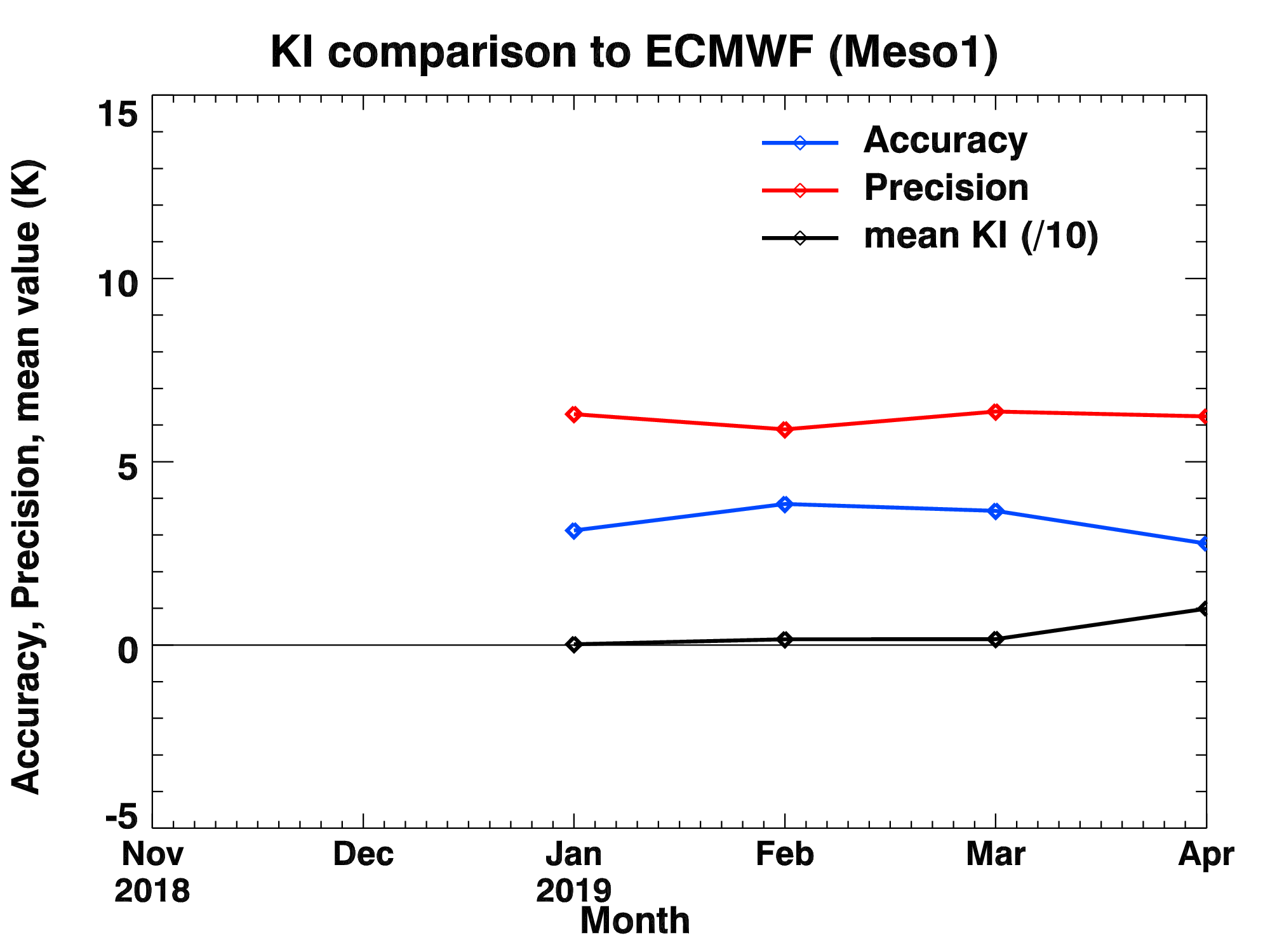 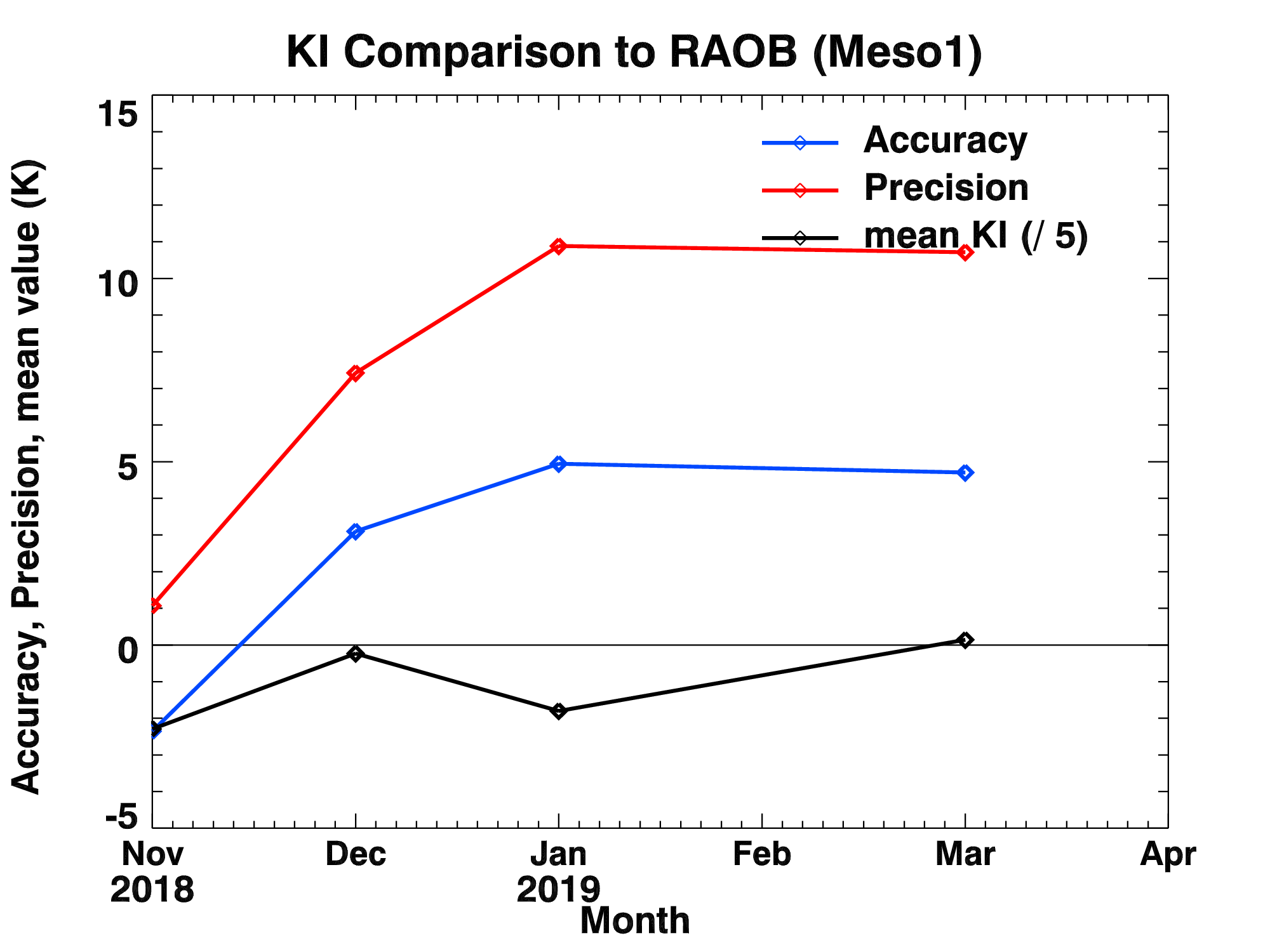 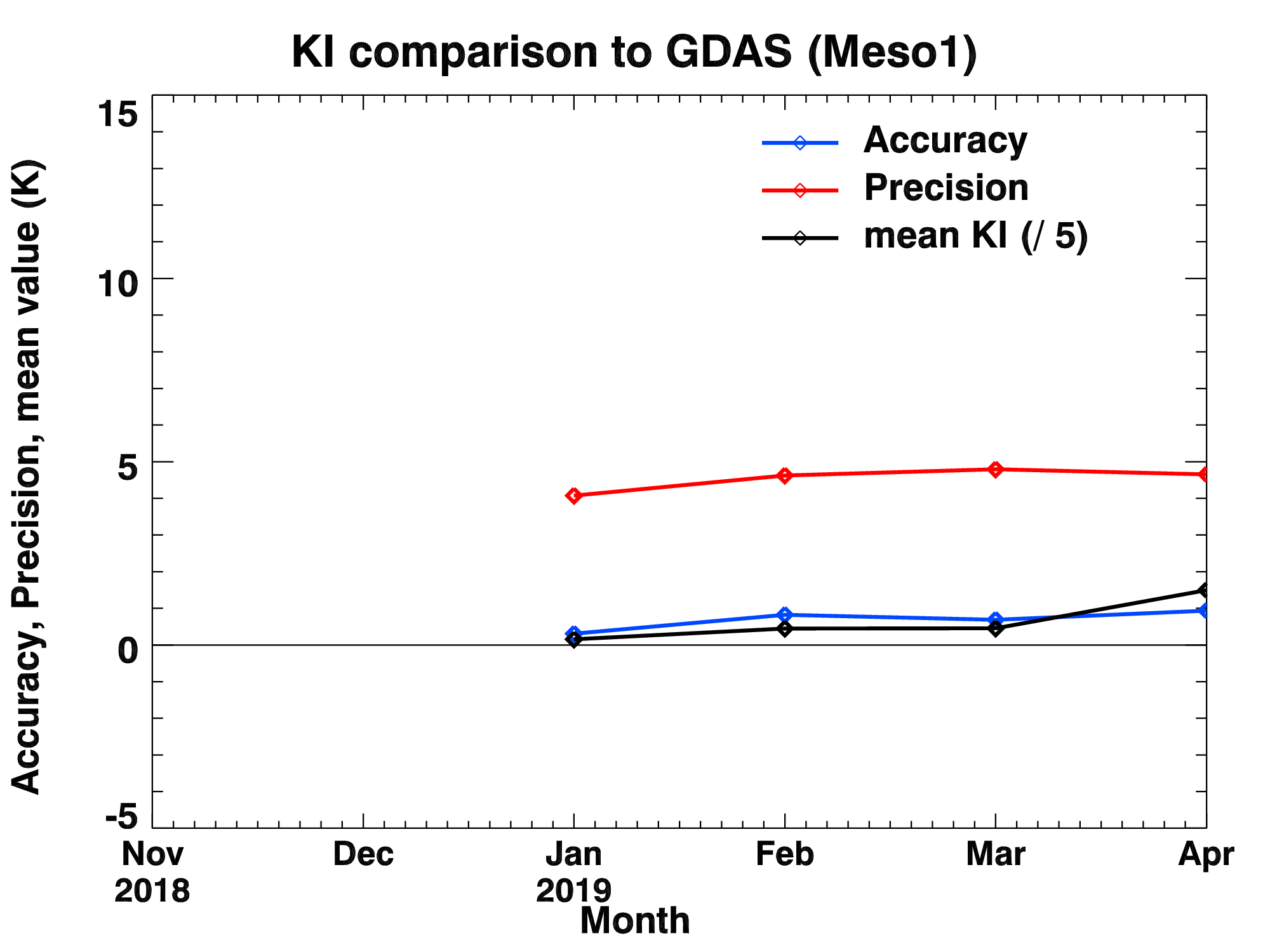 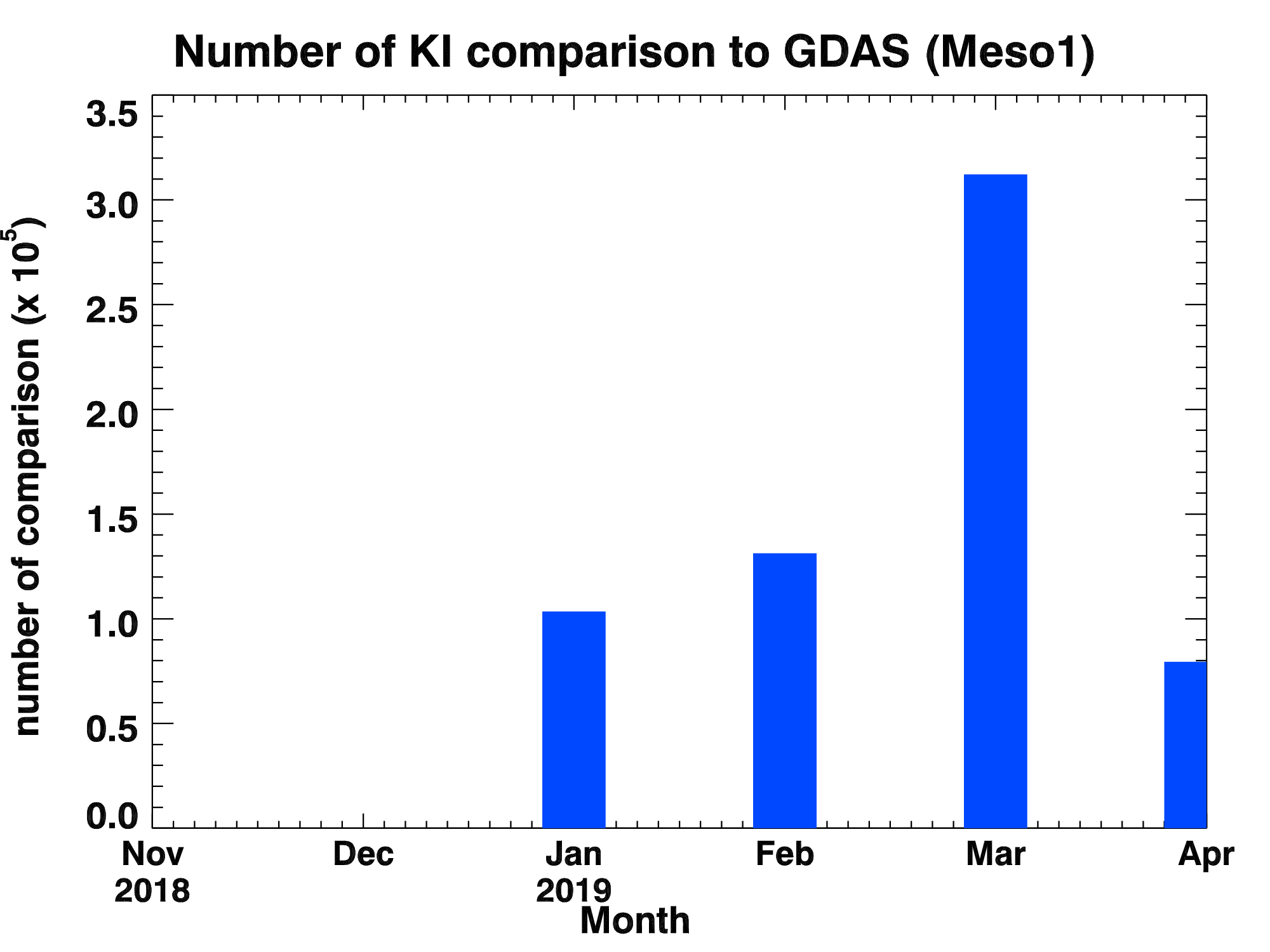 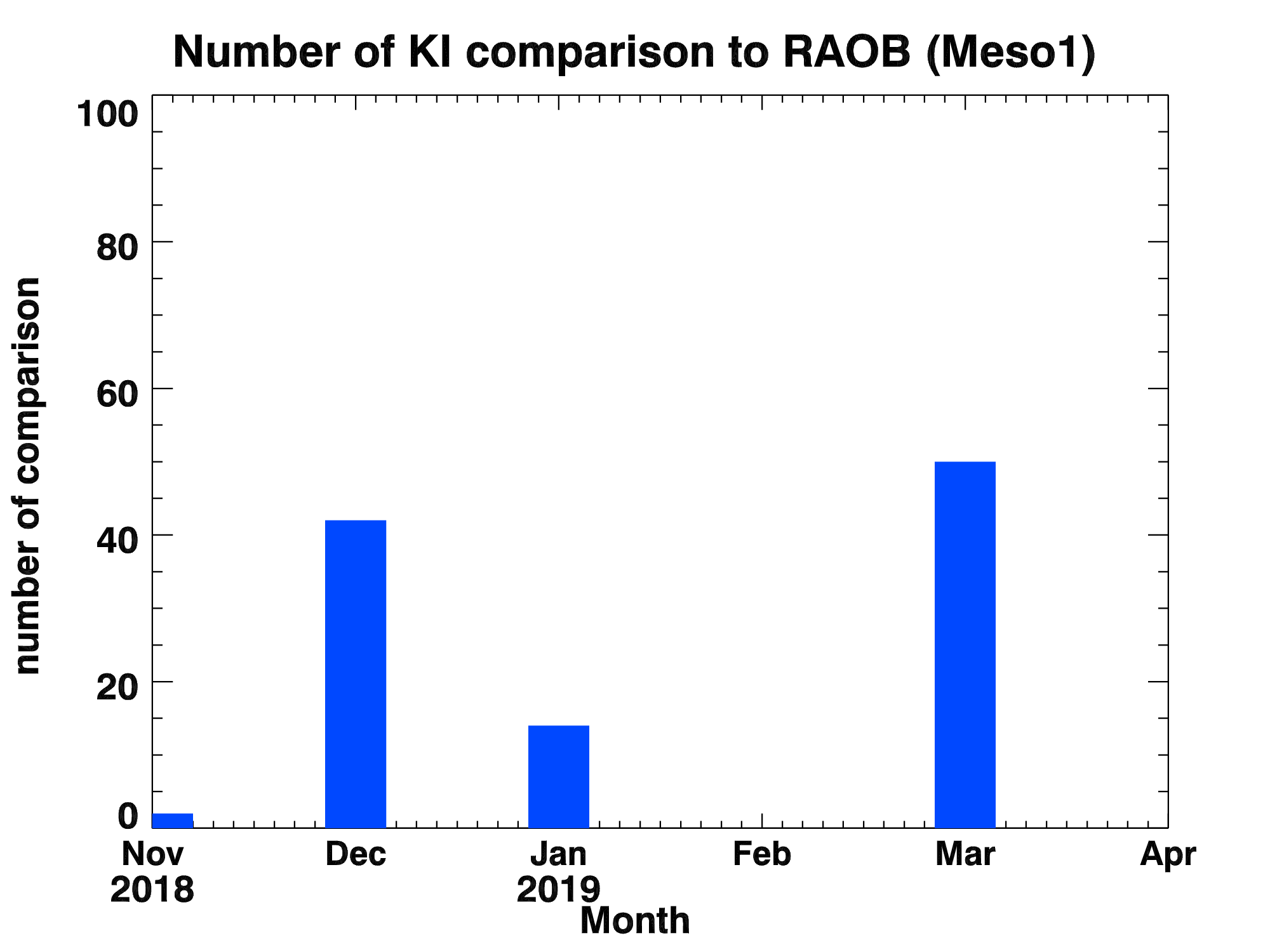 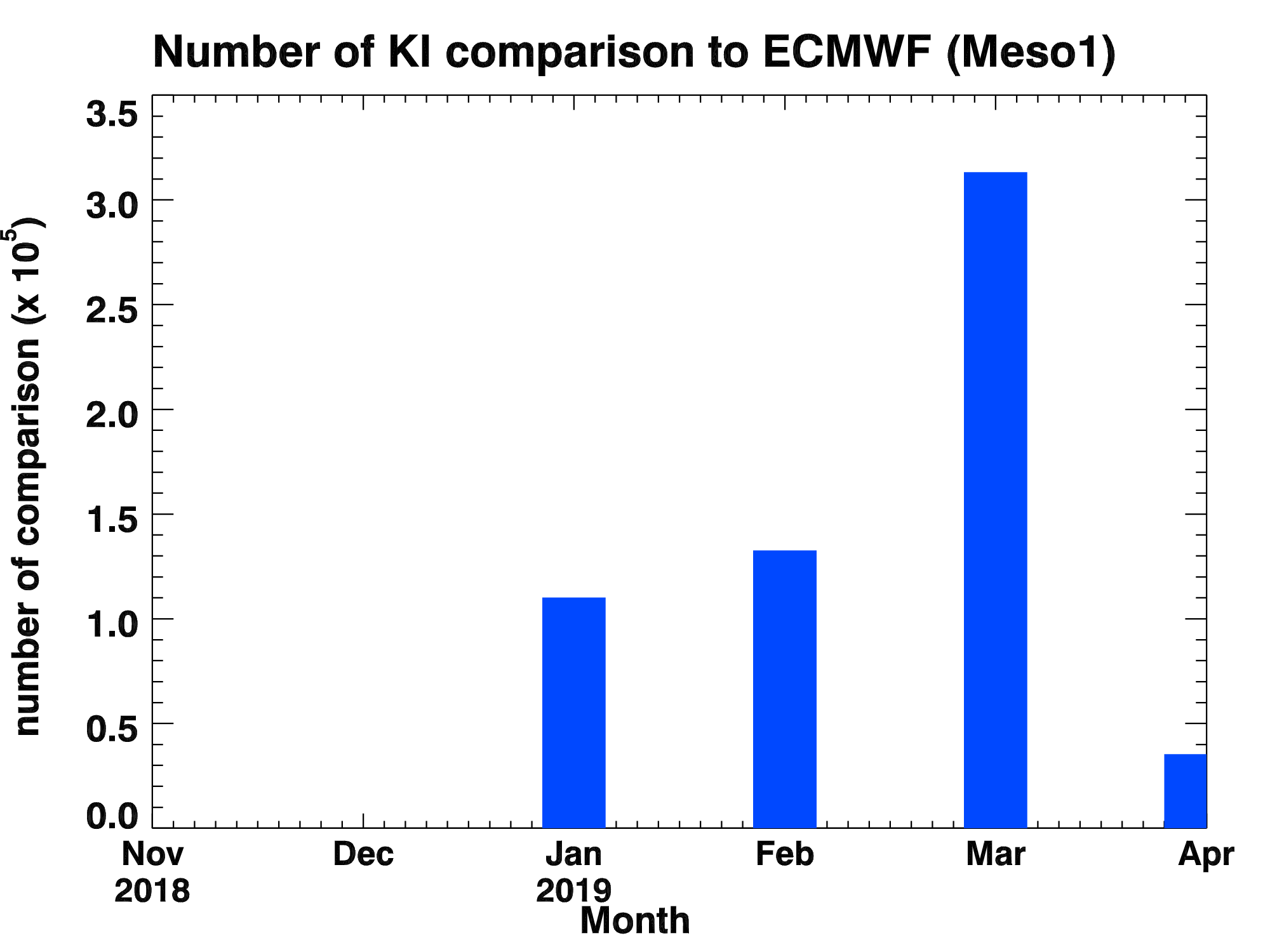 *KI results are slightly larger than spec when compared with RAOBs.
96
96
PLPT ABI-MESO1-DSI:
2018.11-2019.04 TT
Accuracy spec: 1 K
Precision spec: 4 K
RAOB*
ECMWF
GDAS
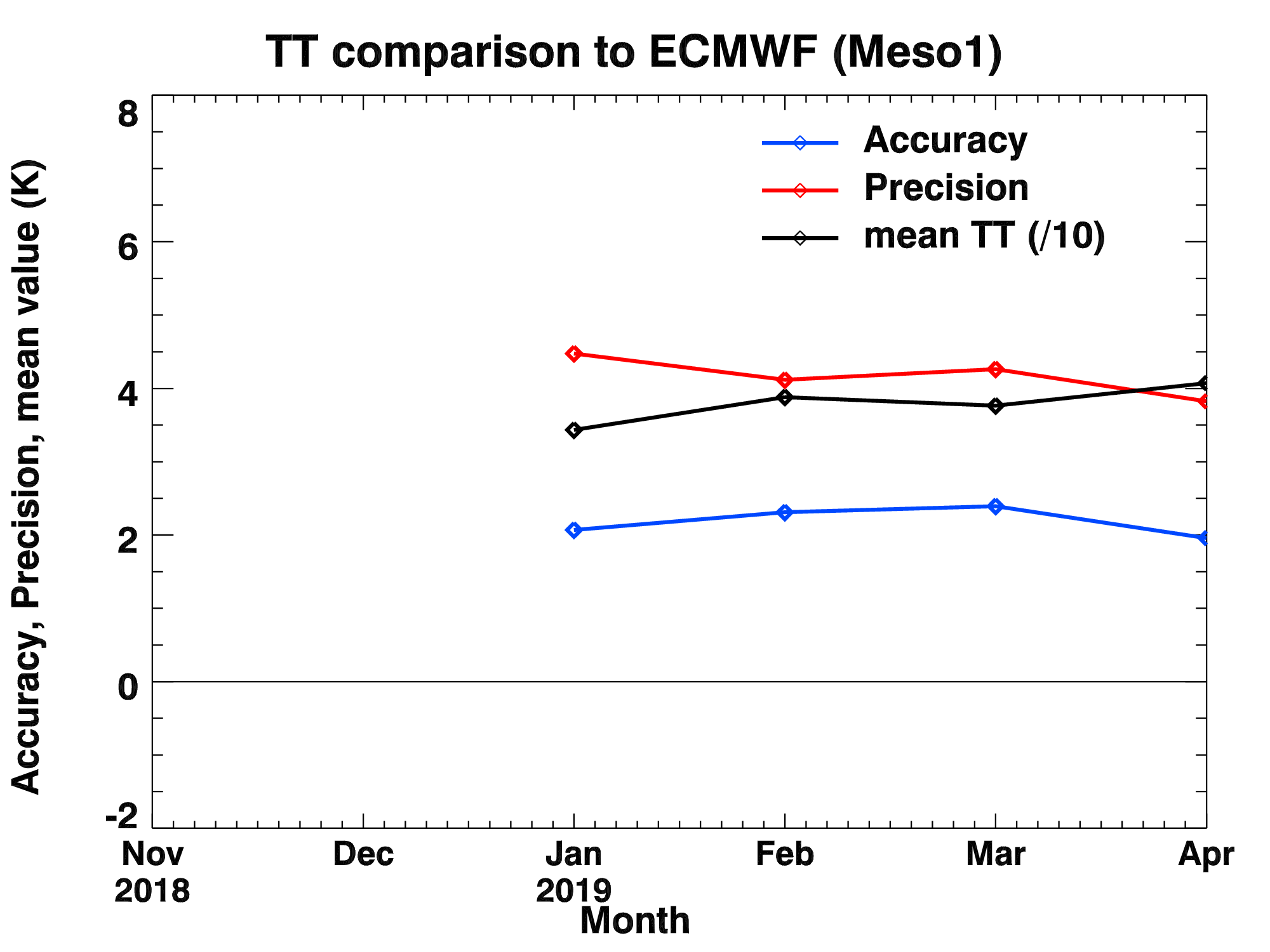 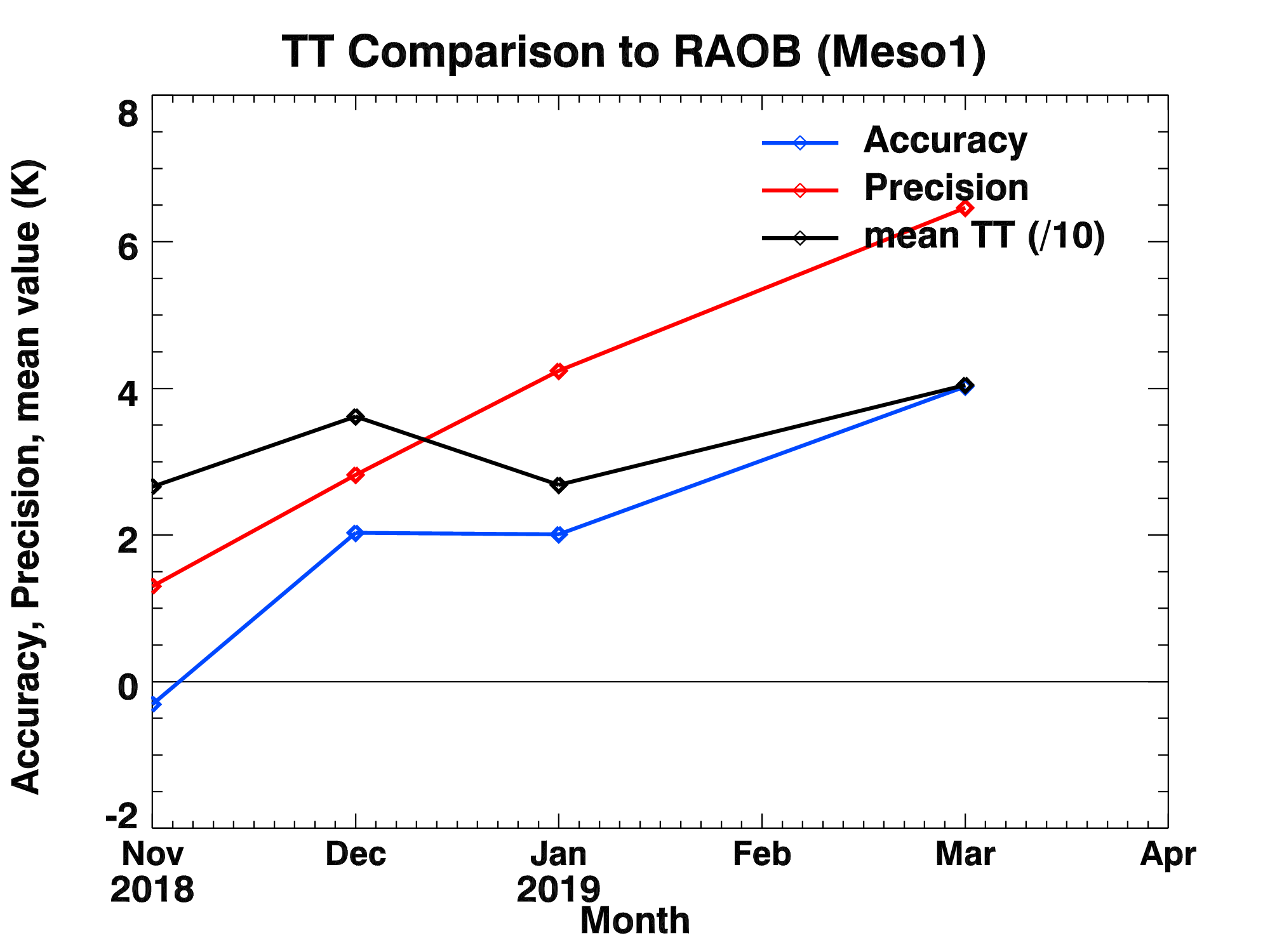 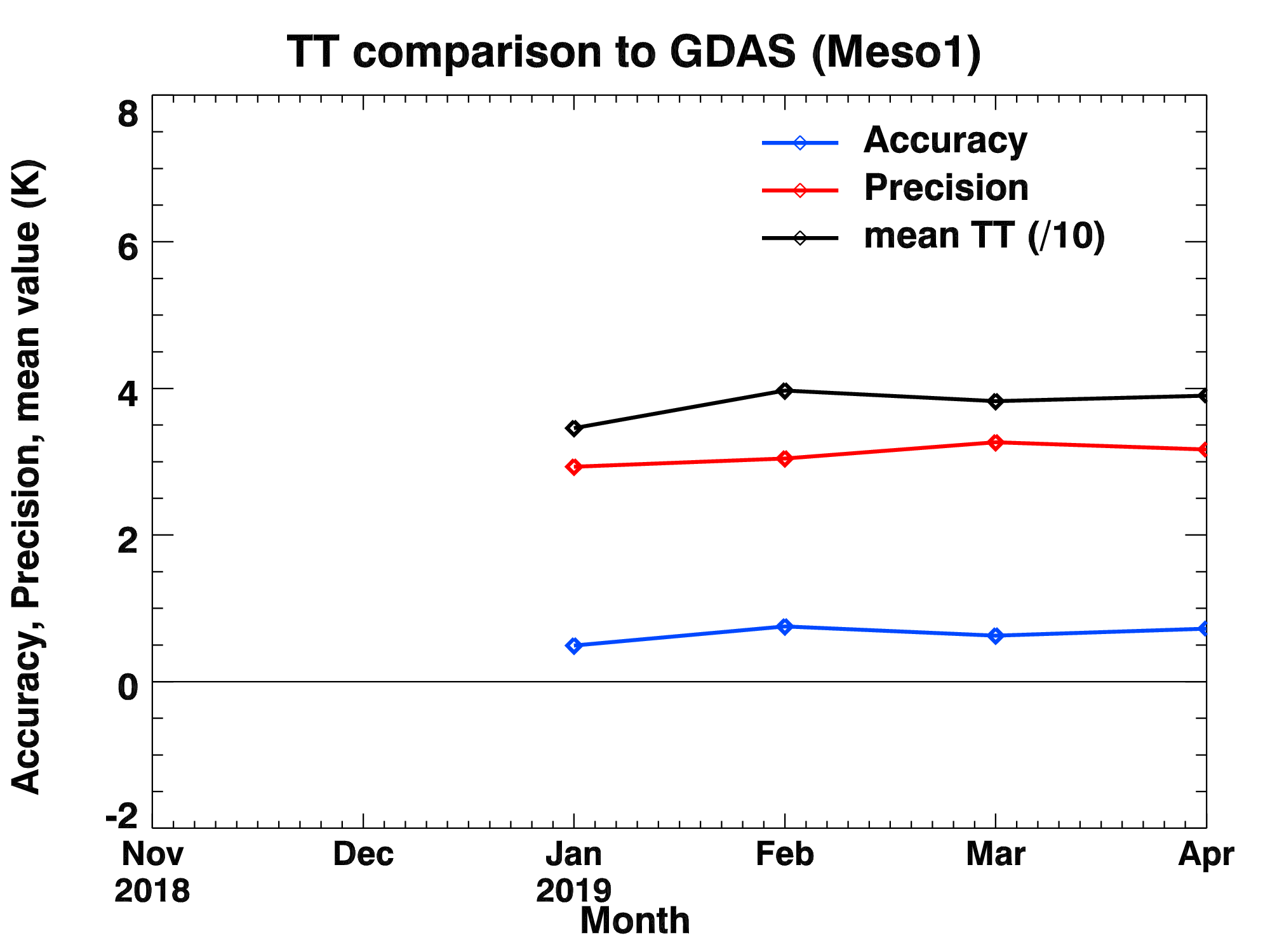 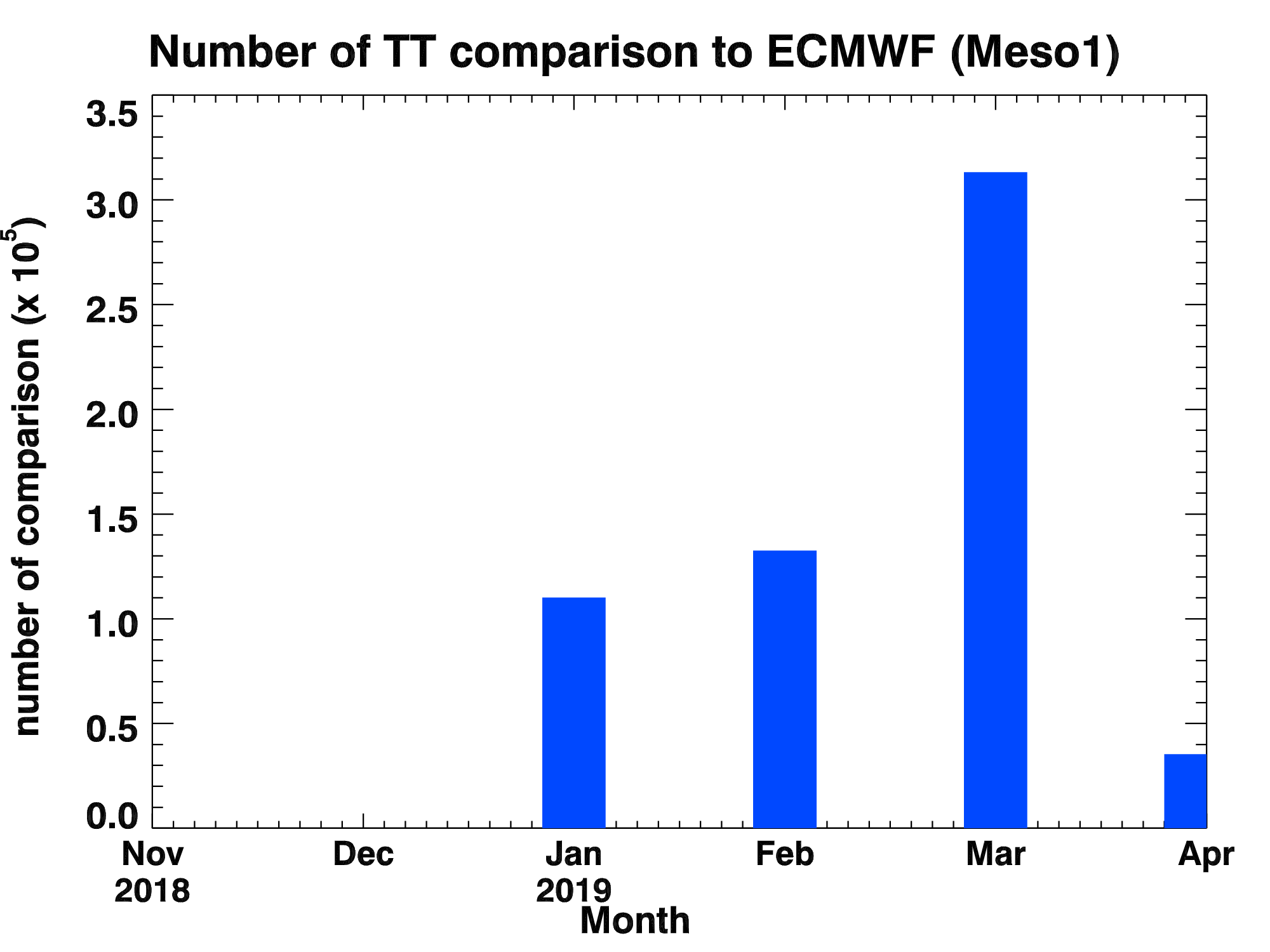 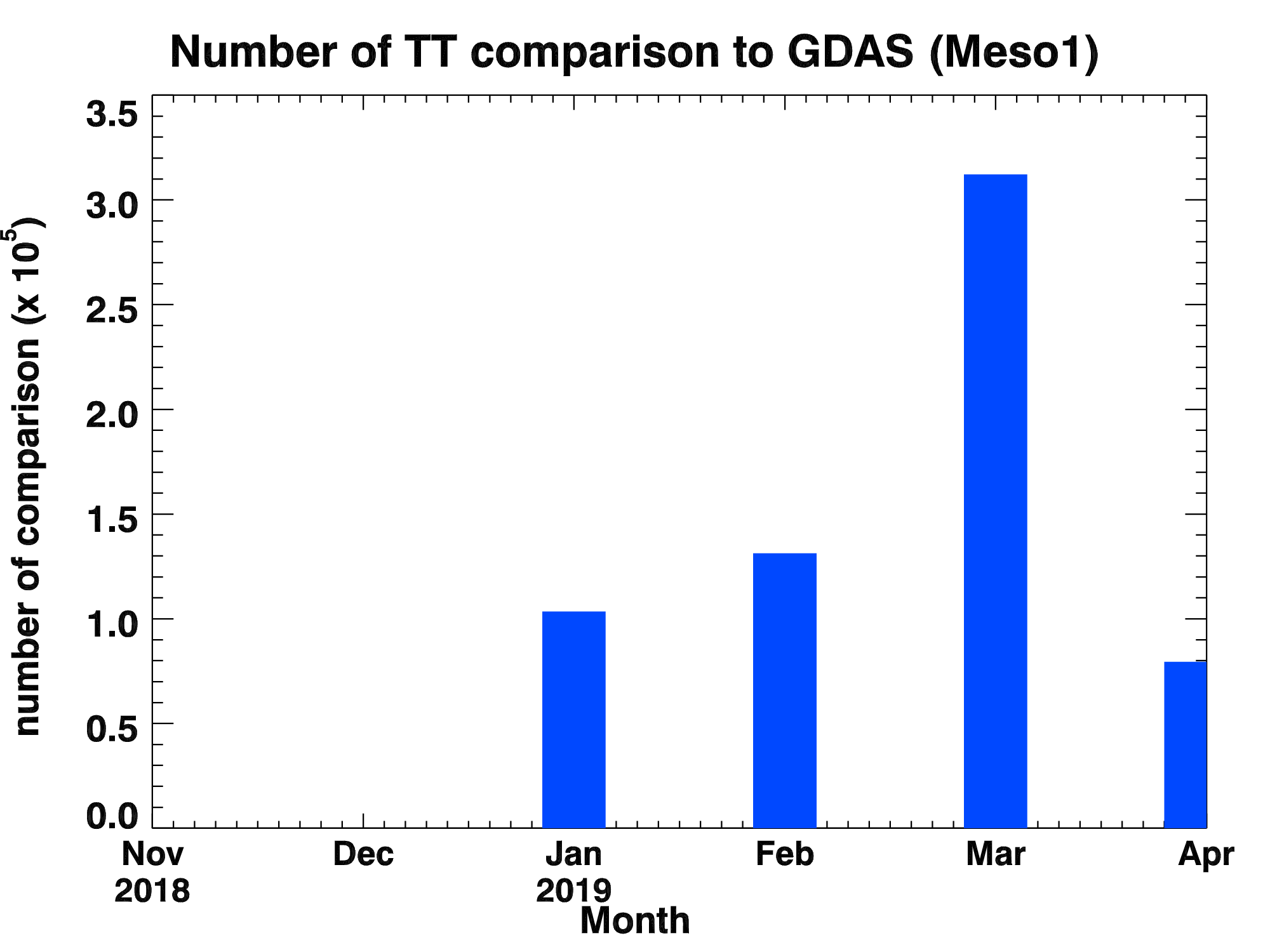 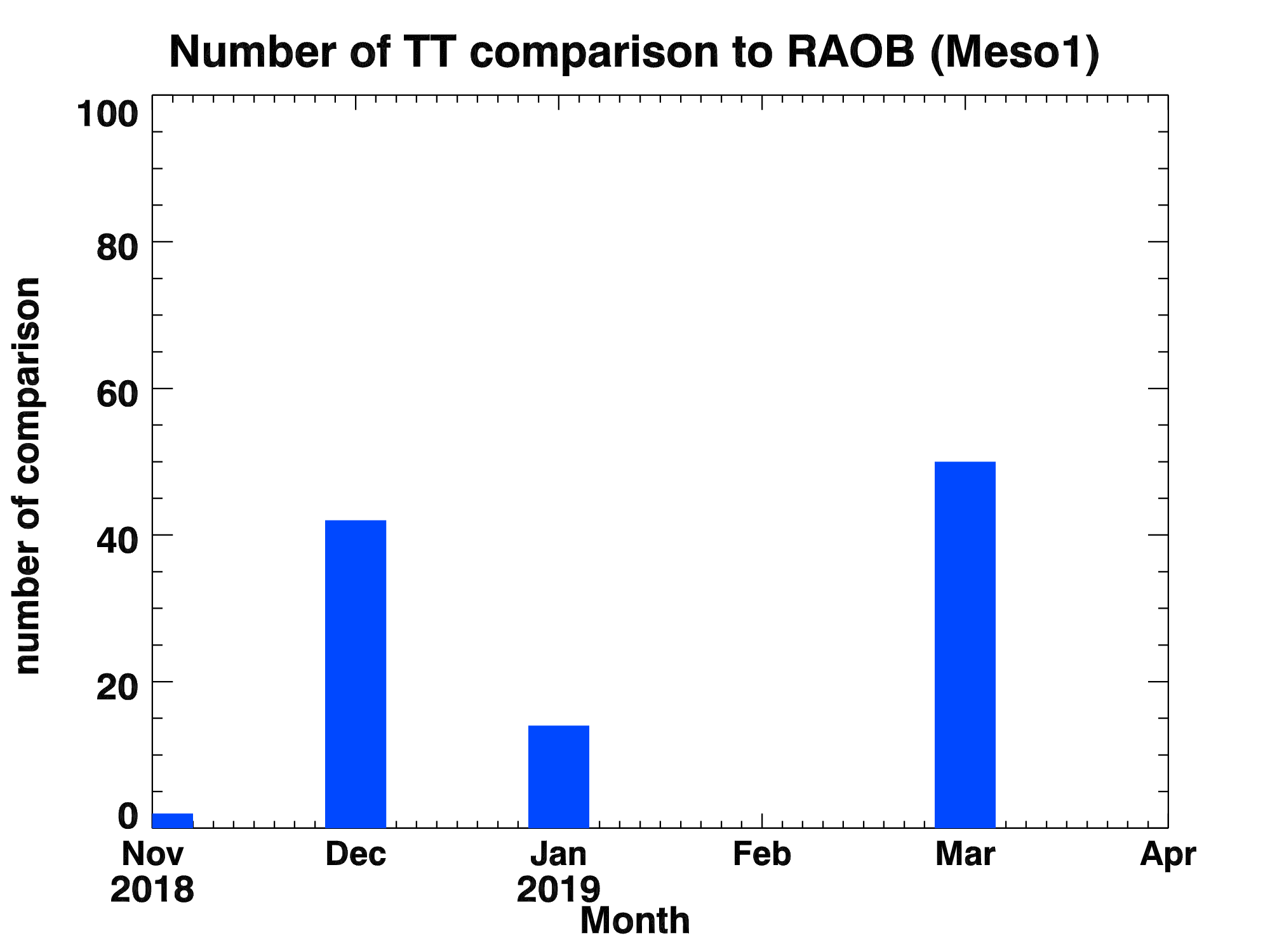 *TT results are slightly larger than spec when compared with RAOBs.
97
97
An example of the missing data in boxed area over Full disk
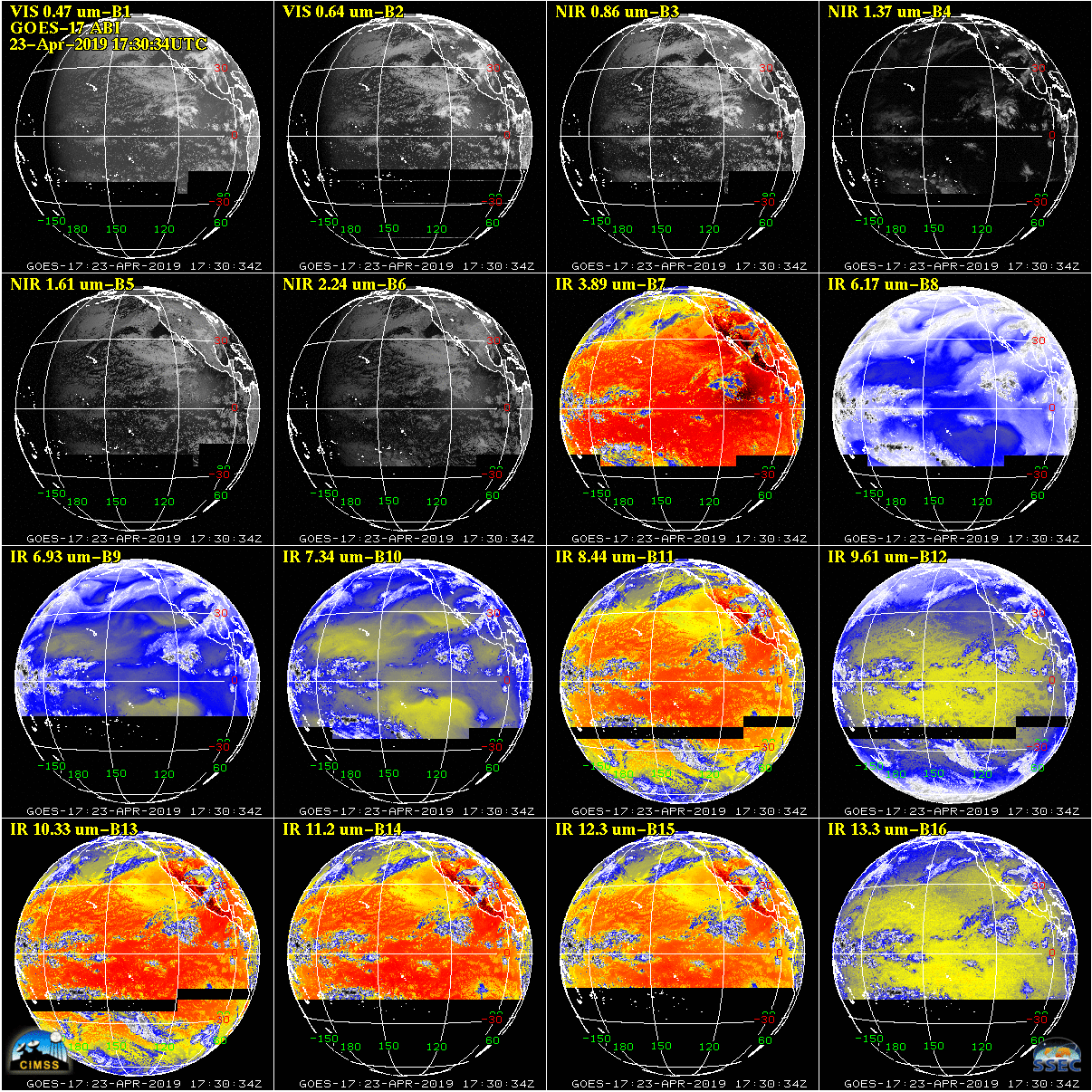 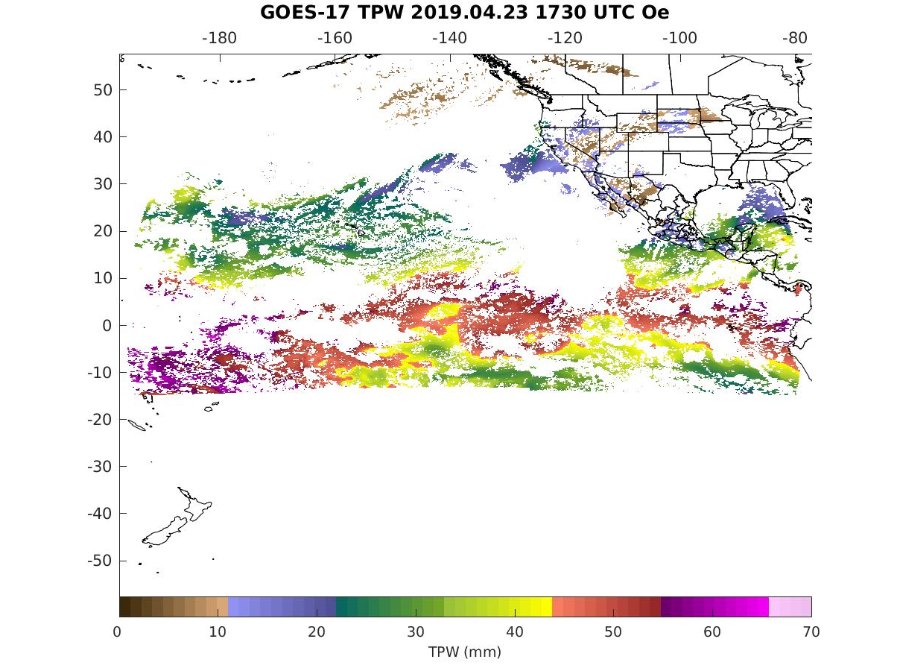 But sometimes the radiance data is mostly there, but some bands missing
98
An example of the missing data in boxed area over Full disk
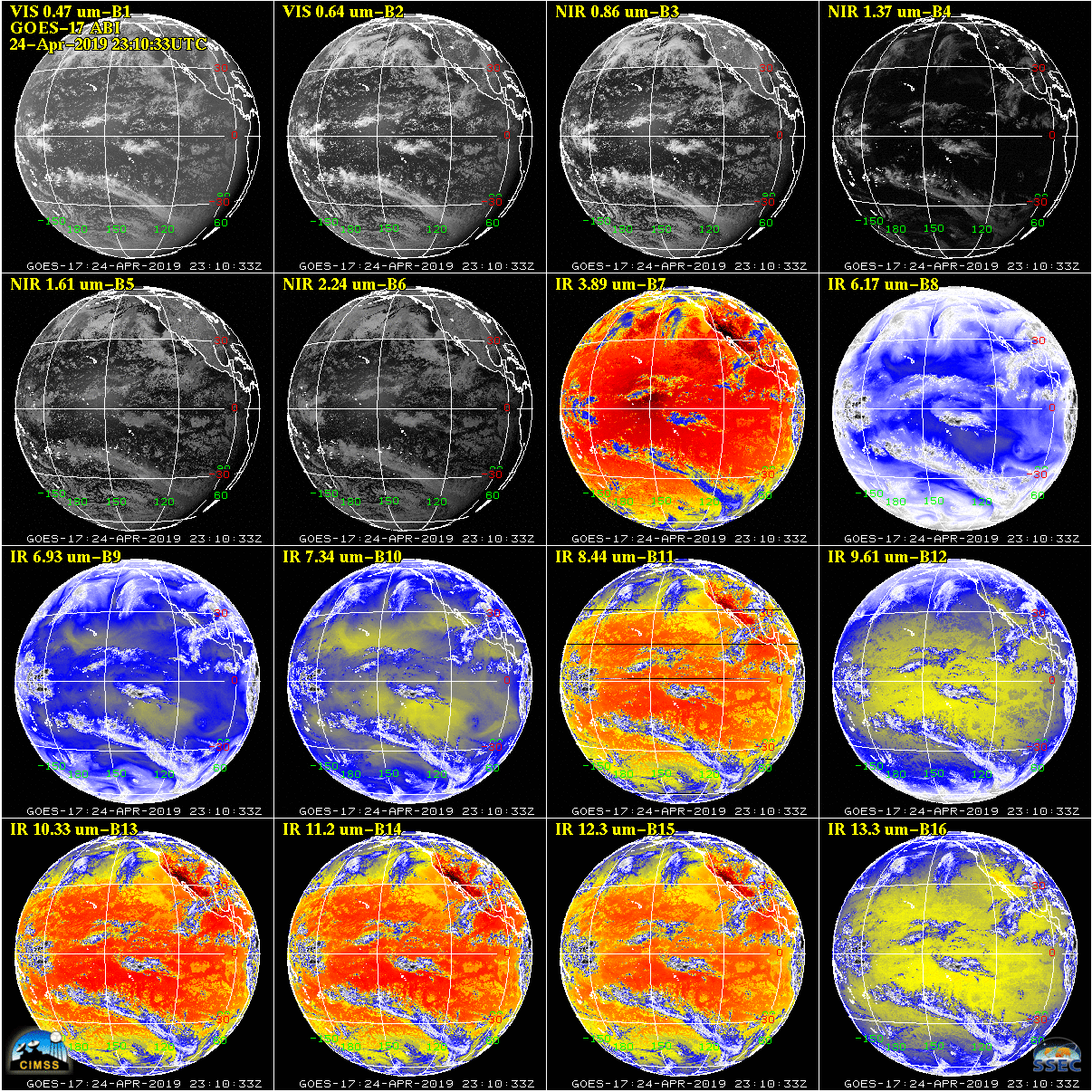 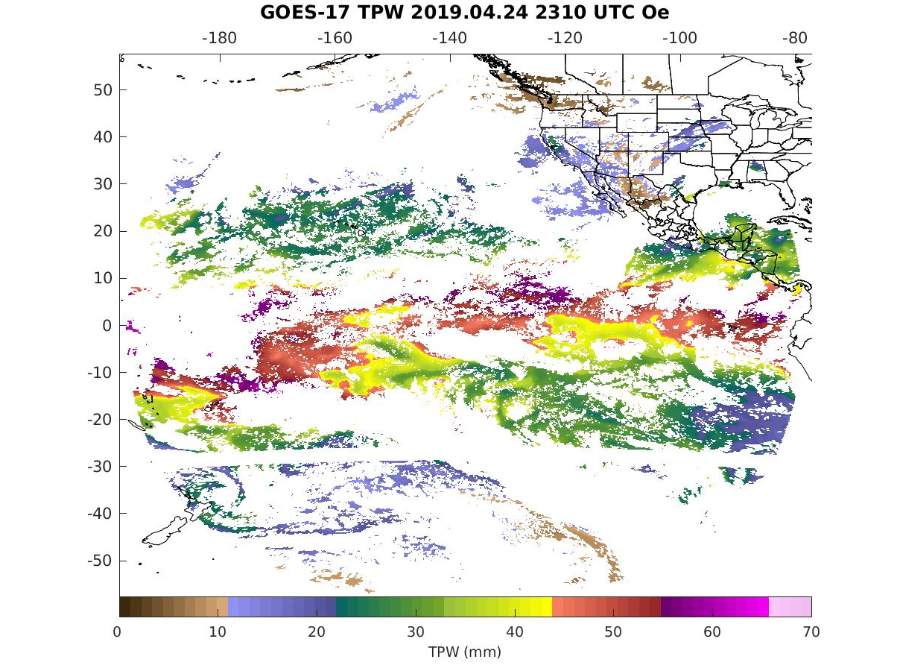 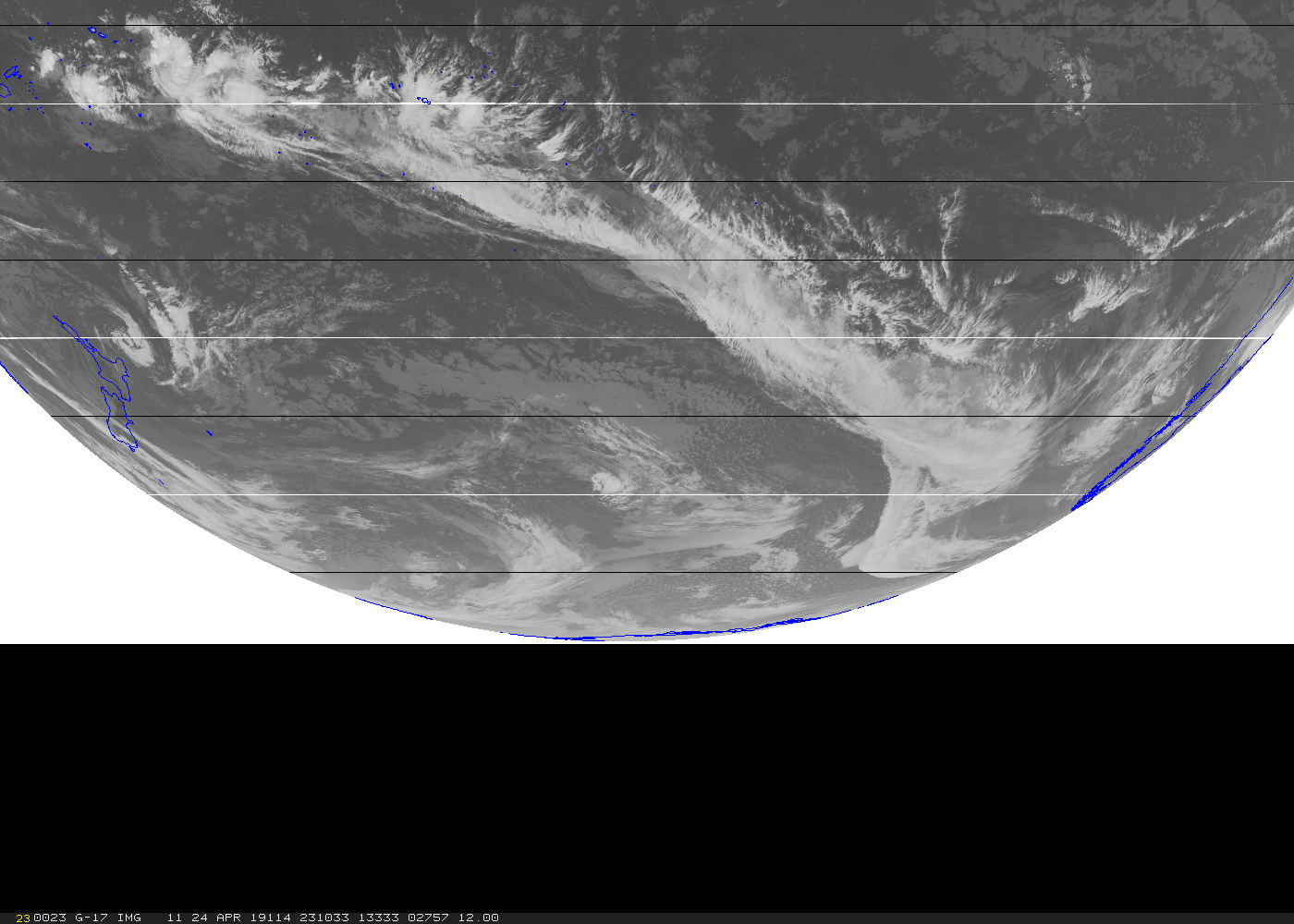 But sometimes the radiance data is (mostly) there
99
An example of the missing data in boxed area over Full disk
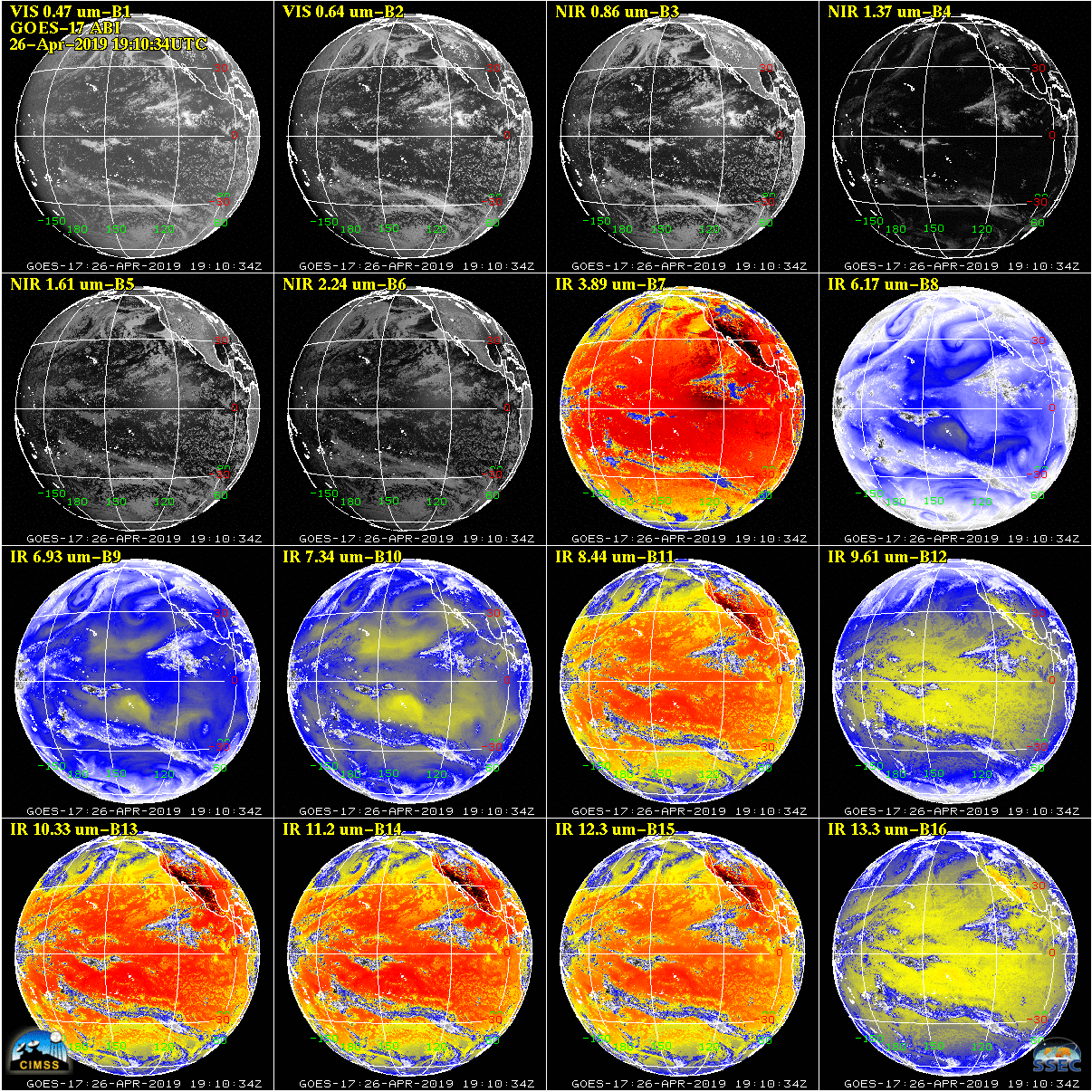 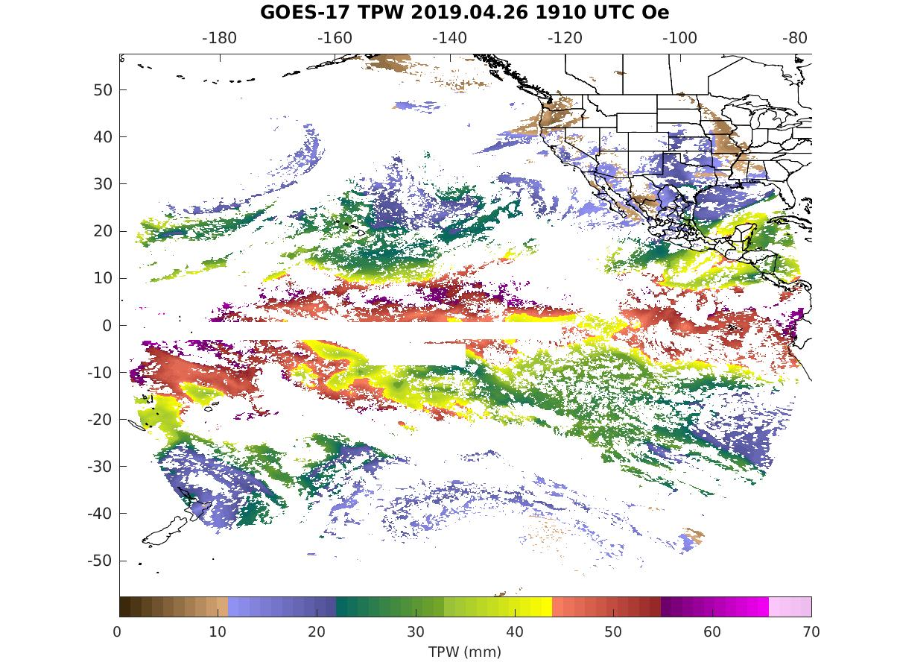 But sometimes the radiance data is there
100
An example of the missing data in boxed area over Full disk
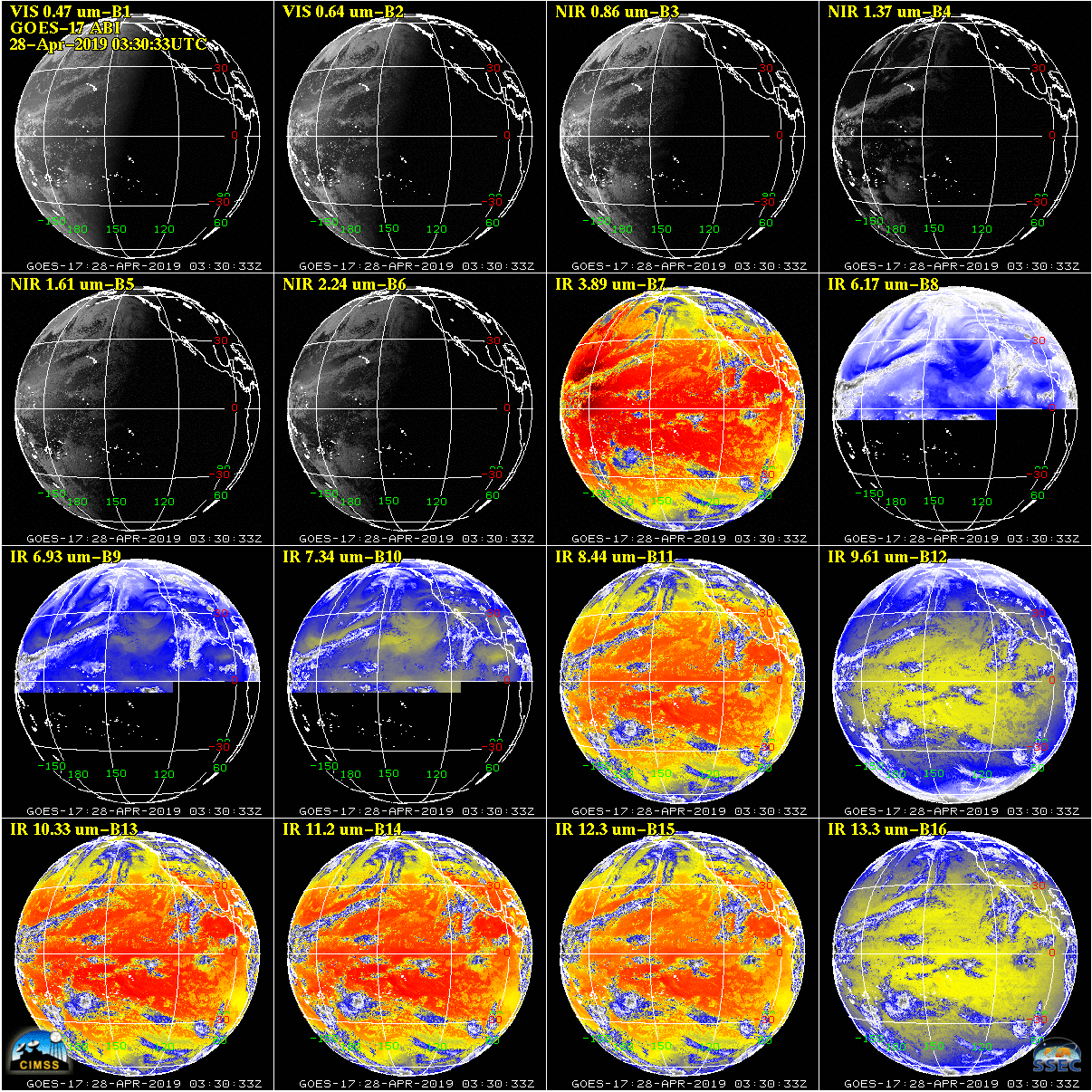 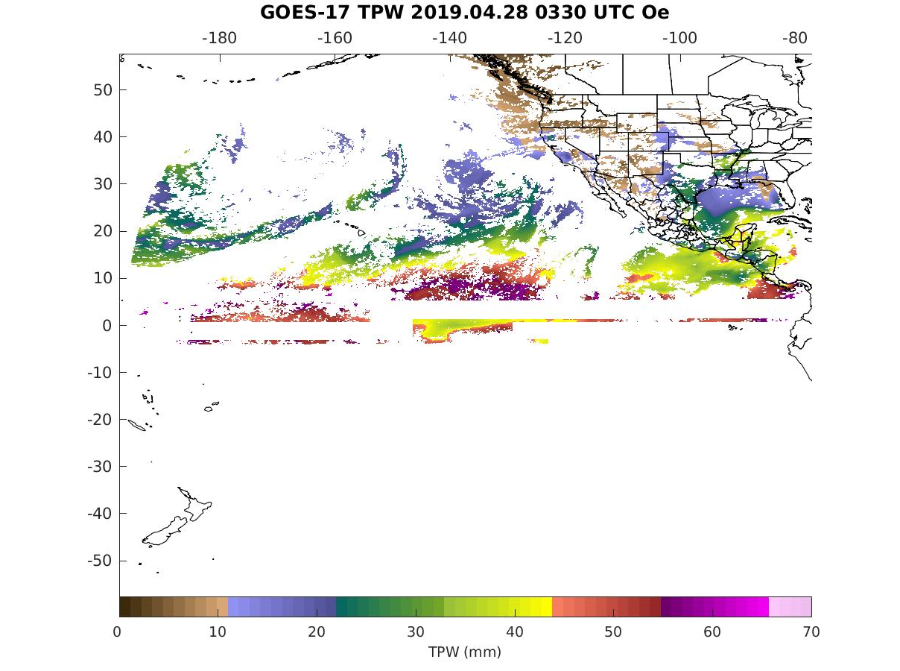 But sometimes the radiance data is there, but not all the bands (eg, water vapor)
101
An example of the missing data in boxed area over Full disk
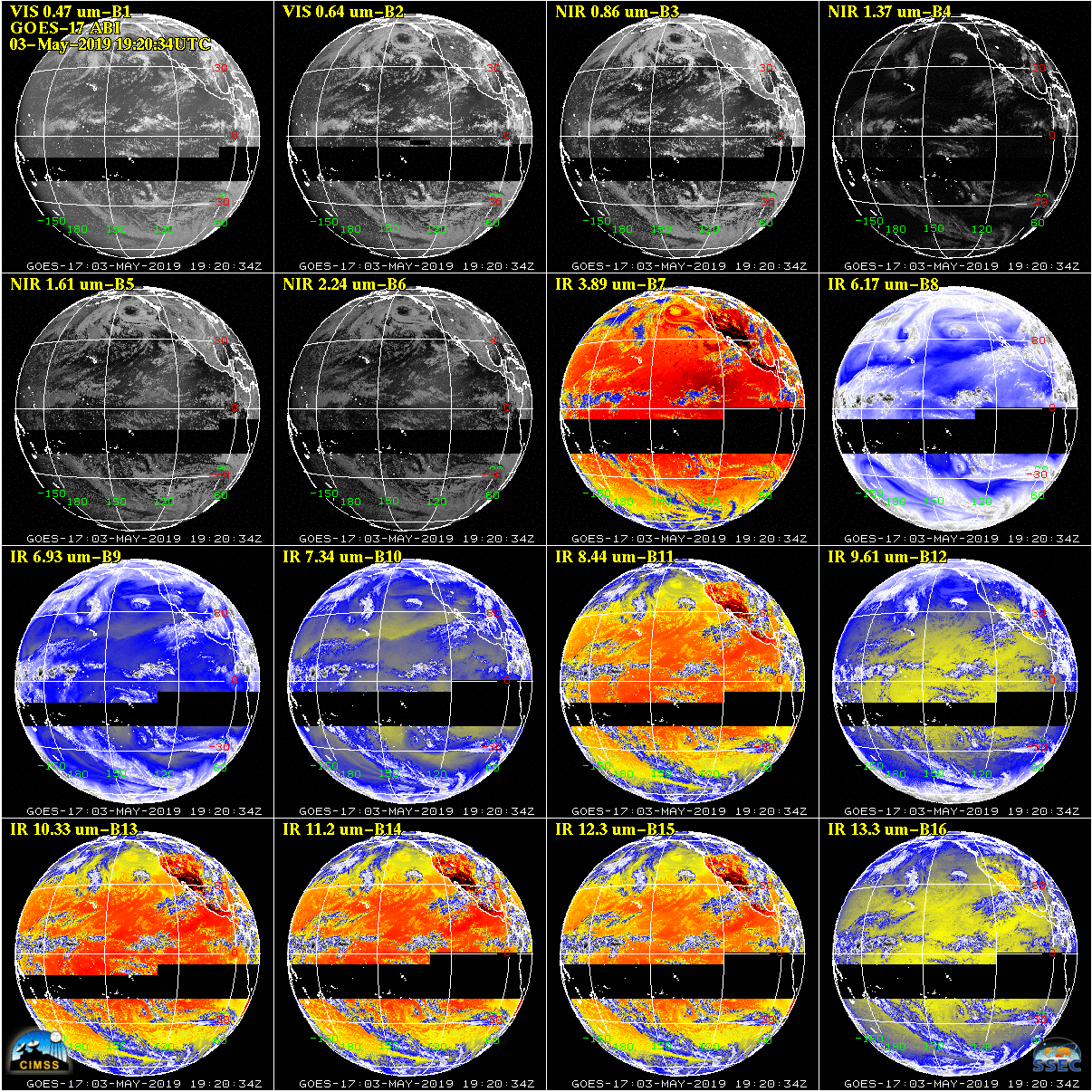 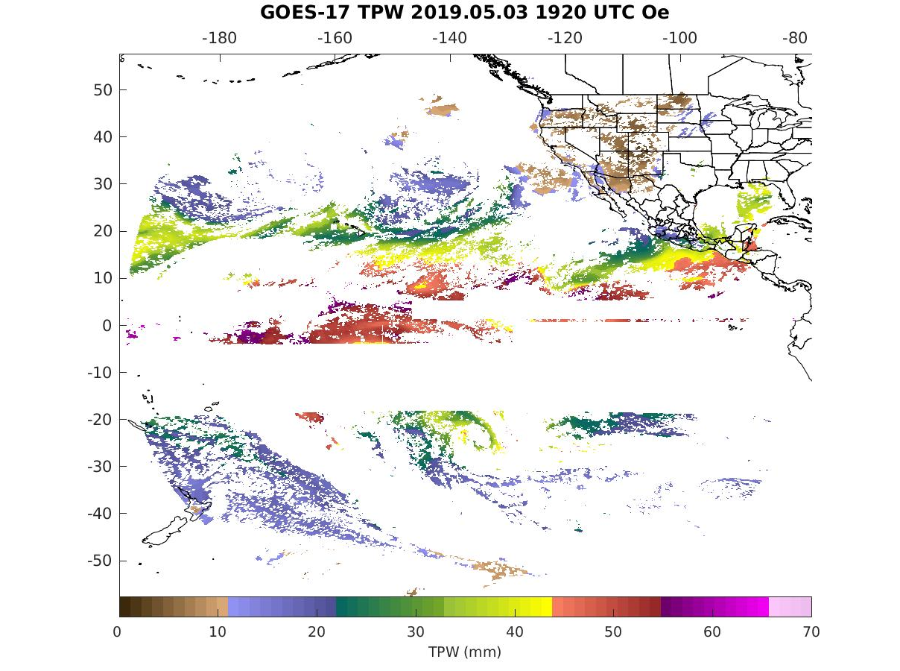 But sometimes the radiance data is not there
102
An example of the missing data in boxed area over Full disk
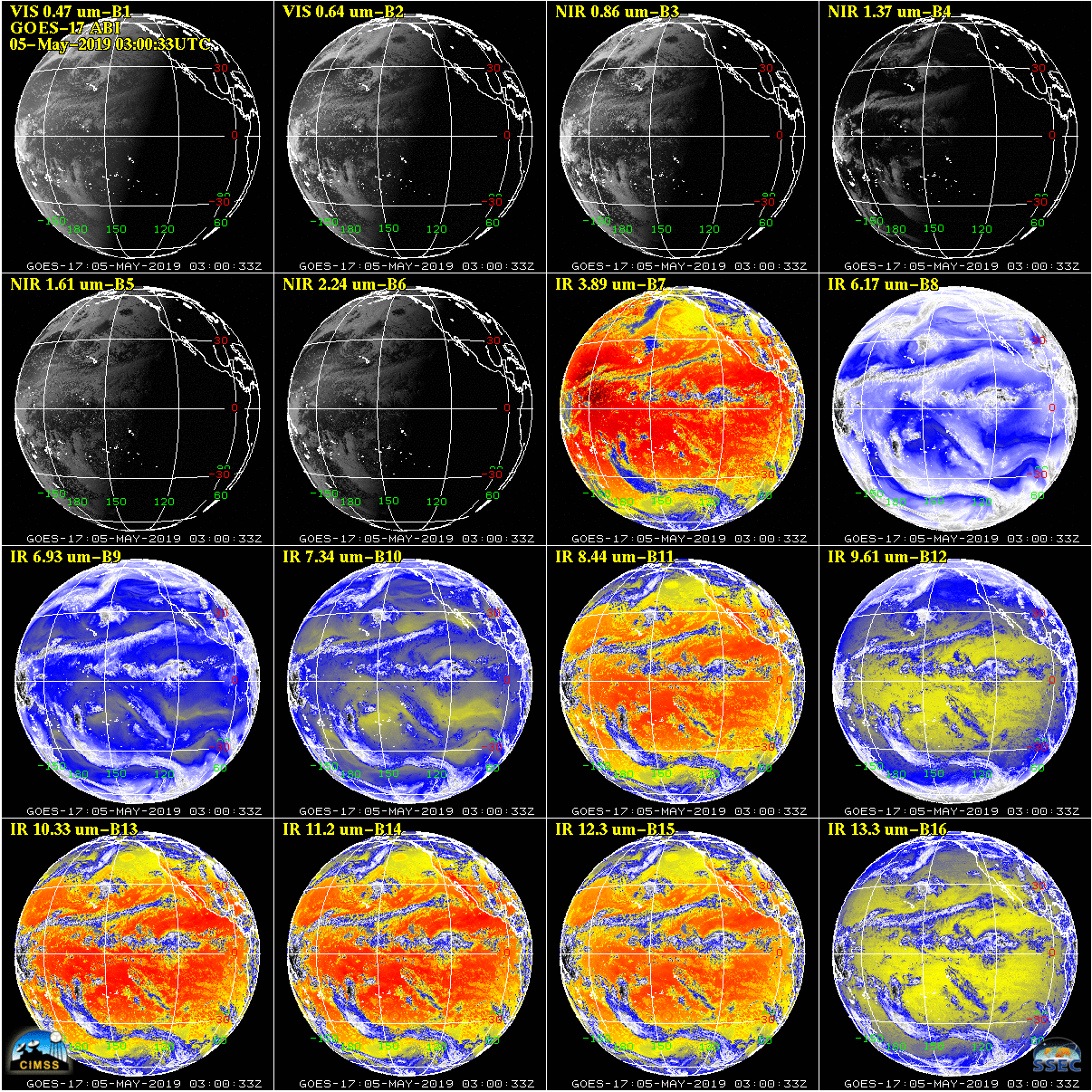 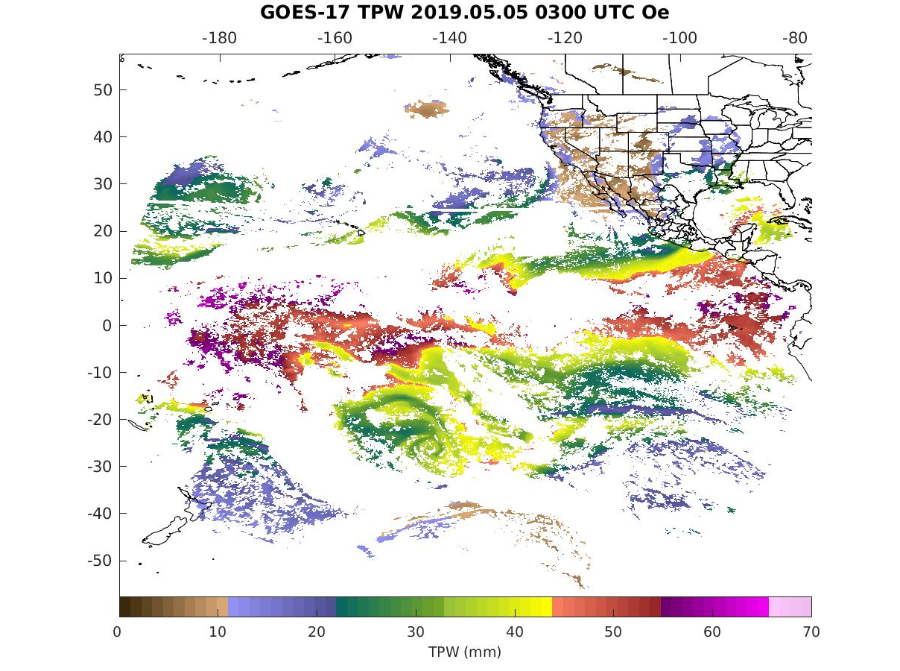 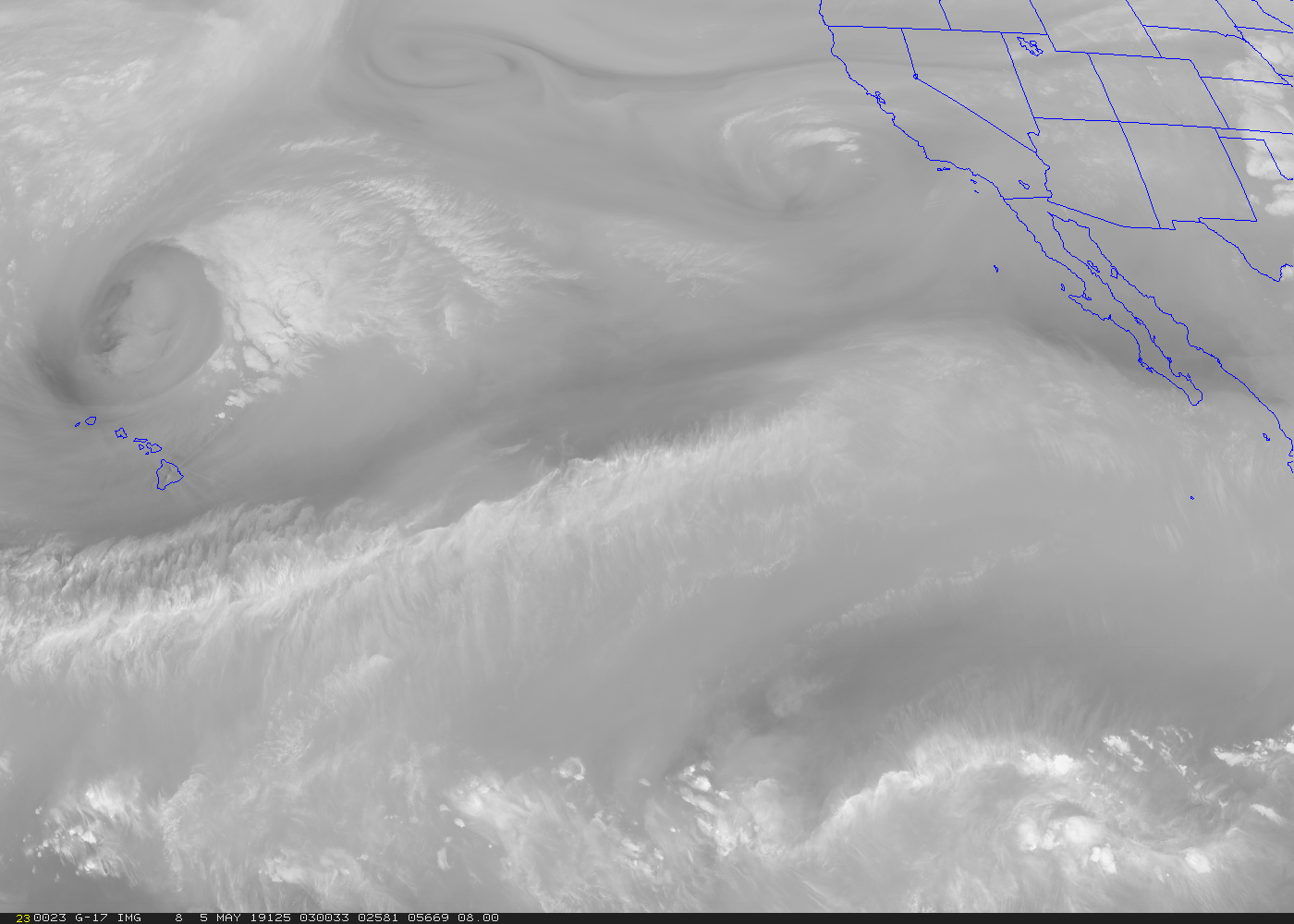 But sometimes the radiance data seems to be there
103
An example of the missing data in boxed area over Full disk
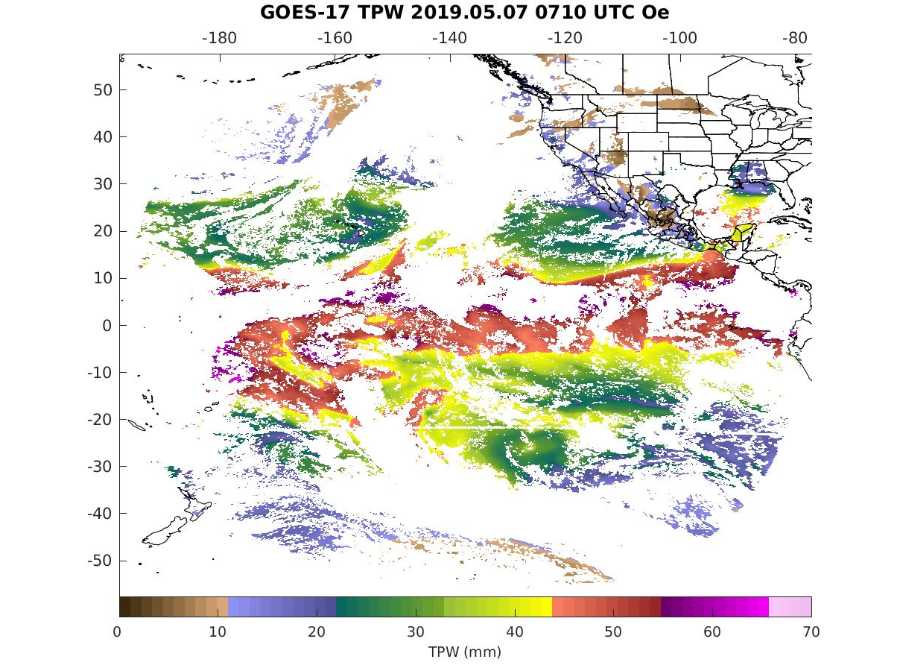 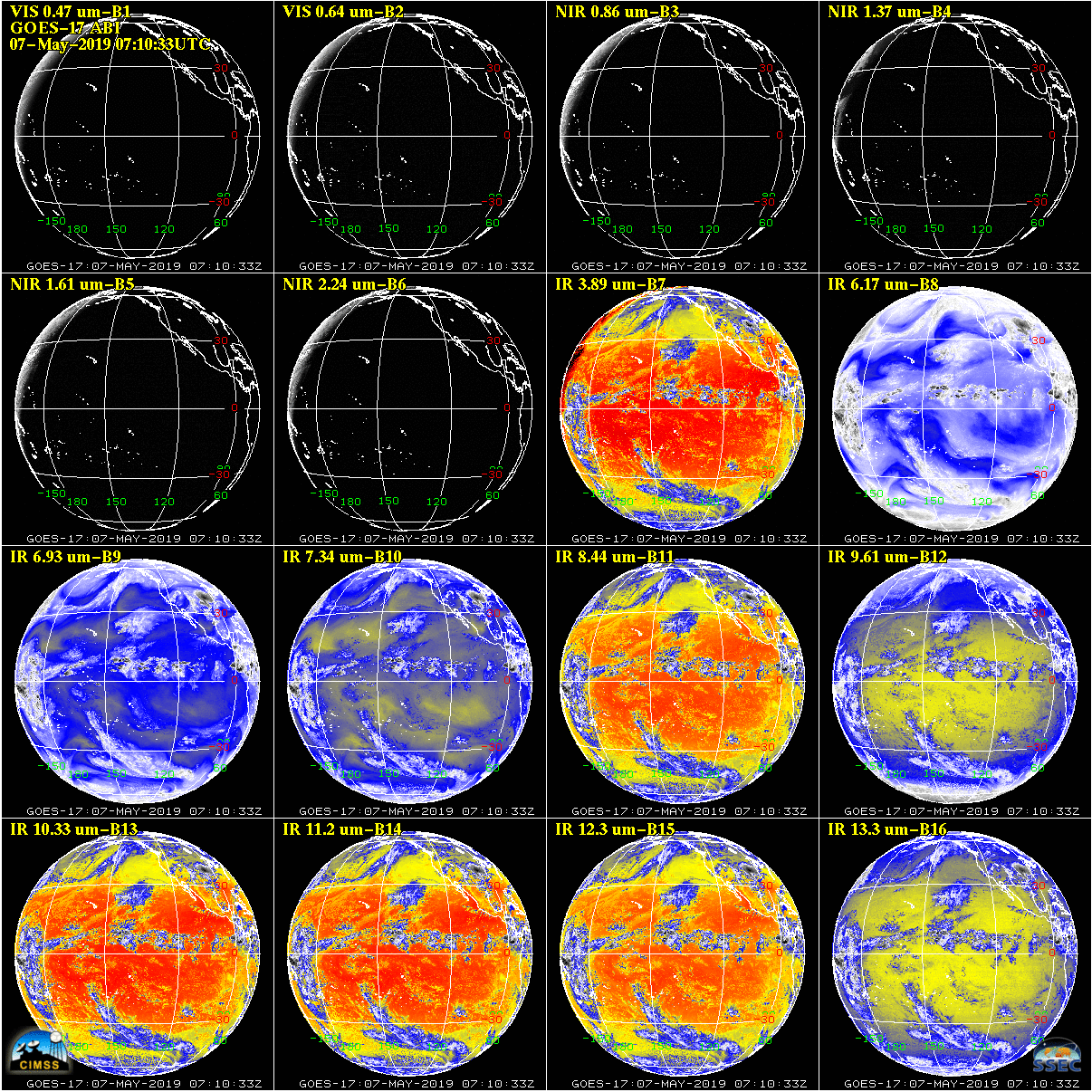 But sometimes the radiance data seems to be there
104